IRS_R2_103_60b_23-12-2017.img
IRS_R2_103_60b_27-feb-2019.img
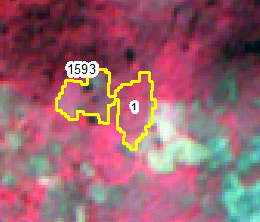 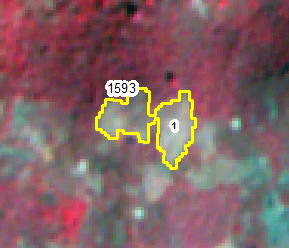 IRS_R2_103_60b_23-12-2017.img
IRS_R2_103_60b_27-feb-2019.img
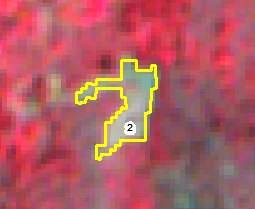 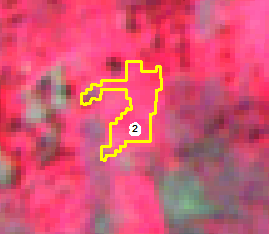 IRS_R2_103_60b_23-12-2017
IRS_R2_103_60b_27-feb-2019
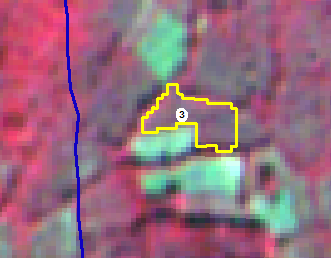 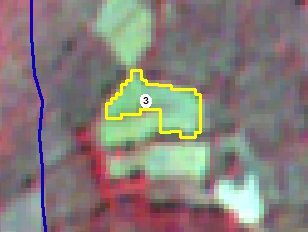 IRS_R2_103-60-d-06-oct-2018
IRS_R2_103-60-d-06-oct-2018
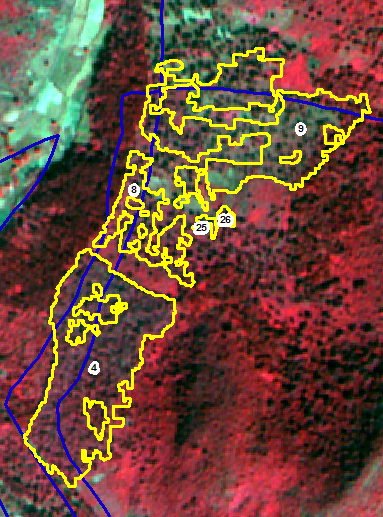 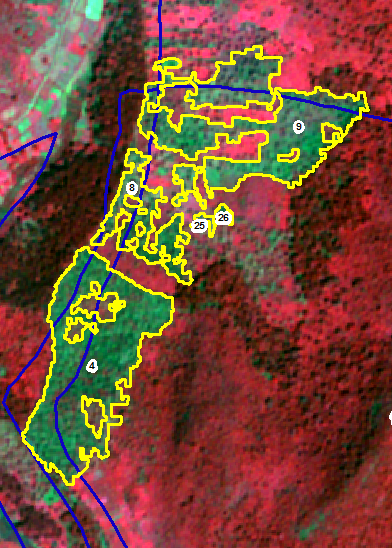 IRS_R2_103-60-d-22-dec-2017
IRS_R2_103-60-d-06-oct-2018
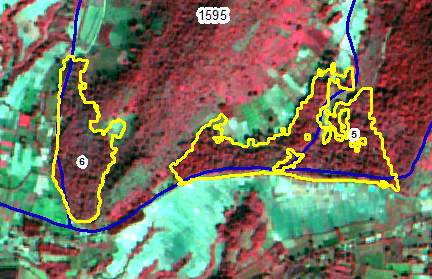 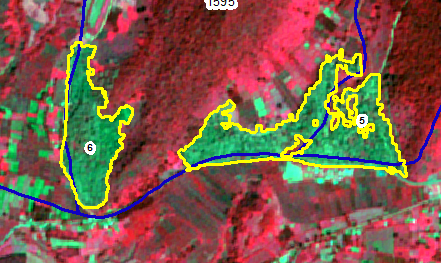 IRS_R2_103-60-d-22-dec-2017
IRS_R2_103-60-d-06-oct-2018
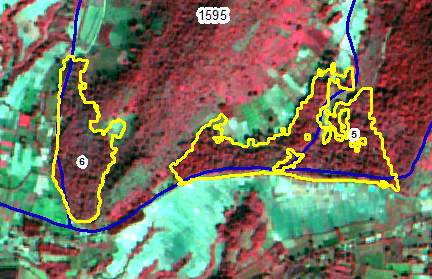 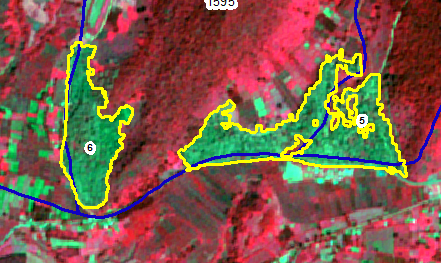 IRS_R2_103-60-d-22-dec-2017
IRS_R2_103-60-d-06-oct-2018
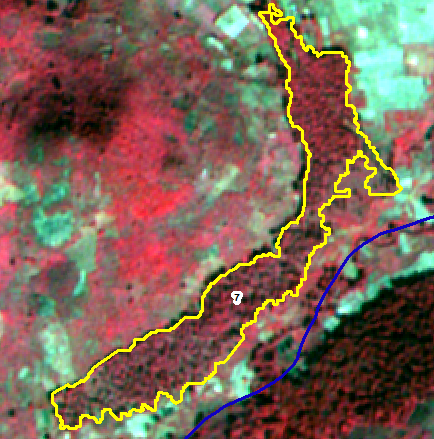 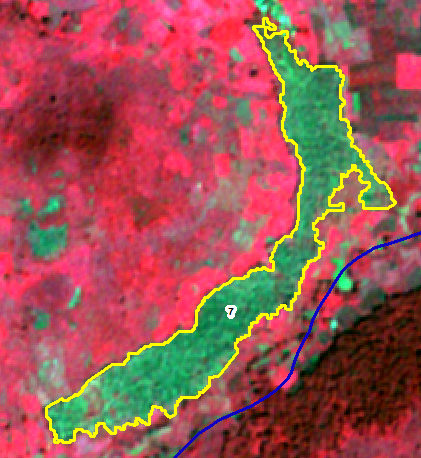 IRS_R2_103-60-d-06-oct-2018
IRS_R2_103-60-d-22-dec-2017
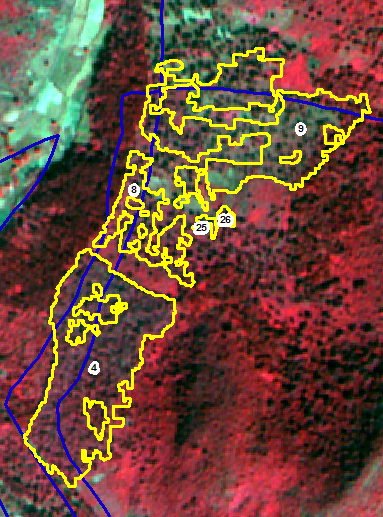 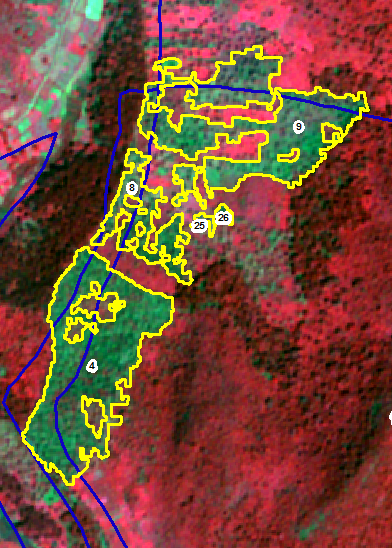 IRS_R2_103-60-d-06-oct-2018
IRS_R2_103-60-d-22-dec-2017
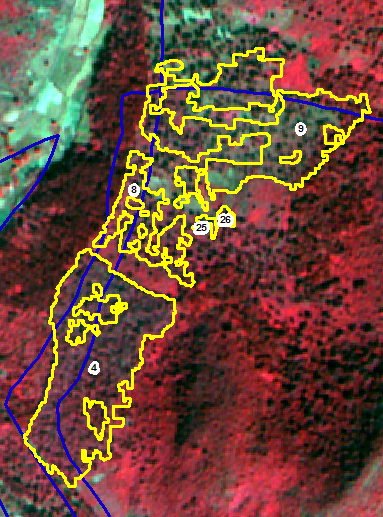 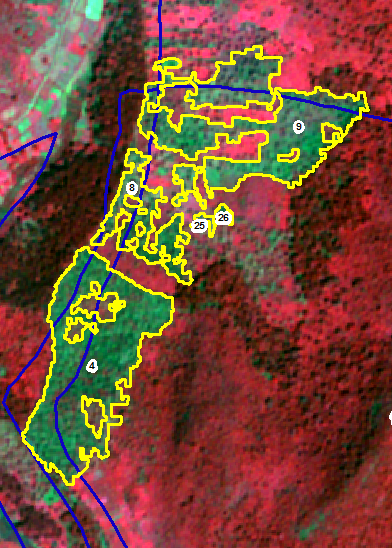 IRS_R2_103_60b_23-12-2017.img
IRS_R2_103_60b_27-feb-2019.img
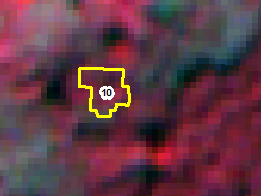 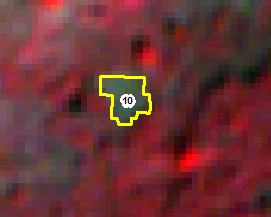 IRS_R2_103_60b_23-12-2017.img
IRS_R2_103_60b_27-feb-2019.img
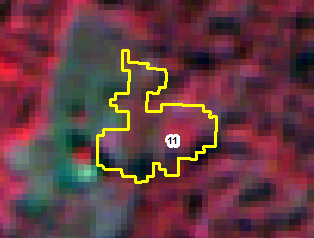 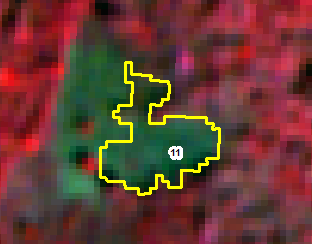 IRS_R2_103_60b_23-12-2017.img
IRS_R2_103_60b_27-feb-2019.img
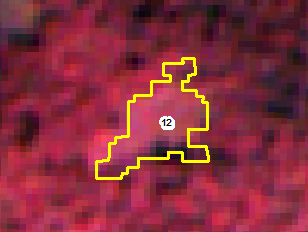 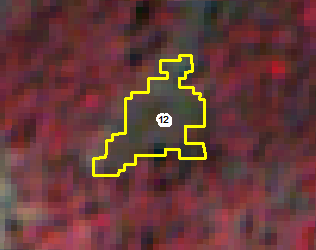 IRS_R2_103_60b_23-12-2017.img
IRS_R2_103_60b_27-feb-2019.img
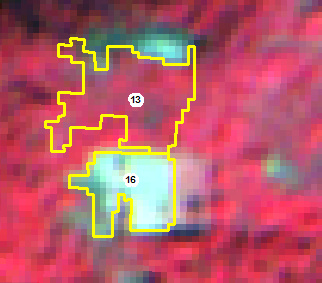 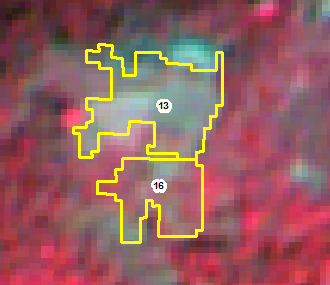 IRS_R2_103_60b_23-12-2017.img
IRS_R2_103_60b_27-feb-2019.img
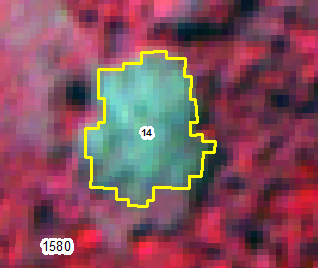 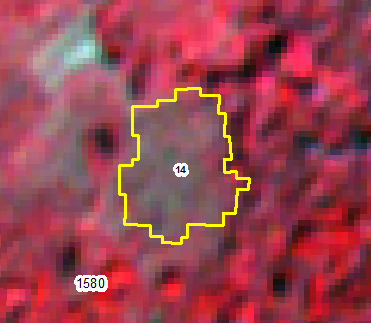 IRS_R2_103_60b_23-12-2017.img
IRS_R2_103_60b_27-feb-2019.img
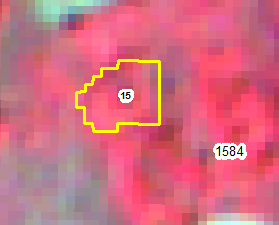 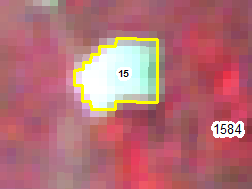 IRS_R2_103_60b_23-12-2017.img
IRS_R2_103_60b_27-feb-2019.img
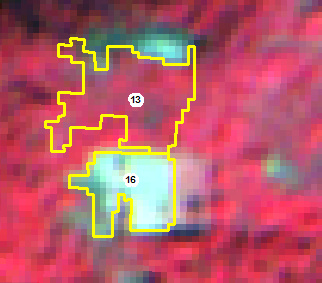 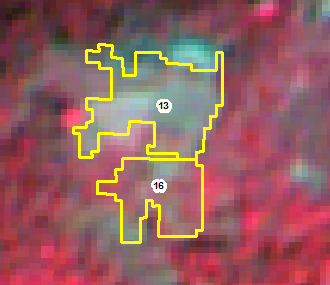 IRS_R2_103_60b_23-12-2017.img
IRS_R2_103_60b_27-feb-2019.img
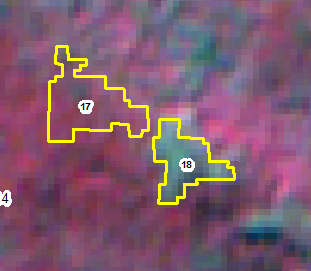 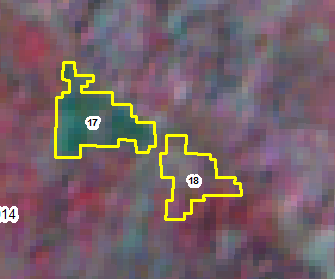 IRS_R2_103_60b_23-12-2017.img
IRS_R2_103_60b_27-feb-2019.img
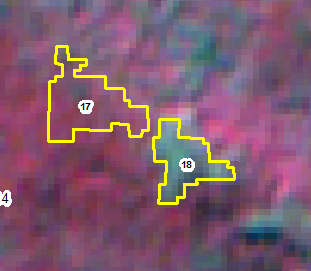 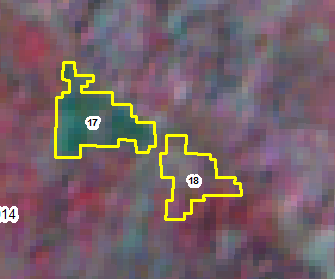 IRS_R2_103_60b_23-12-2017.img
IRS_R2_103_60b_27-feb-2019.img
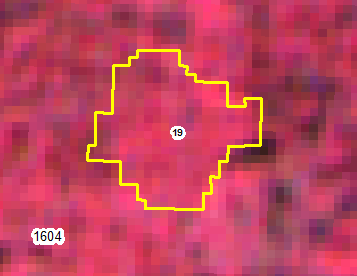 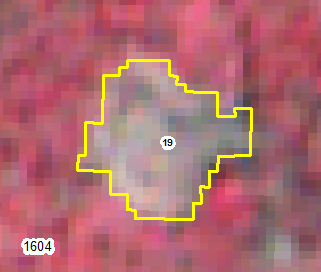 IRS_R2_103_60b_23-12-2017.img
IRS_R2_103_60b_27-feb-2019.img
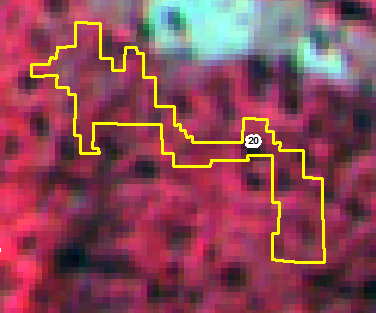 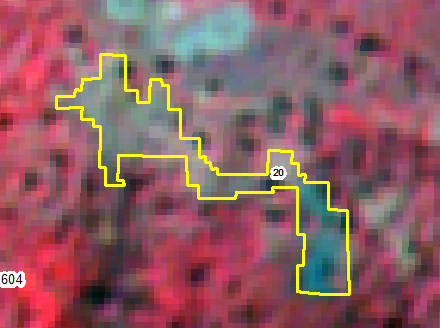 IRS_R2_103_60b_23-12-2017.img
IRS_R2_103_60b_27-feb-2019.img
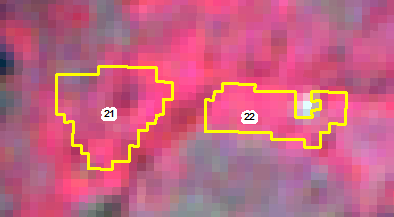 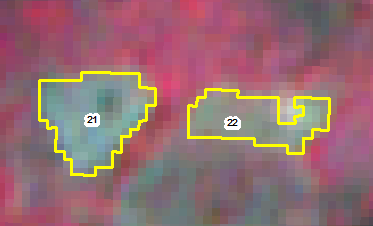 IRS_R2_103_60b_23-12-2017.img
IRS_R2_103_60b_27-feb-2019.img
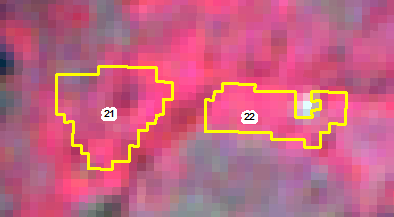 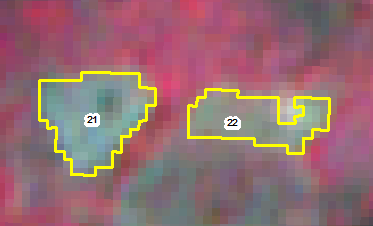 IRS_R2_103-60-d-06-oct-2018
IRS_R2_103-60-d-22-dec-2017
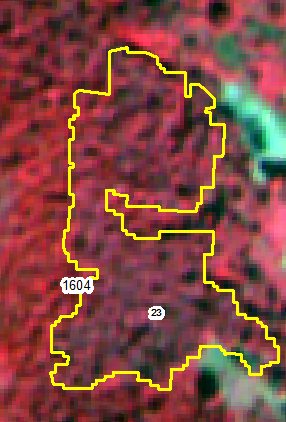 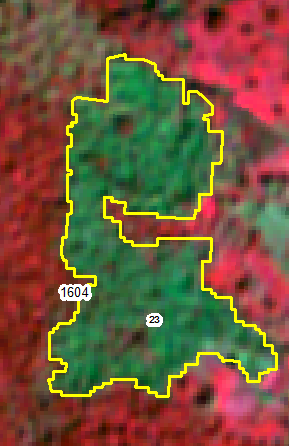 IRS_R2_103-60-d-06-oct-2018
IRS_R2_103-60-d-22-dec-2017
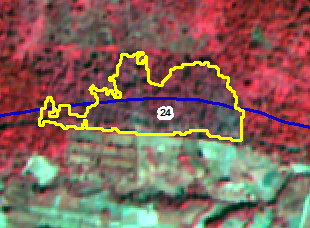 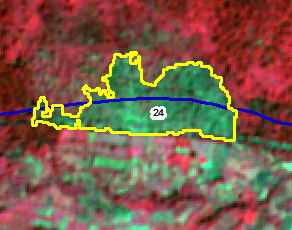 IRS_R2_103-60-d-22-dec-2017
IRS_R2_103-60-d-06-oct-2018
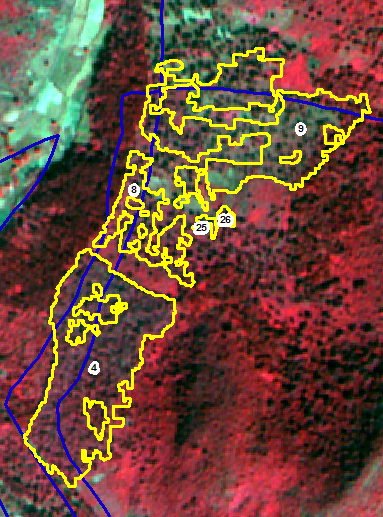 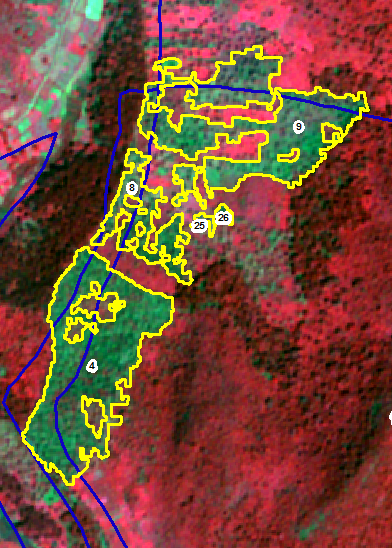 IRS_R2_103-60-d-22-dec-2017
IRS_R2_103-60-d-06-oct-2018
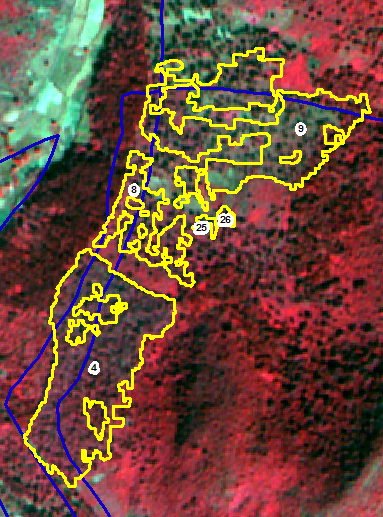 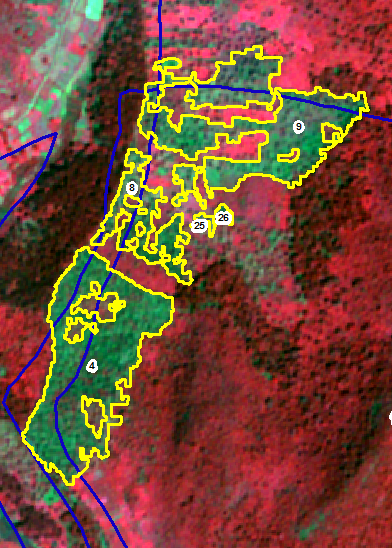 IRS_R2_103_60b_23-12-2017.img
IRS_R2_103_60b_27-feb-2019.img
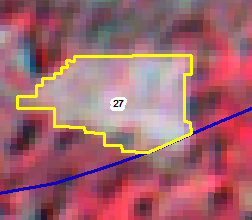 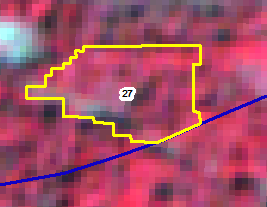 IRS_R2_103_60b_23-12-2017.img
IRS_R2_103_60b_27-feb-2019.img
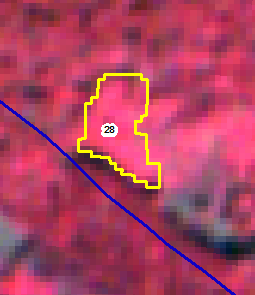 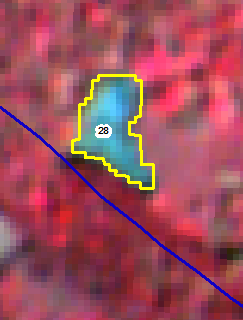 IRS_R2_103_60b_23-12-2017.img
IRS_R2_103_60b_27-feb-2019.img
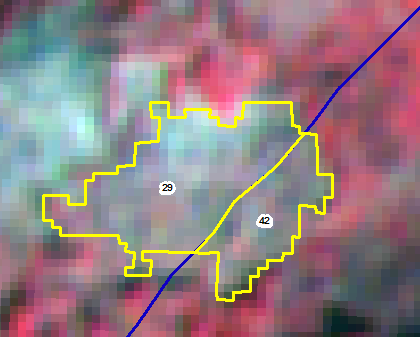 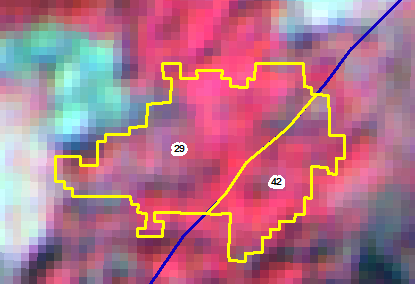 IRS_R2_103_60b_23-12-2017.img
IRS_R2_103_60b_27-feb-2019.img
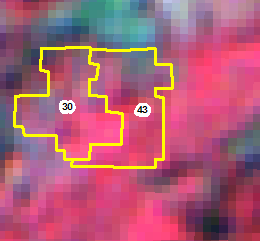 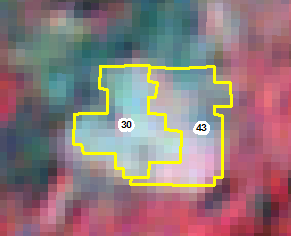 IRS_R2_103_60b_23-12-2017.img
IRS_R2_103_60b_27-feb-2019.img
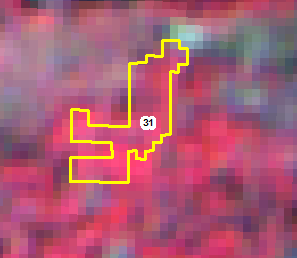 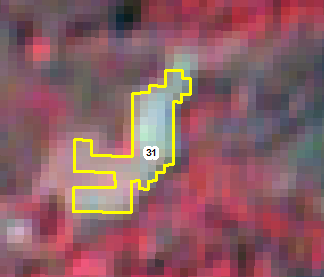 IRS_R2_103_60b_23-12-2017.img
IRS_R2_103_60b_27-feb-2019.img
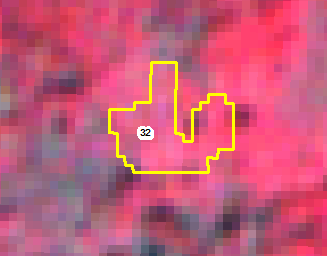 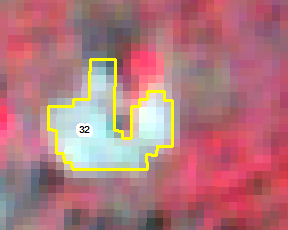 IRS_R2_103_60b_23-12-2017.img
IRS_R2_103_60b_27-feb-2019.img
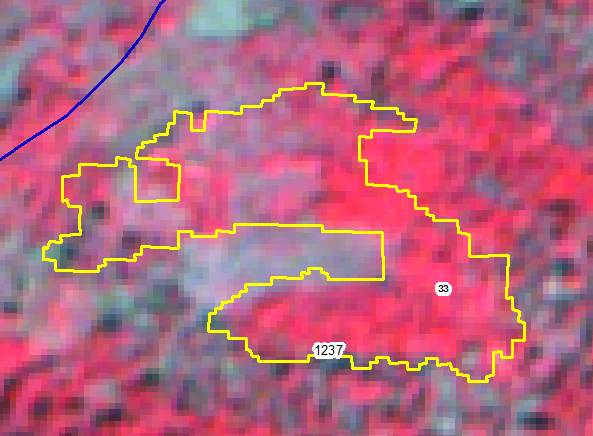 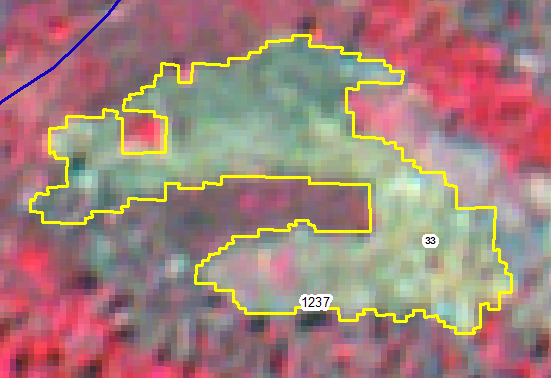 IRS_R2_103_60b_23-12-2017.img
IRS_R2_103_60b_27-feb-2019.img
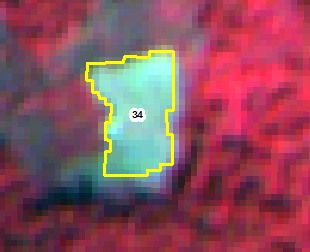 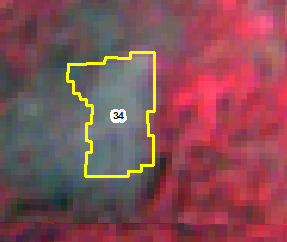 IRS_R2_103_60b_23-12-2017.img
IRS_R2_103_60b_27-feb-2019.img
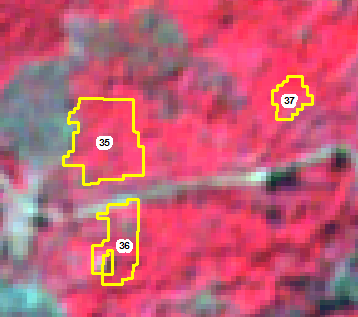 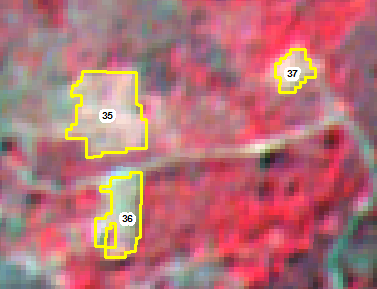 IRS_R2_103_60b_23-12-2017.img
IRS_R2_103_60b_27-feb-2019.img
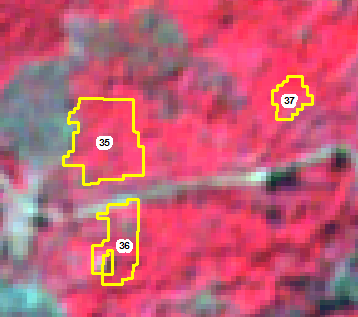 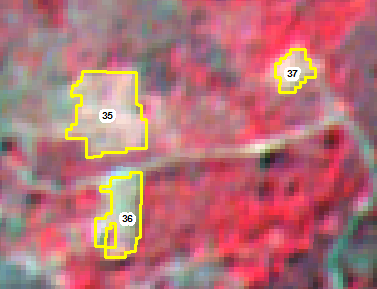 IRS_R2_103_60b_23-12-2017.img
IRS_R2_103_60b_27-feb-2019.img
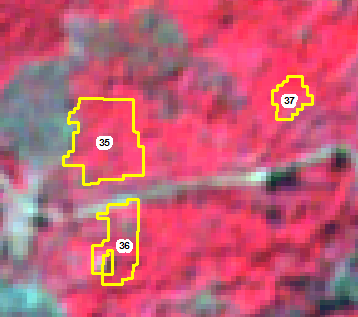 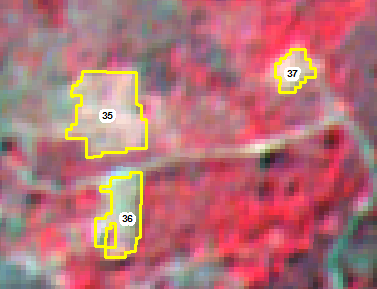 IRS_R2_103_60b_23-12-2017.img
IRS_R2_103_60b_27-feb-2019.img
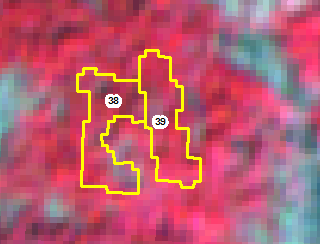 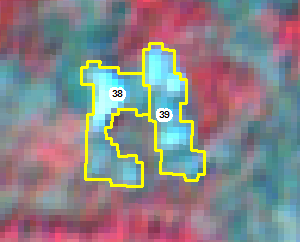 IRS_R2_103_60b_23-12-2017.img
IRS_R2_103_60b_27-feb-2019.img
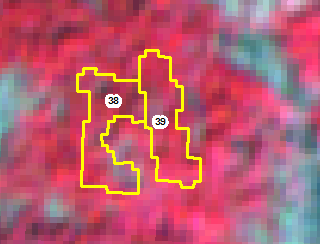 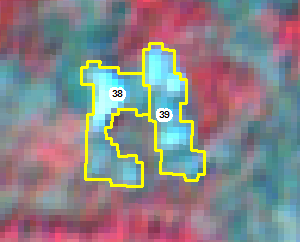 IRS_R2_103_60b_23-12-2017.img
IRS_R2_103_60b_27-feb-2019.img
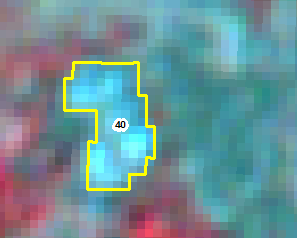 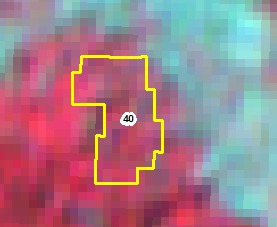 IRS_R2_103-60-d-22-dec-2017
IRS_R2_103-60-d-06-oct-2018
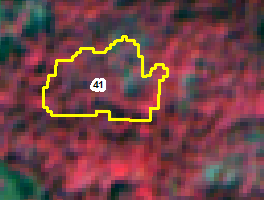 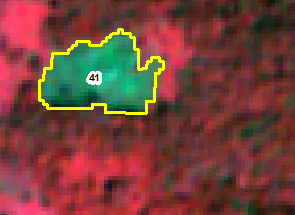 IRS_R2_103_60b_23-12-2017.img
IRS_R2_103_60b_27-feb-2019.img
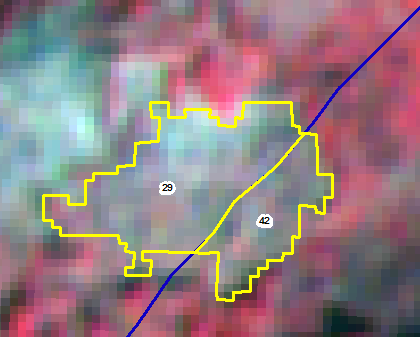 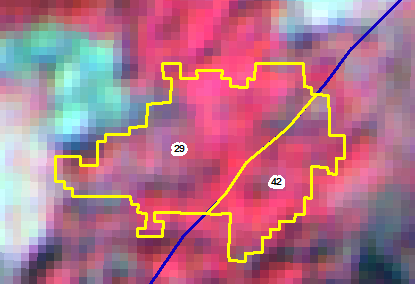 IRS_R2_103_60b_23-12-2017.img
IRS_R2_103_60b_27-feb-2019.img
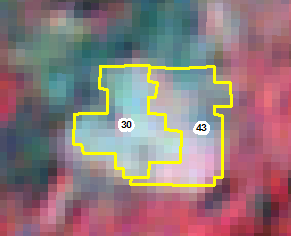 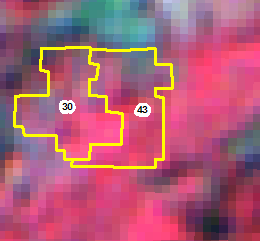 IRS_R2_103_60b_23-12-2017.img
IRS_R2_103_60b_27-feb-2019.img
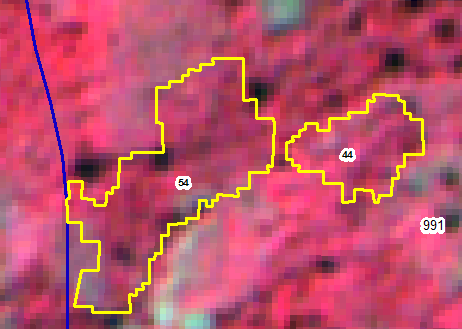 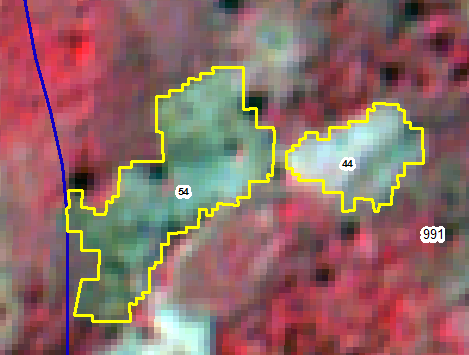 IRS_R2_103_60b_23-12-2017.img
IRS_R2_103_60b_27-feb-2019.img
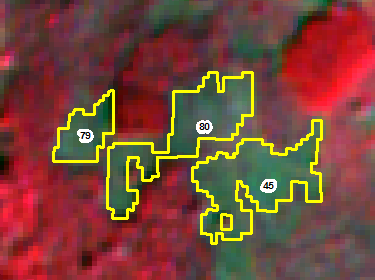 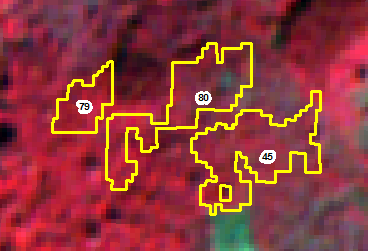 IRS_R2_103_60b_23-12-2017
IRS_R2_103_60b_27-feb-2019
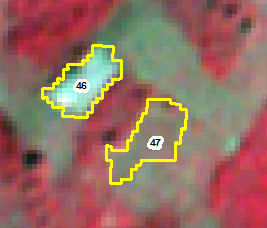 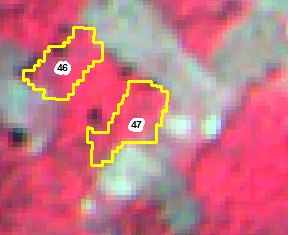 IRS_R2_103_60b_23-12-2017
IRS_R2_103_60b_27-feb-2019
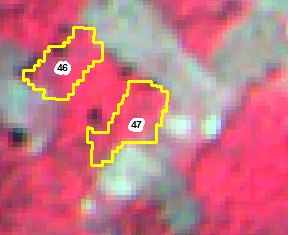 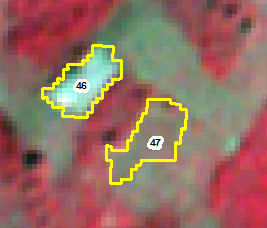 IRS_R2_103_60b_23-12-2017
IRS_R2_103_60b_27-feb-2019
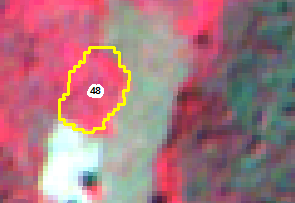 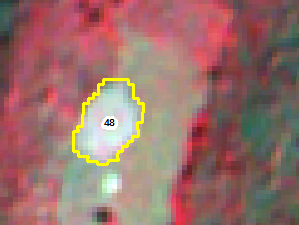 IRS_R2_103_60b_23-12-2017.img
IRS_R2_103_60b_27-feb-2019.img
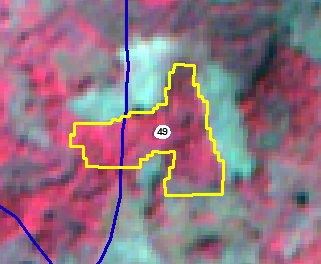 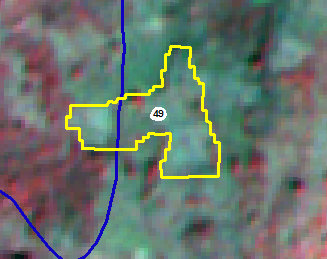 IRS_R2_103_60b_23-12-2017
IRS_R2_103_60b_27-feb-2019
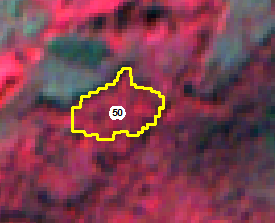 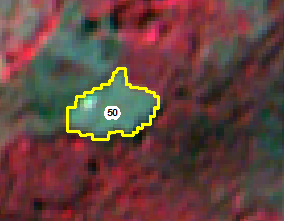 IRS_R2_103_60b_23-12-2017.img
IRS_R2_103_60b_27-feb-2019.img
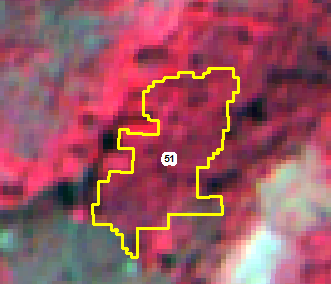 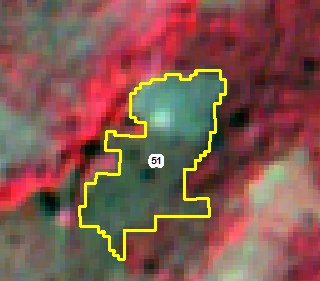 IRS_R2_103_60b_23-12-2017
IRS_R2_103_60b_27-feb-2019
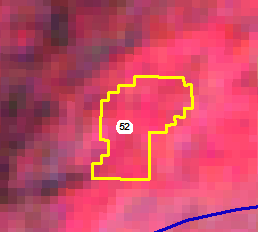 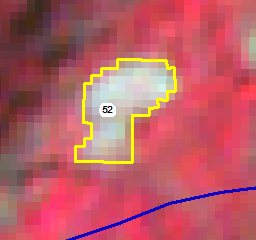 IRS_R2_103_60b_23-12-2017
IRS_R2_103_60b_27-feb-2019
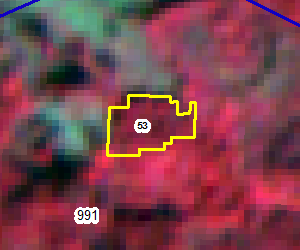 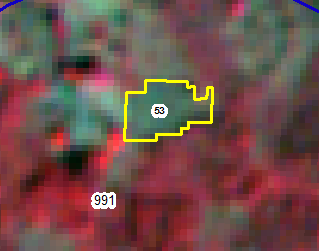 IRS_R2_103_60b_23-12-2017.img
IRS_R2_103_60b_27-feb-2019.img
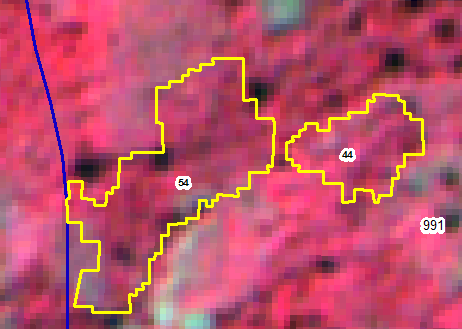 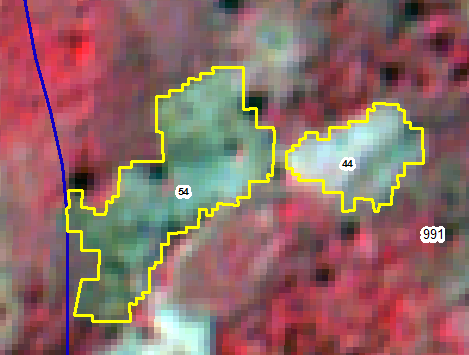 IRS_R2_103_60b_23-12-2017
IRS_R2_103_60b_27-feb-2019
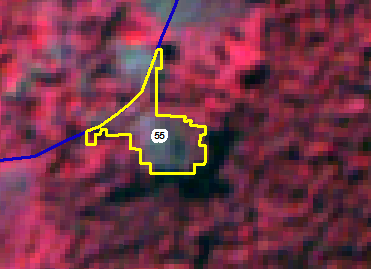 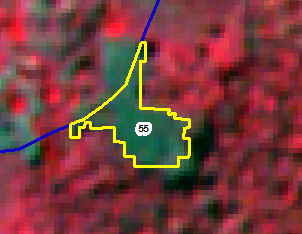 IRS_R2_103_60b_27-feb-2019
IRS_R2_103_60b_23-12-2017
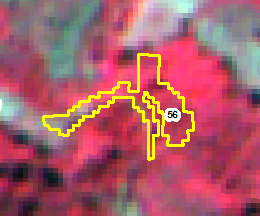 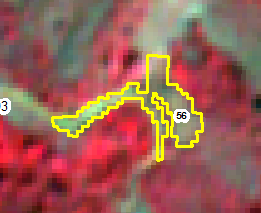 IRS_R2_103_60b_27-feb-2019
IRS_R2_103_60b_23-12-2017
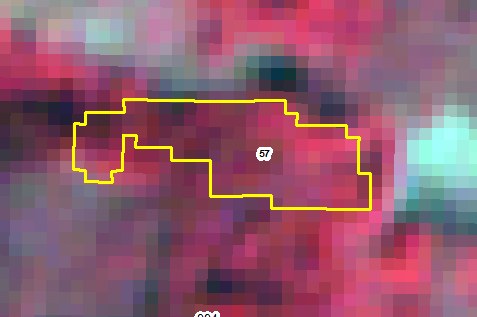 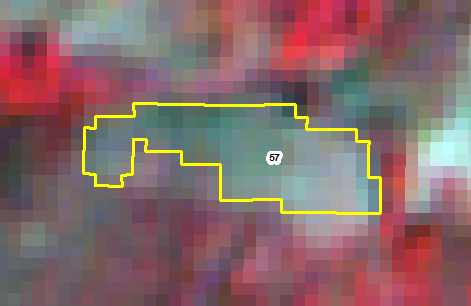 IRS_R2_103_60b_27-feb-2019
IRS_R2_103_60b_23-12-2017
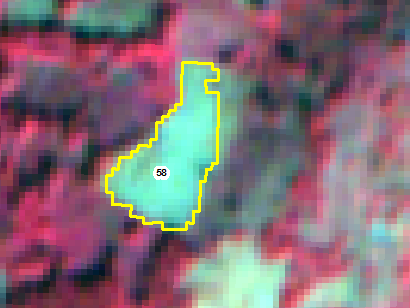 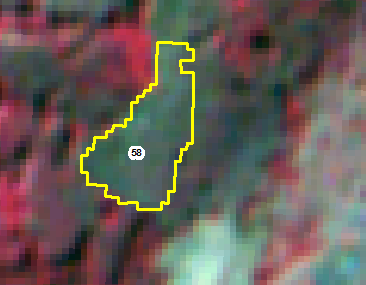 IRS_R2_103_60b_27-feb-2019
IRS_R2_103_60b_23-12-2017
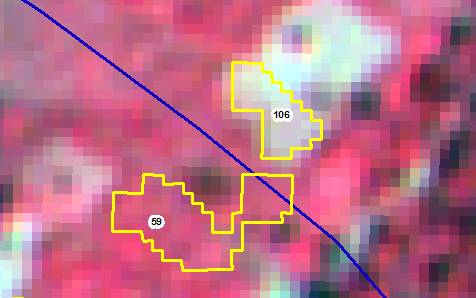 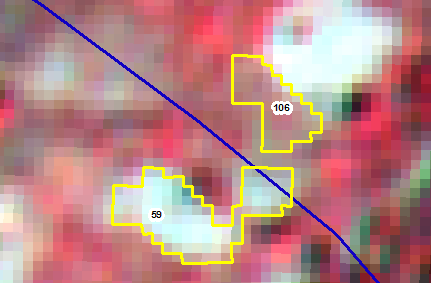 IRS_R2_103_60b_27-feb-2019
IRS_R2_103_60b_23-12-2017
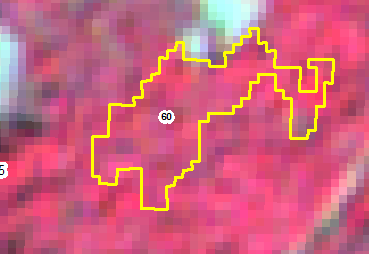 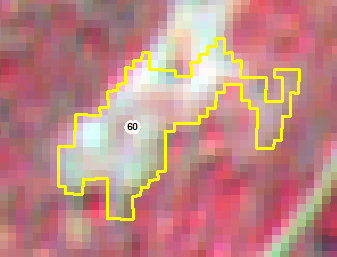 IRS_R2_103_60b_27-feb-2019
IRS_R2_103_60b_23-12-2017
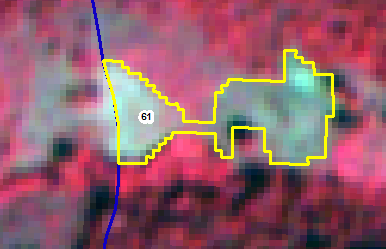 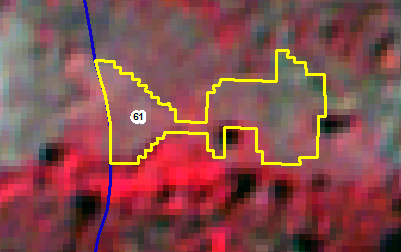 IRS_R2_103_60b_27-feb-2019
IRS_R2_103_60b_23-12-2017
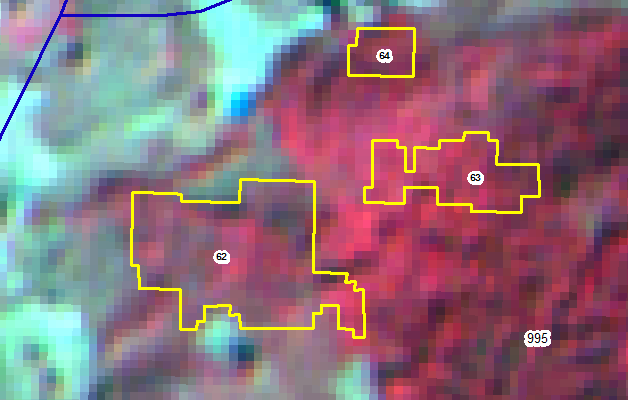 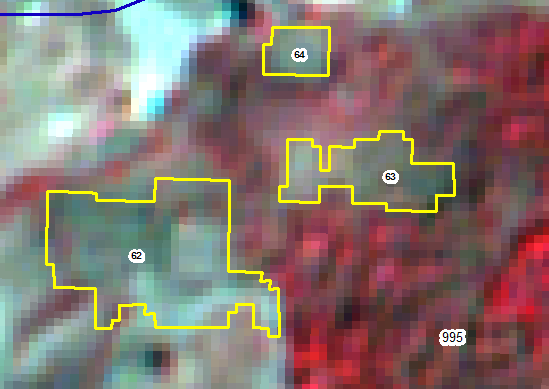 IRS_R2_103_60b_27-feb-2019
IRS_R2_103_60b_23-12-2017
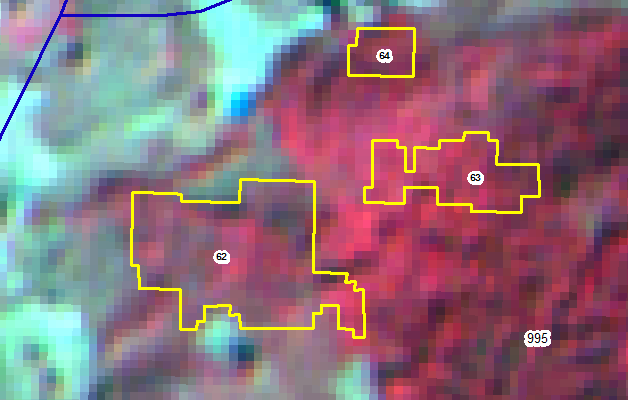 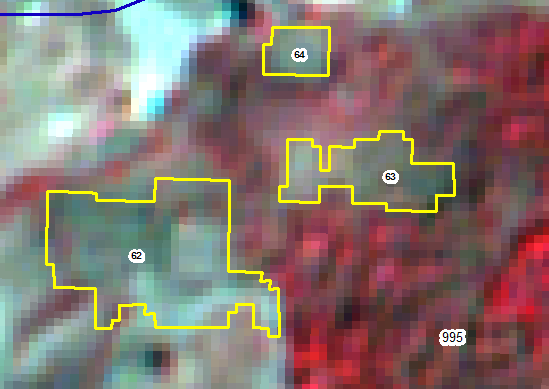 IRS_R2_103_60b_27-feb-2019
IRS_R2_103_60b_23-12-2017
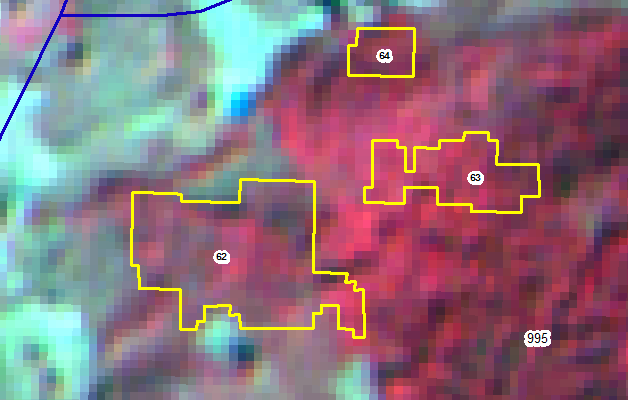 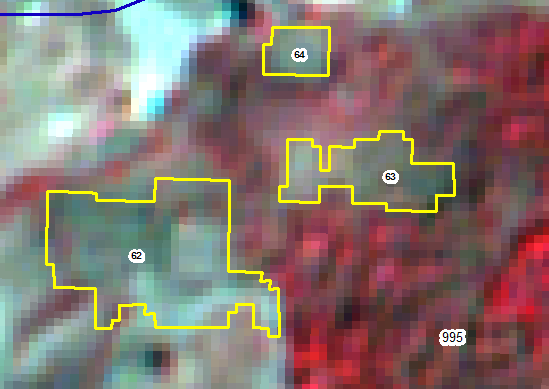 IRS_R2_103_60b_27-feb-2019
IRS_R2_103_60b_23-12-2017
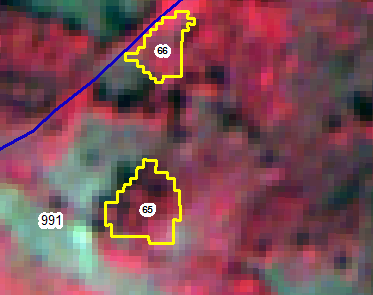 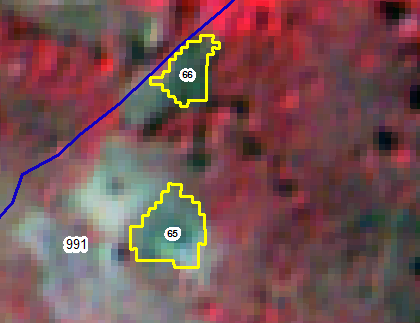 IRS_R2_103_60b_27-feb-2019
IRS_R2_103_60b_23-12-2017
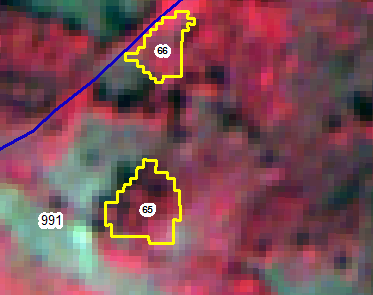 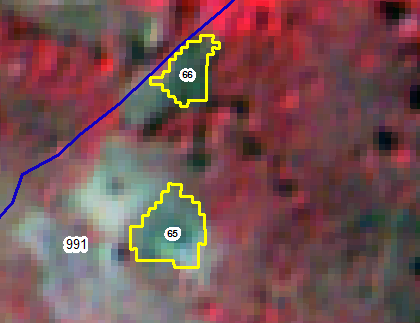 IRS_R2_103_60b_27-feb-2019
IRS_R2_103_60b_23-12-2017
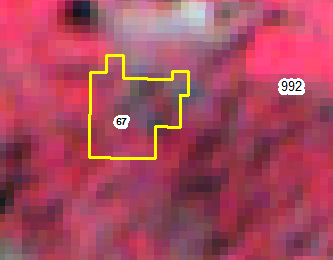 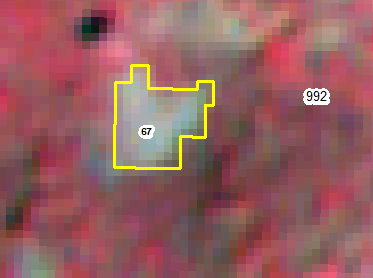 IRS_R2_103_60b_27-feb-2019
IRS_R2_103_60b_23-12-2017
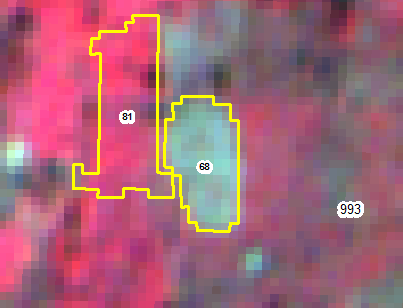 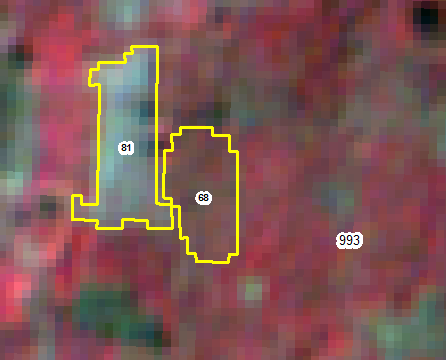 IRS_R2_103_60b_27-feb-2019
IRS_R2_103_60b_23-12-2017
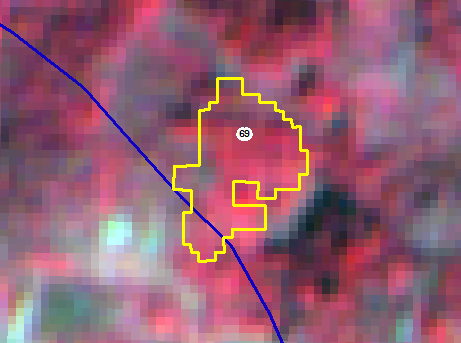 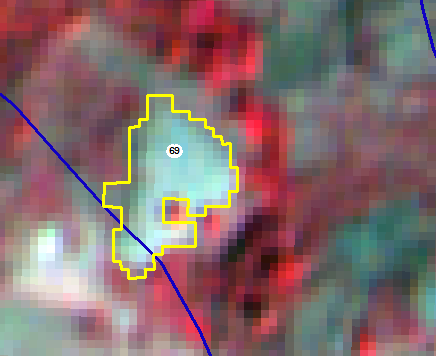 IRS_R2_103_60b_27-feb-2019
IRS_R2_103_60b_23-12-2017
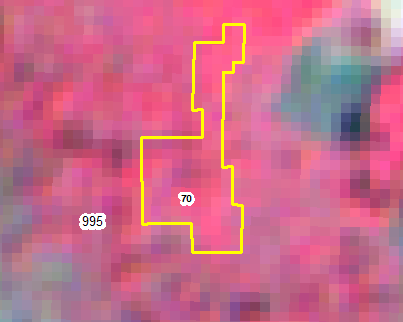 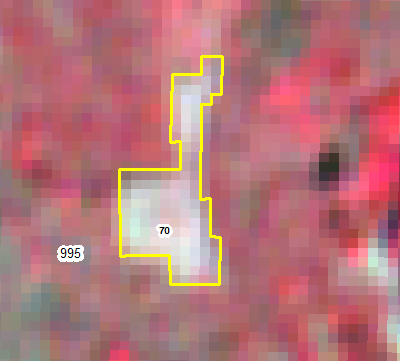 IRS_R2_103_60b_27-feb-2019
IRS_R2_103_60b_23-12-2017
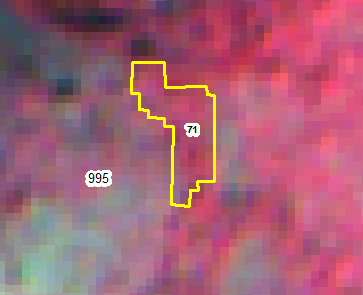 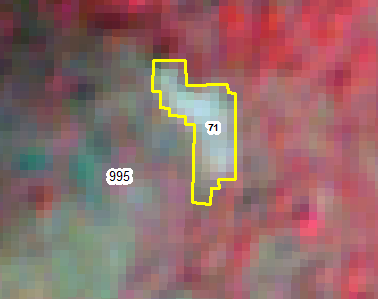 IRS_R2_103_60b_27-feb-2019
IRS_R2_103_60b_23-12-2017
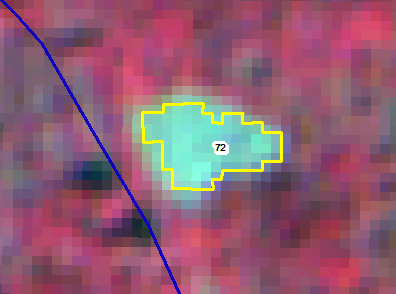 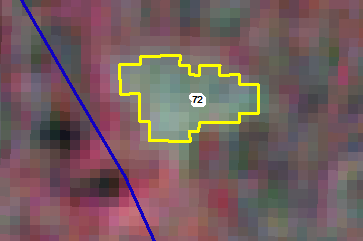 IRS_R2_103_60b_27-feb-2019
IRS_R2_103_60b_23-12-2017
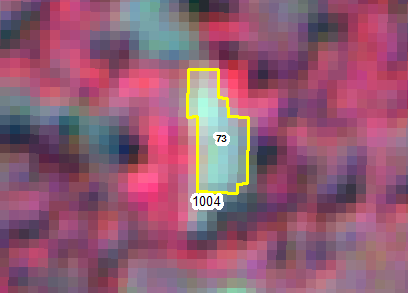 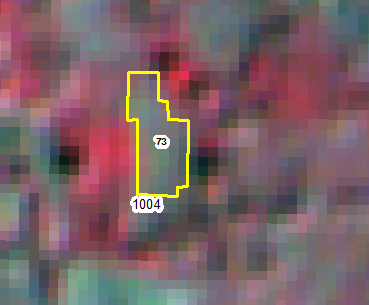 IRS_R2_103_60b_27-feb-2019
IRS_R2_103_60b_23-12-2017
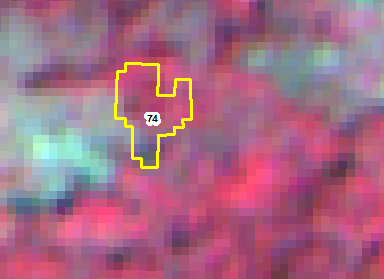 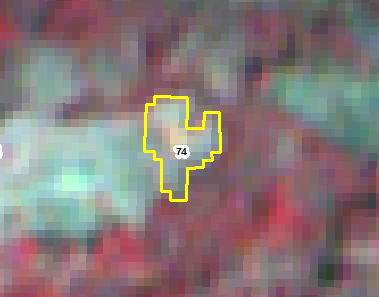 IRS_R2_103_60b_27-feb-2019
IRS_R2_103_60b_23-12-2017
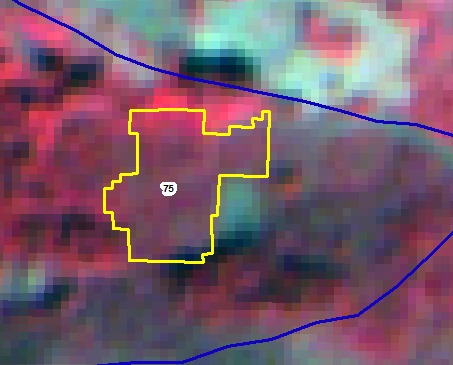 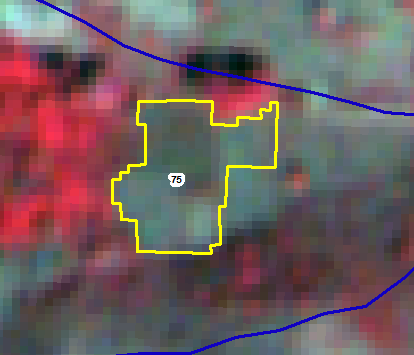 IRS_R2_103_60b_27-feb-2019
IRS_R2_103_60b_23-12-2017
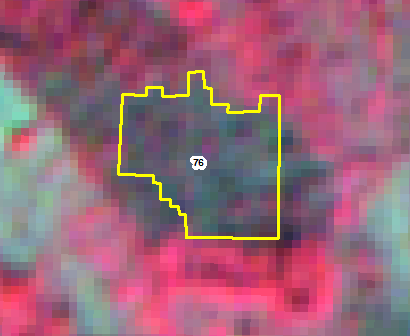 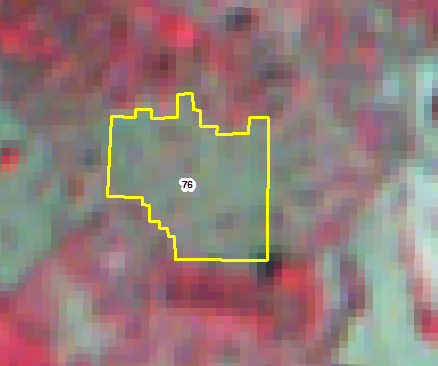 IRS_R2_103_60b_27-feb-2019
IRS_R2_103_60b_23-12-2017
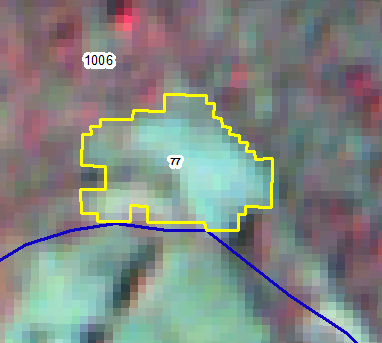 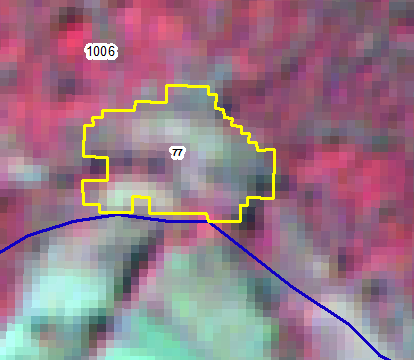 IRS_R2_103_60b_27-feb-2019
IRS_R2_103_60b_23-12-2017
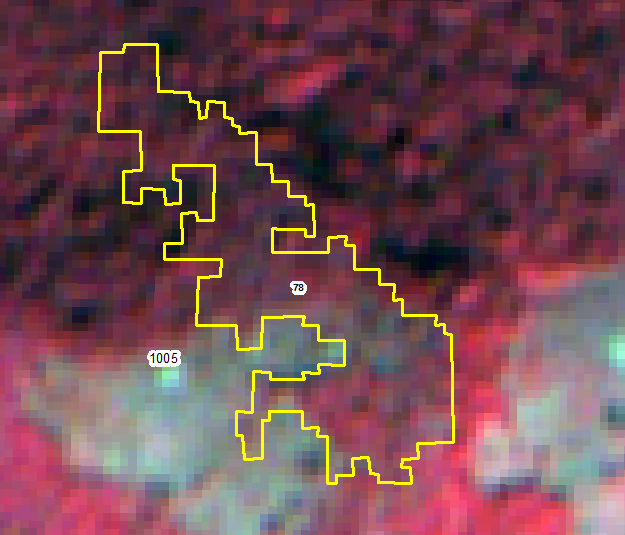 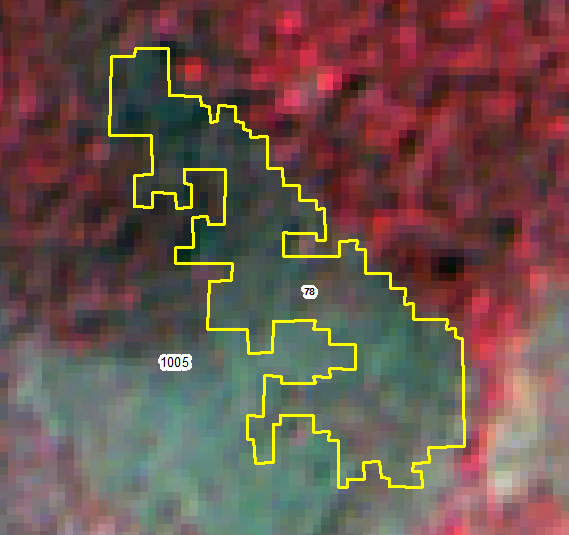 IRS_R2_103_60b_23-12-2017.img
IRS_R2_103_60b_27-feb-2019.img
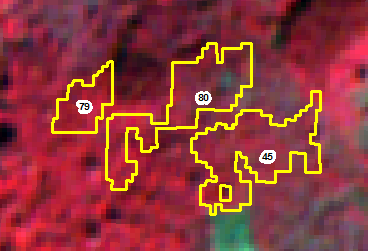 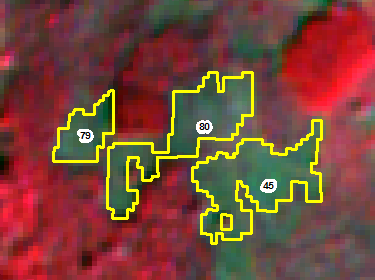 IRS_R2_103_60b_23-12-2017.img
IRS_R2_103_60b_27-feb-2019.img
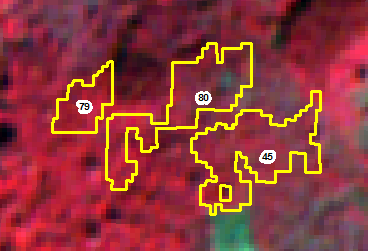 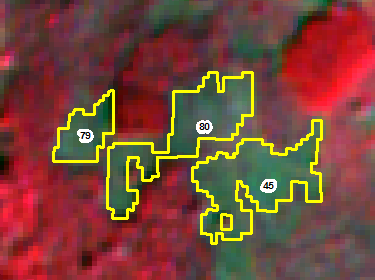 IRS_R2_103_60b_27-feb-2019
IRS_R2_103_60b_23-12-2017
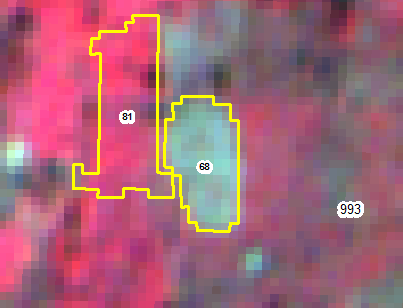 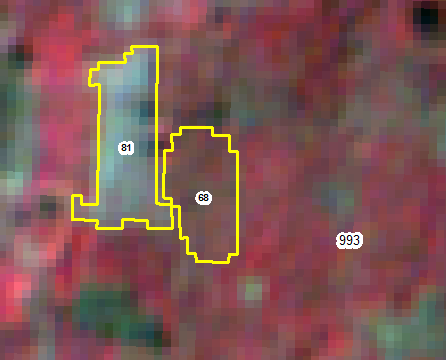 IRS_R2_103_60b_27-feb-2019
IRS_R2_103_60b_23-12-2017
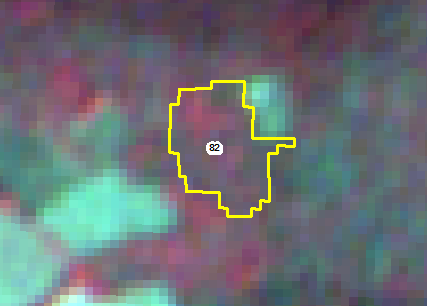 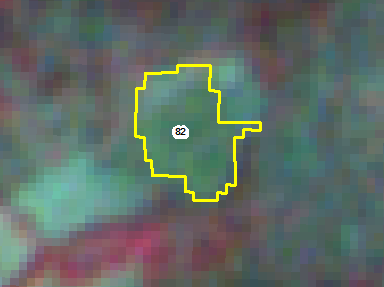 IRS_R2_103_60b_27-feb-2019
IRS_R2_103_60b_23-12-2017
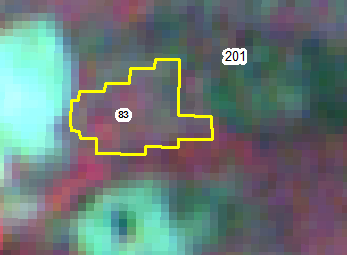 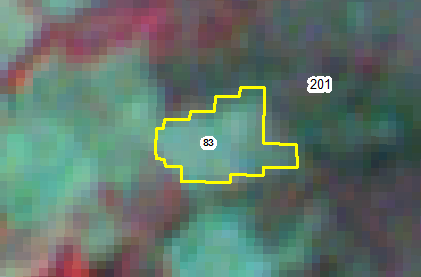 IRS_R2_103_60b_27-feb-2019
IRS_R2_103_60b_23-12-2017
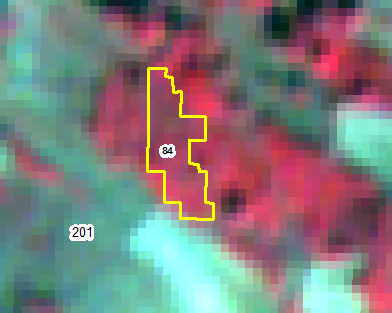 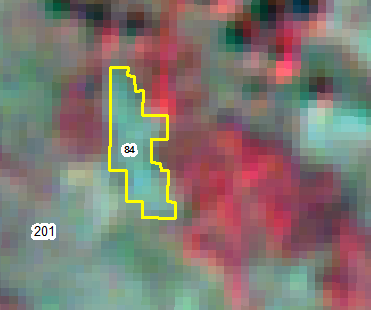 IRS_R2_103_60b_27-feb-2019
IRS_R2_103_60b_23-12-2017
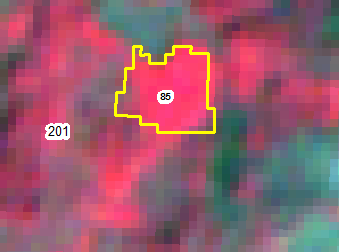 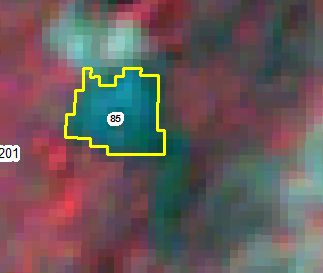 IRS_R2_103_60b_27-feb-2019
IRS_R2_103_60b_23-12-2017
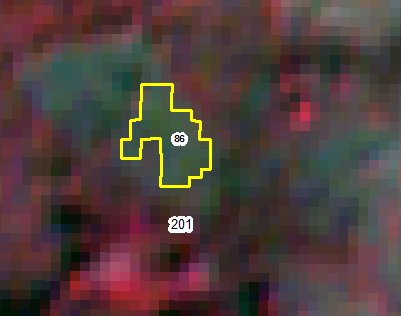 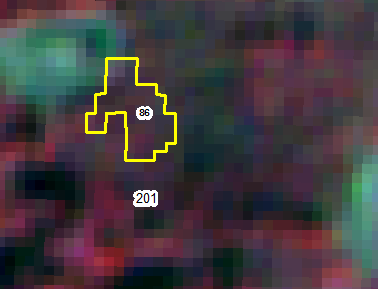 IRS_R2_103_60b_27-feb-2019
IRS_R2_103_60b_23-12-2017
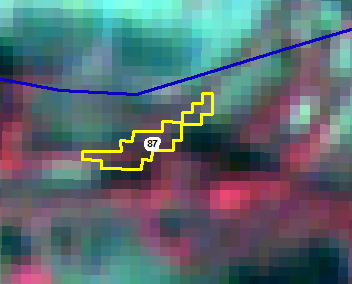 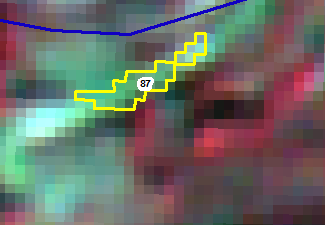 IRS_R2_103_60b_27-feb-2019
IRS_R2_103_60b_23-12-2017
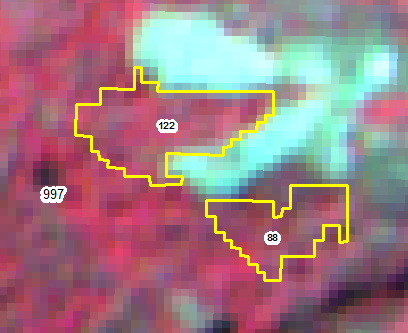 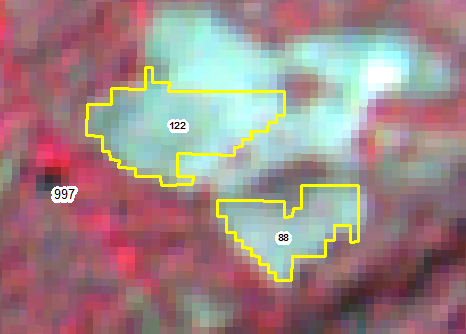 IRS_R2_103_60b_27-feb-2019
IRS_R2_103_60b_23-12-2017
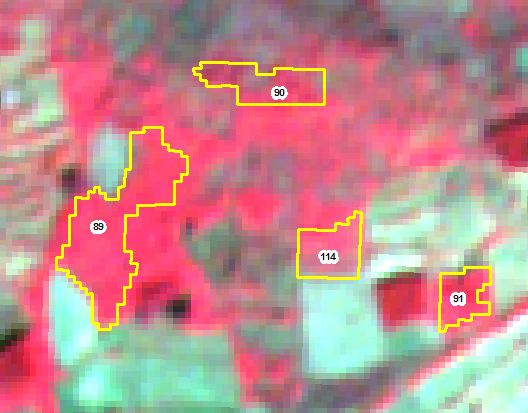 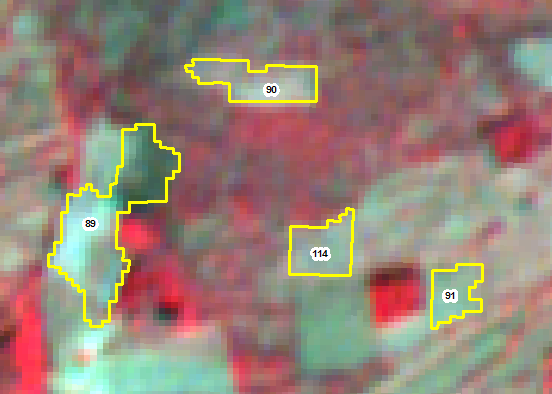 IRS_R2_103_60b_27-feb-2019
IRS_R2_103_60b_23-12-2017
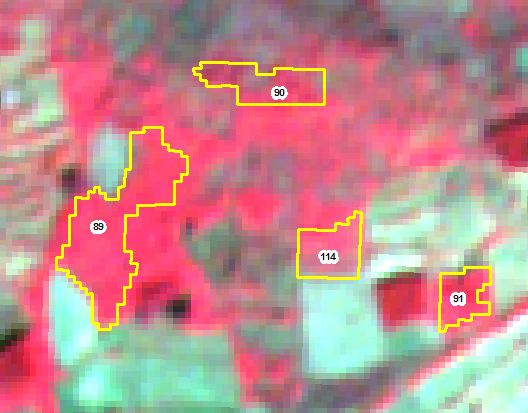 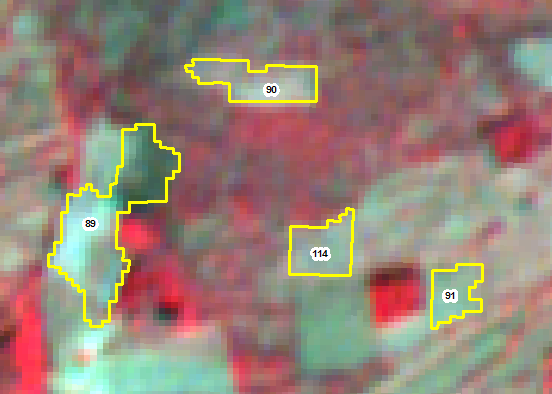 IRS_R2_103_60b_27-feb-2019
IRS_R2_103_60b_23-12-2017
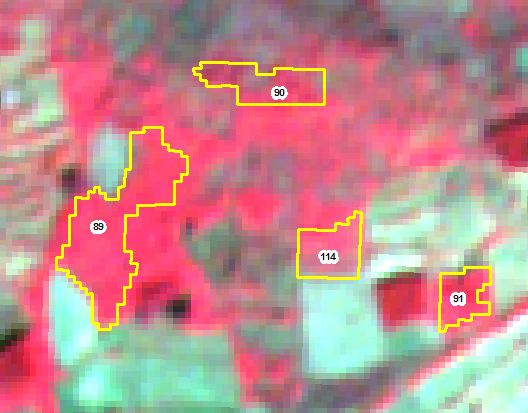 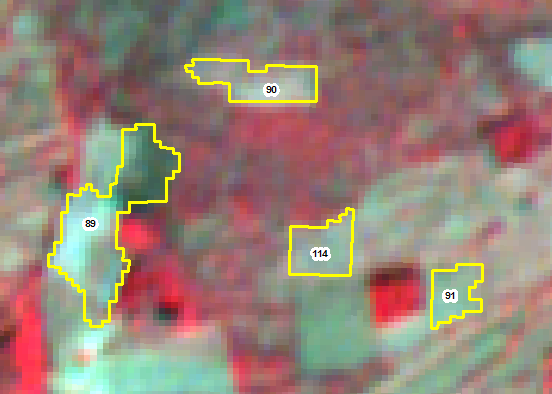 IRS_R2_103_60b_27-feb-2019
IRS_R2_103_60b_23-12-2017
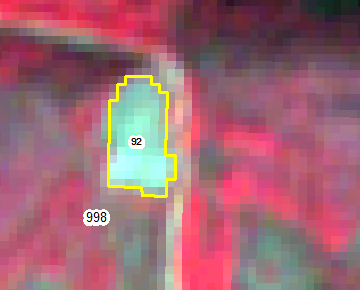 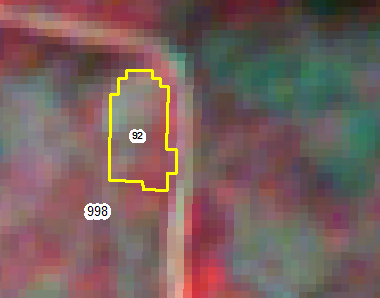 IRS_R2_103_60b_27-feb-2019
IRS_R2_103_60b_23-12-2017
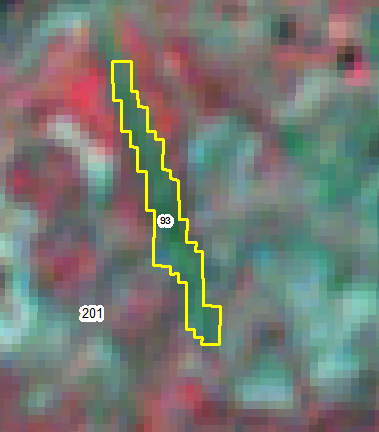 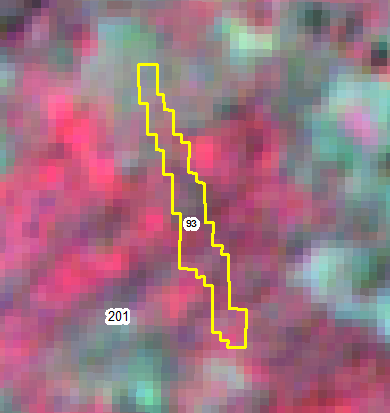 IRS_R2_103_60b_27-feb-2019
IRS_R2_103_60b_23-12-2017
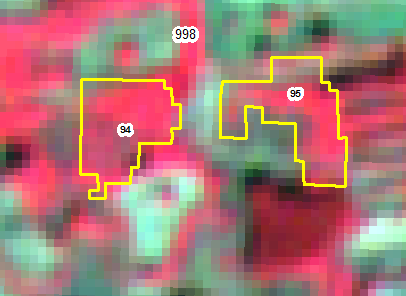 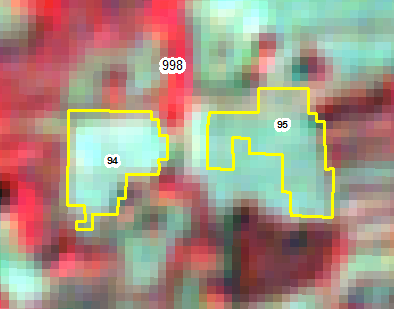 IRS_R2_103_60b_27-feb-2019
IRS_R2_103_60b_23-12-2017
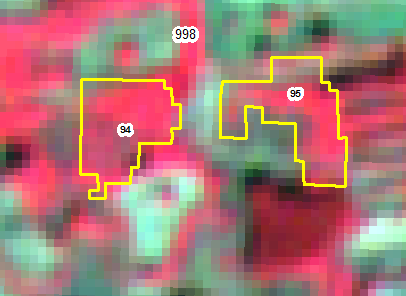 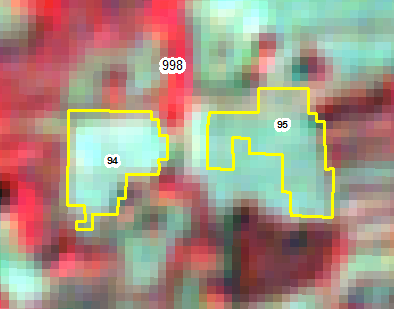 IRS_R2_103_60b_27-feb-2019
IRS_R2_103_60b_23-12-2017
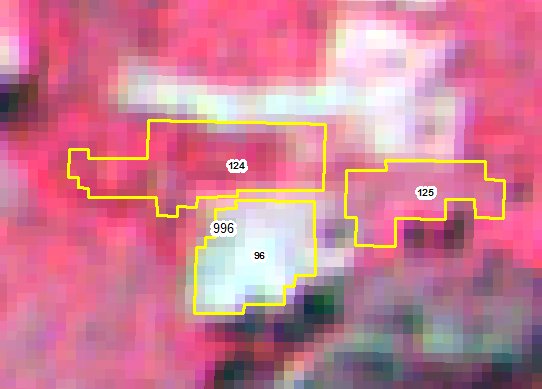 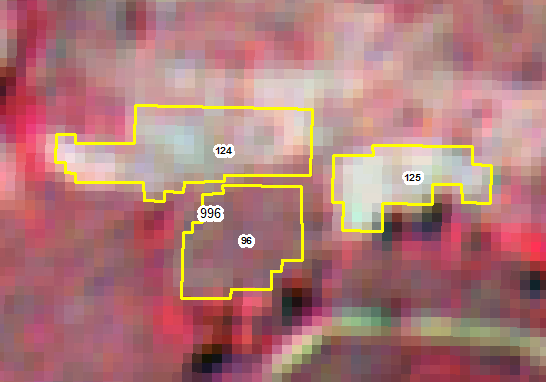 IRS_R2_103_60b_27-feb-2019
IRS_R2_103_60b_23-12-2017
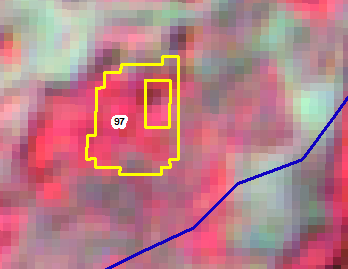 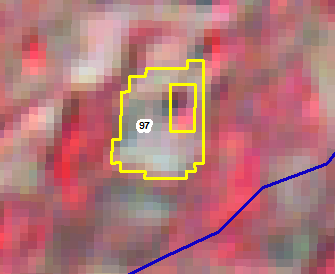 IRS_R2_103_60b_27-feb-2019
IRS_R2_103_60b_23-12-2017
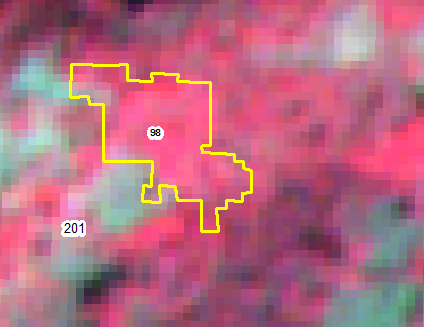 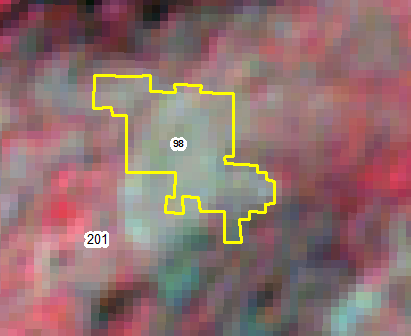 IRS_R2_103_60b_27-feb-2019
IRS_R2_103_60b_23-12-2017
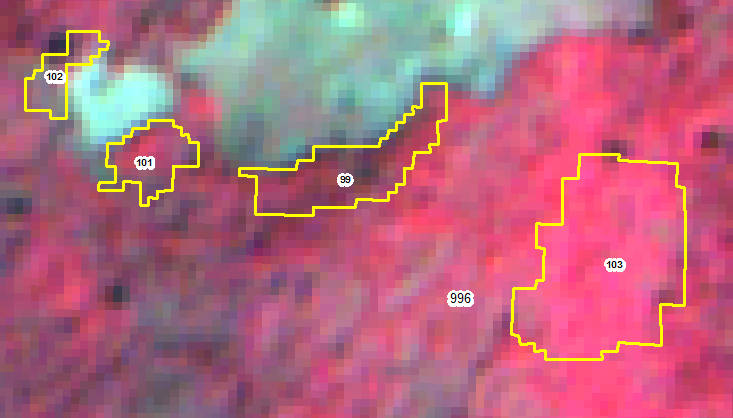 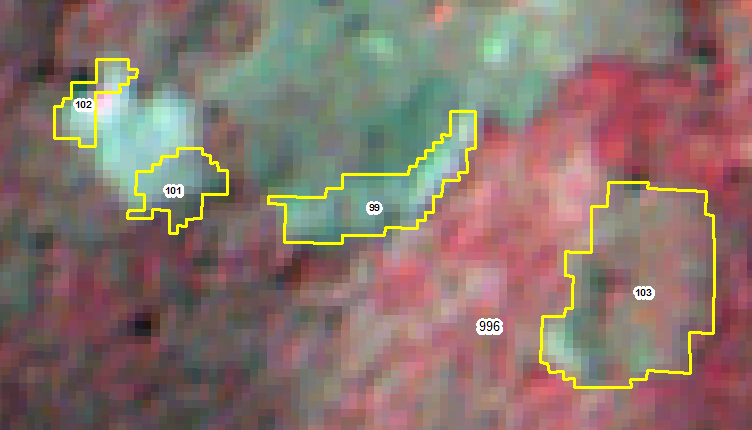 IRS_R2_103_60b_27-feb-2019
IRS_R2_103_60b_23-12-2017
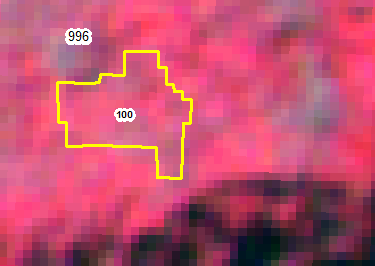 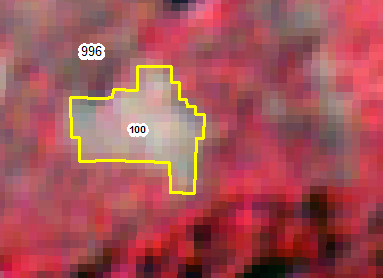 IRS_R2_103_60b_27-feb-2019
IRS_R2_103_60b_23-12-2017
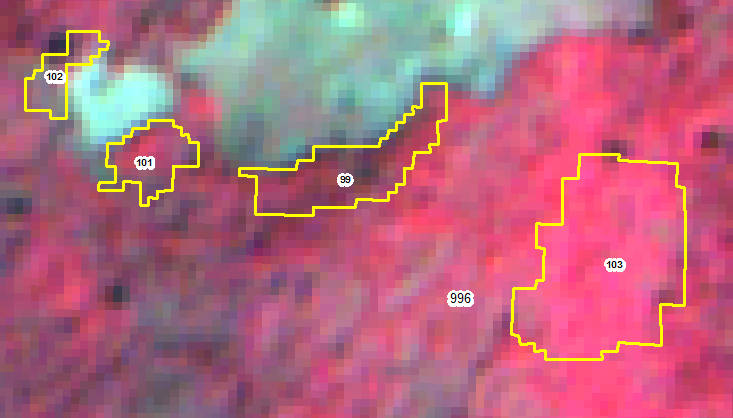 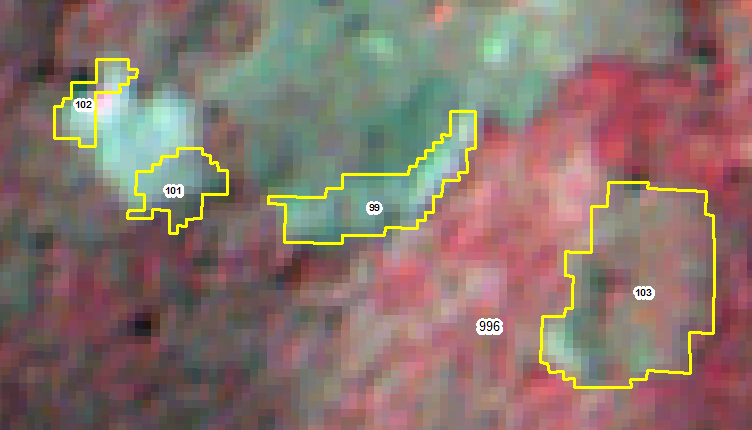 IRS_R2_103_60b_27-feb-2019
IRS_R2_103_60b_23-12-2017
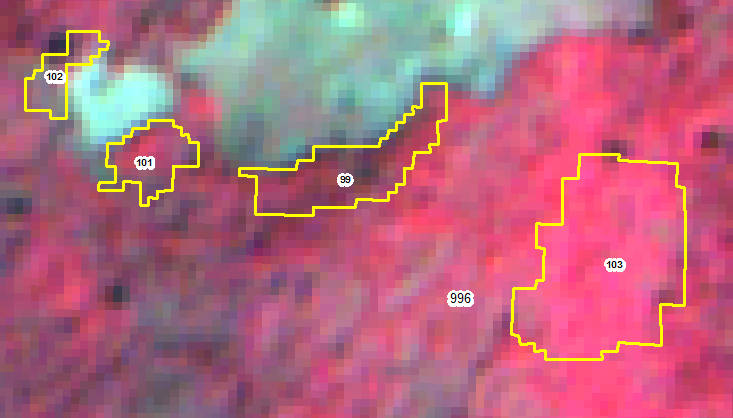 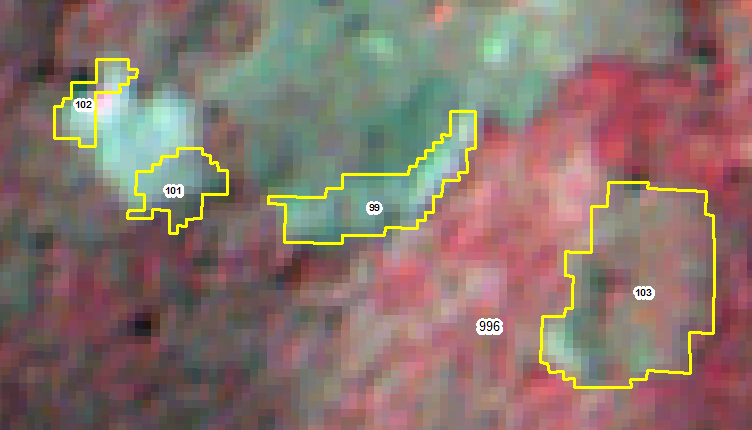 IRS_R2_103_60b_27-feb-2019
IRS_R2_103_60b_23-12-2017
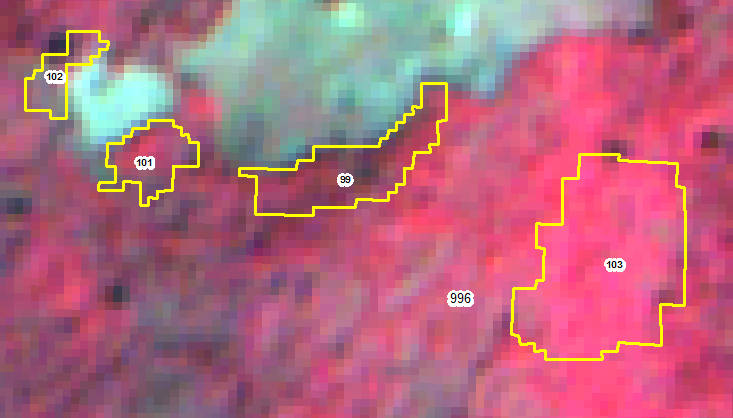 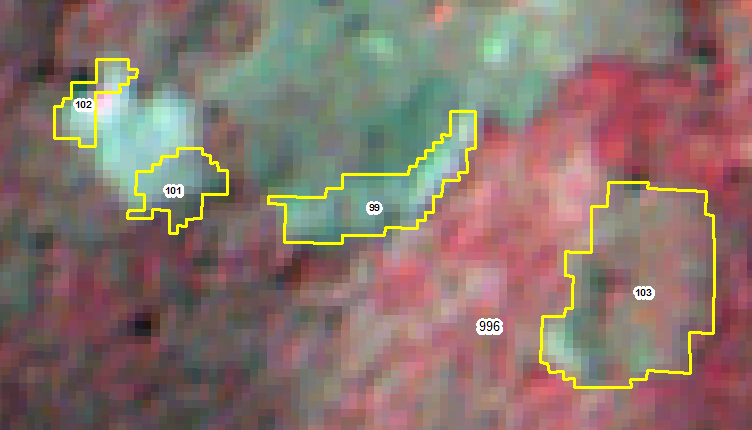 IRS_R2_103_60b_27-feb-2019
IRS_R2_103_60b_23-12-2017
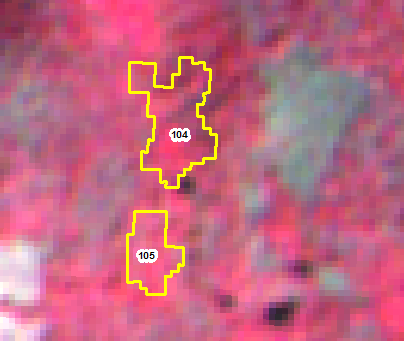 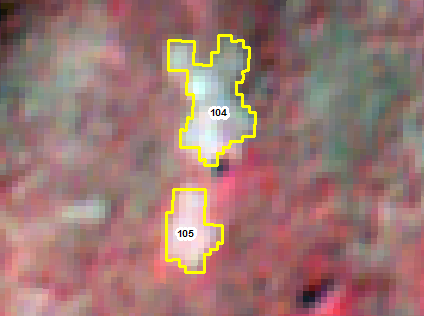 IRS_R2_103_60b_27-feb-2019
IRS_R2_103_60b_23-12-2017
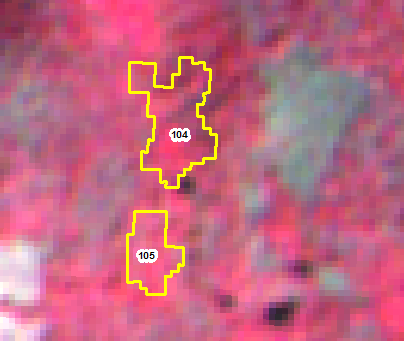 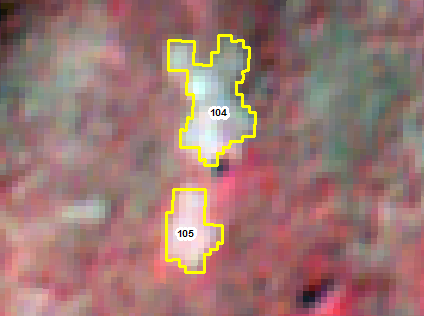 IRS_R2_103_60b_27-feb-2019
IRS_R2_103_60b_23-12-2017
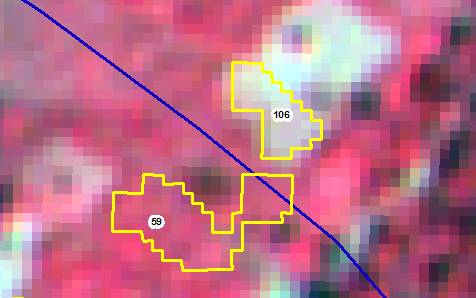 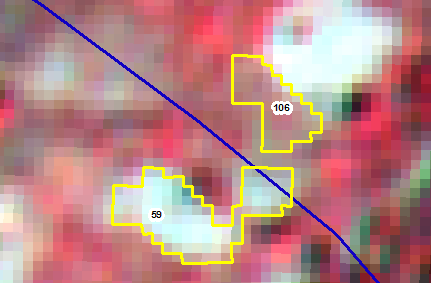 IRS_R2_103_60b_27-feb-2019
IRS_R2_103_60b_23-12-2017
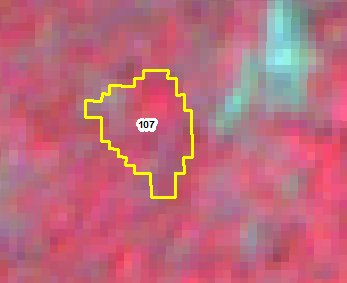 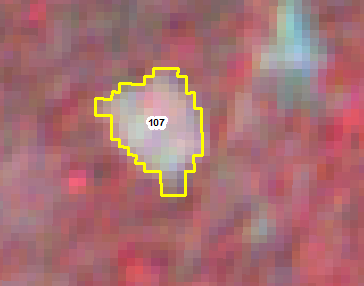 IRS_R2_103_60b_27-feb-2019
IRS_R2_103_60b_23-12-2017
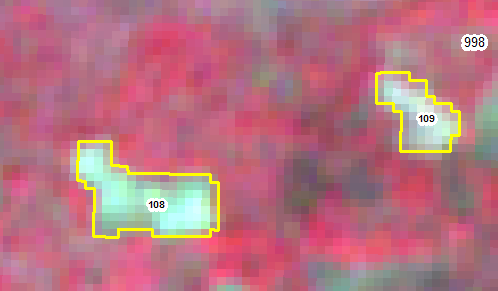 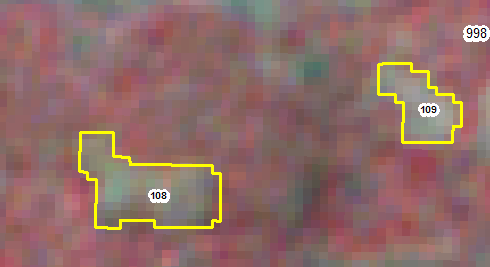 IRS_R2_103_60b_27-feb-2019
IRS_R2_103_60b_23-12-2017
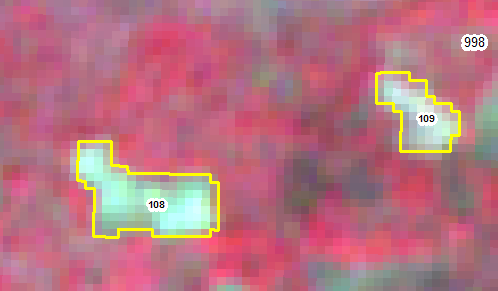 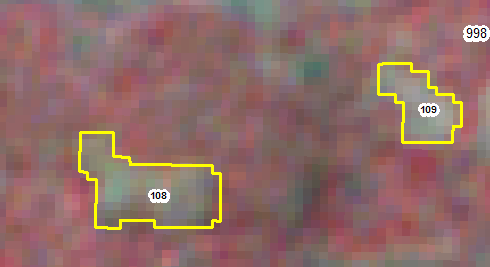 IRS_R2_103_60b_27-feb-2019
IRS_R2_103_60b_23-12-2017
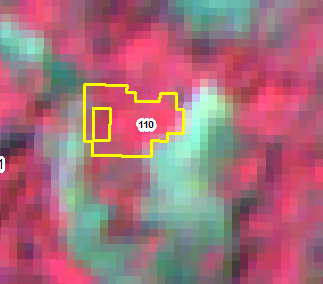 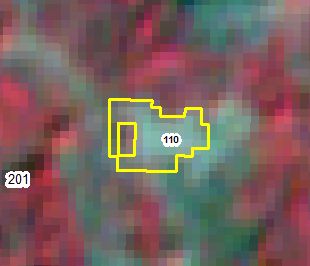 IRS_R2_103_60b_27-feb-2019
IRS_R2_103_60b_23-12-2017
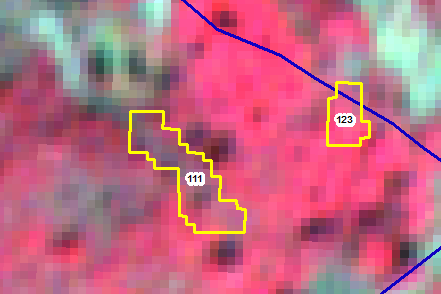 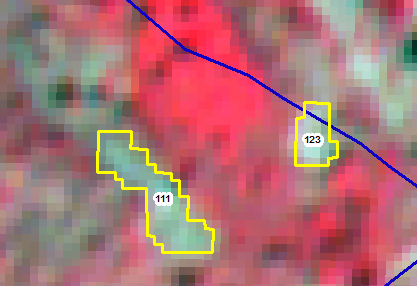 IRS_R2_103_60b_27-feb-2019
IRS_R2_103_60b_23-12-2017
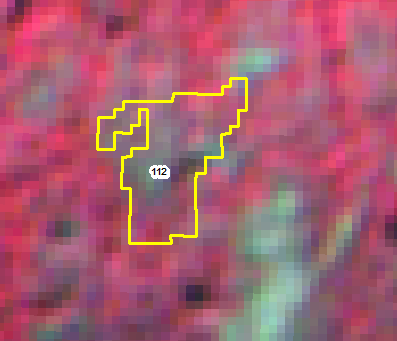 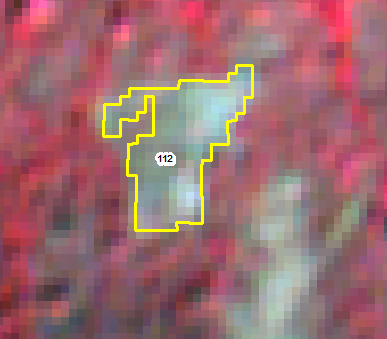 IRS_R2_103_60b_27-feb-2019
IRS_R2_103_60b_23-12-2017
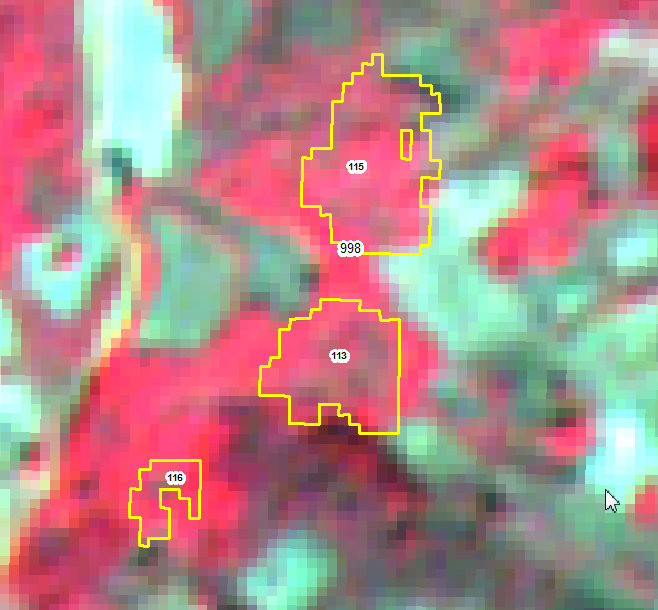 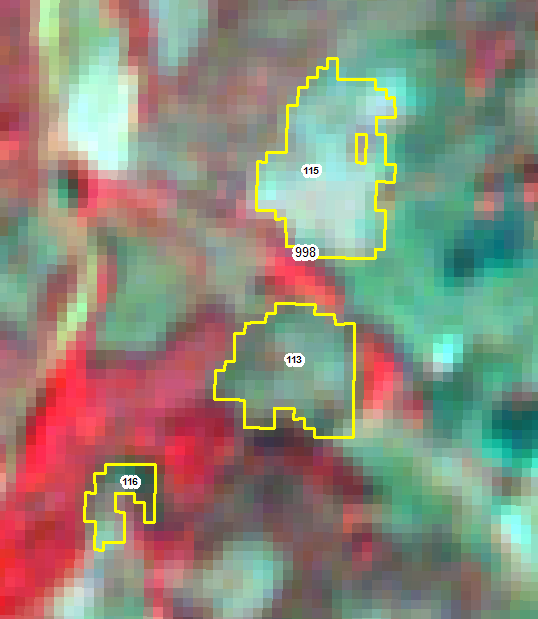 IRS_R2_103_60b_27-feb-2019
IRS_R2_103_60b_23-12-2017
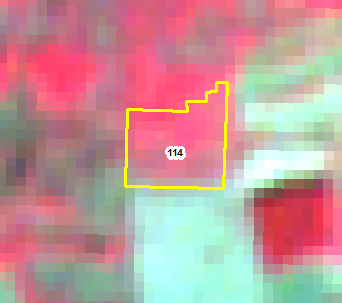 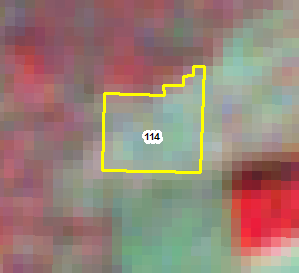 IRS_R2_103_60b_27-feb-2019
IRS_R2_103_60b_23-12-2017
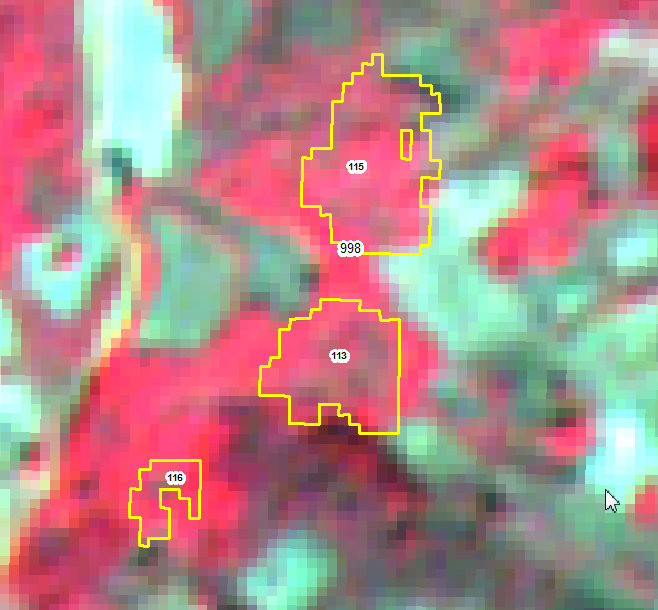 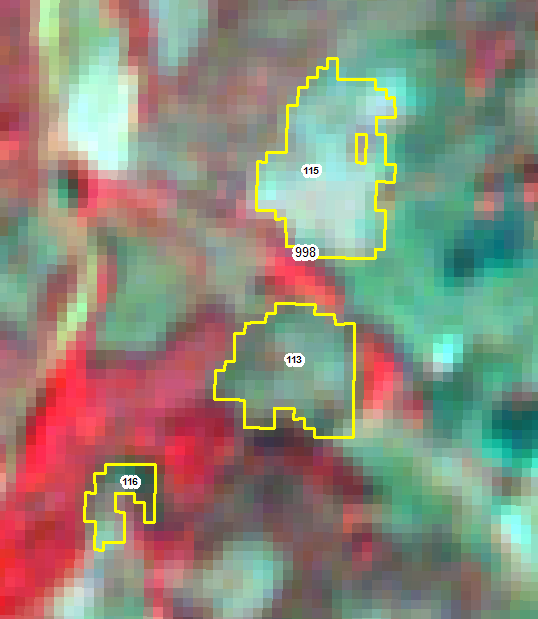 IRS_R2_103_60b_27-feb-2019
IRS_R2_103_60b_23-12-2017
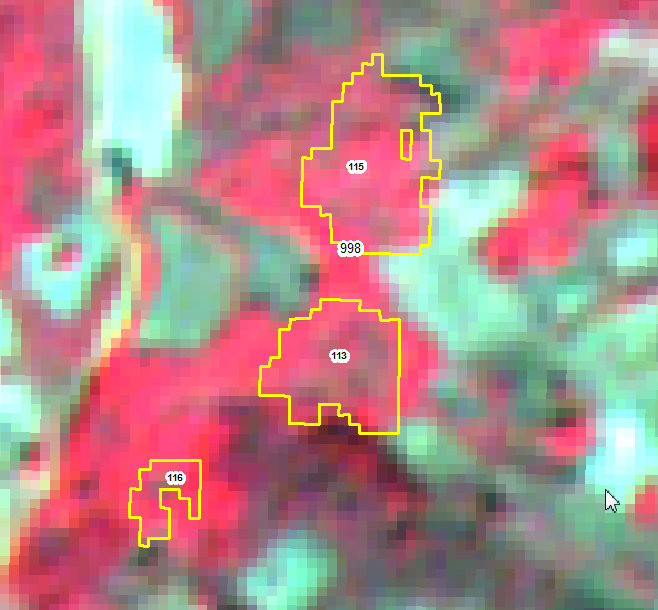 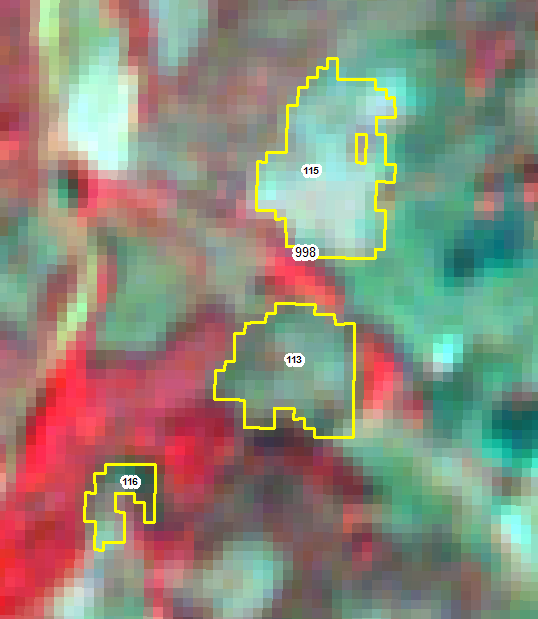 IRS_R2_103_60b_27-feb-2019
IRS_R2_103_60b_23-12-2017
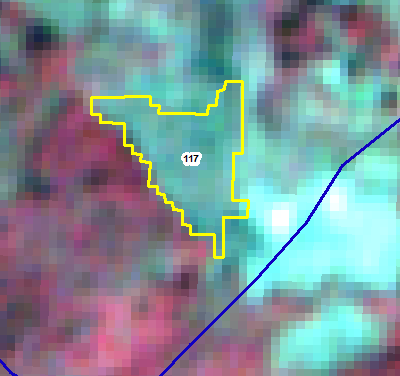 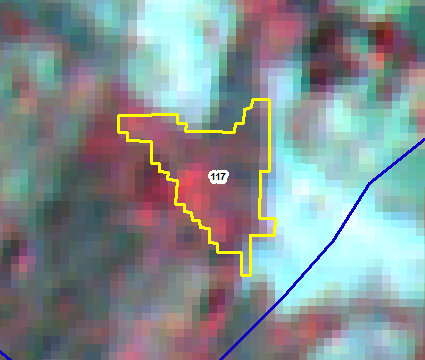 IRS_R2_103_60b_27-feb-2019
IRS_R2_103_60b_23-12-2017
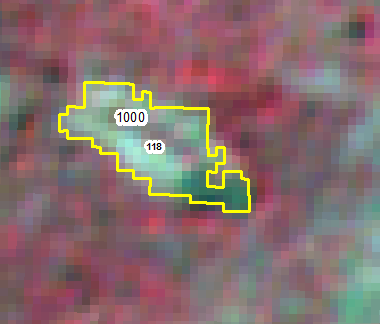 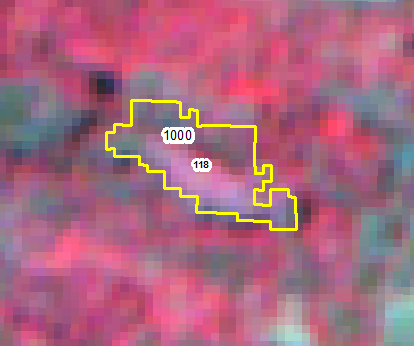 IRS_R2_103_60b_27-feb-2019
IRS_R2_103_60b_23-12-2017
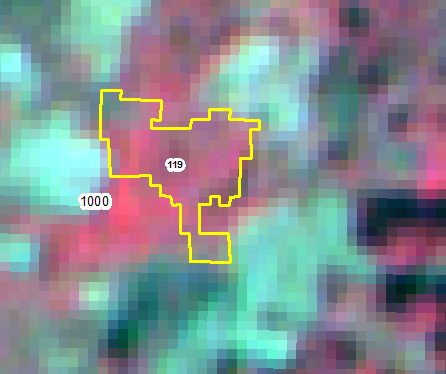 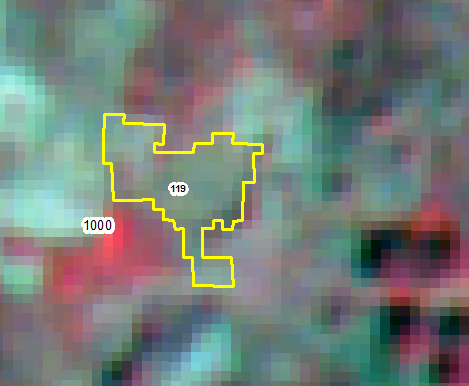 IRS_R2_103_60b_27-feb-2019
IRS_R2_103_60b_23-12-2017
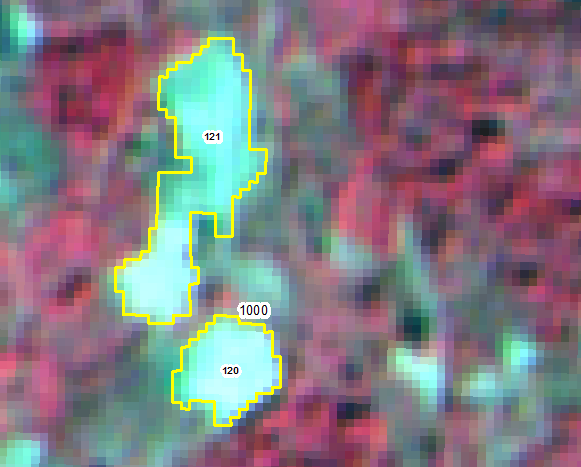 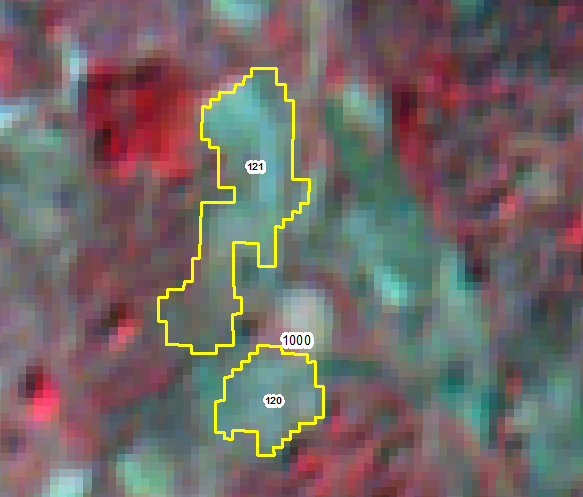 IRS_R2_103_60b_27-feb-2019
IRS_R2_103_60b_23-12-2017
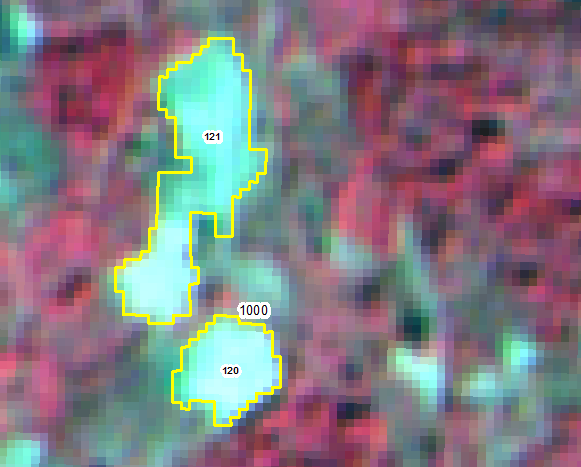 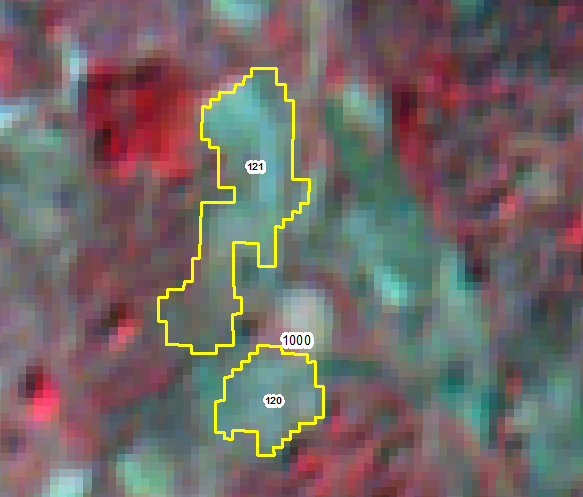 IRS_R2_103_60b_27-feb-2019
IRS_R2_103_60b_23-12-2017
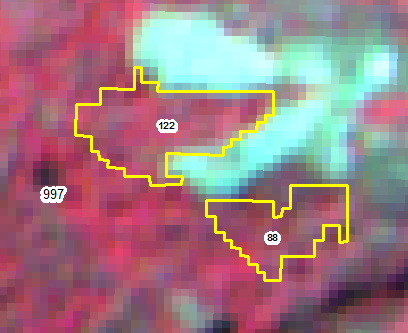 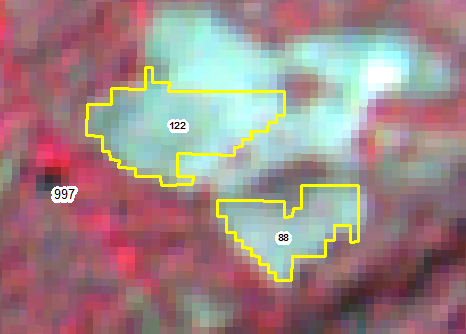 IRS_R2_103_60b_27-feb-2019
IRS_R2_103_60b_23-12-2017
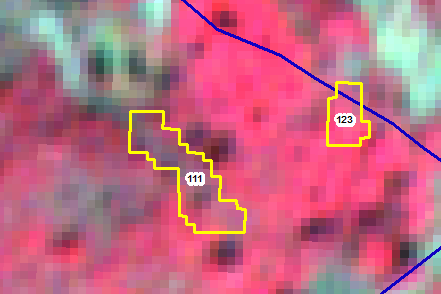 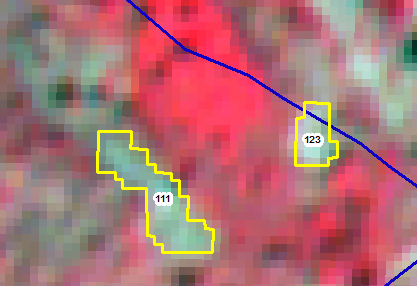 IRS_R2_103_60b_27-feb-2019
IRS_R2_103_60b_23-12-2017
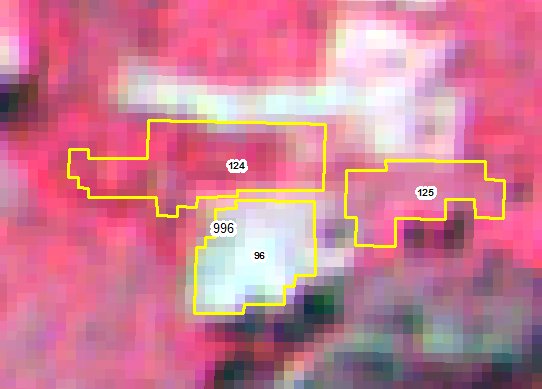 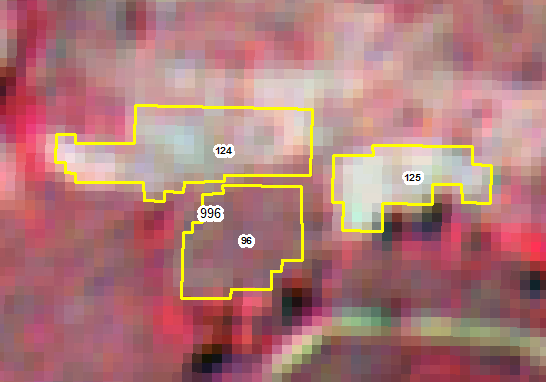 IRS_R2_103_60b_27-feb-2019
IRS_R2_103_60b_23-12-2017
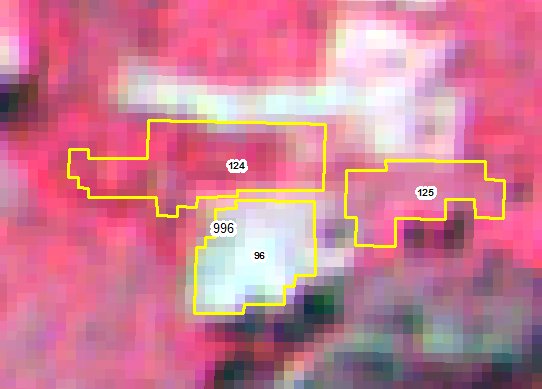 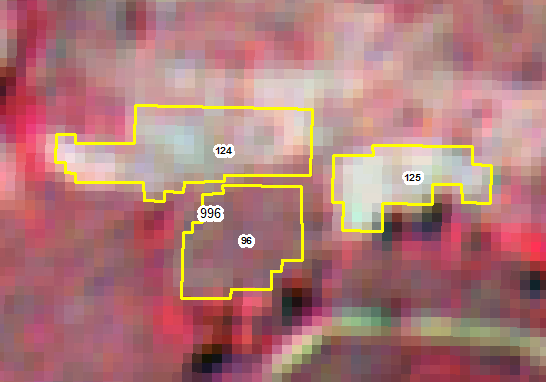 IRS_R2_103-60-d-22-dec-2017
IRS_R2_103-60-d-06-oct-2018
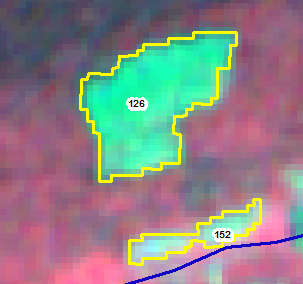 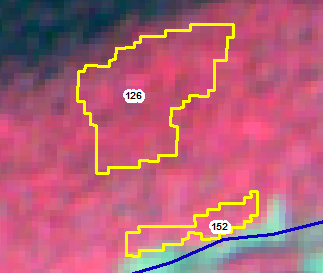 IRS_R2_103-60-d-22-dec-2017
IRS_R2_103-60-d-06-oct-2018
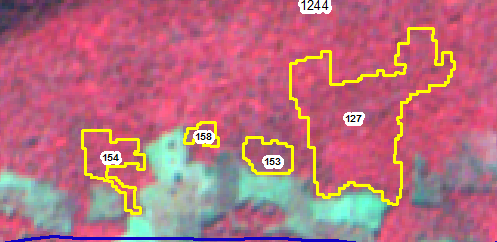 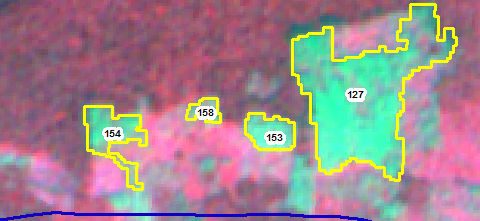 IRS_R2_103-60-d-22-dec-2017
IRS_R2_103-60-d-06-oct-2018
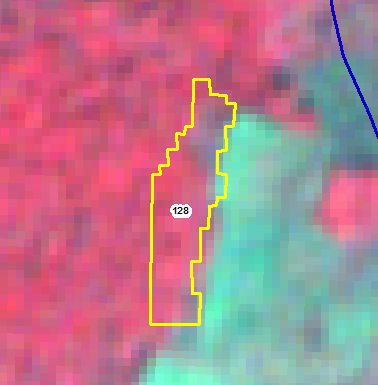 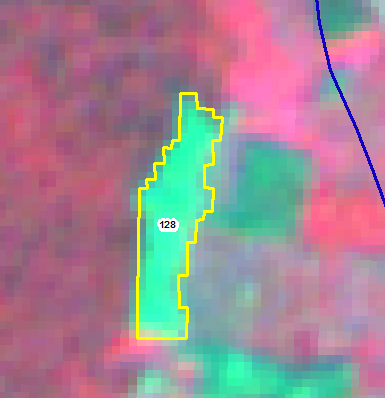 IRS_R2_103-60-d-22-dec-2017
IRS_R2_103-60-d-06-oct-2018
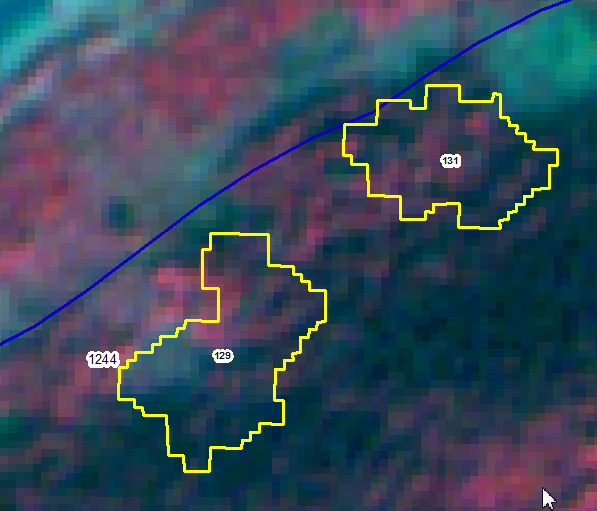 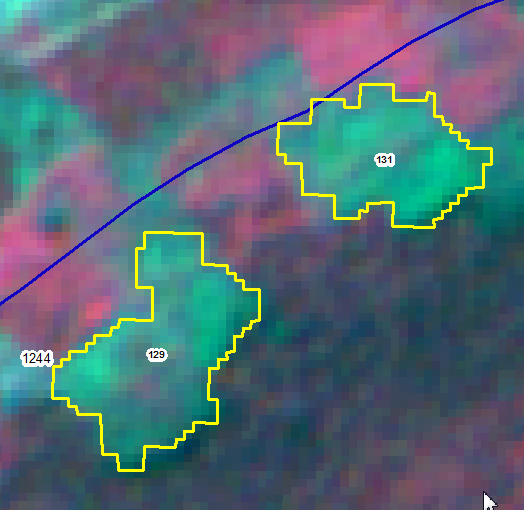 IRS_R2_103-60-d-22-dec-2017
IRS_R2_103-60-d-06-oct-2018
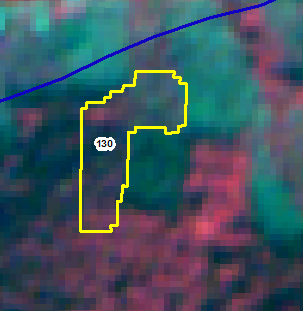 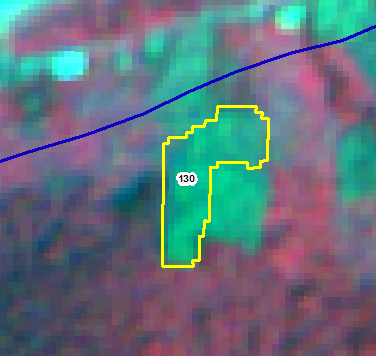 IRS_R2_103-60-d-22-dec-2017
IRS_R2_103-60-d-06-oct-2018
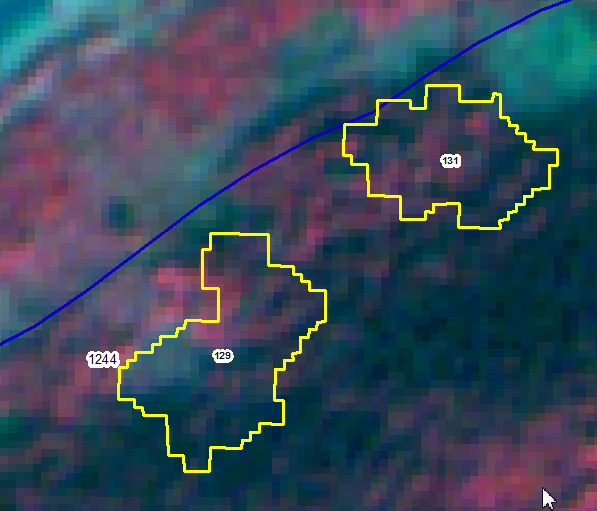 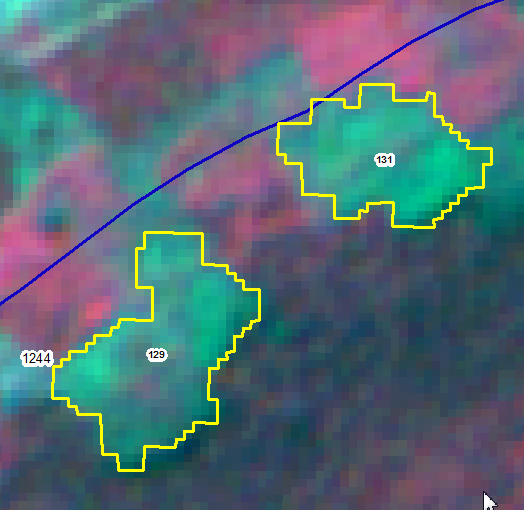 IRS_R2_103-60-d-22-dec-2017
IRS_R2_103-60-d-06-oct-2018
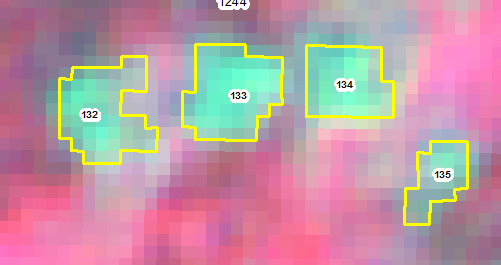 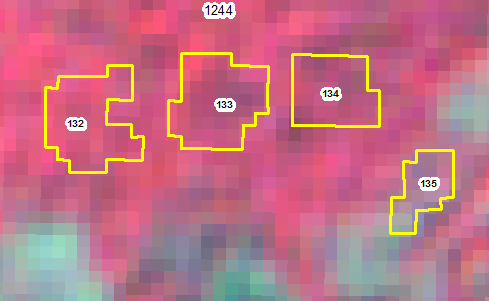 IRS_R2_103-60-d-22-dec-2017
IRS_R2_103-60-d-06-oct-2018
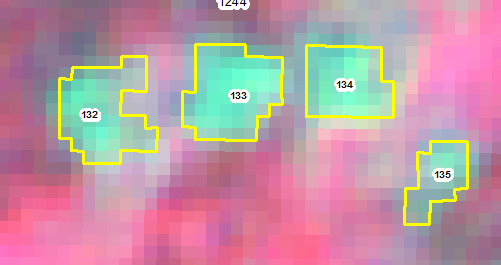 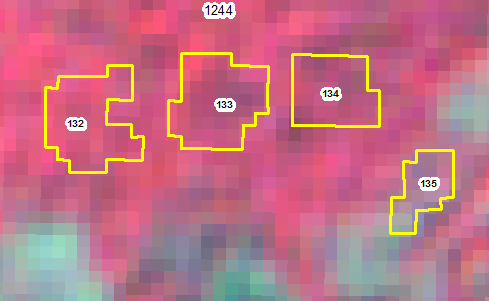 IRS_R2_103-60-d-22-dec-2017
IRS_R2_103-60-d-06-oct-2018
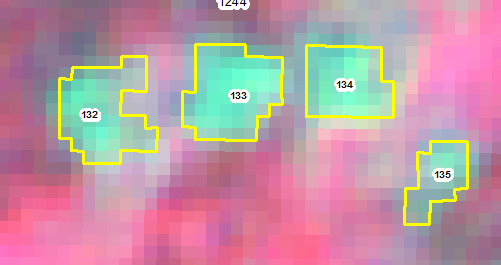 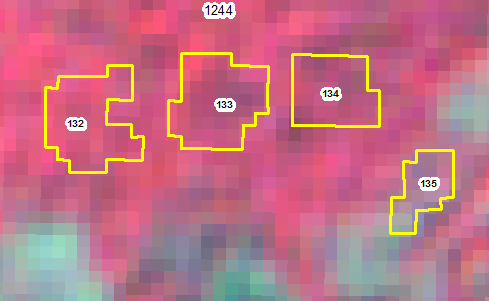 IRS_R2_103-60-d-22-dec-2017
IRS_R2_103-60-d-06-oct-2018
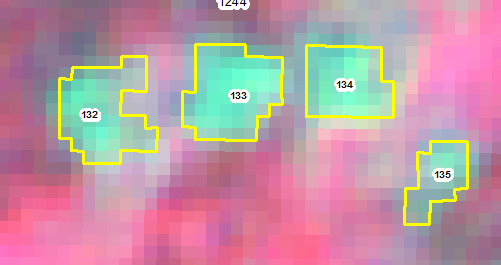 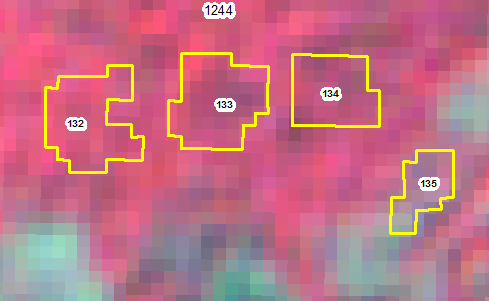 IRS_R2_103-60-d-22-dec-2017
IRS_R2_103-60-d-06-oct-2018
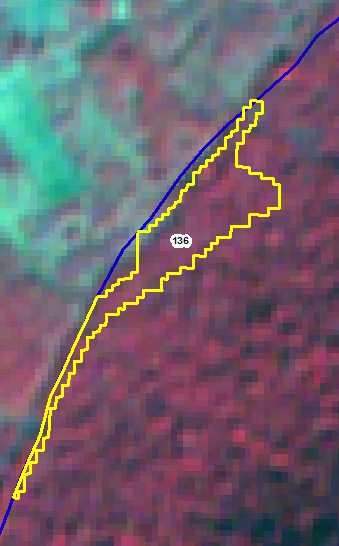 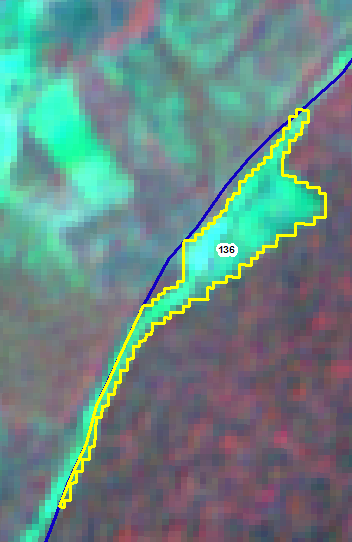 IRS_R2_103-60-d-22-dec-2017
IRS_R2_103-60-d-06-oct-2018
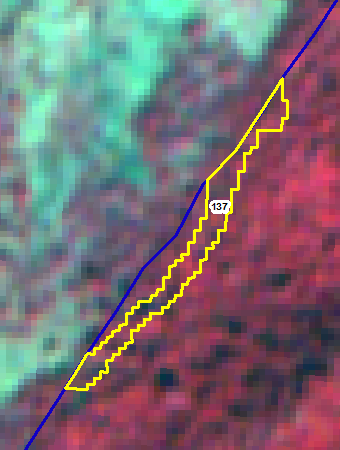 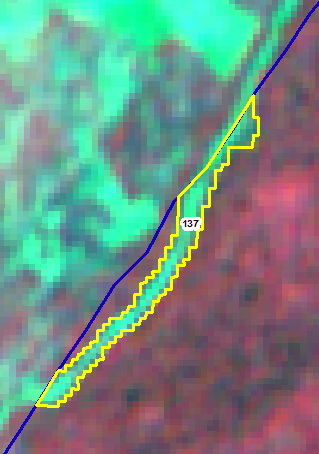 IRS_R2_103-60-d-22-dec-2017
IRS_R2_103-60-d-06-oct-2018
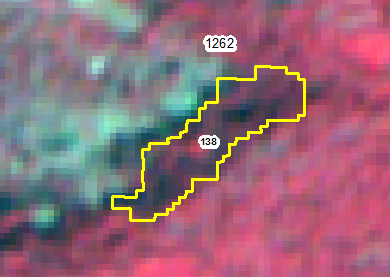 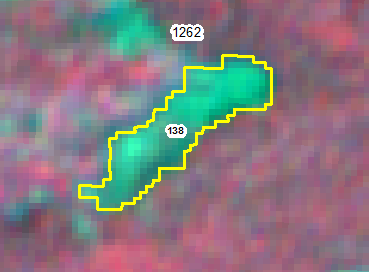 IRS_R2_103-60-d-22-dec-2017
IRS_R2_103-60-d-06-oct-2018
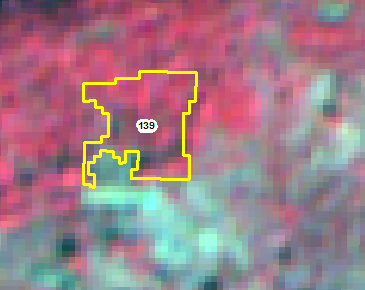 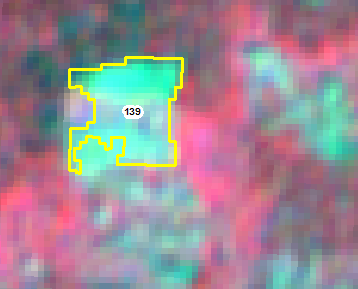 IRS_R2_103-60-d-22-dec-2017
IRS_R2_103-60-d-06-oct-2018
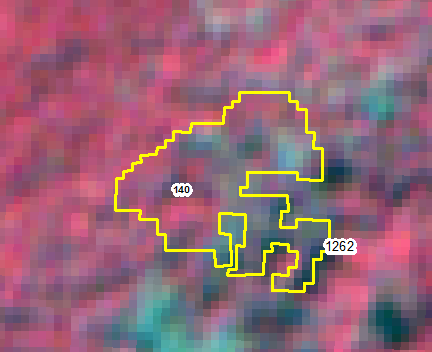 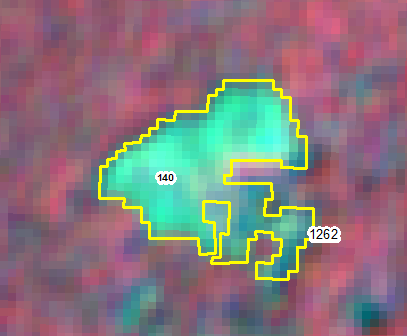 IRS_R2_103-60-d-22-dec-2017
IRS_R2_103-60-d-06-oct-2018
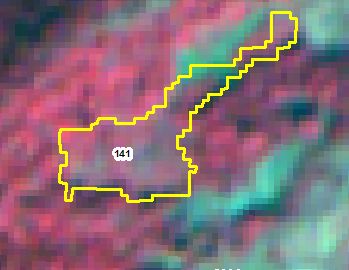 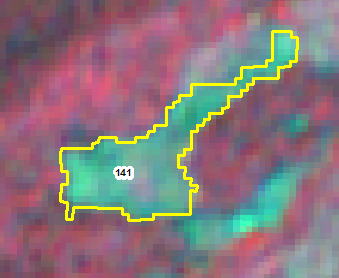 IRS_R2_103-60-d-22-dec-2017
IRS_R2_103-60-d-06-oct-2018
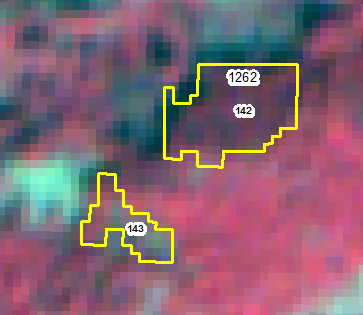 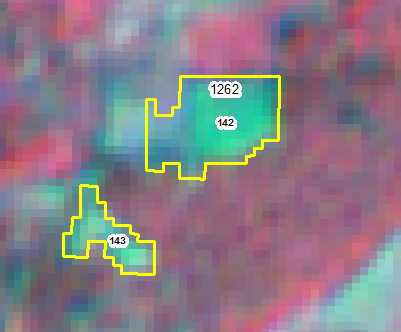 IRS_R2_103-60-d-22-dec-2017
IRS_R2_103-60-d-06-oct-2018
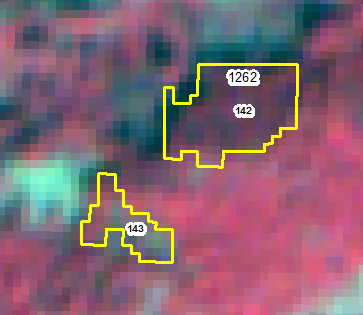 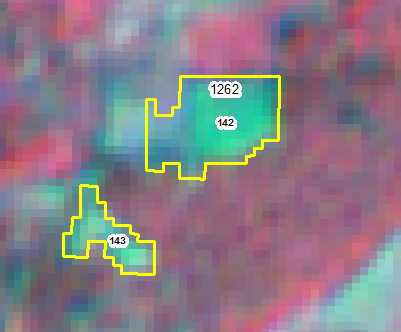 IRS_R2_103-60-d-22-dec-2017
IRS_R2_103-60-d-06-oct-2018
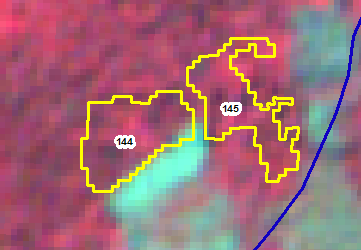 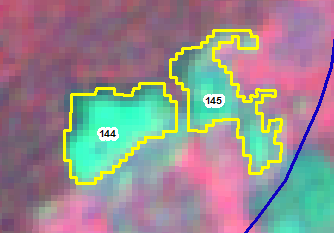 IRS_R2_103-60-d-22-dec-2017
IRS_R2_103-60-d-06-oct-2018
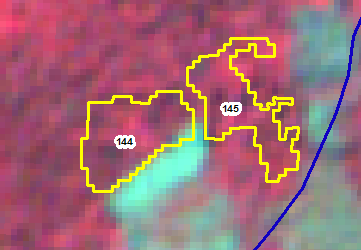 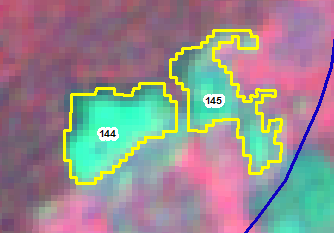 IRS_R2_103-60-d-22-dec-2017
IRS_R2_103-60-d-06-oct-2018
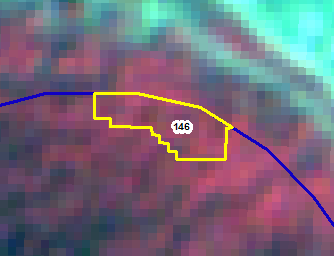 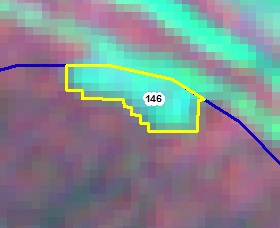 IRS_R2_103-60-d-22-dec-2017
IRS_R2_103-60-d-06-oct-2018
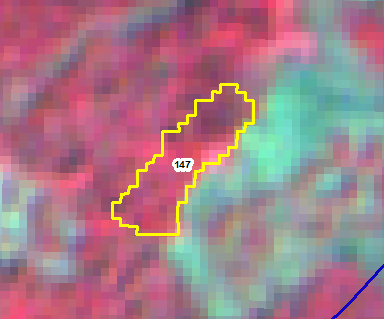 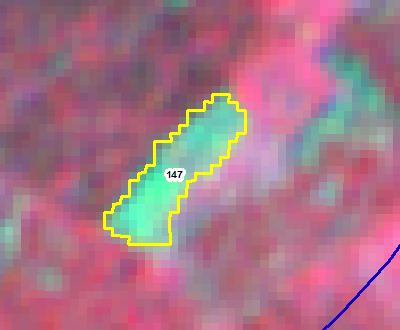 IRS_R2_103-60-d-22-dec-2017
IRS_R2_103-60-d-06-oct-2018
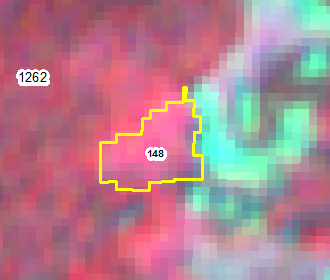 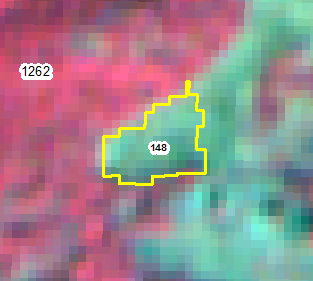 IRS_R2_103-60-d-22-dec-2017
IRS_R2_103-60-d-06-oct-2018
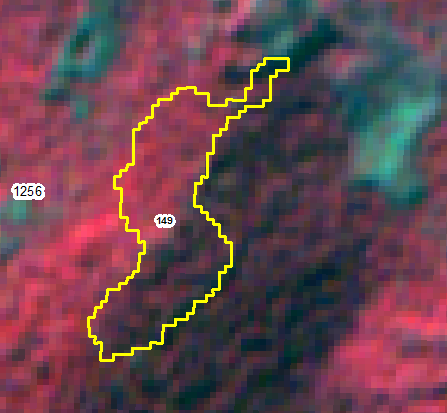 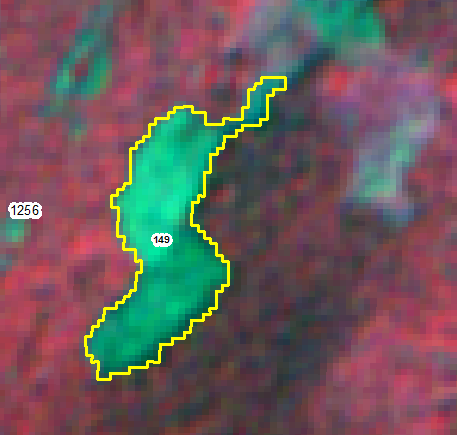 IRS_R2_103-60-d-22-dec-2017
IRS_R2_103-60-d-06-oct-2018
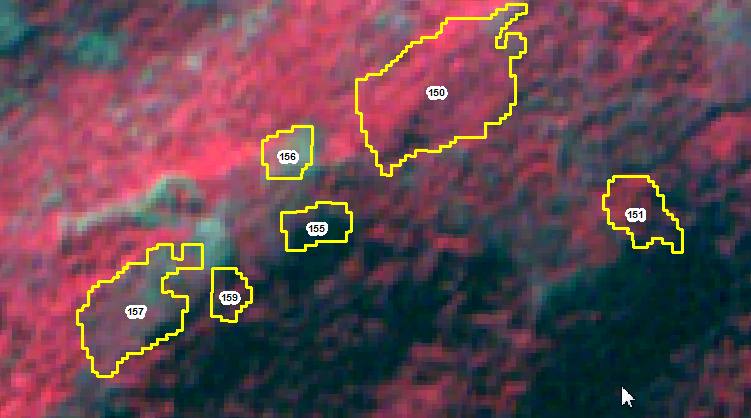 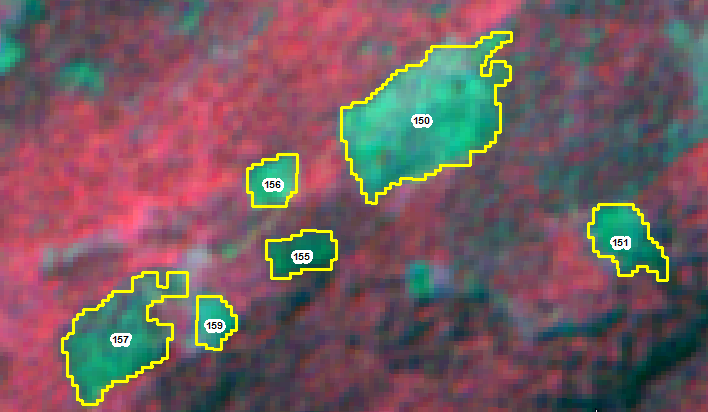 IRS_R2_103-60-d-22-dec-2017
IRS_R2_103-60-d-06-oct-2018
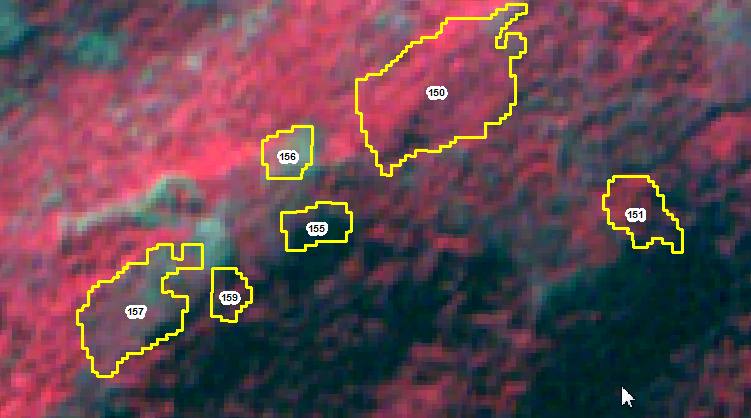 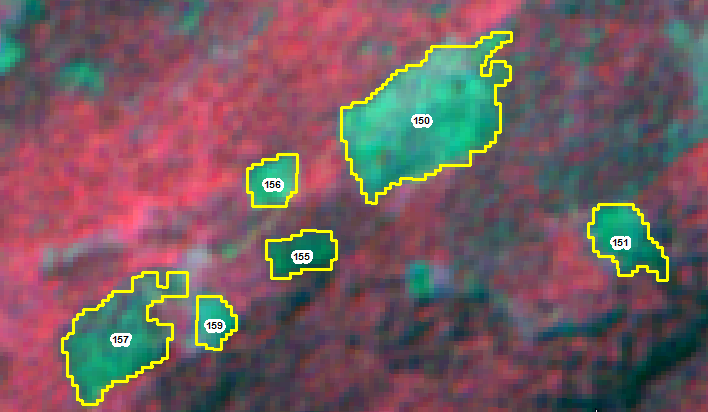 IRS_R2_103-60-d-22-dec-2017
IRS_R2_103-60-d-06-oct-2018
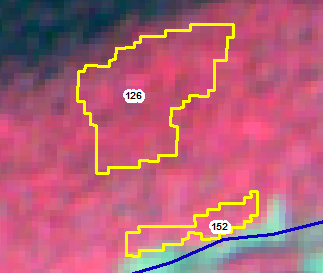 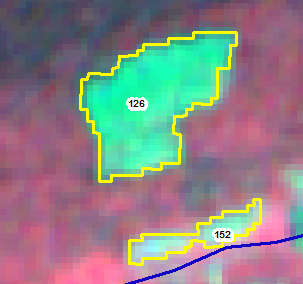 IRS_R2_103-60-d-22-dec-2017
IRS_R2_103-60-d-06-oct-2018
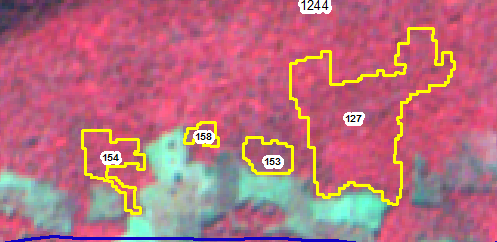 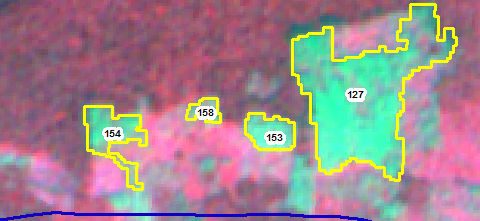 IRS_R2_103-60-d-22-dec-2017
IRS_R2_103-60-d-06-oct-2018
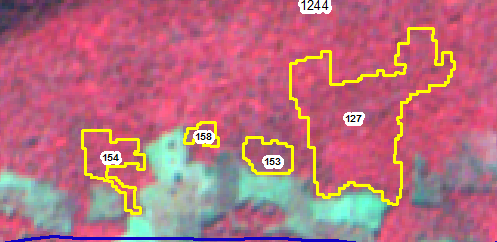 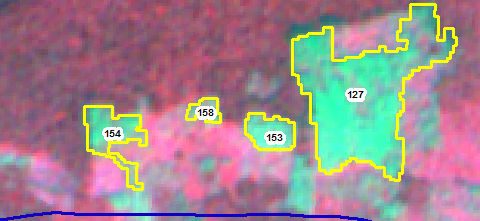 IRS_R2_103-60-d-22-dec-2017
IRS_R2_103-60-d-06-oct-2018
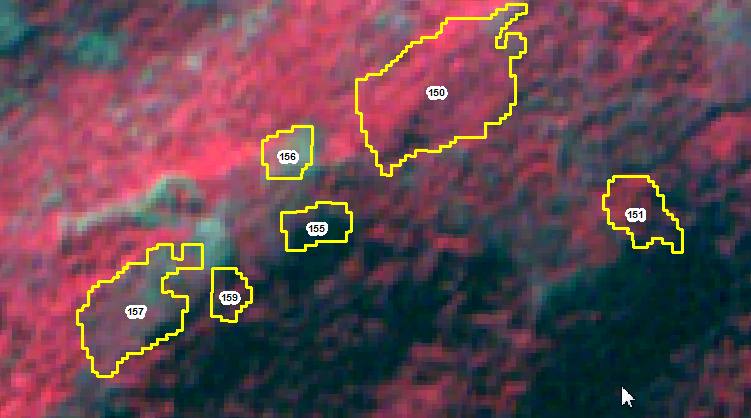 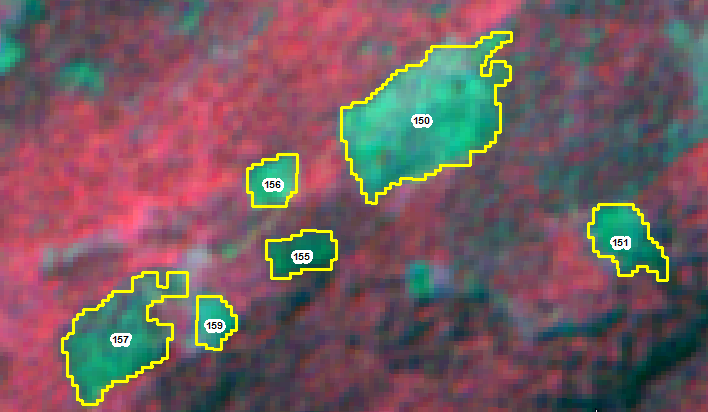 IRS_R2_103-60-d-22-dec-2017
IRS_R2_103-60-d-06-oct-2018
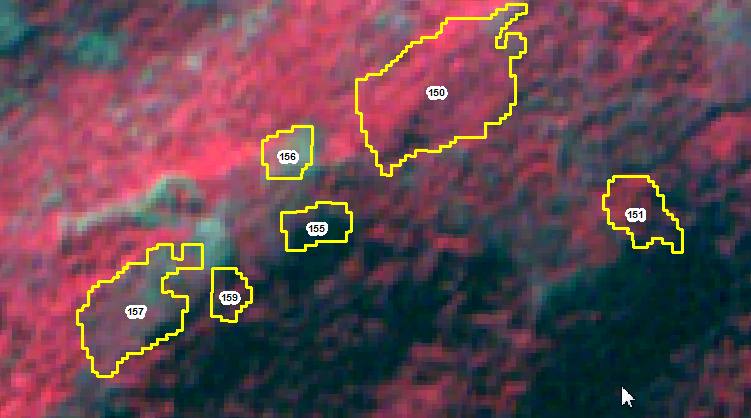 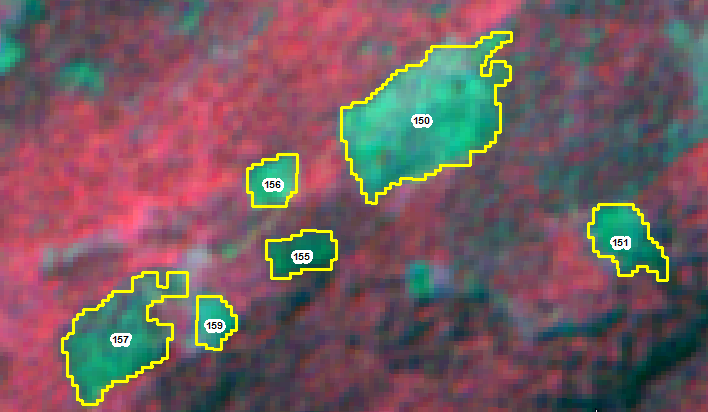 IRS_R2_103-60-d-22-dec-2017
IRS_R2_103-60-d-06-oct-2018
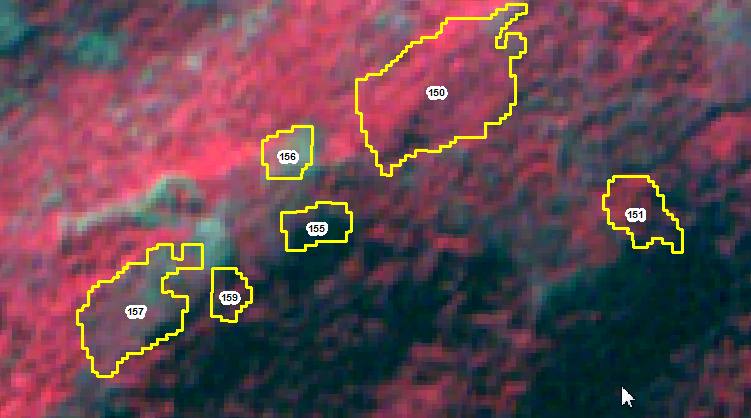 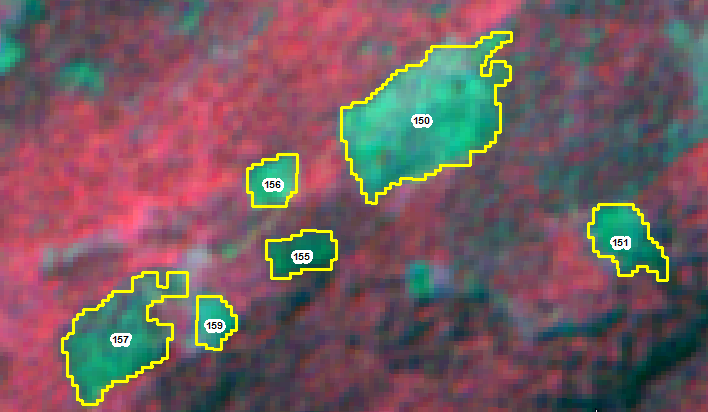 IRS_R2_103-60-d-22-dec-2017
IRS_R2_103-60-d-06-oct-2018
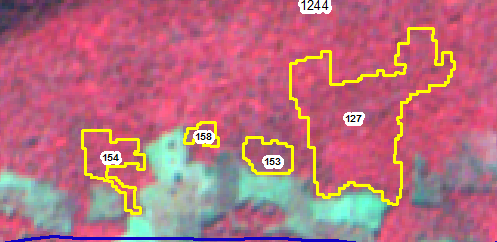 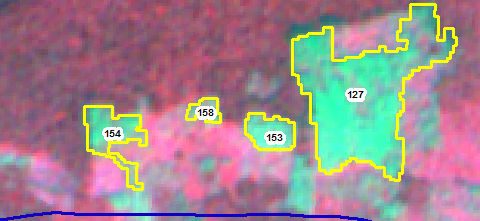 IRS_R2_103-60-d-22-dec-2017
IRS_R2_103-60-d-06-oct-2018
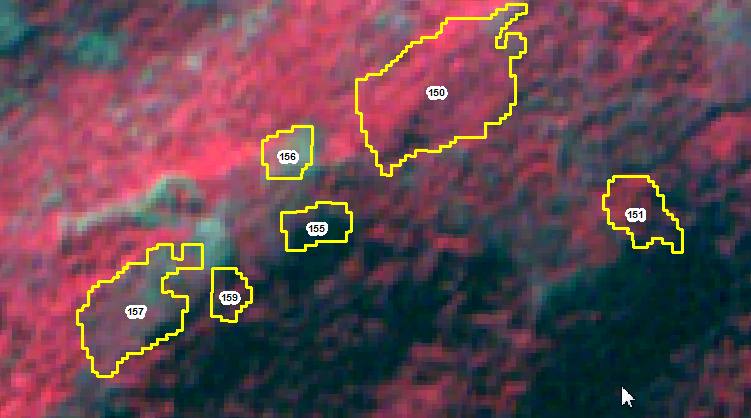 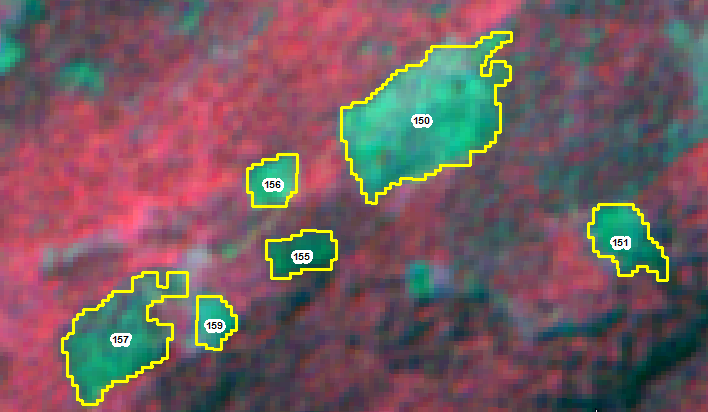 IRS_R2_103-60-d-22-dec-2017
IRS_R2_103-60-d-06-oct-2018
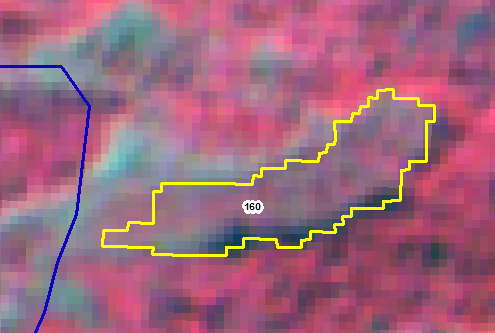 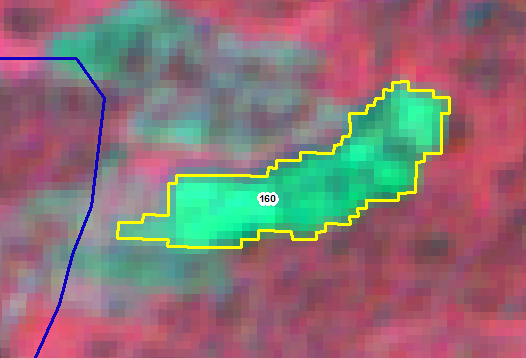 IRS_R2_103-60-d-22-dec-2017
IRS_R2_103-60-d-06-oct-2018
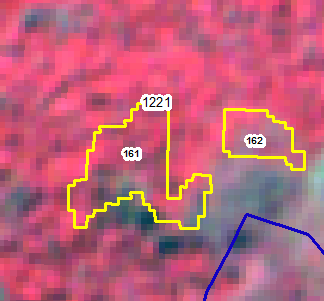 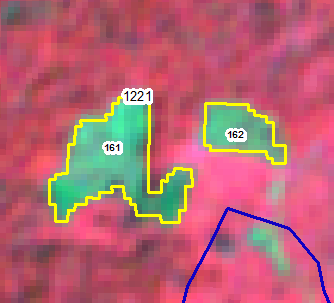 IRS_R2_103-60-d-22-dec-2017
IRS_R2_103-60-d-06-oct-2018
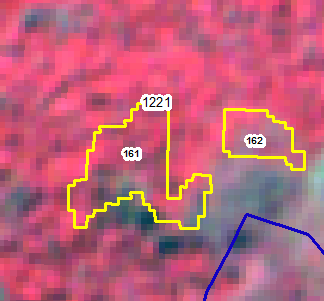 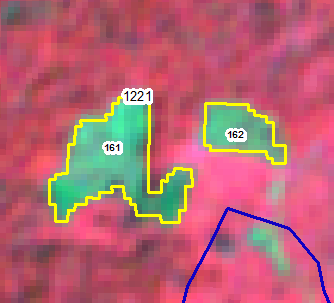 IRS_R2_103-60-d-22-dec-2017
IRS_R2_103-60-d-06-oct-2018
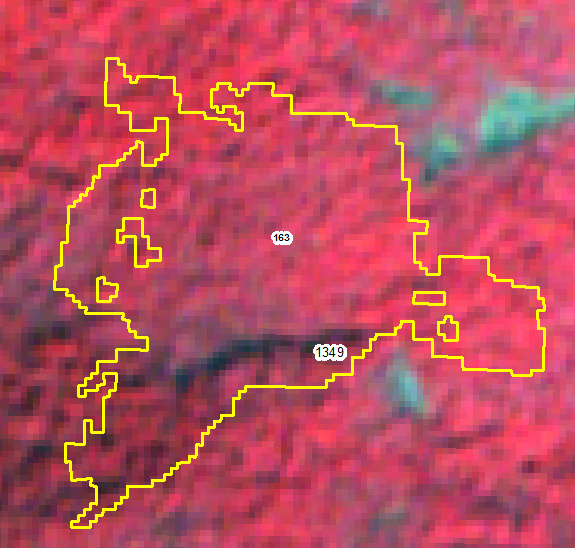 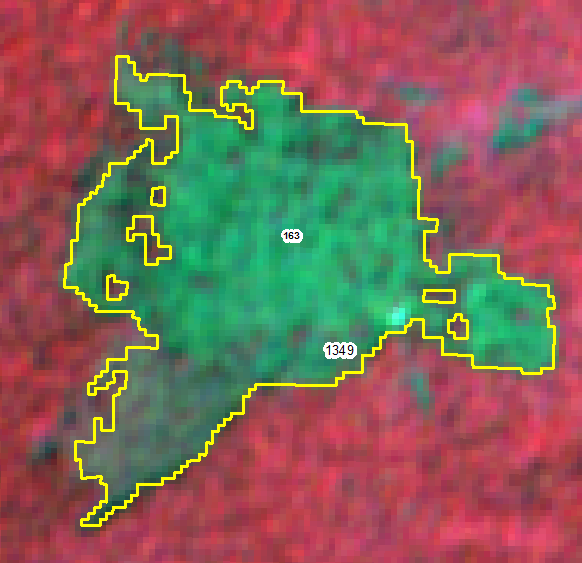 IRS_R2_103-60-d-22-dec-2017
IRS_R2_103-60-d-06-oct-2018
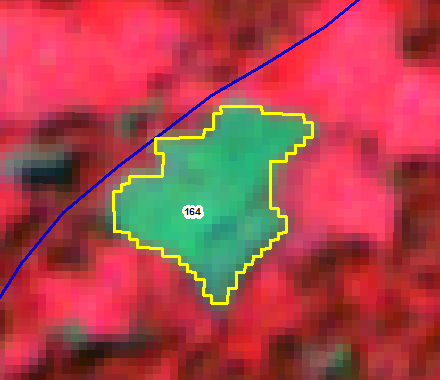 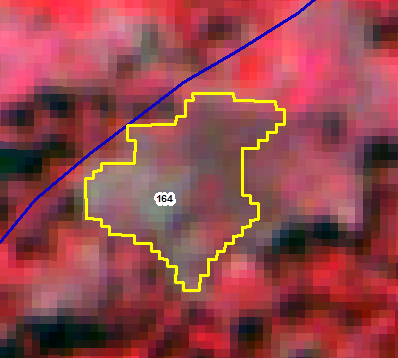 IRS_R2_103-60-d-22-dec-2017
IRS_R2_103-60-d-06-oct-2018
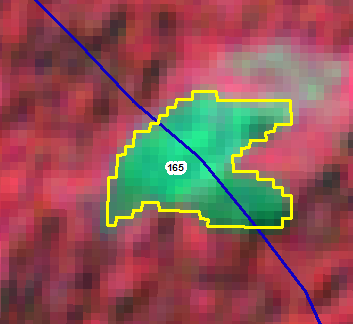 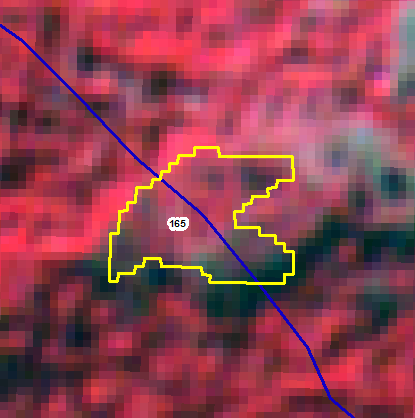 IRS_R2_103-60-d-22-dec-2017
IRS_R2_103-60-d-06-oct-2018
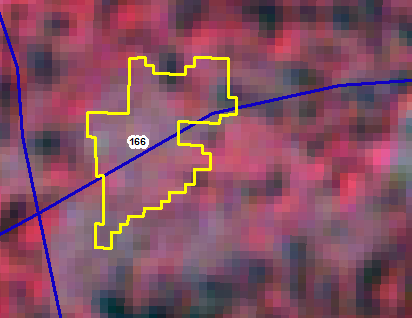 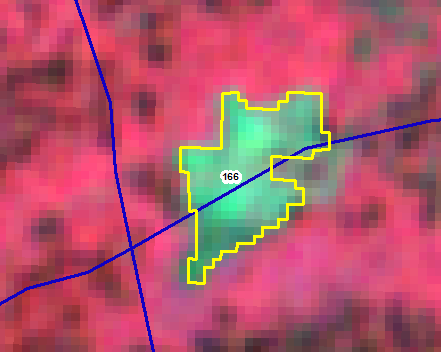 IRS_R2_103-60-d-22-dec-2017
IRS_R2_103-60-d-06-oct-2018
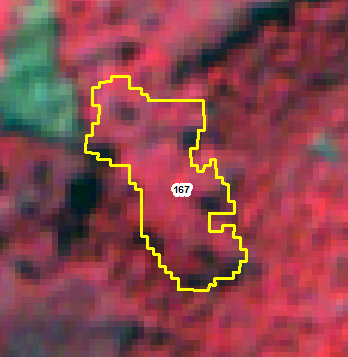 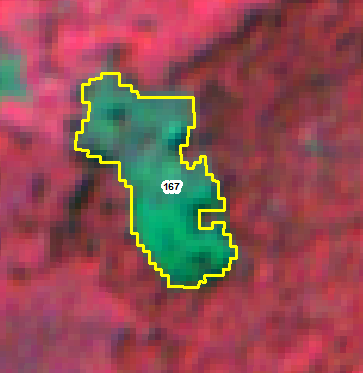 IRS_R2_103-60-d-22-dec-2017
IRS_R2_103-60-d-06-oct-2018
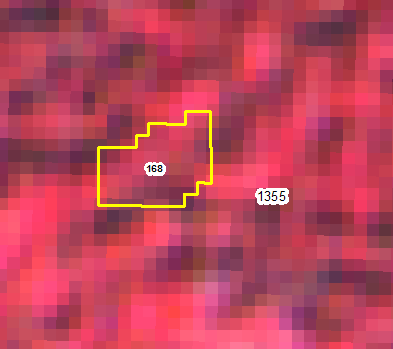 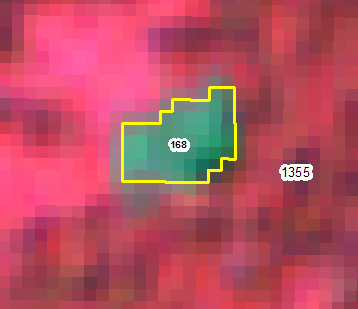 IRS_R2_103-60-d-22-dec-2017
IRS_R2_103-60-d-06-oct-2018
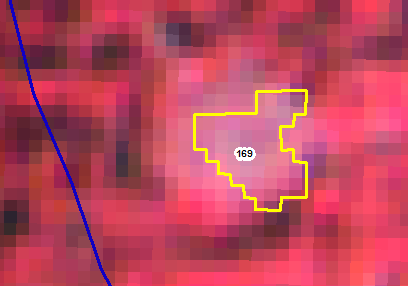 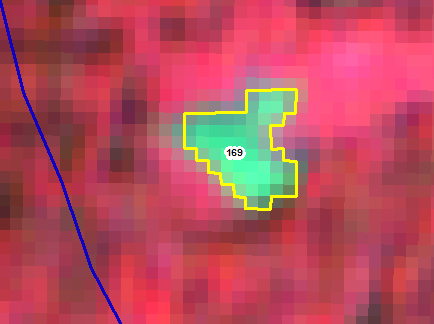 IRS_R2_103-60-d-22-dec-2017
IRS_R2_103-60-d-06-oct-2018
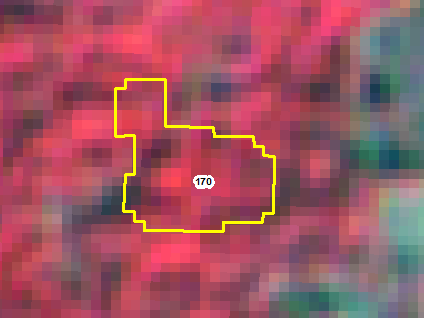 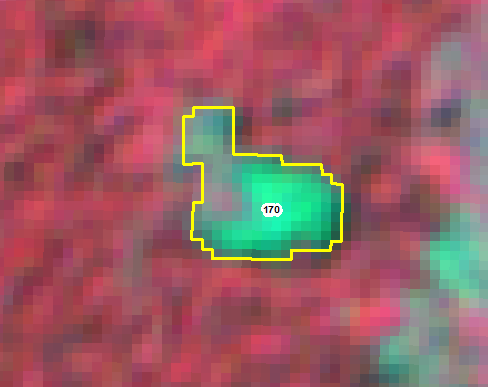 IRS_R2_103-60-d-22-dec-2017
IRS_R2_103-60-d-06-oct-2018
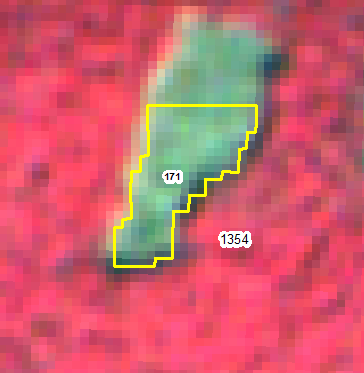 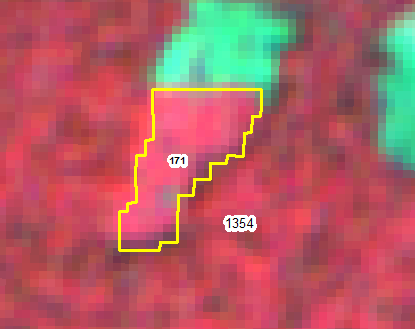 IRS_R2_103-60-d-22-dec-2017
IRS_R2_103-60-d-06-oct-2018
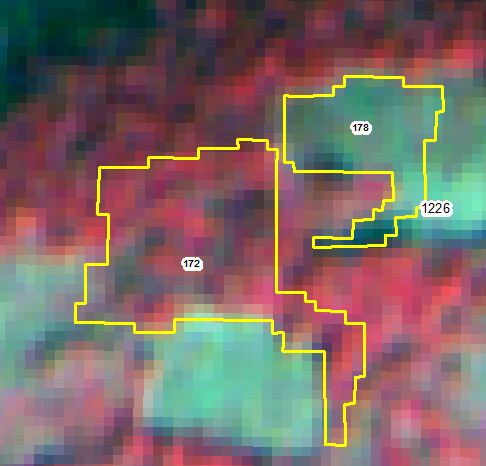 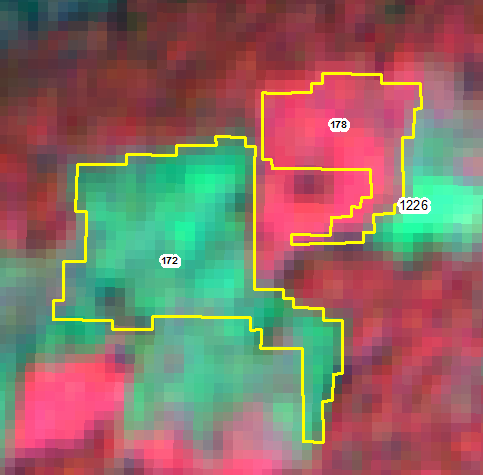 IRS_R2_103-60-d-22-dec-2017
IRS_R2_103-60-d-06-oct-2018
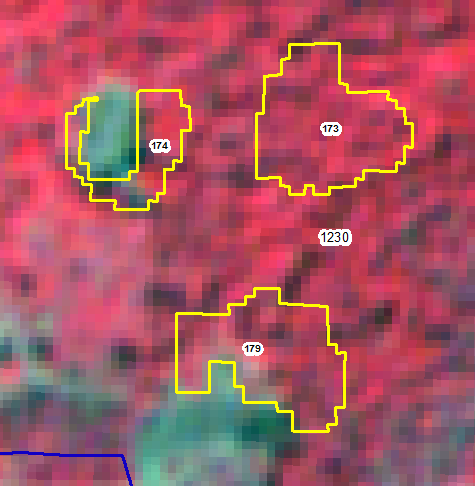 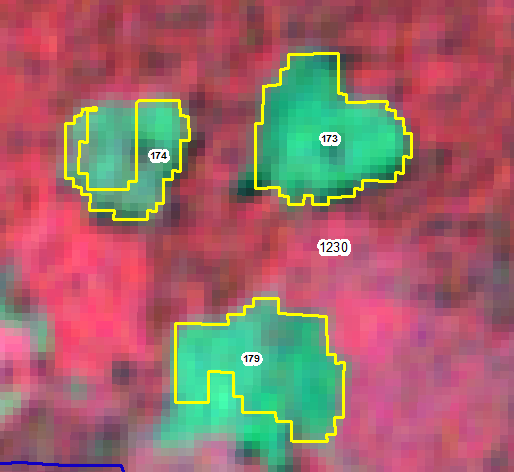 IRS_R2_103-60-d-22-dec-2017
IRS_R2_103-60-d-06-oct-2018
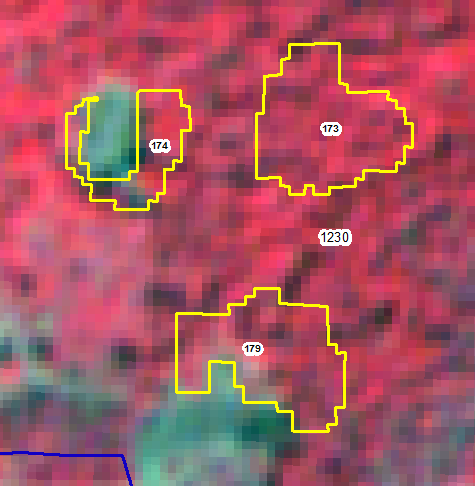 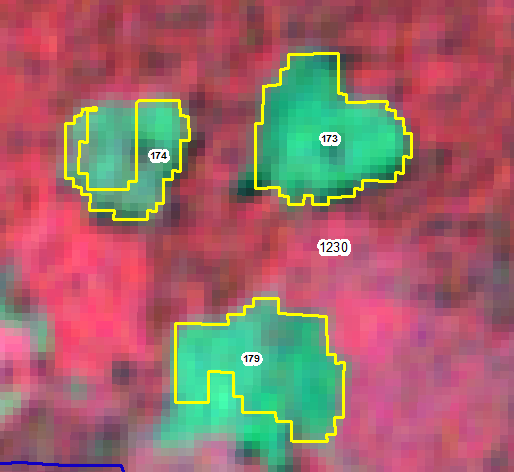 IRS_R2_103-60-d-22-dec-2017
IRS_R2_103-60-d-06-oct-2018
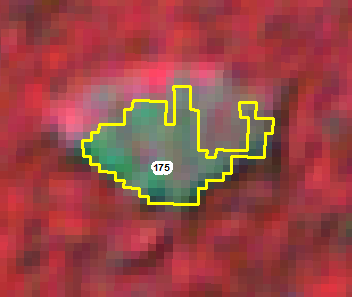 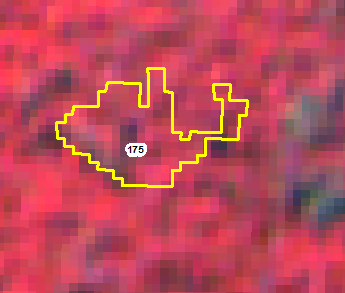 IRS_R2_103-60-d-22-dec-2017
IRS_R2_103-60-d-06-oct-2018
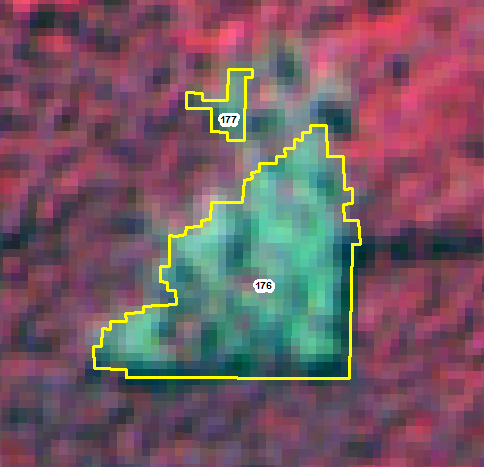 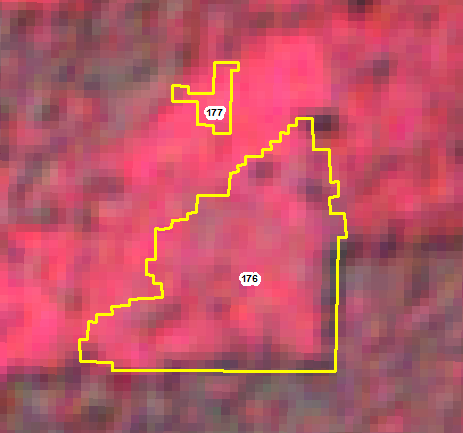 IRS_R2_103-60-d-22-dec-2017
IRS_R2_103-60-d-06-oct-2018
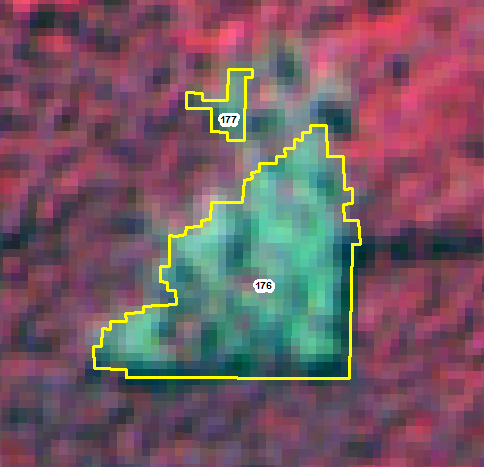 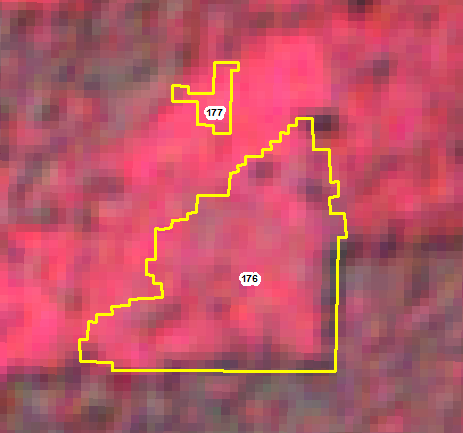 IRS_R2_103-60-d-22-dec-2017
IRS_R2_103-60-d-06-oct-2018
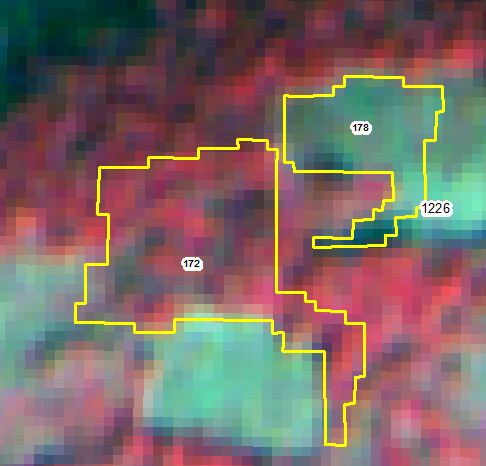 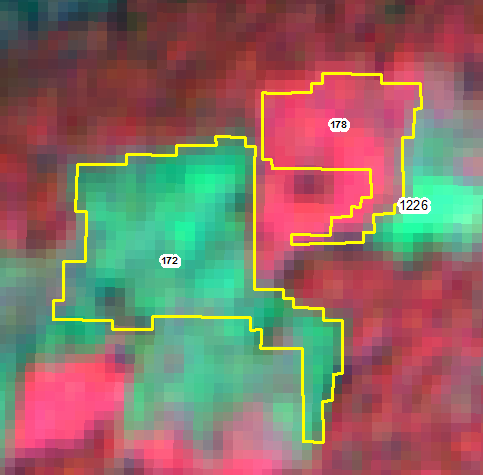 IRS_R2_103-60-d-22-dec-2017
IRS_R2_103-60-d-06-oct-2018
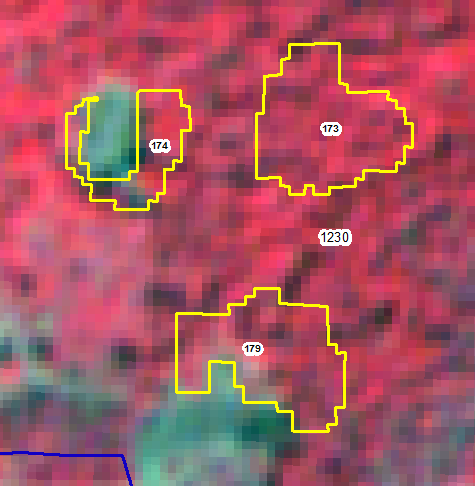 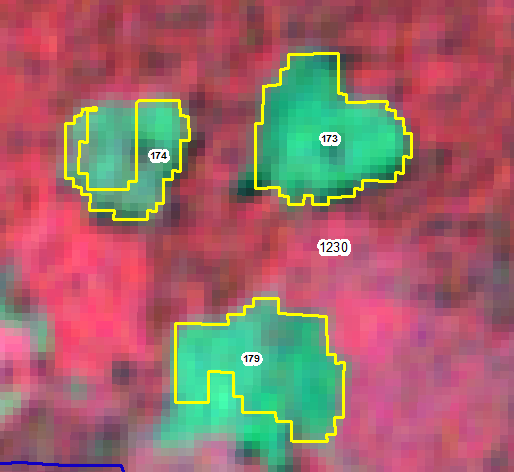 IRS_R2_103-60-d-22-dec-2017
IRS_R2_103-60-d-06-oct-2018
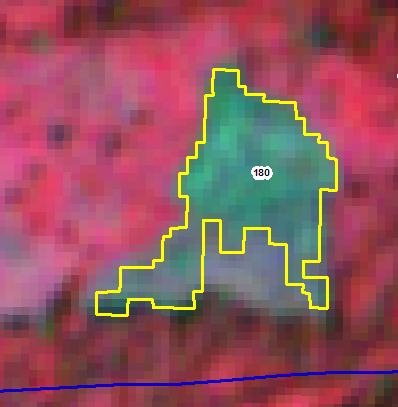 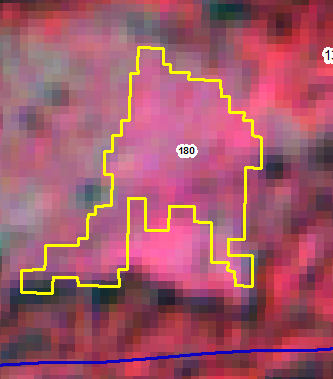 IRS_R2_103_60b_23-12-2017
IRS_R2_103_60b_27-feb-2019
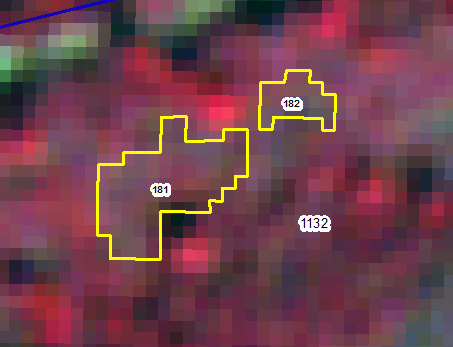 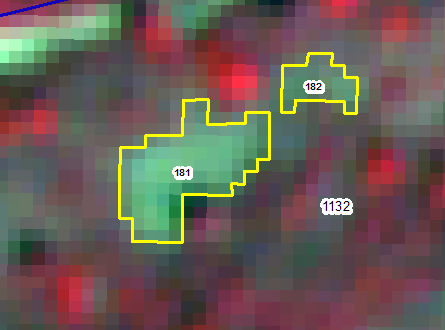 IRS_R2_103_60b_23-12-2017
IRS_R2_103_60b_27-feb-2019
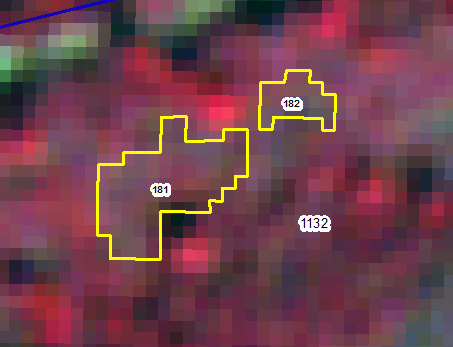 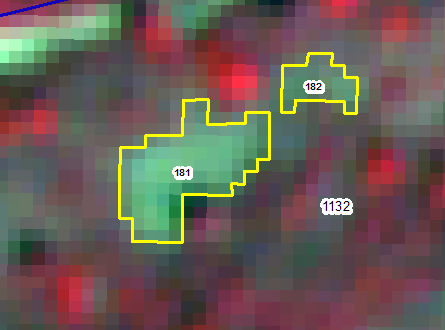 IRS_R2_103_60b_23-12-2017
IRS_R2_103_60b_27-feb-2019
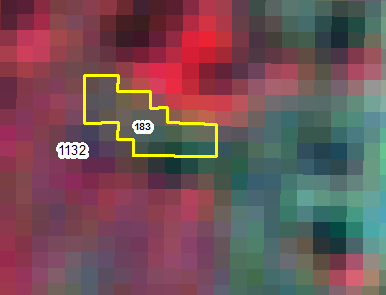 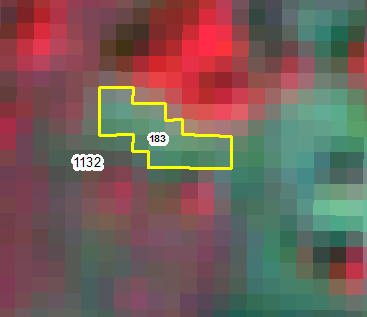 IRS_R2_103_60b_23-12-2017
IRS_R2_103_60b_27-feb-2019
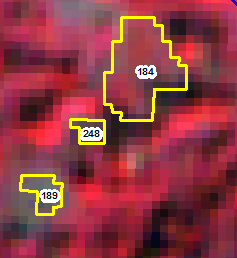 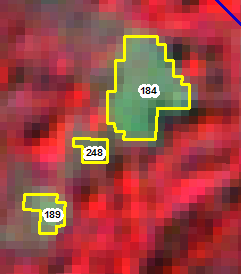 IRS_R2_103_60b_23-12-2017
IRS_R2_103_60b_27-feb-2019
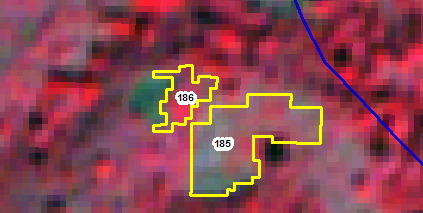 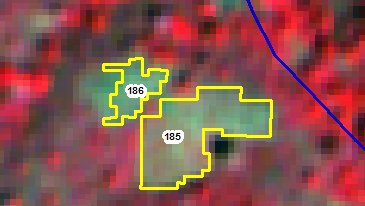 IRS_R2_103_60b_23-12-2017
IRS_R2_103_60b_27-feb-2019
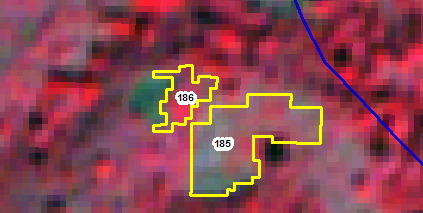 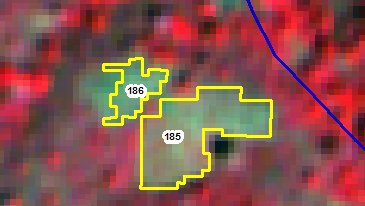 IRS_R2_103_60b_23-12-2017
IRS_R2_103_60b_27-feb-2019
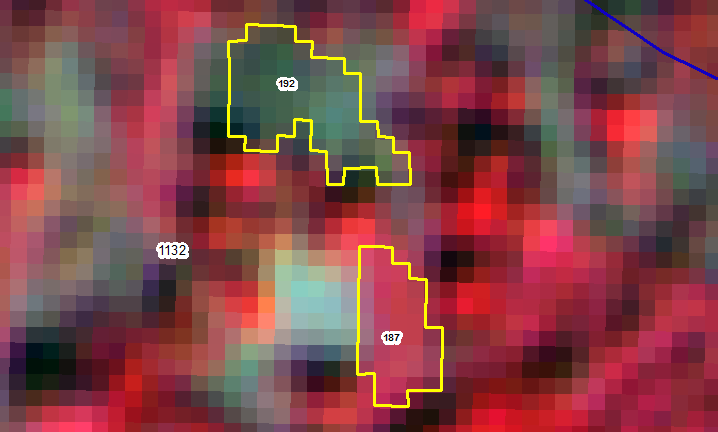 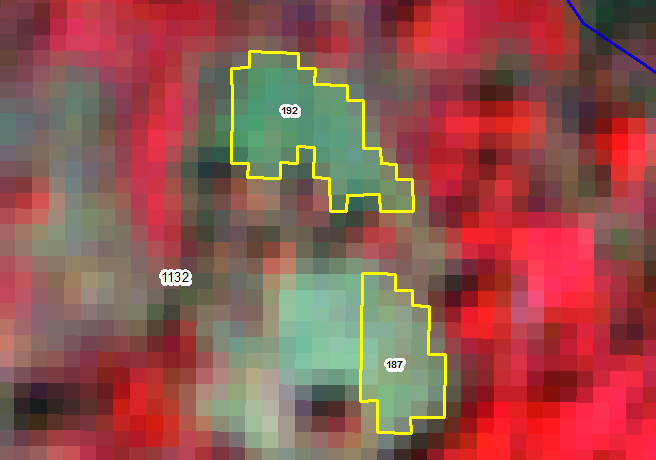 IRS_R2_103_60b_23-12-2017
IRS_R2_103_60b_27-feb-2019
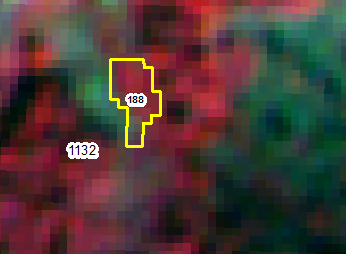 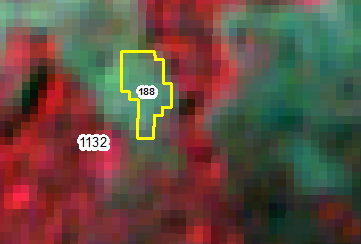 IRS_R2_103_60b_23-12-2017
IRS_R2_103_60b_27-feb-2019
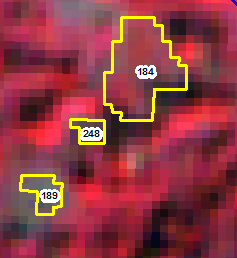 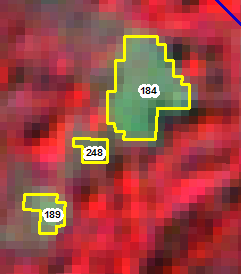 IRS_R2_103_60b_23-12-2017
IRS_R2_103_60b_27-feb-2019
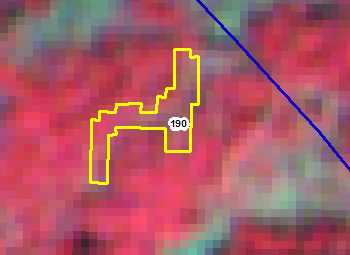 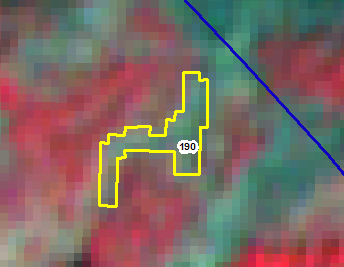 IRS_R2_103_60b_23-12-2017
IRS_R2_103_60b_27-feb-2019
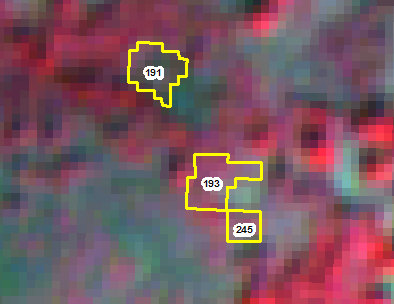 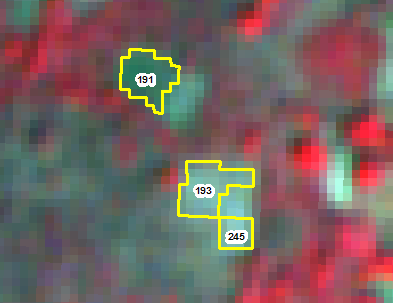 IRS_R2_103_60b_23-12-2017
IRS_R2_103_60b_27-feb-2019
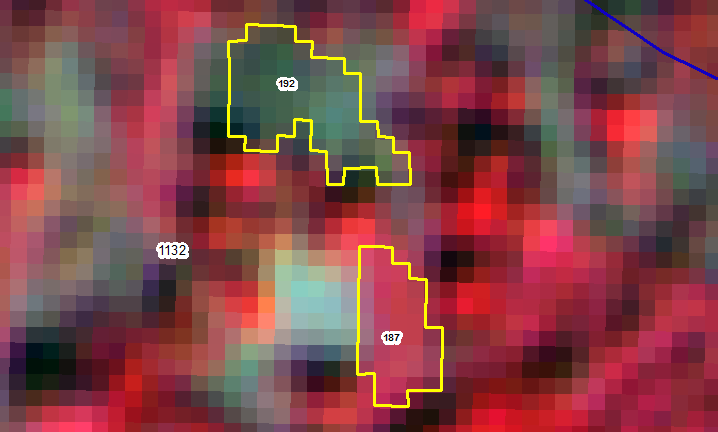 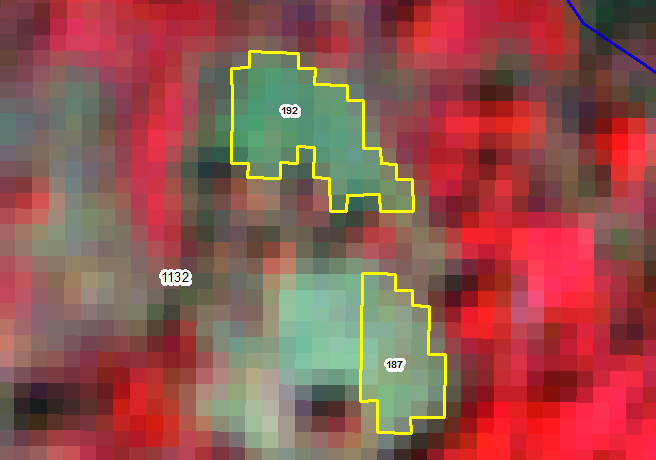 IRS_R2_103_60b_23-12-2017
IRS_R2_103_60b_27-feb-2019
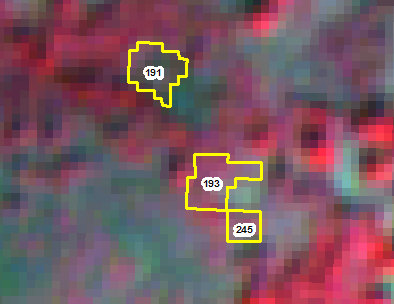 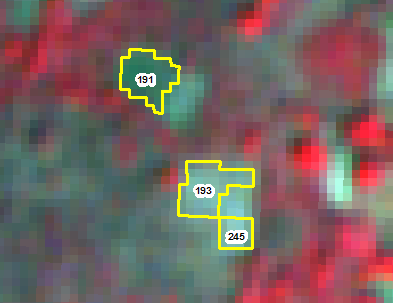 IRS_R2_103_60b_23-12-2017
IRS_R2_103_60b_27-feb-2019
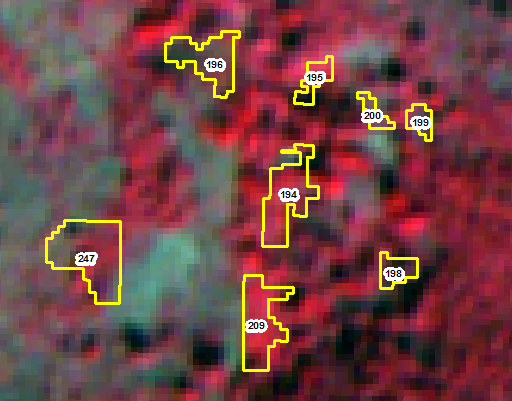 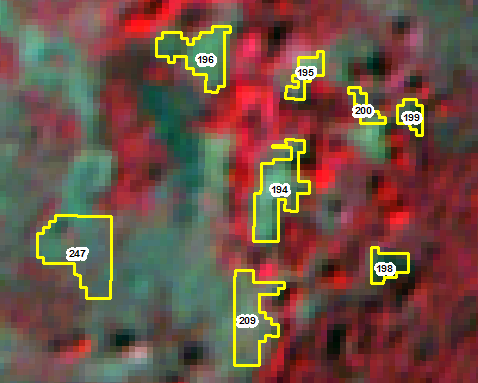 IRS_R2_103_60b_23-12-2017
IRS_R2_103_60b_27-feb-2019
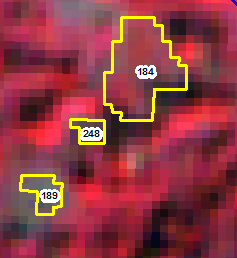 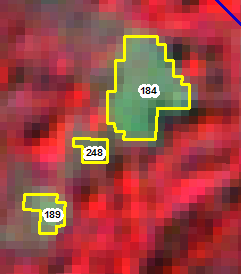 IRS_R2_103_60b_23-12-2017
IRS_R2_103_60b_27-feb-2019
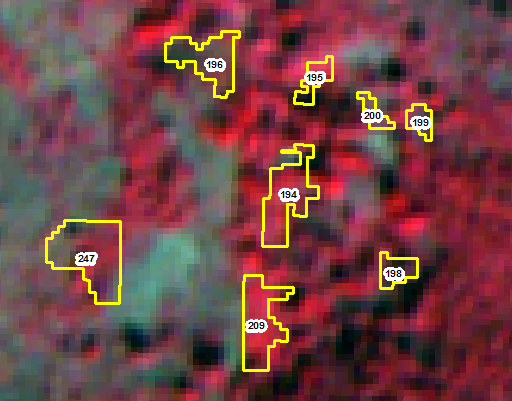 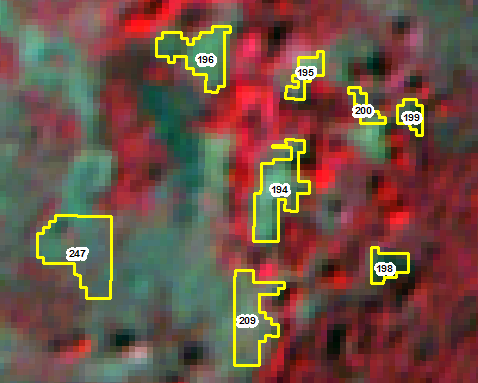 IRS_R2_103_60b_23-12-2017
IRS_R2_103_60b_27-feb-2019
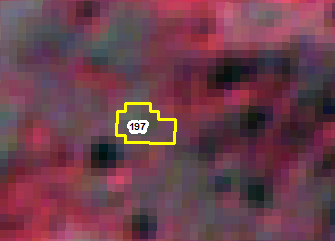 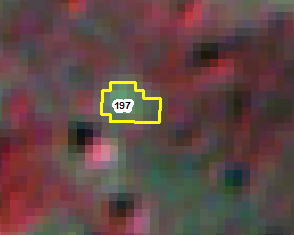 IRS_R2_103_60b_23-12-2017
IRS_R2_103_60b_27-feb-2019
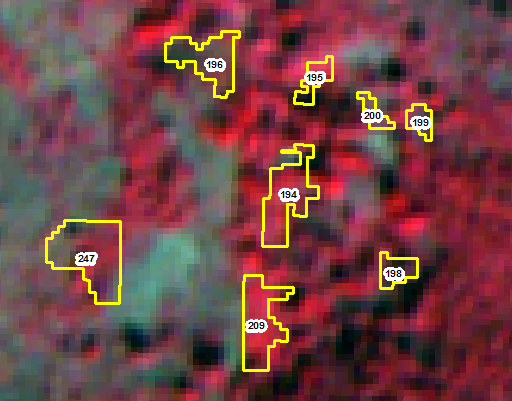 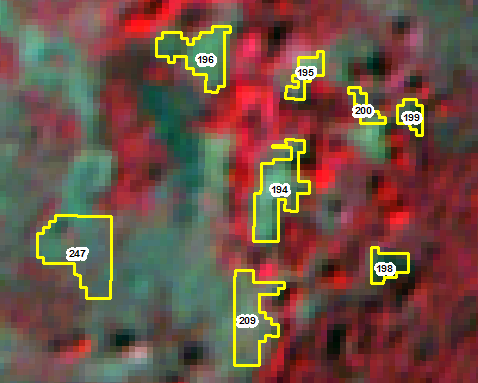 IRS_R2_103_60b_23-12-2017
IRS_R2_103_60b_27-feb-2019
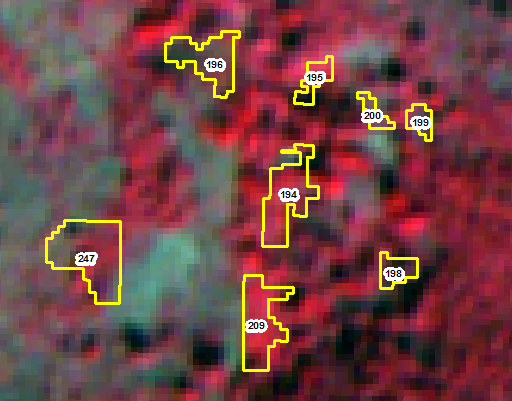 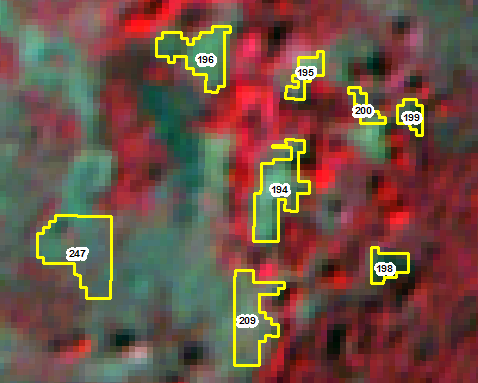 IRS_R2_103_60b_23-12-2017
IRS_R2_103_60b_27-feb-2019
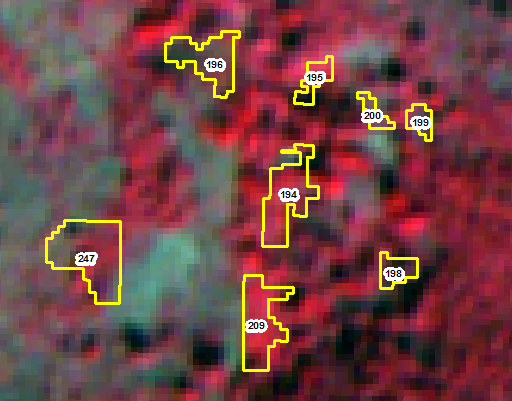 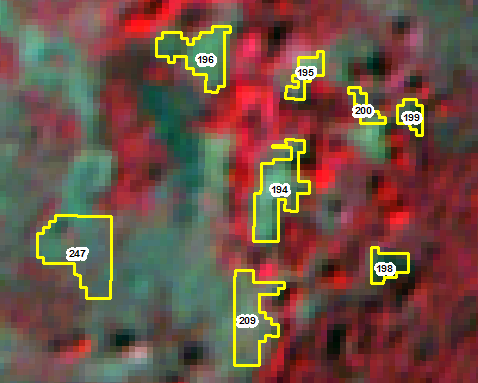 IRS_R2_103_60b_23-12-2017
IRS_R2_103_60b_27-feb-2019
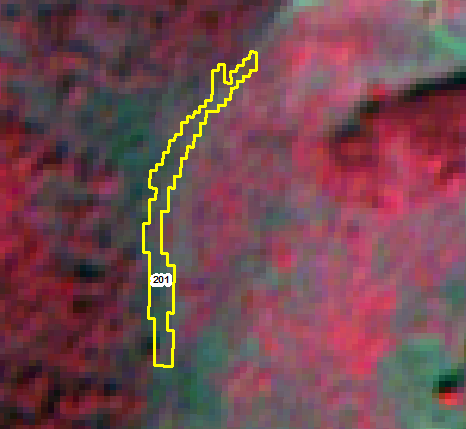 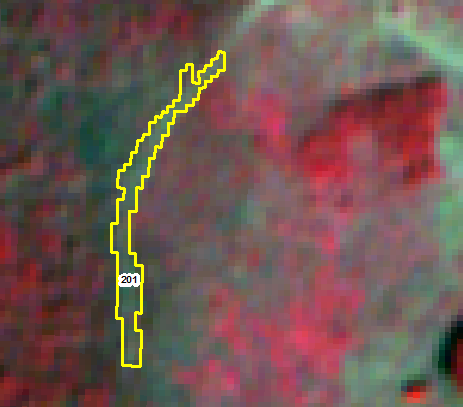 IRS_R2_103_60b_23-12-2017
IRS_R2_103_60b_27-feb-2019
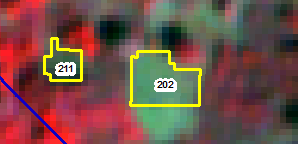 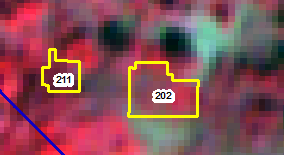 IRS_R2_103_60b_23-12-2017
IRS_R2_103_60b_27-feb-2019
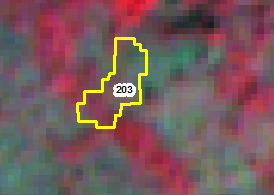 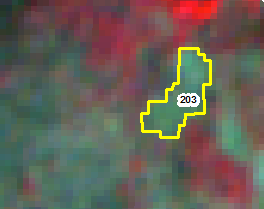 IRS_R2_103_60b_23-12-2017
IRS_R2_103_60b_27-feb-2019
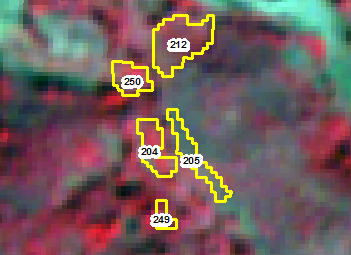 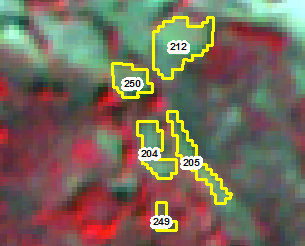 IRS_R2_103_60b_23-12-2017
IRS_R2_103_60b_27-feb-2019
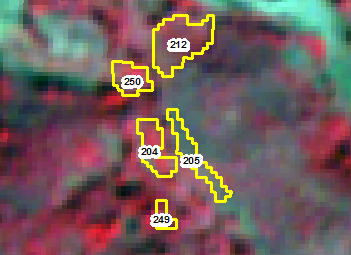 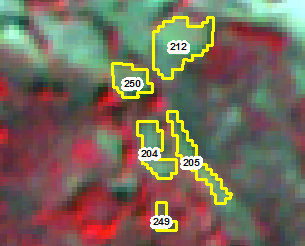 IRS_R2_103_60b_23-12-2017
IRS_R2_103_60b_27-feb-2019
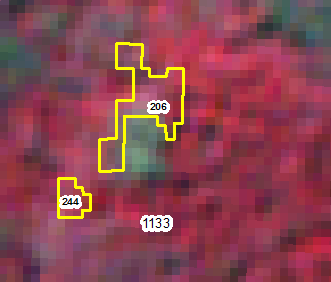 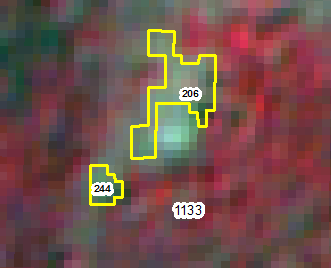 IRS_R2_103_60b_23-12-2017
IRS_R2_103_60b_27-feb-2019
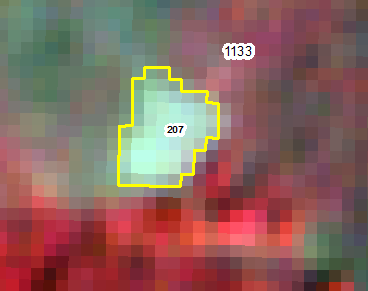 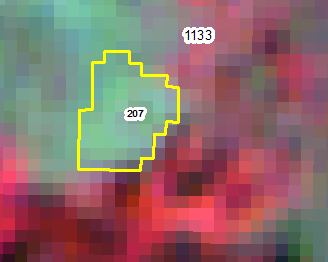 IRS_R2_103_60b_23-12-2017
IRS_R2_103_60b_27-feb-2019
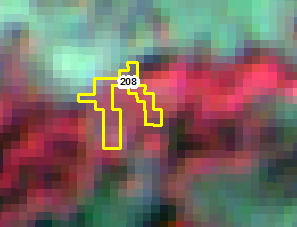 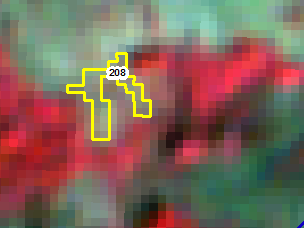 IRS_R2_103_60b_23-12-2017
IRS_R2_103_60b_27-feb-2019
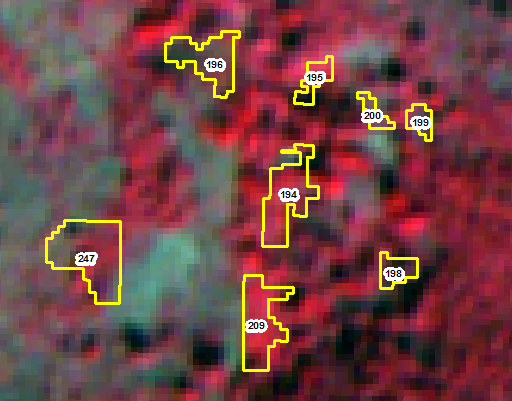 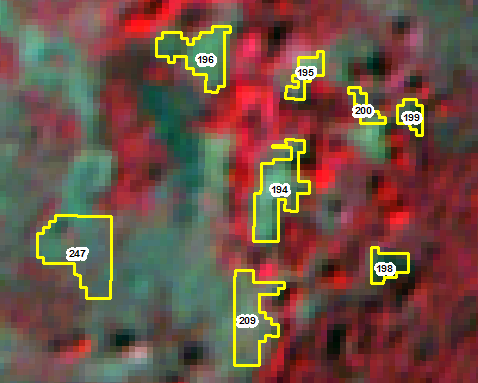 IRS_R2_103_60b_23-12-2017
IRS_R2_103_60b_27-feb-2019
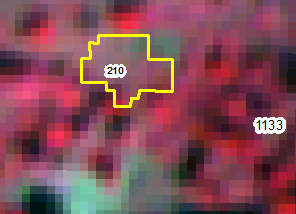 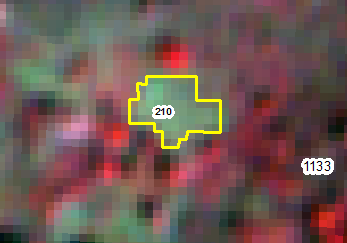 IRS_R2_103_60b_23-12-2017
IRS_R2_103_60b_27-feb-2019
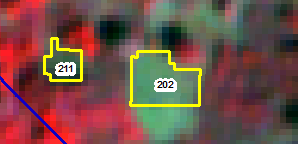 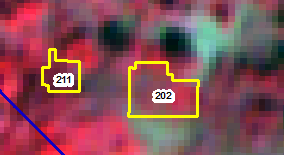 IRS_R2_103_60b_23-12-2017
IRS_R2_103_60b_27-feb-2019
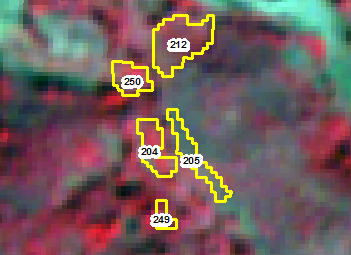 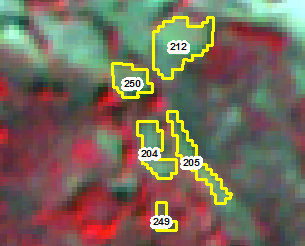 IRS_R2_103_60b_23-12-2017
IRS_R2_103_60b_27-feb-2019
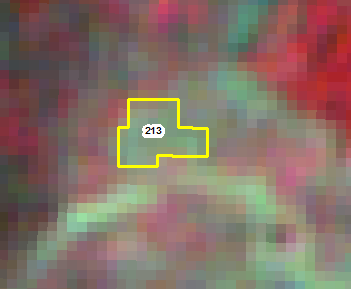 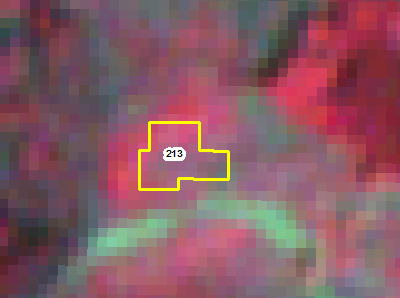 IRS_R2_103_60b_23-12-2017
IRS_R2_103_60b_27-feb-2019
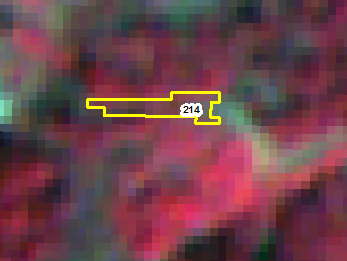 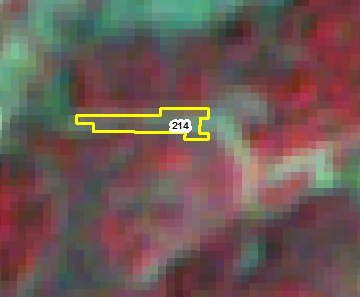 IRS_R2_103_60b_23-12-2017
IRS_R2_103_60b_27-feb-2019
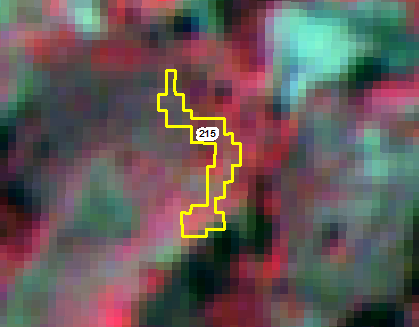 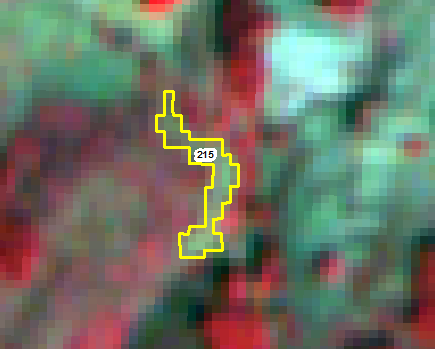 IRS_R2_103_60b_23-12-2017
IRS_R2_103_60b_27-feb-2019
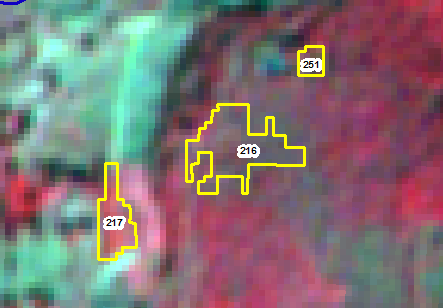 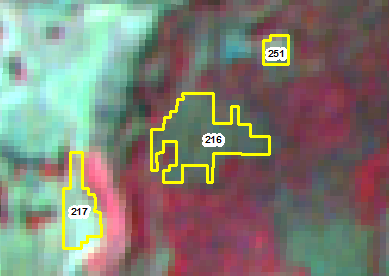 IRS_R2_103_60b_23-12-2017
IRS_R2_103_60b_27-feb-2019
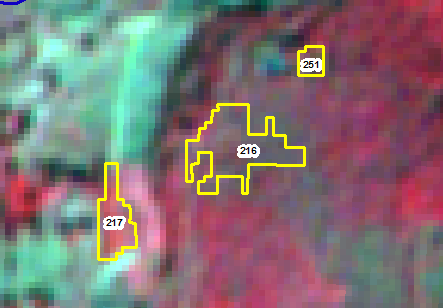 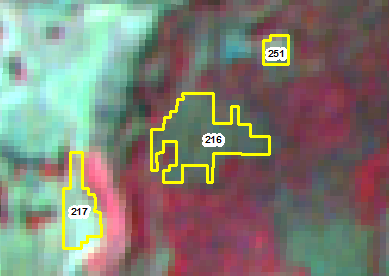 IRS_R2_103_60b_23-12-2017
IRS_R2_103_60b_27-feb-2019
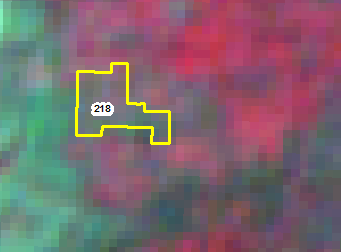 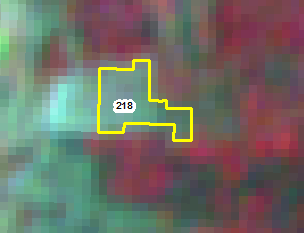 IRS_R2_103_60b_23-12-2017
IRS_R2_103_60b_27-feb-2019
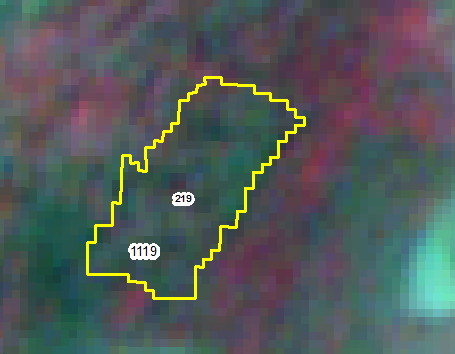 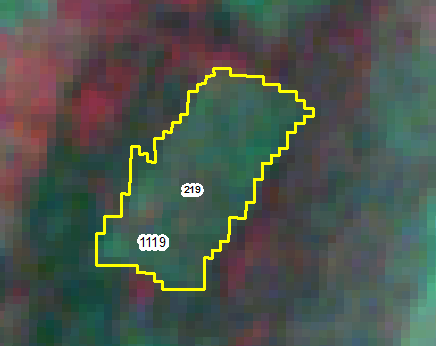 IRS_R2_103_60b_23-12-2017
IRS_R2_103_60b_27-feb-2019
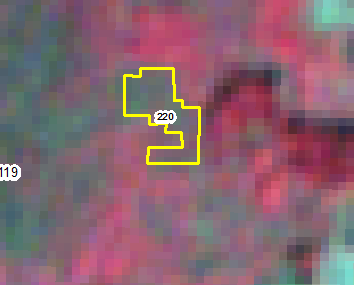 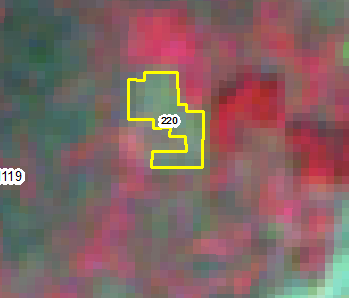 IRS_R2_103_60b_23-12-2017
IRS_R2_103_60b_27-feb-2019
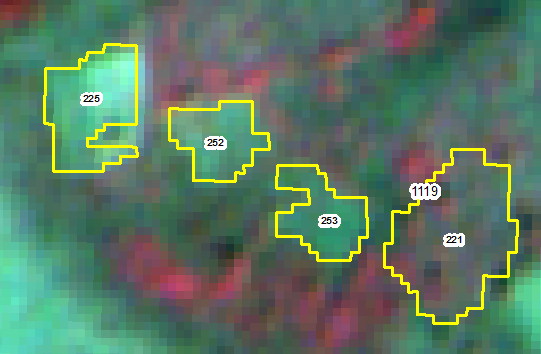 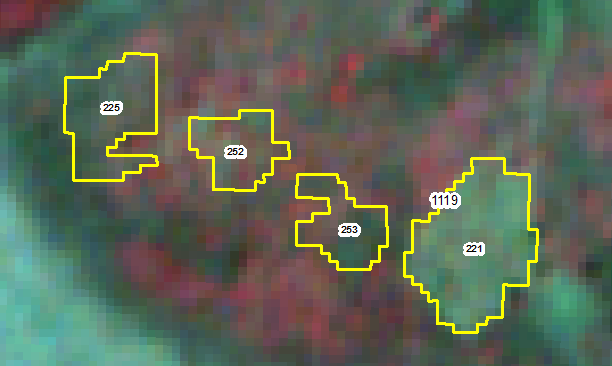 IRS_R2_103_60b_23-12-2017
IRS_R2_103_60b_27-feb-2019
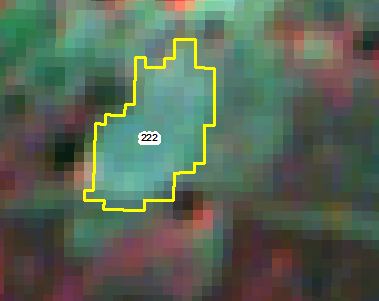 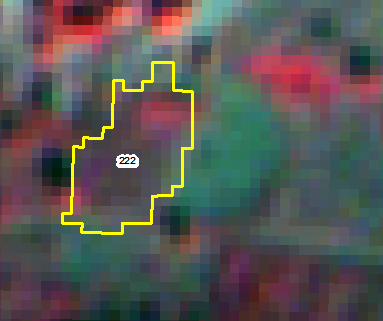 IRS_R2_103_60b_23-12-2017
IRS_R2_103_60b_27-feb-2019
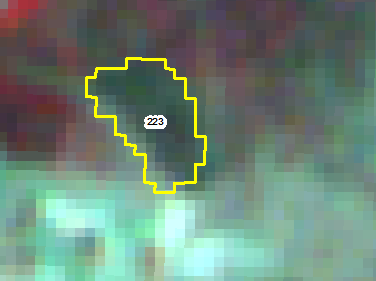 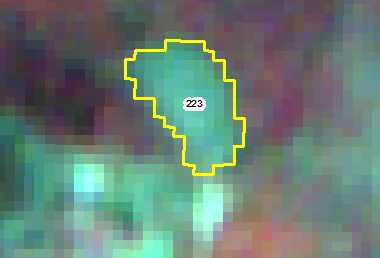 IRS_R2_103_60b_23-12-2017
IRS_R2_103_60b_27-feb-2019
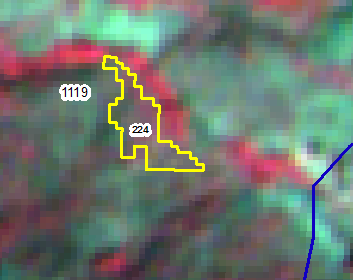 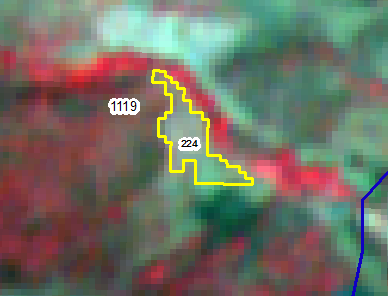 IRS_R2_103_60b_23-12-2017
IRS_R2_103_60b_27-feb-2019
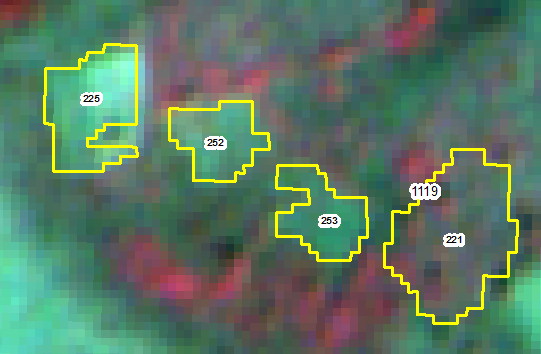 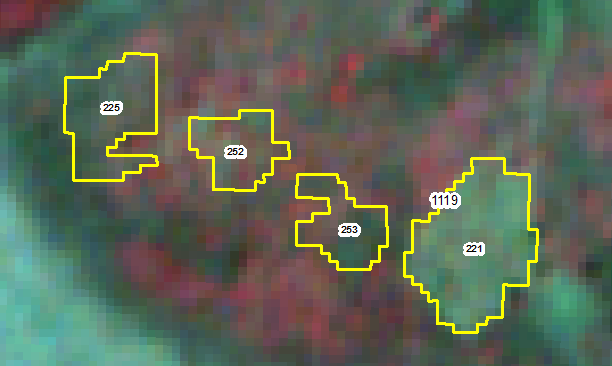 IRS_R2_103_60b_23-12-2017
IRS_R2_103_60b_27-feb-2019
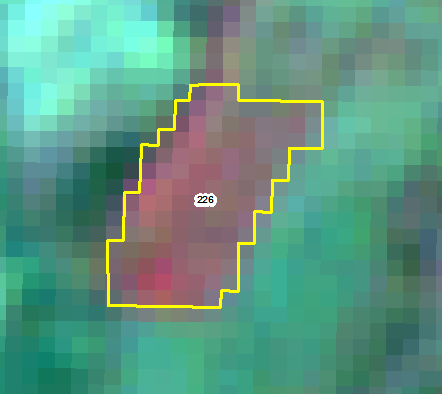 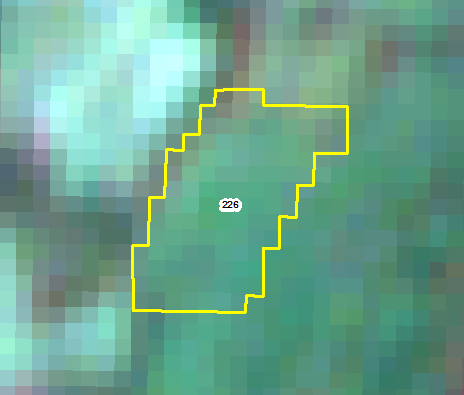 IRS_R2_103_60b_23-12-2017
IRS_R2_103_60b_27-feb-2019
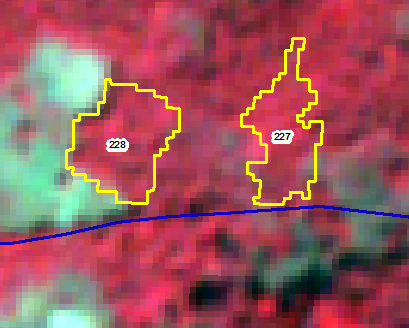 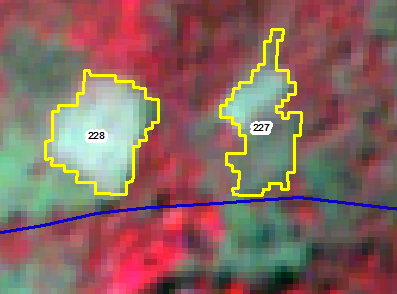 IRS_R2_103_60b_23-12-2017
IRS_R2_103_60b_27-feb-2019
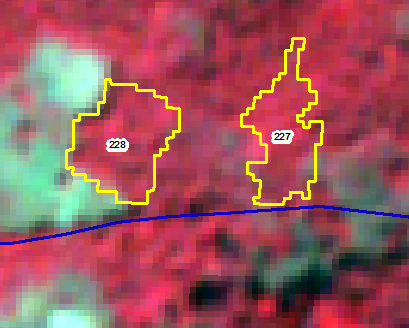 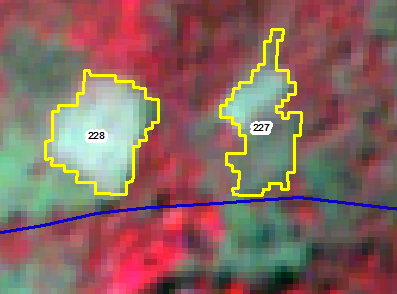 IRS_R2_103_60b_23-12-2017
IRS_R2_103_60b_27-feb-2019
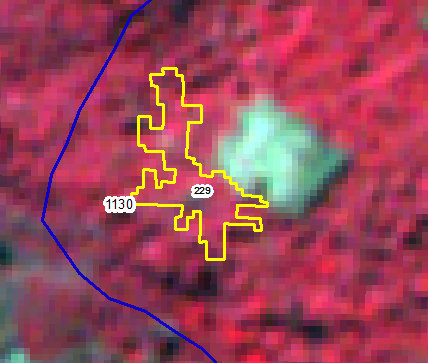 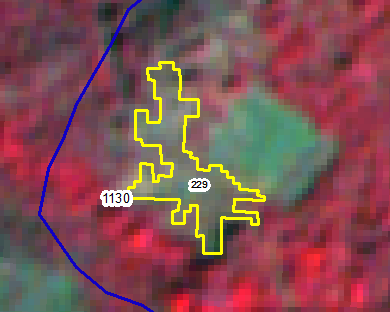 IRS_R2_103_60b_23-12-2017
IRS_R2_103_60b_27-feb-2019
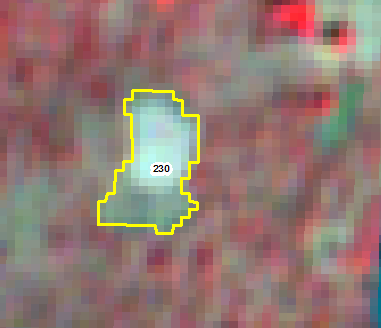 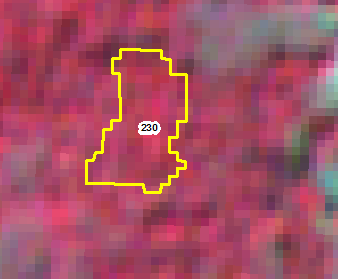 IRS_R2_103_60b_23-12-2017
IRS_R2_103_60b_27-feb-2019
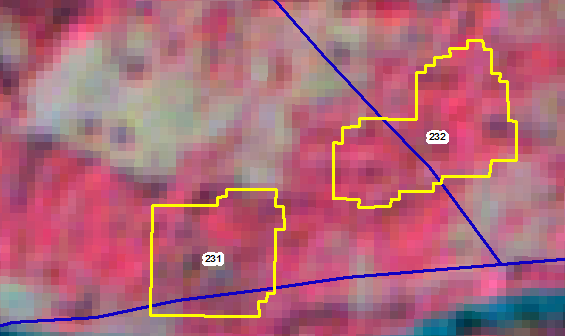 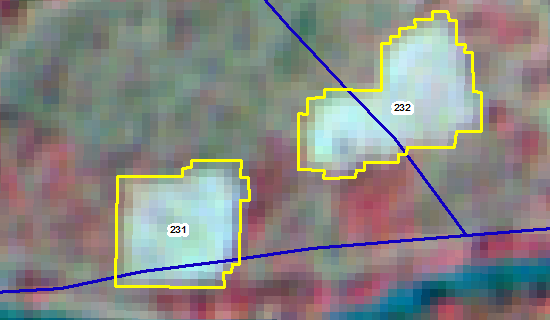 IRS_R2_103_60b_23-12-2017
IRS_R2_103_60b_27-feb-2019
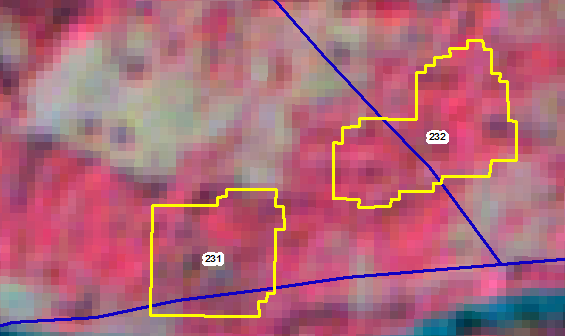 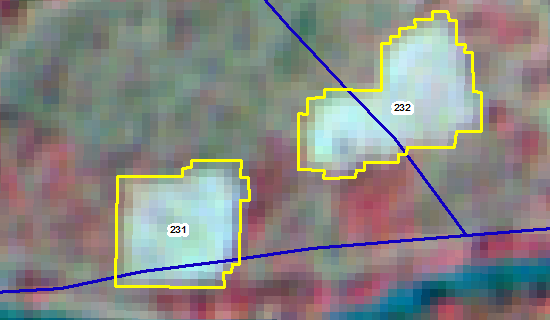 IRS_R2_103_60b_23-12-2017
IRS_R2_103_60b_27-feb-2019
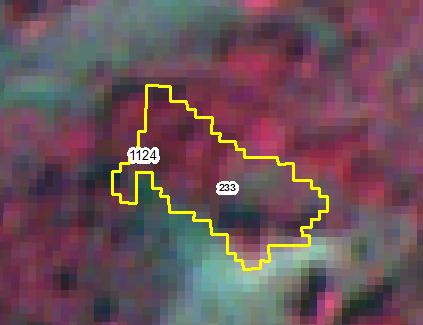 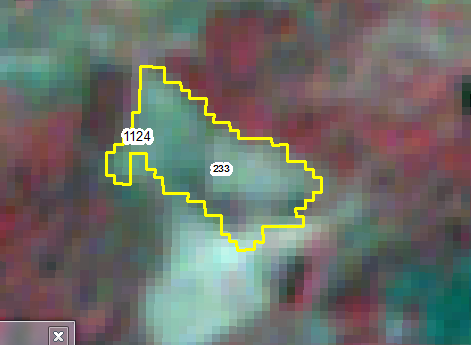 IRS_R2_103_60b_23-12-2017
IRS_R2_103_60b_27-feb-2019
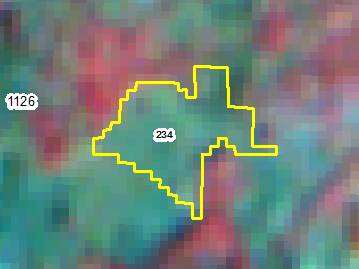 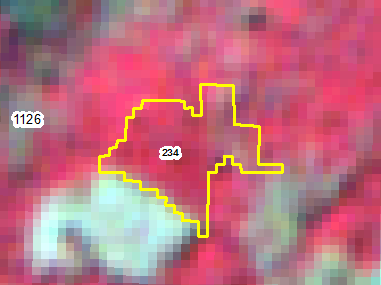 IRS_R2_103_60b_23-12-2017
IRS_R2_103_60b_27-feb-2019
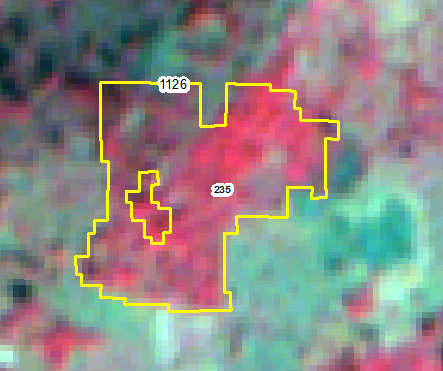 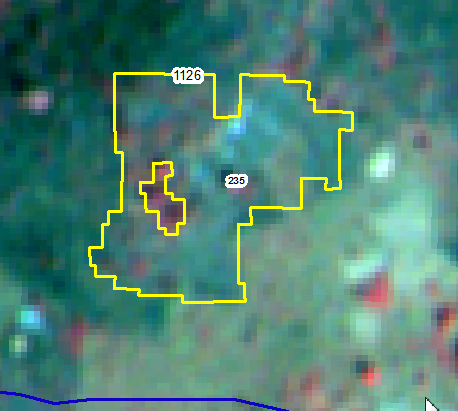 IRS_R2_103_60b_23-12-2017
IRS_R2_103_60b_27-feb-2019
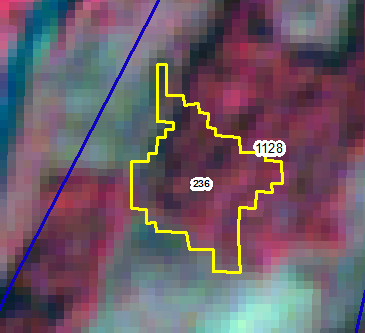 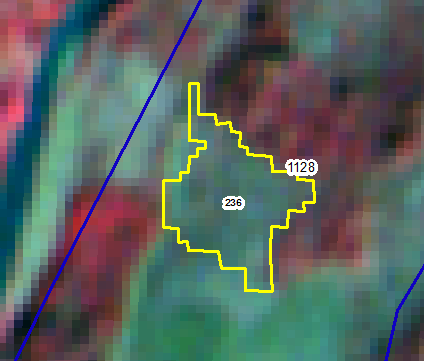 IRS_R2_103_60b_23-12-2017
IRS_R2_103_60b_27-feb-2019
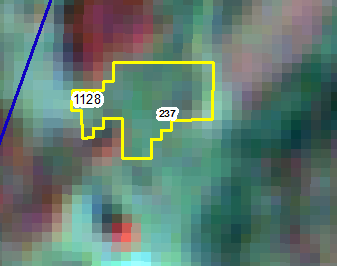 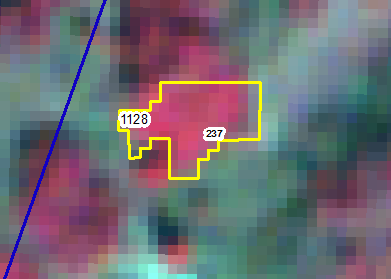 IRS_R2_103_60b_23-12-2017
IRS_R2_103_60b_27-feb-2019
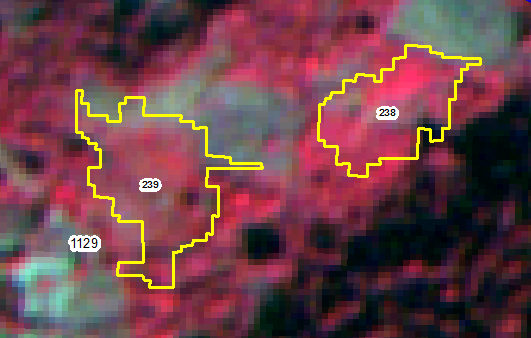 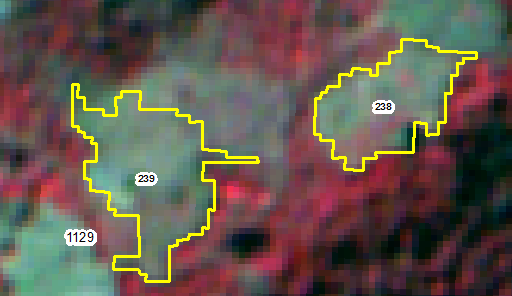 IRS_R2_103_60b_23-12-2017
IRS_R2_103_60b_27-feb-2019
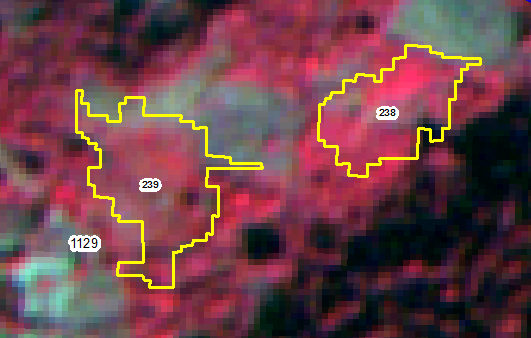 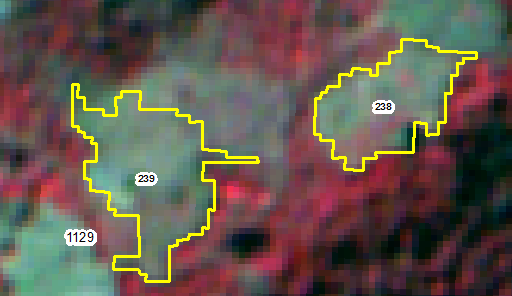 IRS_R2_103_60b_23-12-2017
IRS_R2_103_60b_27-feb-2019
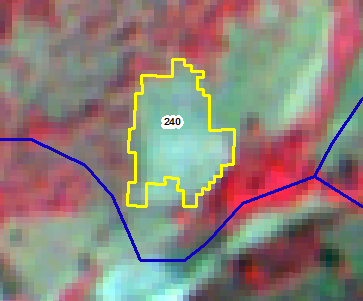 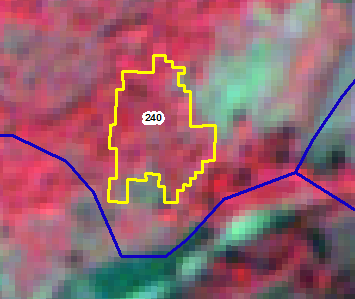 IRS_R2_103_60b_23-12-2017
IRS_R2_103_60b_27-feb-2019
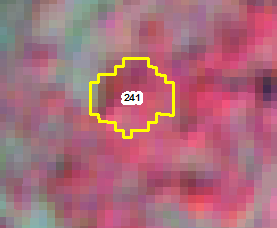 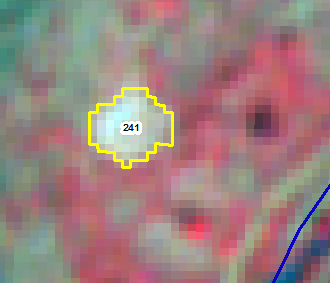 IRS_R2_103_60b_23-12-2017
IRS_R2_103_60b_27-feb-2019
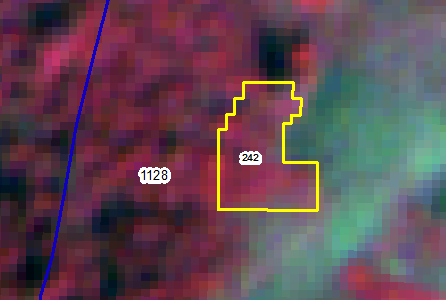 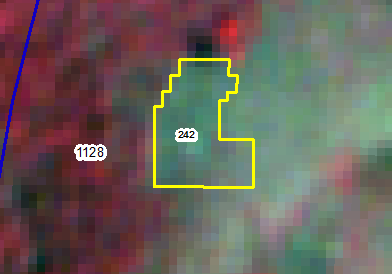 IRS_R2_103_60b_23-12-2017
IRS_R2_103_60b_27-feb-2019
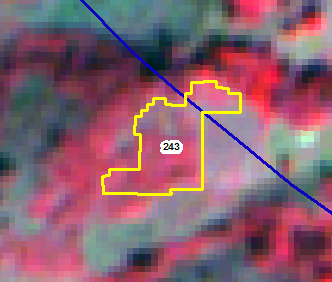 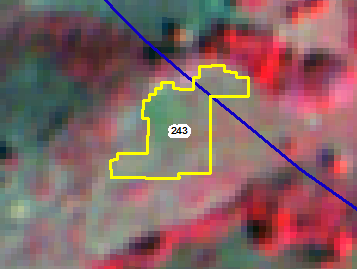 IRS_R2_103_60b_23-12-2017
IRS_R2_103_60b_27-feb-2019
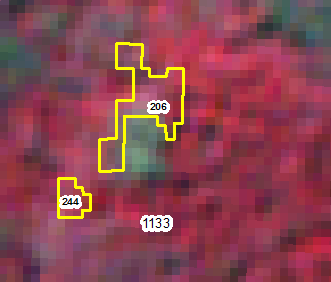 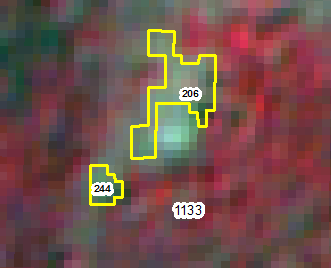 IRS_R2_103_60b_23-12-2017
IRS_R2_103_60b_27-feb-2019
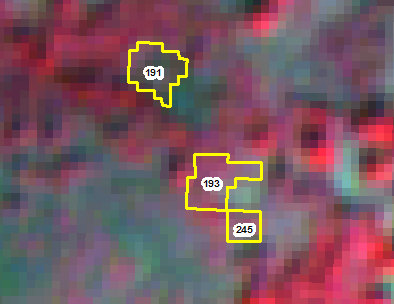 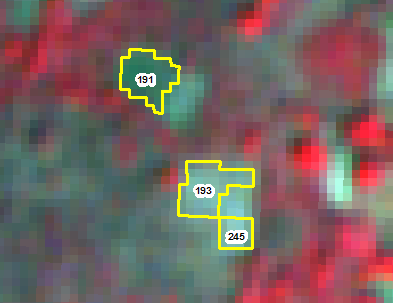 IRS_R2_103_60b_23-12-2017
IRS_R2_103_60b_27-feb-2019
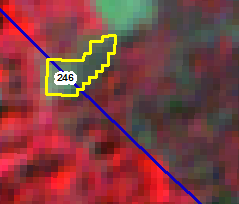 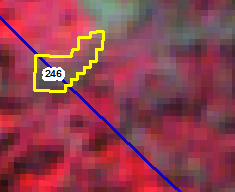 IRS_R2_103_60b_23-12-2017
IRS_R2_103_60b_27-feb-2019
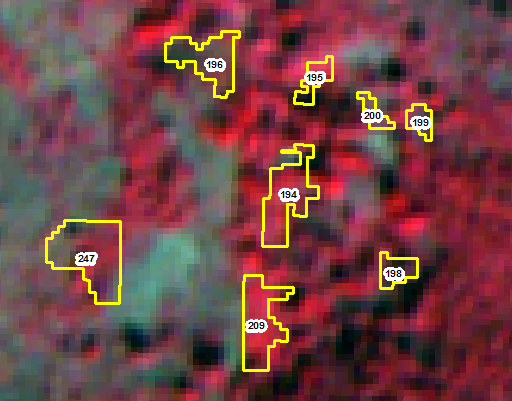 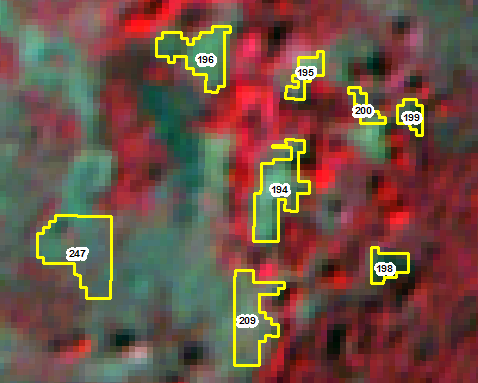 IRS_R2_103_60b_23-12-2017
IRS_R2_103_60b_27-feb-2019
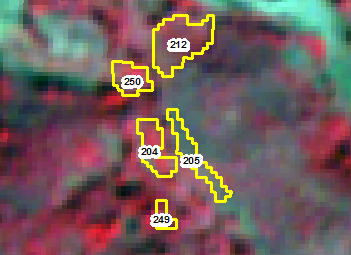 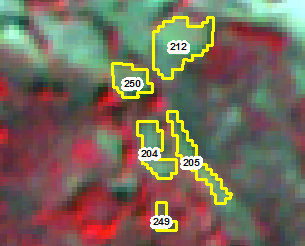 IRS_R2_103_60b_23-12-2017
IRS_R2_103_60b_27-feb-2019
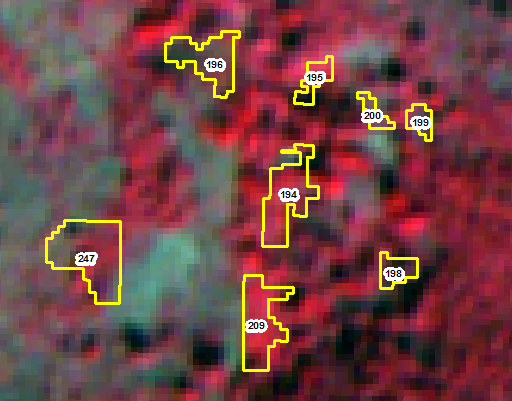 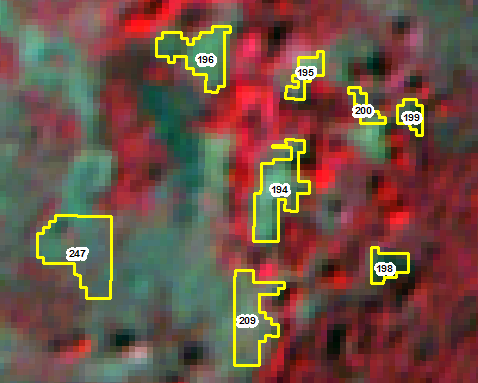 IRS_R2_103_60b_23-12-2017
IRS_R2_103_60b_27-feb-2019
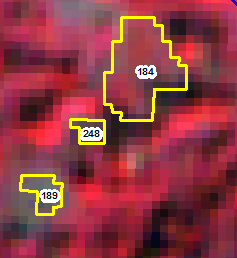 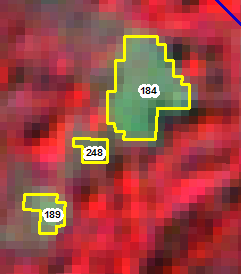 IRS_R2_103_60b_23-12-2017
IRS_R2_103_60b_27-feb-2019
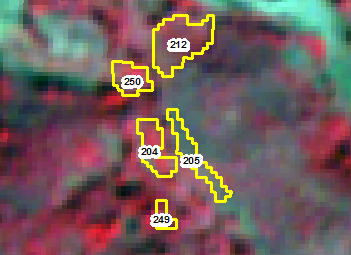 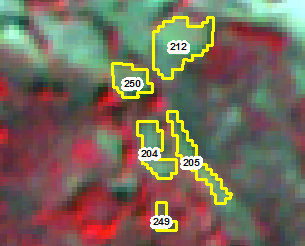 IRS_R2_103_60b_23-12-2017
IRS_R2_103_60b_27-feb-2019
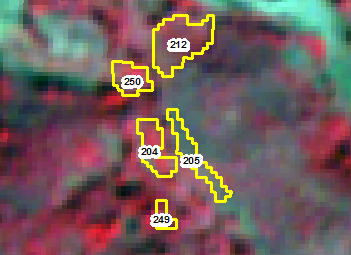 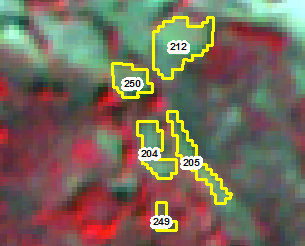 IRS_R2_103_60b_23-12-2017
IRS_R2_103_60b_27-feb-2019
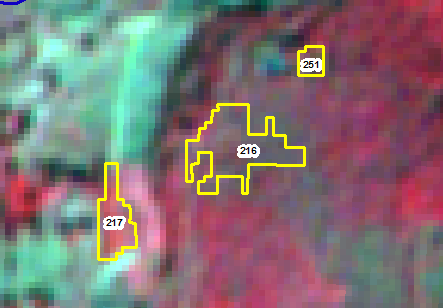 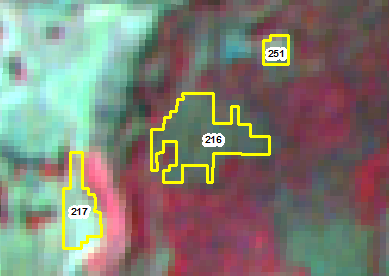 IRS_R2_103_60b_23-12-2017
IRS_R2_103_60b_27-feb-2019
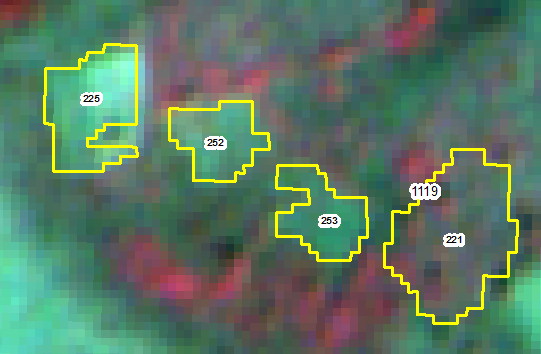 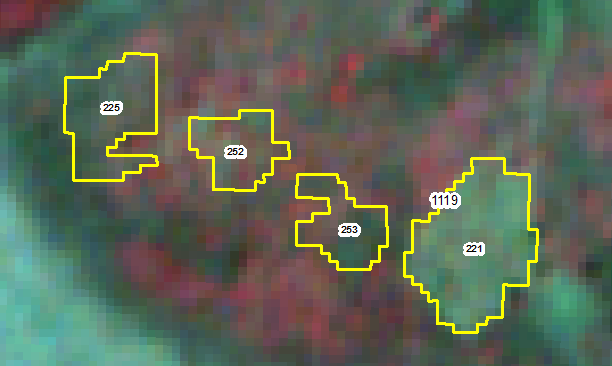 IRS_R2_103_60b_23-12-2017
IRS_R2_103_60b_27-feb-2019
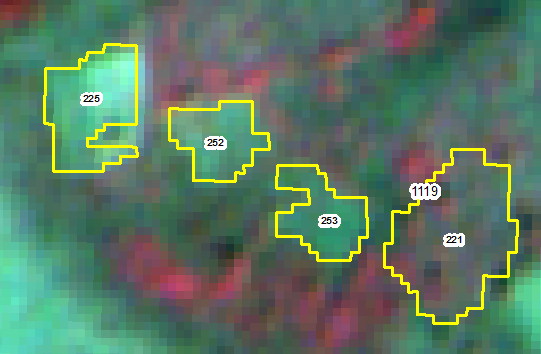 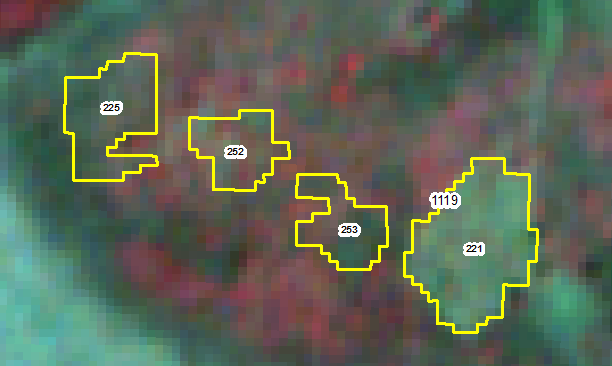 IRS_R2_103_60b_23-12-2017
IRS_R2_103_60b_27-feb-2019
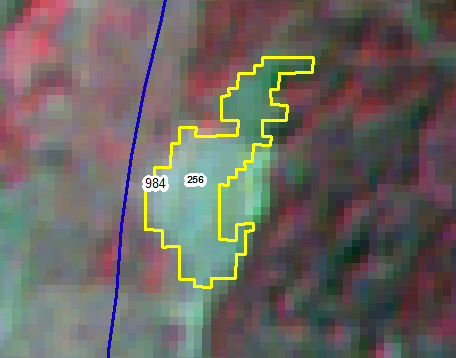 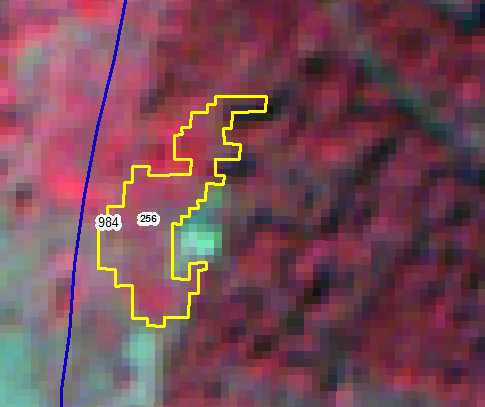 IRS_R2_103_60b_23-12-2017
IRS_R2_103_60b_27-feb-2019
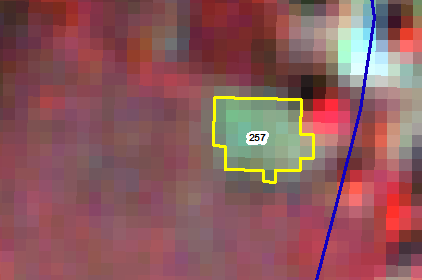 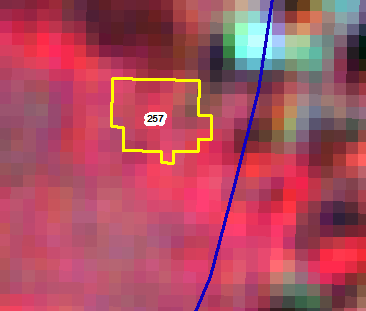 IRS_R2_103_60b_23-12-2017
IRS_R2_103_60b_27-feb-2019
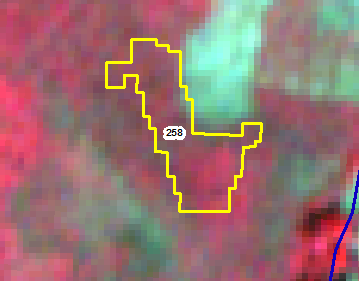 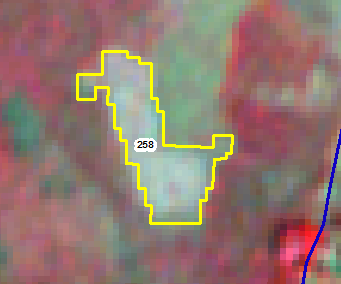 IRS_R2_103_60b_23-12-2017
IRS_R2_103_60b_27-feb-2019
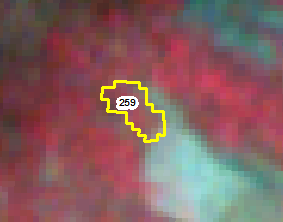 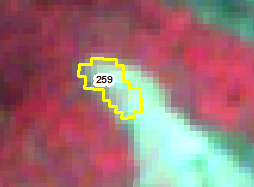 IRS_R2_103_60b_23-12-2017
IRS_R2_103_60b_27-feb-2019
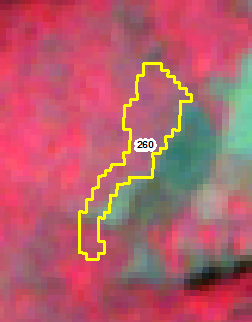 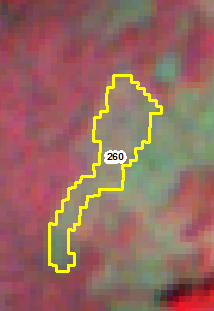 IRS_R2_103_60b_23-12-2017
IRS_R2_103_60b_27-feb-2019
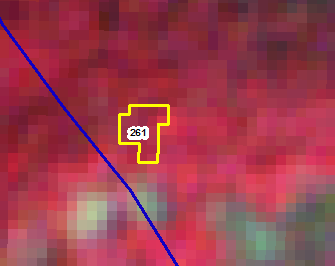 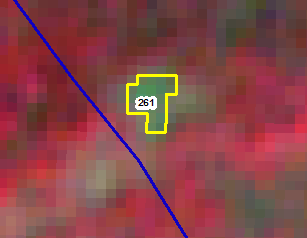 IRS_R2_103_60b_23-12-2017
IRS_R2_103_60b_27-feb-2019
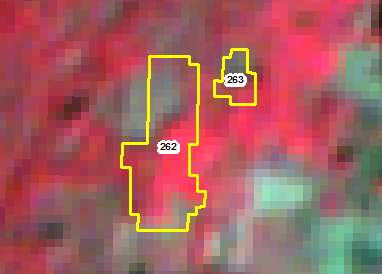 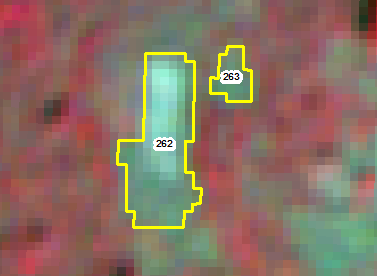 IRS_R2_103_60b_23-12-2017
IRS_R2_103_60b_27-feb-2019
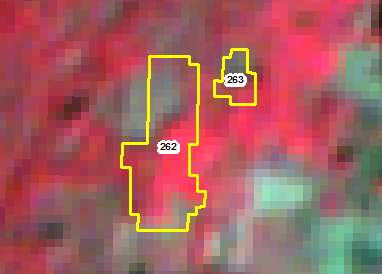 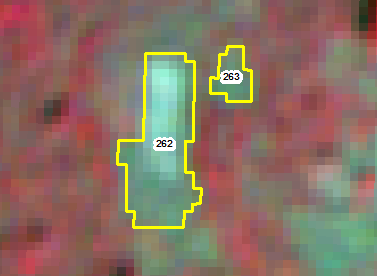 IRS_R2_103_60b_23-12-2017
IRS_R2_103_60b_27-feb-2019
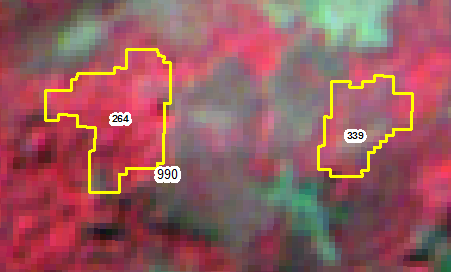 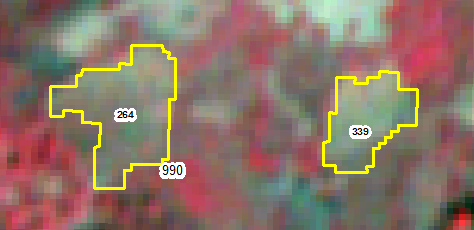 IRS_R2_103_60b_23-12-2017
IRS_R2_103_60b_27-feb-2019
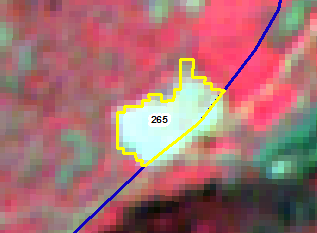 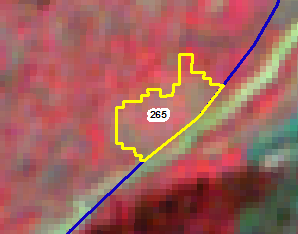 IRS_R2_103_60b_23-12-2017
IRS_R2_103_60b_27-feb-2019
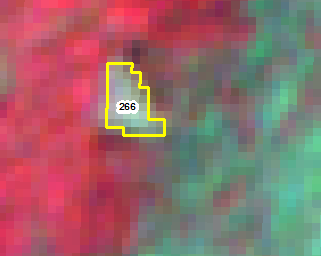 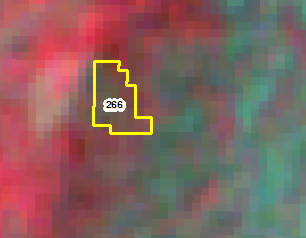 IRS_R2_103_60b_23-12-2017
IRS_R2_103_60b_27-feb-2019
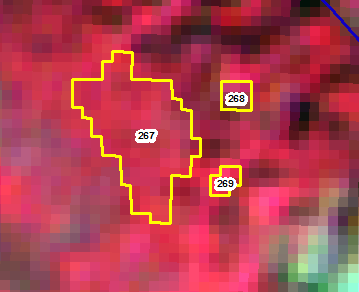 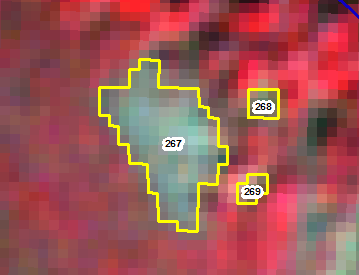 IRS_R2_103_60b_23-12-2017
IRS_R2_103_60b_27-feb-2019
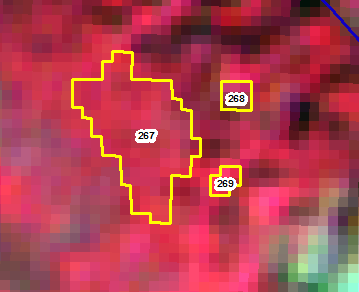 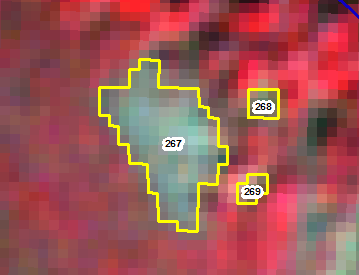 IRS_R2_103_60b_23-12-2017
IRS_R2_103_60b_27-feb-2019
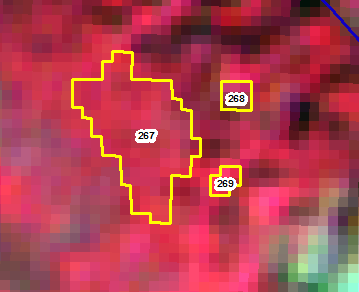 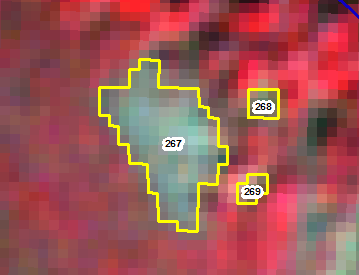 IRS_R2_103_60b_23-12-2017
IRS_R2_103_60b_27-feb-2019
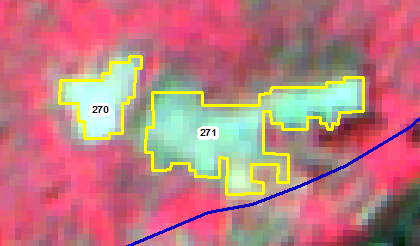 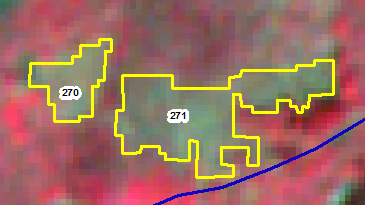 IRS_R2_103_60b_23-12-2017
IRS_R2_103_60b_27-feb-2019
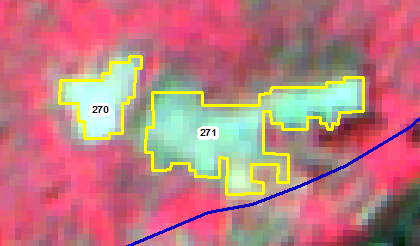 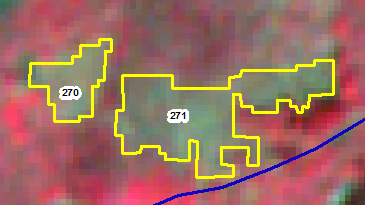 IRS_R2_103_60b_23-12-2017
IRS_R2_103_60b_27-feb-2019
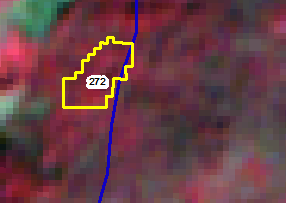 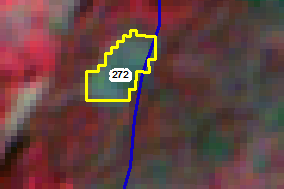 IRS_R2_103_60b_23-12-2017
IRS_R2_103_60b_27-feb-2019
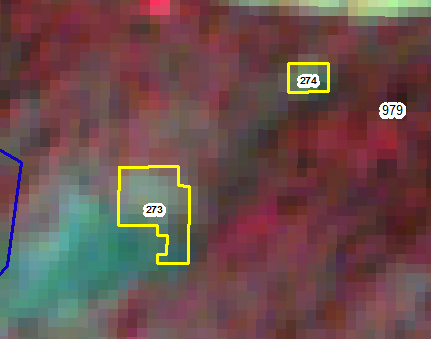 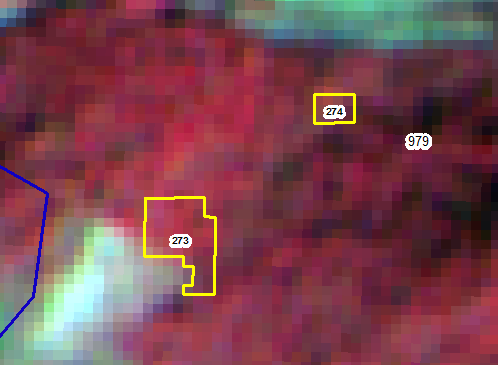 IRS_R2_103_60b_23-12-2017
IRS_R2_103_60b_27-feb-2019
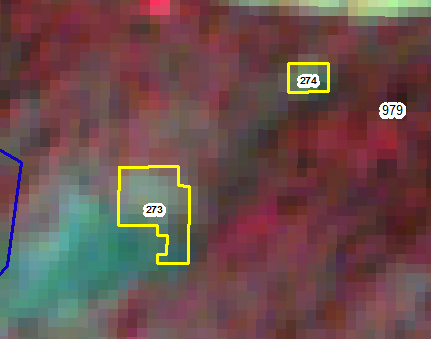 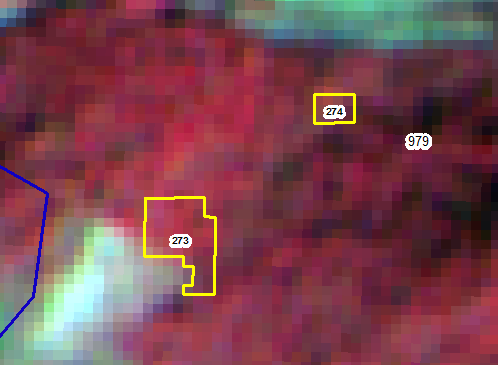 IRS_R2_103_60b_23-12-2017
IRS_R2_103_60b_27-feb-2019
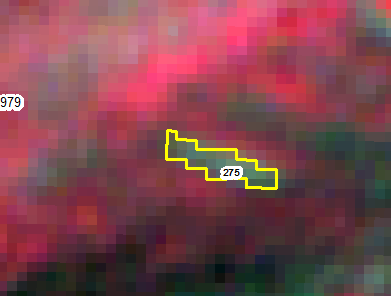 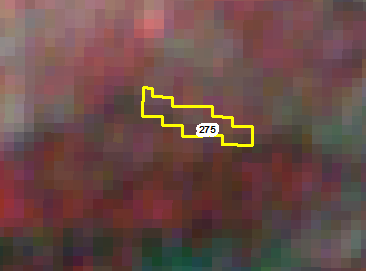 IRS_R2_103_60b_23-12-2017
IRS_R2_103_60b_27-feb-2019
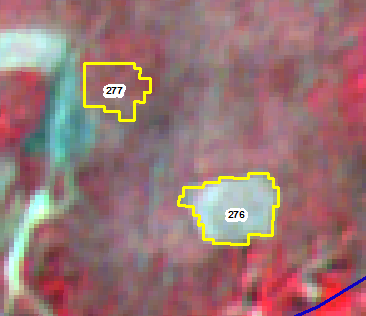 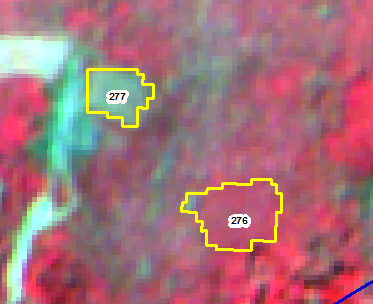 IRS_R2_103_60b_23-12-2017
IRS_R2_103_60b_27-feb-2019
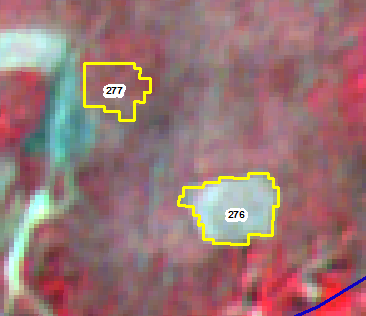 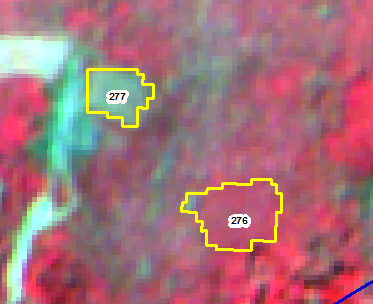 IRS_R2_103_60b_23-12-2017
IRS_R2_103_60b_27-feb-2019
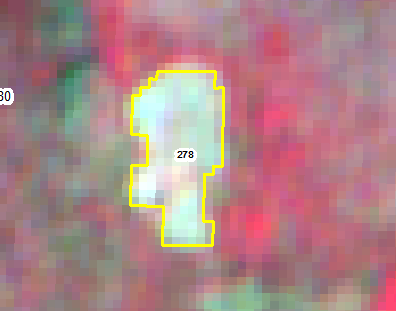 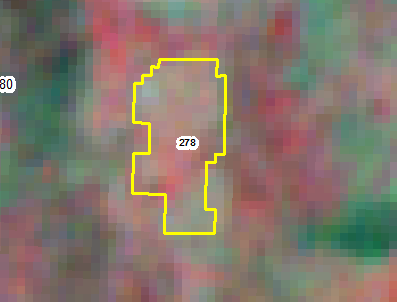 IRS_R2_103_60b_23-12-2017
IRS_R2_103_60b_27-feb-2019
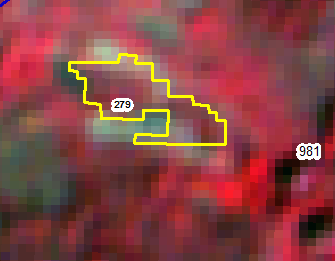 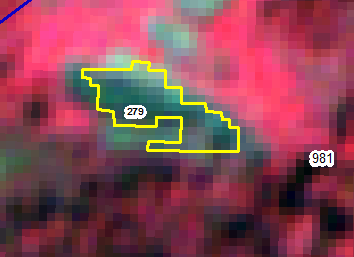 IRS_R2_103_60b_23-12-2017
IRS_R2_103_60b_27-feb-2019
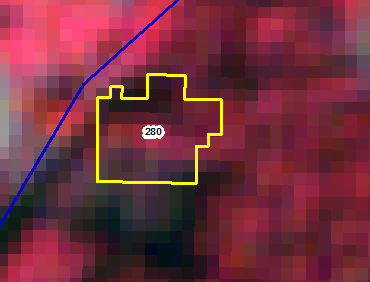 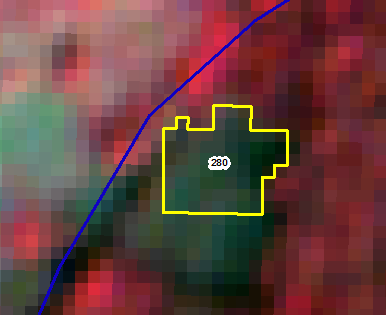 IRS_R2_103_60b_23-12-2017
IRS_R2_103_60b_27-feb-2019
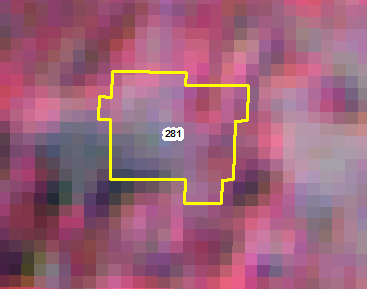 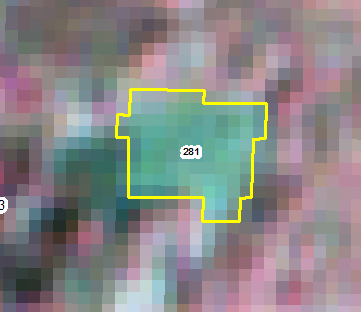 IRS_R2_103_60b_23-12-2017
IRS_R2_103_60b_27-feb-2019
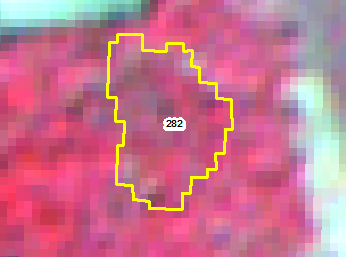 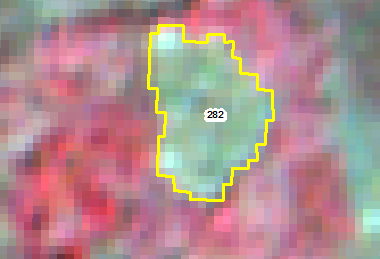 IRS_R2_103_60b_23-12-2017
IRS_R2_103_60b_27-feb-2019
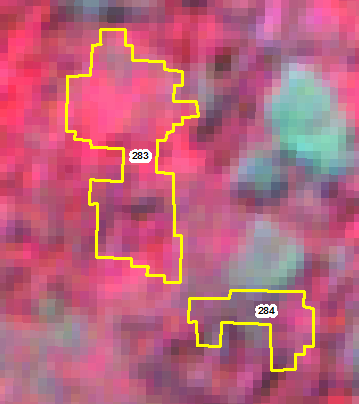 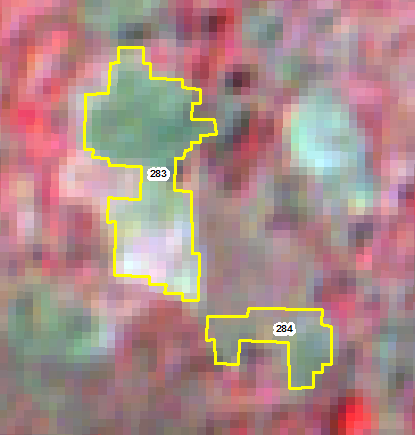 IRS_R2_103_60b_23-12-2017
IRS_R2_103_60b_27-feb-2019
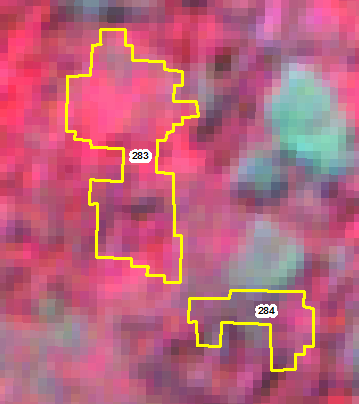 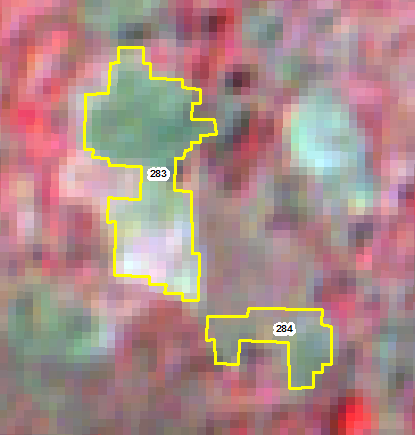 IRS_R2_103_60b_23-12-2017
IRS_R2_103_60b_27-feb-2019
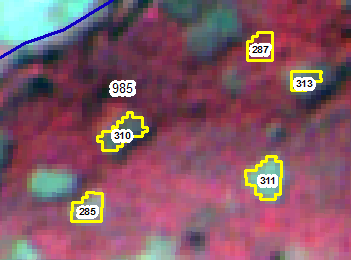 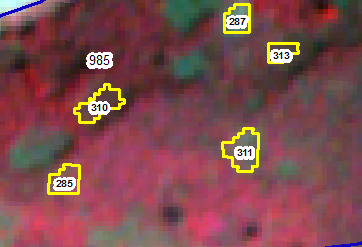 IRS_R2_103_60b_23-12-2017
IRS_R2_103_60b_27-feb-2019
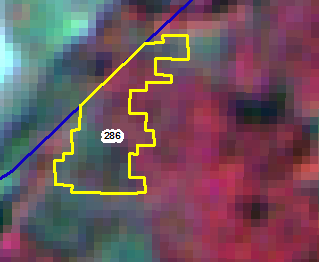 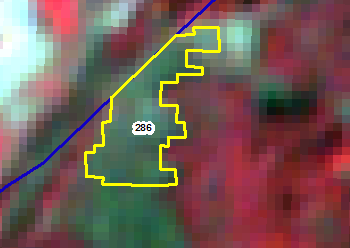 IRS_R2_103_60b_23-12-2017
IRS_R2_103_60b_27-feb-2019
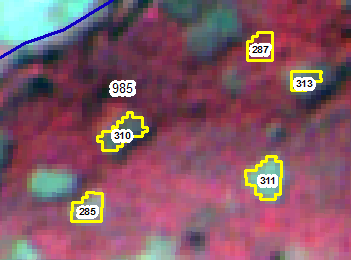 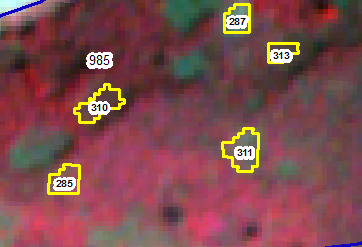 IRS_R2_103_60b_23-12-2017
IRS_R2_103_60b_27-feb-2019
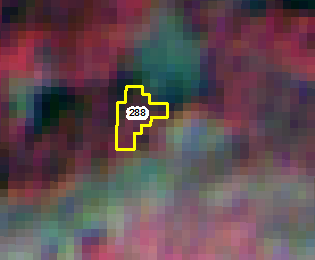 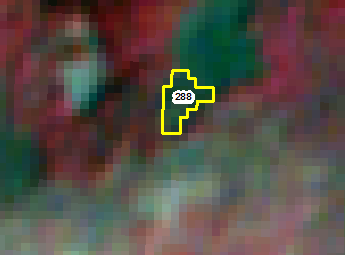 IRS_R2_103_60b_23-12-2017
IRS_R2_103_60b_27-feb-2019
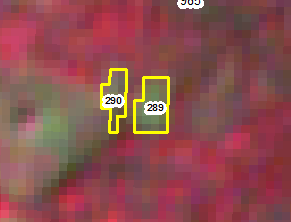 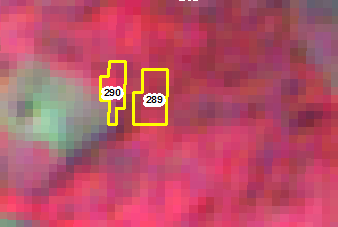 IRS_R2_103_60b_23-12-2017
IRS_R2_103_60b_27-feb-2019
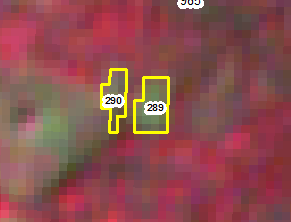 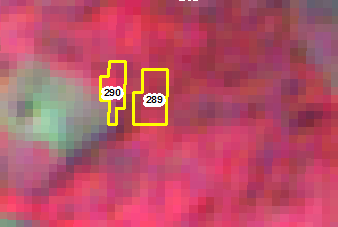 IRS_R2_103_60b_23-12-2017
IRS_R2_103_60b_27-feb-2019
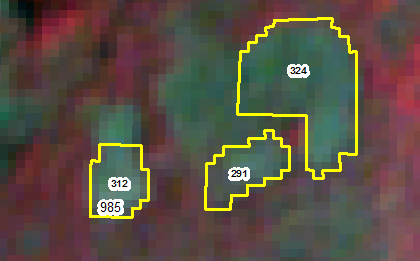 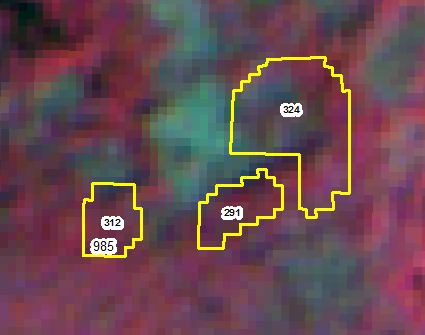 IRS_R2_103_60b_23-12-2017
IRS_R2_103_60b_27-feb-2019
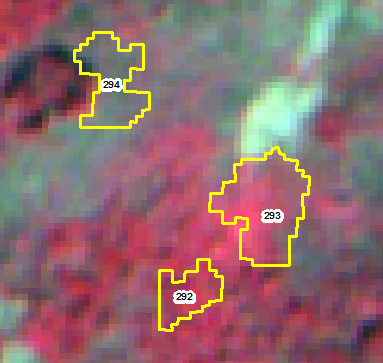 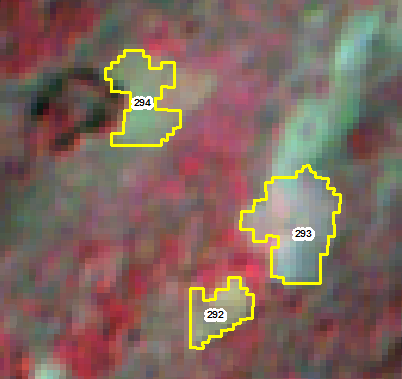 IRS_R2_103_60b_23-12-2017
IRS_R2_103_60b_27-feb-2019
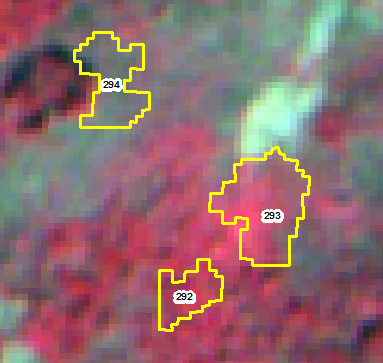 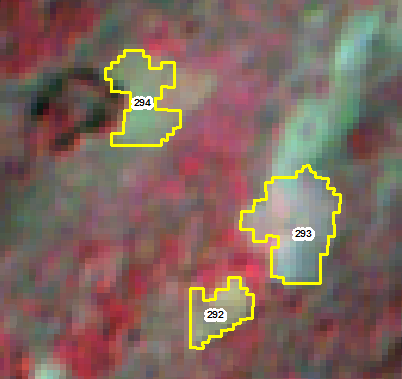 IRS_R2_103_60b_23-12-2017
IRS_R2_103_60b_27-feb-2019
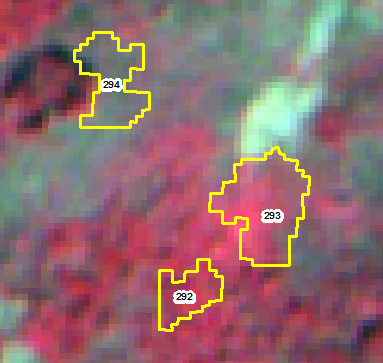 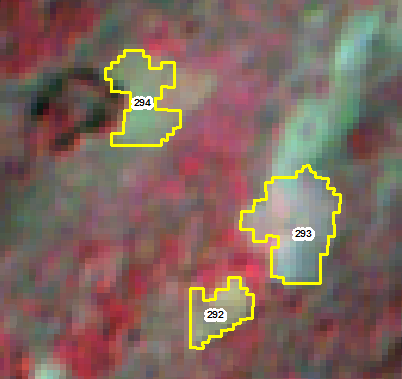 IRS_R2_103_60b_23-12-2017
IRS_R2_103_60b_27-feb-2019
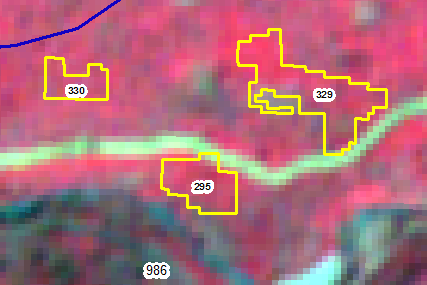 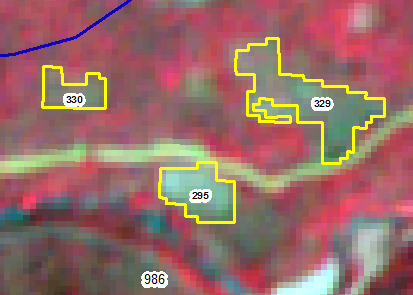 IRS_R2_103_60b_23-12-2017
IRS_R2_103_60b_27-feb-2019
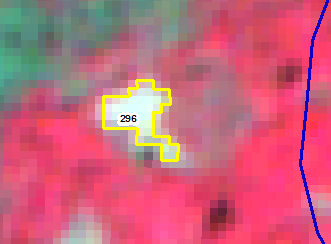 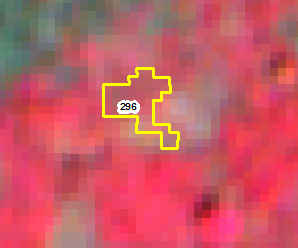 IRS_R2_103_60b_23-12-2017
IRS_R2_103_60b_27-feb-2019
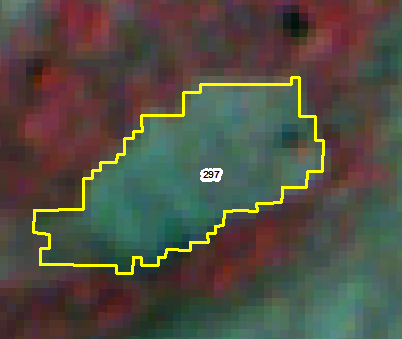 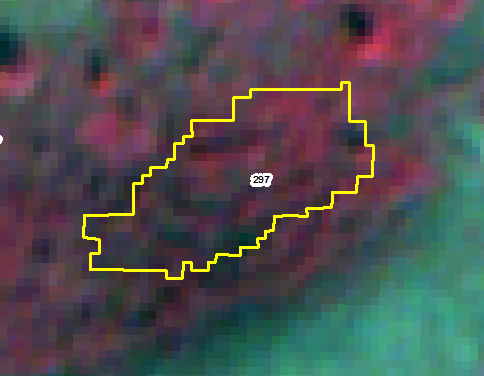 IRS_R2_103_60b_23-12-2017
IRS_R2_103_60b_27-feb-2019
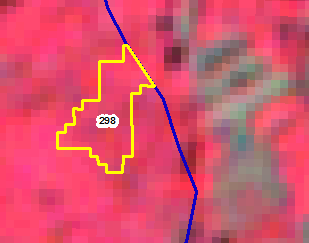 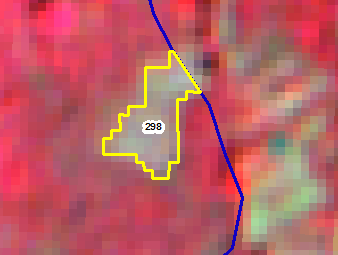 IRS_R2_103_60b_23-12-2017
IRS_R2_103_60b_27-feb-2019
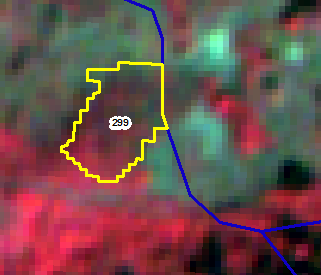 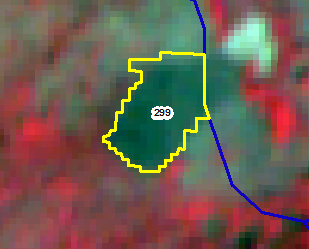 IRS_R2_103_60b_23-12-2017
IRS_R2_103_60b_27-feb-2019
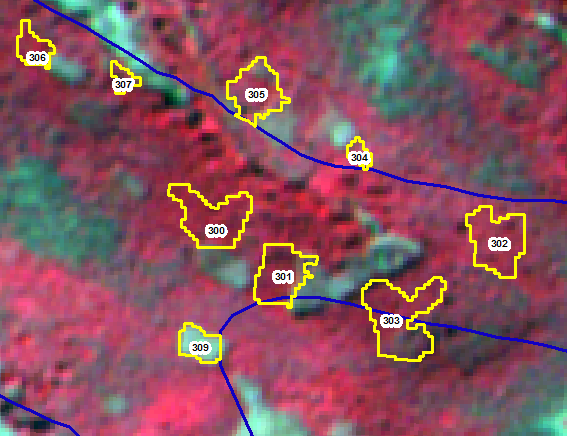 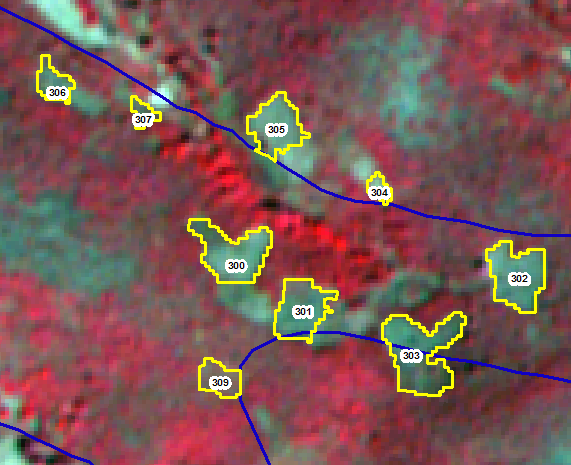 IRS_R2_103_60b_23-12-2017
IRS_R2_103_60b_27-feb-2019
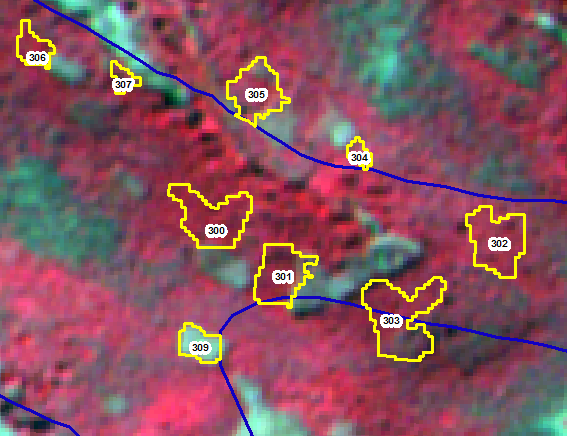 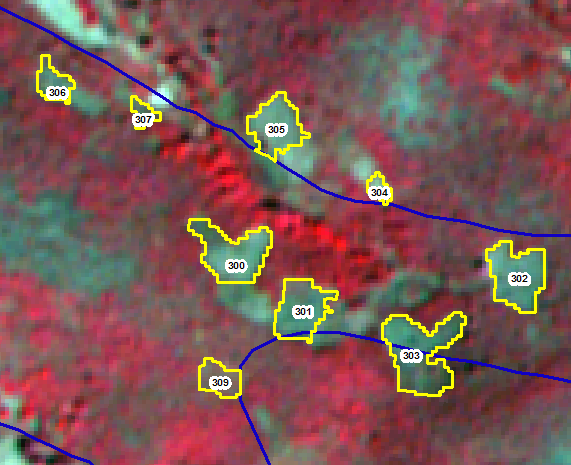 IRS_R2_103_60b_23-12-2017
IRS_R2_103_60b_27-feb-2019
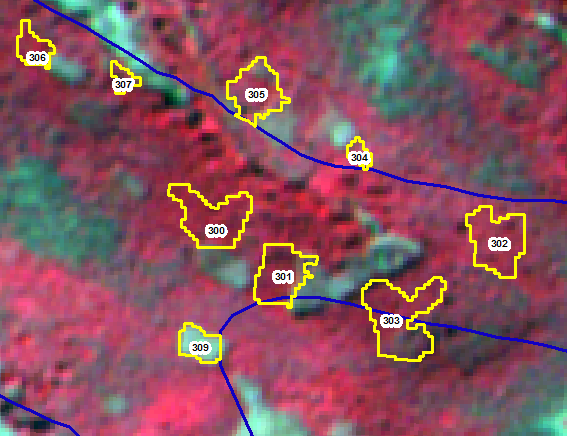 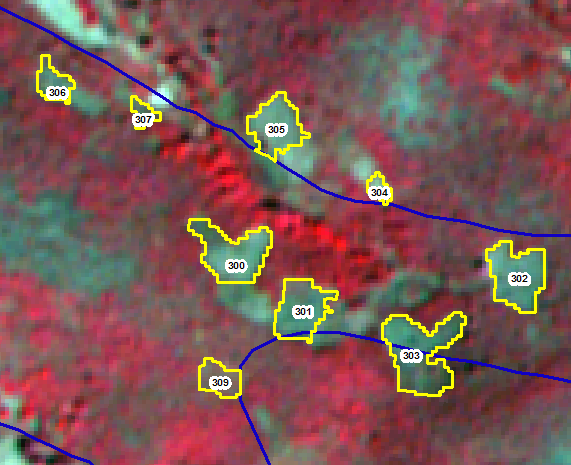 IRS_R2_103_60b_23-12-2017
IRS_R2_103_60b_27-feb-2019
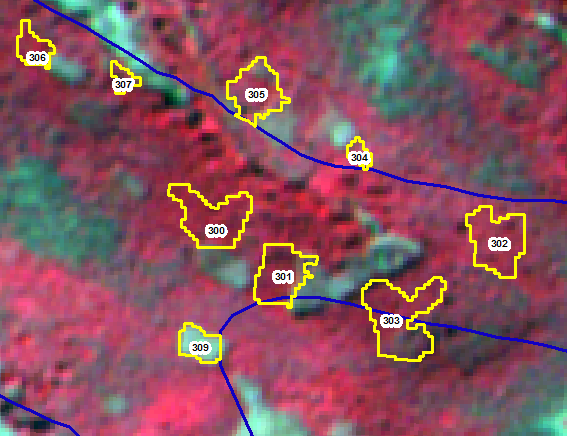 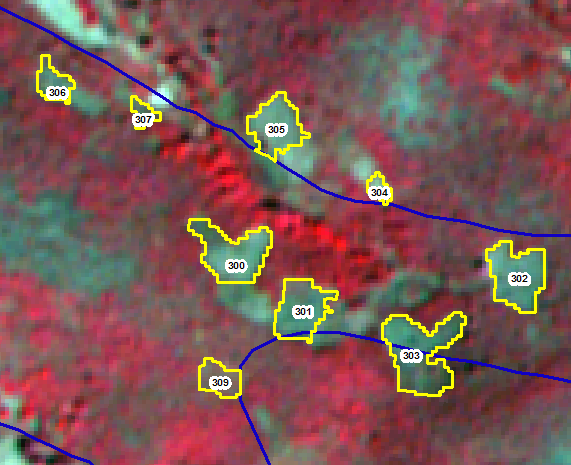 IRS_R2_103_60b_23-12-2017
IRS_R2_103_60b_27-feb-2019
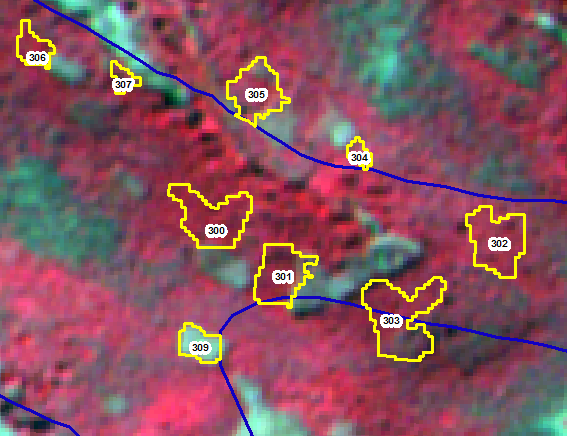 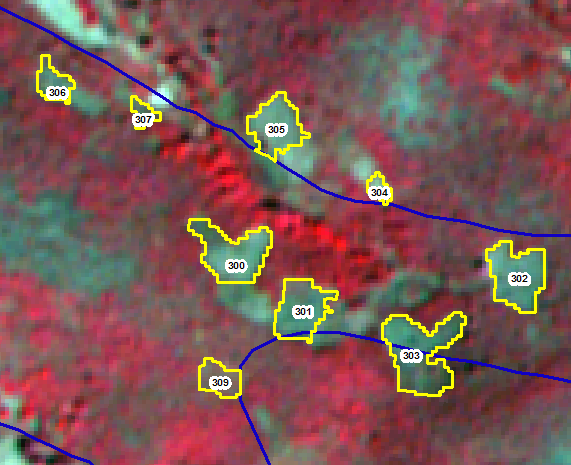 IRS_R2_103_60b_23-12-2017
IRS_R2_103_60b_27-feb-2019
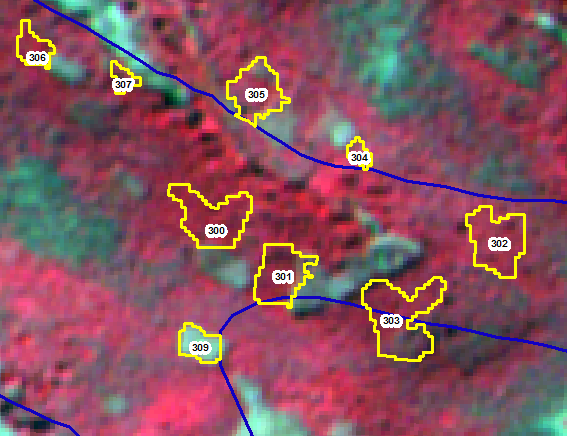 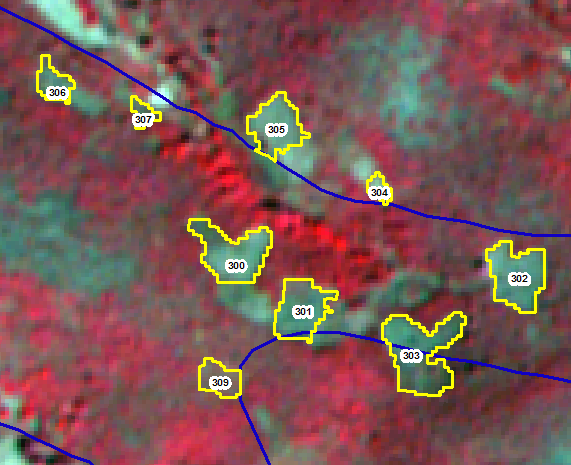 IRS_R2_103_60b_23-12-2017
IRS_R2_103_60b_27-feb-2019
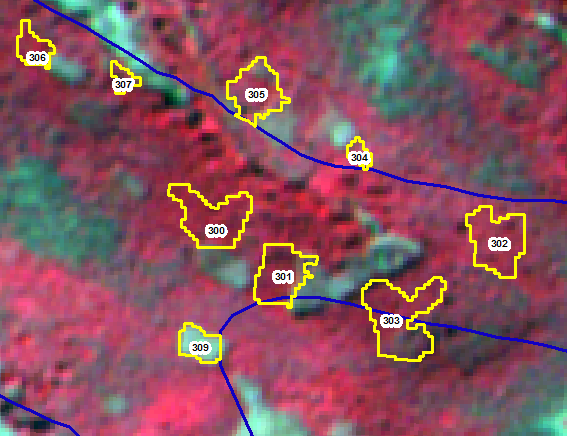 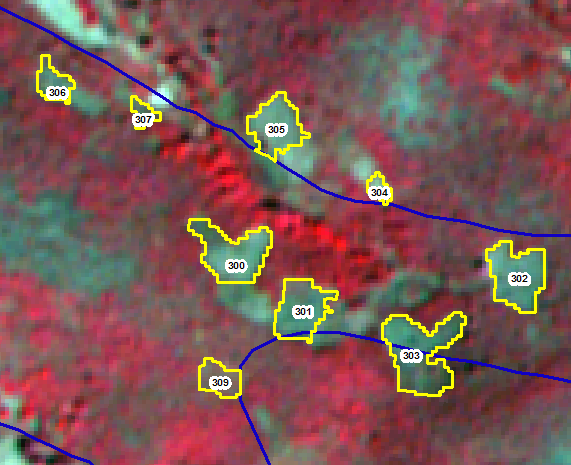 IRS_R2_103_60b_23-12-2017
IRS_R2_103_60b_27-feb-2019
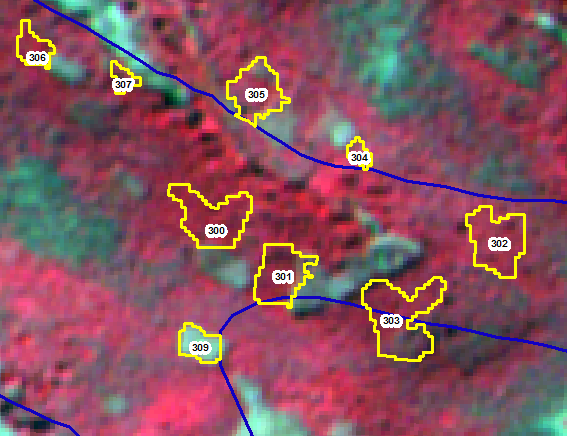 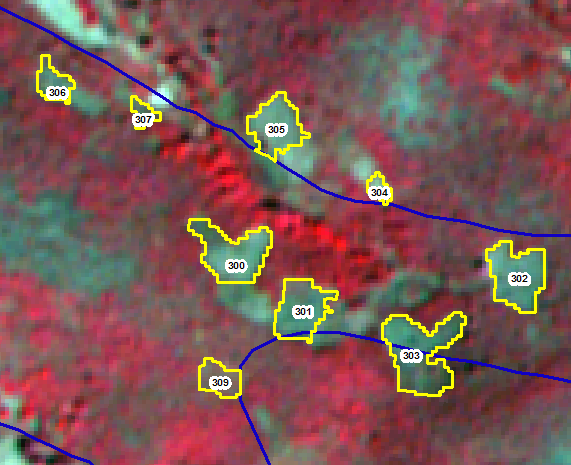 IRS_R2_103_60b_23-12-2017
IRS_R2_103_60b_27-feb-2019
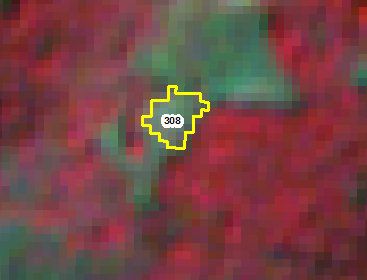 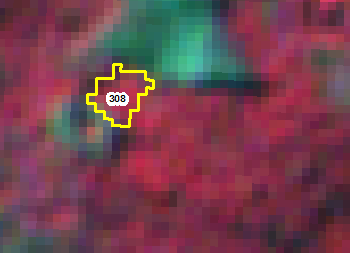 IRS_R2_103_60b_23-12-2017
IRS_R2_103_60b_27-feb-2019
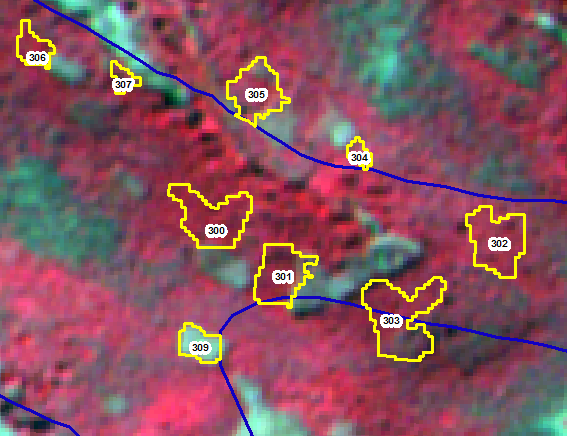 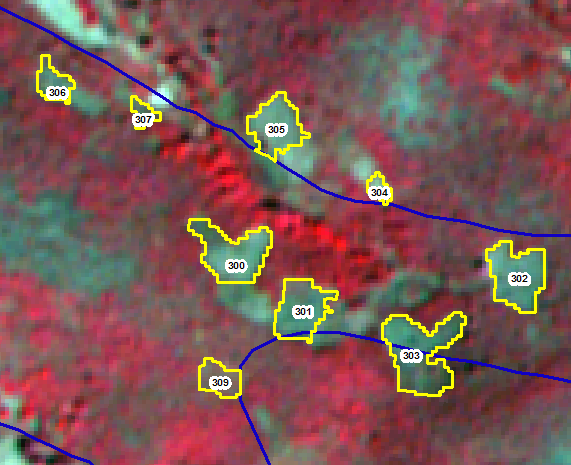 IRS_R2_103_60b_23-12-2017
IRS_R2_103_60b_27-feb-2019
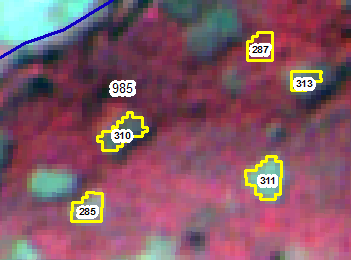 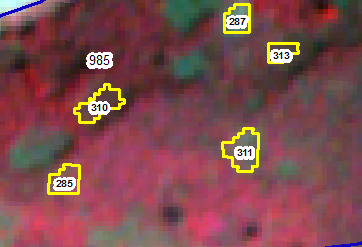 IRS_R2_103_60b_23-12-2017
IRS_R2_103_60b_27-feb-2019
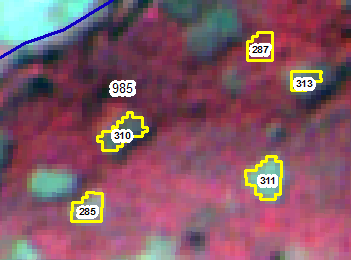 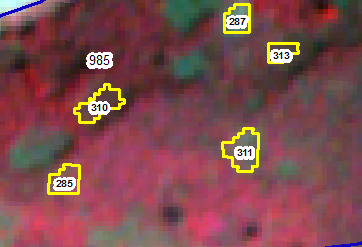 IRS_R2_103_60b_23-12-2017
IRS_R2_103_60b_27-feb-2019
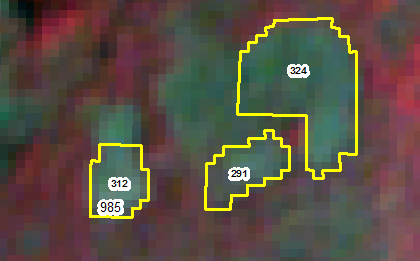 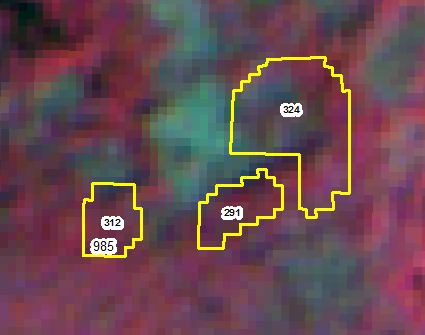 IRS_R2_103_60b_23-12-2017
IRS_R2_103_60b_27-feb-2019
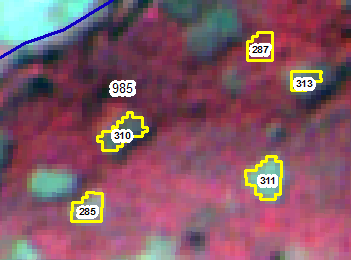 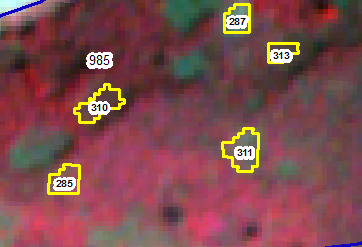 IRS_R2_103_60b_23-12-2017
IRS_R2_103_60b_27-feb-2019
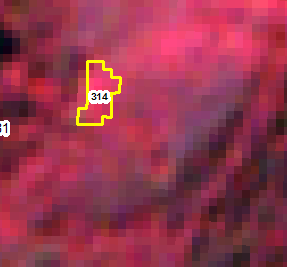 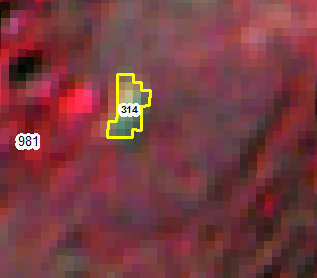 IRS_R2_103_60b_23-12-2017
IRS_R2_103_60b_27-feb-2019
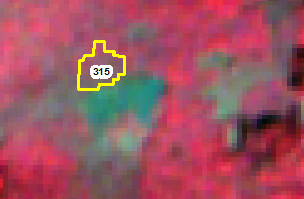 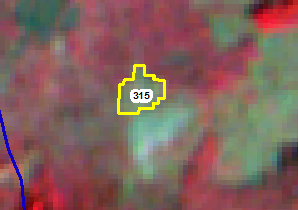 IRS_R2_103_60b_23-12-2017
IRS_R2_103_60b_27-feb-2019
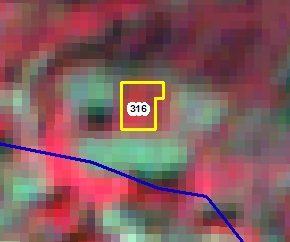 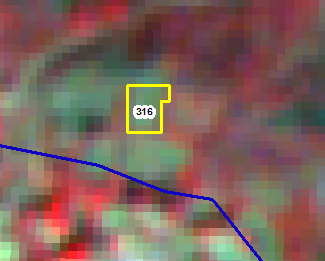 IRS_R2_103_60b_23-12-2017
IRS_R2_103_60b_27-feb-2019
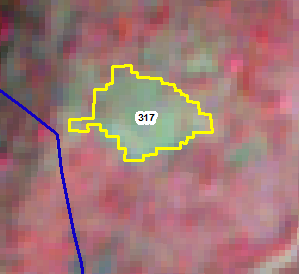 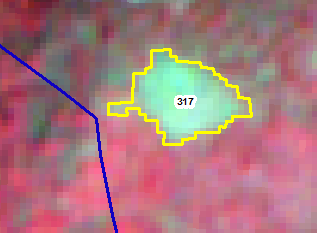 IRS_R2_103_60b_23-12-2017
IRS_R2_103_60b_27-feb-2019
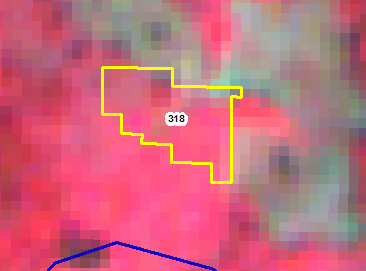 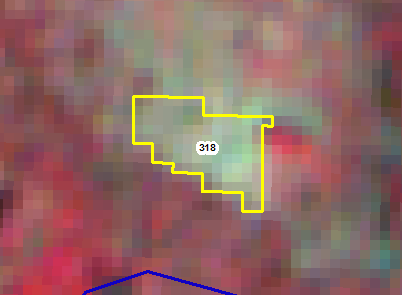 IRS_R2_103_60b_23-12-2017
IRS_R2_103_60b_27-feb-2019
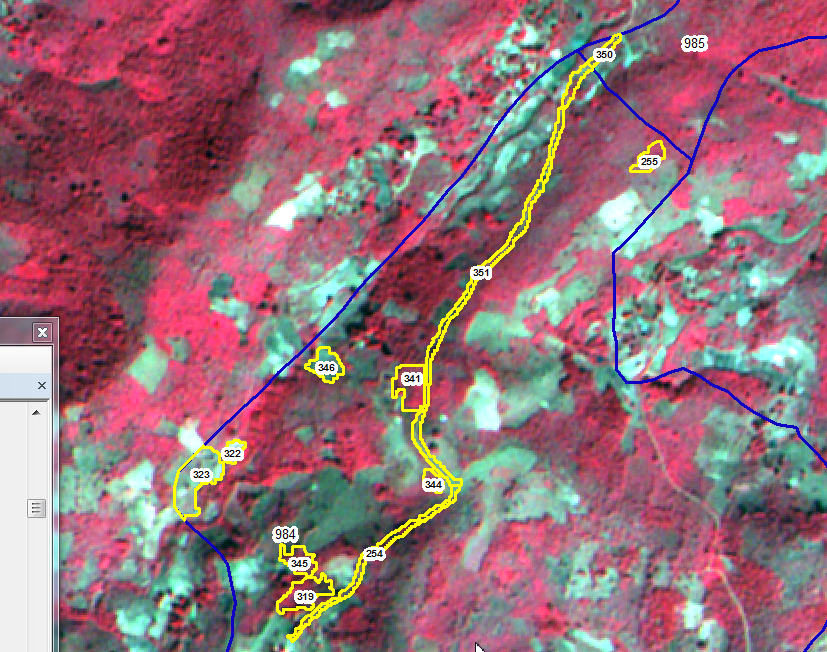 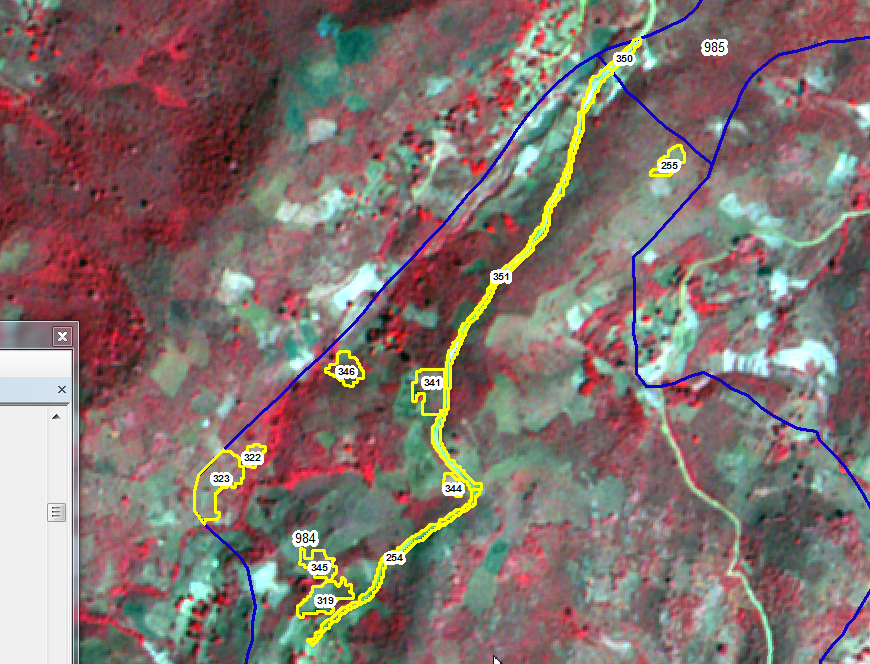 IRS_R2_103_60b_23-12-2017
IRS_R2_103_60b_27-feb-2019
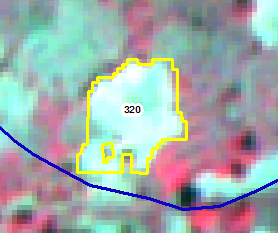 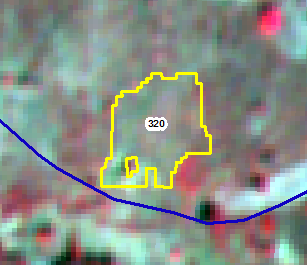 IRS_R2_103_60b_23-12-2017
IRS_R2_103_60b_27-feb-2019
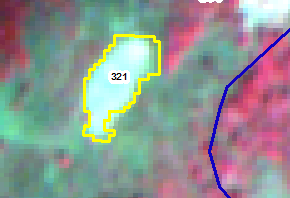 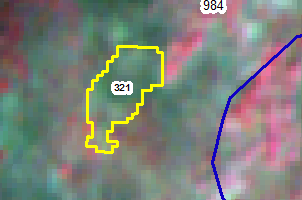 IRS_R2_103_60b_23-12-2017
IRS_R2_103_60b_27-feb-2019
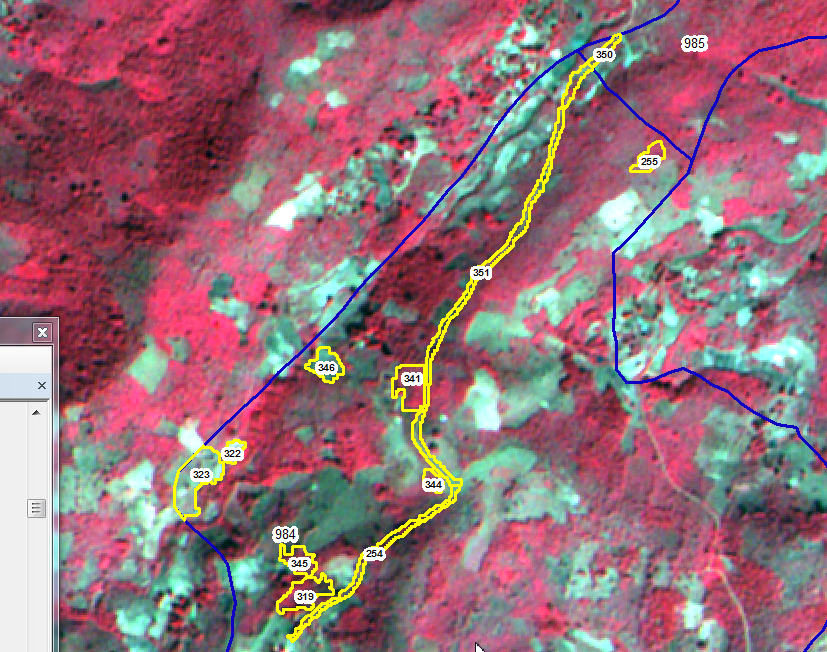 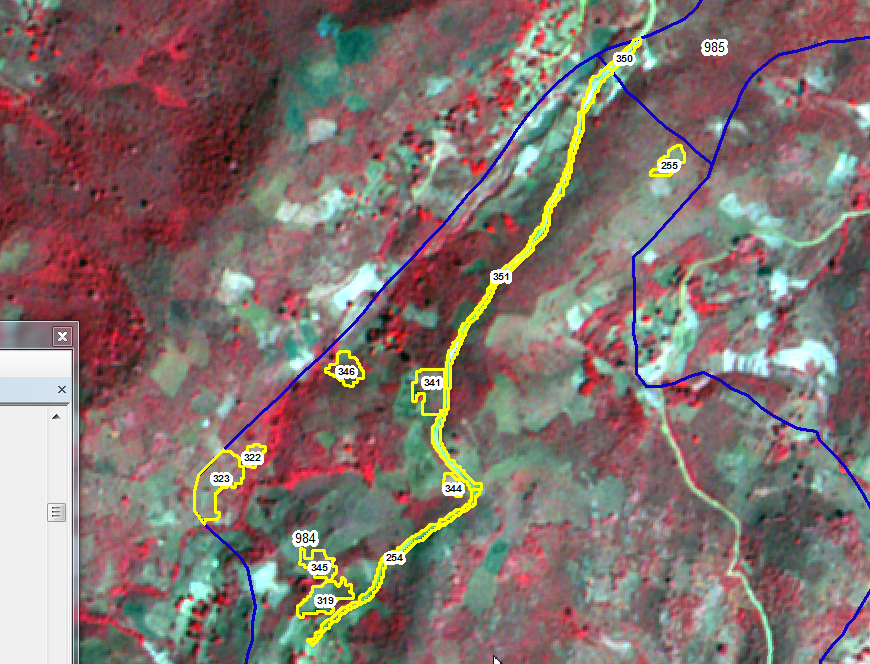 IRS_R2_103_60b_23-12-2017
IRS_R2_103_60b_27-feb-2019
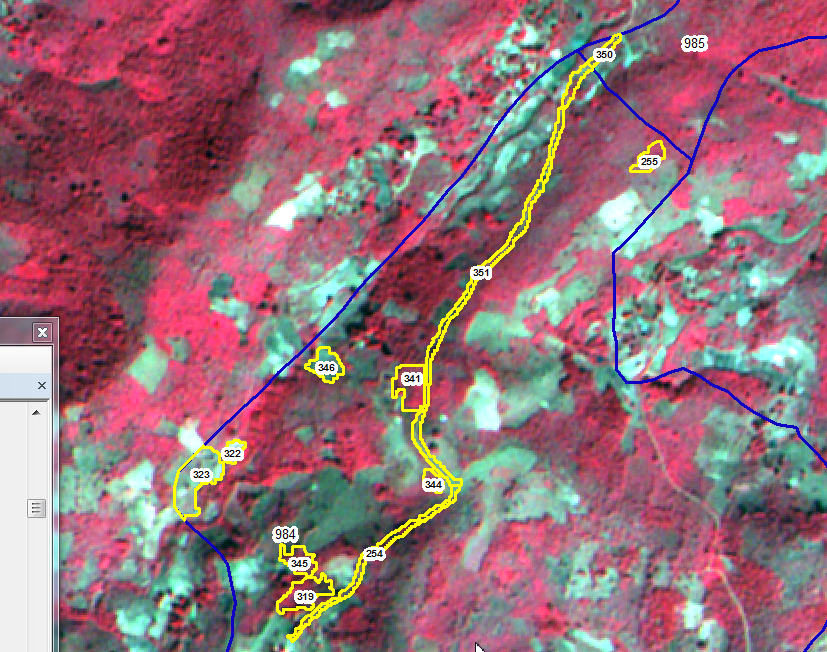 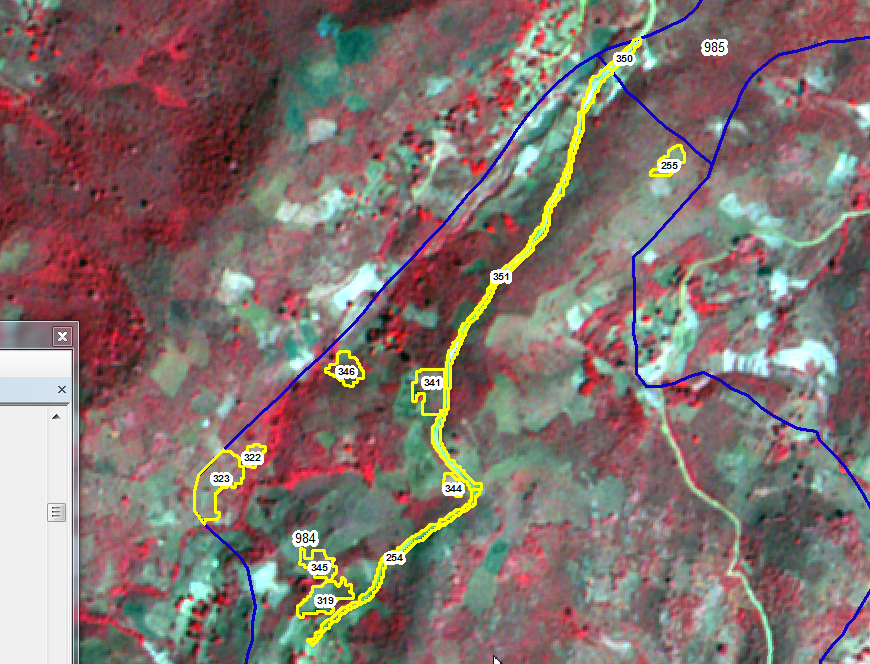 IRS_R2_103_60b_23-12-2017
IRS_R2_103_60b_27-feb-2019
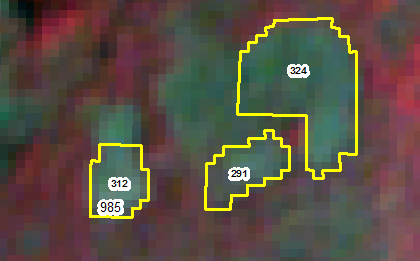 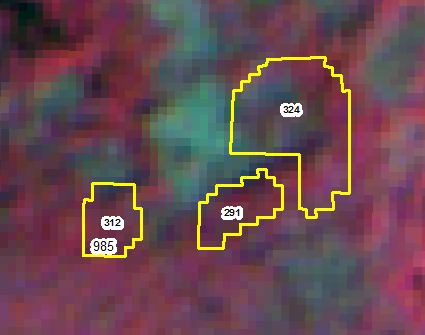 IRS_R2_103_60b_23-12-2017
IRS_R2_103_60b_27-feb-2019
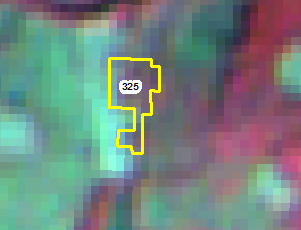 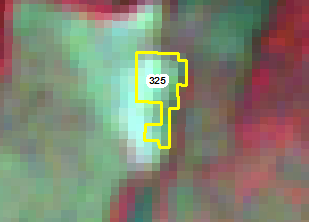 IRS_R2_103_60b_23-12-2017
IRS_R2_103_60b_27-feb-2019
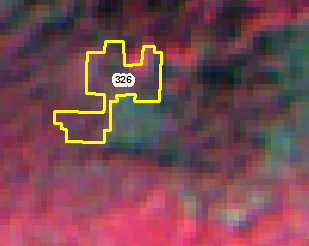 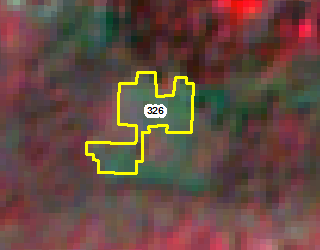 IRS_R2_103_60b_23-12-2017
IRS_R2_103_60b_27-feb-2019
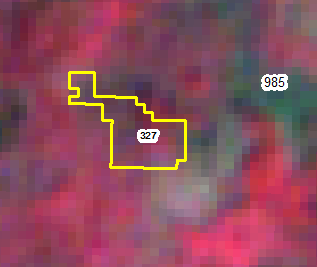 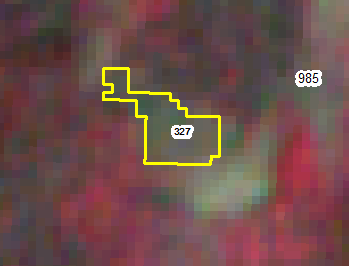 IRS_R2_103_60b_23-12-2017
IRS_R2_103_60b_27-feb-2019
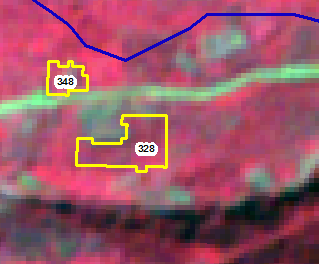 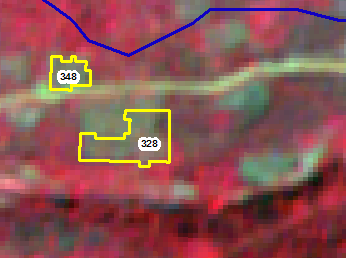 IRS_R2_103_60b_23-12-2017
IRS_R2_103_60b_27-feb-2019
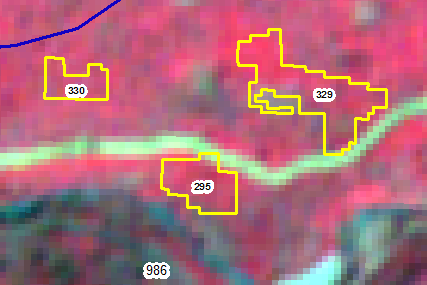 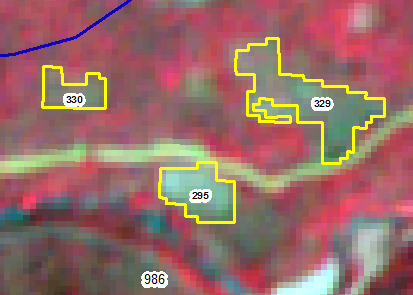 IRS_R2_103_60b_23-12-2017
IRS_R2_103_60b_27-feb-2019
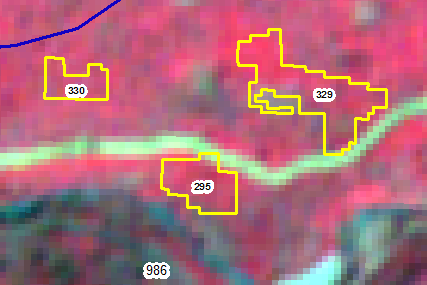 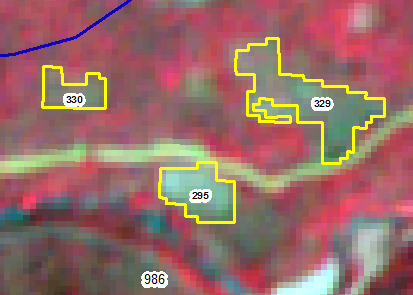 IRS_R2_103_60b_23-12-2017
IRS_R2_103_60b_27-feb-2019
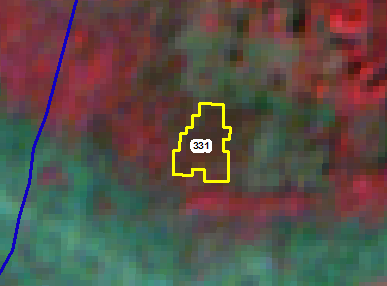 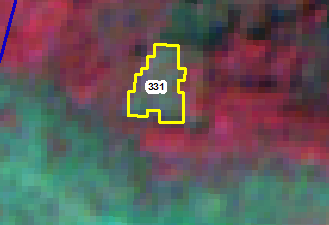 IRS_R2_103_60b_23-12-2017
IRS_R2_103_60b_27-feb-2019
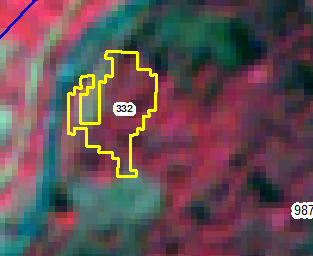 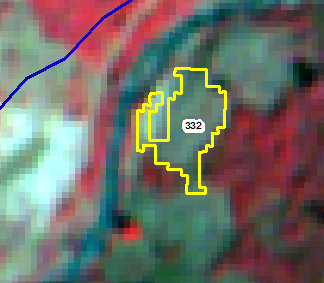 IRS_R2_103_60b_23-12-2017
IRS_R2_103_60b_27-feb-2019
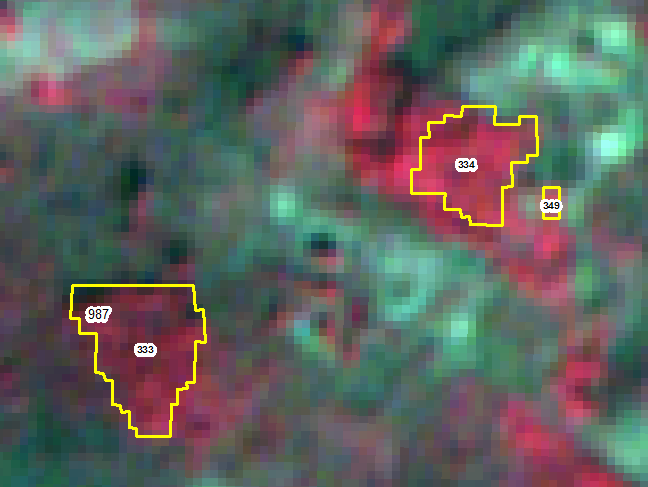 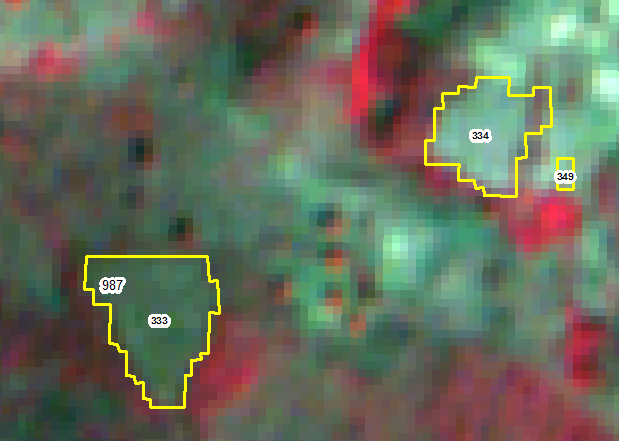 IRS_R2_103_60b_23-12-2017
IRS_R2_103_60b_27-feb-2019
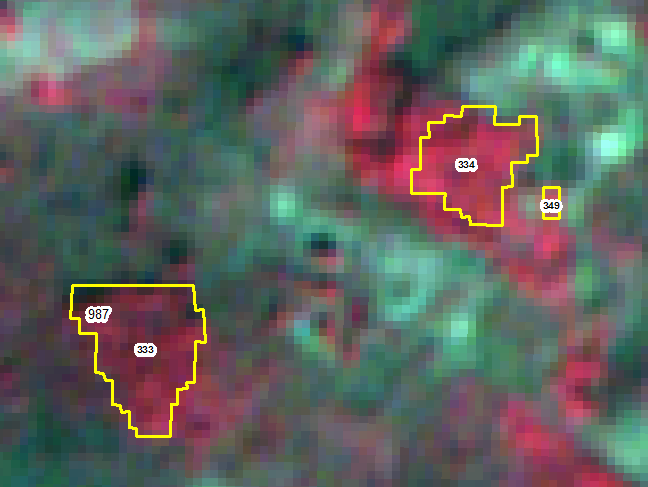 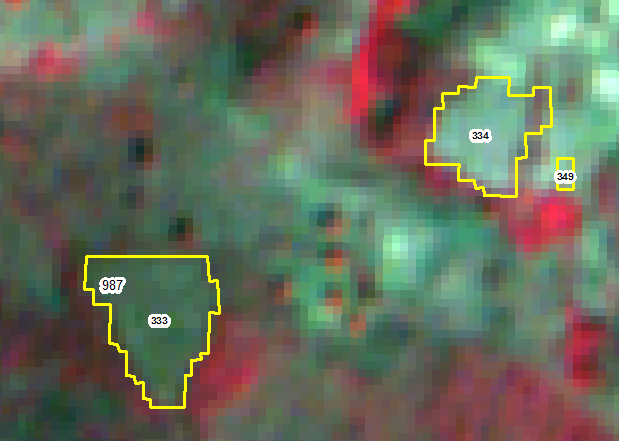 IRS_R2_103_60b_23-12-2017
IRS_R2_103_60b_27-feb-2019
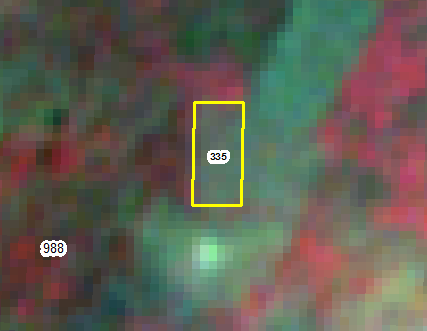 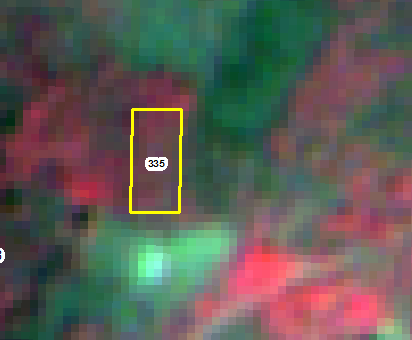 IRS_R2_103_60b_23-12-2017
IRS_R2_103_60b_27-feb-2019
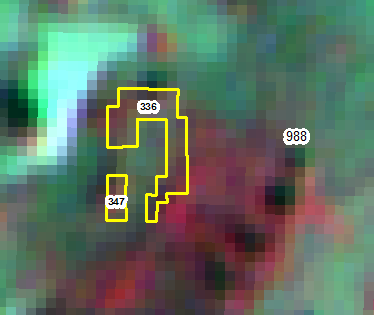 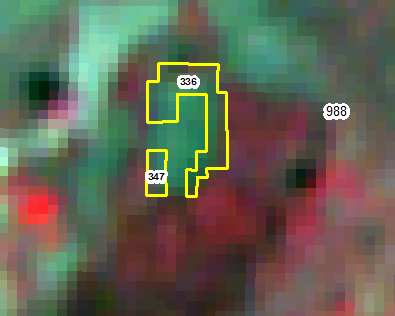 IRS_R2_103_60b_23-12-2017
IRS_R2_103_60b_27-feb-2019
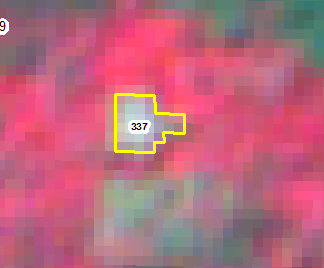 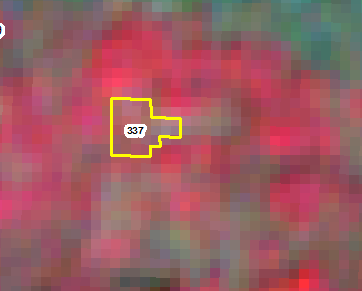 IRS_R2_103_60b_23-12-2017
IRS_R2_103_60b_27-feb-2019
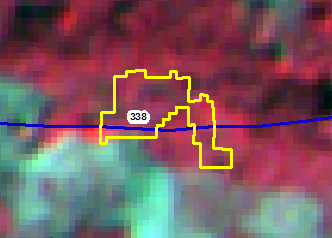 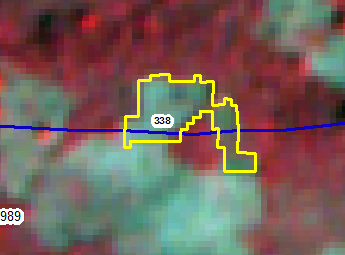 IRS_R2_103_60b_23-12-2017
IRS_R2_103_60b_27-feb-2019
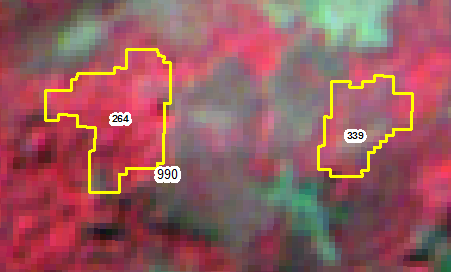 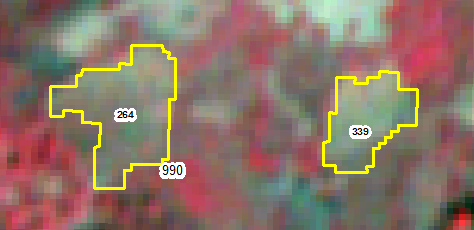 IRS_R2_103_60b_23-12-2017
IRS_R2_103_60b_27-feb-2019
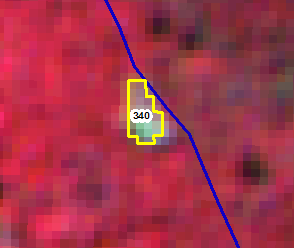 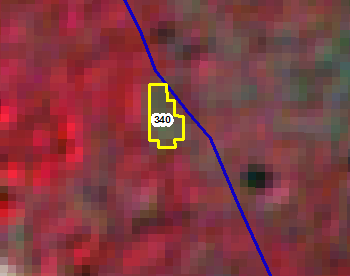 IRS_R2_103_60b_23-12-2017
IRS_R2_103_60b_27-feb-2019
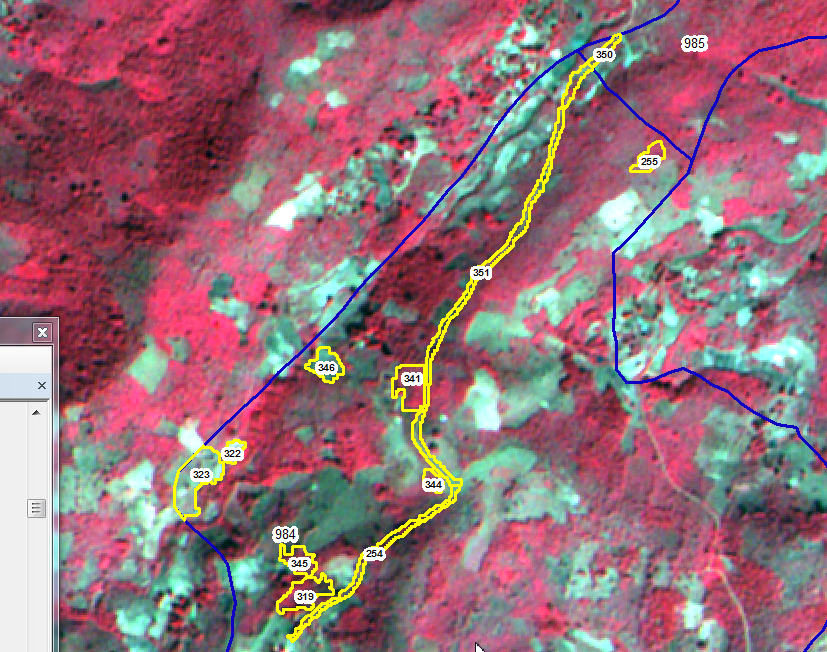 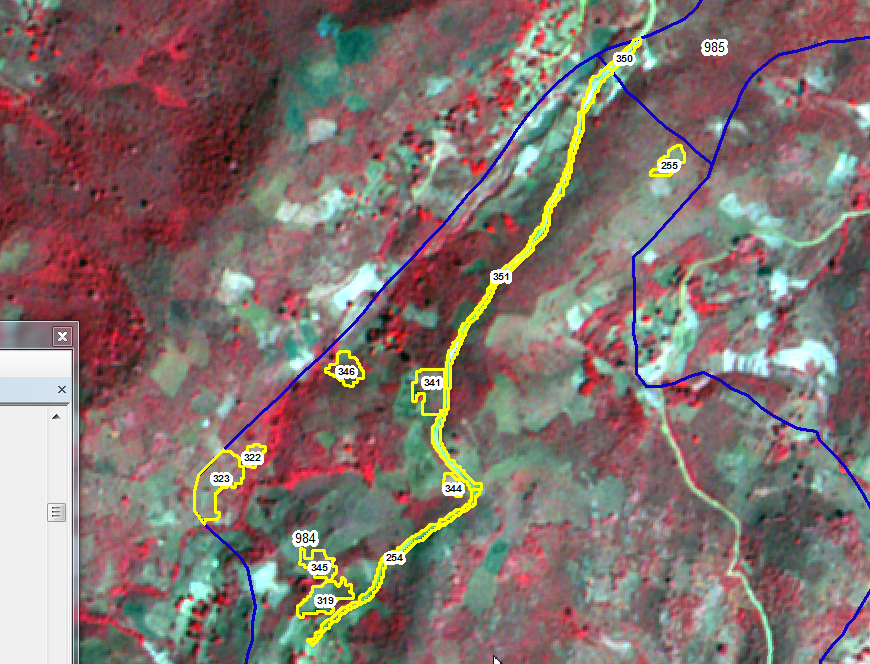 IRS_R2_103_60b_23-12-2017
IRS_R2_103_60b_27-feb-2019
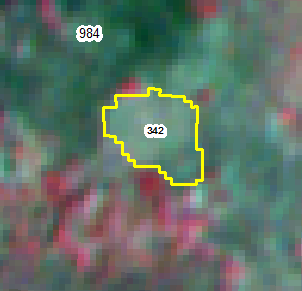 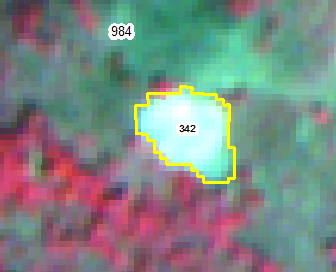 IRS_R2_103_60b_23-12-2017
IRS_R2_103_60b_27-feb-2019
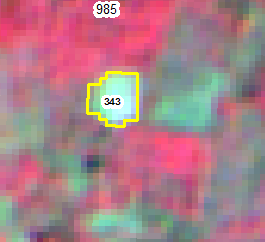 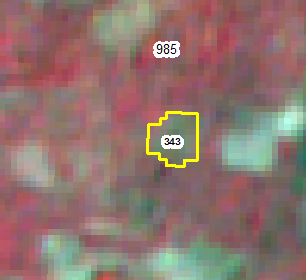 IRS_R2_103_60b_23-12-2017
IRS_R2_103_60b_27-feb-2019
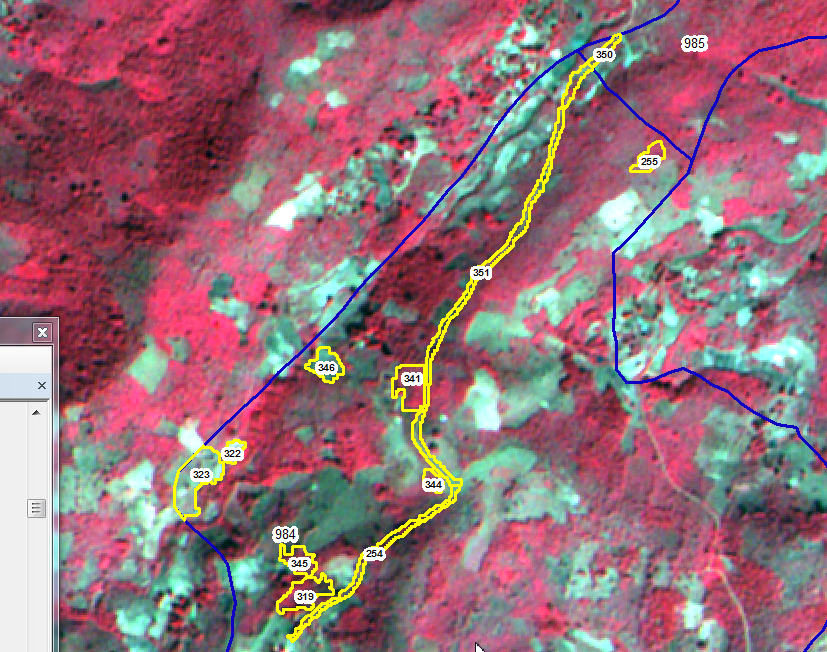 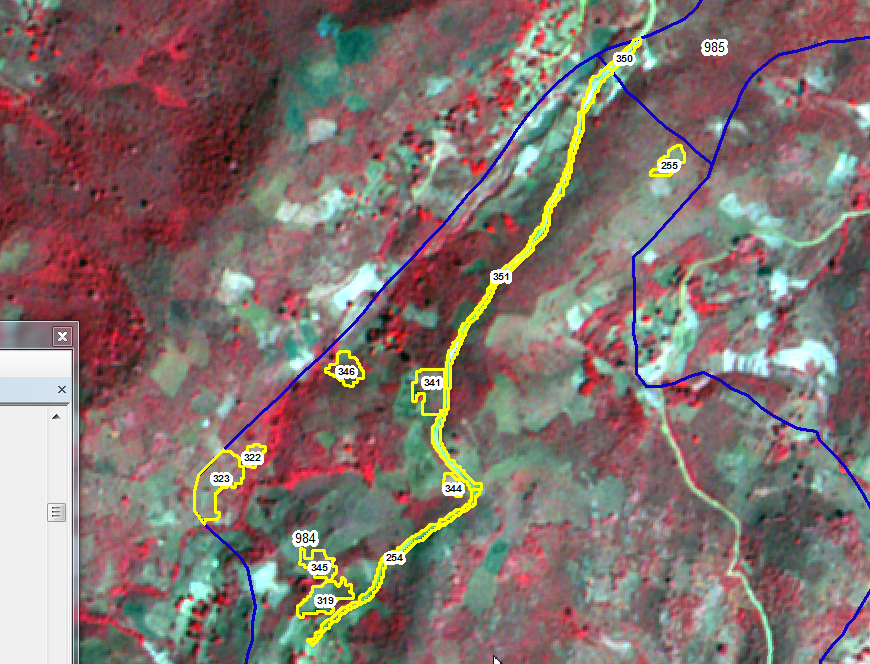 IRS_R2_103_60b_23-12-2017
IRS_R2_103_60b_27-feb-2019
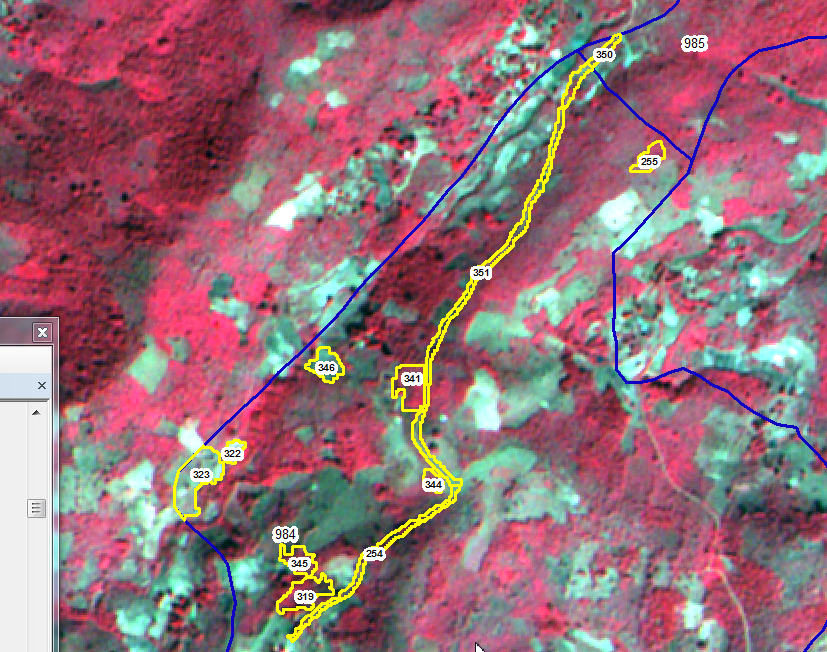 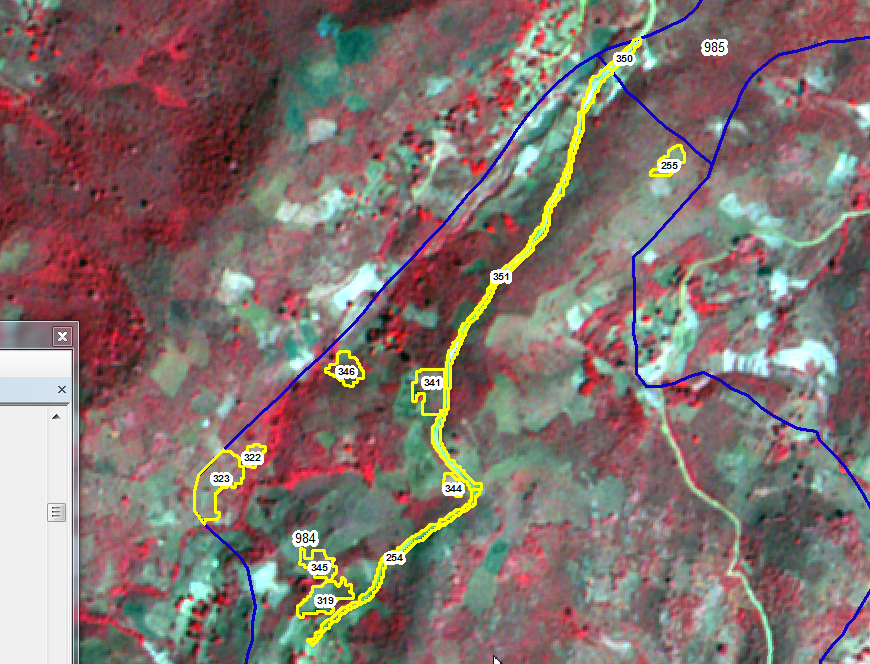 IRS_R2_103_60b_23-12-2017
IRS_R2_103_60b_27-feb-2019
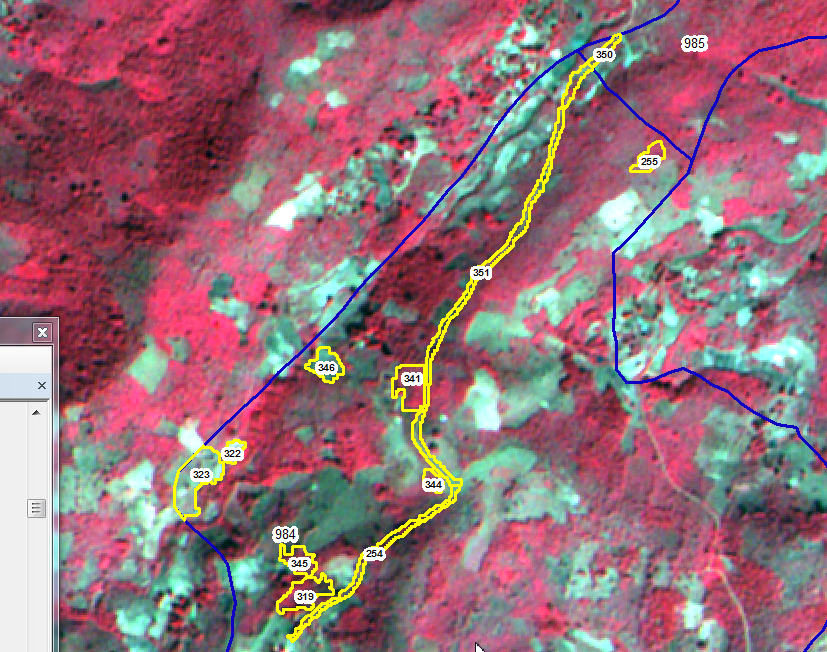 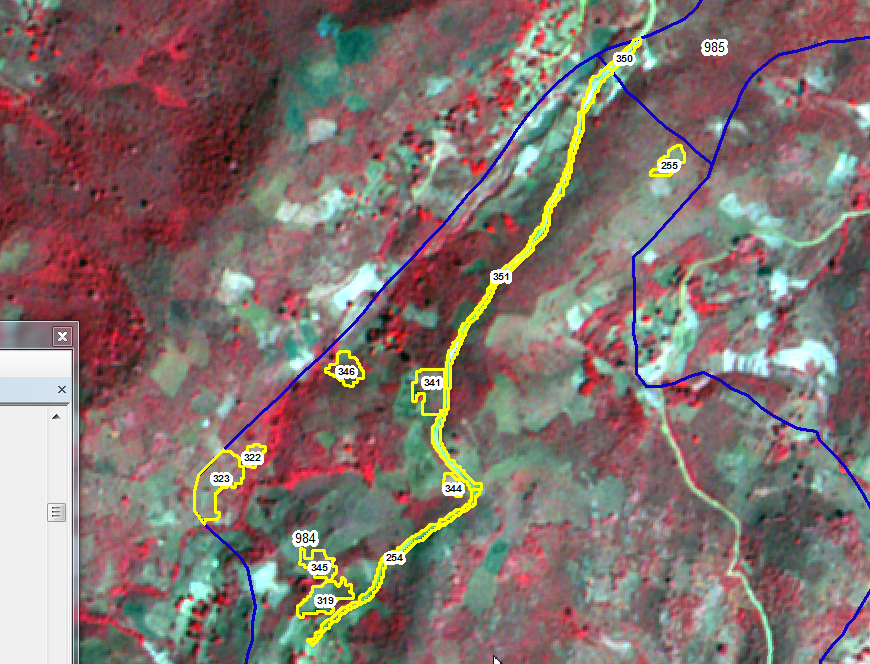 IRS_R2_103_60b_23-12-2017
IRS_R2_103_60b_27-feb-2019
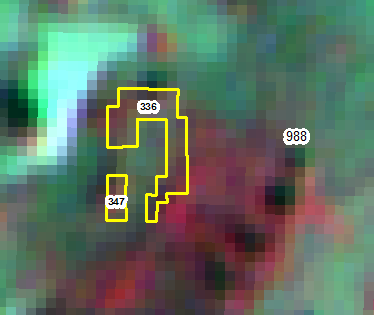 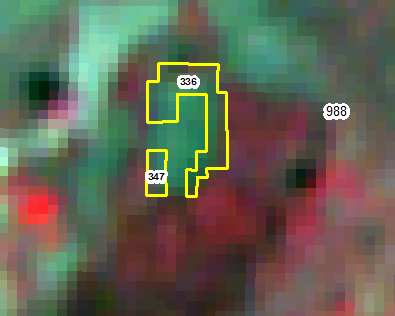 IRS_R2_103_60b_23-12-2017
IRS_R2_103_60b_27-feb-2019
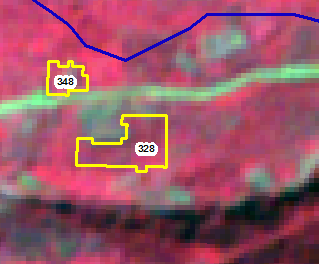 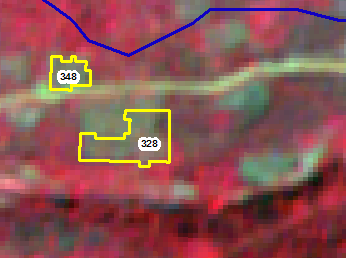 IRS_R2_103_60b_23-12-2017
IRS_R2_103_60b_27-feb-2019
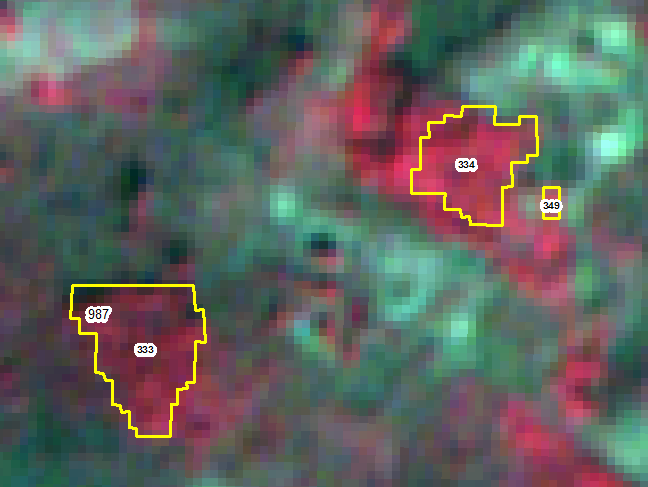 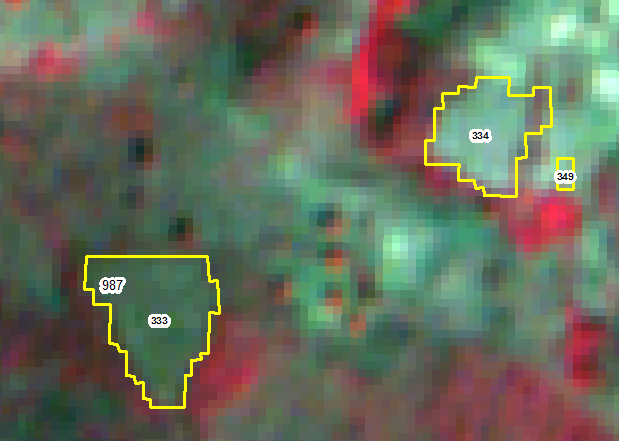 IRS_R2_103_60b_23-12-2017
IRS_R2_103_60b_27-feb-2019
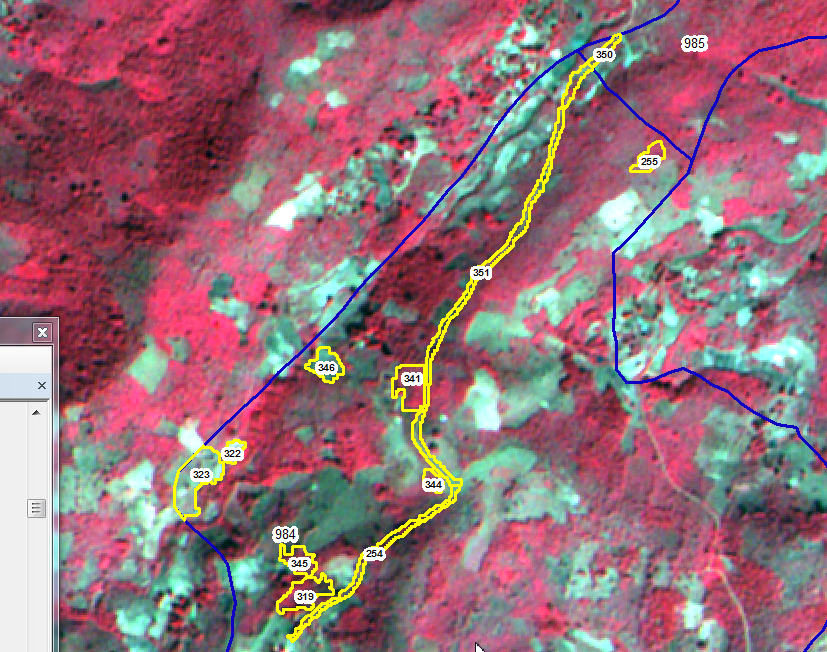 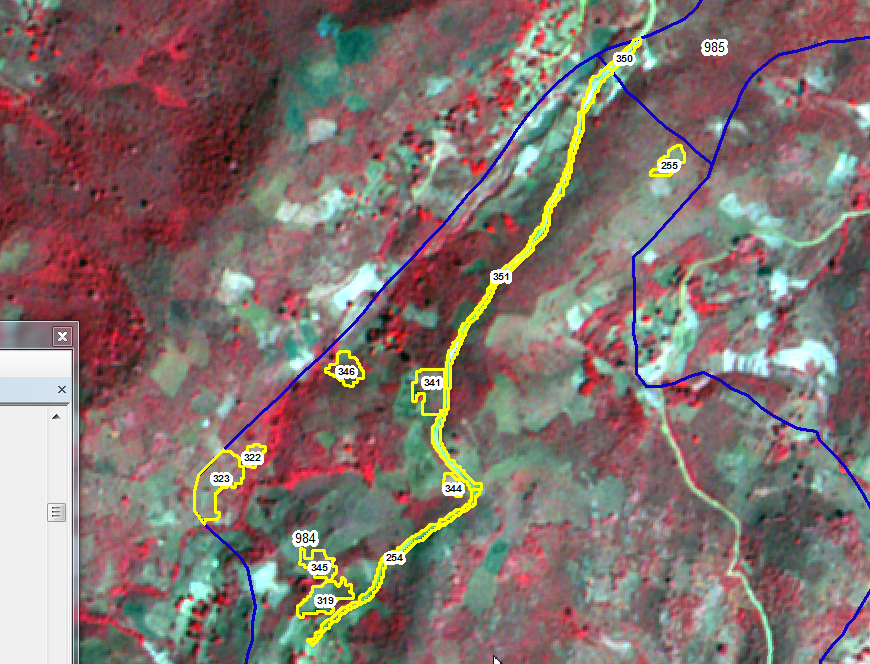 IRS_R2_103_60b_23-12-2017
IRS_R2_103_60b_27-feb-2019
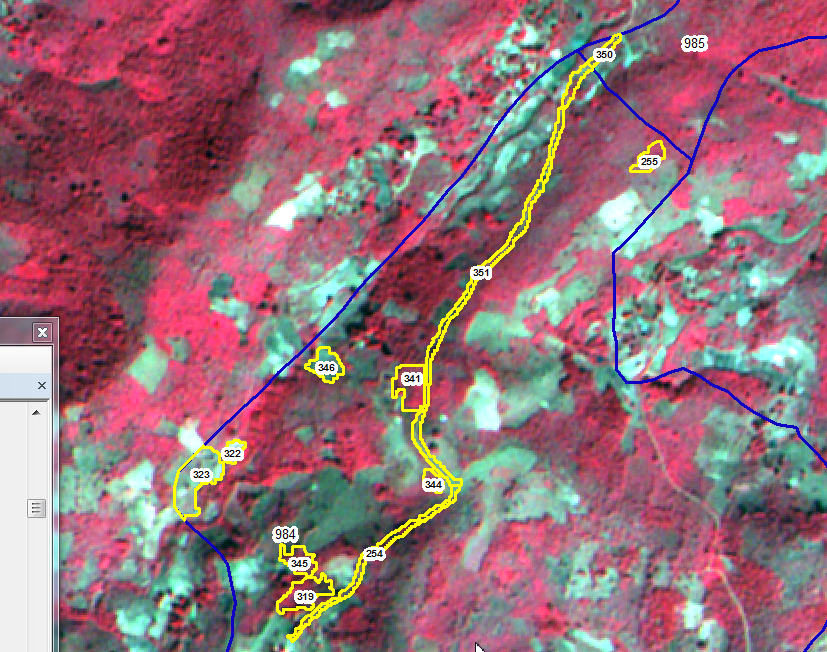 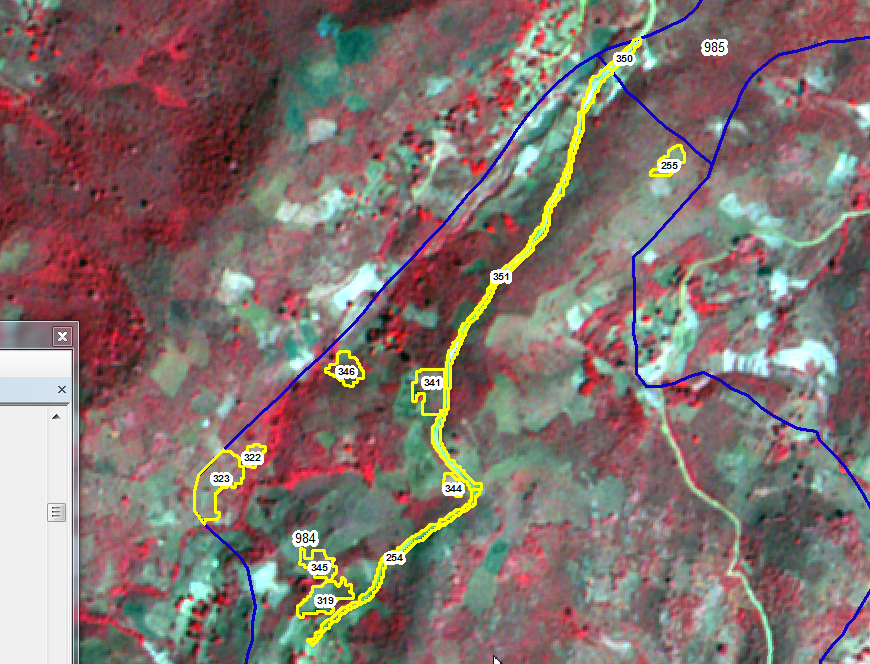 IRS_R2_103_60b_23-12-2017
IRS_R2_103_60b_27-feb-2019
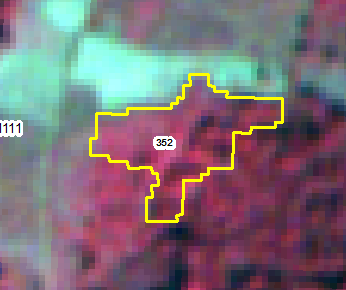 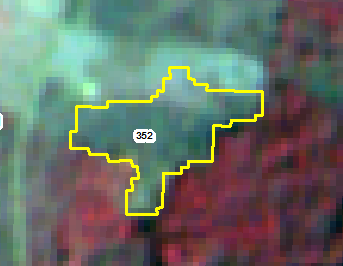 IRS_R2_103_60b_23-12-2017
IRS_R2_103_60b_27-feb-2019
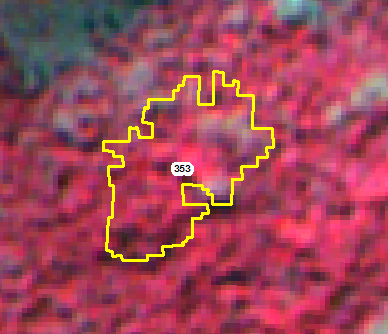 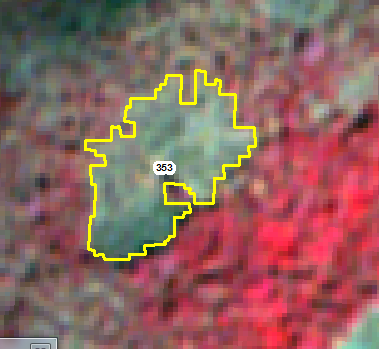 IRS_R2_103_60b_23-12-2017
IRS_R2_103_60b_27-feb-2019
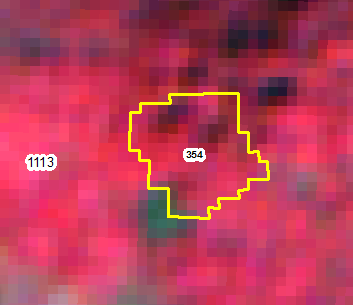 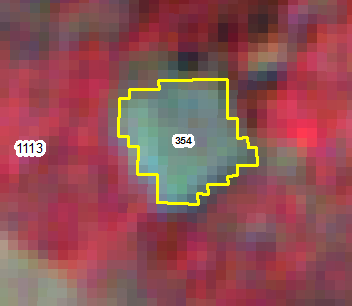 IRS_R2_103_60b_23-12-2017
IRS_R2_103_60b_27-feb-2019
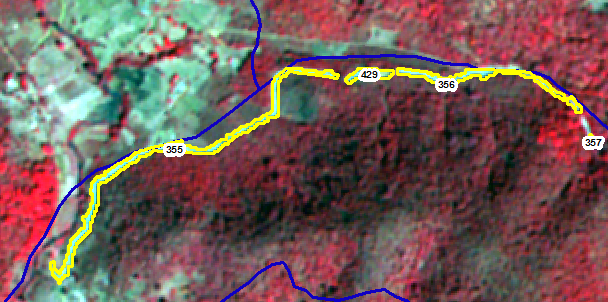 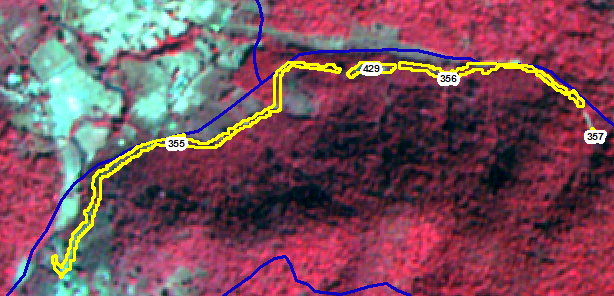 IRS_R2_103_60b_23-12-2017
IRS_R2_103_60b_27-feb-2019
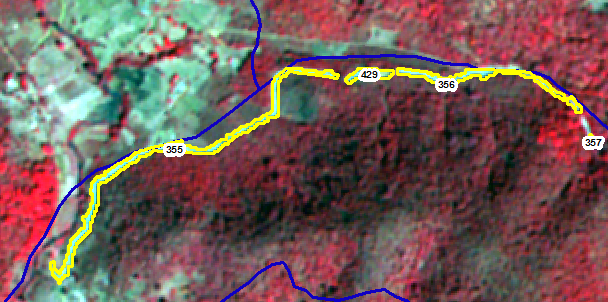 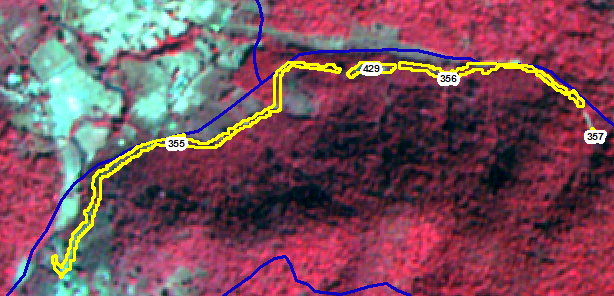 IRS_R2_103_60b_23-12-2017
IRS_R2_103_60b_27-feb-2019
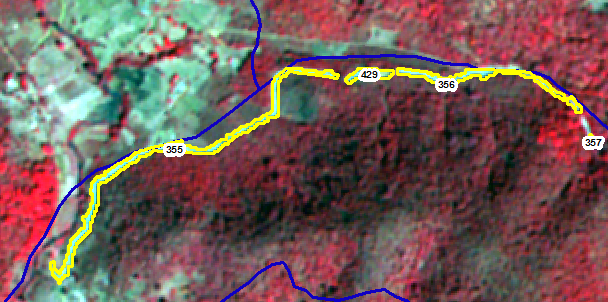 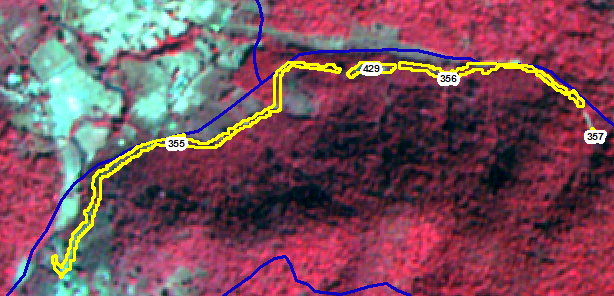 IRS_R2_103_60b_23-12-2017
IRS_R2_103_60b_27-feb-2019
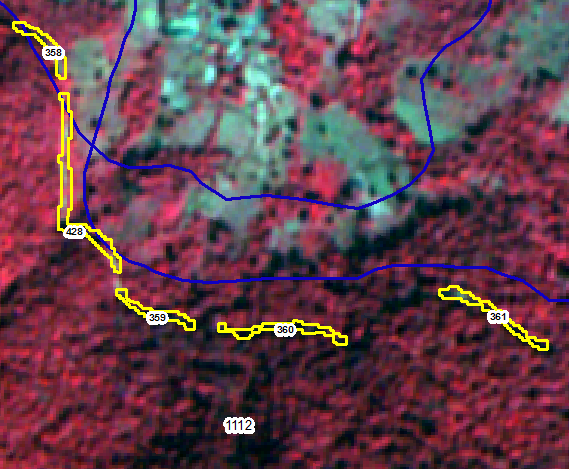 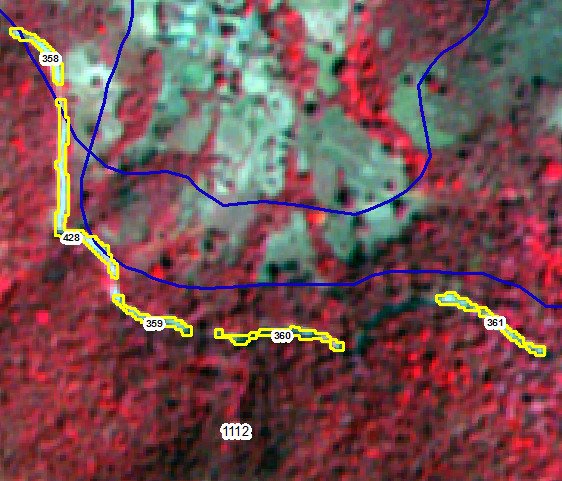 IRS_R2_103_60b_23-12-2017
IRS_R2_103_60b_27-feb-2019
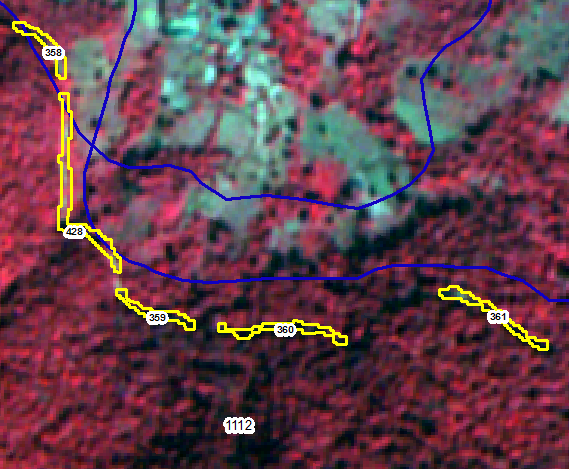 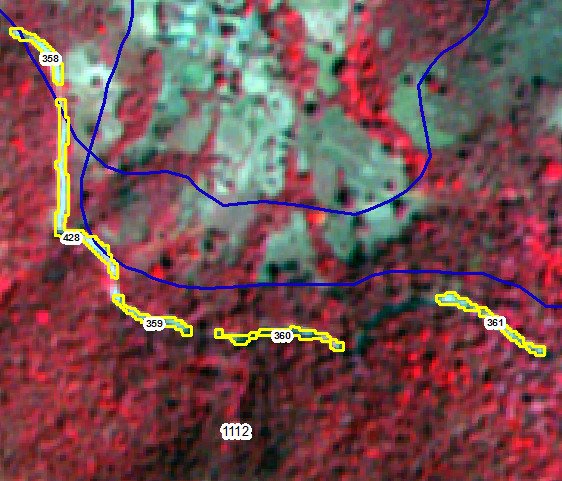 IRS_R2_103_60b_23-12-2017
IRS_R2_103_60b_27-feb-2019
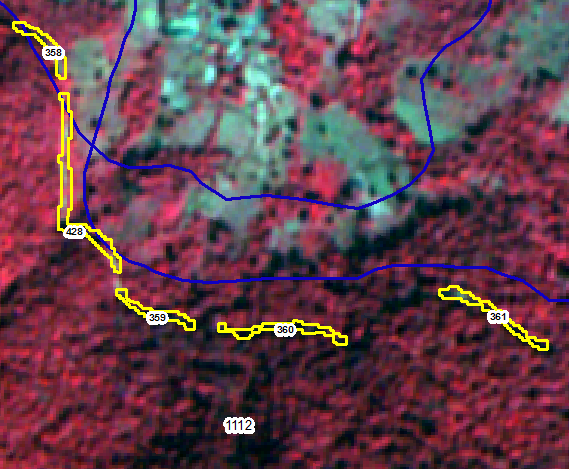 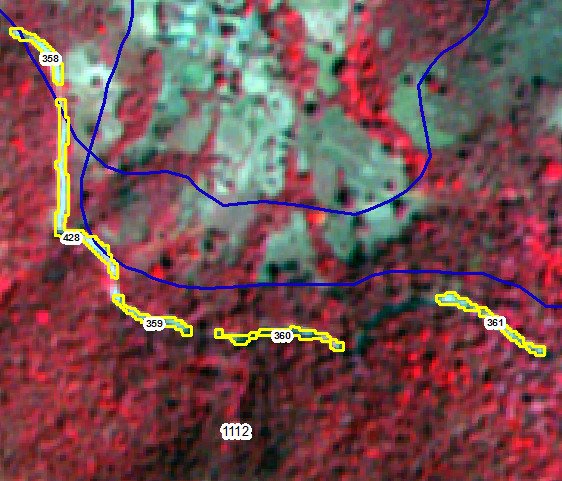 IRS_R2_103_60b_23-12-2017
IRS_R2_103_60b_27-feb-2019
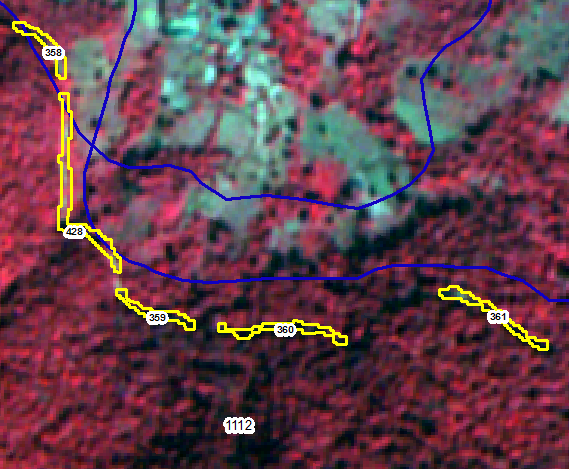 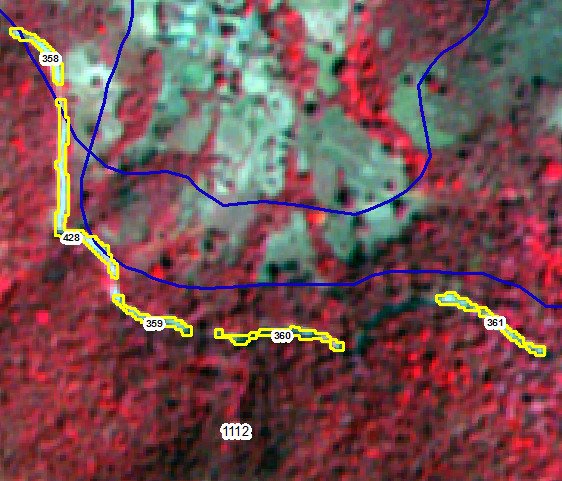 IRS_R2_103_60b_23-12-2017
IRS_R2_103_60b_27-feb-2019
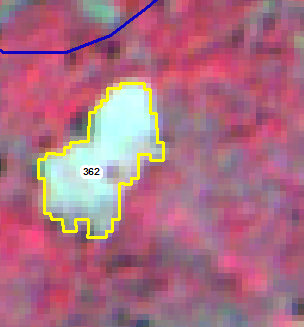 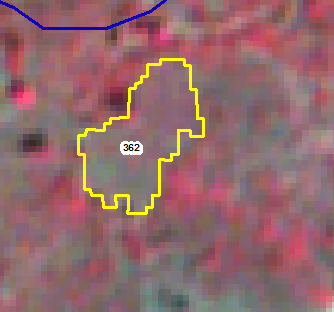 IRS_R2_103_60b_23-12-2017
IRS_R2_103_60b_27-feb-2019
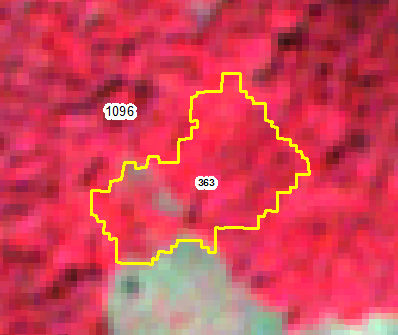 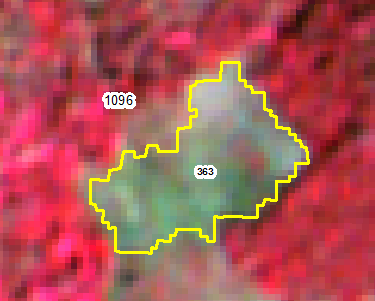 IRS_R2_103_60b_23-12-2017
IRS_R2_103_60b_27-feb-2019
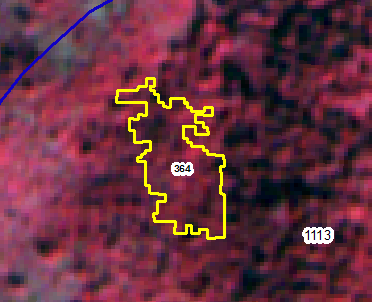 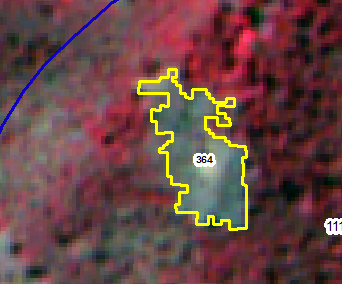 IRS_R2_103_60b_23-12-2017
IRS_R2_103_60b_27-feb-2019
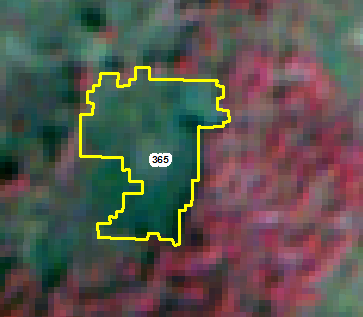 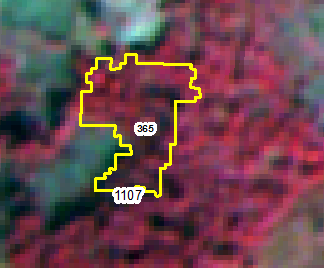 IRS_R2_103_60b_23-12-2017
IRS_R2_103_60b_27-feb-2019
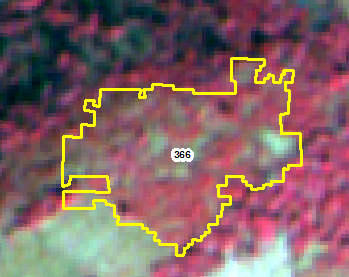 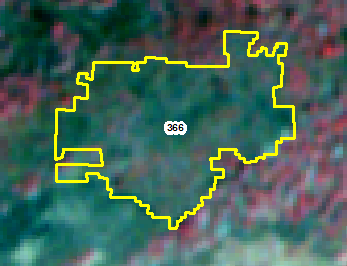 IRS_R2_103_60b_23-12-2017
IRS_R2_103_60b_27-feb-2019
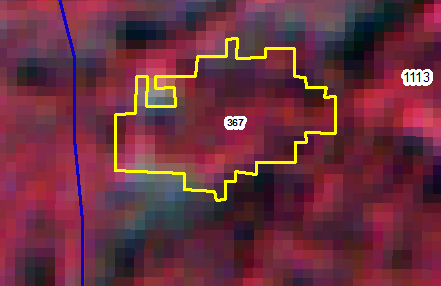 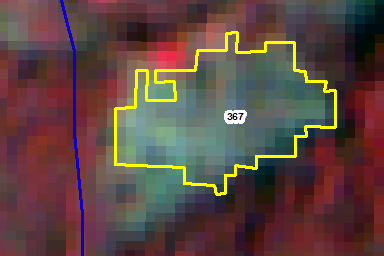 IRS_R2_103_60b_23-12-2017
IRS_R2_103_60b_27-feb-2019
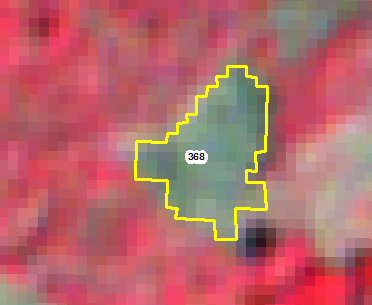 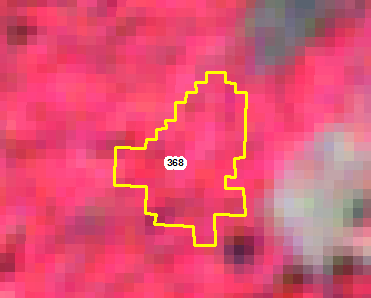 IRS_R2_103_60b_23-12-2017
IRS_R2_103_60b_27-feb-2019
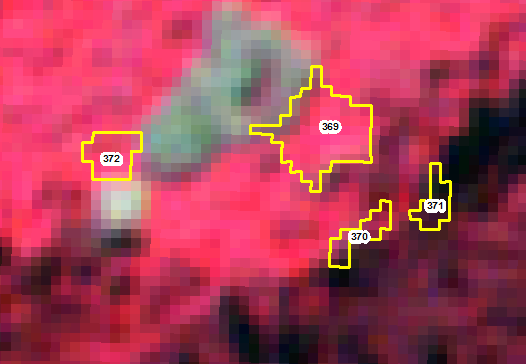 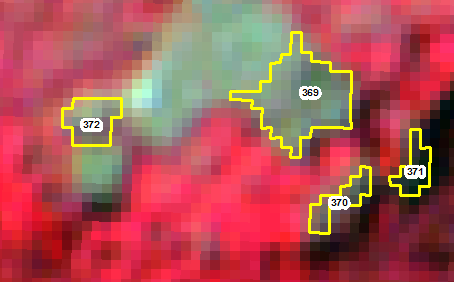 IRS_R2_103_60b_23-12-2017
IRS_R2_103_60b_27-feb-2019
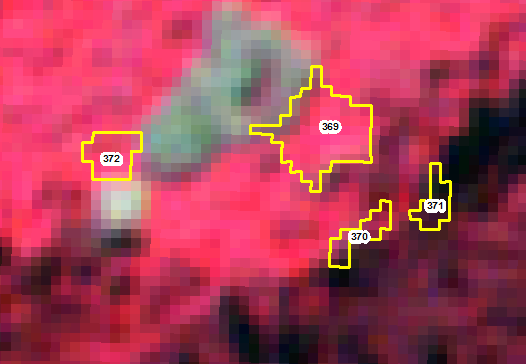 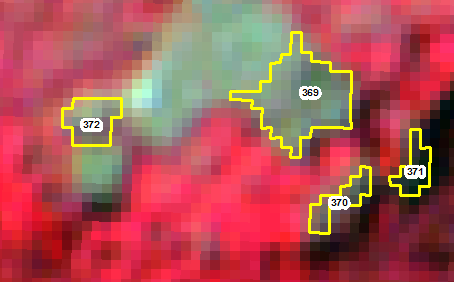 IRS_R2_103_60b_23-12-2017
IRS_R2_103_60b_27-feb-2019
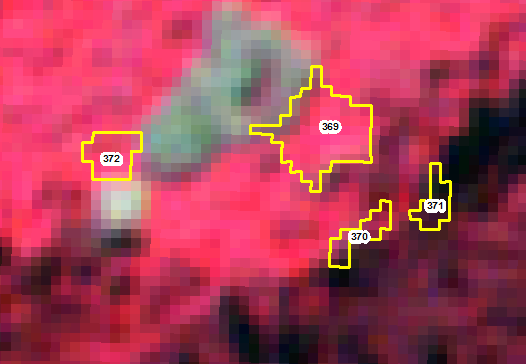 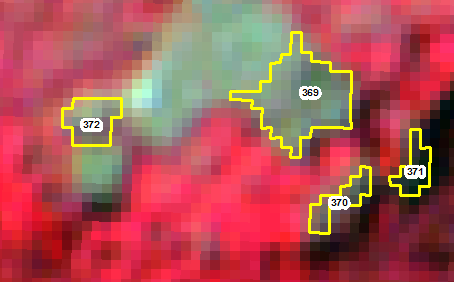 IRS_R2_103_60b_23-12-2017
IRS_R2_103_60b_27-feb-2019
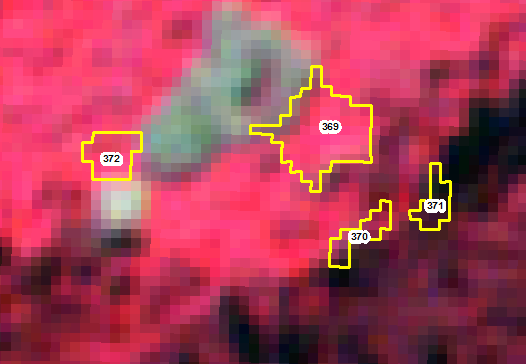 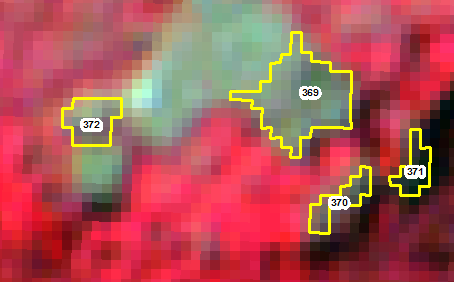 IRS_R2_103_60b_23-12-2017
IRS_R2_103_60b_27-feb-2019
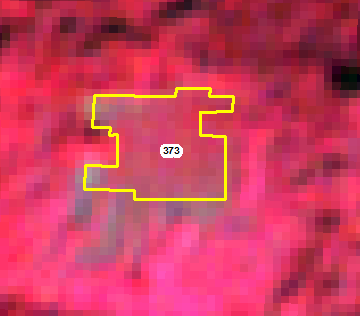 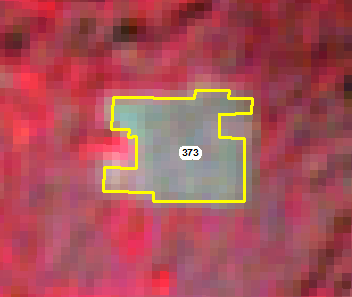 IRS_R2_103_60b_23-12-2017
IRS_R2_103_60b_27-feb-2019
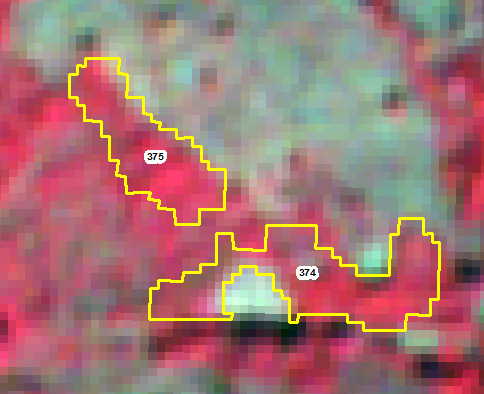 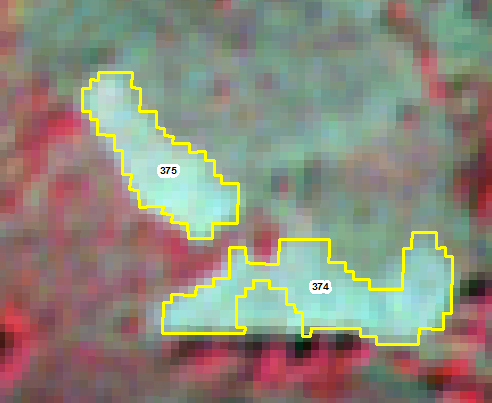 IRS_R2_103_60b_23-12-2017
IRS_R2_103_60b_27-feb-2019
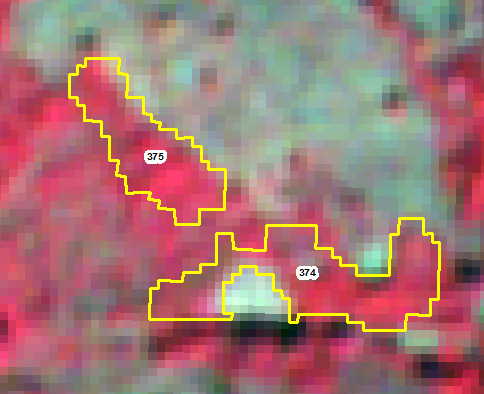 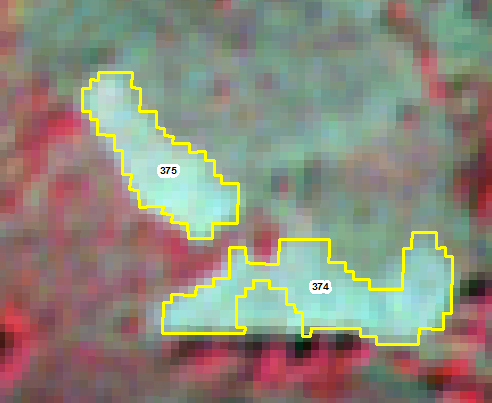 IRS_R2_103_60b_23-12-2017
IRS_R2_103_60b_27-feb-2019
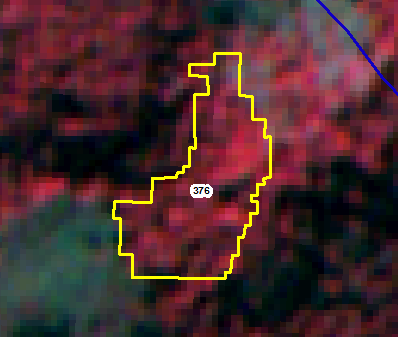 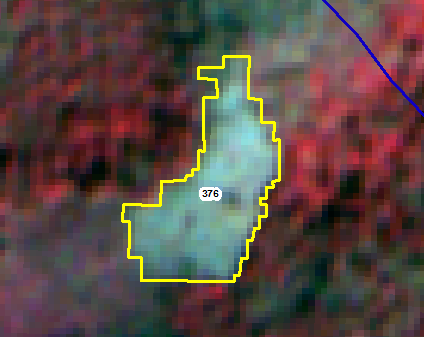 IRS_R2_103_60b_23-12-2017
IRS_R2_103_60b_27-feb-2019
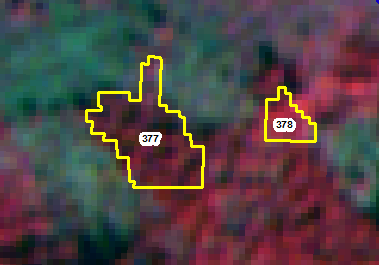 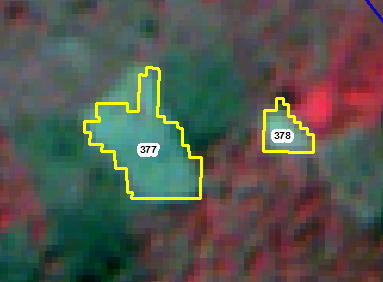 IRS_R2_103_60b_23-12-2017
IRS_R2_103_60b_27-feb-2019
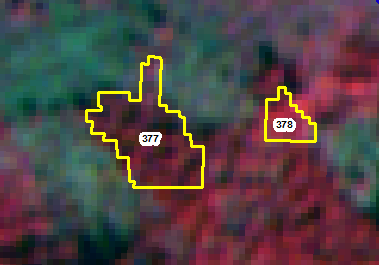 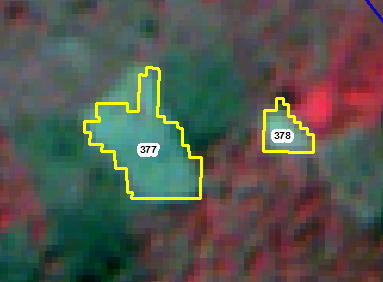 IRS_R2_103_60b_23-12-2017
IRS_R2_103_60b_27-feb-2019
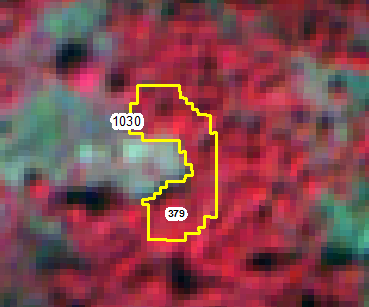 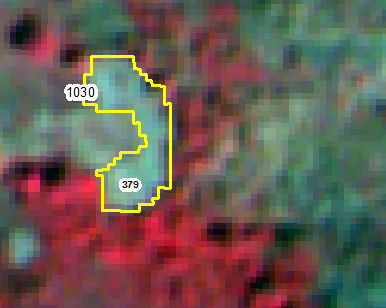 IRS_R2_103_60b_23-12-2017
IRS_R2_103_60b_27-feb-2019
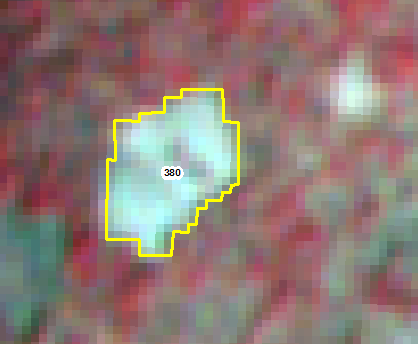 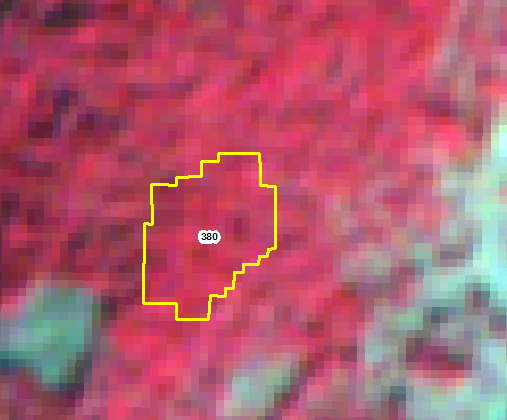 IRS_R2_103_60b_23-12-2017
IRS_R2_103_60b_27-feb-2019
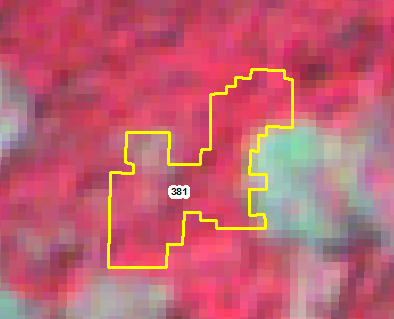 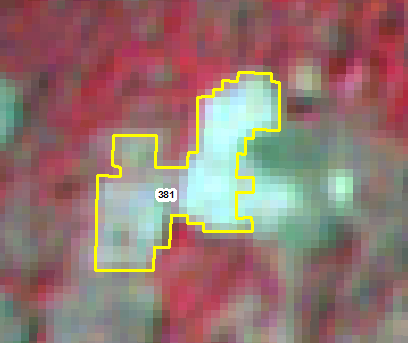 IRS_R2_103_60b_23-12-2017
IRS_R2_103_60b_27-feb-2019
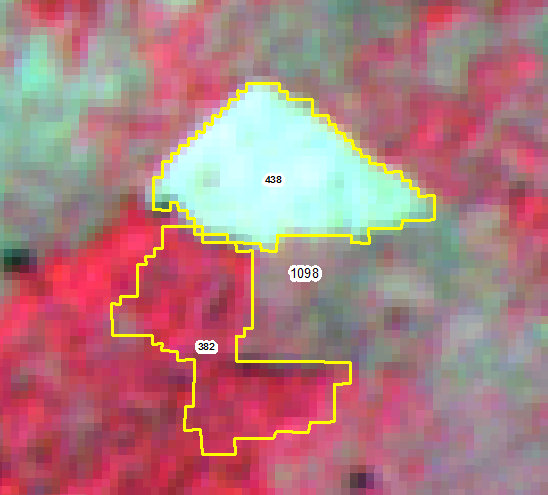 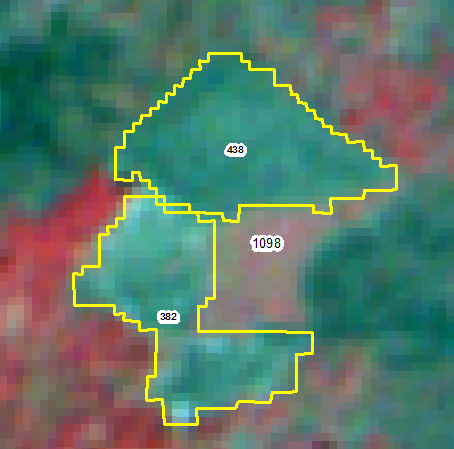 IRS_R2_103_60b_23-12-2017
IRS_R2_103_60b_27-feb-2019
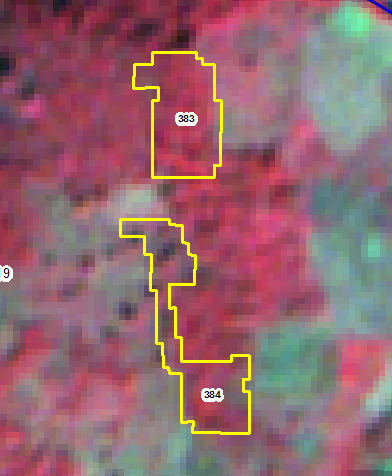 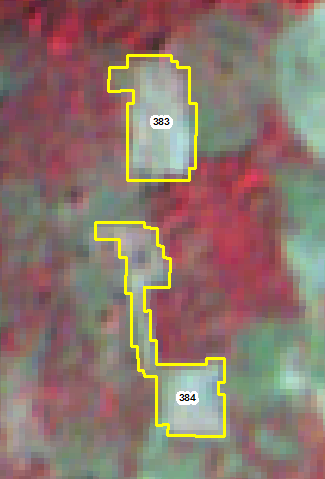 IRS_R2_103_60b_23-12-2017
IRS_R2_103_60b_27-feb-2019
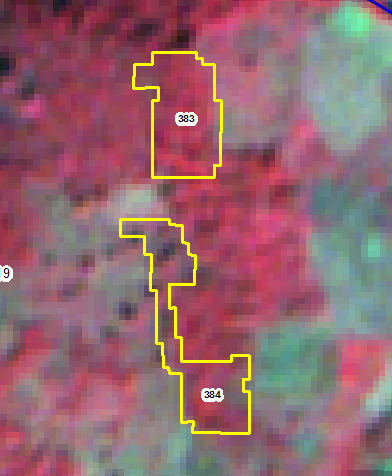 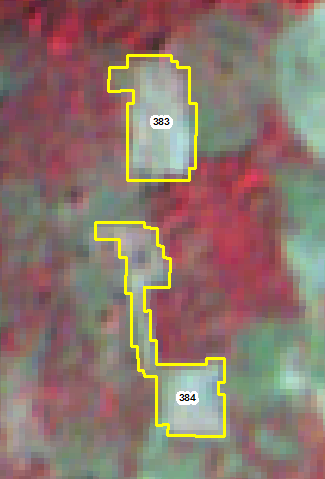 IRS_R2_103_60b_23-12-2017
IRS_R2_103_60b_27-feb-2019
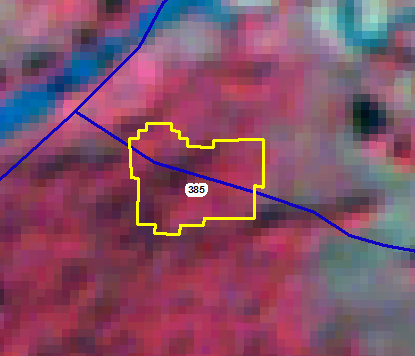 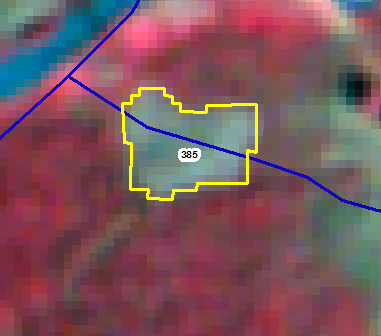 IRS_R2_103_60b_23-12-2017
IRS_R2_103_60b_27-feb-2019
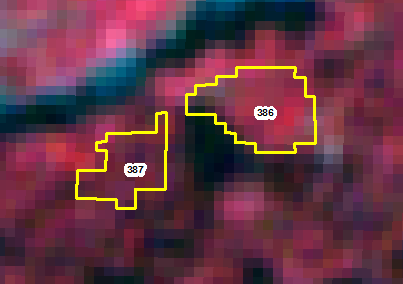 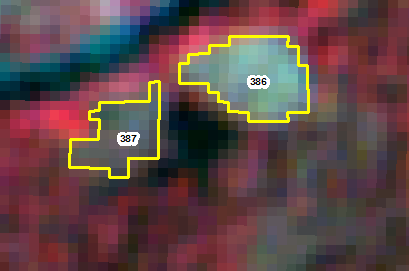 IRS_R2_103_60b_23-12-2017
IRS_R2_103_60b_27-feb-2019
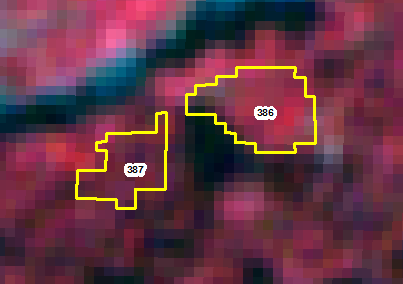 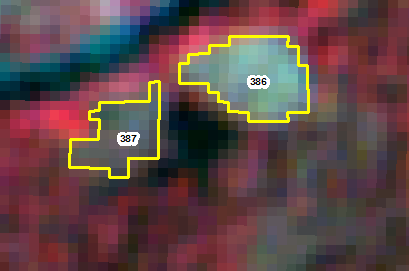 IRS_R2_103_60b_23-12-2017
IRS_R2_103_60b_27-feb-2019
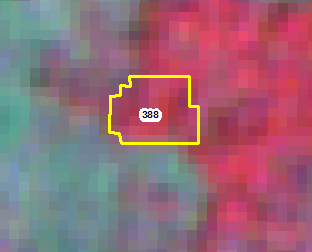 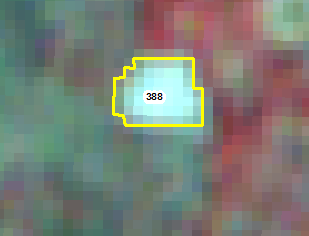 IRS_R2_103_60b_23-12-2017
IRS_R2_103_60b_27-feb-2019
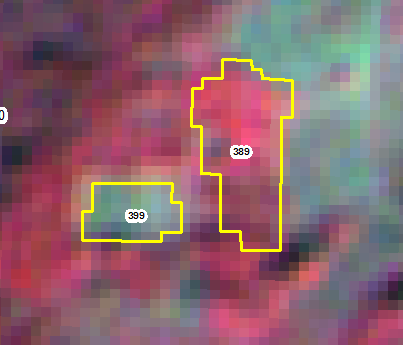 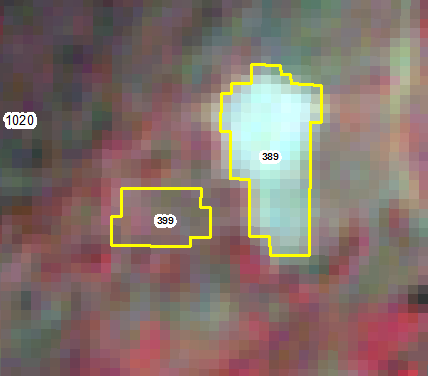 IRS_R2_103_60b_23-12-2017
IRS_R2_103_60b_27-feb-2019
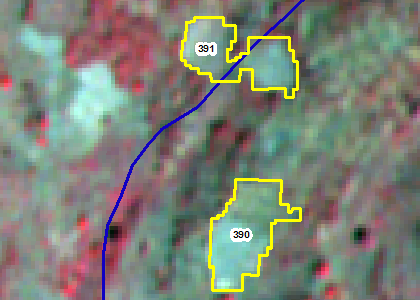 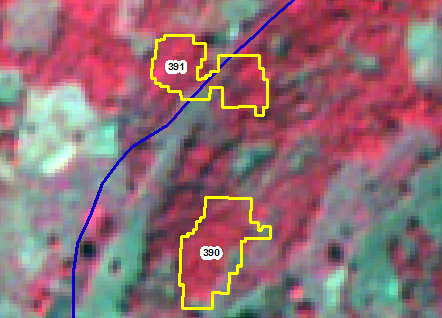 IRS_R2_103_60b_23-12-2017
IRS_R2_103_60b_27-feb-2019
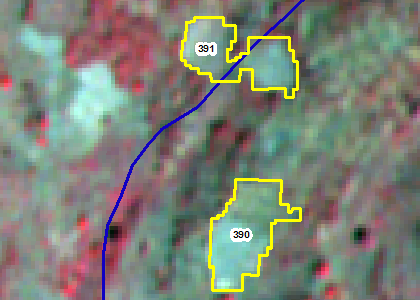 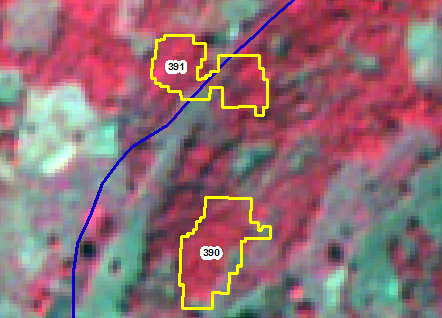 IRS_R2_103_60b_23-12-2017
IRS_R2_103_60b_27-feb-2019
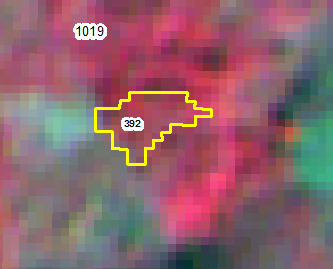 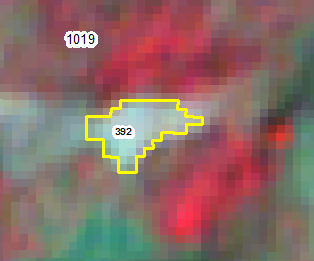 IRS_R2_103_60b_23-12-2017
IRS_R2_103_60b_27-feb-2019
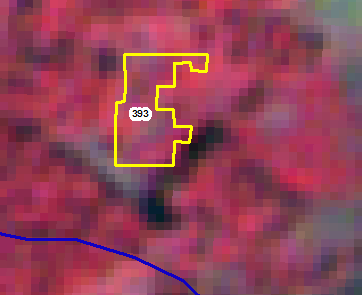 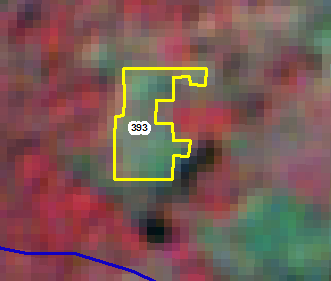 IRS_R2_103_60b_23-12-2017
IRS_R2_103_60b_27-feb-2019
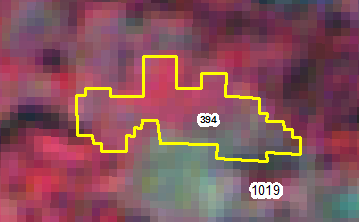 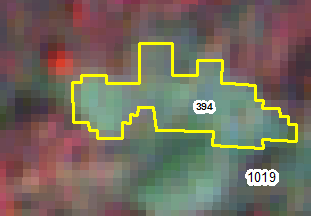 IRS_R2_103_60b_23-12-2017
IRS_R2_103_60b_27-feb-2019
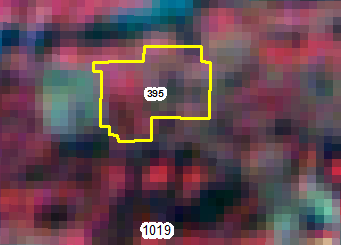 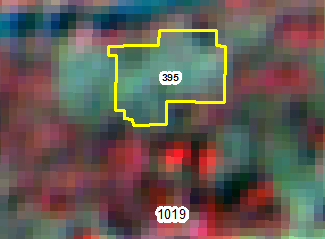 IRS_R2_103_60b_23-12-2017
IRS_R2_103_60b_27-feb-2019
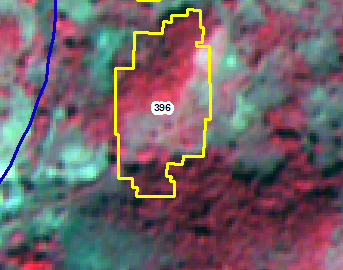 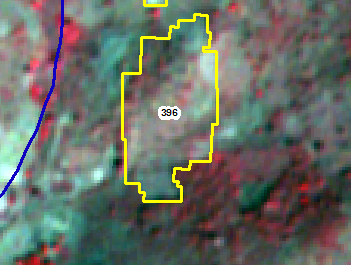 IRS_R2_103_60b_23-12-2017
IRS_R2_103_60b_27-feb-2019
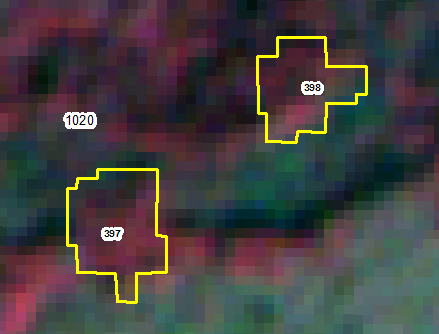 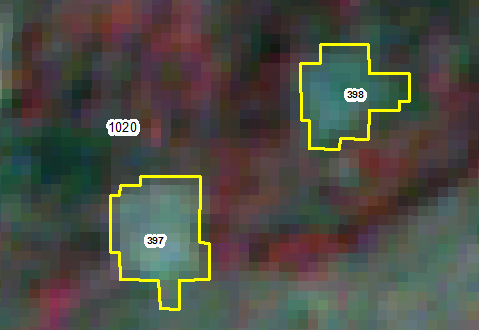 IRS_R2_103_60b_23-12-2017
IRS_R2_103_60b_27-feb-2019
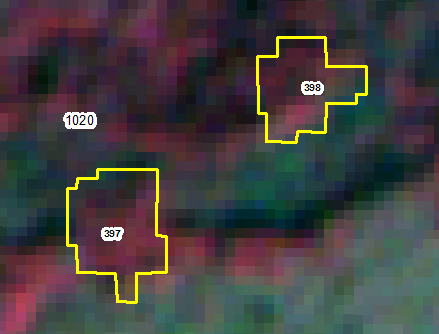 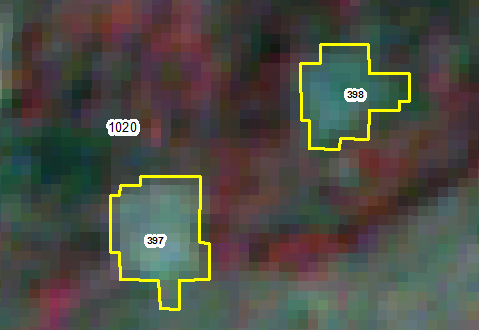 IRS_R2_103_60b_23-12-2017
IRS_R2_103_60b_27-feb-2019
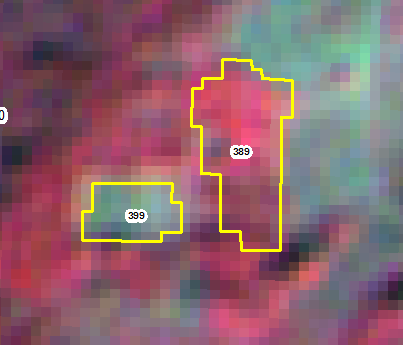 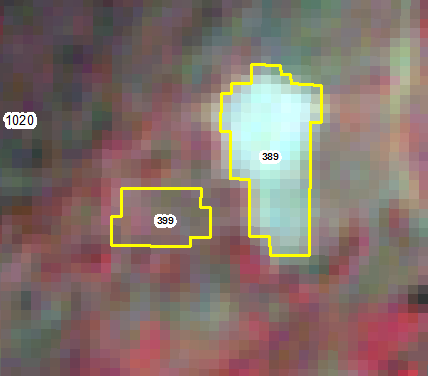 IRS_R2_103_60b_23-12-2017
IRS_R2_103_60b_27-feb-2019
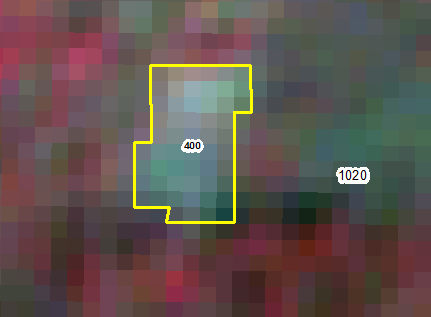 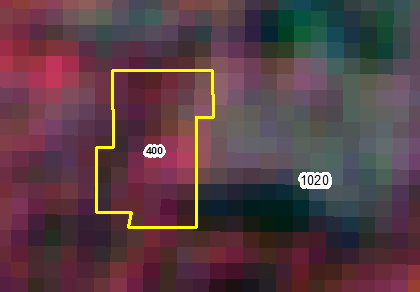 IRS_R2_103_60b_23-12-2017
IRS_R2_103_60b_27-feb-2019
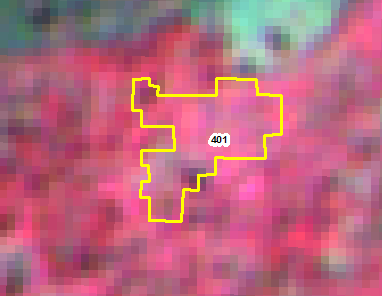 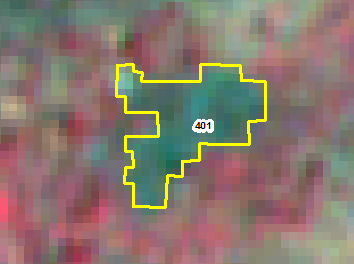 IRS_R2_103_60b_23-12-2017
IRS_R2_103_60b_27-feb-2019
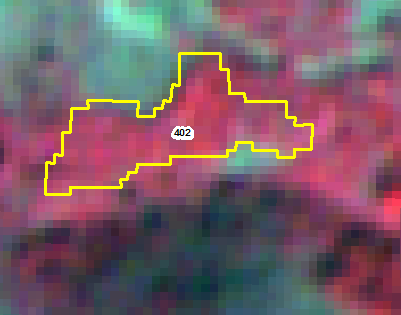 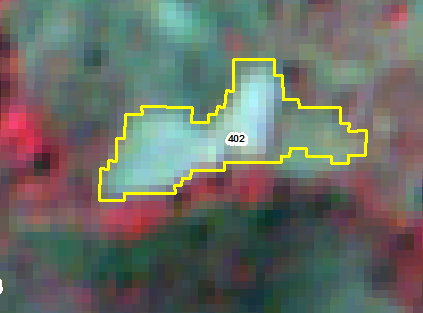 IRS_R2_103_60b_23-12-2017
IRS_R2_103_60b_27-feb-2019
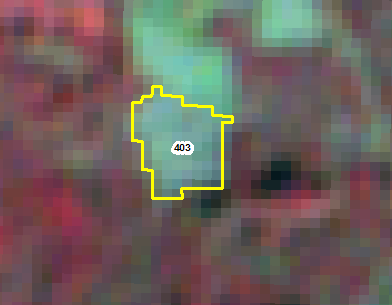 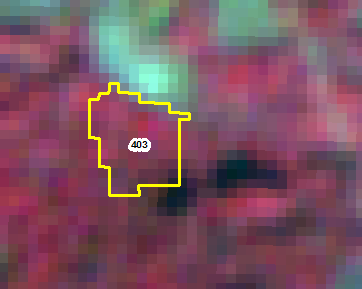 IRS_R2_103_60b_23-12-2017
IRS_R2_103_60b_27-feb-2019
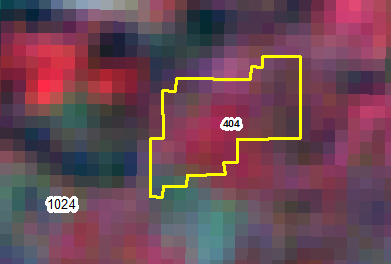 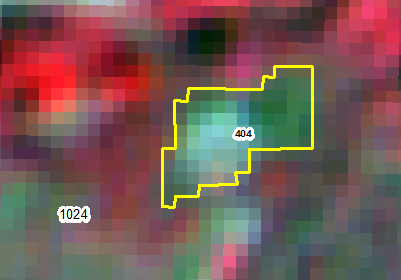 IRS_R2_103_60b_23-12-2017
IRS_R2_103_60b_27-feb-2019
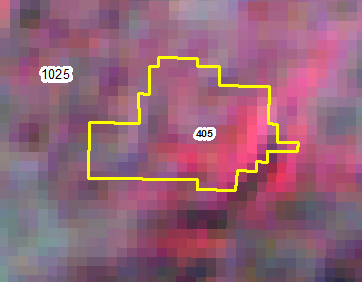 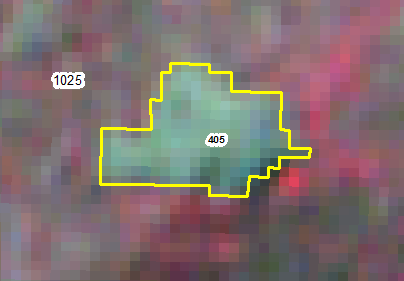 IRS_R2_103_60b_23-12-2017
IRS_R2_103_60b_27-feb-2019
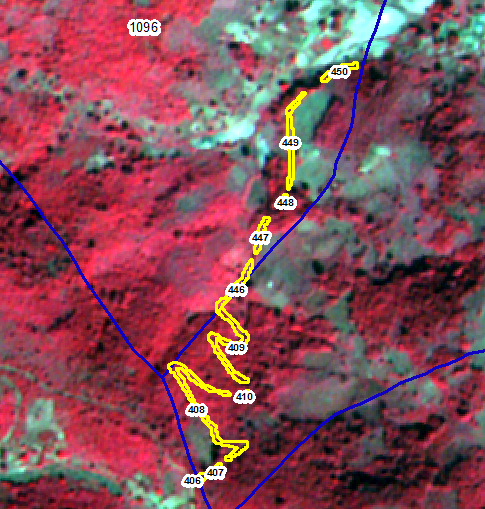 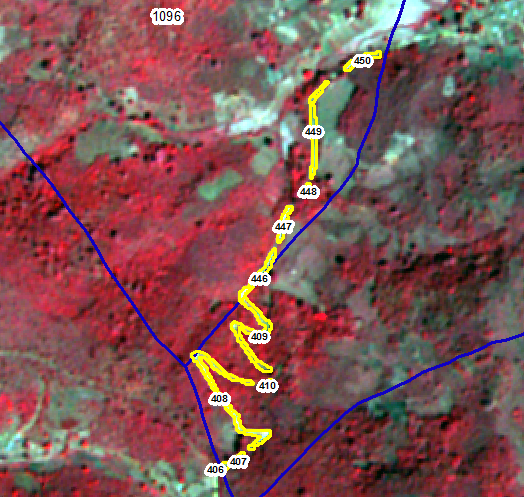 IRS_R2_103_60b_23-12-2017
IRS_R2_103_60b_27-feb-2019
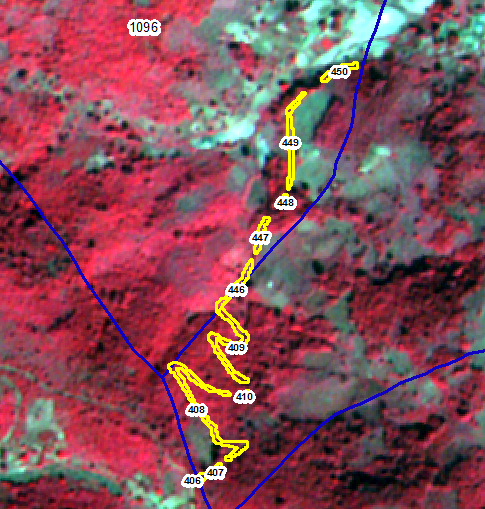 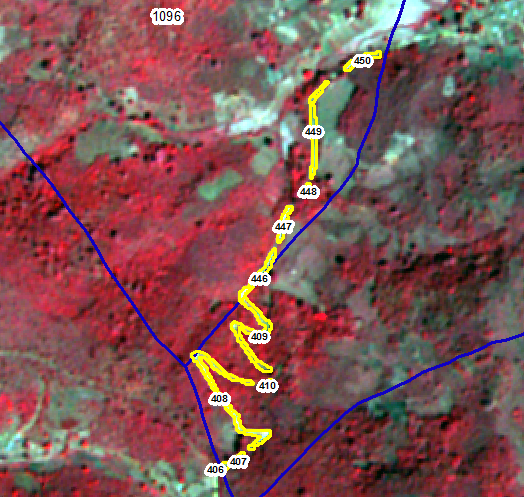 IRS_R2_103_60b_23-12-2017
IRS_R2_103_60b_27-feb-2019
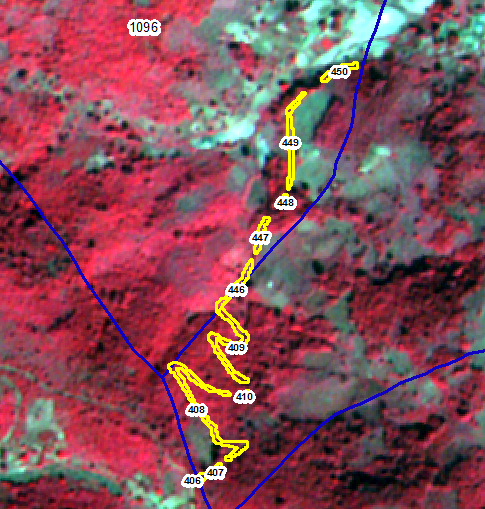 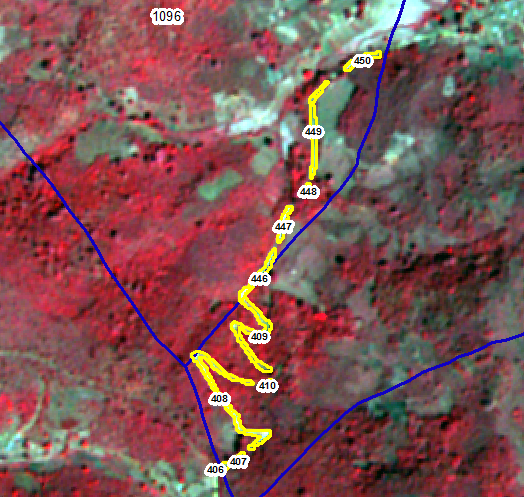 IRS_R2_103_60b_23-12-2017
IRS_R2_103_60b_27-feb-2019
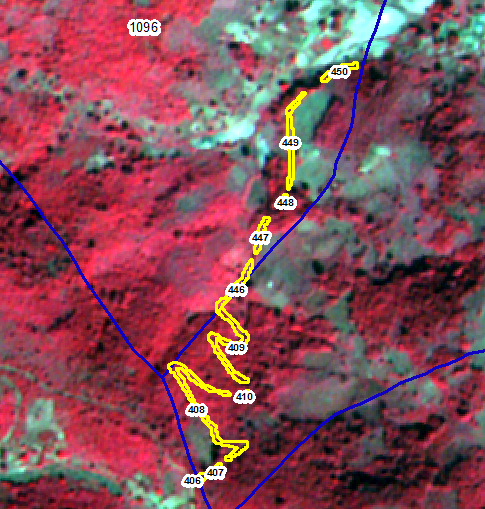 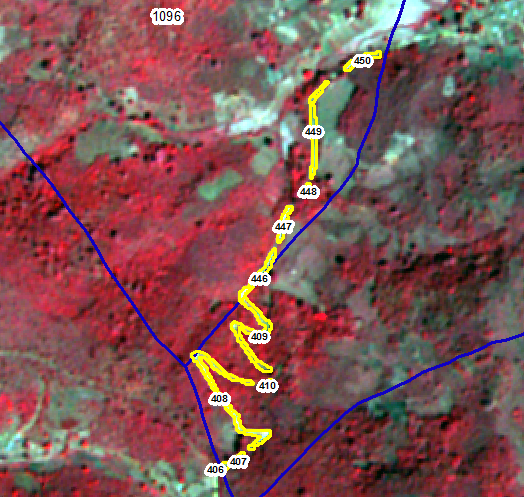 IRS_R2_103_60b_23-12-2017
IRS_R2_103_60b_27-feb-2019
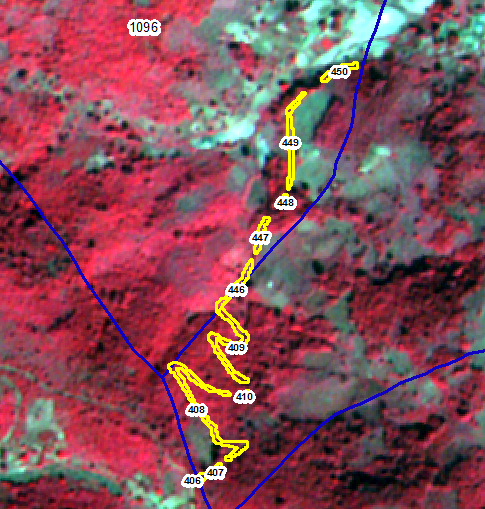 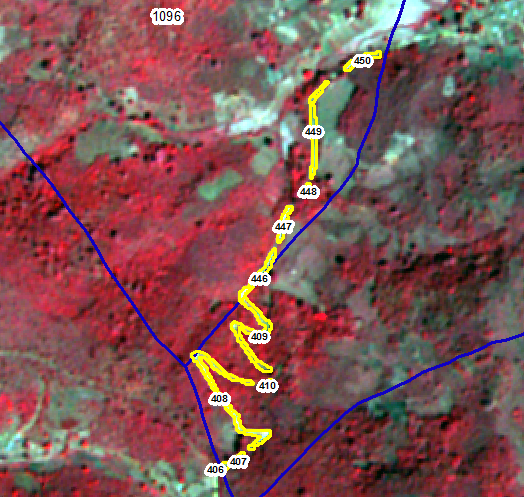 IRS_R2_103_60b_23-12-2017
IRS_R2_103_60b_27-feb-2019
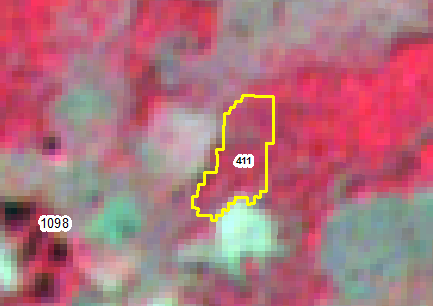 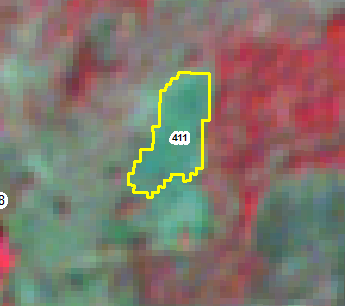 IRS_R2_103_60b_23-12-2017
IRS_R2_103_60b_27-feb-2019
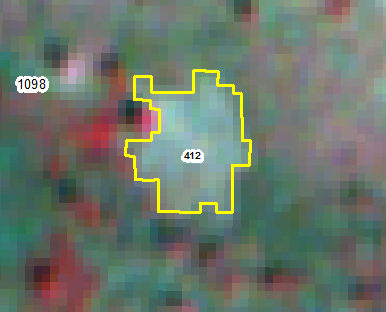 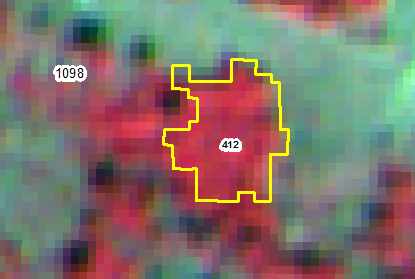 IRS_R2_103_60b_23-12-2017
IRS_R2_103_60b_27-feb-2019
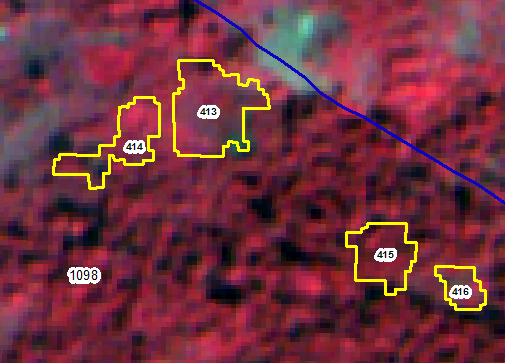 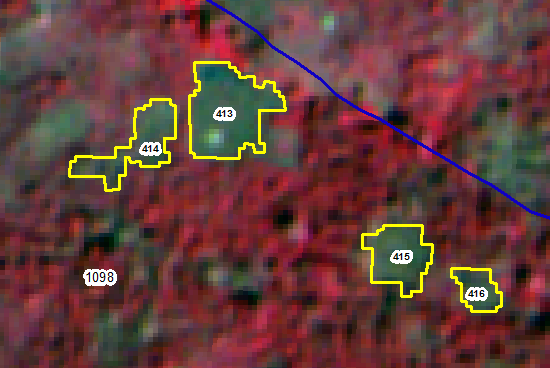 IRS_R2_103_60b_23-12-2017
IRS_R2_103_60b_27-feb-2019
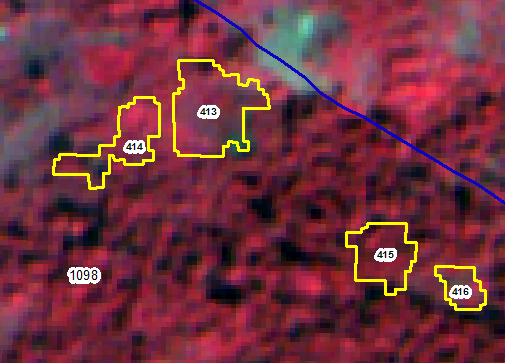 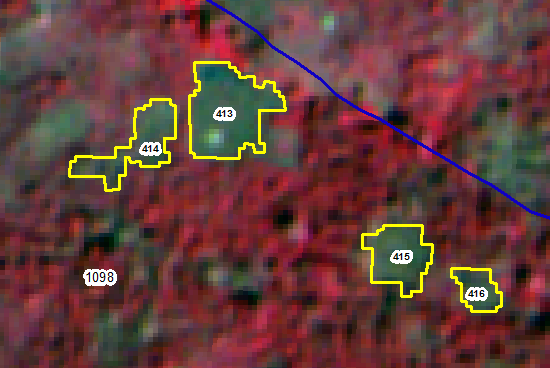 IRS_R2_103_60b_23-12-2017
IRS_R2_103_60b_27-feb-2019
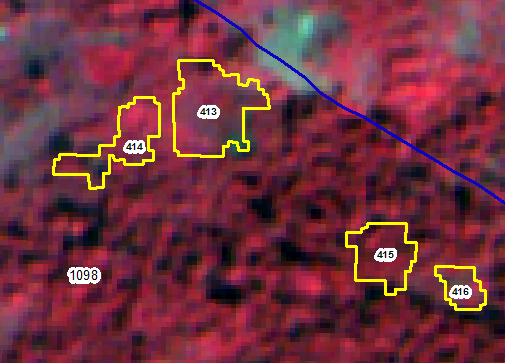 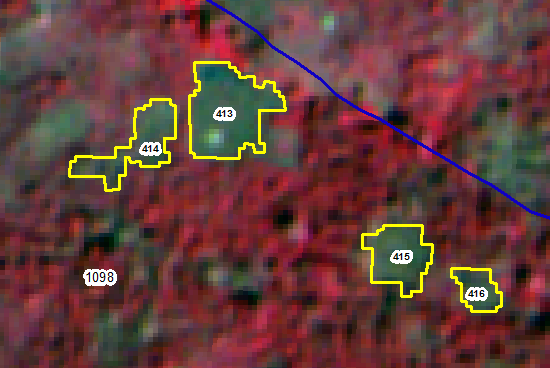 IRS_R2_103_60b_23-12-2017
IRS_R2_103_60b_27-feb-2019
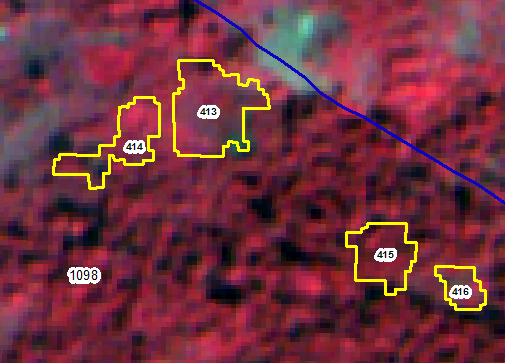 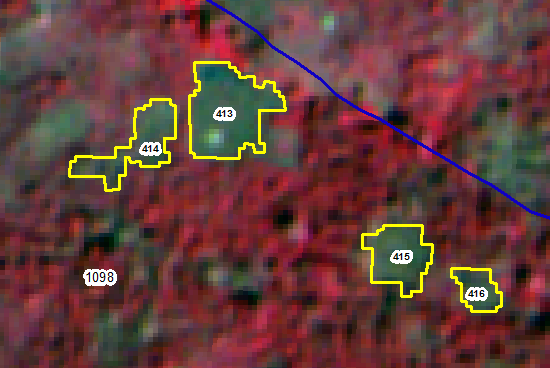 IRS_R2_103_60b_23-12-2017
IRS_R2_103_60b_27-feb-2019
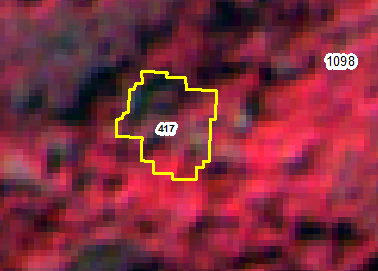 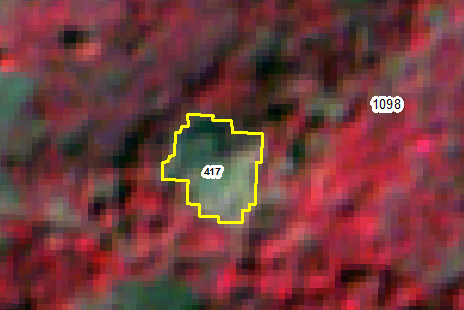 IRS_R2_103_60b_23-12-2017
IRS_R2_103_60b_27-feb-2019
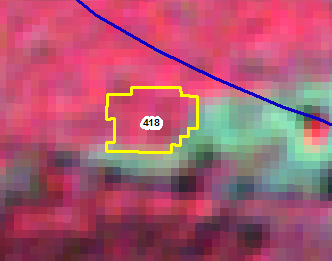 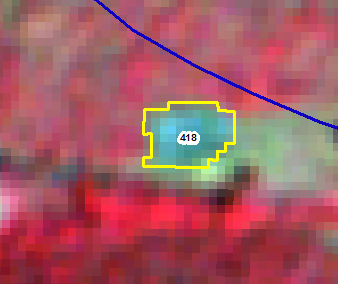 IRS_R2_103_60b_23-12-2017
IRS_R2_103_60b_27-feb-2019
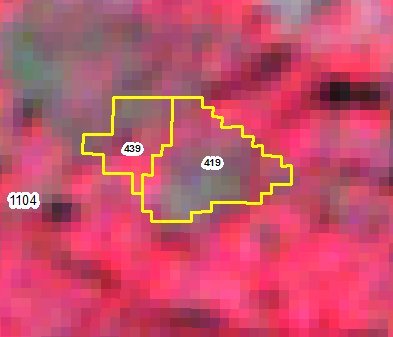 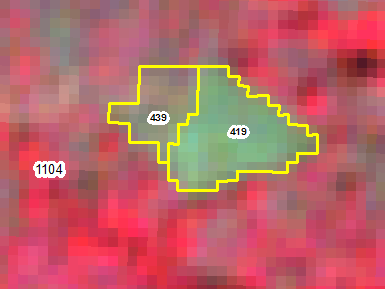 IRS_R2_103_60b_23-12-2017
IRS_R2_103_60b_27-feb-2019
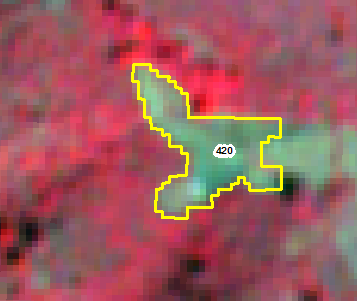 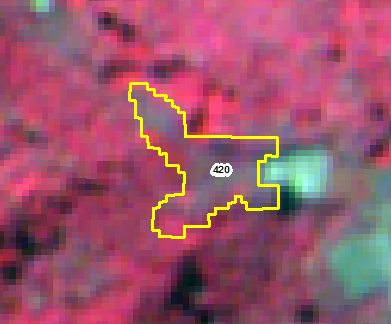 IRS_R2_103_60b_23-12-2017
IRS_R2_103_60b_27-feb-2019
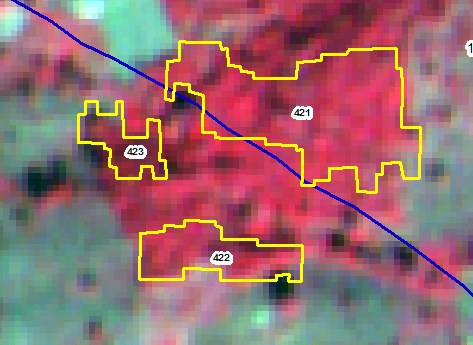 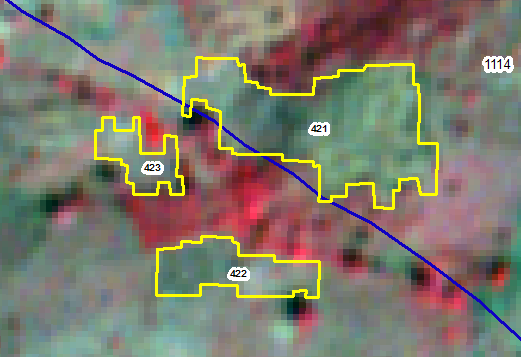 IRS_R2_103_60b_23-12-2017
IRS_R2_103_60b_27-feb-2019
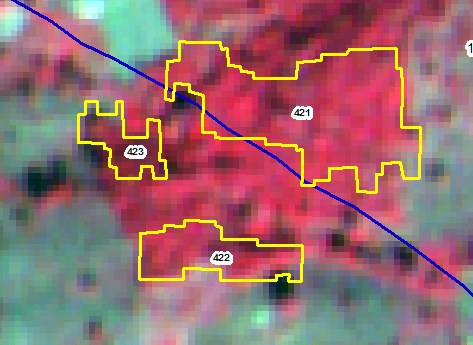 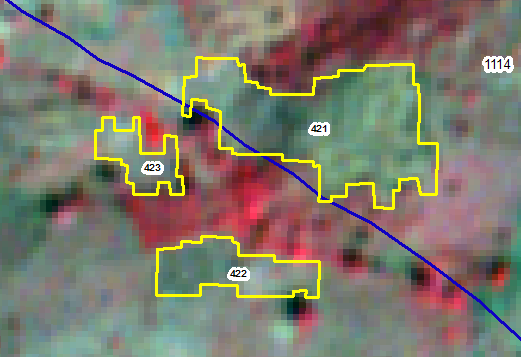 IRS_R2_103_60b_23-12-2017
IRS_R2_103_60b_27-feb-2019
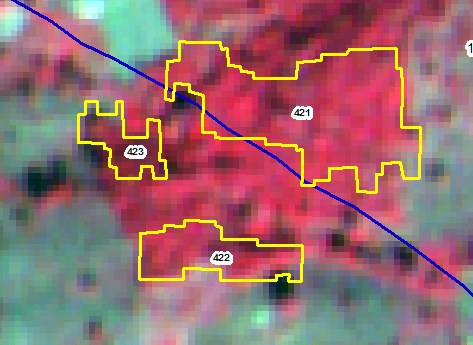 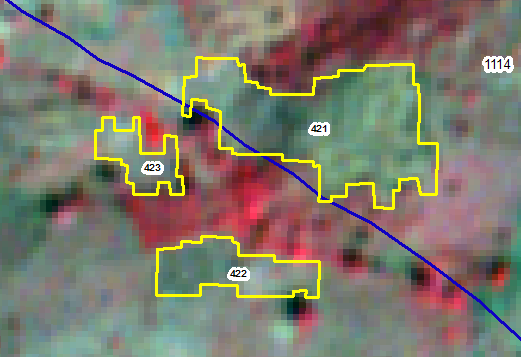 IRS_R2_103_60b_23-12-2017
IRS_R2_103_60b_27-feb-2019
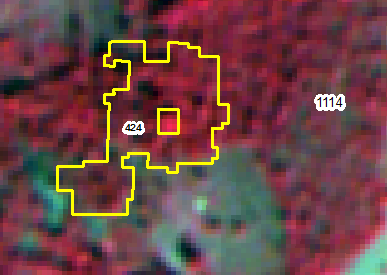 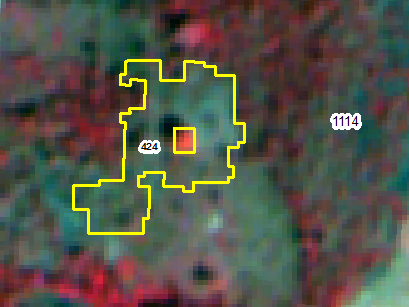 IRS_R2_103_60b_23-12-2017
IRS_R2_103_60b_27-feb-2019
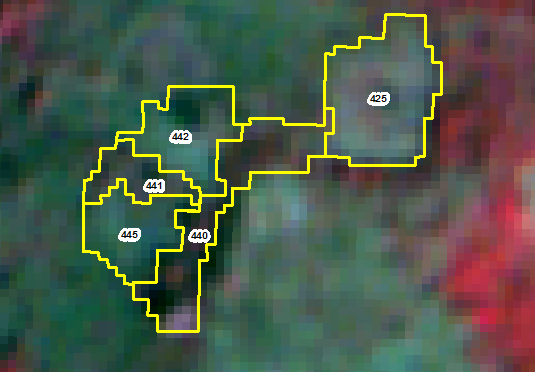 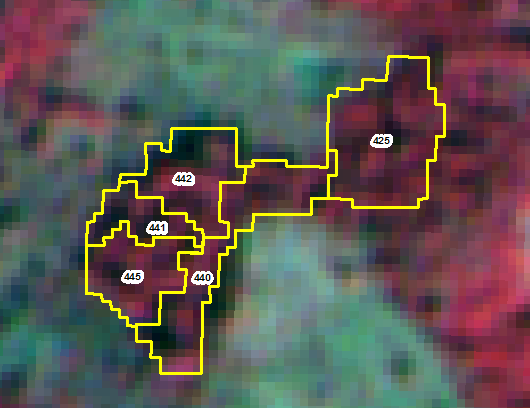 IRS_R2_103_60b_23-12-2017
IRS_R2_103_60b_27-feb-2019
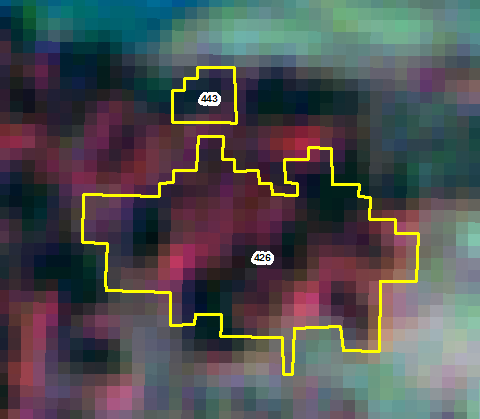 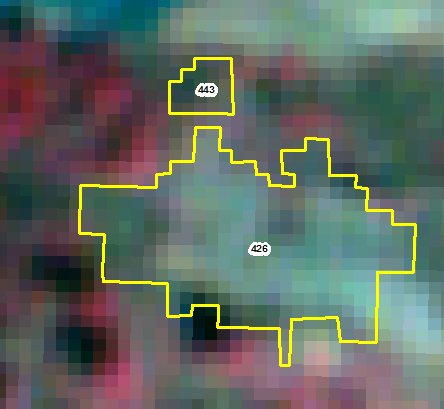 IRS_R2_103_60b_23-12-2017
IRS_R2_103_60b_27-feb-2019
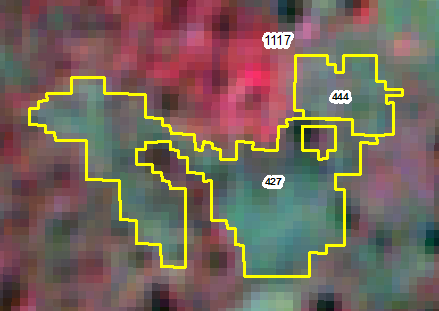 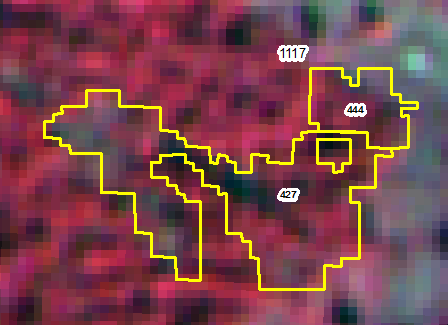 IRS_R2_103_60b_23-12-2017
IRS_R2_103_60b_27-feb-2019
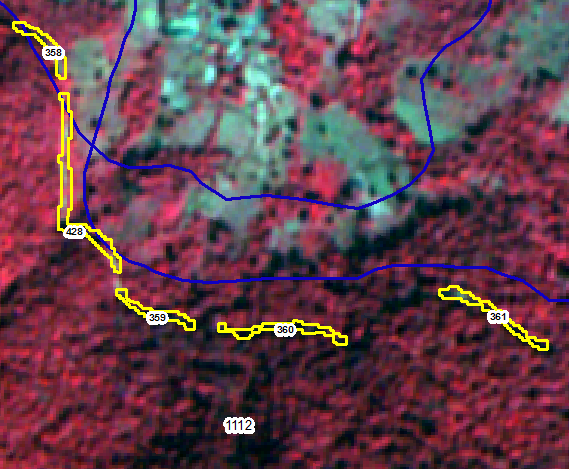 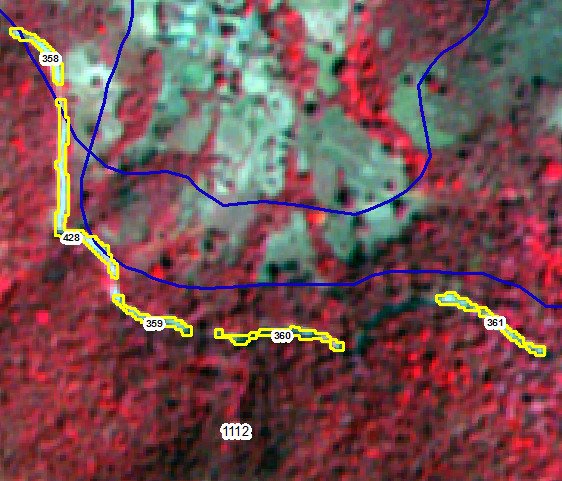 IRS_R2_103_60b_23-12-2017
IRS_R2_103_60b_27-feb-2019
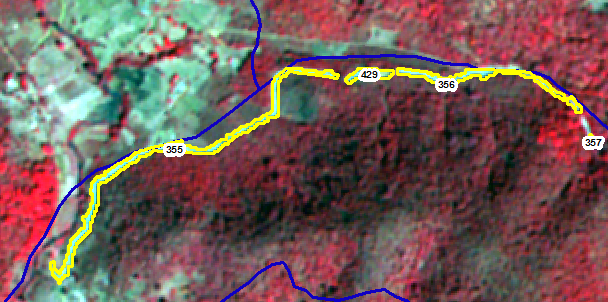 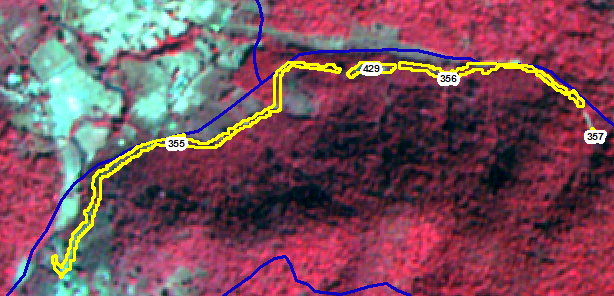 IRS_R2_103_60b_23-12-2017
IRS_R2_103_60b_27-feb-2019
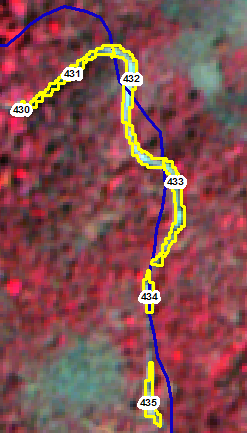 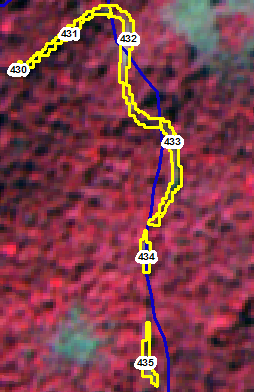 IRS_R2_103_60b_23-12-2017
IRS_R2_103_60b_27-feb-2019
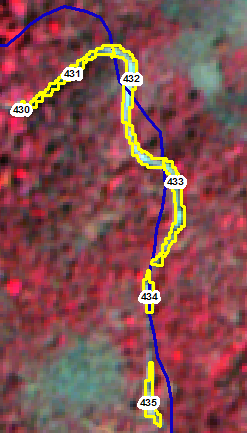 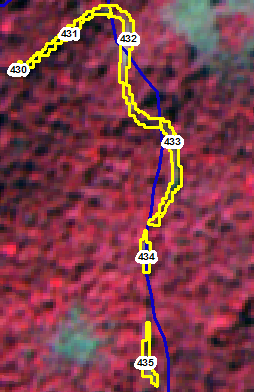 IRS_R2_103_60b_23-12-2017
IRS_R2_103_60b_27-feb-2019
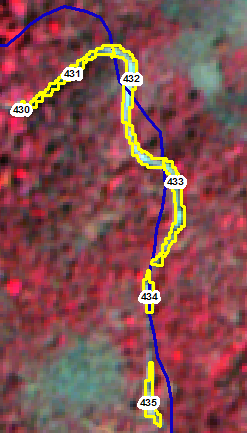 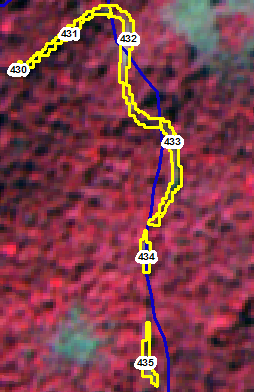 IRS_R2_103_60b_23-12-2017
IRS_R2_103_60b_27-feb-2019
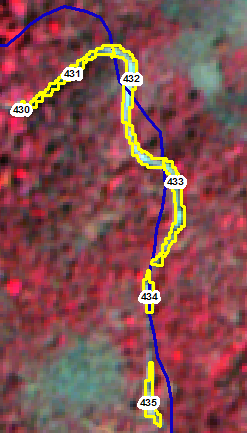 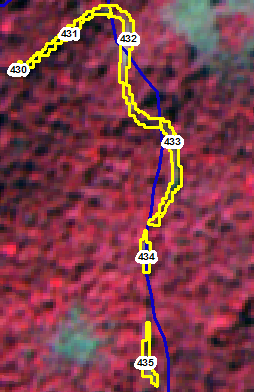 IRS_R2_103_60b_23-12-2017
IRS_R2_103_60b_27-feb-2019
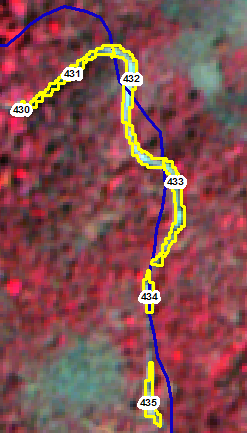 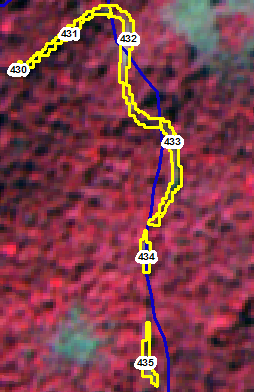 IRS_R2_103_60b_23-12-2017
IRS_R2_103_60b_27-feb-2019
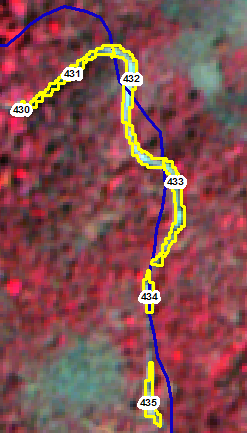 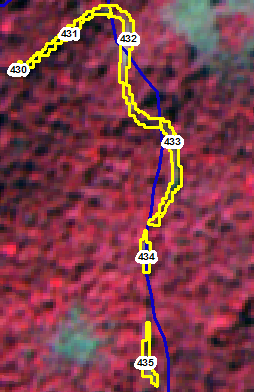 IRS_R2_103_60b_23-12-2017
IRS_R2_103_60b_27-feb-2019
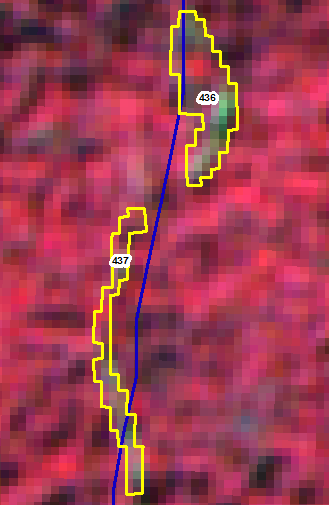 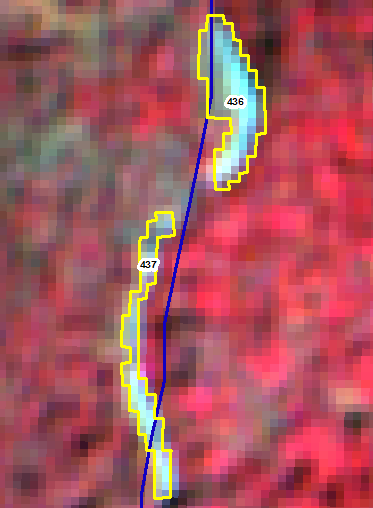 IRS_R2_103_60b_23-12-2017
IRS_R2_103_60b_27-feb-2019
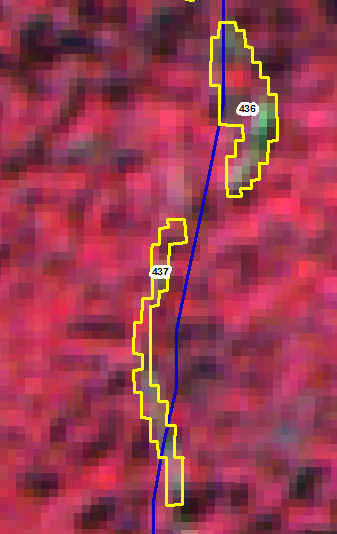 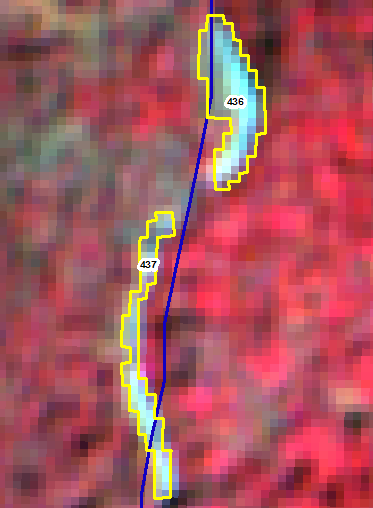 IRS_R2_103_60b_23-12-2017
IRS_R2_103_60b_27-feb-2019
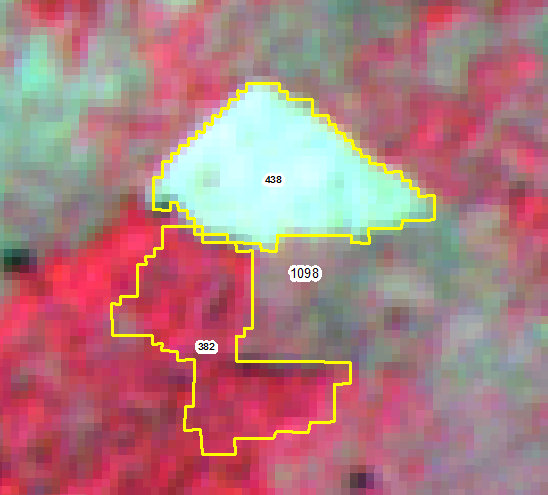 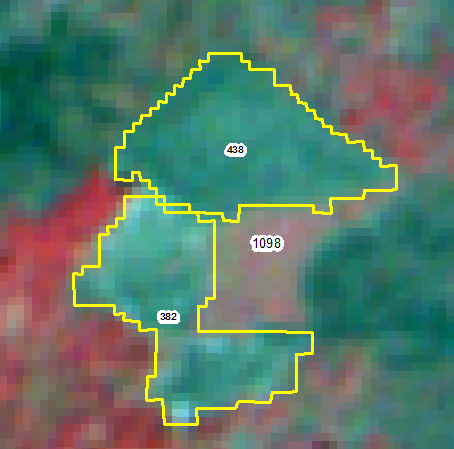 IRS_R2_103_60b_23-12-2017
IRS_R2_103_60b_27-feb-2019
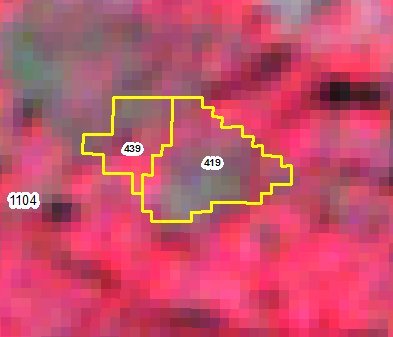 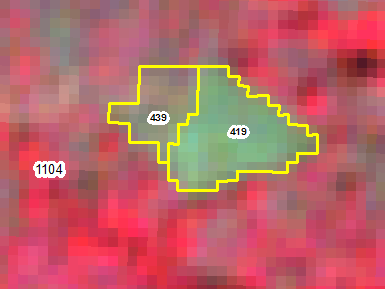 IRS_R2_103_60b_23-12-2017
IRS_R2_103_60b_27-feb-2019
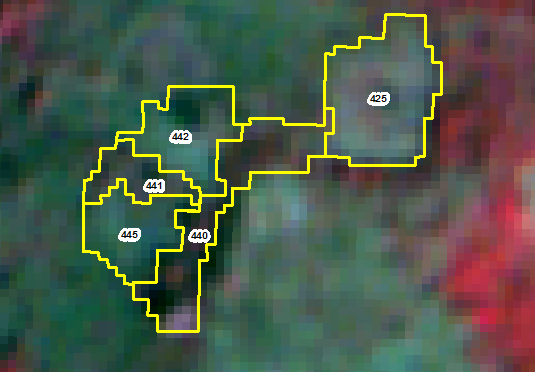 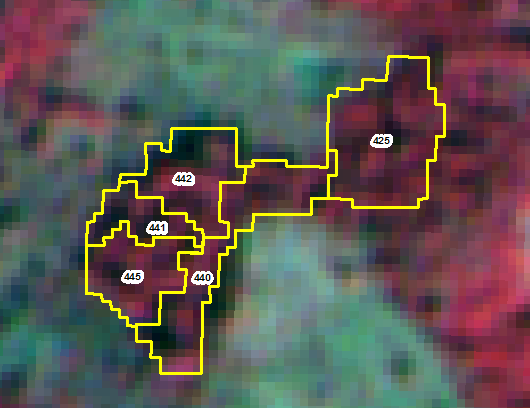 IRS_R2_103_60b_23-12-2017
IRS_R2_103_60b_27-feb-2019
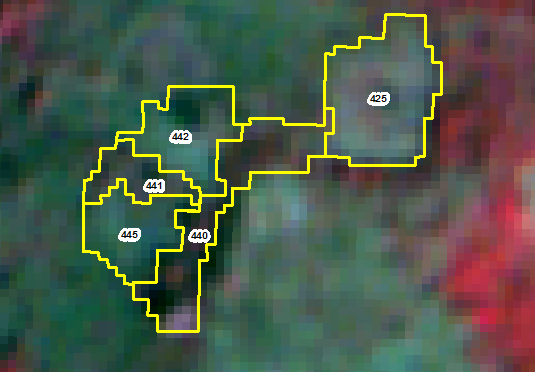 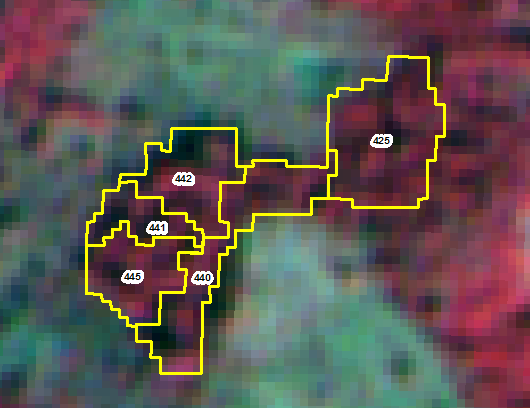 IRS_R2_103_60b_23-12-2017
IRS_R2_103_60b_27-feb-2019
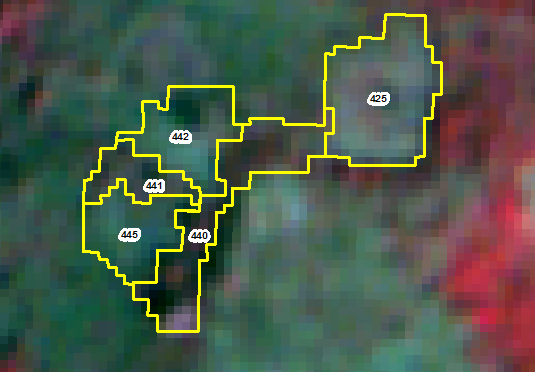 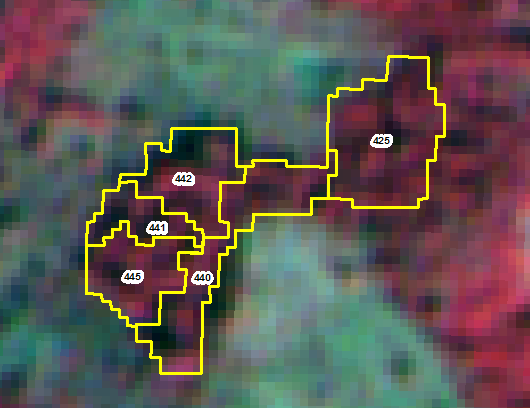 IRS_R2_103_60b_23-12-2017
IRS_R2_103_60b_27-feb-2019
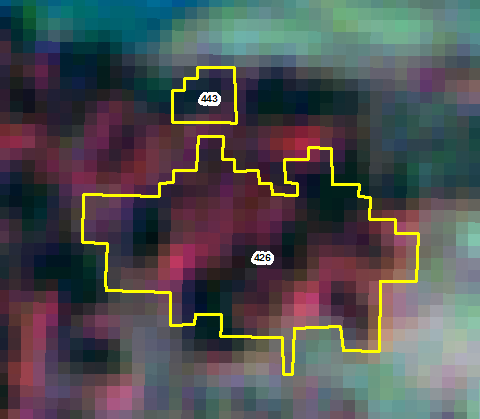 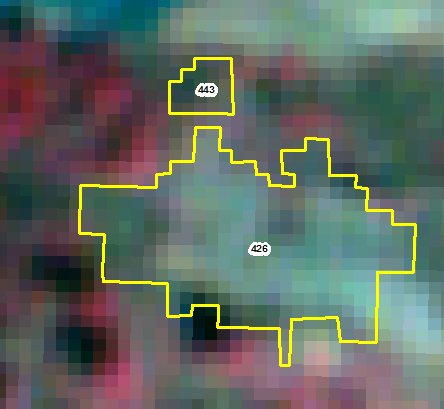 IRS_R2_103_60b_23-12-2017
IRS_R2_103_60b_27-feb-2019
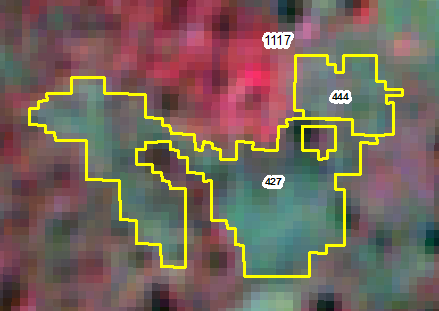 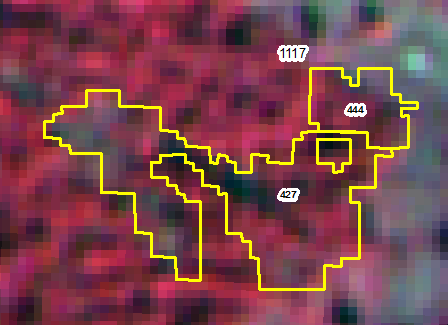 IRS_R2_103_60b_23-12-2017
IRS_R2_103_60b_27-feb-2019
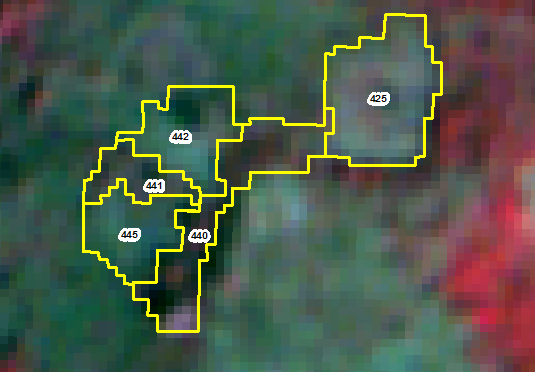 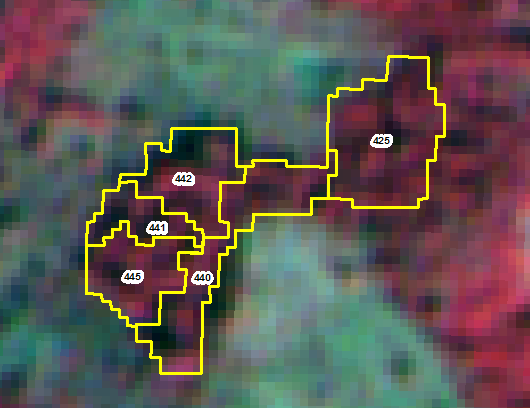 IRS_R2_103_60b_23-12-2017
IRS_R2_103_60b_27-feb-2019
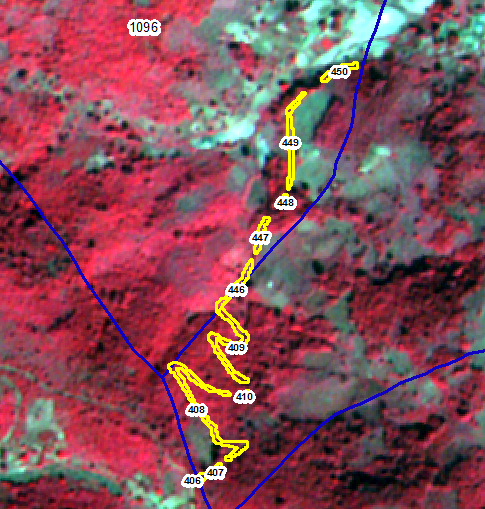 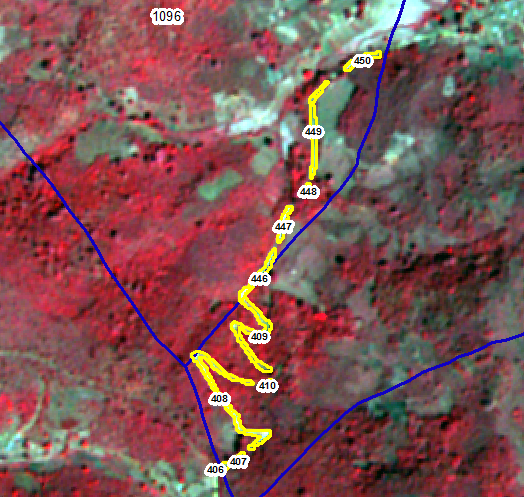 IRS_R2_103_60b_23-12-2017
IRS_R2_103_60b_27-feb-2019
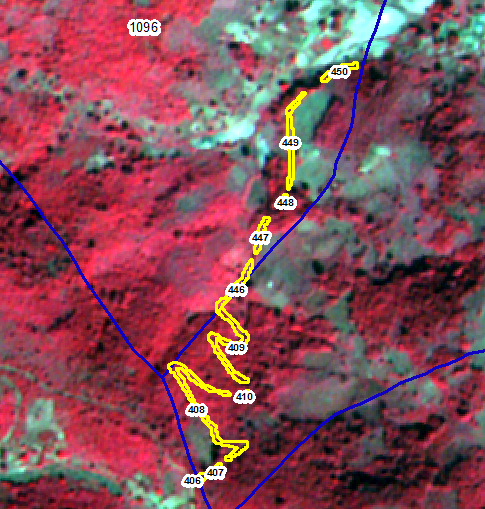 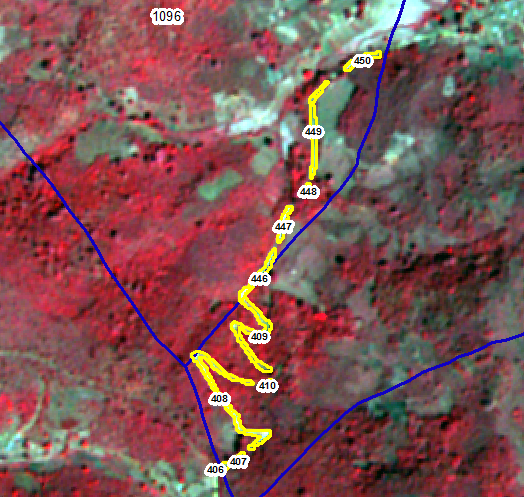 IRS_R2_103_60b_23-12-2017
IRS_R2_103_60b_27-feb-2019
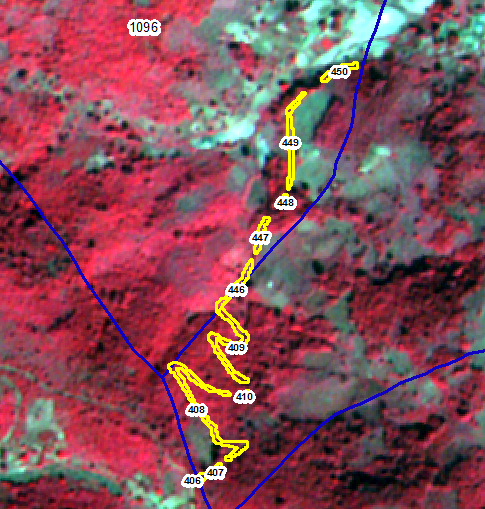 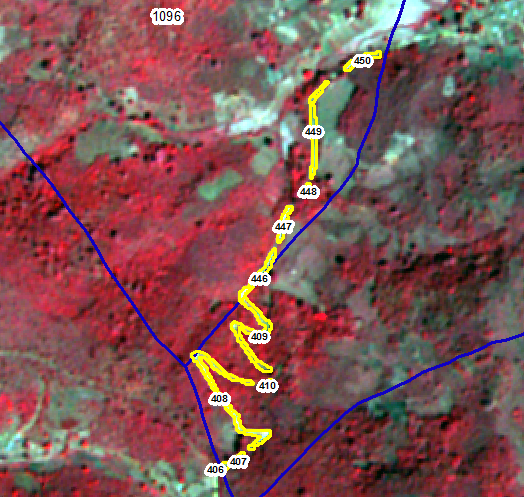 IRS_R2_103_60b_23-12-2017
IRS_R2_103_60b_27-feb-2019
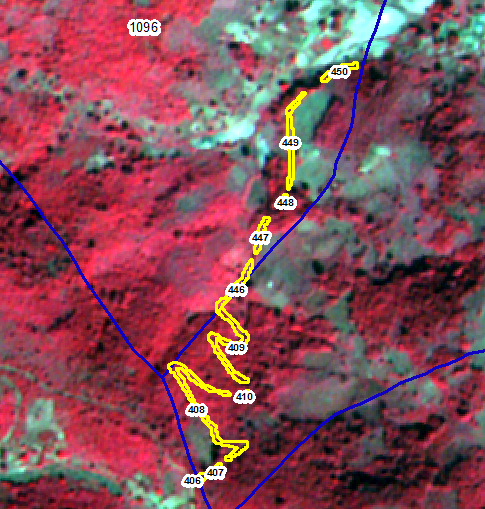 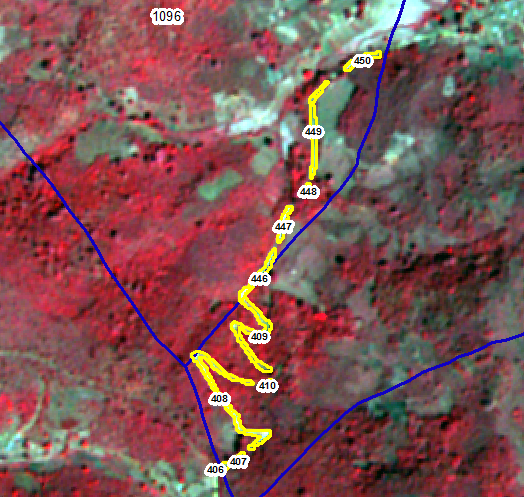 IRS_R2_103_60b_23-12-2017
IRS_R2_103_60b_27-feb-2019
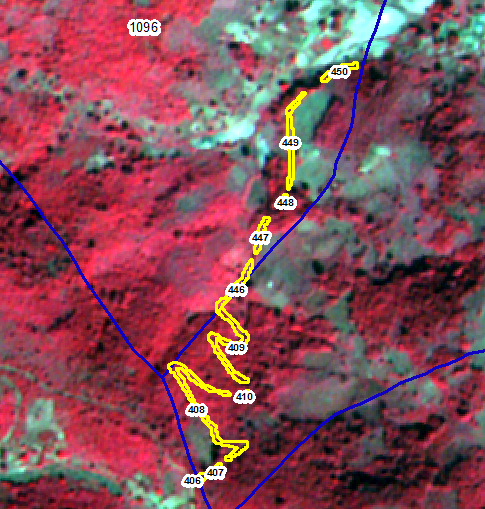 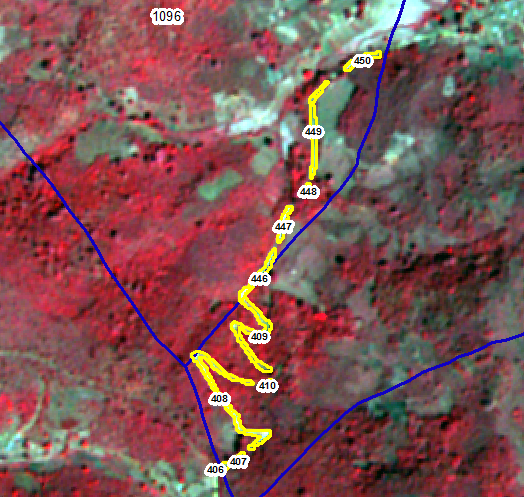 IRS_R2_103_60b_23-12-2017
IRS_R2_103_60b_27-feb-2019
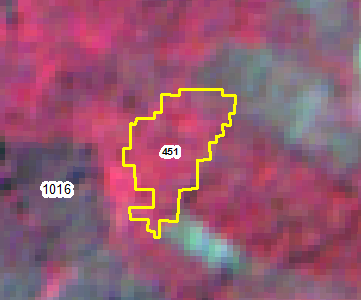 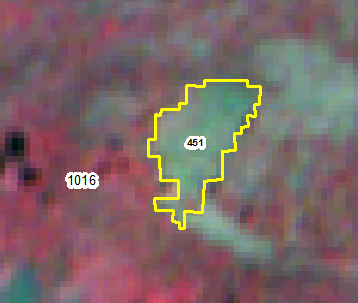 IRS_R2_103_60b_23-12-2017
IRS_R2_103_60b_27-feb-2019
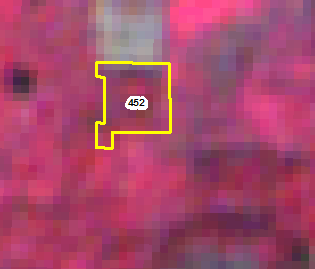 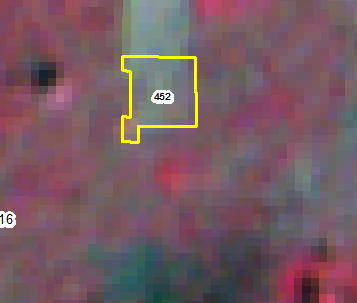 IRS_R2_103_60b_23-12-2017
IRS_R2_103_60b_27-feb-2019
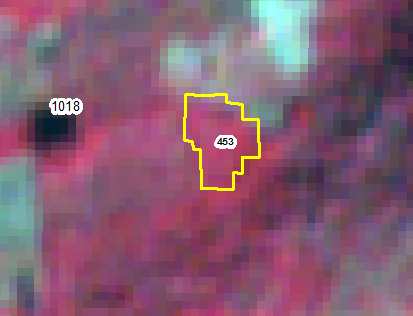 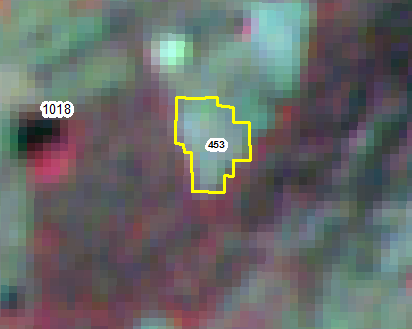 IRS_R2_103_60b_23-12-2017
IRS_R2_103_60b_27-feb-2019
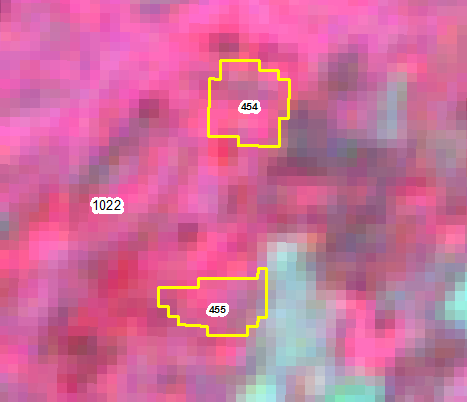 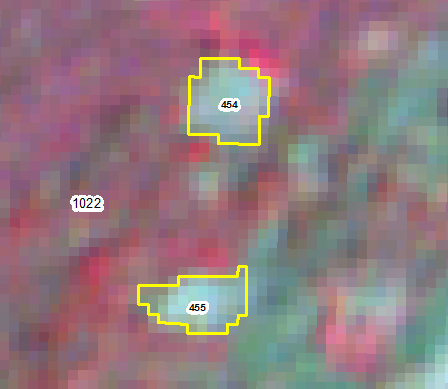 IRS_R2_103_60b_23-12-2017
IRS_R2_103_60b_27-feb-2019
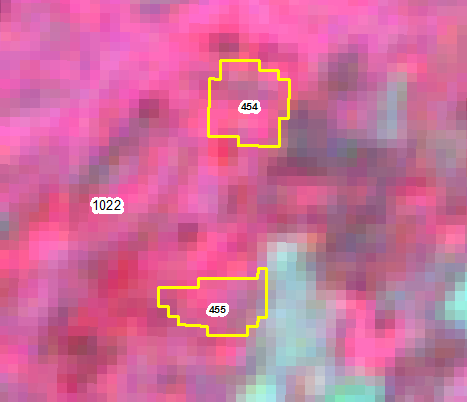 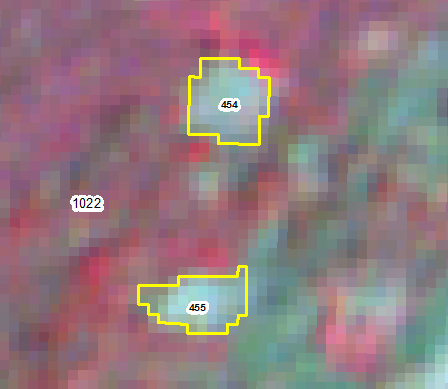 IRS_R2_103_60b_23-12-2017
IRS_R2_103_60b_27-feb-2019
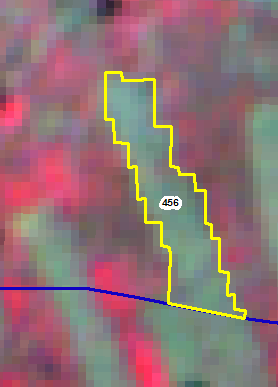 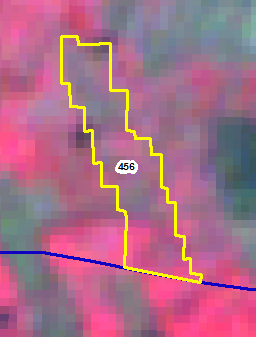 IRS_R2_103_60b_23-12-2017
IRS_R2_103_60b_27-feb-2019
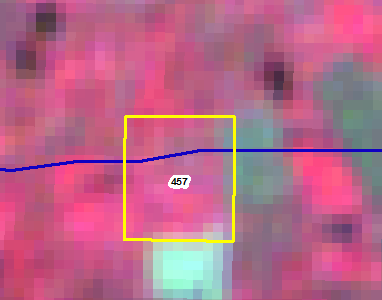 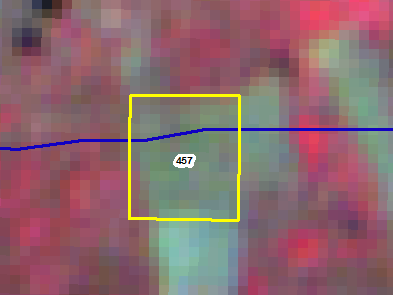 IRS_R2_103_60b_23-12-2017
IRS_R2_103_60b_27-feb-2019
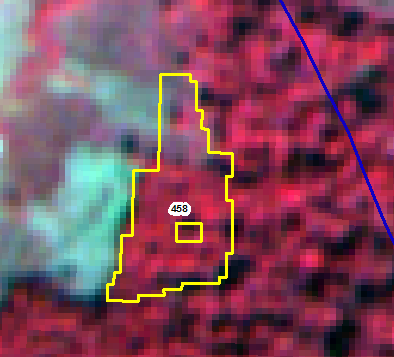 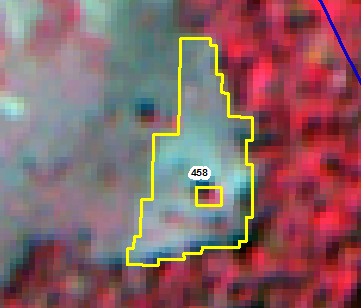 IRS_R2_103_60b_23-12-2017
IRS_R2_103_60b_27-feb-2019
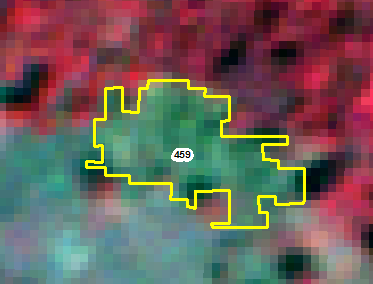 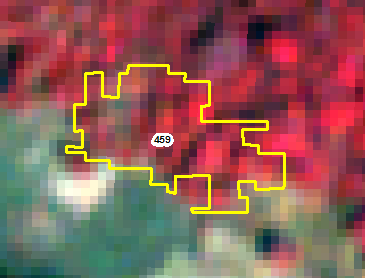 IRS_R2_103_60b_23-12-2017
IRS_R2_103_60b_27-feb-2019
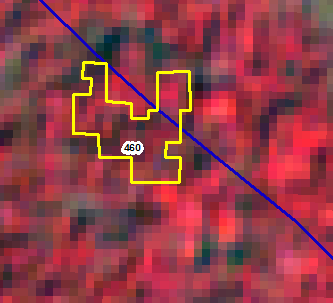 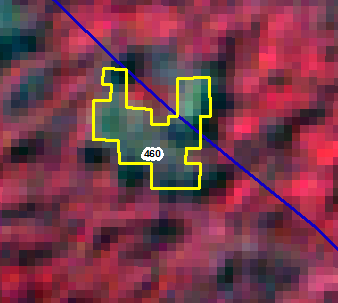 IRS_R2_103_60b_23-12-2017
IRS_R2_103_60b_27-feb-2019
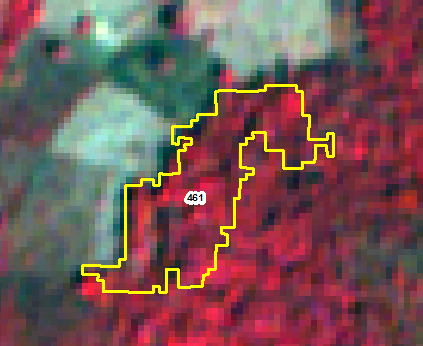 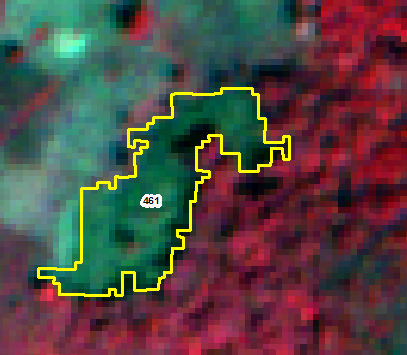 IRS_R2_103_60b_23-12-2017
IRS_R2_103_60b_27-feb-2019
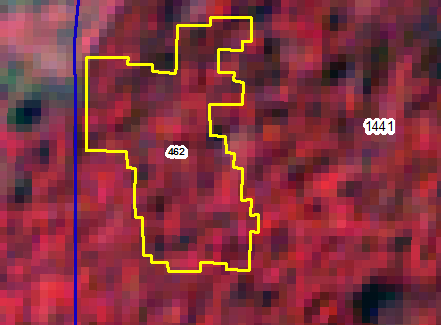 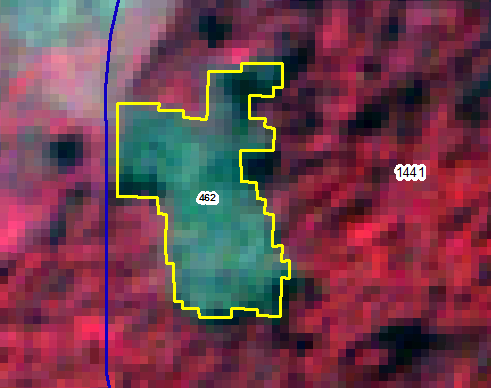 IRS_R2_103_60b_23-12-2017
IRS_R2_103_60b_27-feb-2019
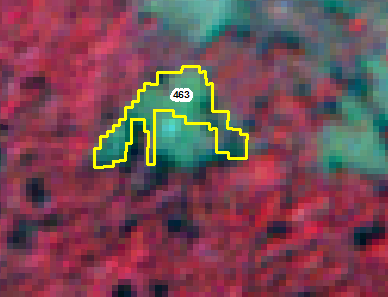 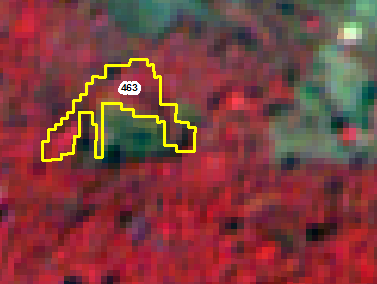 IRS_R2_103-60-c-15-feb-2019
IRS_R2_103-60-c-04-mar-2018
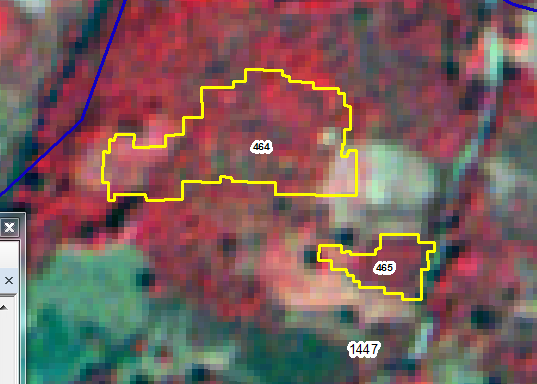 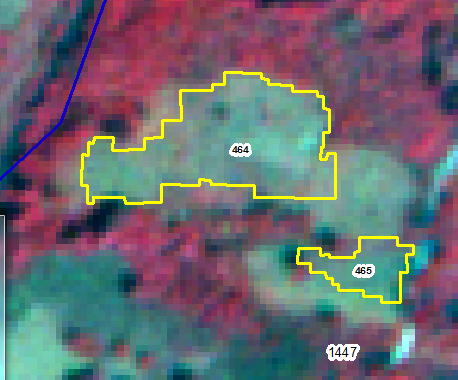 IRS_R2_103-60-c-15-feb-2019
IRS_R2_103-60-c-04-mar-2018
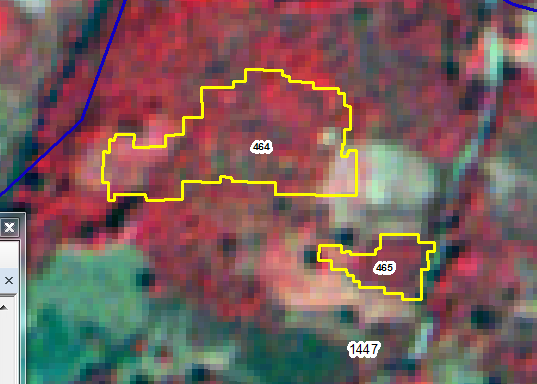 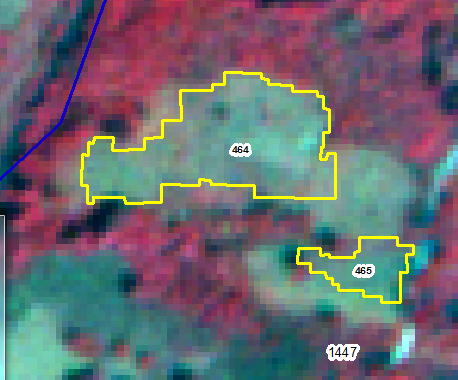 IRS_R2_103-60-c-15-feb-2019
IRS_R2_103-60-c-04-mar-2018
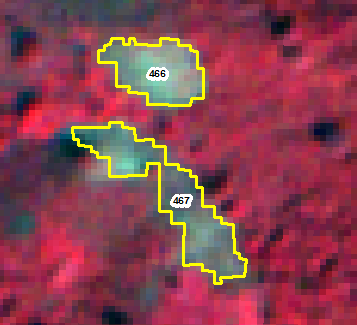 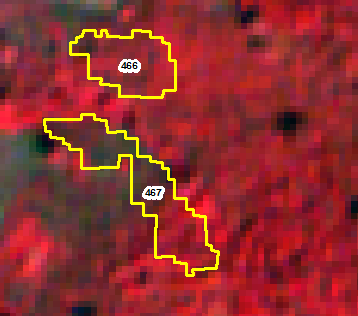 IRS_R2_103-60-c-15-feb-2019
IRS_R2_103-60-c-04-mar-2018
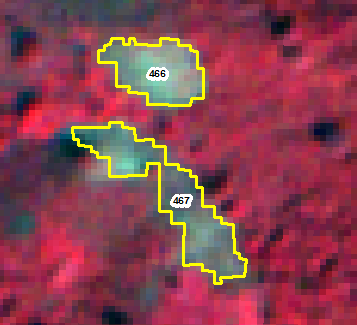 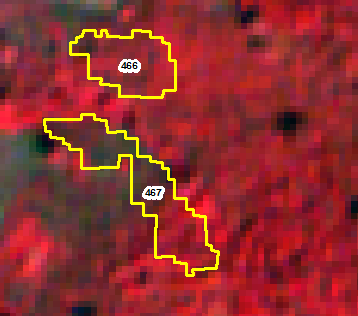 IRS_R2_103-60-c-15-feb-2019
IRS_R2_103-60-c-04-mar-2018
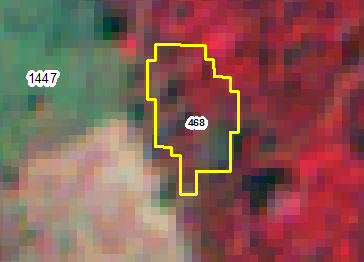 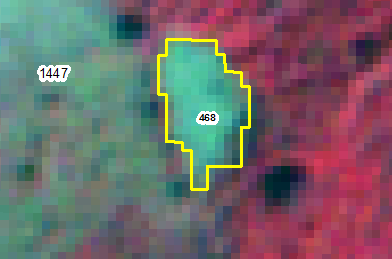 IRS_R2_103-60-c-15-feb-2019
IRS_R2_103-60-c-04-mar-2018
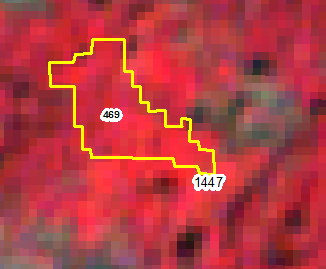 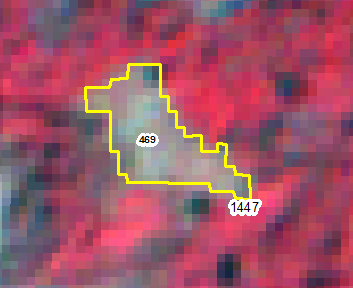 IRS_R2_103-60-c-15-feb-2019
IRS_R2_103-60-c-04-mar-2018
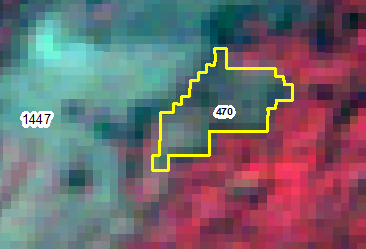 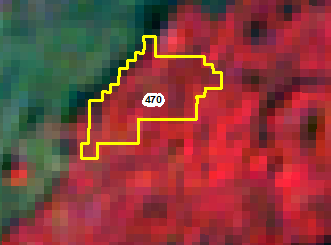 IRS_R2_103-60-c-15-feb-2019
IRS_R2_103-60-c-04-mar-2018
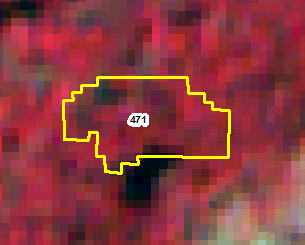 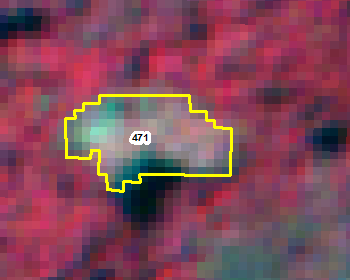 IRS_R2_103-60-c-15-feb-2019
IRS_R2_103-60-c-04-mar-2018
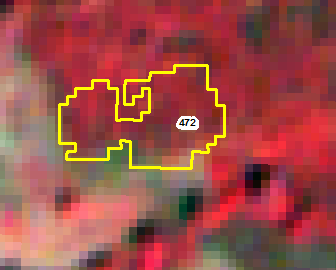 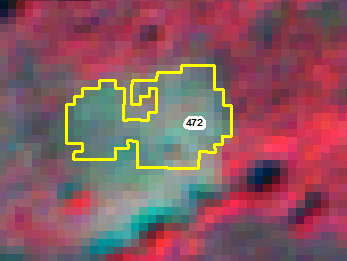 IRS_R2_103-60-c-15-feb-2019
IRS_R2_103-60-c-04-mar-2018
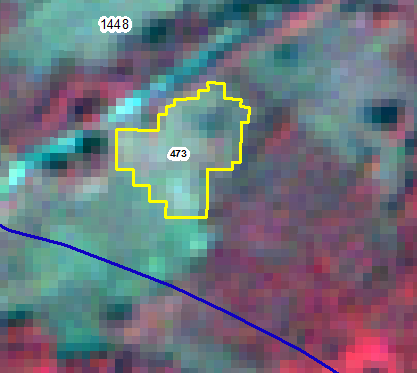 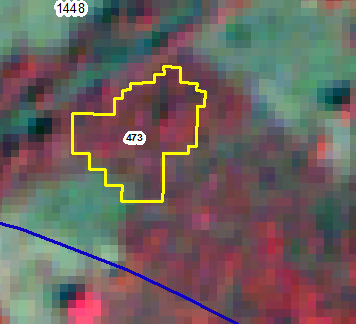 IRS_R2_103-60-c-15-feb-2019
IRS_R2_103-60-c-04-mar-2018
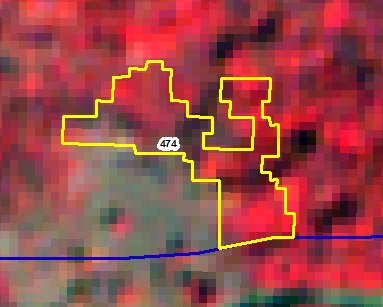 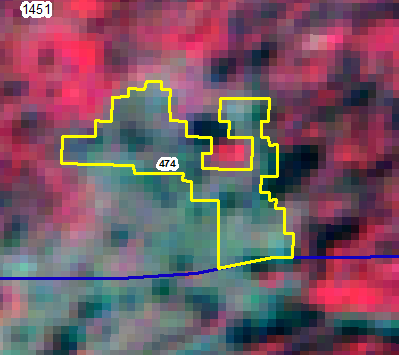 IRS_R2_103-60-c-15-feb-2019
IRS_R2_103-60-c-04-mar-2018
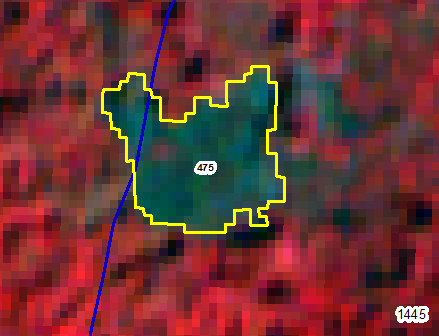 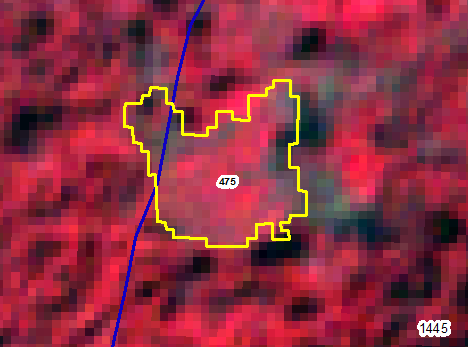 IRS_R2_103_60b_23-12-2017
IRS_R2_103_60b_27-feb-2019
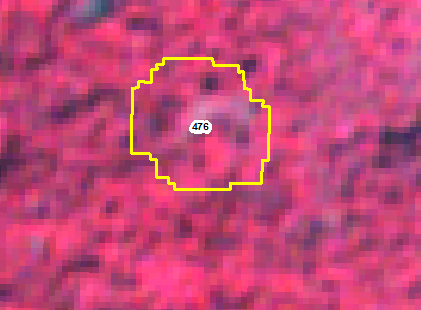 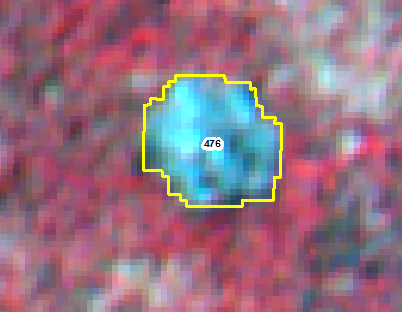 IRS_R2_103_60b_23-12-2017
IRS_R2_103_60b_27-feb-2019
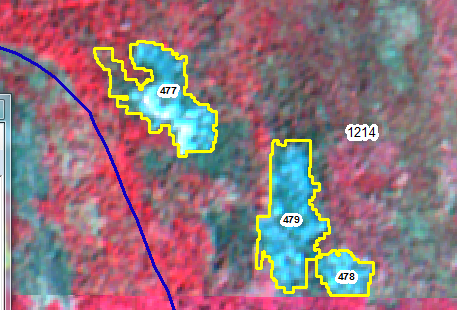 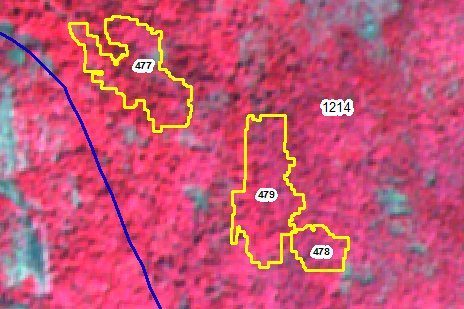 IRS_R2_103_60b_23-12-2017
IRS_R2_103_60b_27-feb-2019
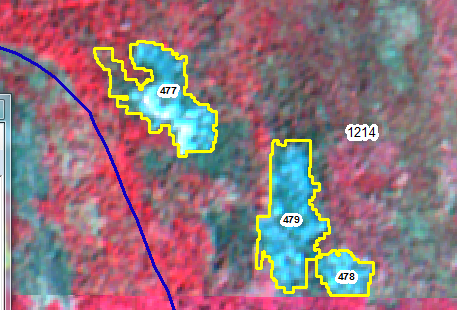 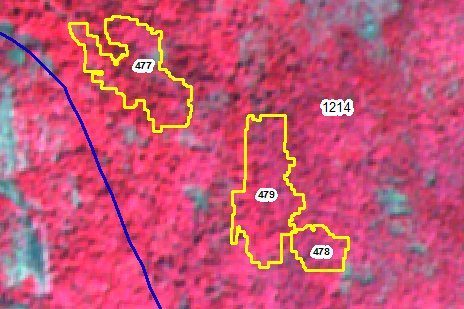 IRS_R2_103_60b_23-12-2017
IRS_R2_103_60b_27-feb-2019
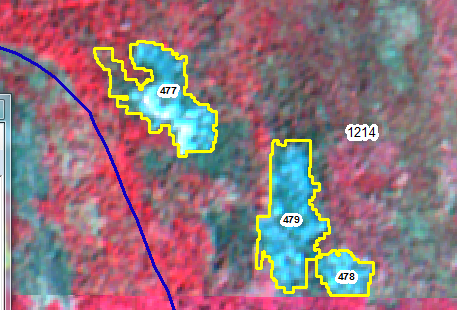 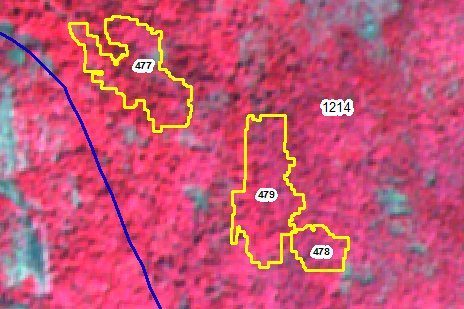 IRS_R2_103_60b_23-12-2017
IRS_R2_103_60b_27-feb-2019
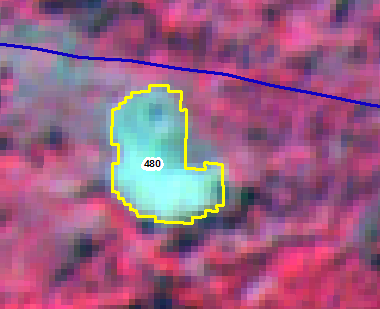 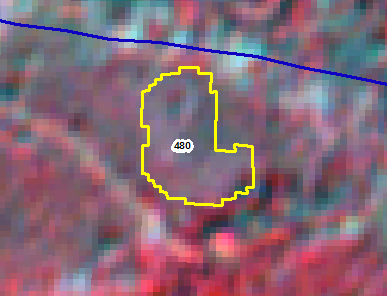 IRS_R2_103_60b_23-12-2017
IRS_R2_103_60b_27-feb-2019
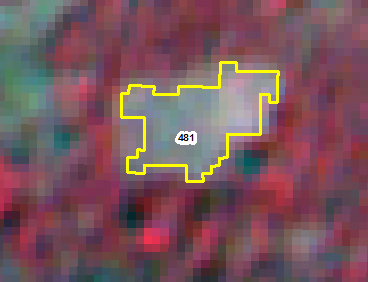 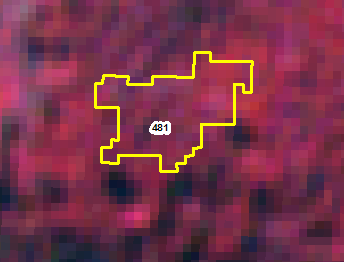 IRS_R2_103_60b_23-12-2017
IRS_R2_103_60b_27-feb-2019
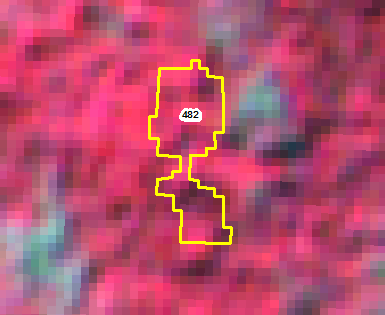 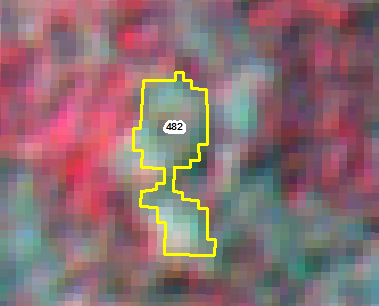 IRS_R2_103_60b_23-12-2017
IRS_R2_103_60b_27-feb-2019
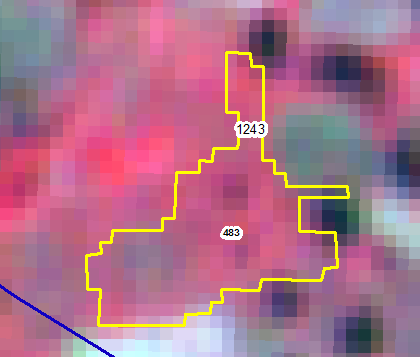 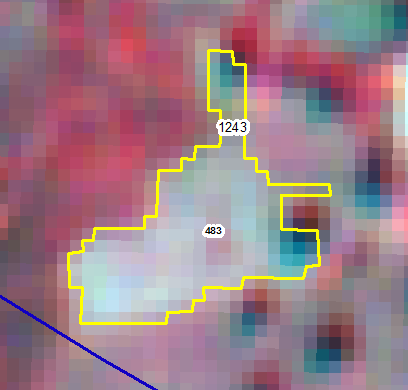 IRS_R2_103-60-d-22-dec-2017
IRS_R2_103-60-d-06-oct-2018
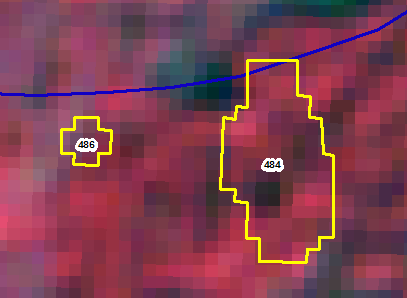 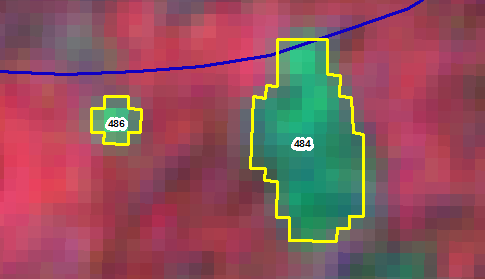 IRS_R2_103-60-d-22-dec-2017
IRS_R2_103-60-d-06-oct-2018
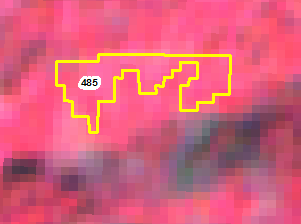 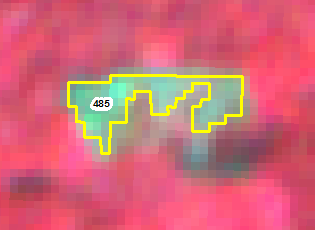 IRS_R2_103-60-d-22-dec-2017
IRS_R2_103-60-d-06-oct-2018
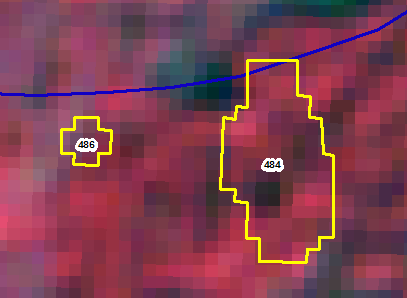 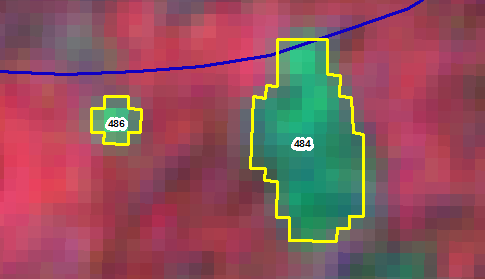 IRS_R2_103_60b_23-12-2017
IRS_R2_103_60b_27-feb-2019
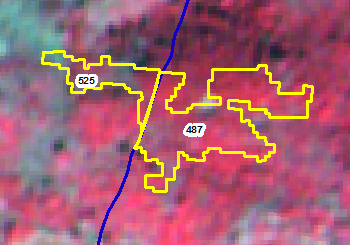 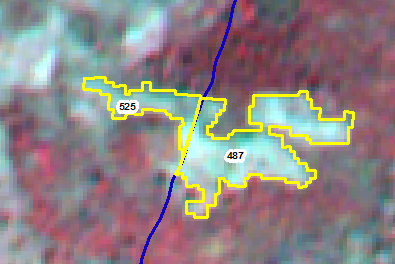 IRS_R2_103_60b_23-12-2017
IRS_R2_103_60b_27-feb-2019
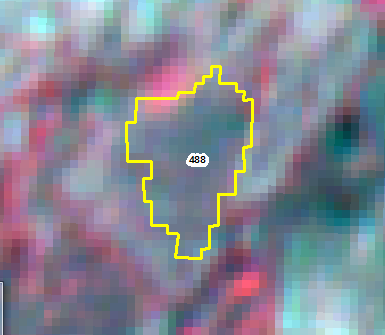 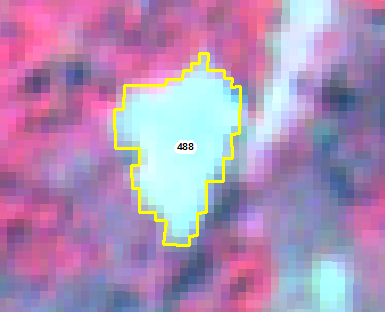 IRS_R2_103_60b_23-12-2017
IRS_R2_103_60b_27-feb-2019
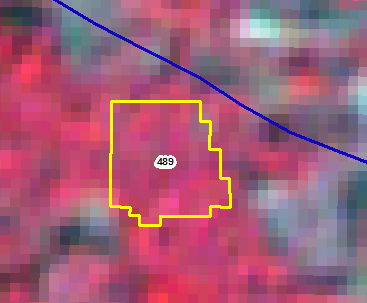 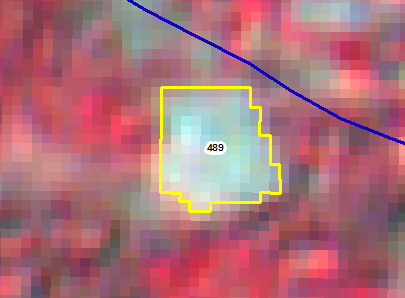 IRS_R2_103_60b_23-12-2017
IRS_R2_103_60b_27-feb-2019
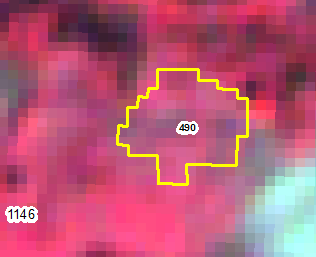 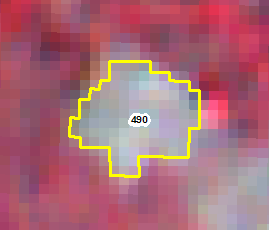 IRS_R2_103_60b_23-12-2017
IRS_R2_103_60b_27-feb-2019
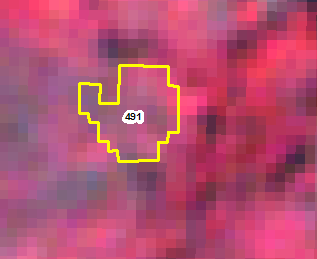 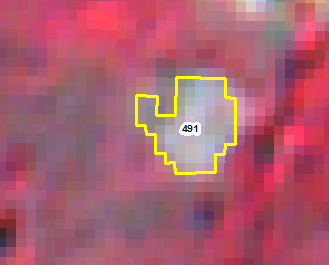 IRS_R2_103_60b_23-12-2017
IRS_R2_103_60b_27-feb-2019
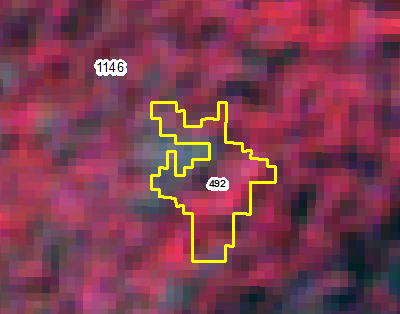 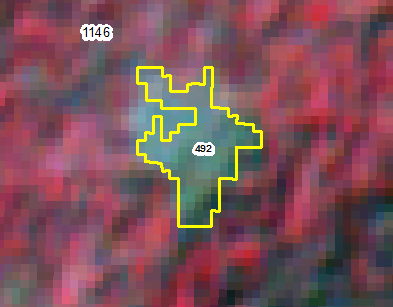 IRS_R2_103_60b_23-12-2017
IRS_R2_103_60b_27-feb-2019
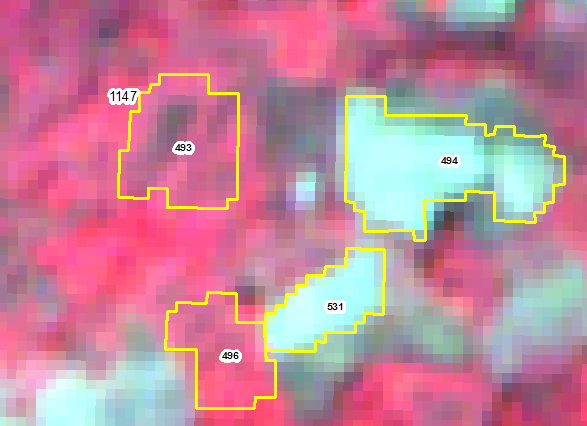 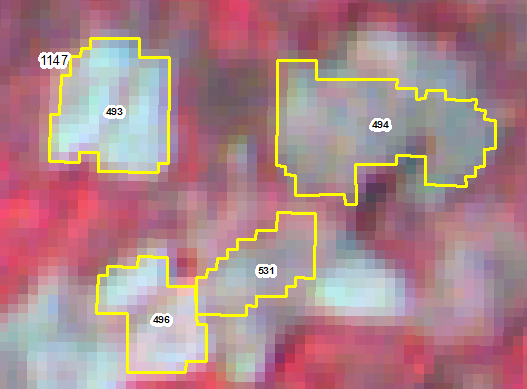 IRS_R2_103_60b_23-12-2017
IRS_R2_103_60b_27-feb-2019
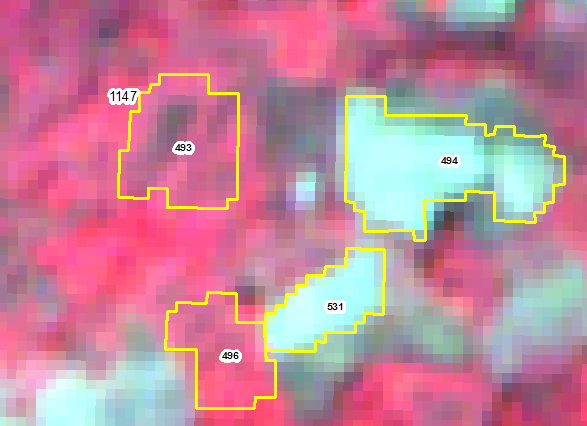 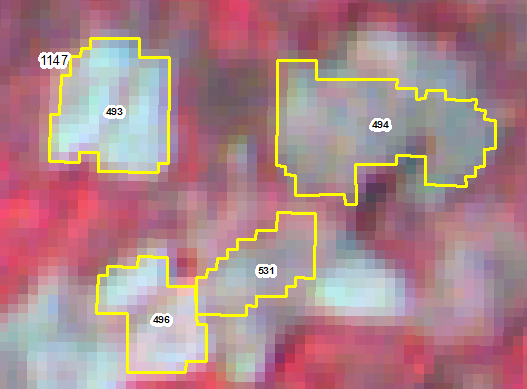 IRS_R2_103_60b_23-12-2017
IRS_R2_103_60b_27-feb-2019
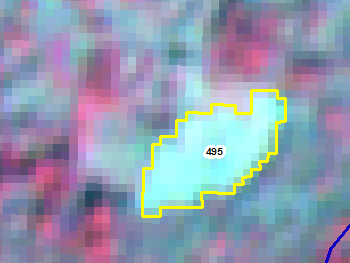 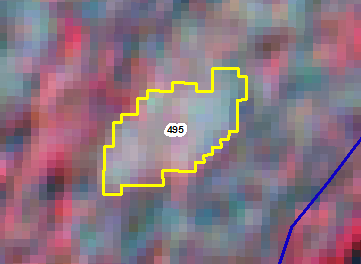 IRS_R2_103_60b_23-12-2017
IRS_R2_103_60b_27-feb-2019
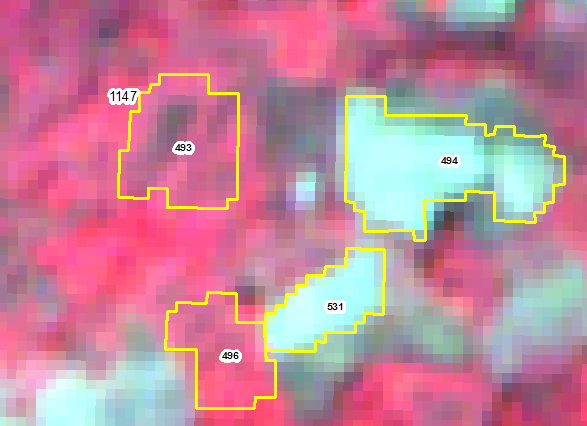 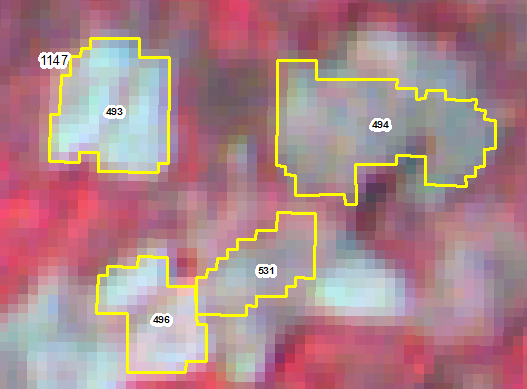 IRS_R2_103_60b_23-12-2017
IRS_R2_103_60b_27-feb-2019
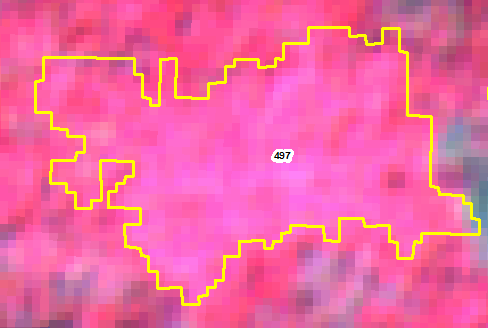 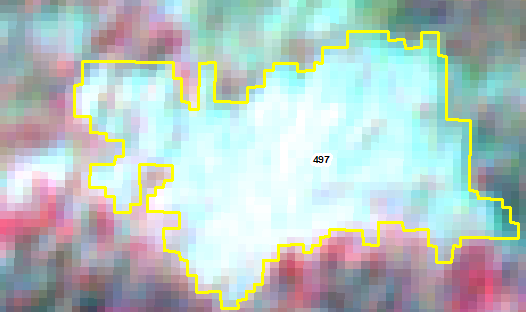 IRS_R2_103_60b_23-12-2017
IRS_R2_103_60b_27-feb-2019
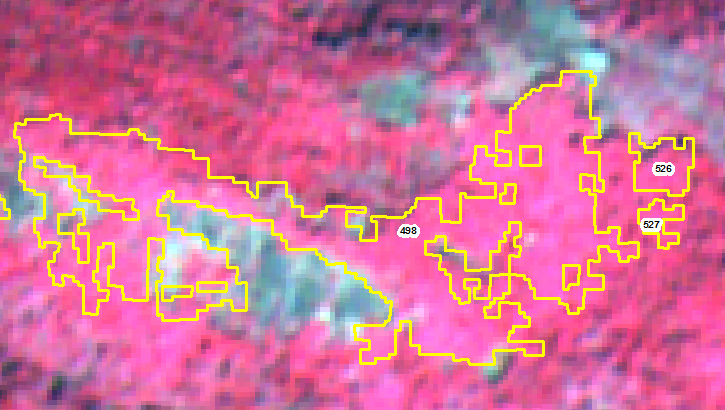 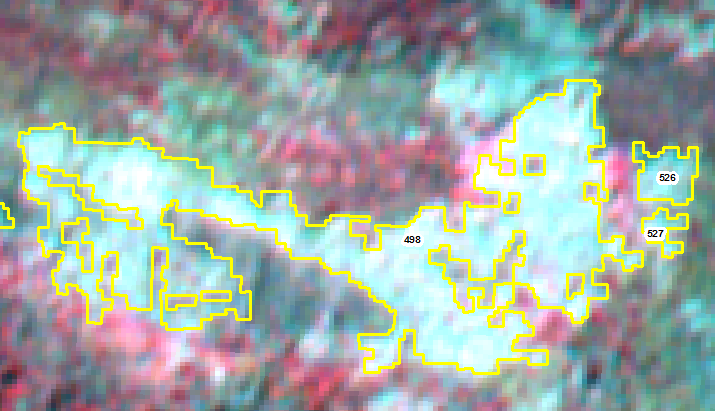 IRS_R2_103_60b_23-12-2017
IRS_R2_103_60b_27-feb-2019
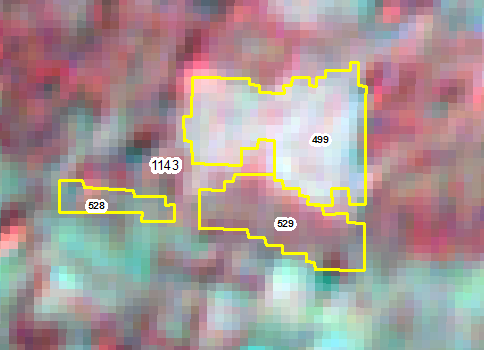 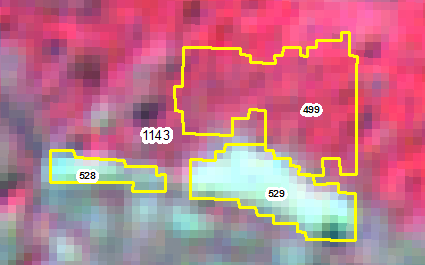 IRS_R2_103_60b_23-12-2017
IRS_R2_103_60b_27-feb-2019
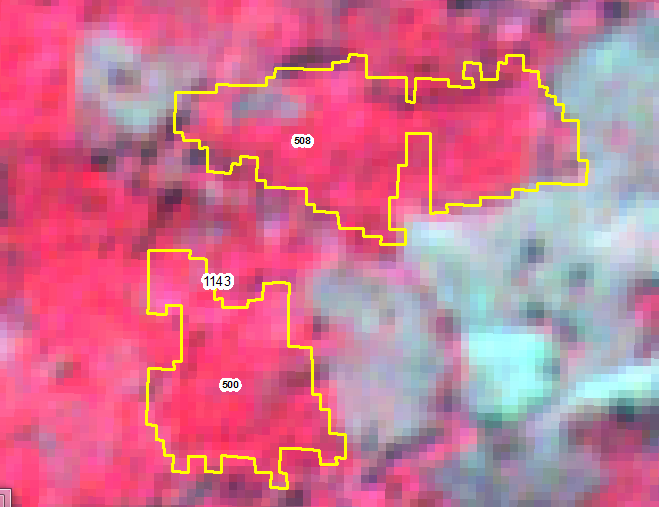 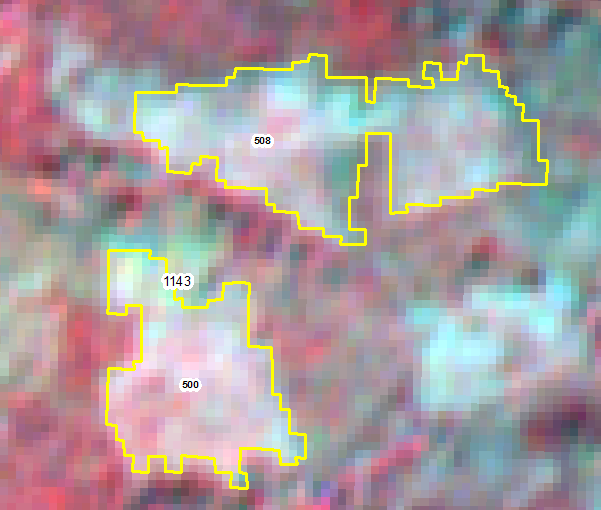 IRS_R2_103_60b_23-12-2017
IRS_R2_103_60b_27-feb-2019
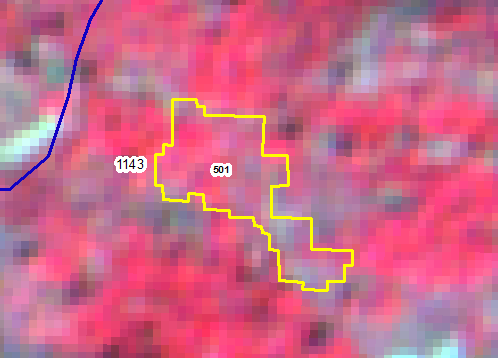 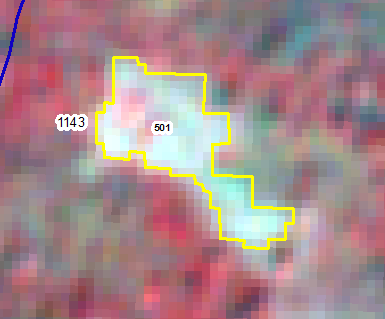 IRS_R2_103_60b_23-12-2017
IRS_R2_103_60b_27-feb-2019
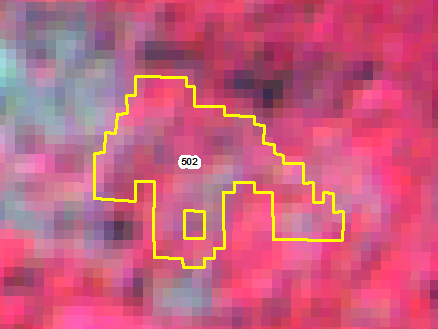 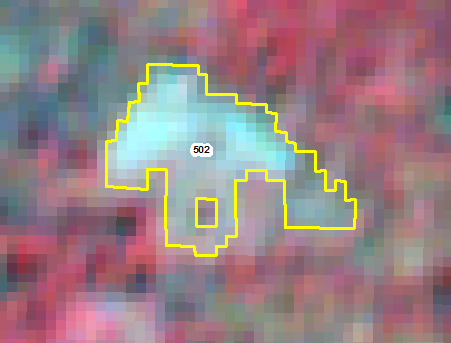 IRS_R2_103_60b_23-12-2017
IRS_R2_103_60b_27-feb-2019
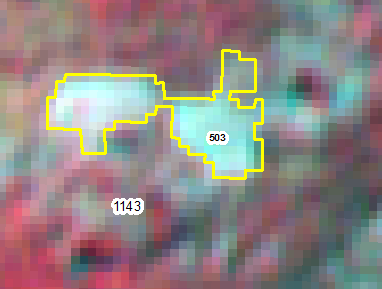 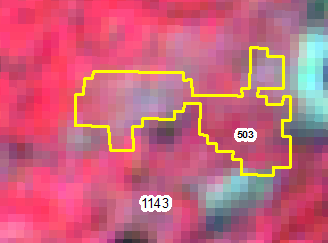 IRS_R2_103_60b_23-12-2017
IRS_R2_103_60b_27-feb-2019
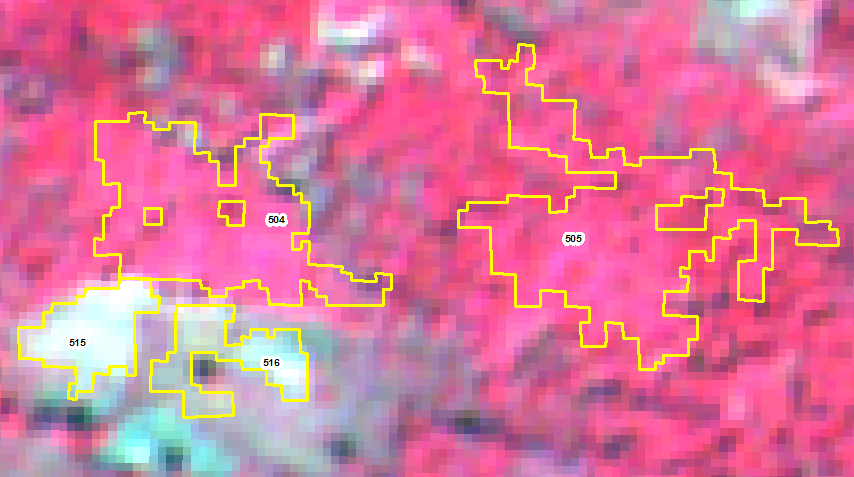 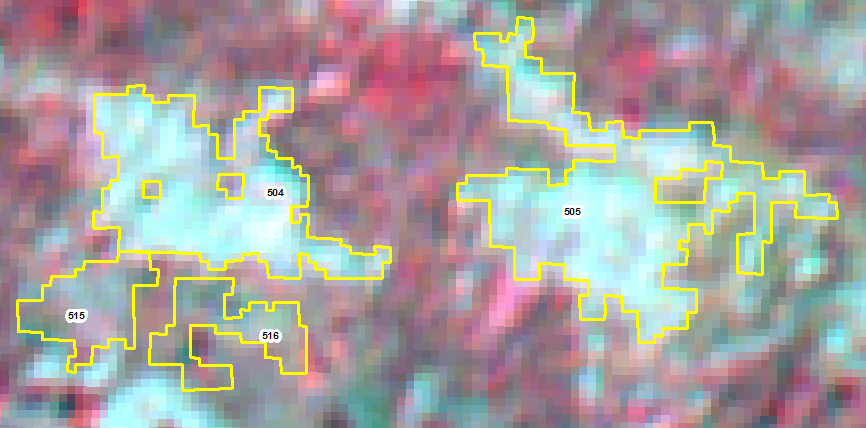 IRS_R2_103_60b_23-12-2017
IRS_R2_103_60b_27-feb-2019
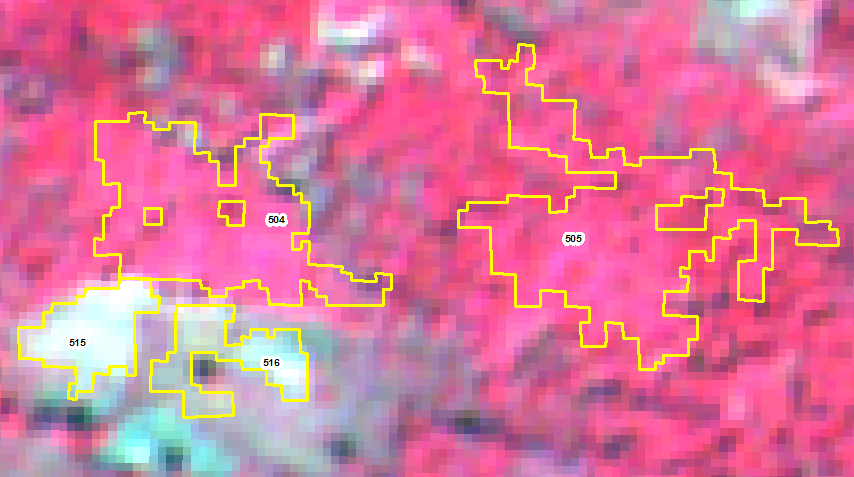 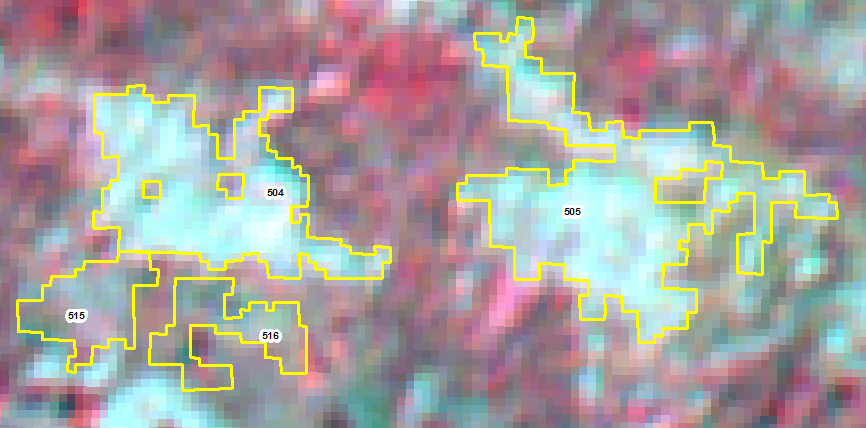 IRS_R2_103_60b_23-12-2017
IRS_R2_103_60b_27-feb-2019
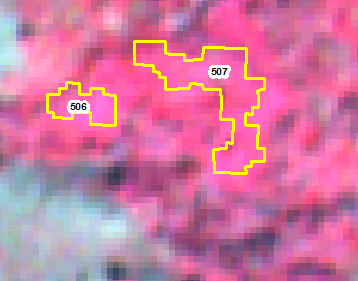 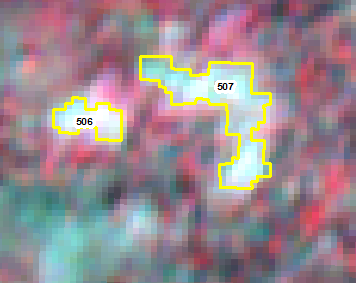 IRS_R2_103_60b_23-12-2017
IRS_R2_103_60b_27-feb-2019
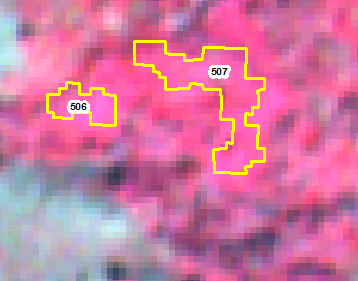 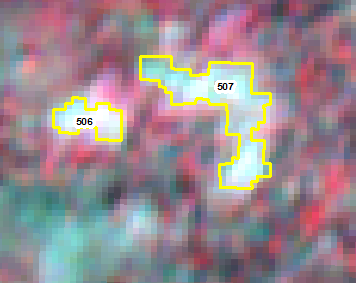 IRS_R2_103_60b_23-12-2017
IRS_R2_103_60b_27-feb-2019
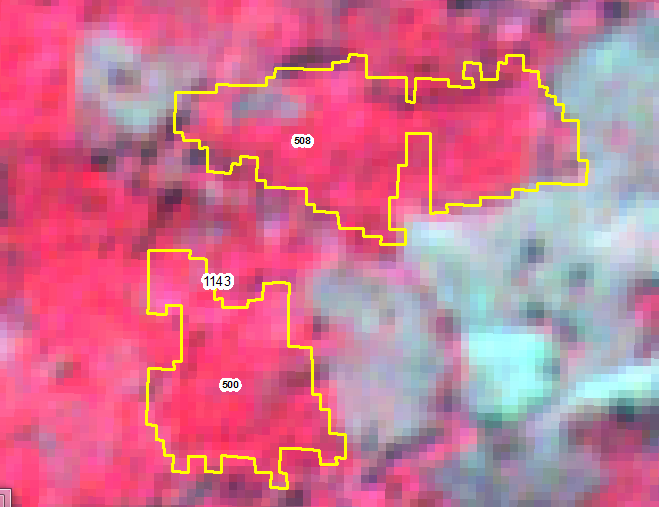 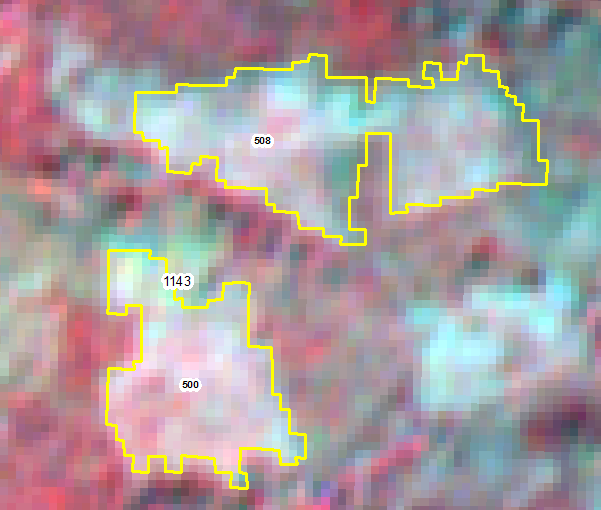 IRS_R2_103_60b_23-12-2017
IRS_R2_103_60b_27-feb-2019
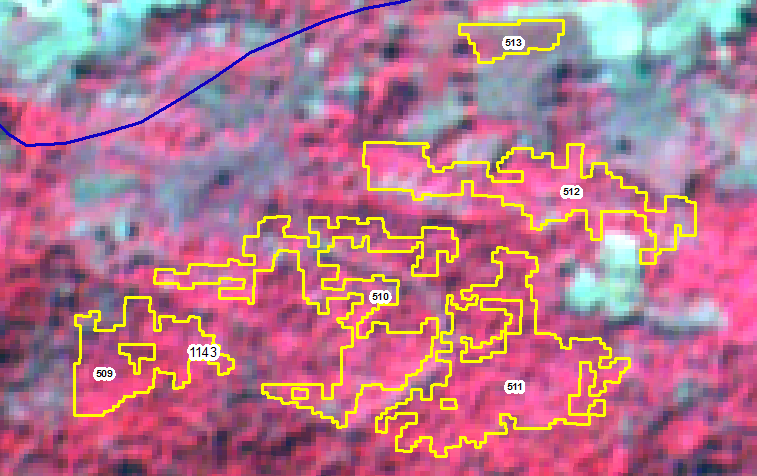 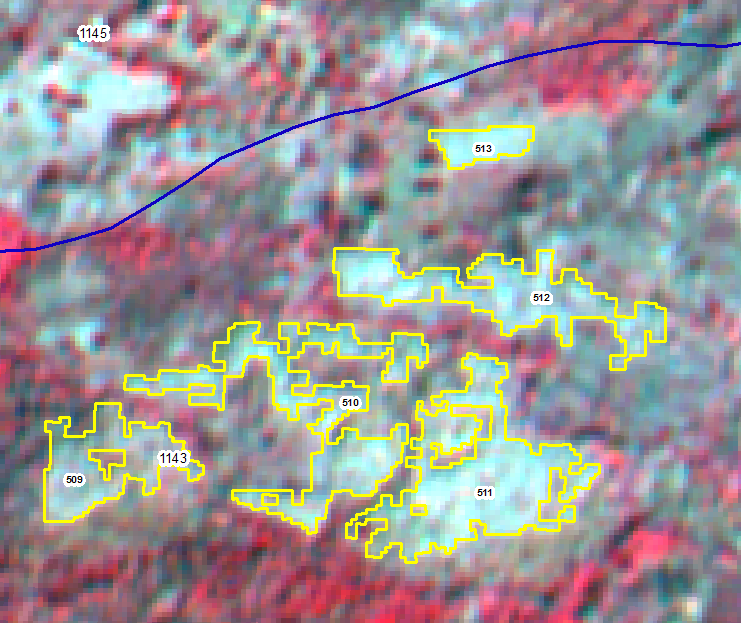 IRS_R2_103_60b_23-12-2017
IRS_R2_103_60b_27-feb-2019
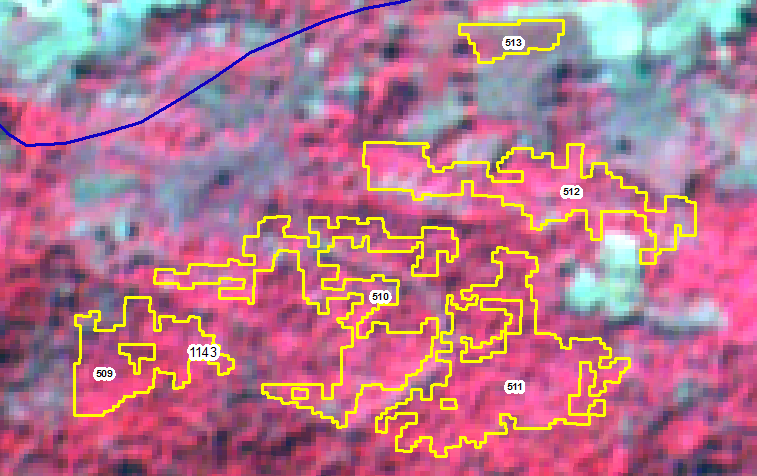 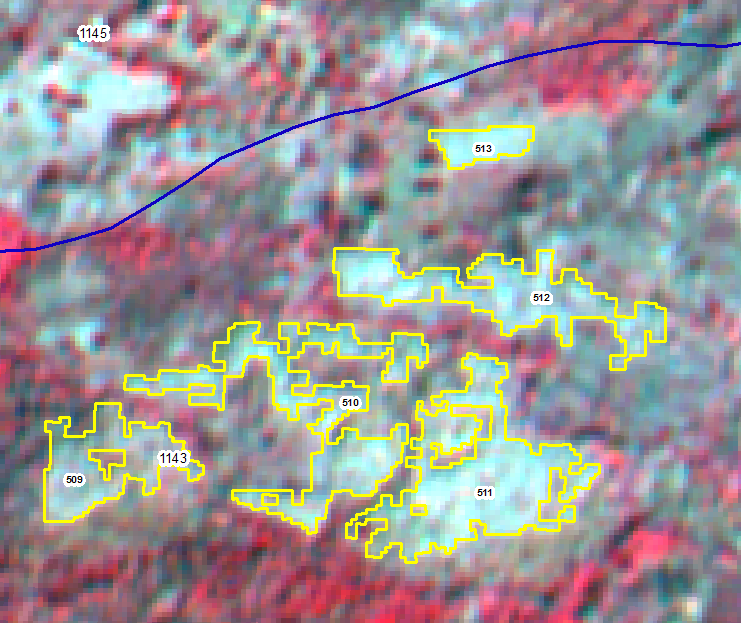 IRS_R2_103_60b_23-12-2017
IRS_R2_103_60b_27-feb-2019
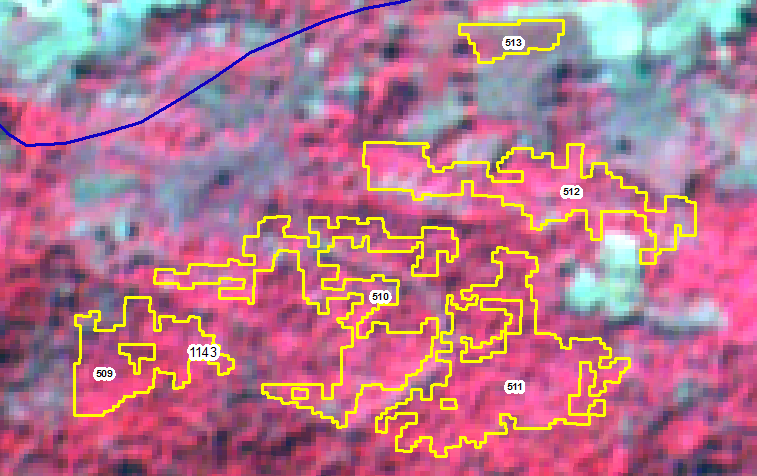 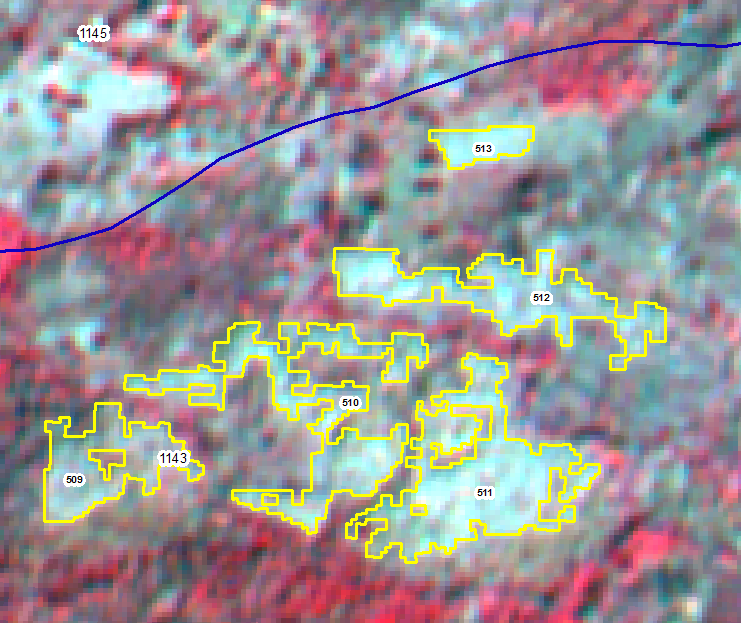 IRS_R2_103_60b_23-12-2017
IRS_R2_103_60b_27-feb-2019
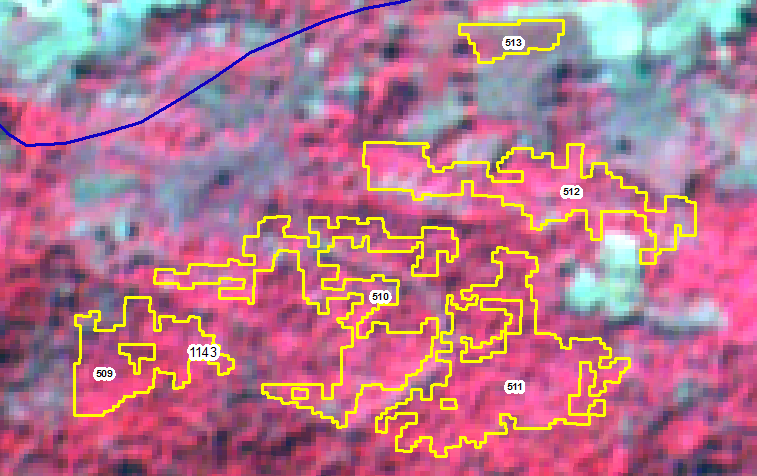 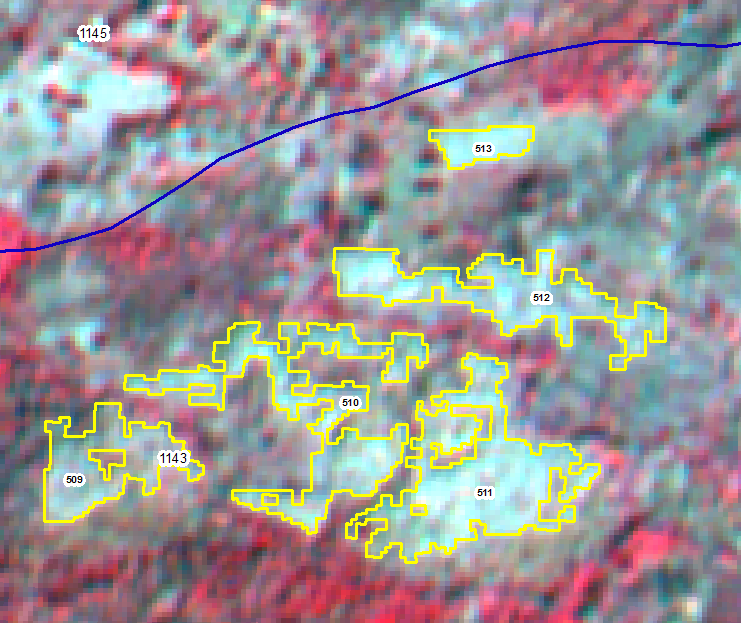 IRS_R2_103_60b_23-12-2017
IRS_R2_103_60b_27-feb-2019
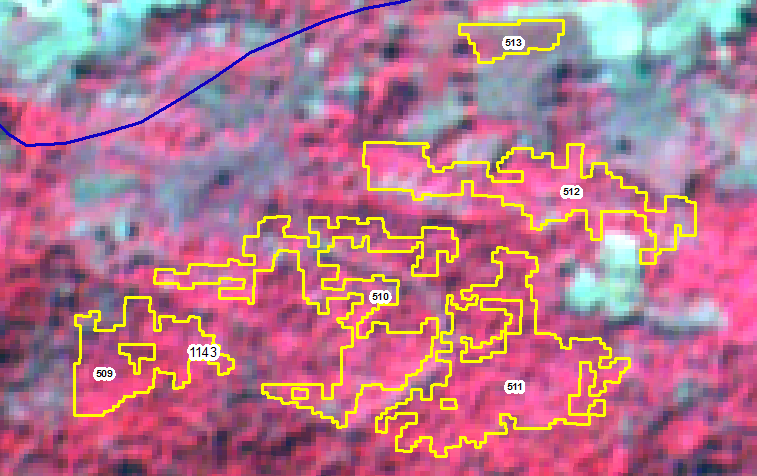 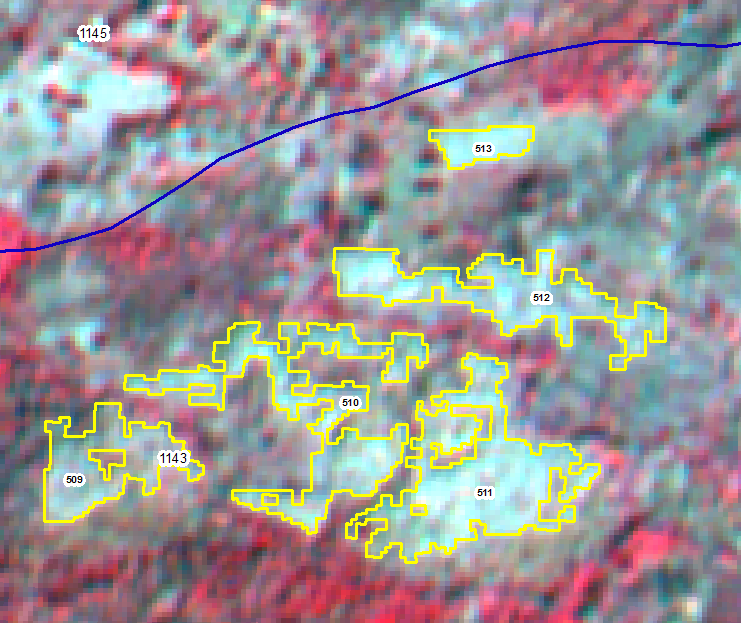 IRS_R2_103_60b_23-12-2017
IRS_R2_103_60b_27-feb-2019
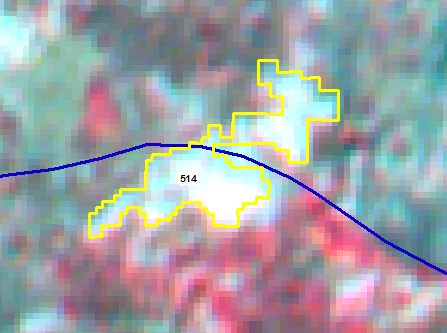 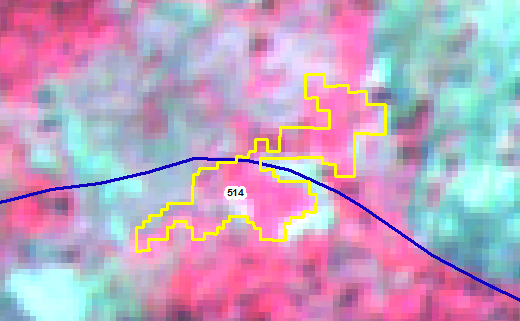 IRS_R2_103_60b_23-12-2017
IRS_R2_103_60b_27-feb-2019
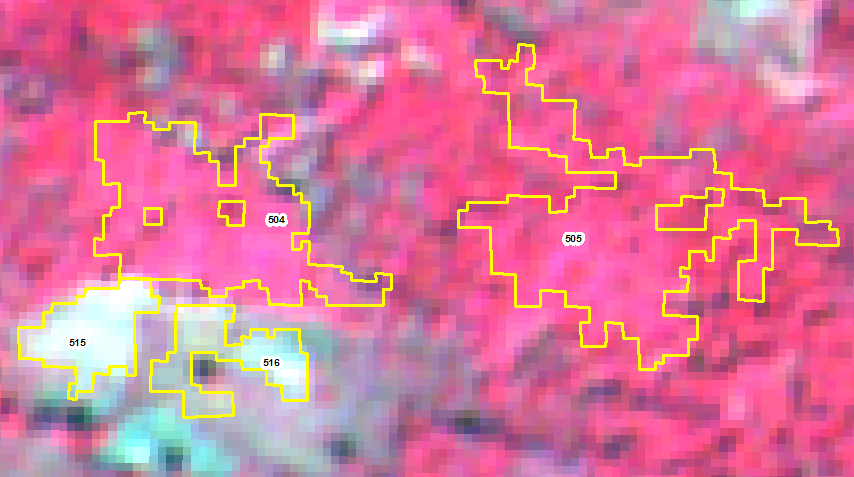 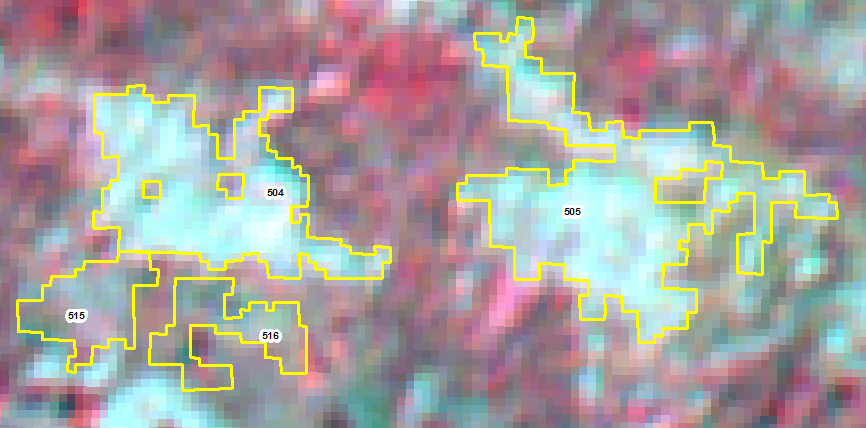 IRS_R2_103_60b_23-12-2017
IRS_R2_103_60b_27-feb-2019
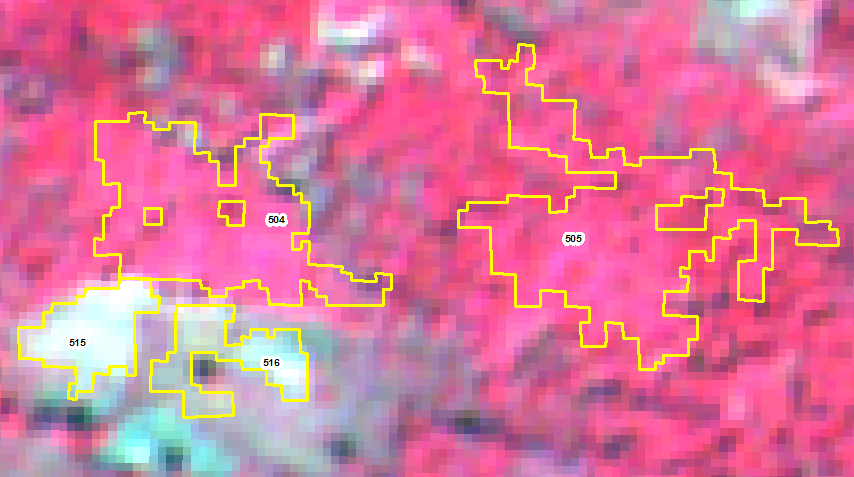 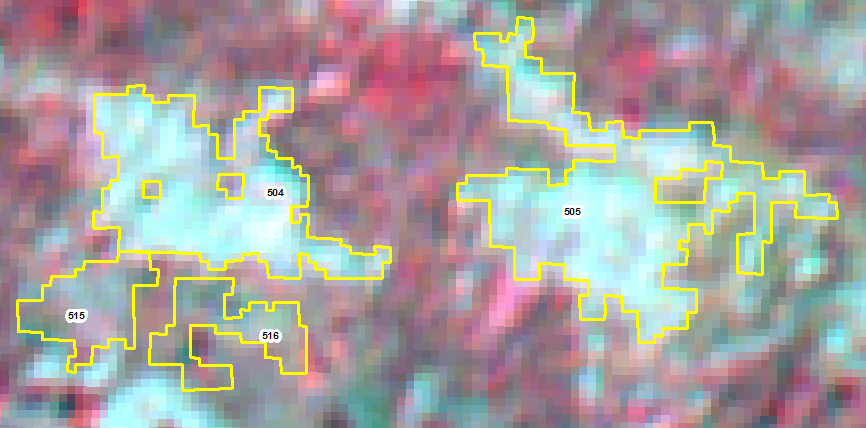 IRS_R2_103_60b_23-12-2017
IRS_R2_103_60b_27-feb-2019
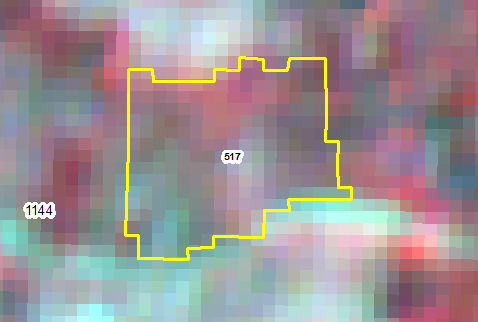 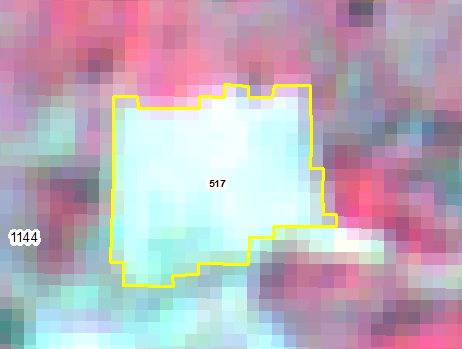 IRS_R2_103_60b_23-12-2017
IRS_R2_103_60b_27-feb-2019
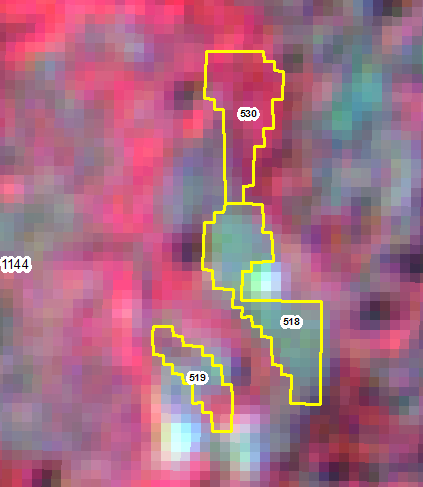 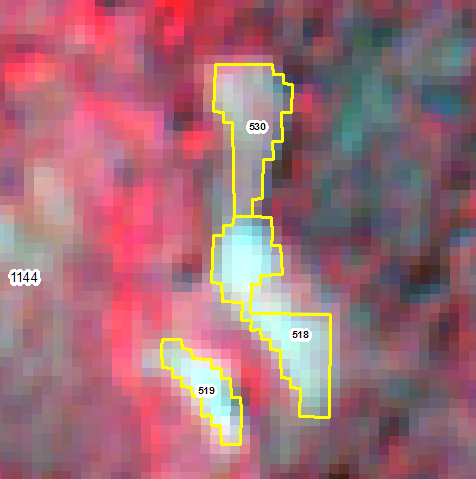 IRS_R2_103_60b_23-12-2017
IRS_R2_103_60b_27-feb-2019
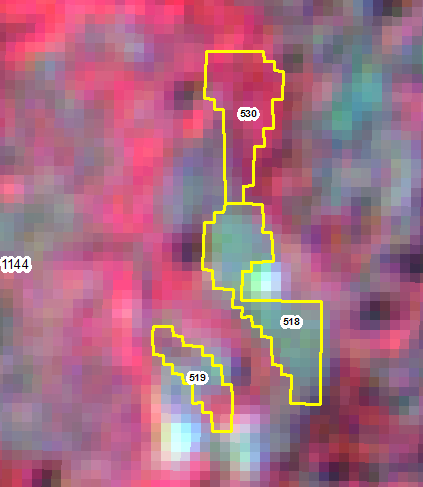 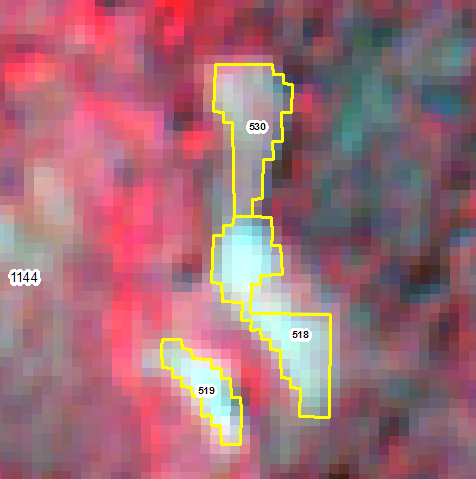 IRS_R2_103_60b_23-12-2017
IRS_R2_103_60b_27-feb-2019
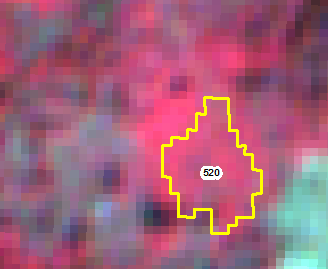 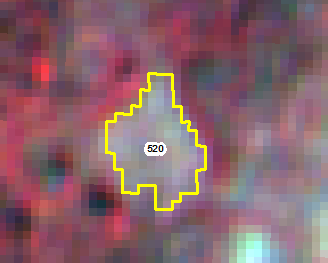 IRS_R2_103_60b_23-12-2017
IRS_R2_103_60b_27-feb-2019
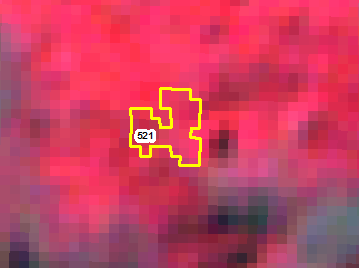 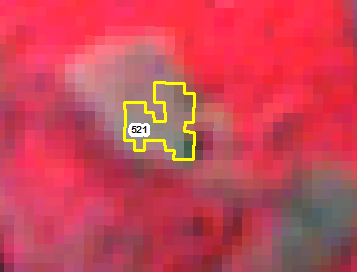 IRS_R2_103_60b_23-12-2017
IRS_R2_103_60b_27-feb-2019
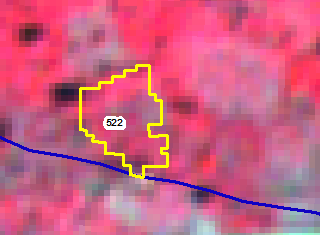 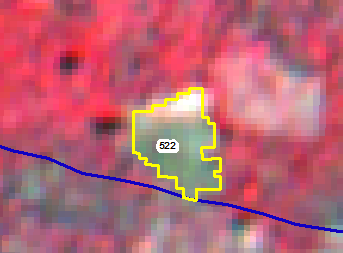 IRS_R2_103_60b_23-12-2017
IRS_R2_103_60b_27-feb-2019
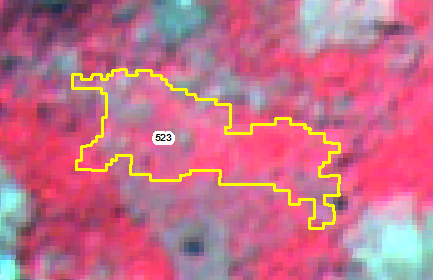 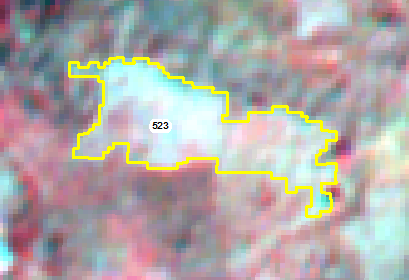 IRS_R2_103_60b_23-12-2017
IRS_R2_103_60b_27-feb-2019
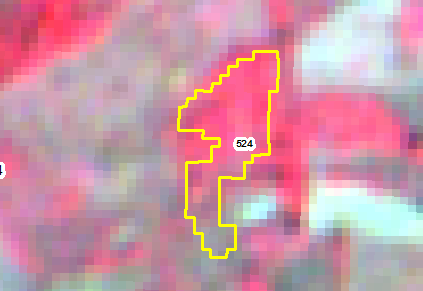 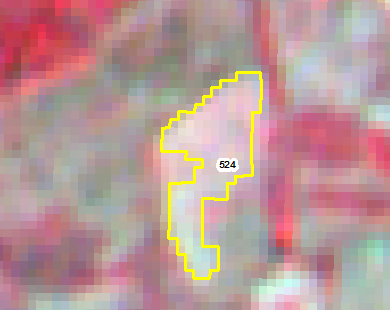 IRS_R2_103_60b_23-12-2017
IRS_R2_103_60b_27-feb-2019
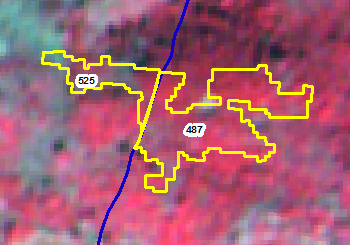 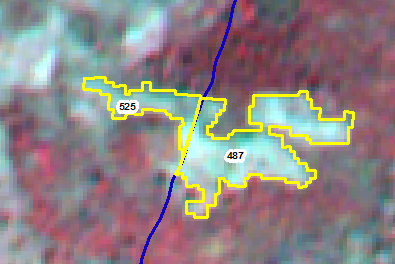 IRS_R2_103_60b_23-12-2017
IRS_R2_103_60b_27-feb-2019
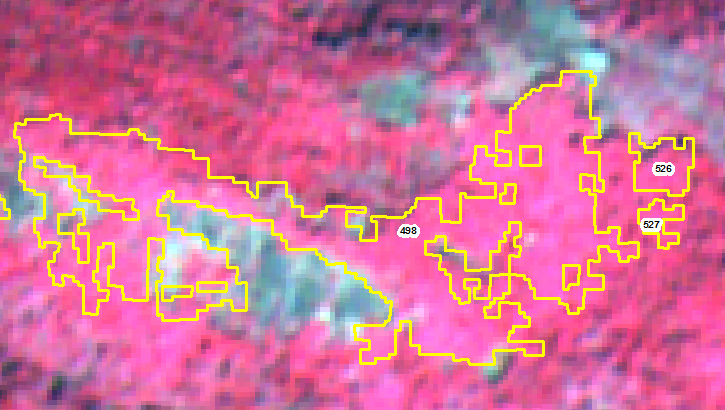 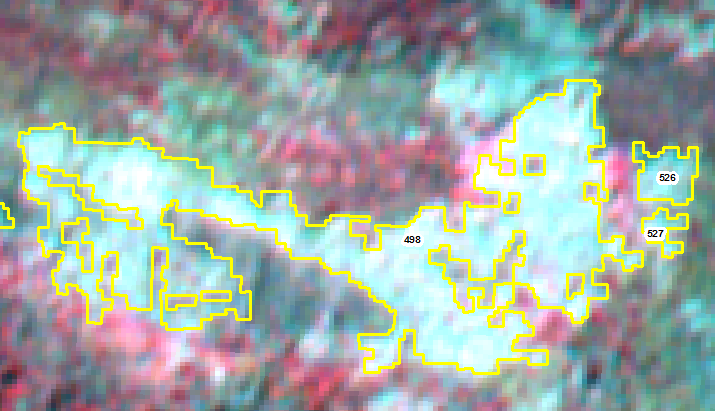 IRS_R2_103_60b_23-12-2017
IRS_R2_103_60b_27-feb-2019
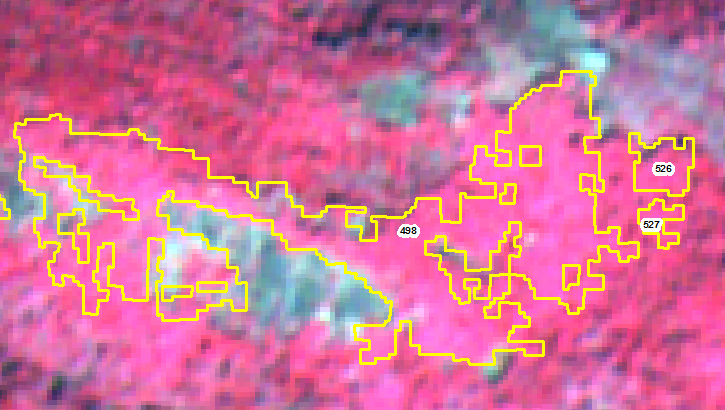 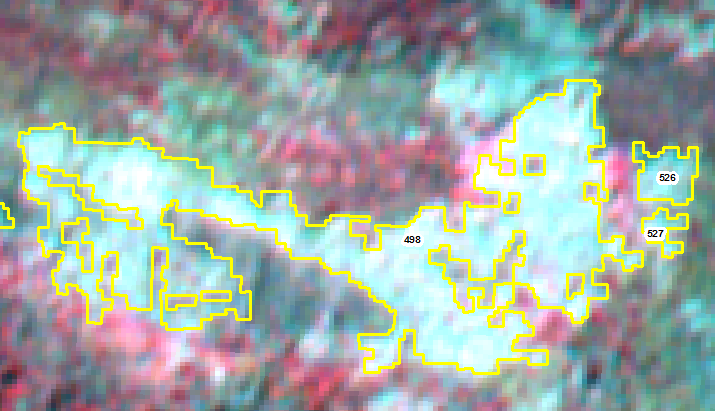 IRS_R2_103_60b_23-12-2017
IRS_R2_103_60b_27-feb-2019
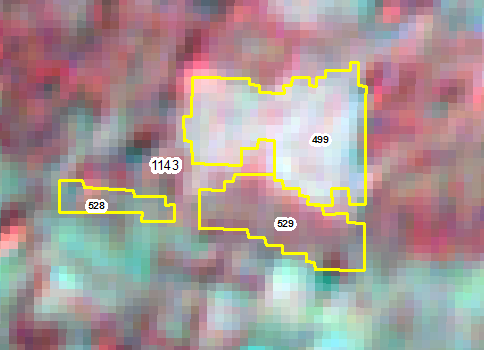 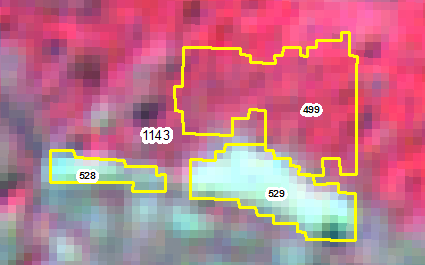 IRS_R2_103_60b_23-12-2017
IRS_R2_103_60b_27-feb-2019
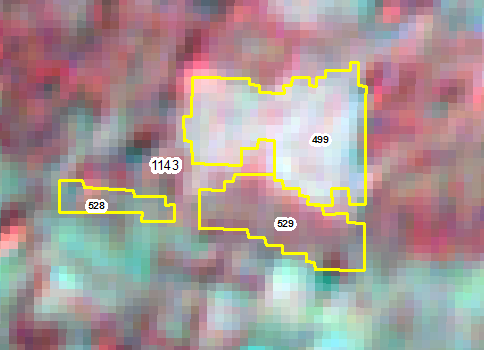 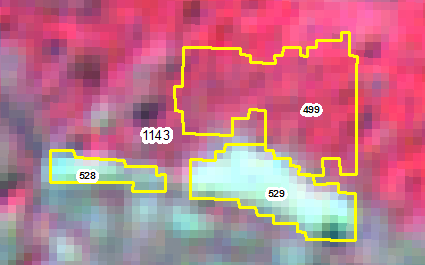 IRS_R2_103_60b_23-12-2017
IRS_R2_103_60b_27-feb-2019
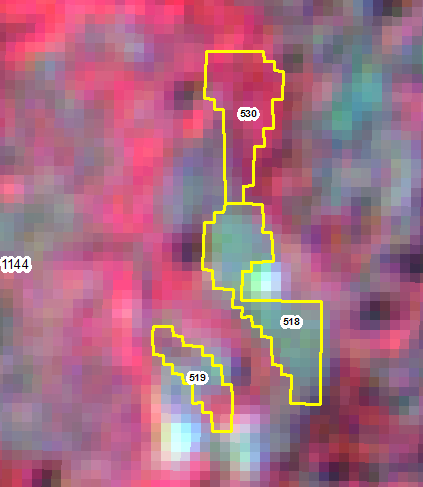 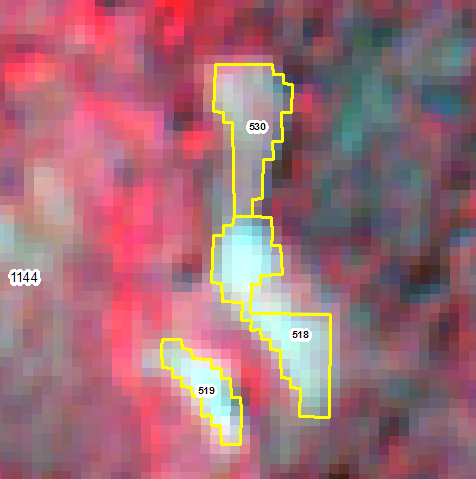 IRS_R2_103_60b_23-12-2017
IRS_R2_103_60b_27-feb-2019
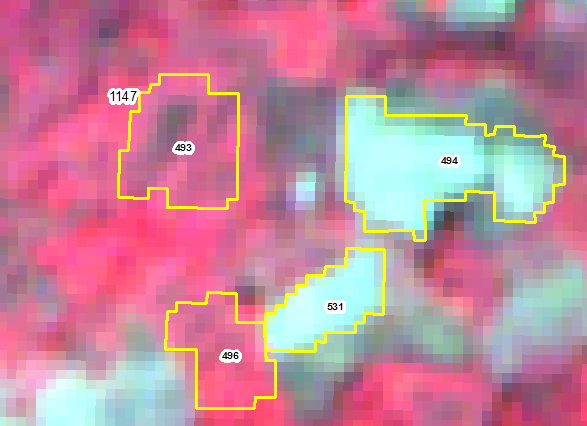 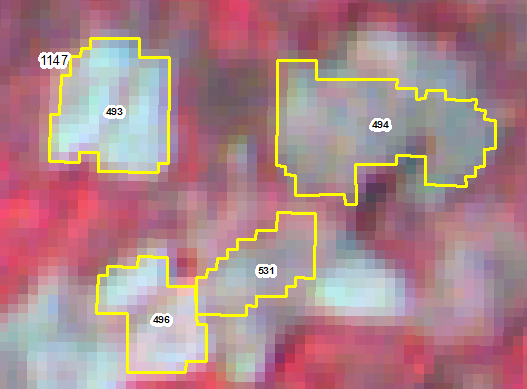 IRS_R2_103_60b_23-12-2017
IRS_R2_103_60b_27-feb-2019
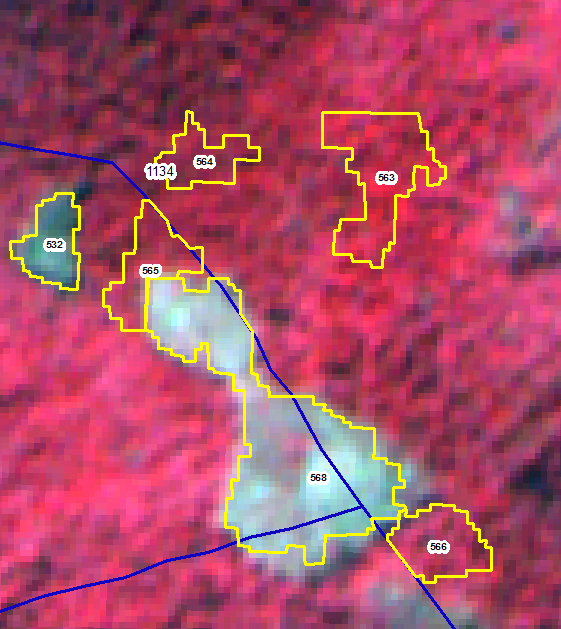 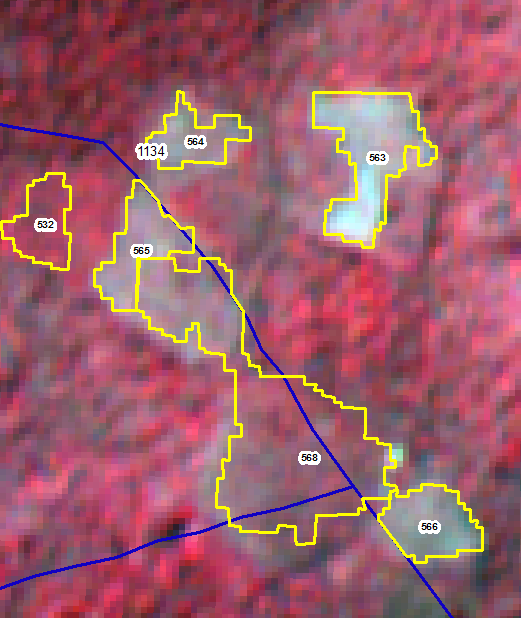 IRS_R2_103_60b_23-12-2017
IRS_R2_103_60b_27-feb-2019
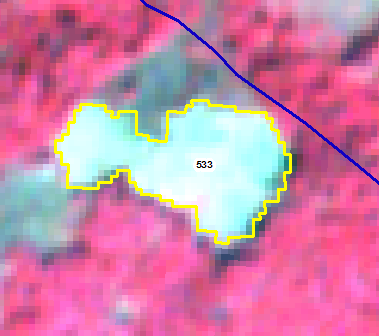 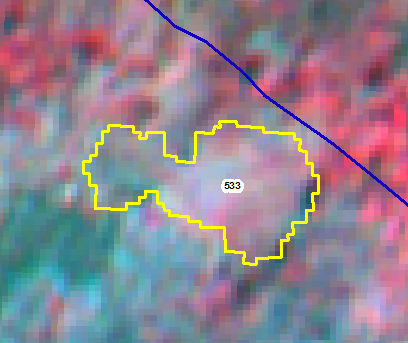 IRS_R2_103_60b_23-12-2017
IRS_R2_103_60b_27-feb-2019
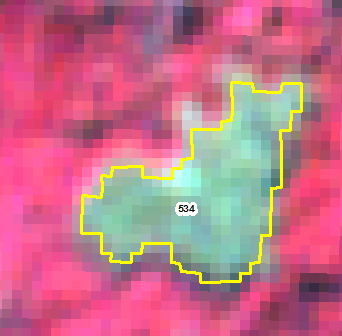 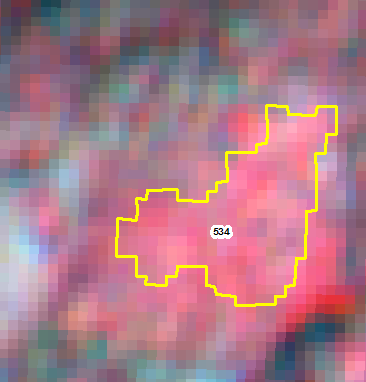 IRS_R2_103_60b_23-12-2017
IRS_R2_103_60b_27-feb-2019
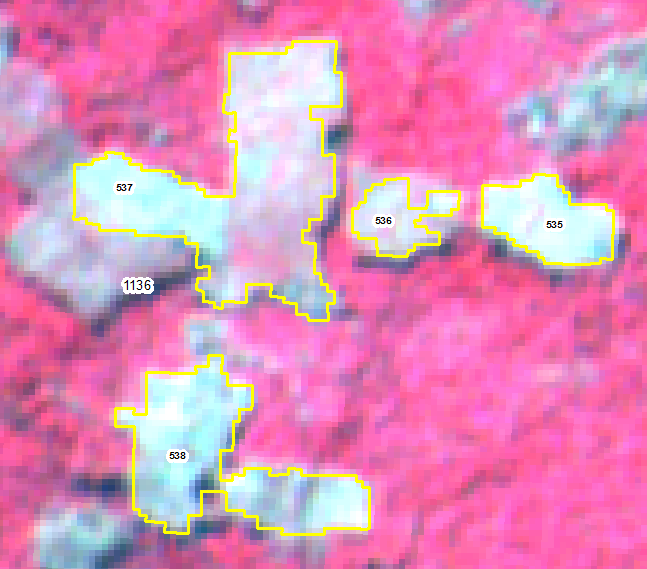 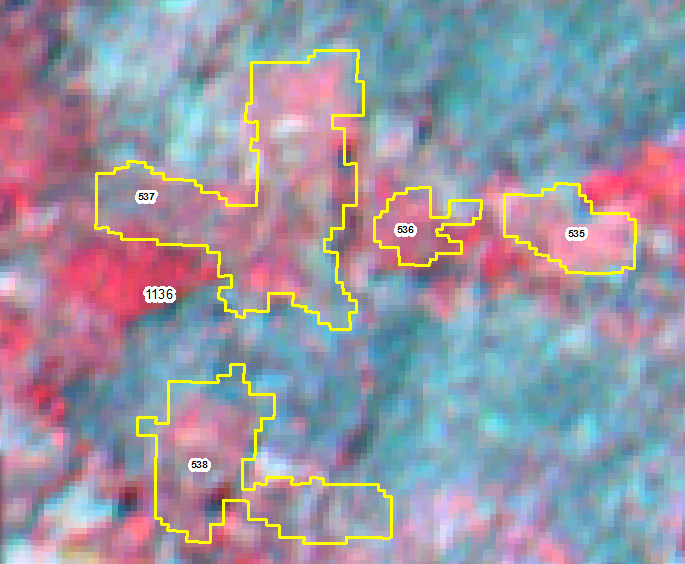 IRS_R2_103_60b_23-12-2017
IRS_R2_103_60b_27-feb-2019
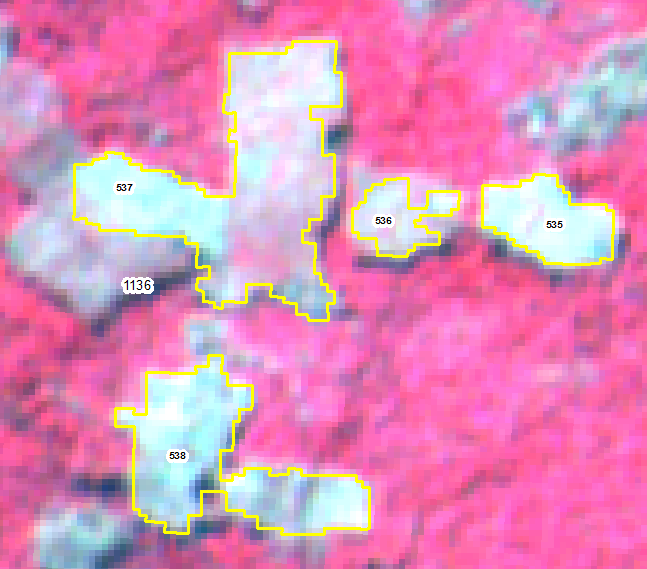 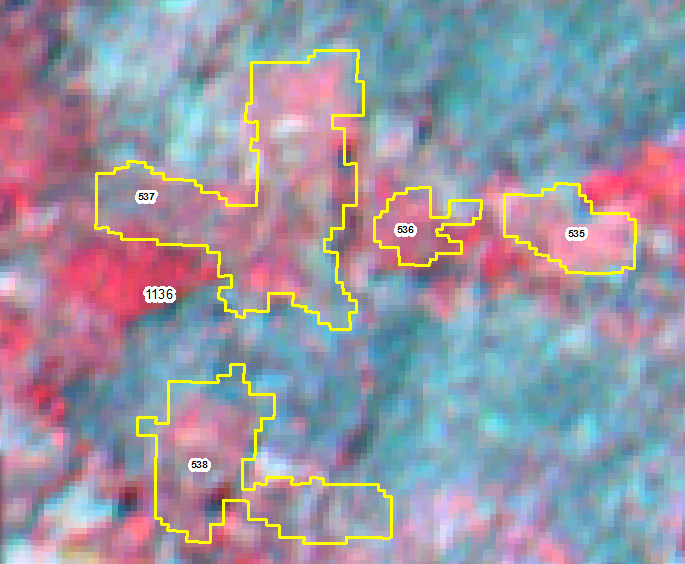 IRS_R2_103_60b_23-12-2017
IRS_R2_103_60b_27-feb-2019
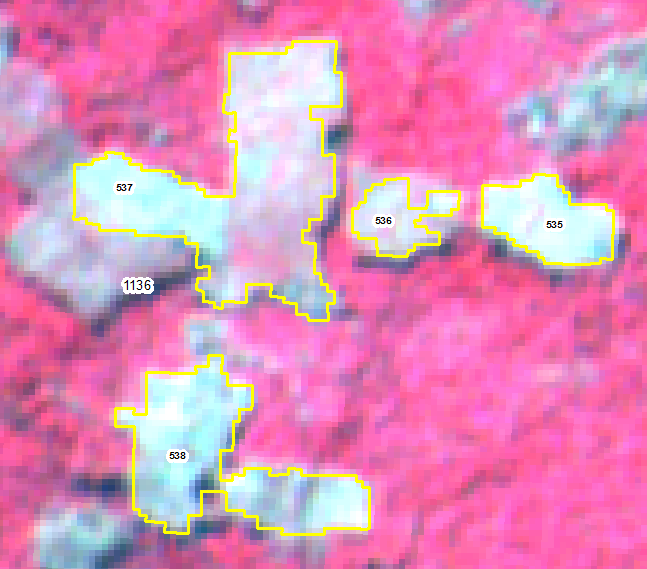 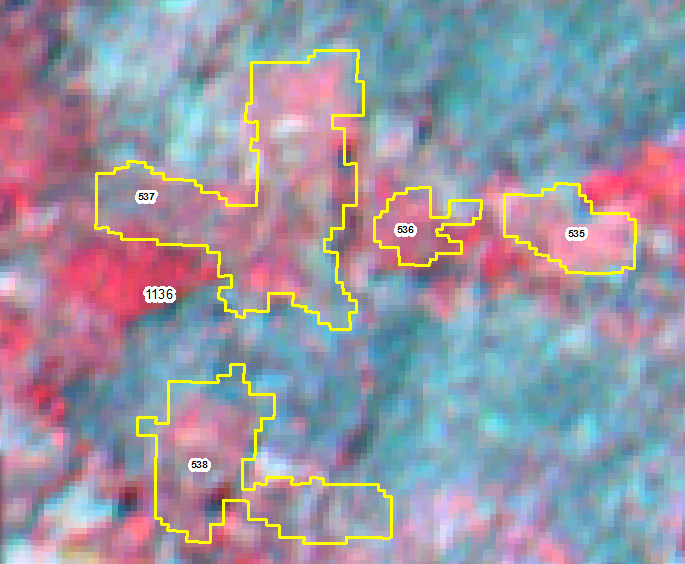 IRS_R2_103_60b_23-12-2017
IRS_R2_103_60b_27-feb-2019
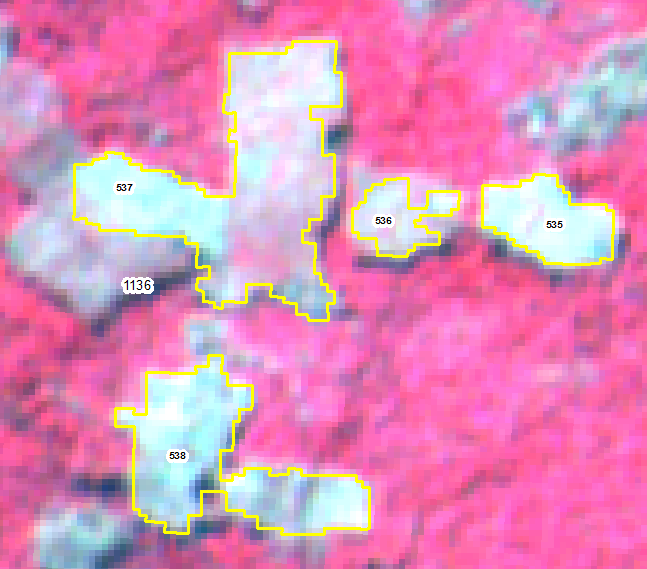 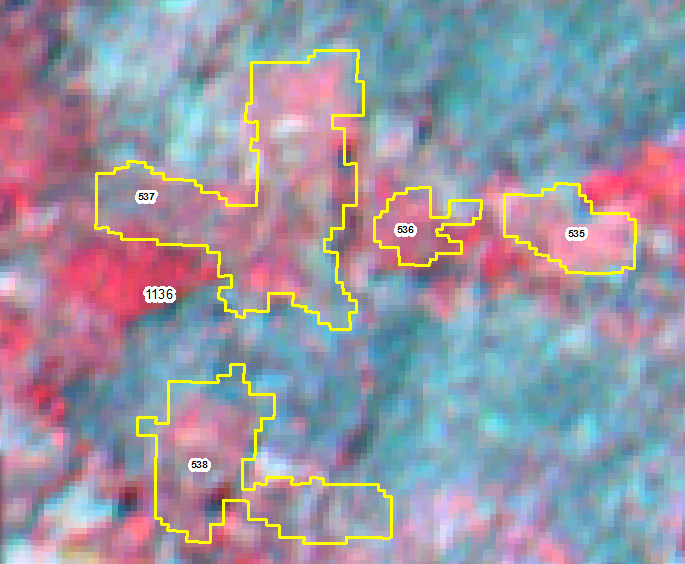 IRS_R2_103_60b_23-12-2017
IRS_R2_103_60b_27-feb-2019
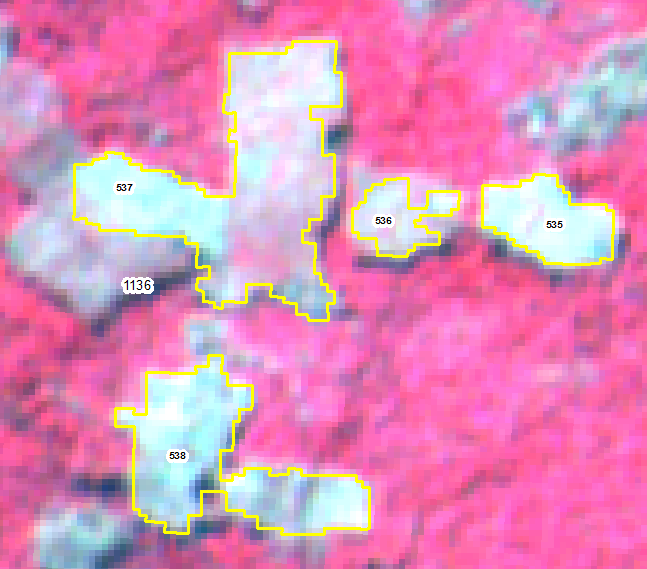 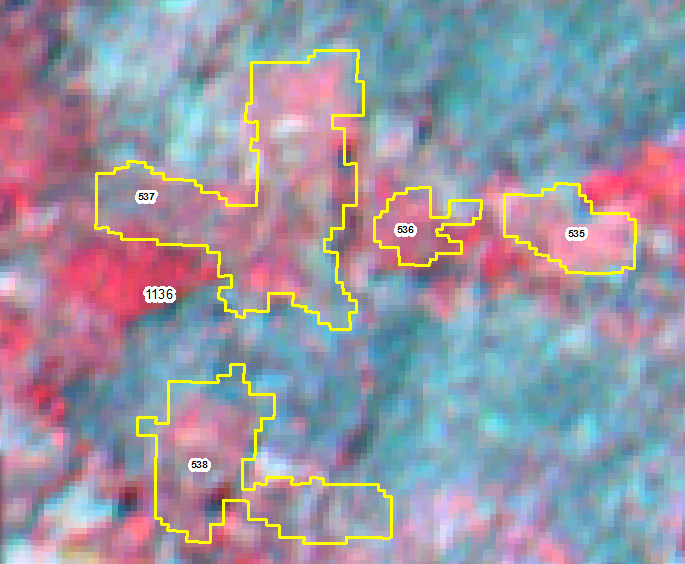 IRS_R2_103_60b_23-12-2017
IRS_R2_103_60b_27-feb-2019
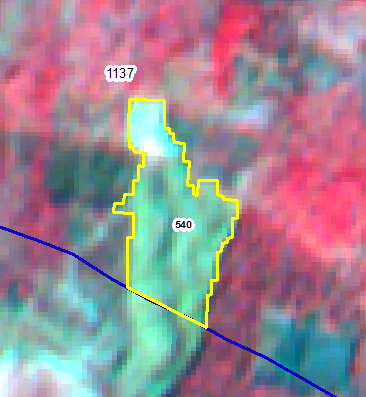 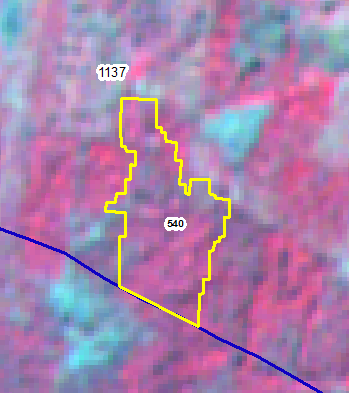 IRS_R2_103_60b_23-12-2017
IRS_R2_103_60b_27-feb-2019
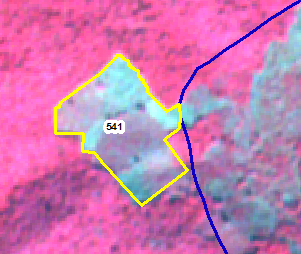 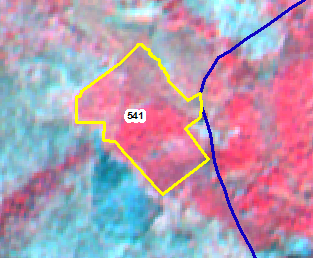 IRS_R2_103_60b_23-12-2017
IRS_R2_103_60b_27-feb-2019
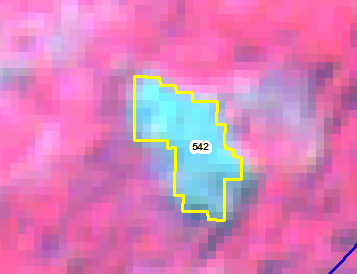 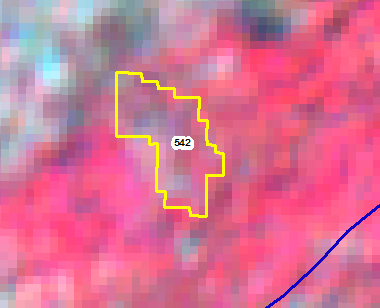 IRS_R2_103_60b_23-12-2017
IRS_R2_103_60b_27-feb-2019
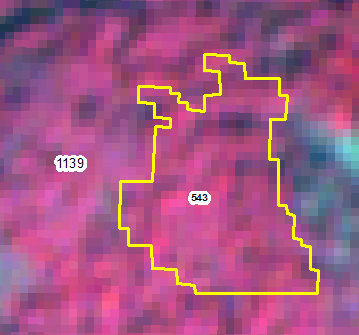 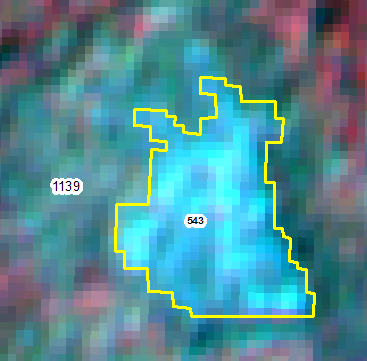 IRS_R2_103_60b_23-12-2017
IRS_R2_103_60b_27-feb-2019
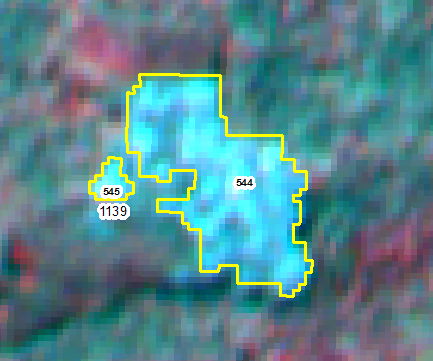 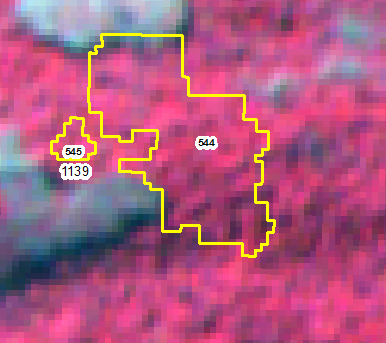 IRS_R2_103_60b_23-12-2017
IRS_R2_103_60b_27-feb-2019
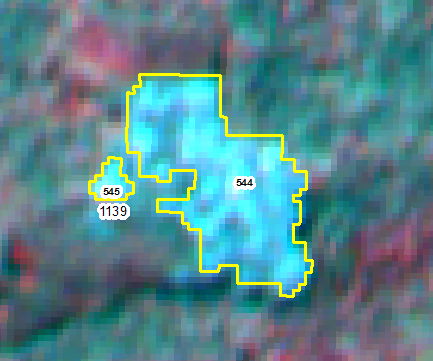 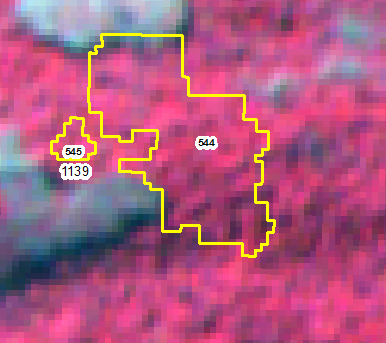 IRS_R2_103_60b_23-12-2017
IRS_R2_103_60b_27-feb-2019
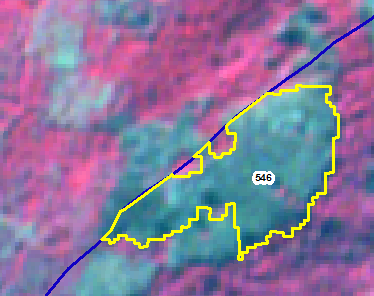 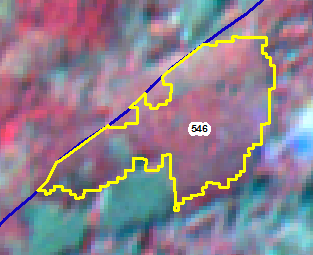 IRS_R2_103_60b_23-12-2017
IRS_R2_103_60b_27-feb-2019
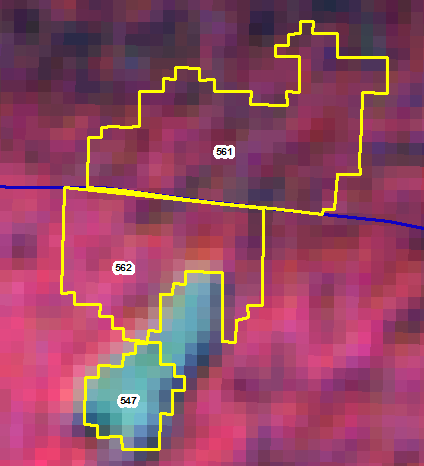 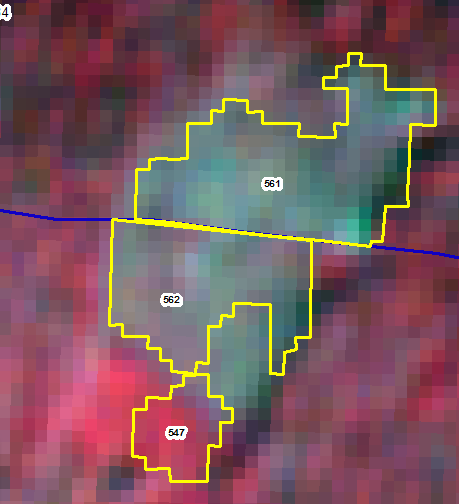 IRS_R2_103_60b_23-12-2017
IRS_R2_103_60b_27-feb-2019
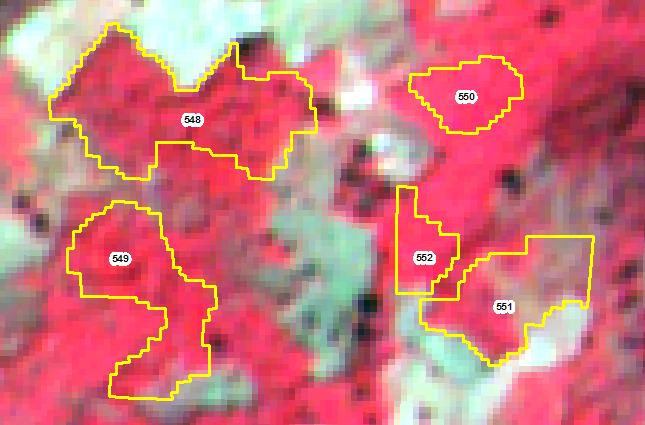 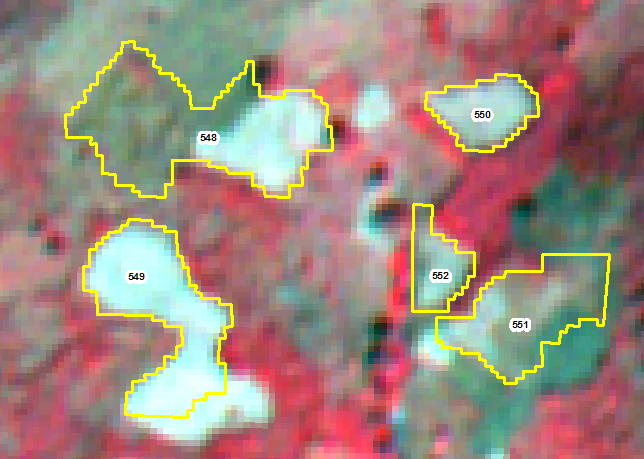 IRS_R2_103_60b_23-12-2017
IRS_R2_103_60b_27-feb-2019
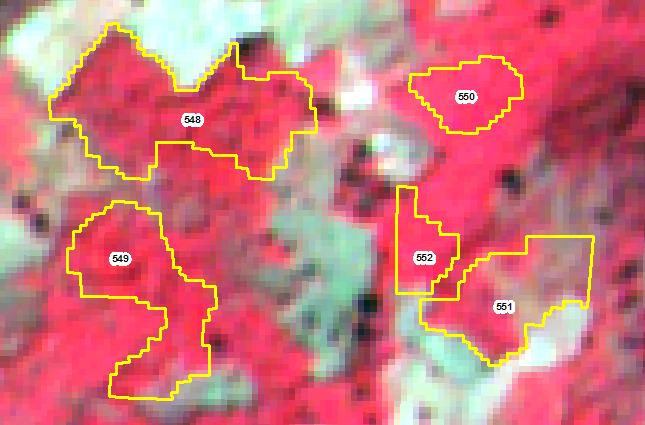 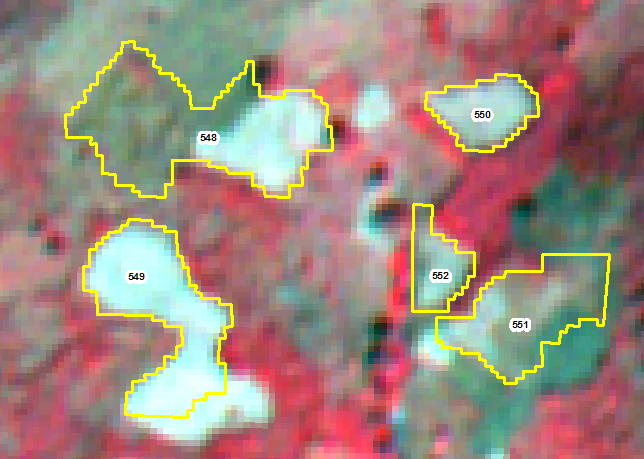 IRS_R2_103_60b_23-12-2017
IRS_R2_103_60b_27-feb-2019
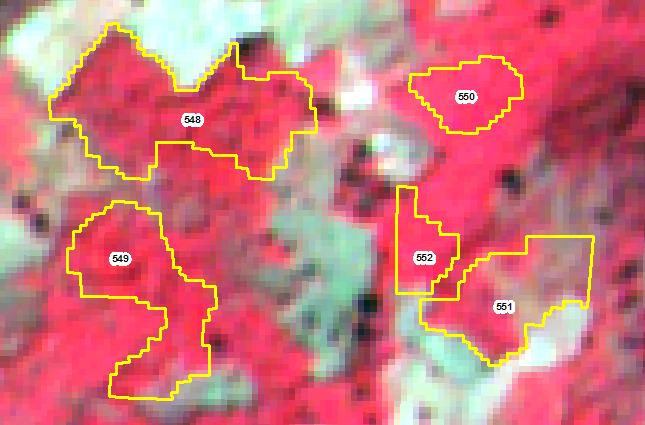 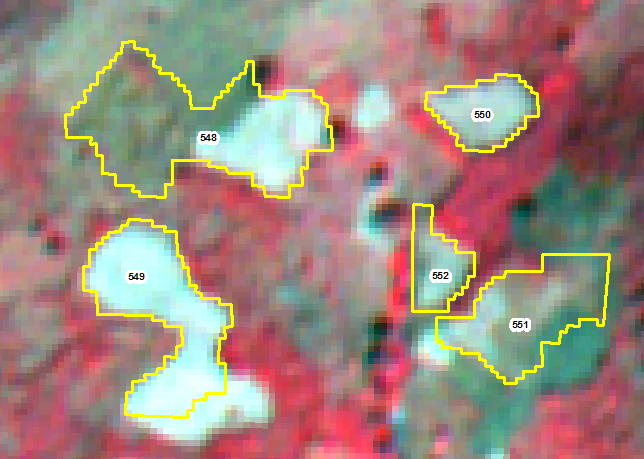 IRS_R2_103_60b_23-12-2017
IRS_R2_103_60b_27-feb-2019
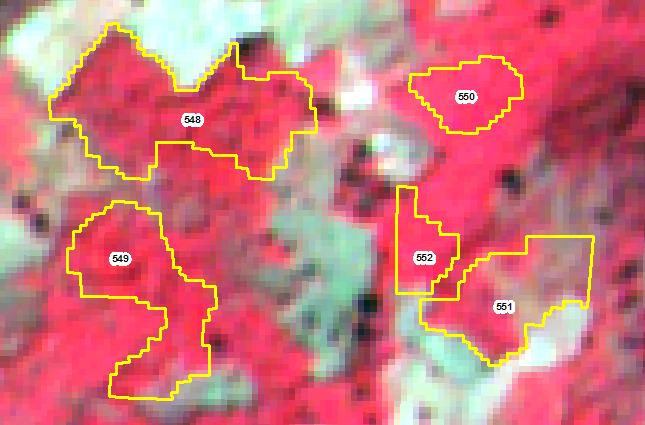 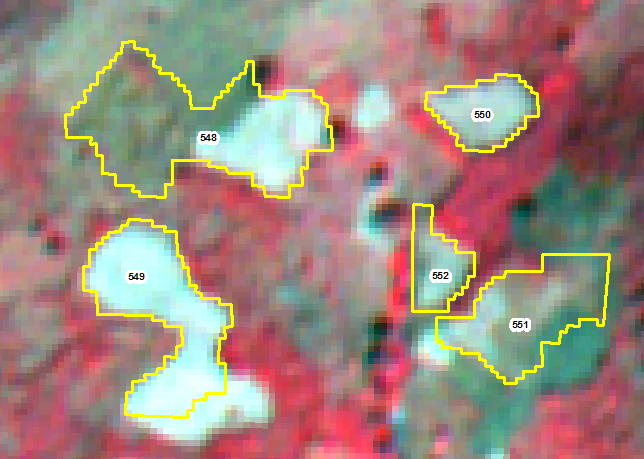 IRS_R2_103_60b_23-12-2017
IRS_R2_103_60b_27-feb-2019
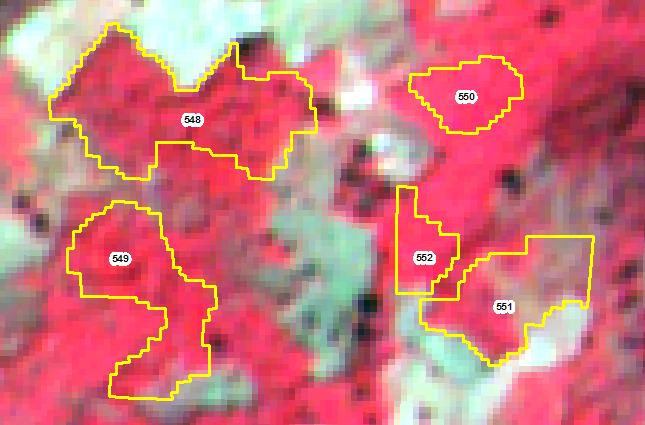 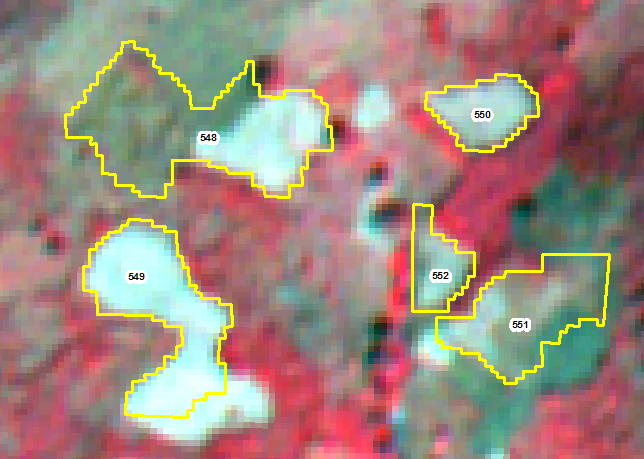 IRS_R2_103_60b_23-12-2017
IRS_R2_103_60b_27-feb-2019
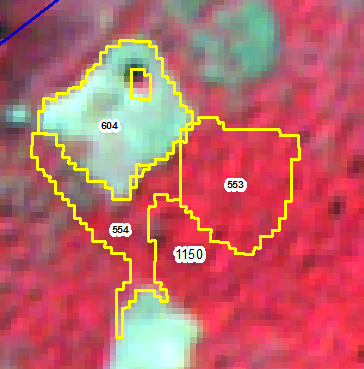 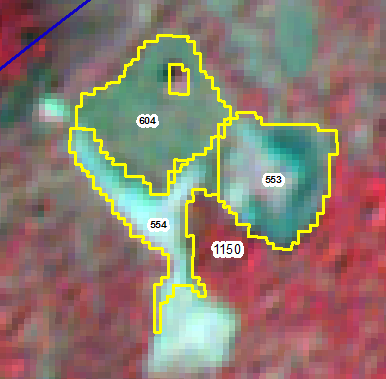 IRS_R2_103_60b_23-12-2017
IRS_R2_103_60b_27-feb-2019
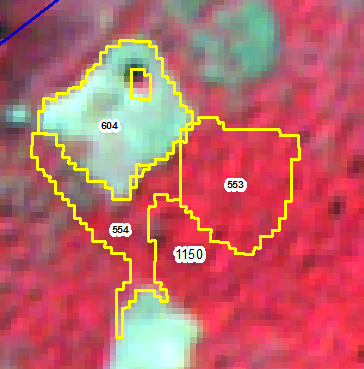 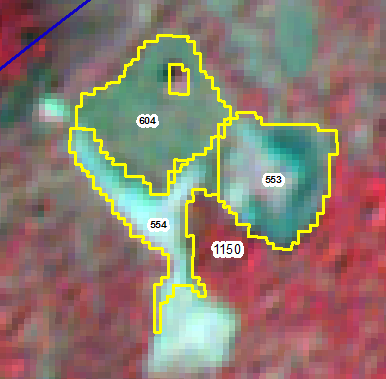 IRS_R2_103_60b_23-12-2017
IRS_R2_103_60b_27-feb-2019
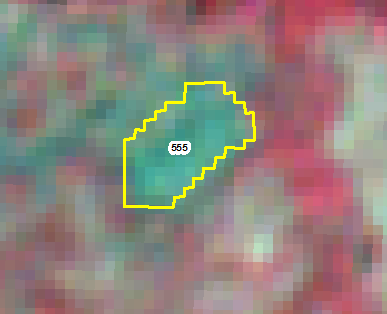 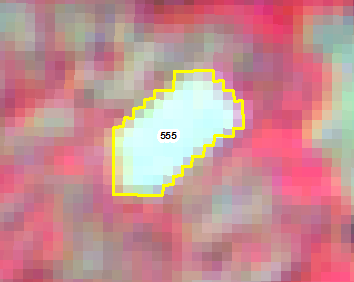 IRS_R2_103_60b_23-12-2017
IRS_R2_103_60b_27-feb-2019
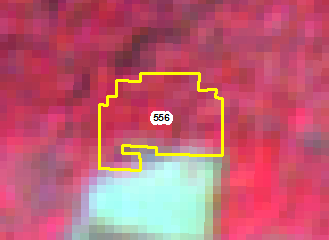 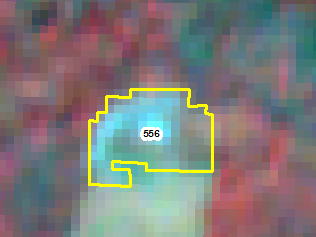 IRS_R2_103_60b_23-12-2017
IRS_R2_103_60b_27-feb-2019
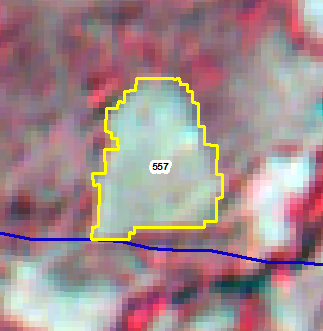 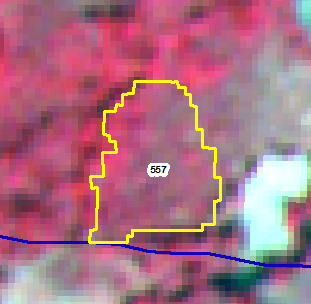 IRS_R2_103_60b_23-12-2017
IRS_R2_103_60b_27-feb-2019
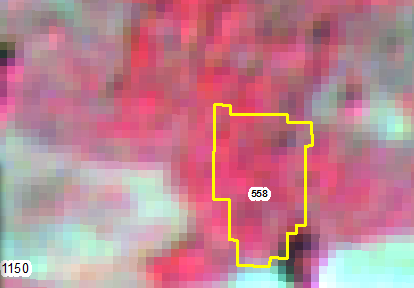 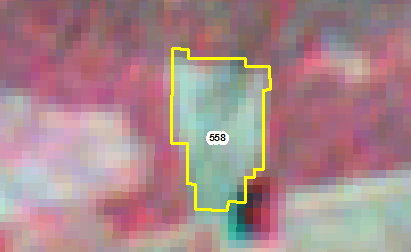 IRS_R2_103_60b_23-12-2017
IRS_R2_103_60b_27-feb-2019
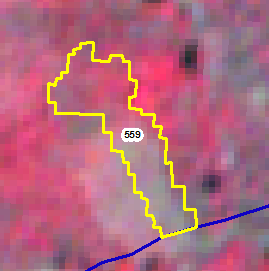 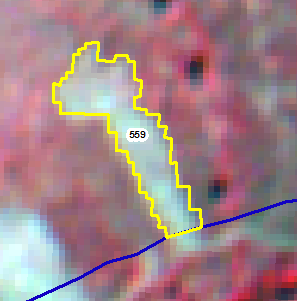 IRS_R2_103_60b_23-12-2017
IRS_R2_103_60b_27-feb-2019
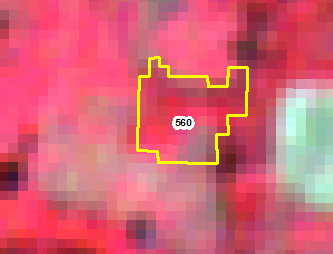 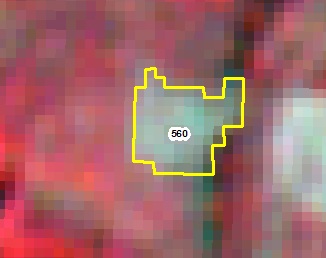 IRS_R2_103_60b_23-12-2017
IRS_R2_103_60b_27-feb-2019
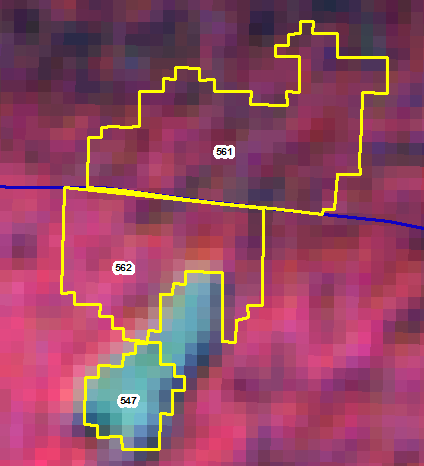 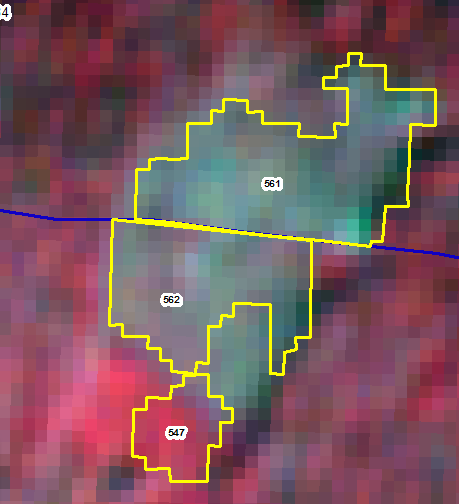 IRS_R2_103_60b_23-12-2017
IRS_R2_103_60b_27-feb-2019
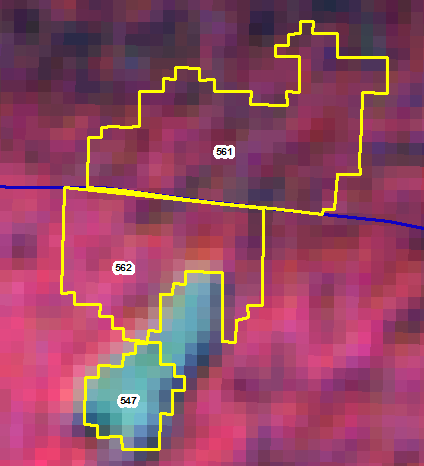 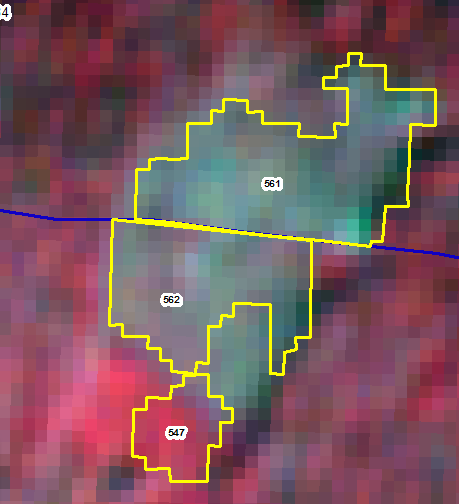 IRS_R2_103_60b_23-12-2017
IRS_R2_103_60b_27-feb-2019
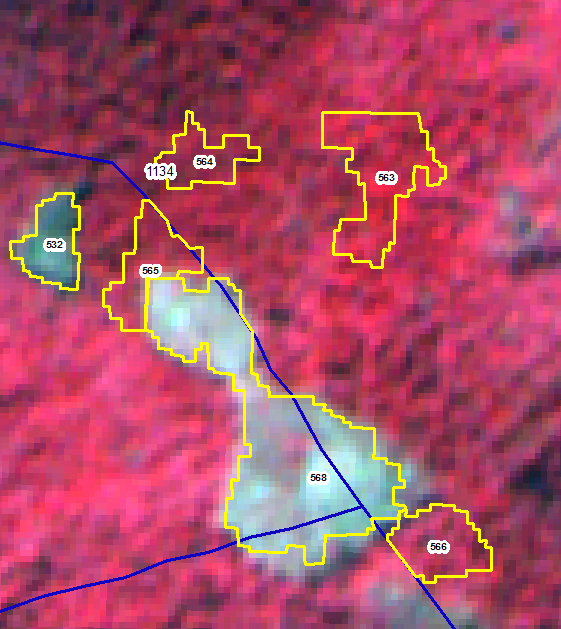 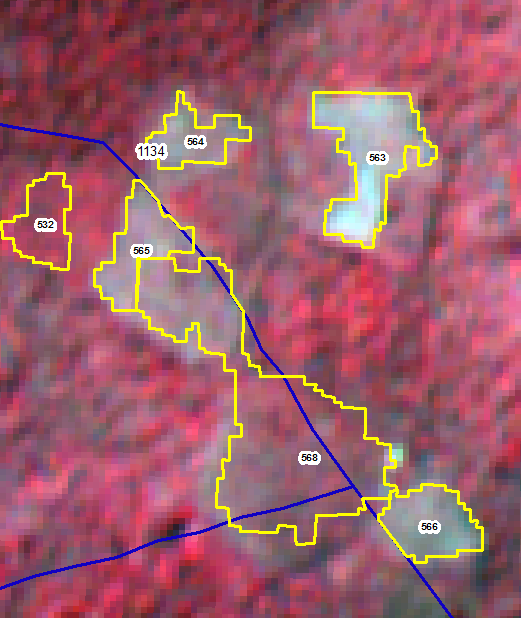 IRS_R2_103_60b_23-12-2017
IRS_R2_103_60b_27-feb-2019
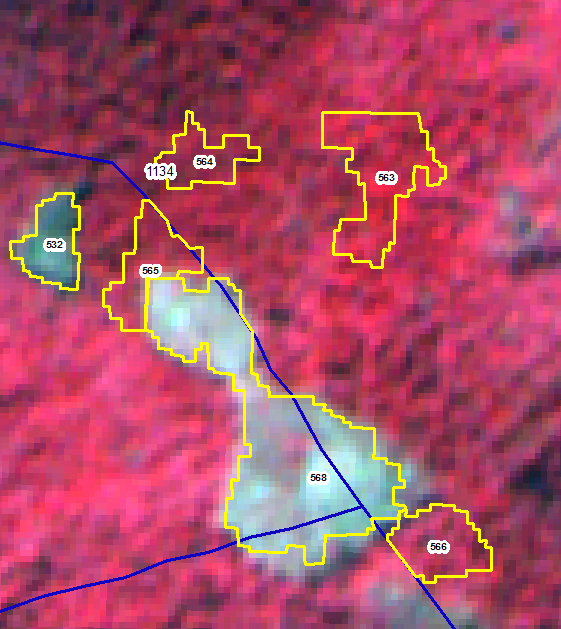 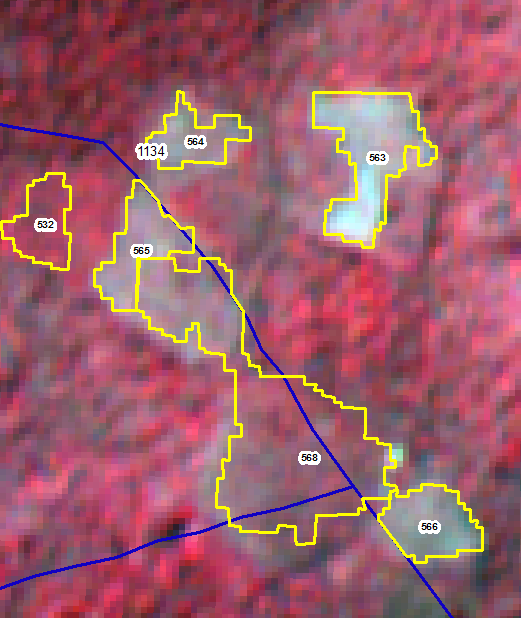 IRS_R2_103_60b_23-12-2017
IRS_R2_103_60b_27-feb-2019
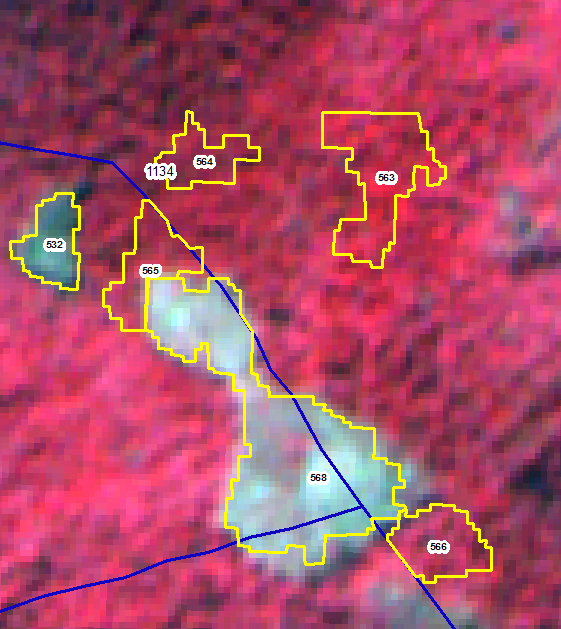 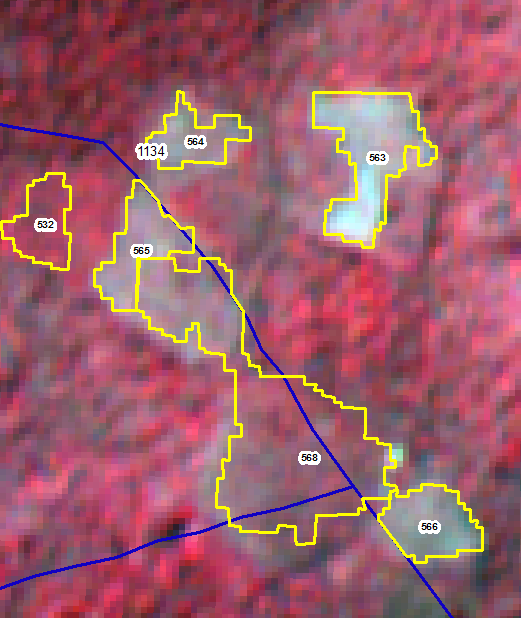 IRS_R2_103_60b_23-12-2017
IRS_R2_103_60b_27-feb-2019
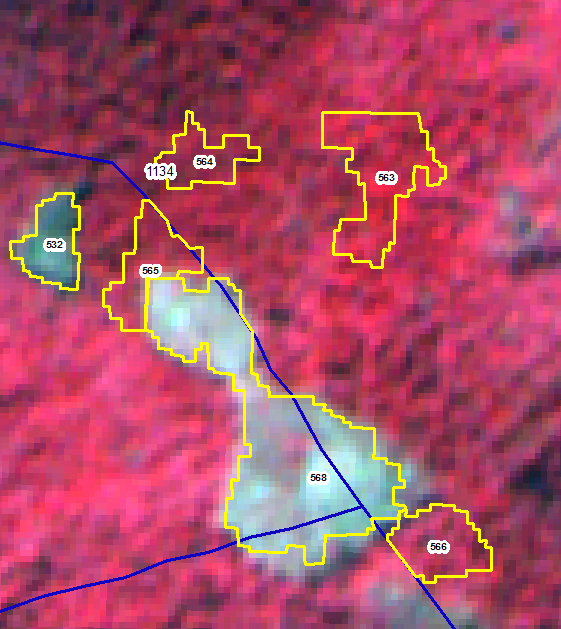 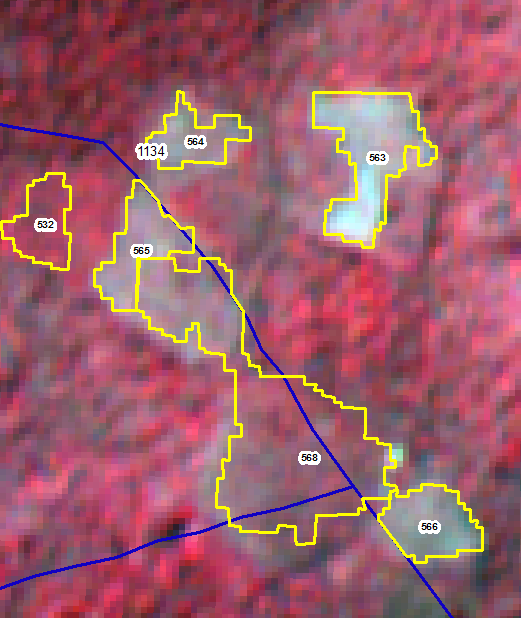 IRS_R2_103_60b_23-12-2017
IRS_R2_103_60b_27-feb-2019
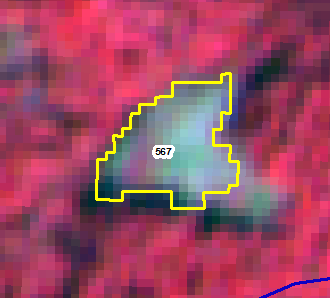 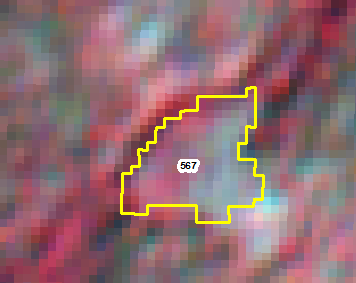 IRS_R2_103_60b_23-12-2017
IRS_R2_103_60b_27-feb-2019
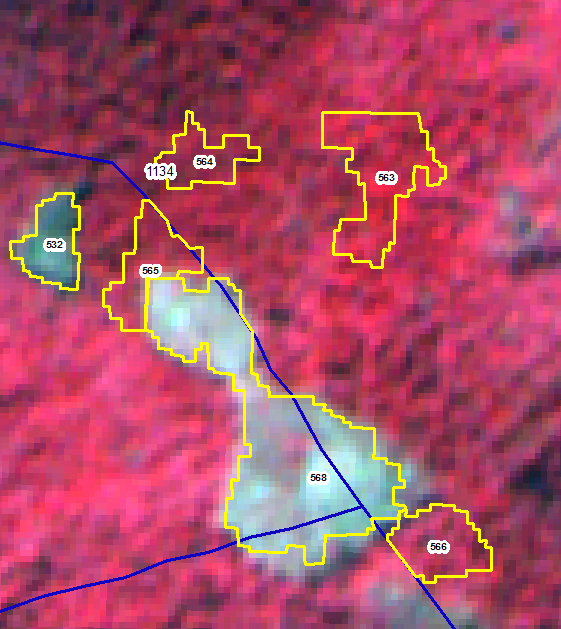 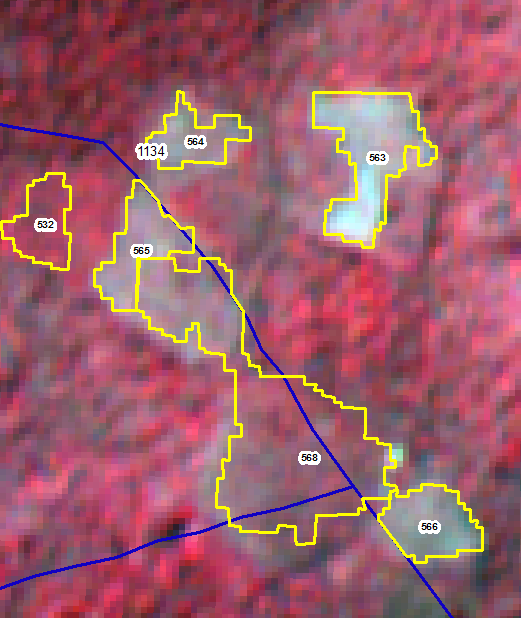 IRS_R2_103_60b_23-12-2017
IRS_R2_103_60b_27-feb-2019
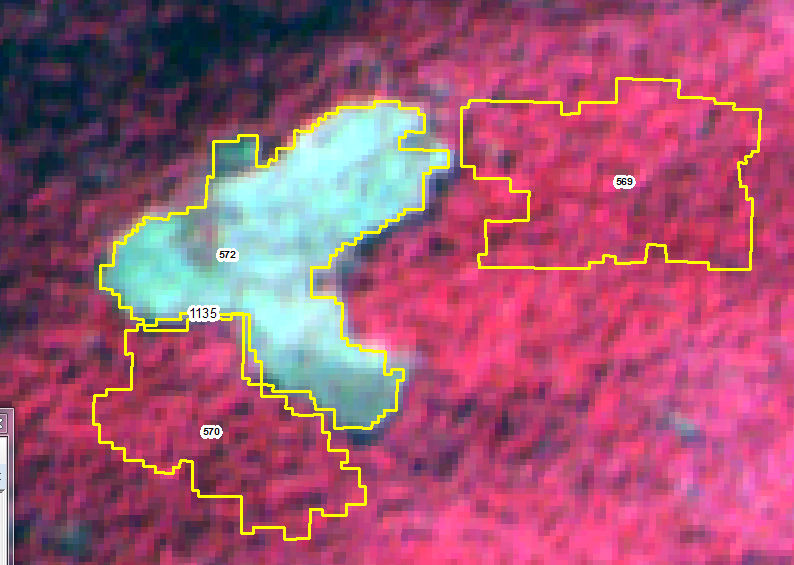 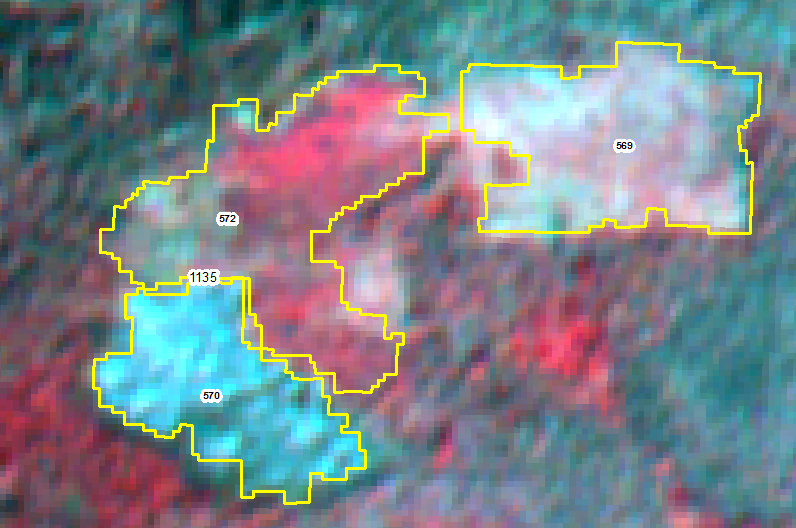 IRS_R2_103_60b_23-12-2017
IRS_R2_103_60b_27-feb-2019
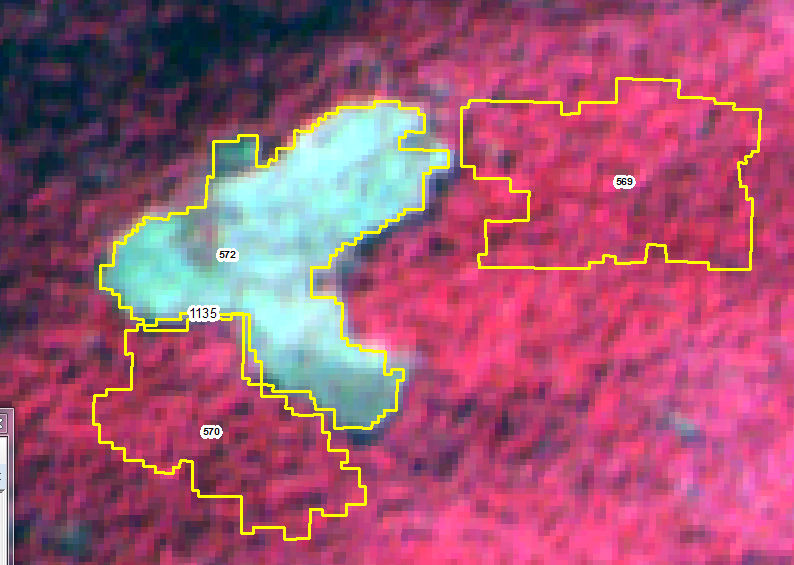 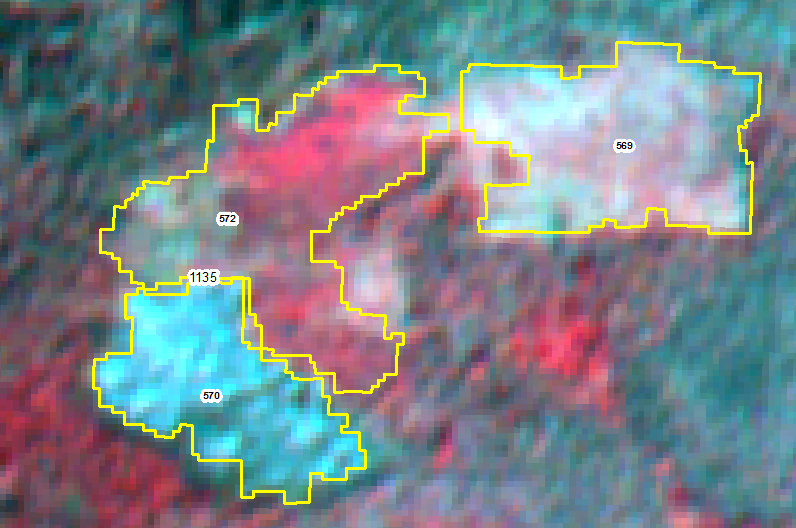 IRS_R2_103_60b_23-12-2017
IRS_R2_103_60b_27-feb-2019
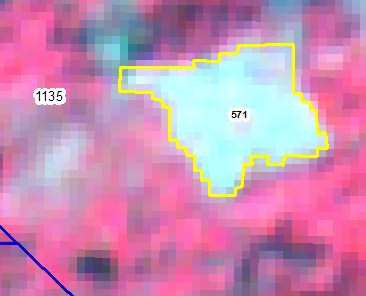 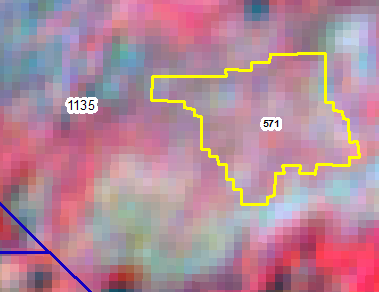 IRS_R2_103_60b_23-12-2017
IRS_R2_103_60b_27-feb-2019
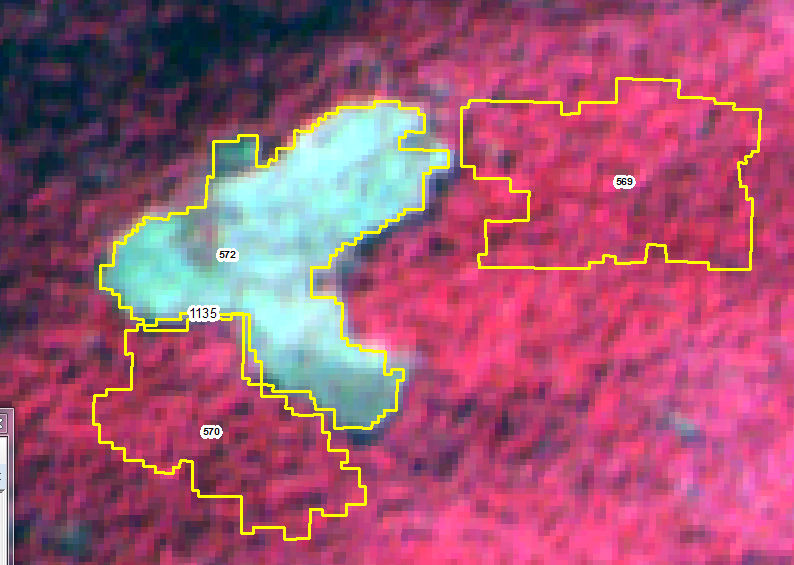 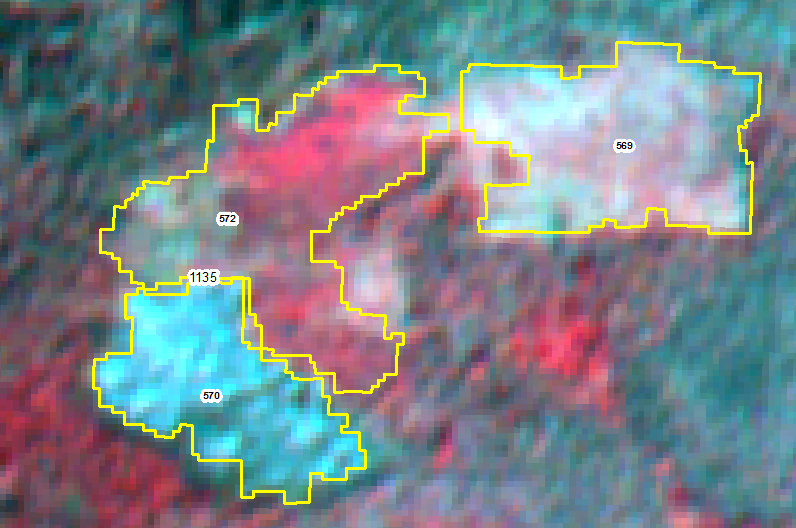 IRS_R2_103_60b_23-12-2017
IRS_R2_103_60b_27-feb-2019
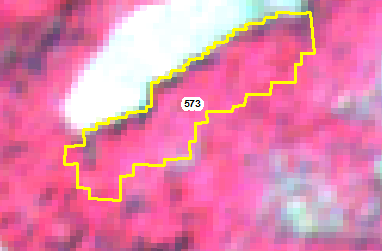 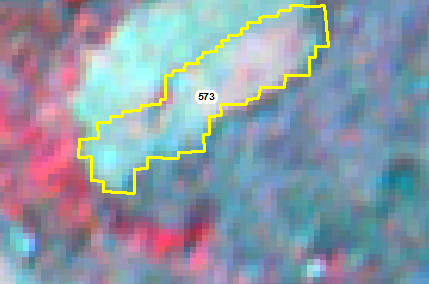 IRS_R2_103_60b_23-12-2017
IRS_R2_103_60b_27-feb-2019
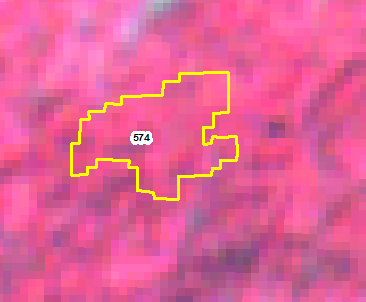 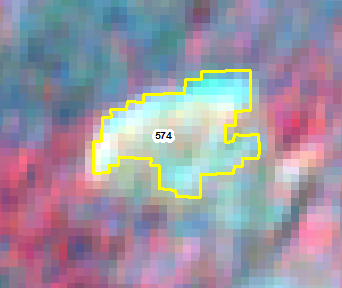 IRS_R2_103_60b_23-12-2017
IRS_R2_103_60b_27-feb-2019
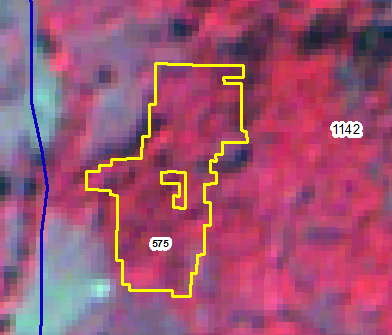 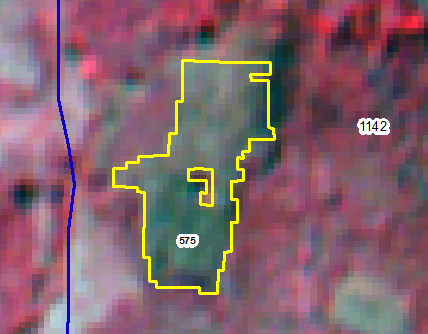 IRS_R2_103_60b_23-12-2017
IRS_R2_103_60b_27-feb-2019
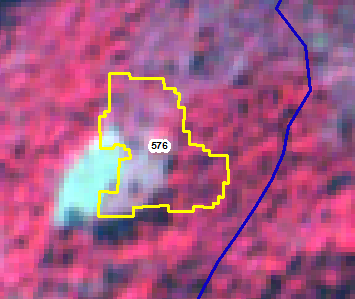 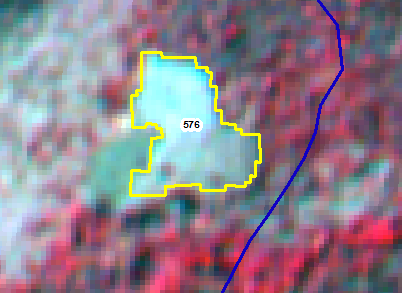 IRS_R2_103_60b_23-12-2017
IRS_R2_103_60b_27-feb-2019
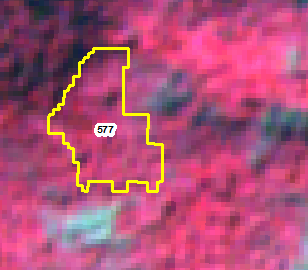 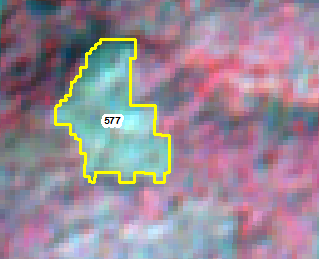 IRS_R2_103_60b_23-12-2017
IRS_R2_103_60b_27-feb-2019
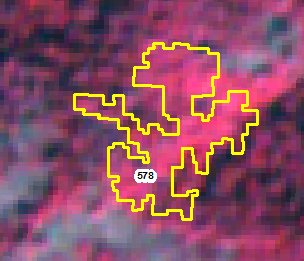 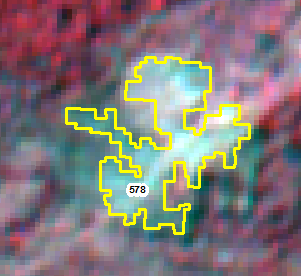 IRS_R2_103_60b_23-12-2017
IRS_R2_103_60b_27-feb-2019
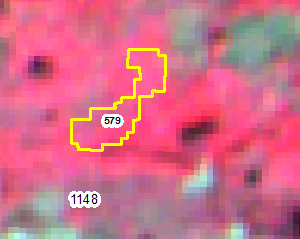 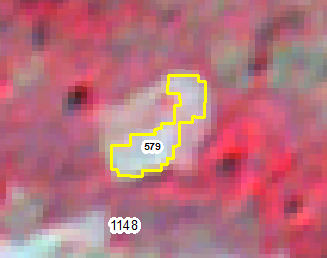 IRS_R2_103_60b_23-12-2017
IRS_R2_103_60b_27-feb-2019
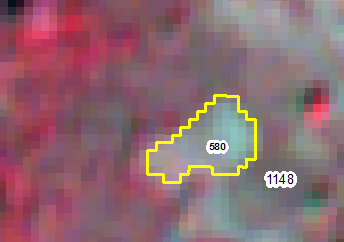 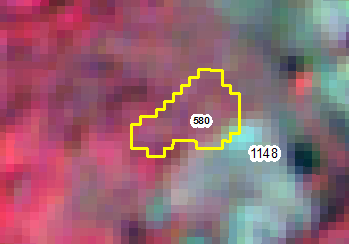 IRS_R2_103_60b_23-12-2017
IRS_R2_103_60b_27-feb-2019
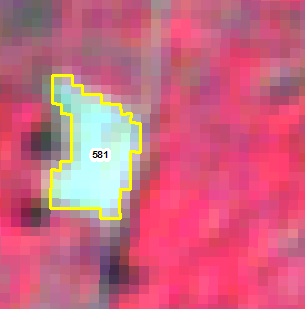 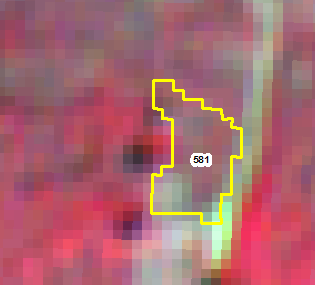 IRS_R2_103_60b_23-12-2017
IRS_R2_103_60b_27-feb-2019
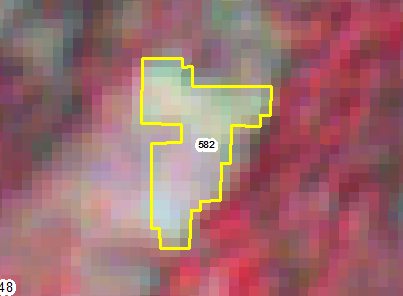 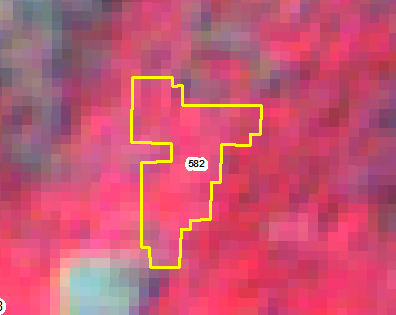 IRS_R2_103_60b_23-12-2017
IRS_R2_103_60b_27-feb-2019
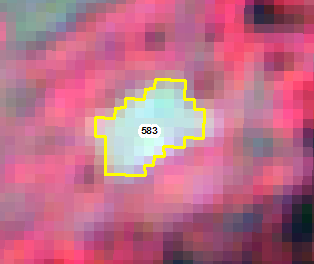 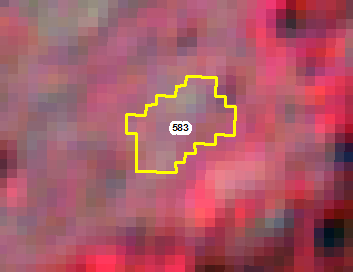 IRS_R2_103_60b_23-12-2017
IRS_R2_103_60b_27-feb-2019
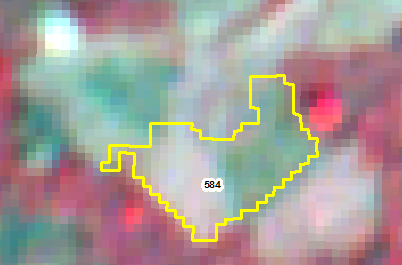 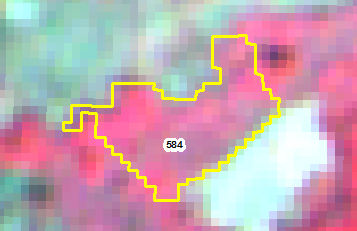 IRS_R2_103_60b_23-12-2017
IRS_R2_103_60b_27-feb-2019
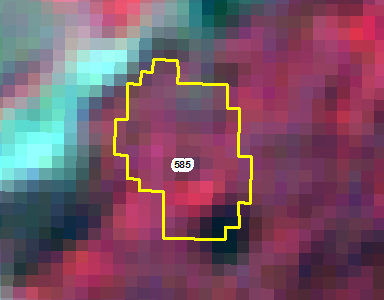 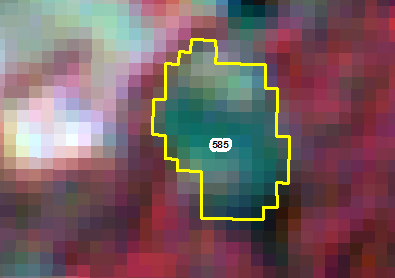 IRS_R2_103_60b_23-12-2017
IRS_R2_103_60b_27-feb-2019
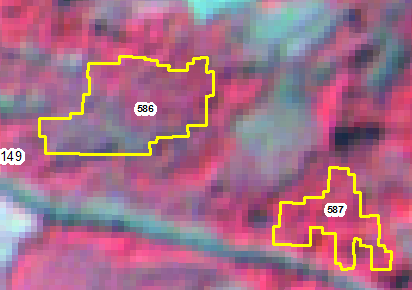 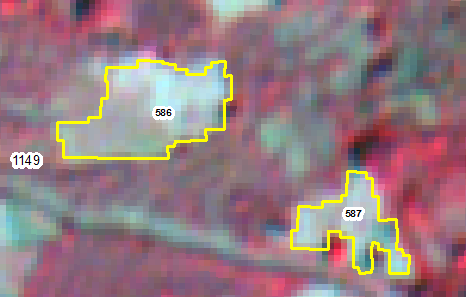 IRS_R2_103_60b_23-12-2017
IRS_R2_103_60b_27-feb-2019
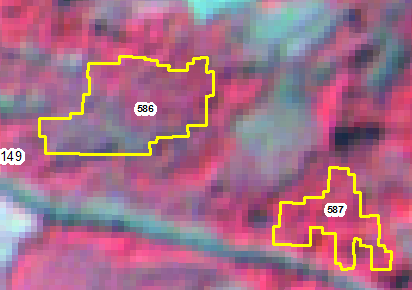 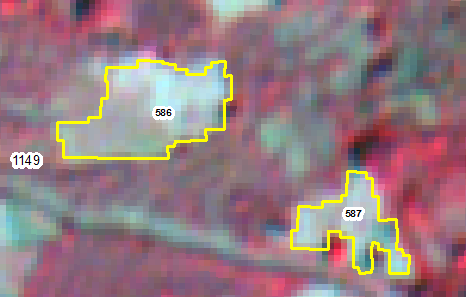 IRS_R2_103_60b_23-12-2017
IRS_R2_103_60b_27-feb-2019
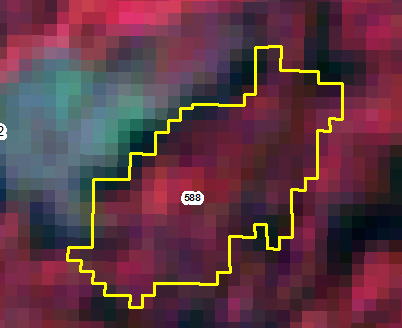 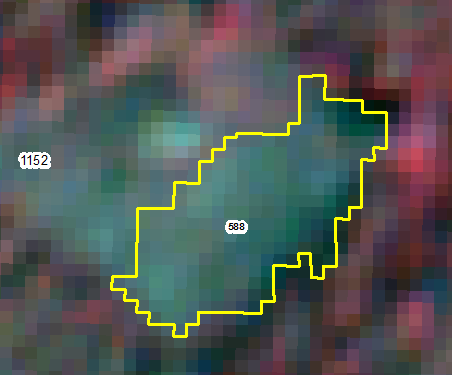 IRS_R2_103_60b_23-12-2017
IRS_R2_103_60b_27-feb-2019
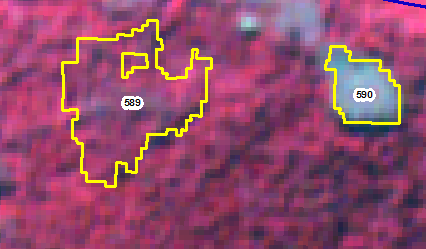 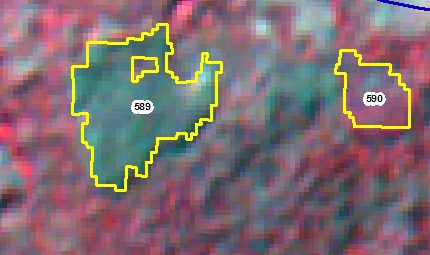 IRS_R2_103_60b_23-12-2017
IRS_R2_103_60b_27-feb-2019
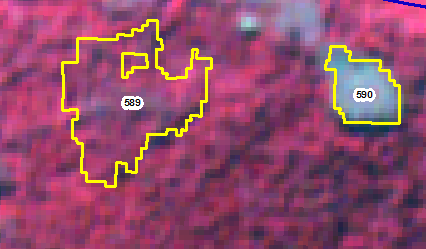 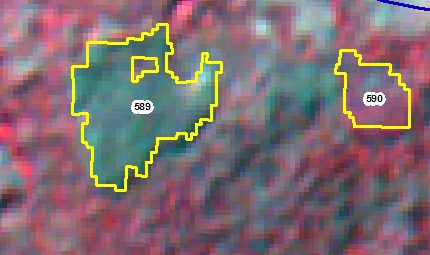 IRS_R2_103_60b_23-12-2017
IRS_R2_103_60b_27-feb-2019
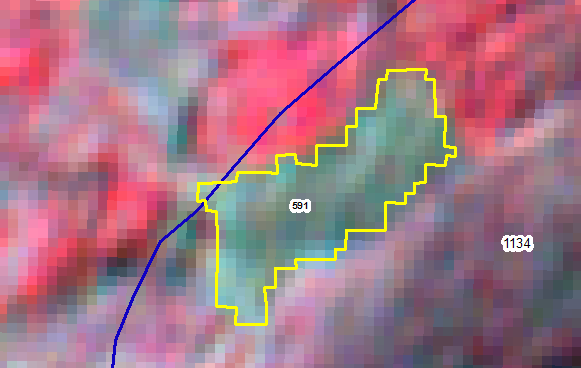 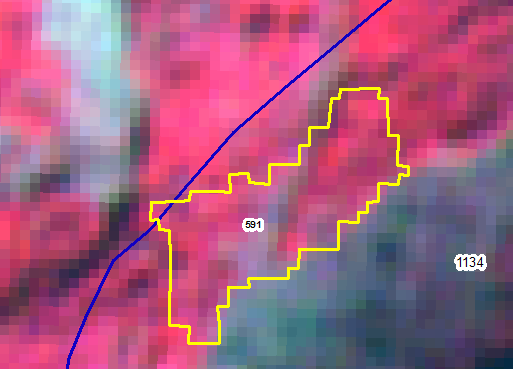 IRS_R2_103_60b_23-12-2017
IRS_R2_103_60b_27-feb-2019
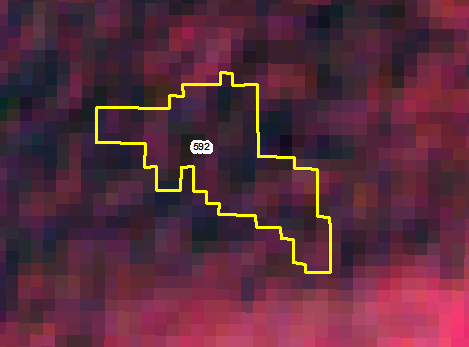 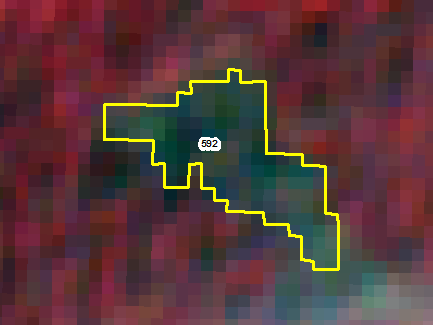 IRS_R2_103_60b_23-12-2017
IRS_R2_103_60b_27-feb-2019
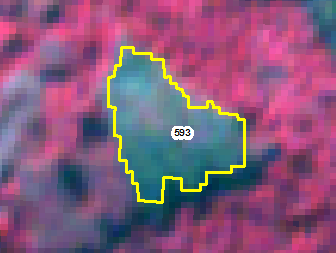 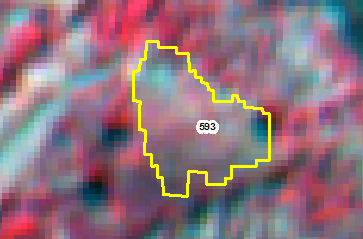 IRS_R2_103_60b_23-12-2017
IRS_R2_103_60b_27-feb-2019
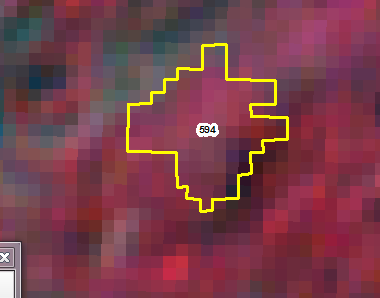 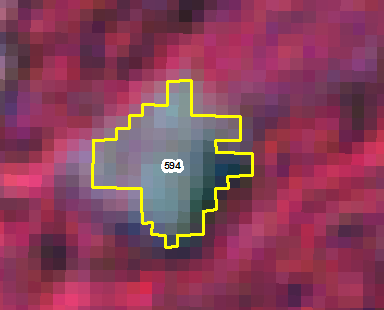 IRS_R2_103_60b_23-12-2017
IRS_R2_103_60b_27-feb-2019
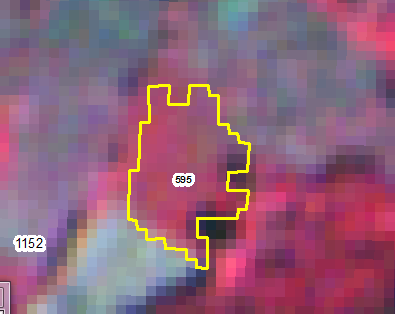 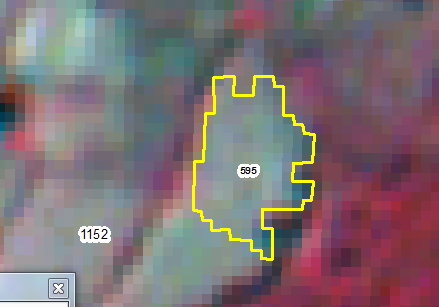 IRS_R2_103_60b_23-12-2017
IRS_R2_103_60b_27-feb-2019
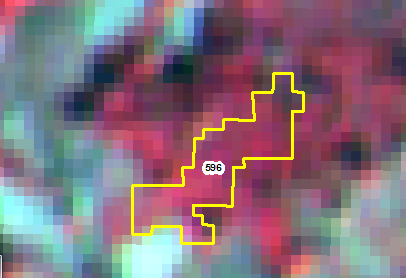 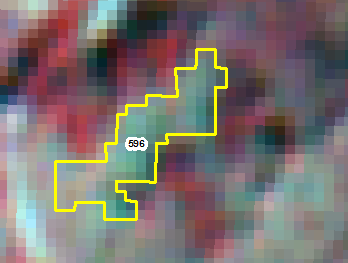 IRS_R2_103_60b_23-12-2017
IRS_R2_103_60b_27-feb-2019
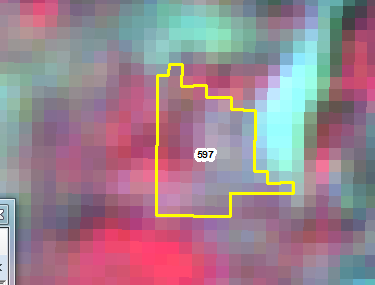 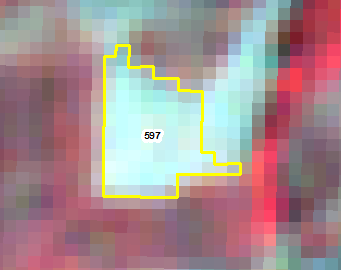 IRS_R2_103_60b_23-12-2017
IRS_R2_103_60b_27-feb-2019
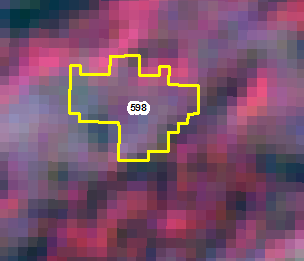 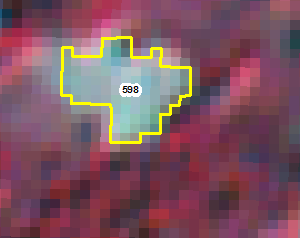 IRS_R2_103_60b_23-12-2017
IRS_R2_103_60b_27-feb-2019
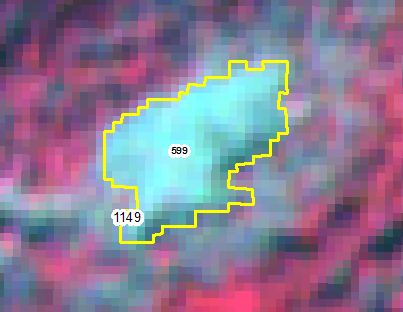 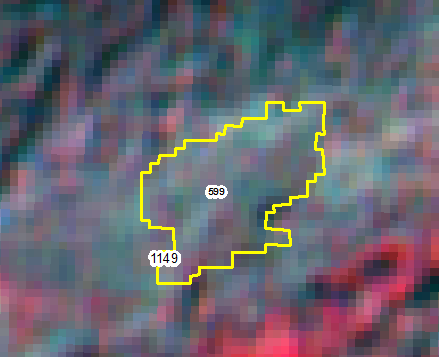 IRS_R2_103_60b_23-12-2017
IRS_R2_103_60b_27-feb-2019
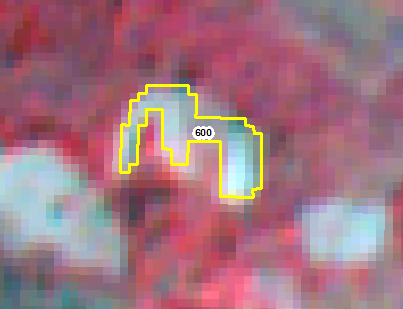 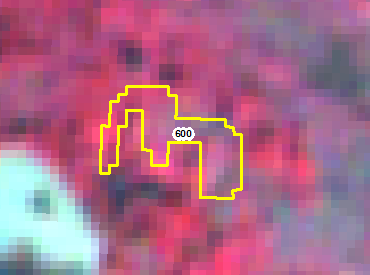 IRS_R2_103_60b_23-12-2017
IRS_R2_103_60b_27-feb-2019
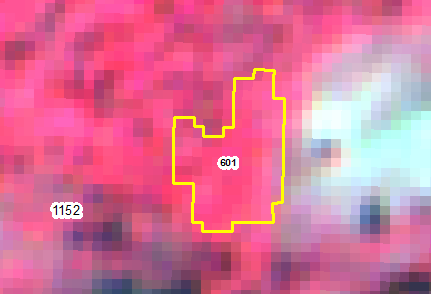 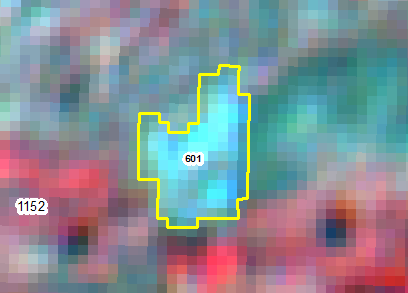 IRS_R2_103_60b_23-12-2017
IRS_R2_103_60b_27-feb-2019
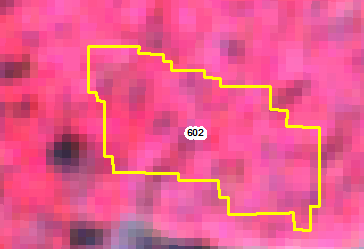 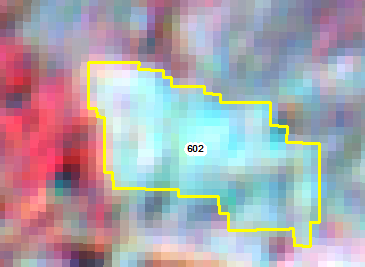 IRS_R2_103_60b_23-12-2017
IRS_R2_103_60b_27-feb-2019
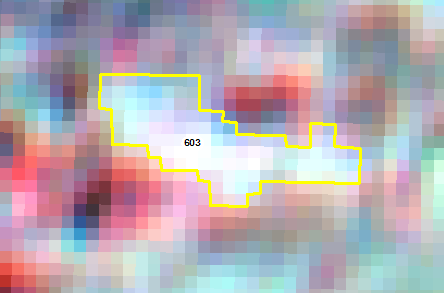 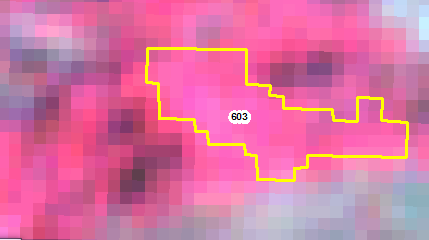 IRS_R2_103_60b_23-12-2017
IRS_R2_103_60b_27-feb-2019
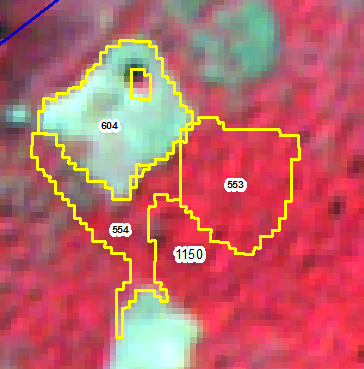 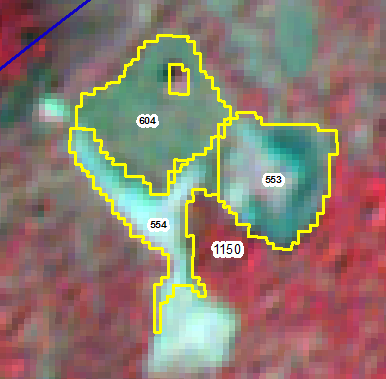 IRS_R2_103_60b_23-12-2017
IRS_R2_103_60b_27-feb-2019
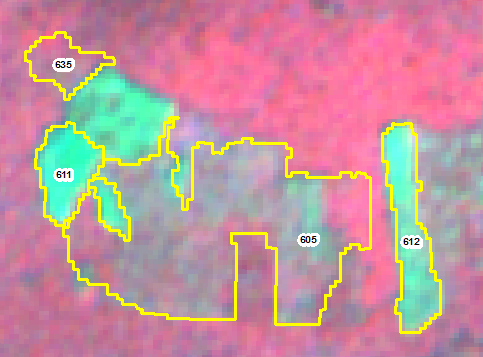 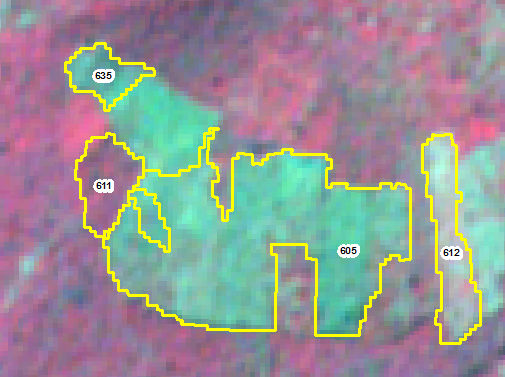 IRS_R2_103_60b_23-12-2017
IRS_R2_103_60b_27-feb-2019
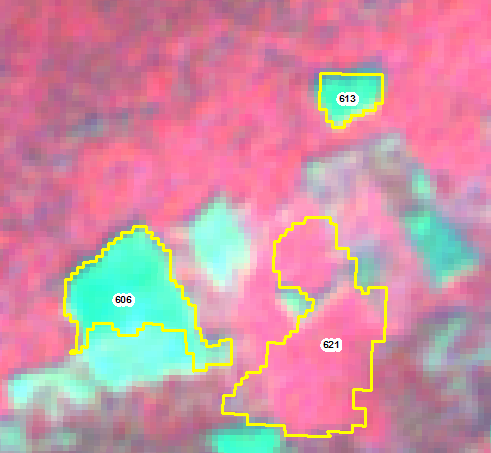 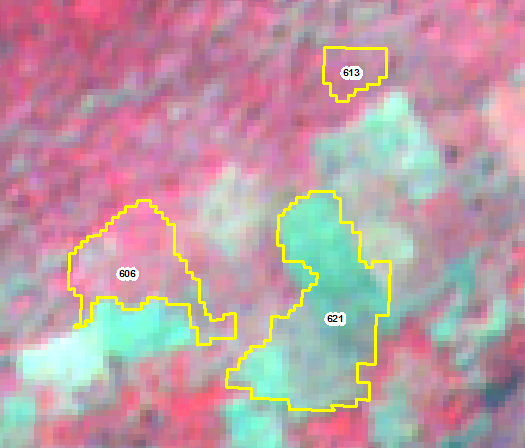 IRS_R2_103_60b_23-12-2017
IRS_R2_103_60b_27-feb-2019
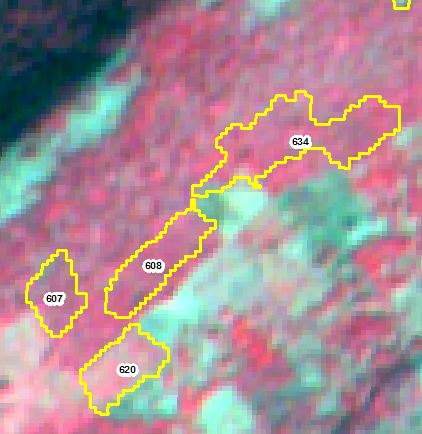 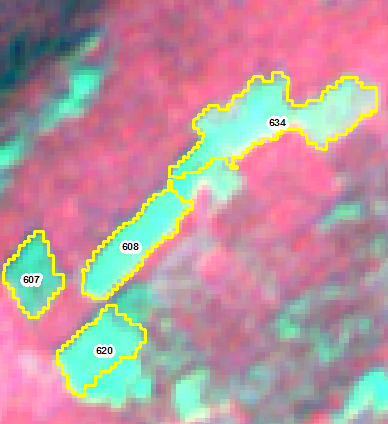 IRS_R2_103_60b_23-12-2017
IRS_R2_103_60b_27-feb-2019
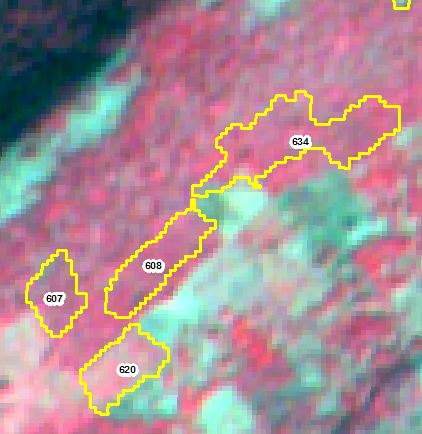 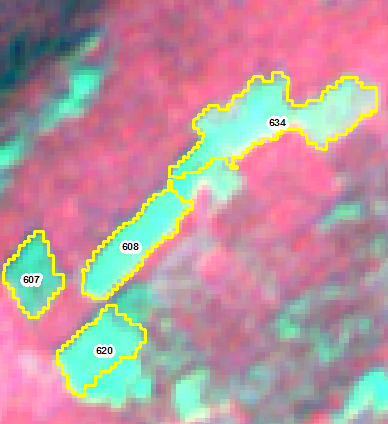 IRS_R2_103_60b_23-12-2017
IRS_R2_103_60b_27-feb-2019
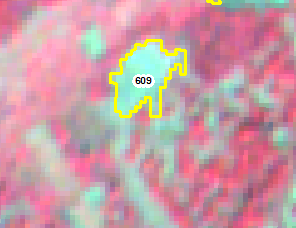 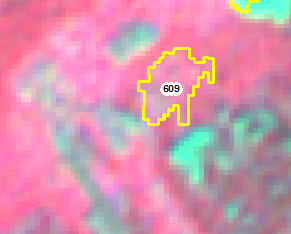 IRS_R2_103_60b_23-12-2017
IRS_R2_103_60b_27-feb-2019
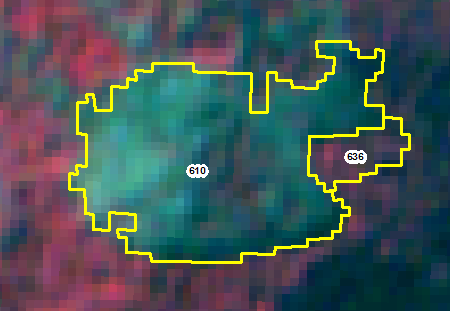 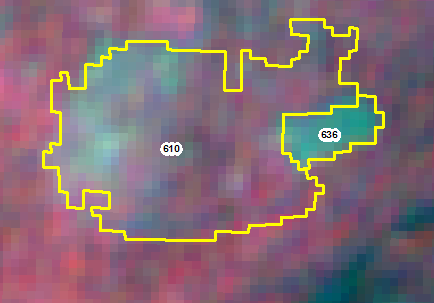 IRS_R2_103_60b_23-12-2017
IRS_R2_103_60b_27-feb-2019
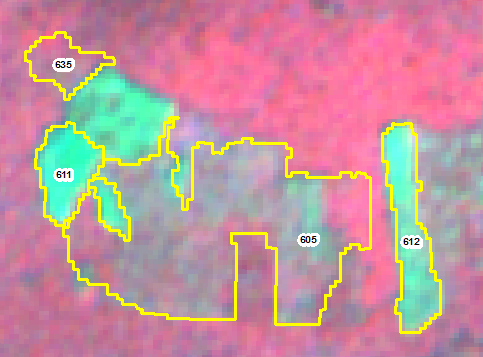 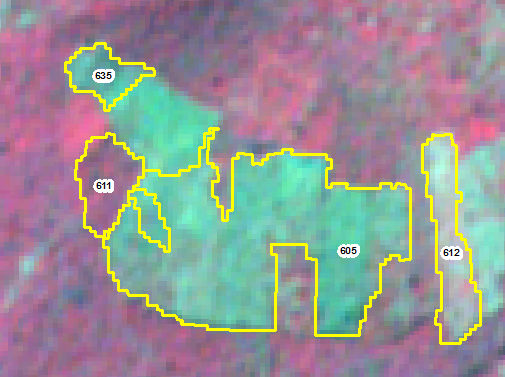 IRS_R2_103_60b_23-12-2017
IRS_R2_103_60b_27-feb-2019
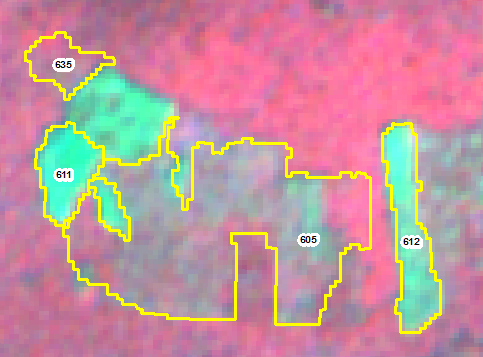 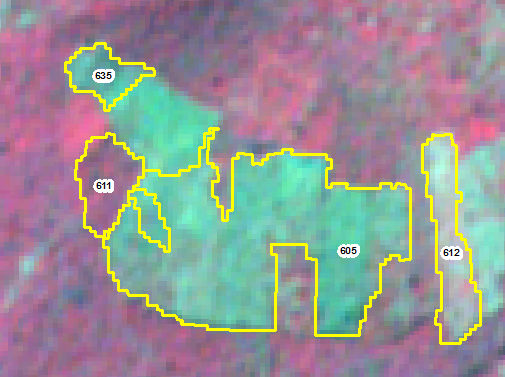 IRS_R2_103_60b_23-12-2017
IRS_R2_103_60b_27-feb-2019
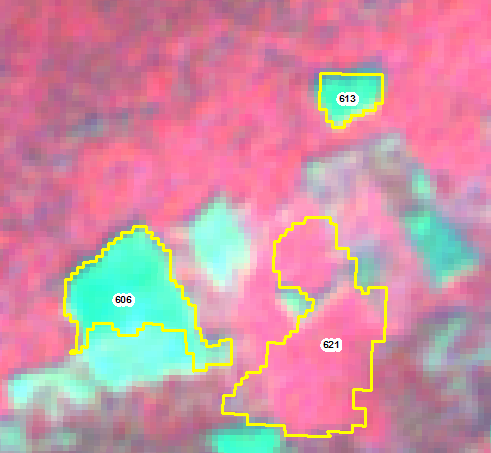 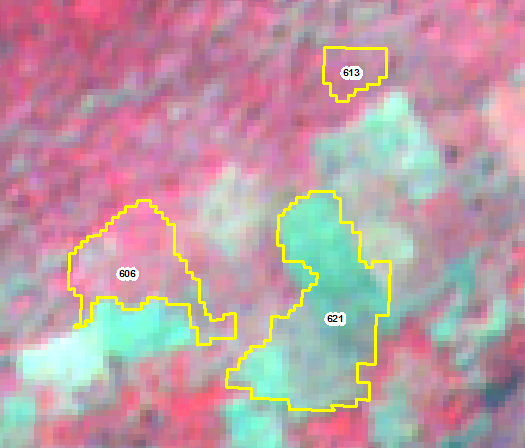 IRS_R2_103_60b_23-12-2017
IRS_R2_103_60b_27-feb-2019
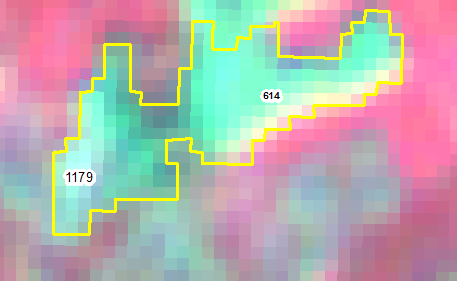 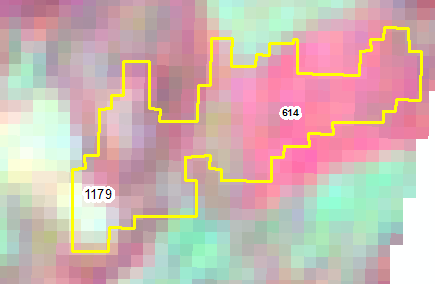 IRS_R2_103_60b_23-12-2017
IRS_R2_103_60b_27-feb-2019
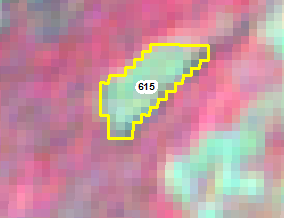 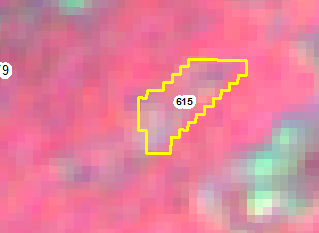 IRS_R2_103_60b_23-12-2017
IRS_R2_103_60b_27-feb-2019
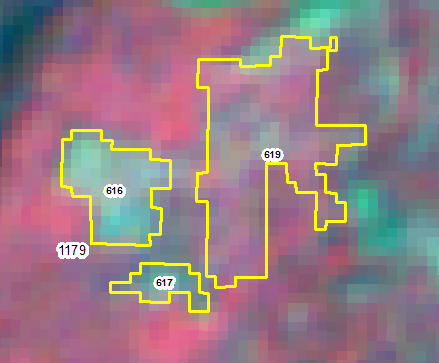 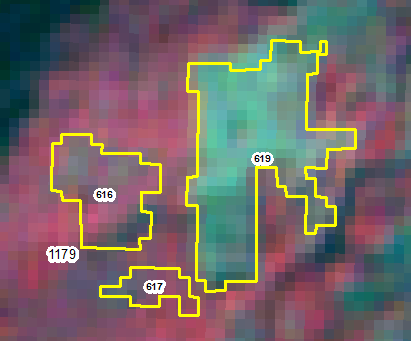 IRS_R2_103_60b_23-12-2017
IRS_R2_103_60b_27-feb-2019
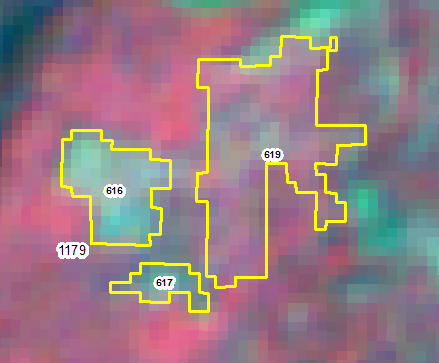 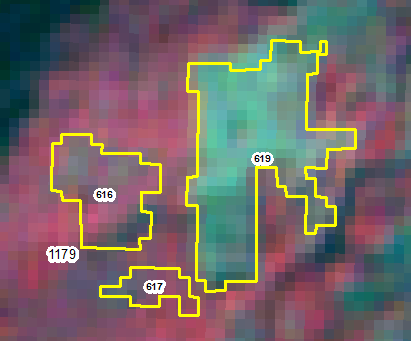 IRS_R2_103_60b_23-12-2017
IRS_R2_103_60b_27-feb-2019
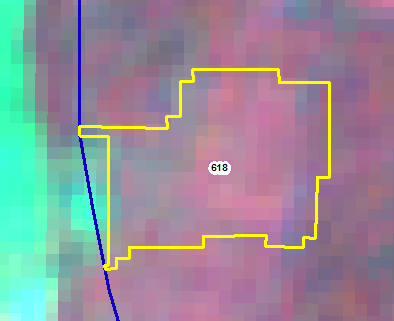 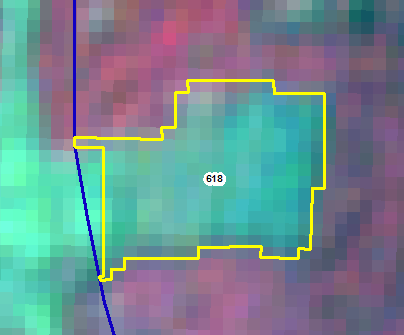 IRS_R2_103_60b_23-12-2017
IRS_R2_103_60b_27-feb-2019
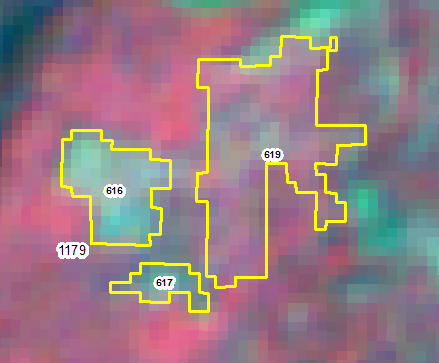 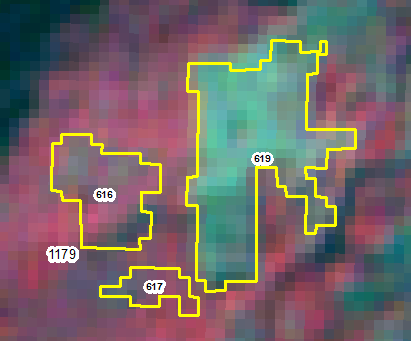 IRS_R2_103_60b_23-12-2017
IRS_R2_103_60b_27-feb-2019
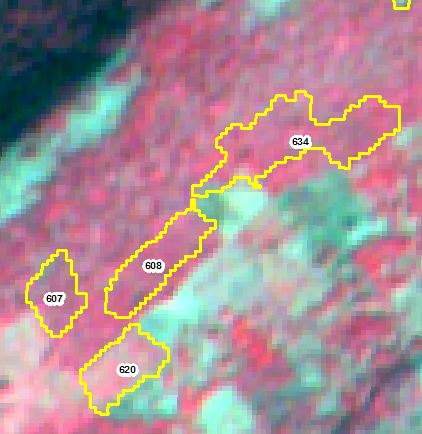 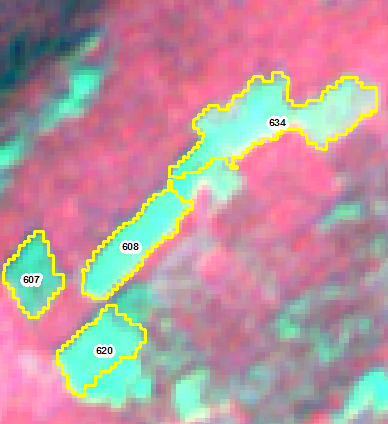 IRS_R2_103_60b_23-12-2017
IRS_R2_103_60b_27-feb-2019
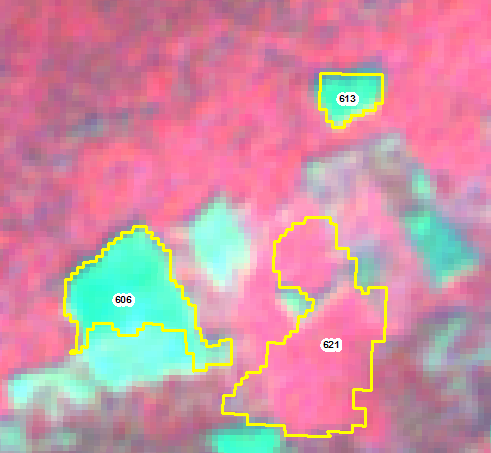 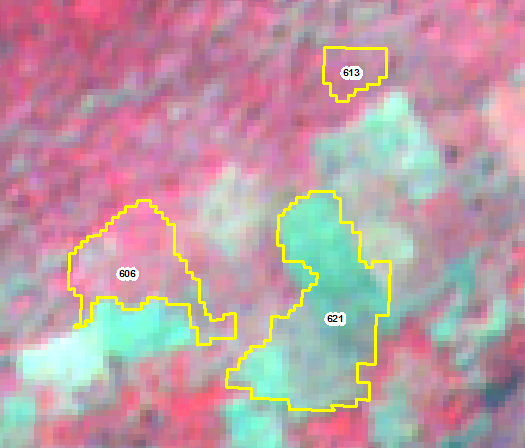 IRS_R2_104-60-c-03-dec-2017
IRS_R2_104-60-c-03-jan-2019
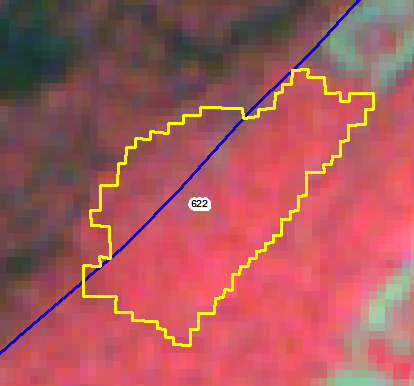 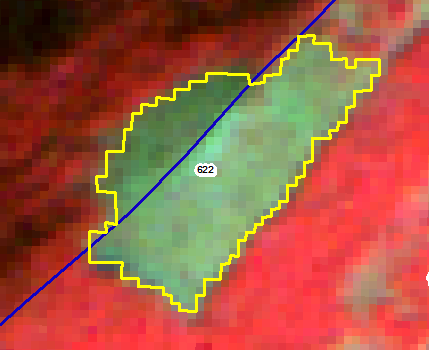 IRS_R2_104-60-c-03-dec-2017
IRS_R2_104-60-c-03-jan-2019
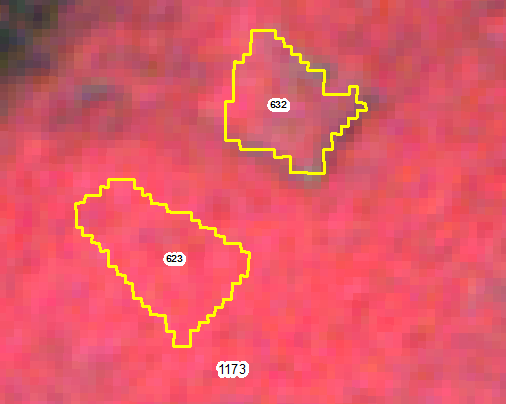 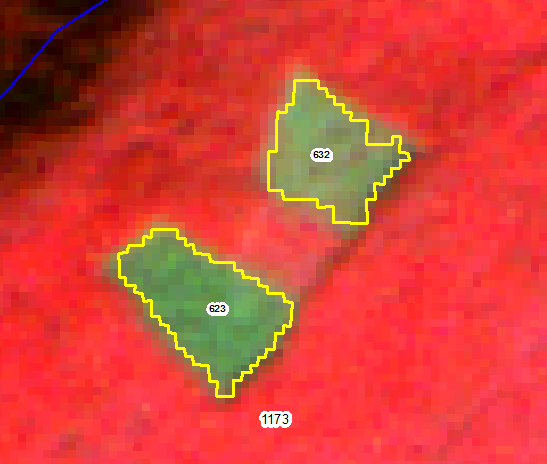 IRS_R2_104-60-c-03-dec-2017
IRS_R2_104-60-c-03-jan-2019
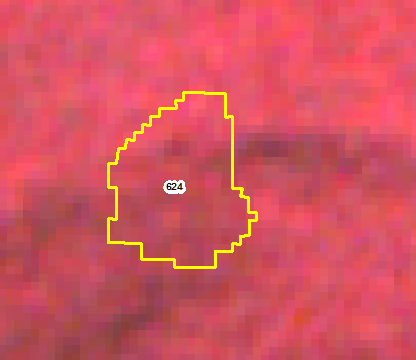 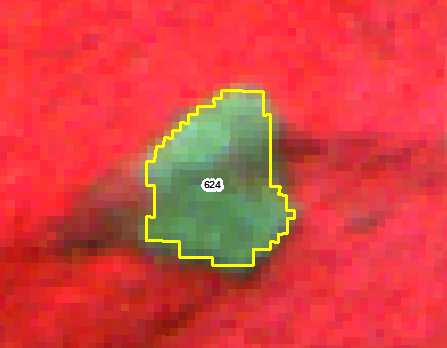 IRS_R2_104-60-c-03-dec-2017
IRS_R2_104-60-c-03-jan-2019
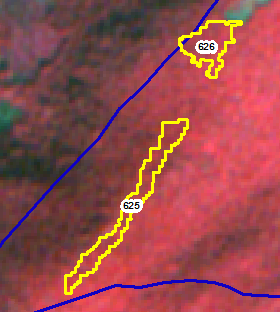 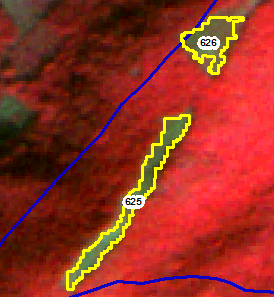 IRS_R2_104-60-c-03-dec-2017
IRS_R2_104-60-c-03-jan-2019
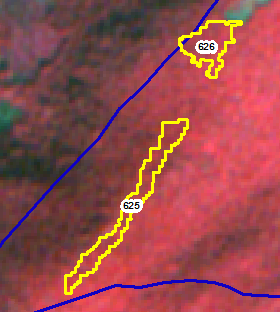 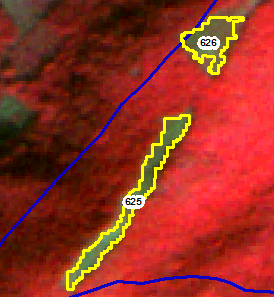 IRS_R2_104-60-c-03-dec-2017
IRS_R2_104-60-c-03-jan-2019
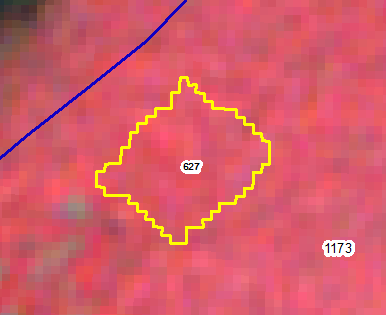 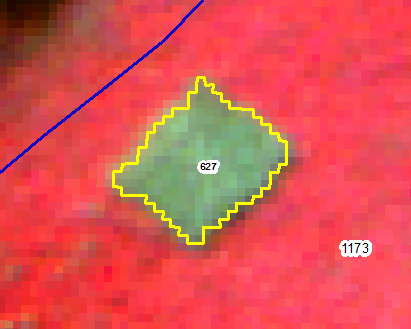 IRS_R2_104-60-c-03-dec-2017
IRS_R2_104-60-c-03-jan-2019
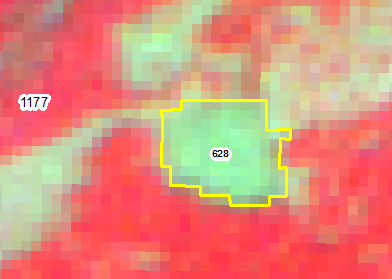 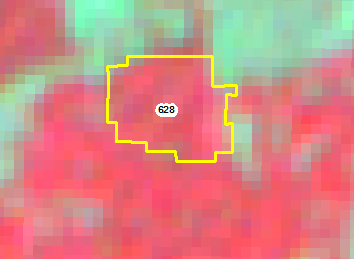 IRS_R2_104-60-c-03-dec-2017
IRS_R2_104-60-c-03-jan-2019
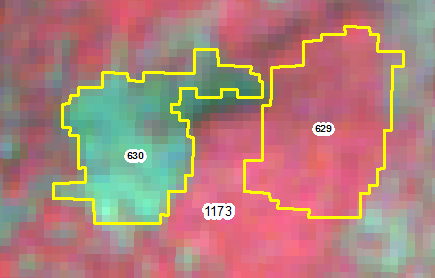 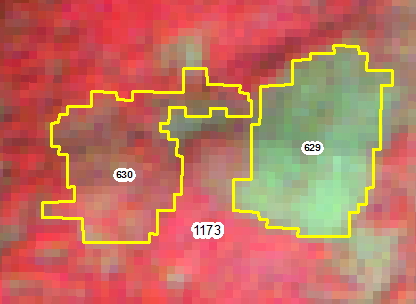 IRS_R2_104-60-c-03-dec-2017
IRS_R2_104-60-c-03-jan-2019
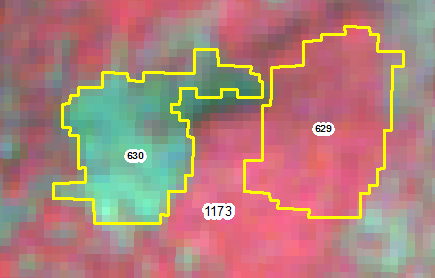 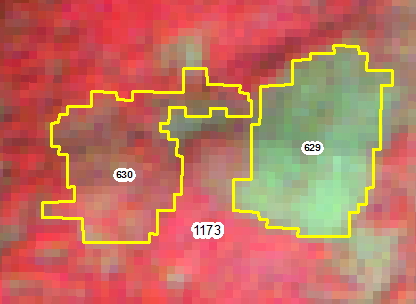 IRS_R2_104-60-c-03-dec-2017
IRS_R2_104-60-c-03-jan-2019
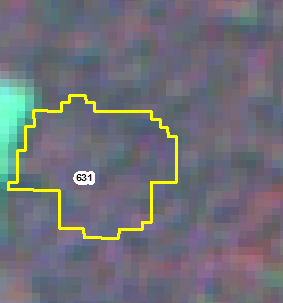 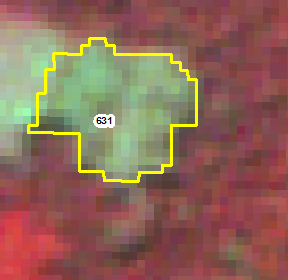 IRS_R2_104-60-c-03-dec-2017
IRS_R2_104-60-c-03-jan-2019
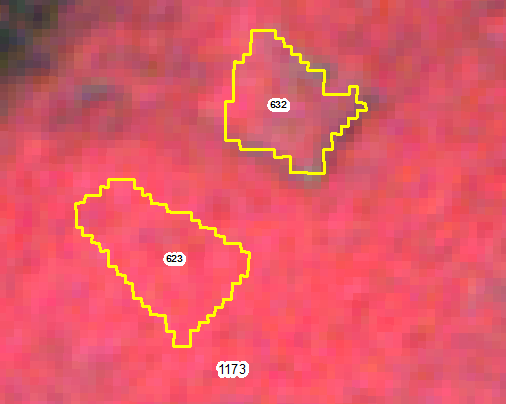 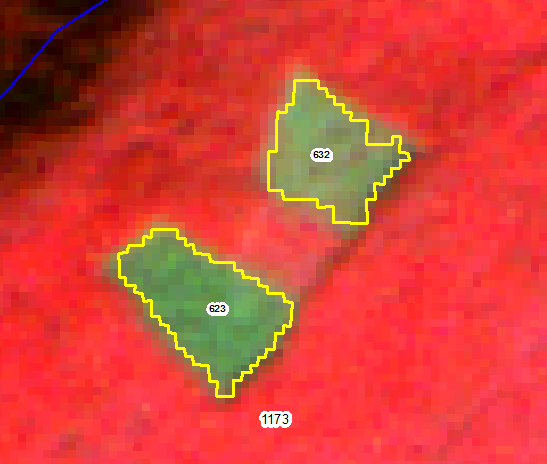 IRS_R2_104-60-c-03-dec-2017
IRS_R2_104-60-c-03-jan-2019
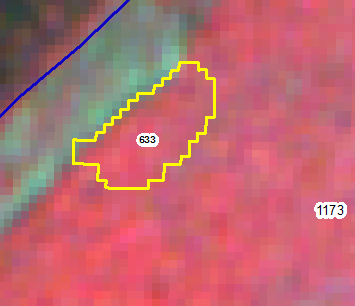 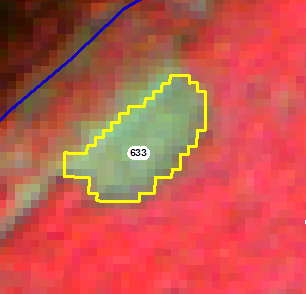 IRS_R2_103_60b_23-12-2017
IRS_R2_103_60b_27-feb-2019
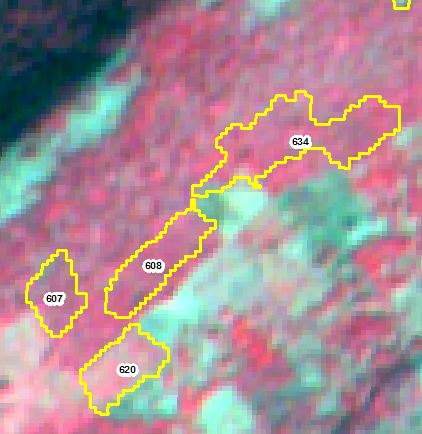 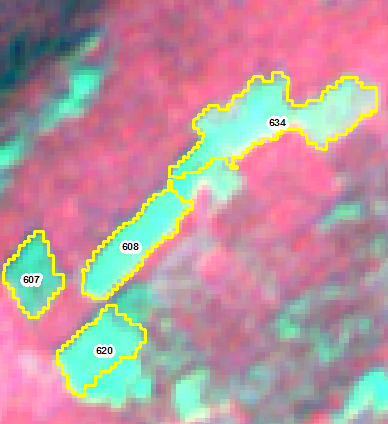 IRS_R2_103_60b_23-12-2017
IRS_R2_103_60b_27-feb-2019
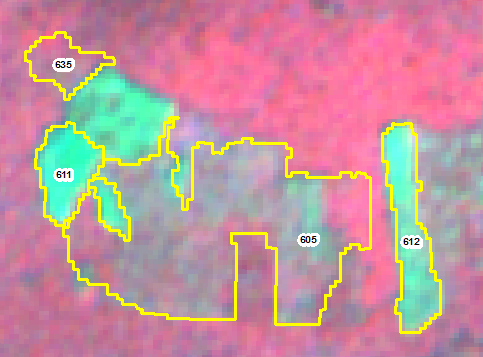 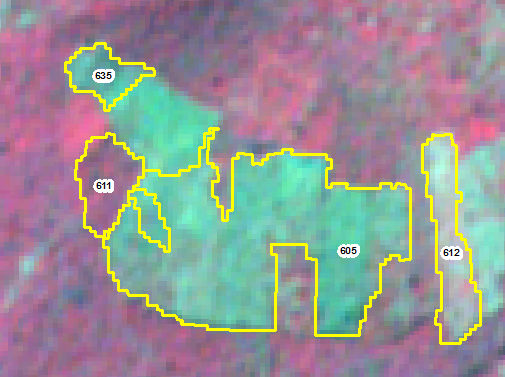 IRS_R2_103_60b_23-12-2017
IRS_R2_103_60b_27-feb-2019
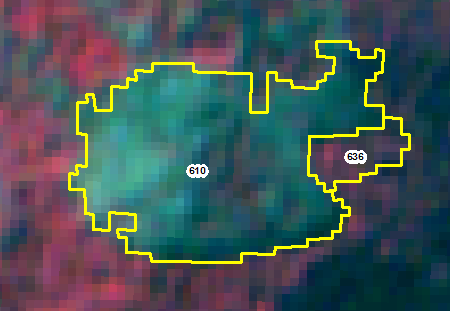 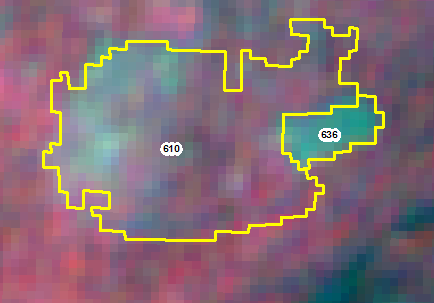 IRS_R2_104-60-c-03-dec-2017
IRS_R2_104-60-c-03-jan-2019
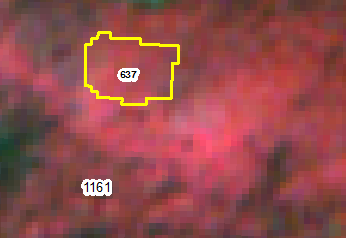 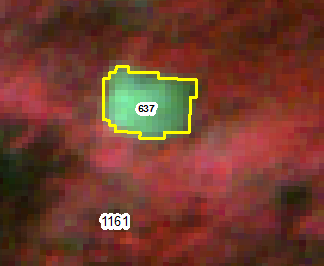 IRS_R2_104-60-c-03-dec-2017
IRS_R2_104-60-c-03-jan-2019
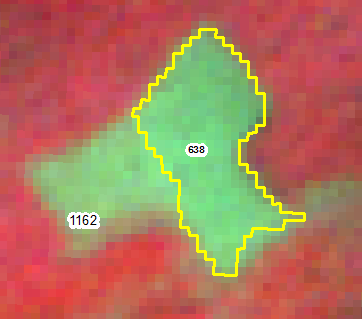 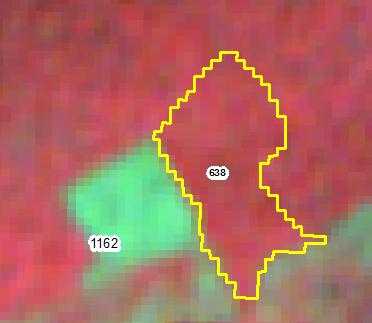 IRS_R2_104-60-c-03-dec-2017
IRS_R2_104-60-c-03-jan-2019
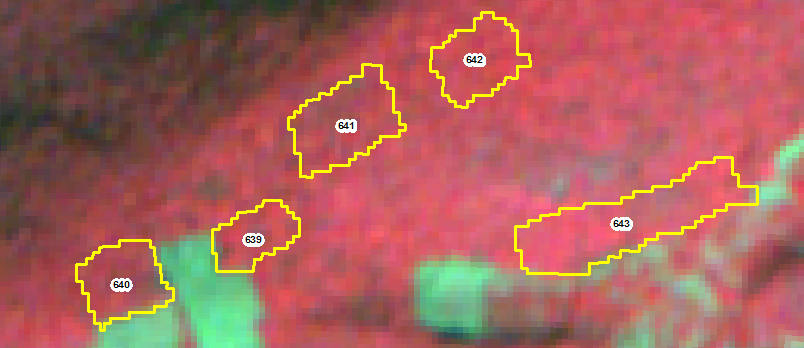 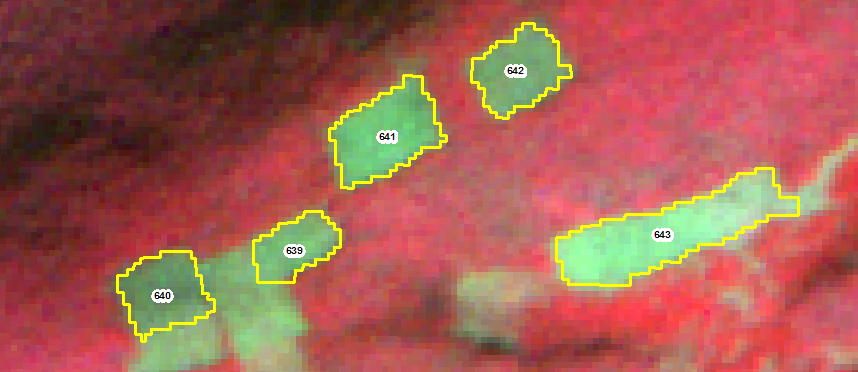 IRS_R2_104-60-c-03-dec-2017
IRS_R2_104-60-c-03-jan-2019
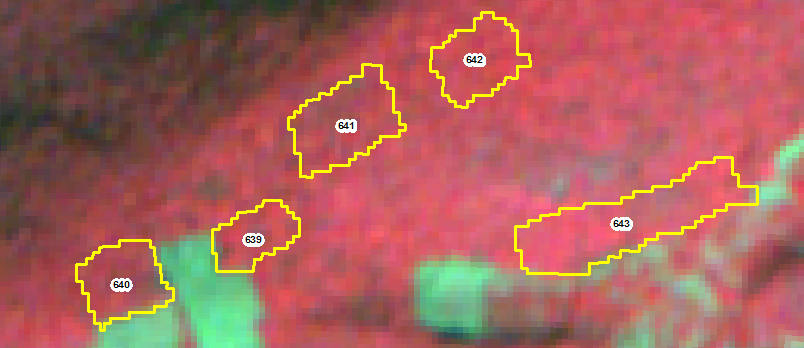 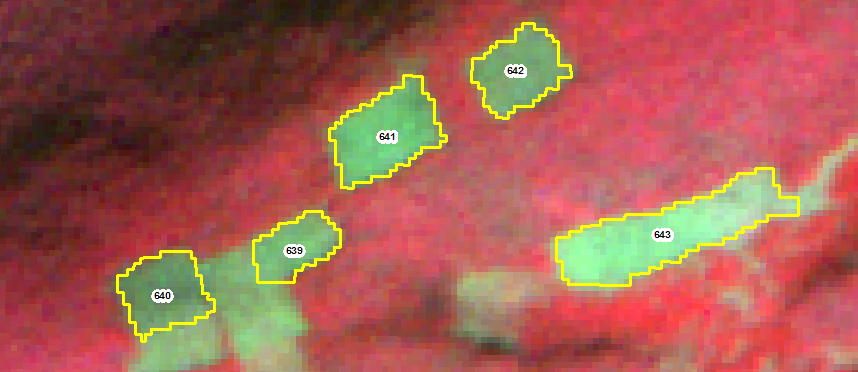 IRS_R2_104-60-c-03-dec-2017
IRS_R2_104-60-c-03-jan-2019
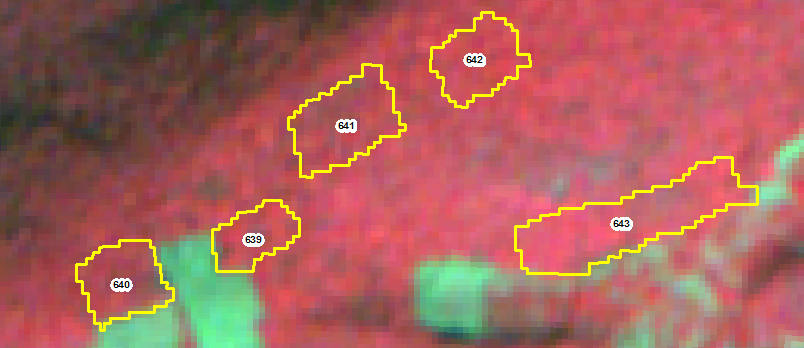 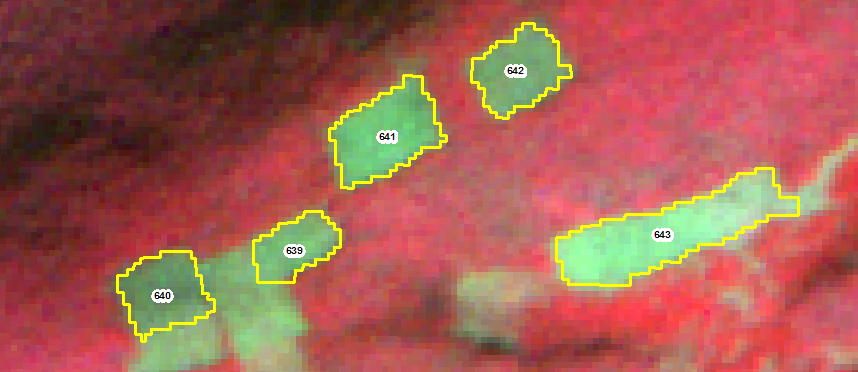 IRS_R2_104-60-c-03-dec-2017
IRS_R2_104-60-c-03-jan-2019
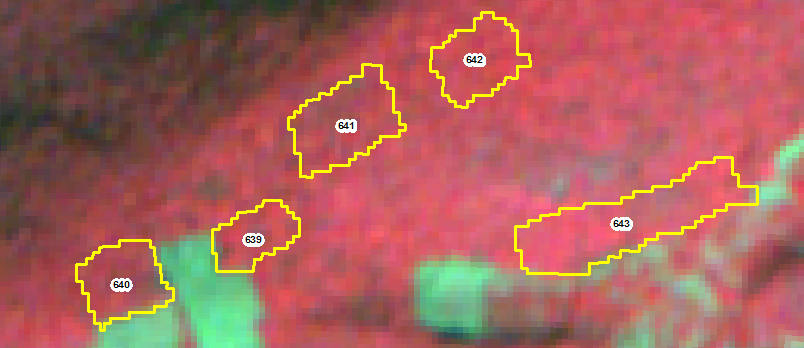 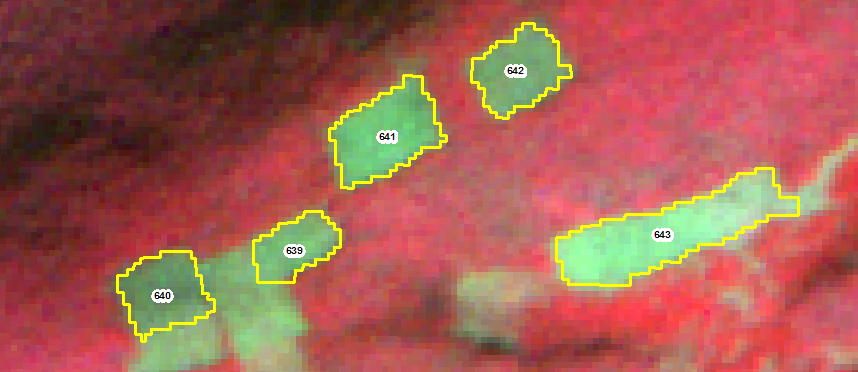 IRS_R2_104-60-c-03-dec-2017
IRS_R2_104-60-c-03-jan-2019
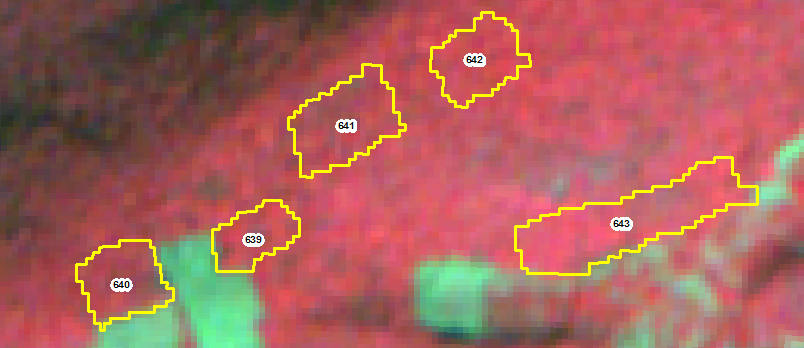 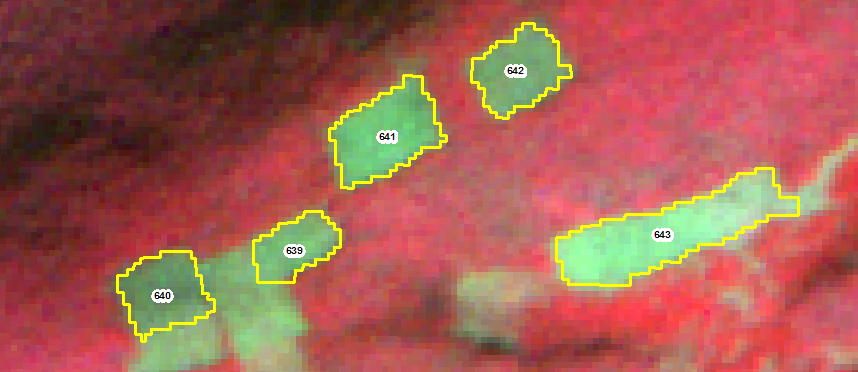 IRS_R2_104-60-c-03-dec-2017
IRS_R2_104-60-c-03-jan-2019
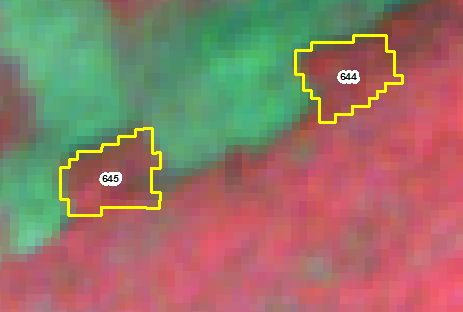 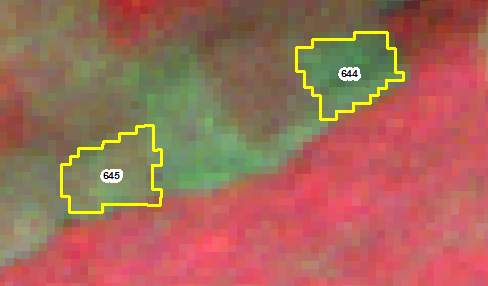 IRS_R2_104-60-c-03-dec-2017
IRS_R2_104-60-c-03-jan-2019
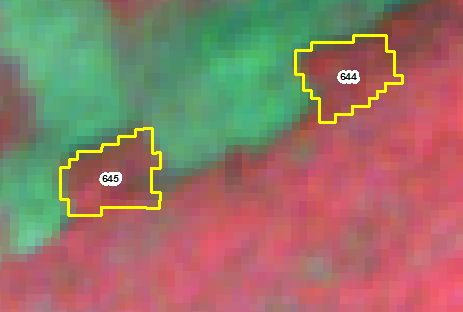 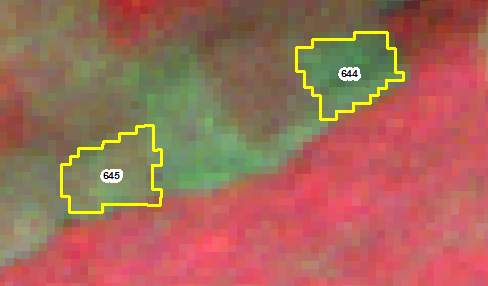 IRS_R2_104-60-c-03-dec-2017
IRS_R2_104-60-c-03-jan-2019
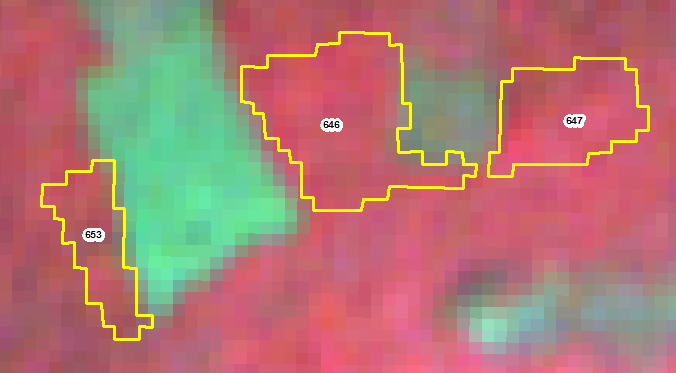 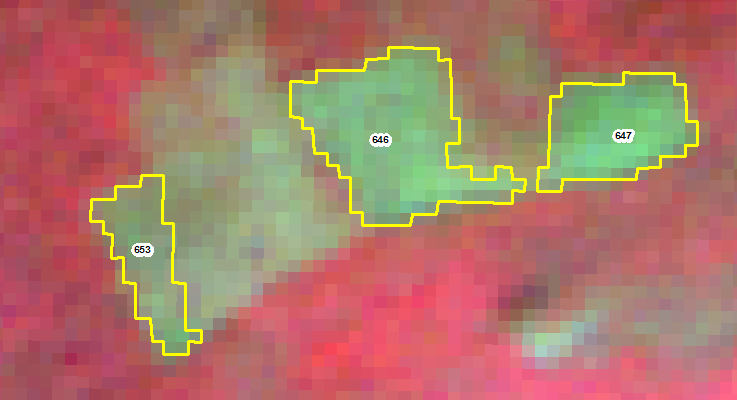 IRS_R2_104-60-c-03-dec-2017
IRS_R2_104-60-c-03-jan-2019
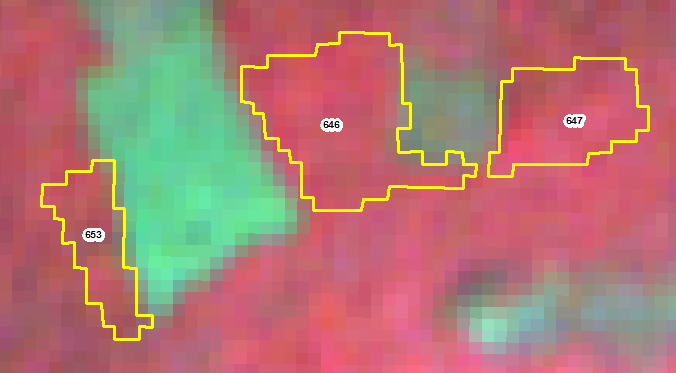 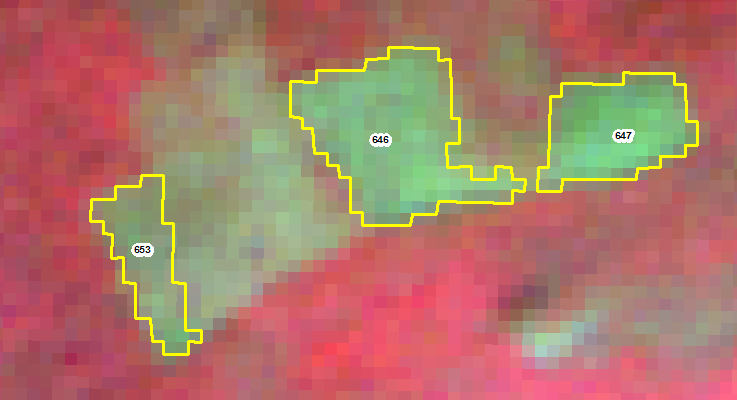 IRS_R2_104-60-c-03-dec-2017
IRS_R2_104-60-c-03-jan-2019
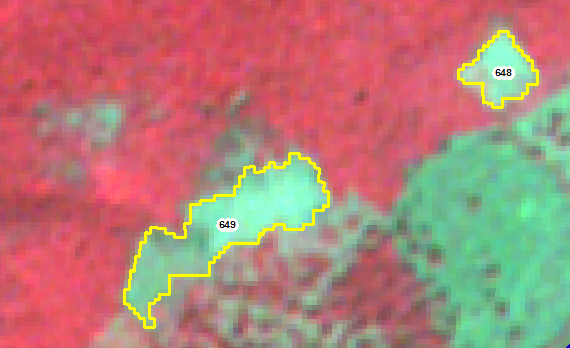 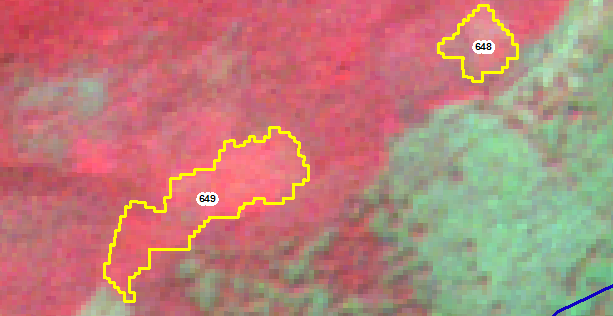 IRS_R2_104-60-c-03-dec-2017
IRS_R2_104-60-c-03-jan-2019
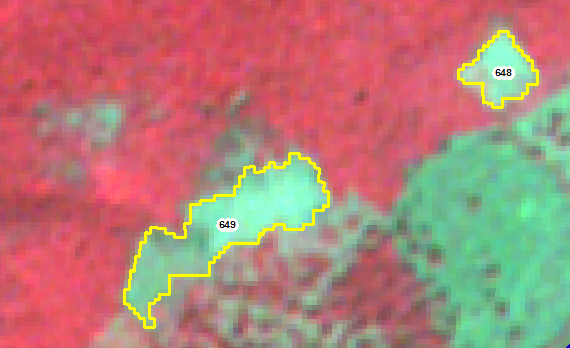 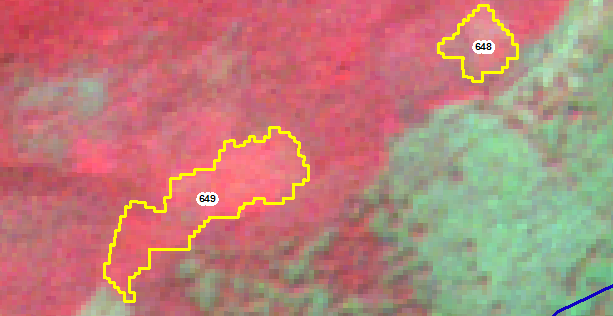 IRS_R2_104-60-c-03-dec-2017
IRS_R2_104-60-c-03-jan-2019
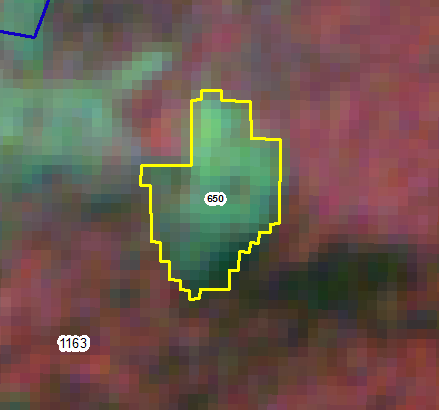 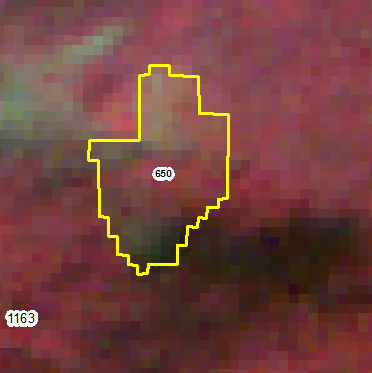 IRS_R2_104-60-c-03-dec-2017
IRS_R2_104-60-c-03-jan-2019
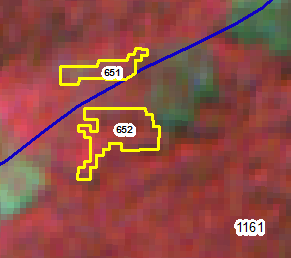 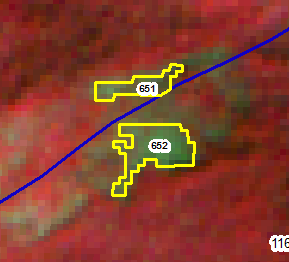 IRS_R2_104-60-c-03-dec-2017
IRS_R2_104-60-c-03-jan-2019
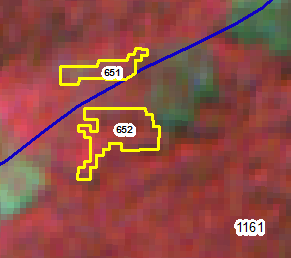 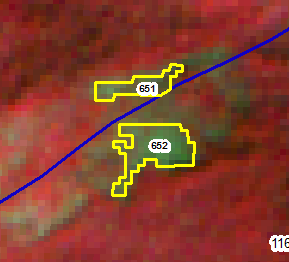 IRS_R2_104-60-c-03-dec-2017
IRS_R2_104-60-c-03-jan-2019
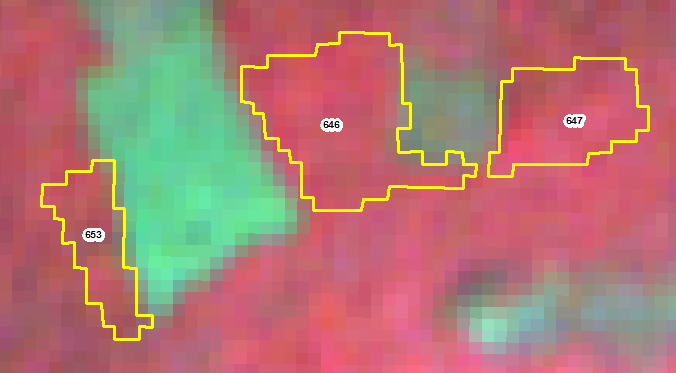 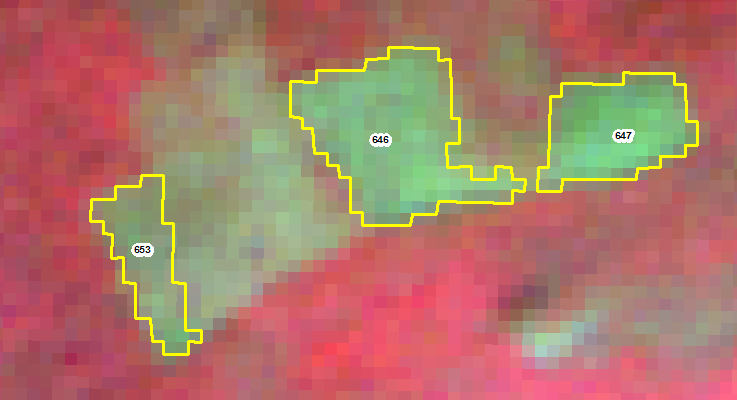 IRS_R2_104-60-c-03-dec-2017
IRS_R2_104-60-c-03-jan-2019
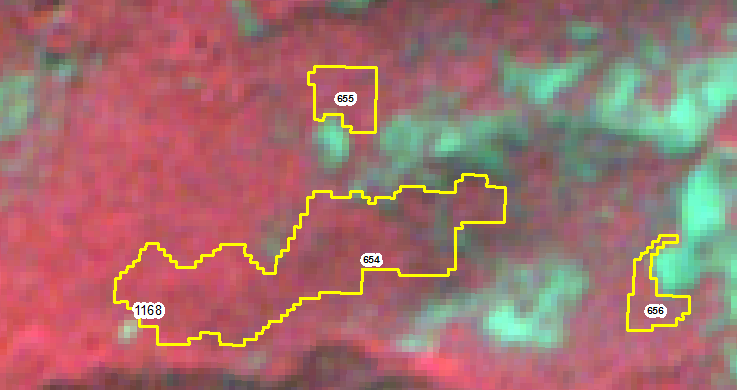 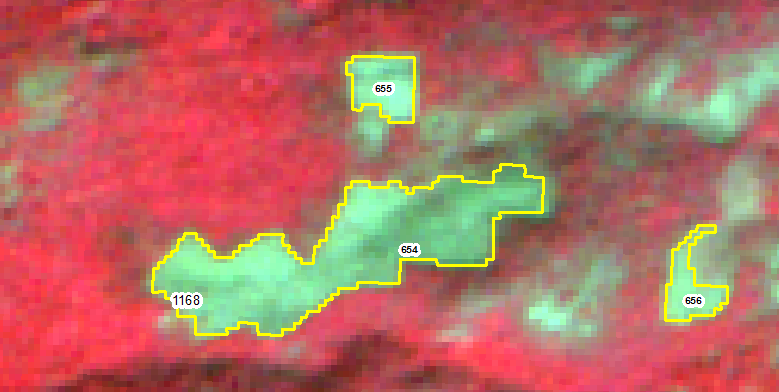 IRS_R2_104-60-c-03-dec-2017
IRS_R2_104-60-c-03-jan-2019
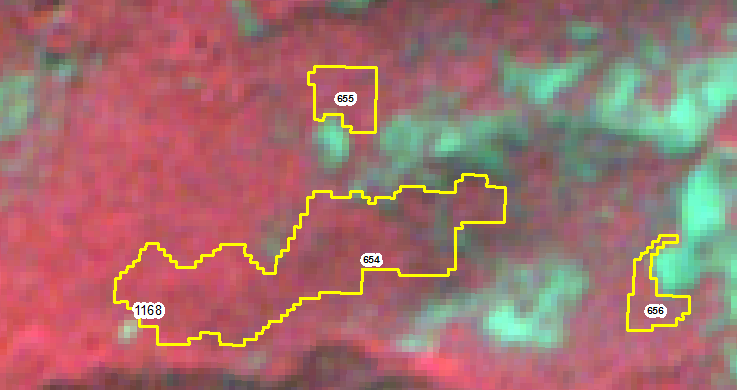 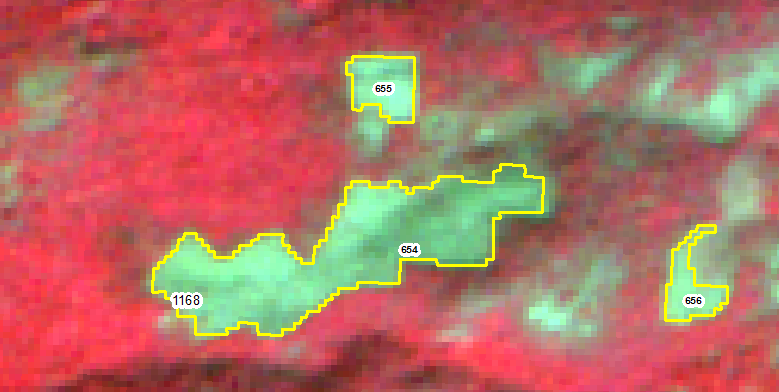 IRS_R2_104-60-c-03-dec-2017
IRS_R2_104-60-c-03-jan-2019
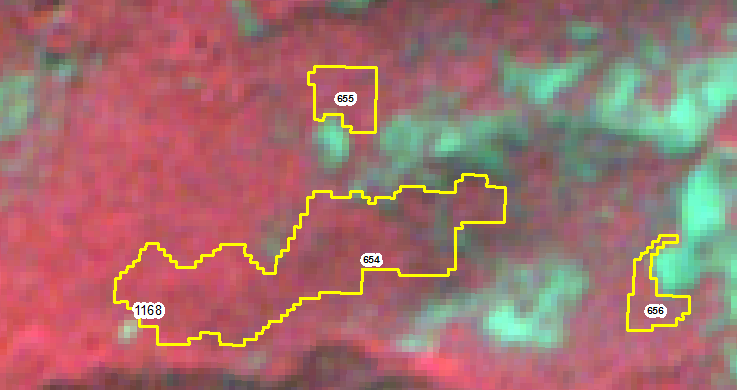 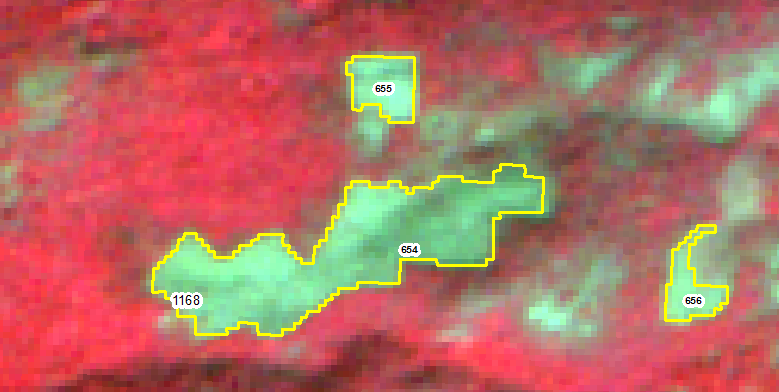 IRS_R2_104-60-c-03-dec-2017
IRS_R2_104-60-c-03-jan-2019
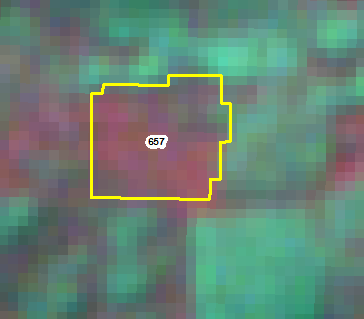 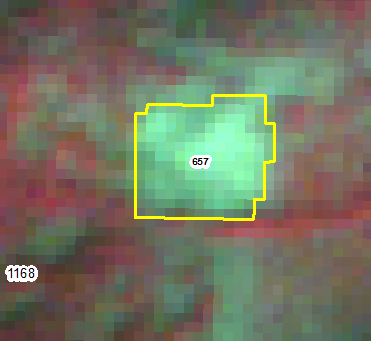 IRS_R2_104-60-c-03-dec-2017
IRS_R2_104-60-c-03-jan-2019
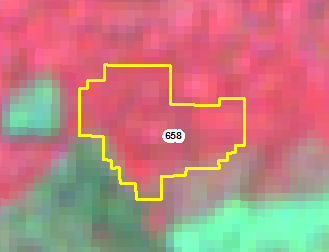 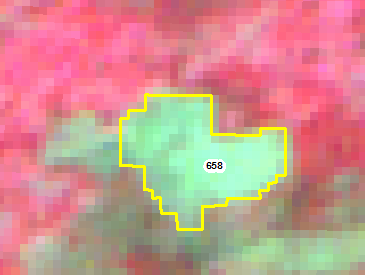 IRS_R2_104-60-c-03-dec-2017
IRS_R2_104-60-c-03-jan-2019
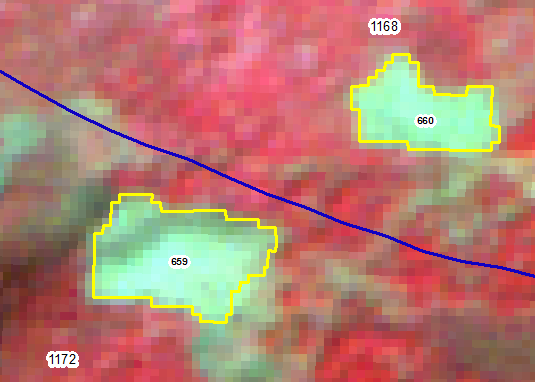 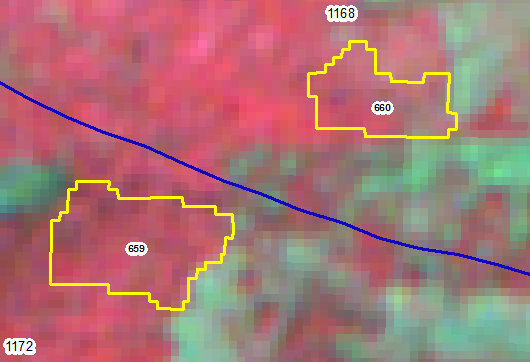 IRS_R2_104-60-c-03-dec-2017
IRS_R2_104-60-c-03-jan-2019
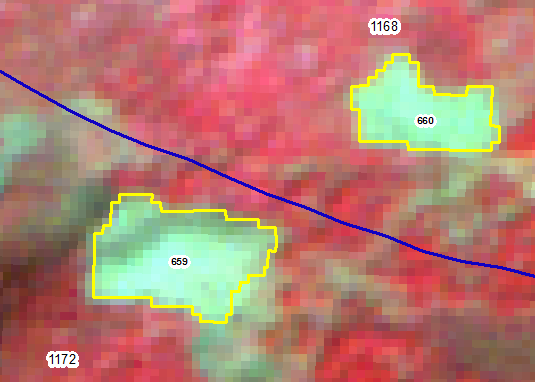 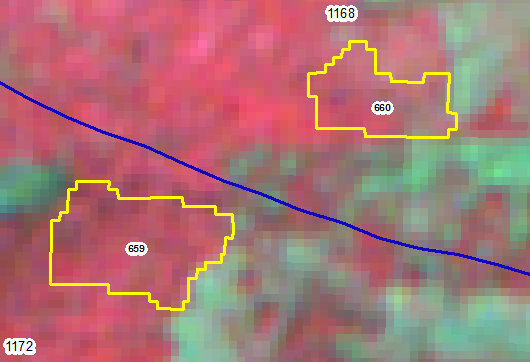 IRS_R2_104-60-c-03-dec-2017
IRS_R2_104-60-c-03-jan-2019
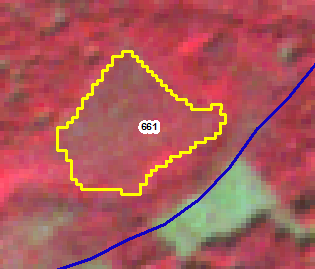 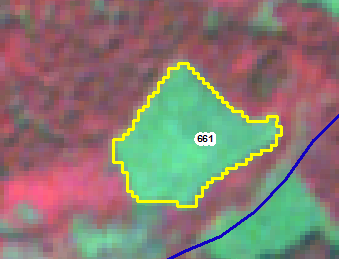 IRS_R2_104-60-c-03-dec-2017
IRS_R2_104-60-c-03-jan-2019
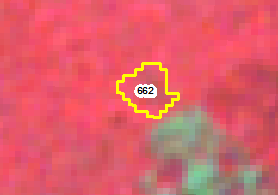 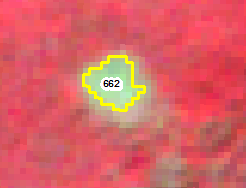 IRS_R2_104-60-c-03-dec-2017
IRS_R2_104-60-c-03-jan-2019
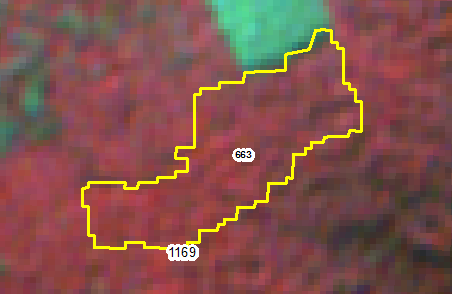 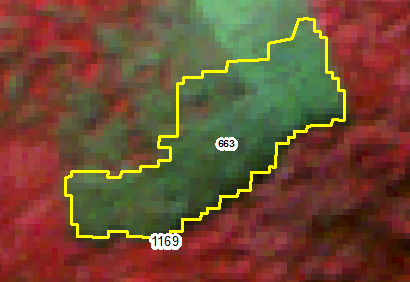 IRS_R2_103-60-d-22-dec-2017
IRS_R2_103-60-d-06-oct-2018
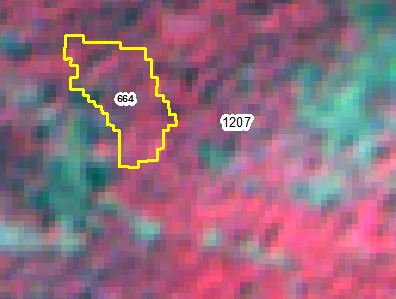 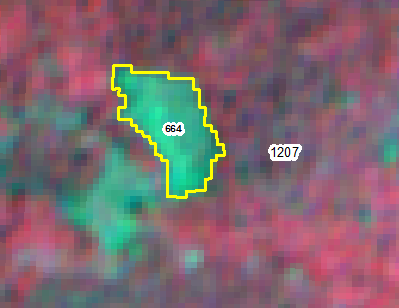 IRS_R2_103-60-d-22-dec-2017
IRS_R2_103-60-d-06-oct-2018
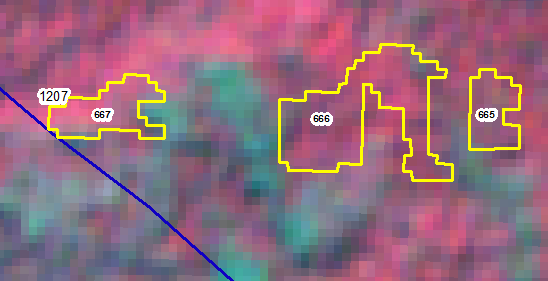 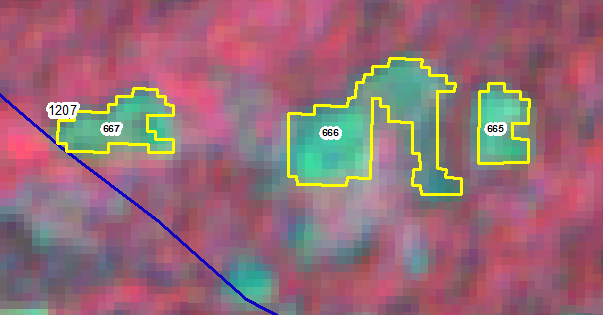 IRS_R2_103-60-d-22-dec-2017
IRS_R2_103-60-d-06-oct-2018
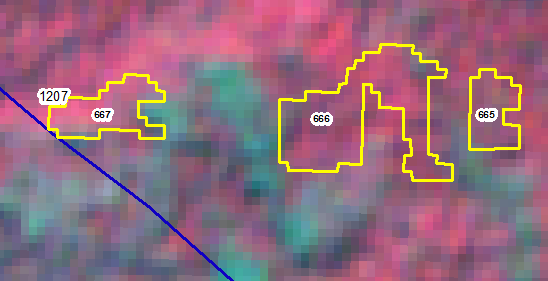 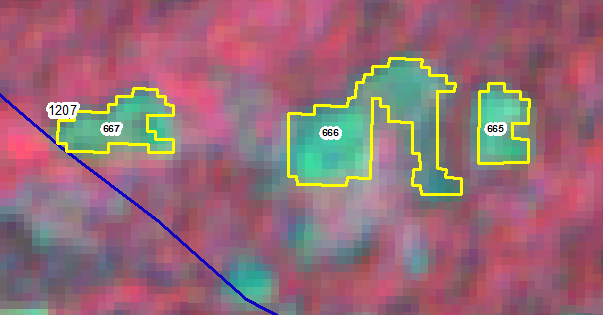 IRS_R2_103-60-d-22-dec-2017
IRS_R2_103-60-d-06-oct-2018
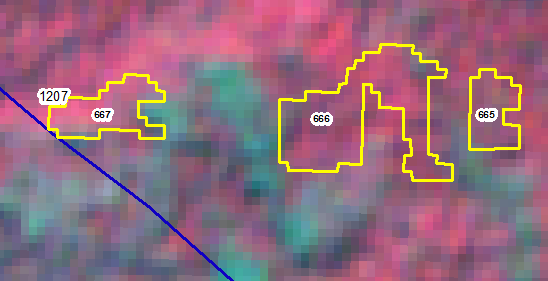 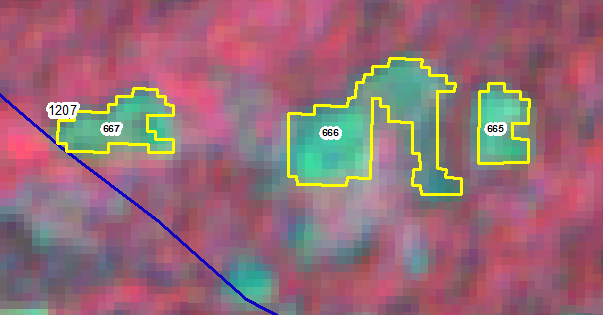 IRS_R2_103-60-d-22-dec-2017
IRS_R2_103-60-d-06-oct-2018
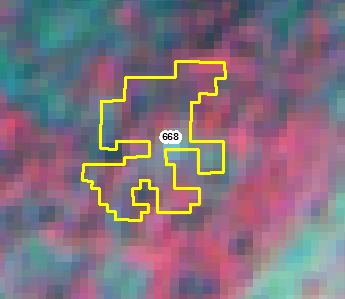 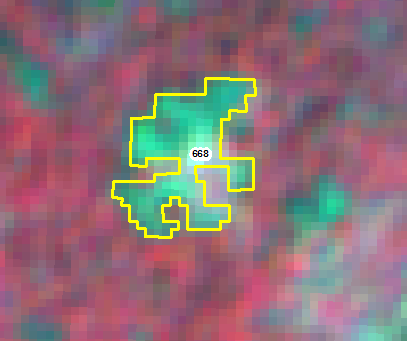 IRS_R2_103-60-d-22-dec-2017
IRS_R2_103-60-d-06-oct-2018
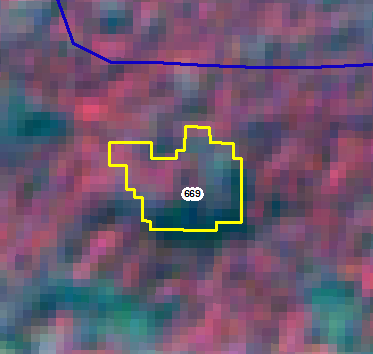 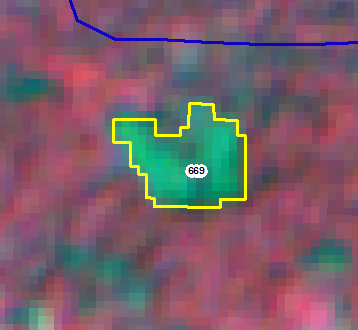 IRS_R2_103-60-d-22-dec-2017
IRS_R2_103-60-d-06-oct-2018
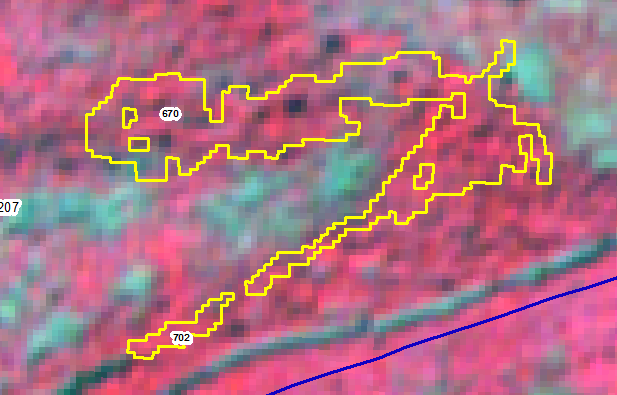 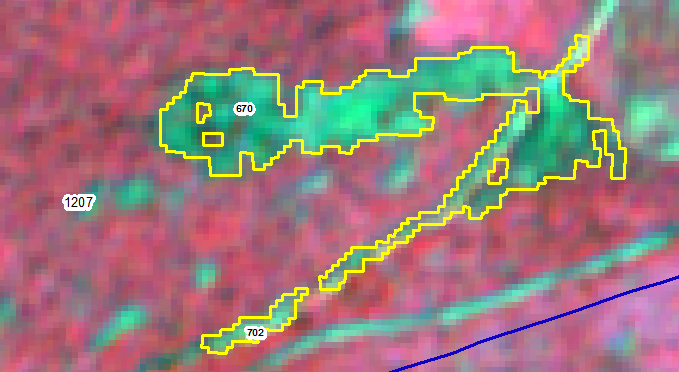 IRS_R2_103-60-d-22-dec-2017
IRS_R2_103-60-d-06-oct-2018
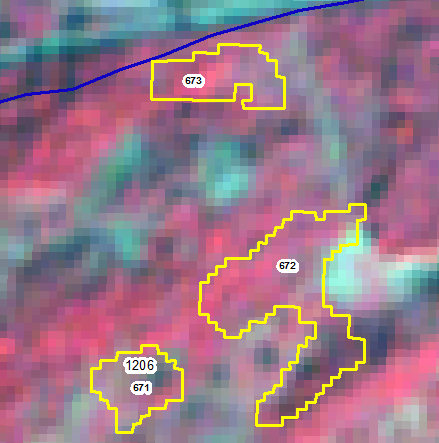 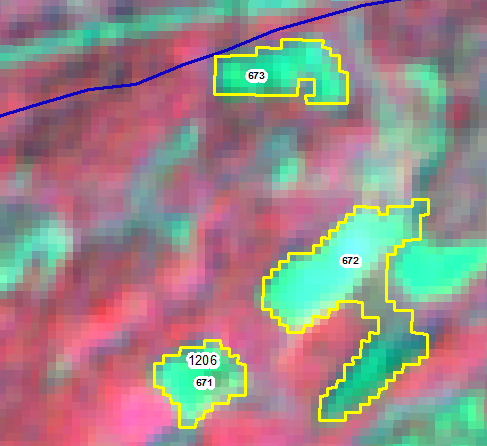 IRS_R2_103-60-d-22-dec-2017
IRS_R2_103-60-d-06-oct-2018
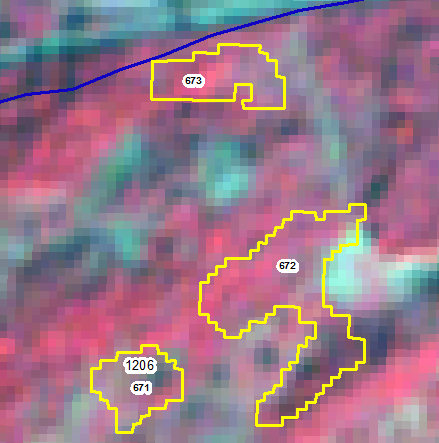 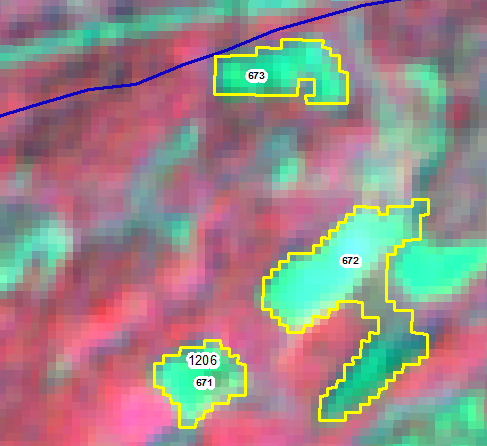 IRS_R2_103-60-d-22-dec-2017
IRS_R2_103-60-d-06-oct-2018
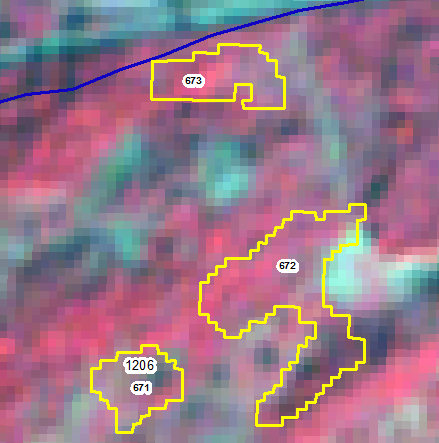 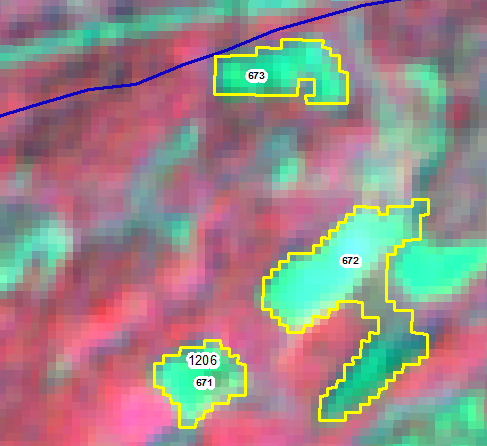 IRS_R2_103-60-d-22-dec-2017
IRS_R2_103-60-d-06-oct-2018
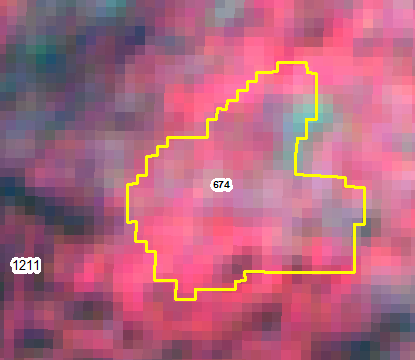 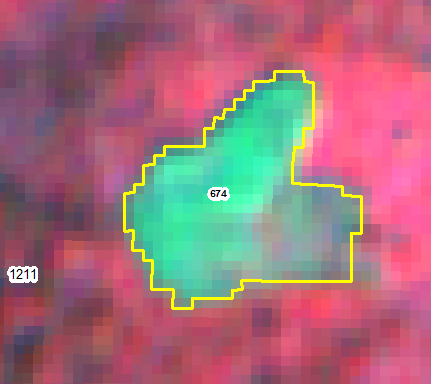 IRS_R2_103-60-d-22-dec-2017
IRS_R2_103-60-d-06-oct-2018
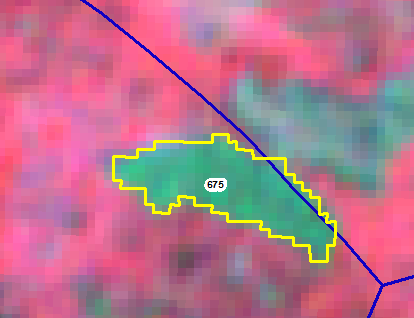 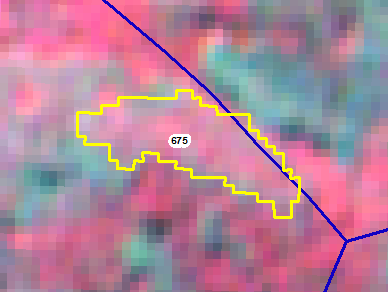 IRS_R2_103-60-d-22-dec-2017
IRS_R2_103-60-d-06-oct-2018
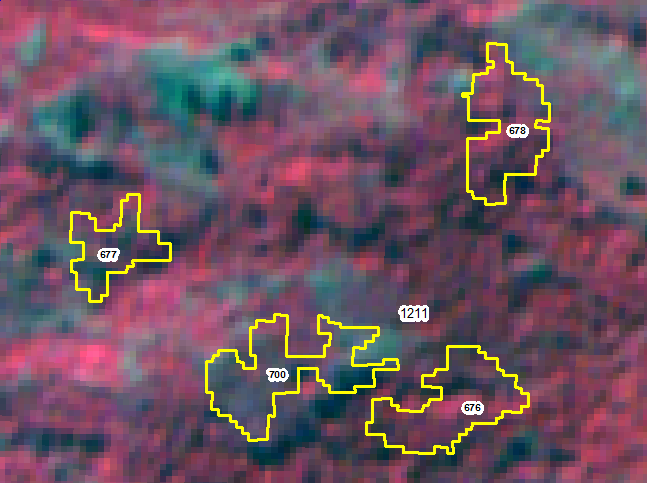 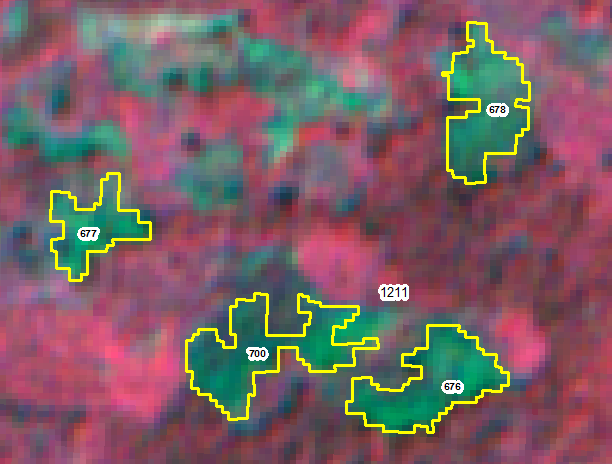 IRS_R2_103-60-d-22-dec-2017
IRS_R2_103-60-d-06-oct-2018
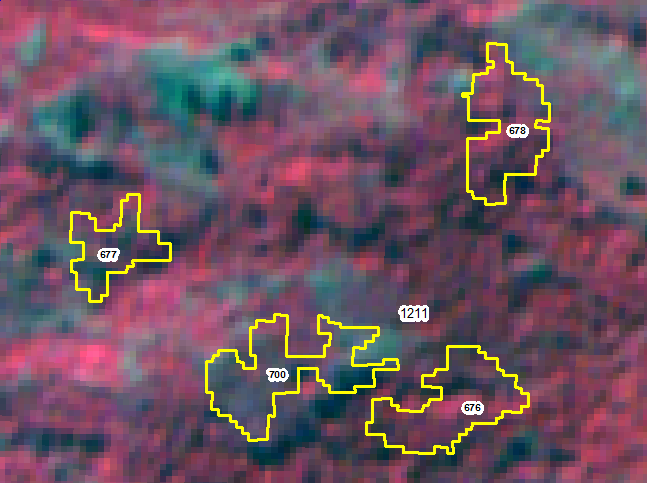 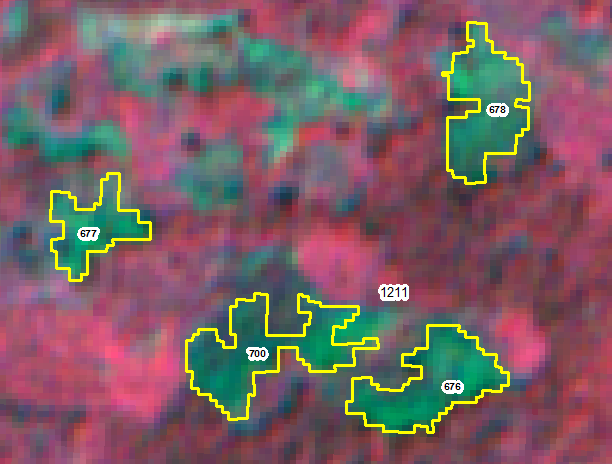 IRS_R2_103-60-d-22-dec-2017
IRS_R2_103-60-d-06-oct-2018
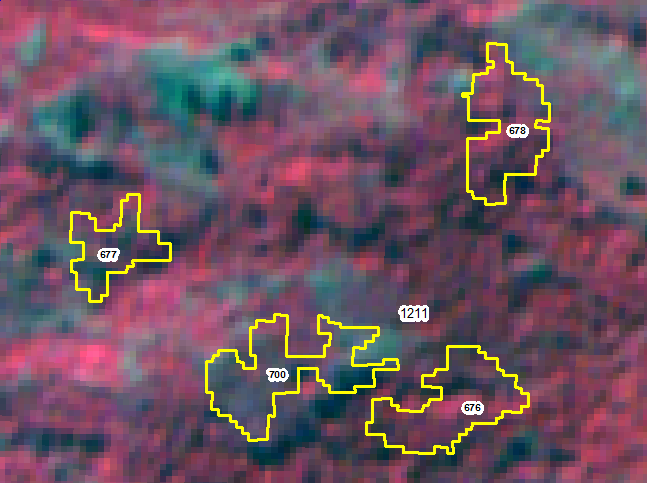 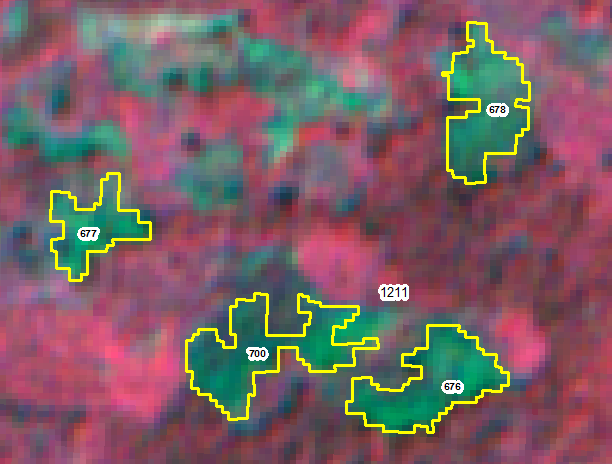 IRS_R2_103-60-d-22-dec-2017
IRS_R2_103-60-d-06-oct-2018
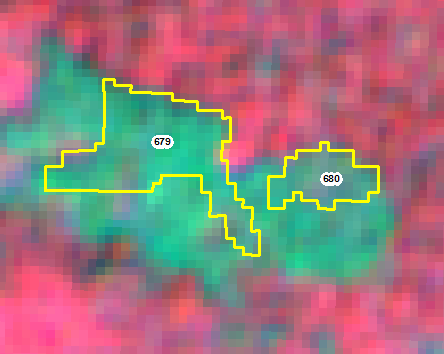 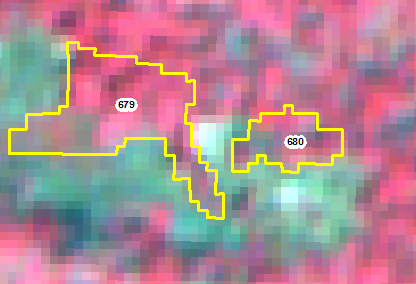 IRS_R2_103-60-d-22-dec-2017
IRS_R2_103-60-d-06-oct-2018
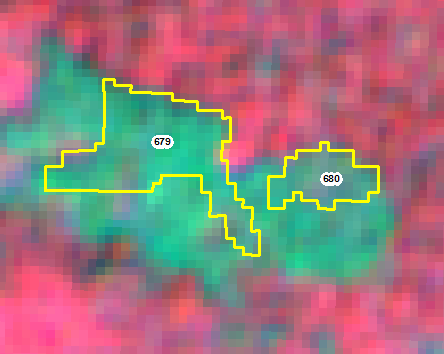 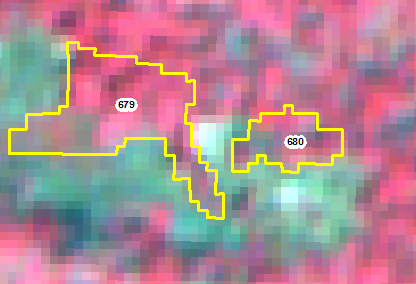 IRS_R2_103-60-d-22-dec-2017
IRS_R2_103-60-d-06-oct-2018
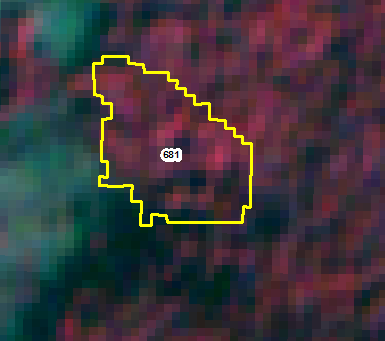 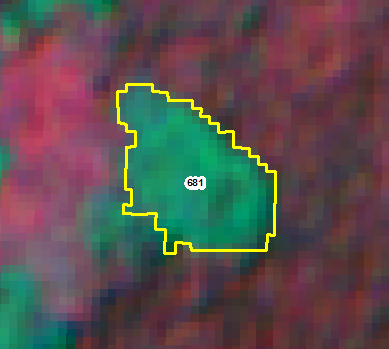 IRS_R2_103-60-d-22-dec-2017
IRS_R2_103-60-d-06-oct-2018
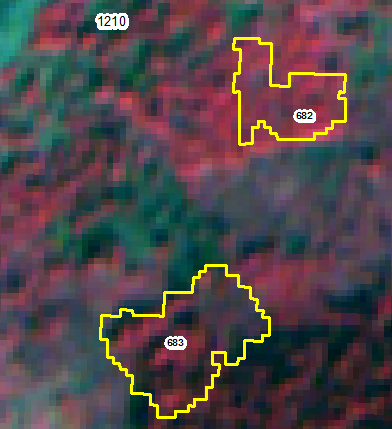 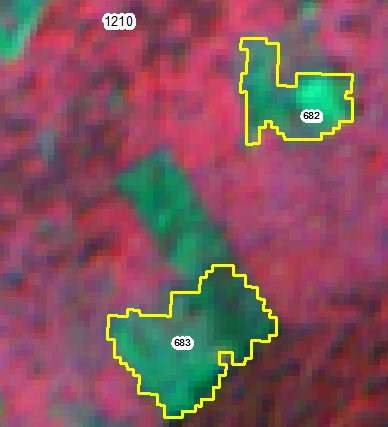 IRS_R2_103-60-d-22-dec-2017
IRS_R2_103-60-d-06-oct-2018
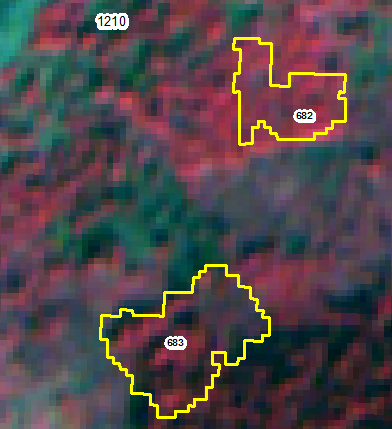 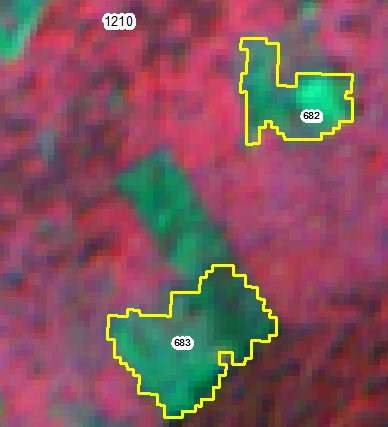 IRS_R2_103-60-d-22-dec-2017
IRS_R2_103-60-d-06-oct-2018
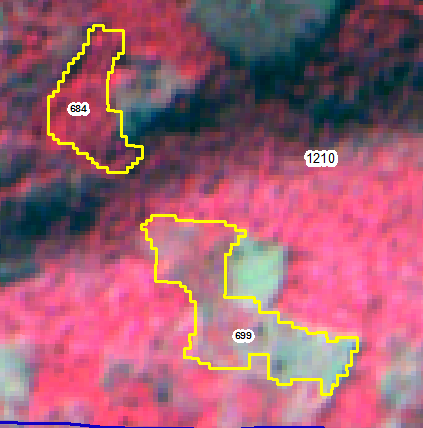 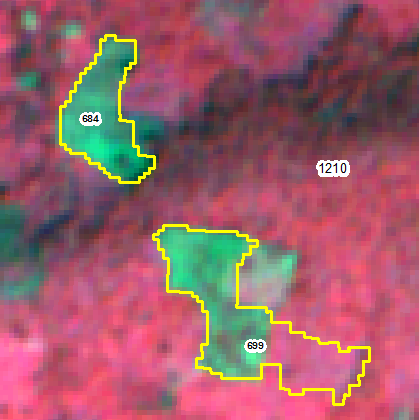 IRS_R2_103-60-d-22-dec-2017
IRS_R2_103-60-d-06-oct-2018
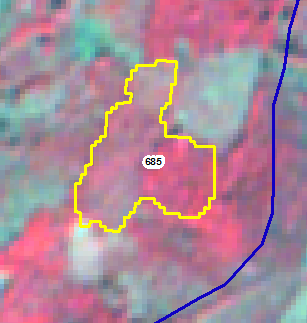 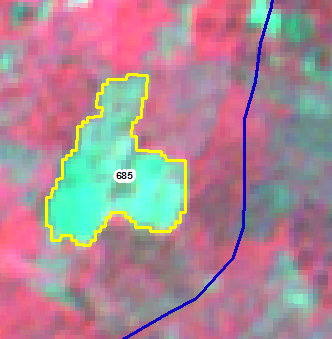 IRS_R2_103-60-d-22-dec-2017
IRS_R2_103-60-d-06-oct-2018
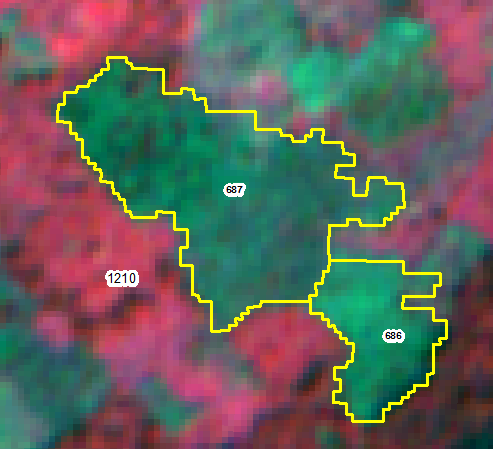 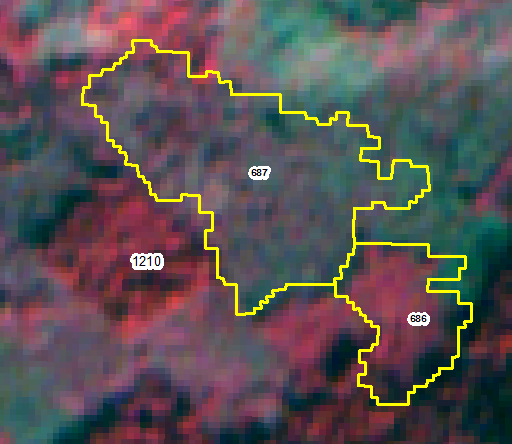 IRS_R2_103-60-d-22-dec-2017
IRS_R2_103-60-d-06-oct-2018
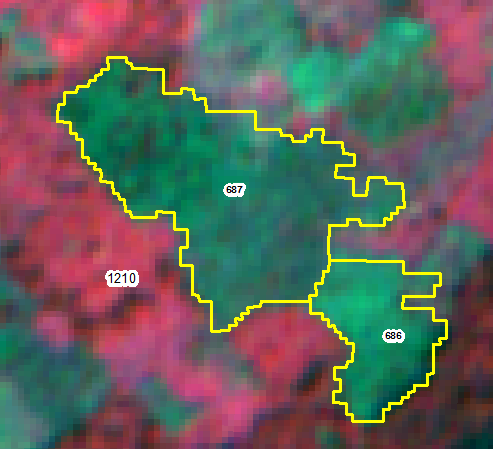 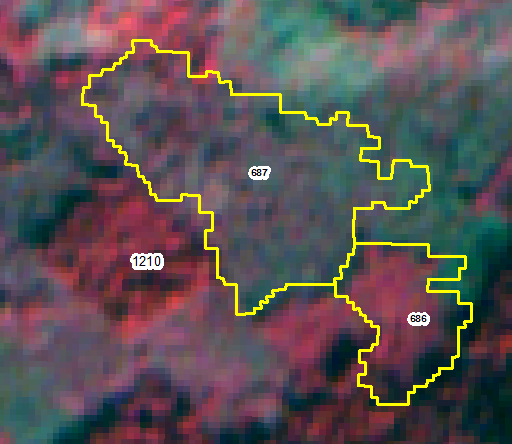 IRS_R2_103-60-d-22-dec-2017
IRS_R2_103-60-d-06-oct-2018
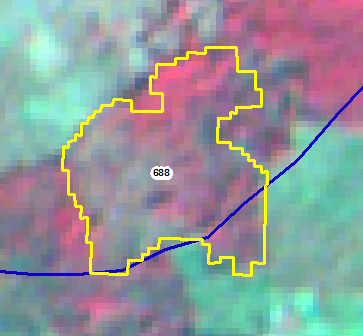 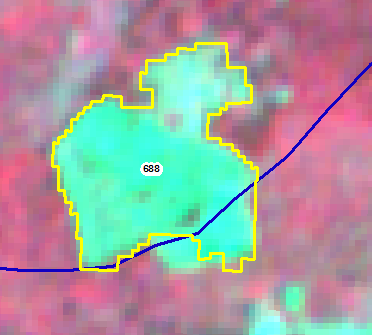 IRS_R2_103-60-d-22-dec-2017
IRS_R2_103-60-d-06-oct-2018
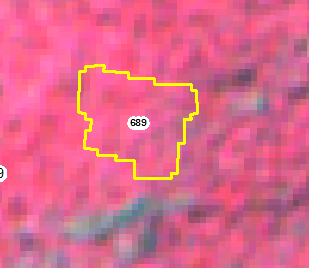 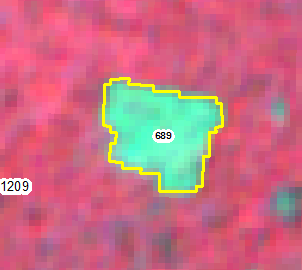 IRS_R2_103-60-d-22-dec-2017
IRS_R2_103-60-d-06-oct-2018
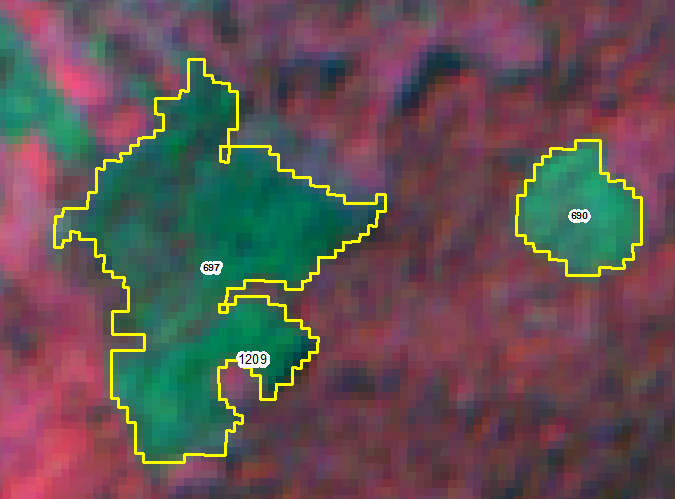 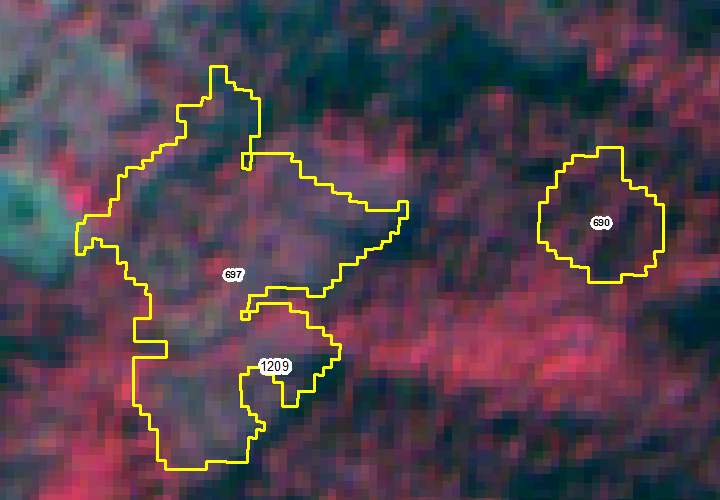 IRS_R2_103-60-d-22-dec-2017
IRS_R2_103-60-d-06-oct-2018
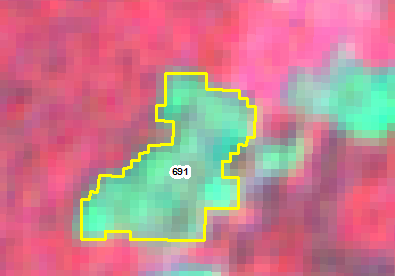 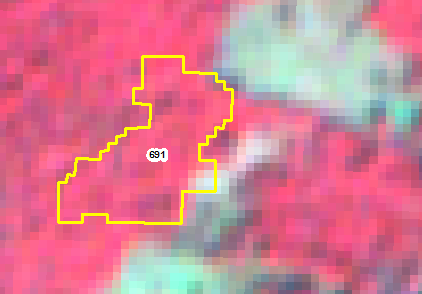 IRS_R2_103-60-d-22-dec-2017
IRS_R2_103-60-d-06-oct-2018
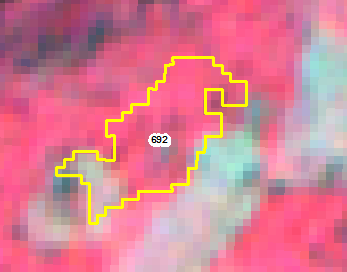 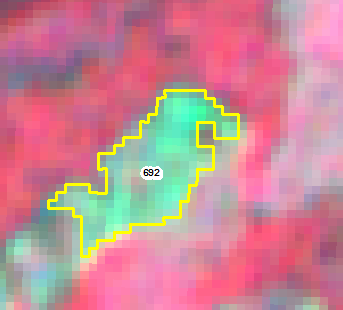 IRS_R2_103-60-d-22-dec-2017
IRS_R2_103-60-d-06-oct-2018
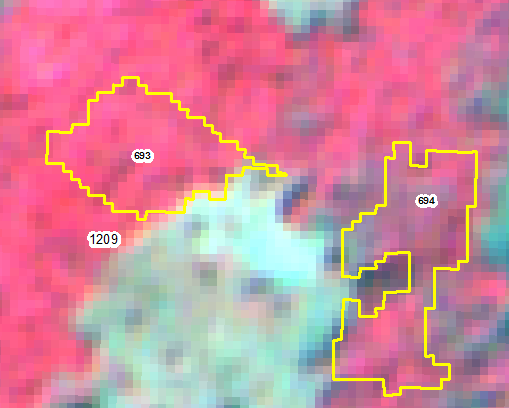 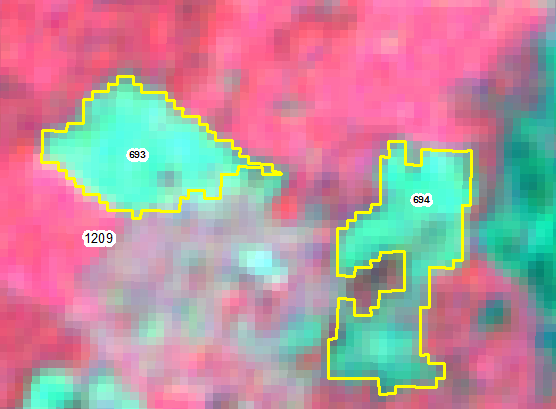 IRS_R2_103-60-d-22-dec-2017
IRS_R2_103-60-d-06-oct-2018
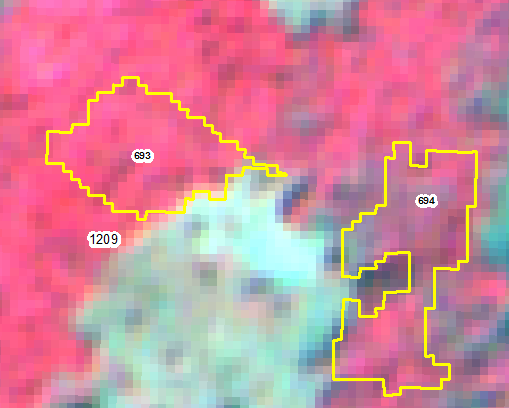 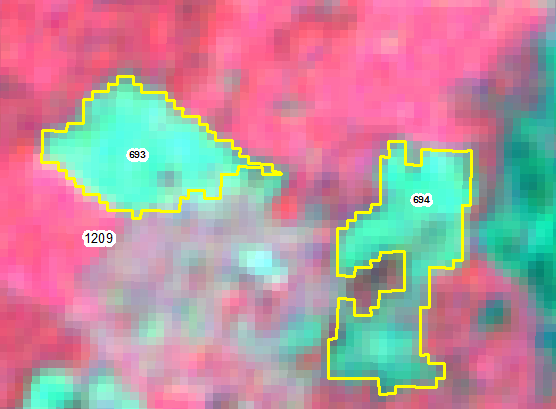 IRS_R2_103-60-d-22-dec-2017
IRS_R2_103-60-d-06-oct-2018
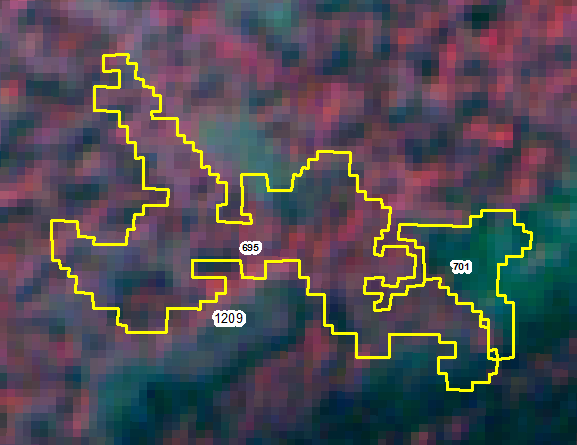 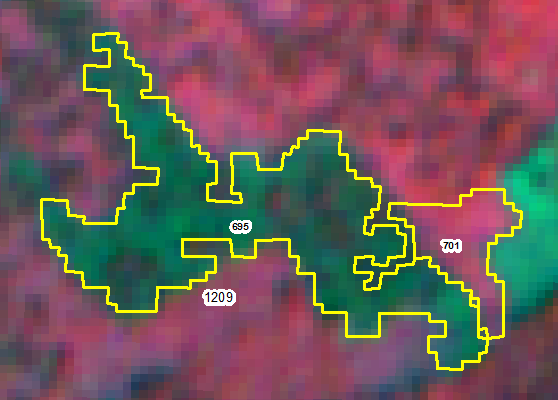 IRS_R2_103-60-d-22-dec-2017
IRS_R2_103-60-d-06-oct-2018
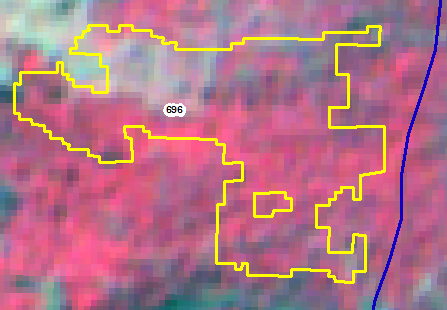 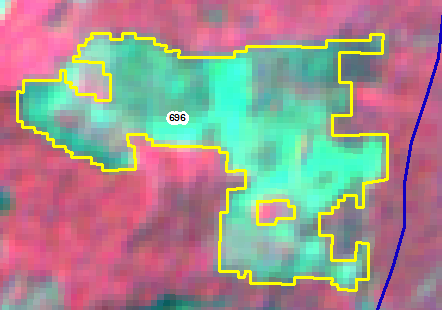 IRS_R2_103-60-d-22-dec-2017
IRS_R2_103-60-d-06-oct-2018
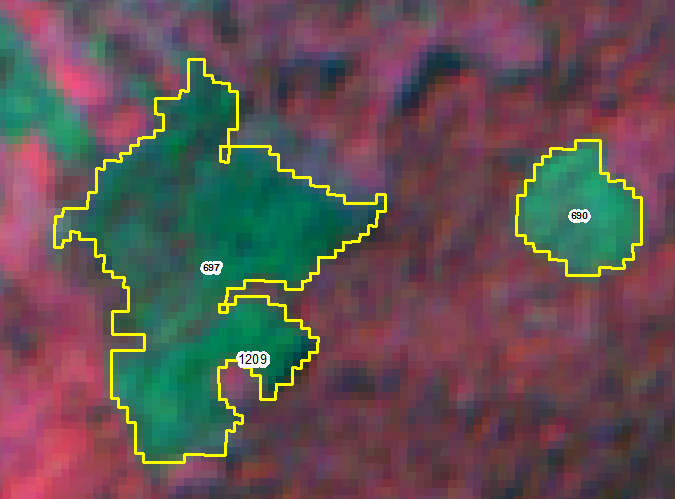 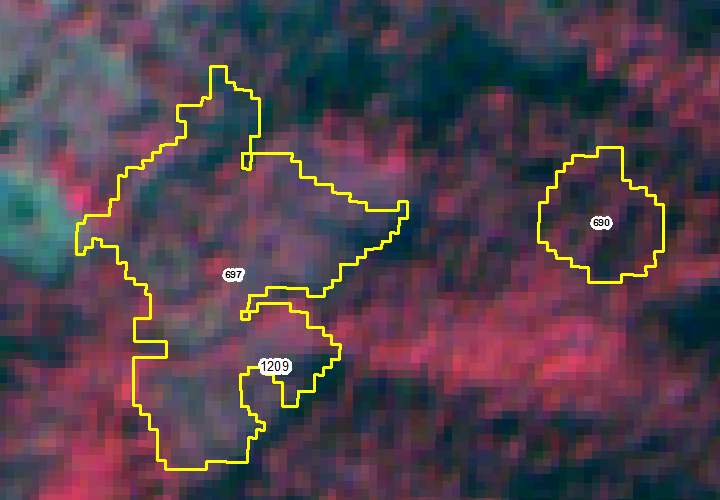 IRS_R2_103-60-d-22-dec-2017
IRS_R2_103-60-d-06-oct-2018
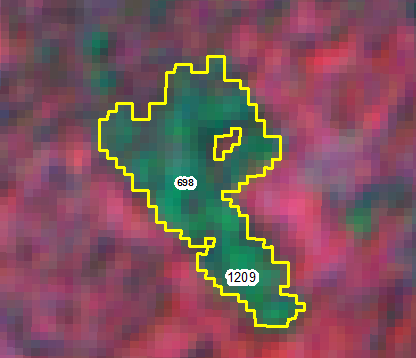 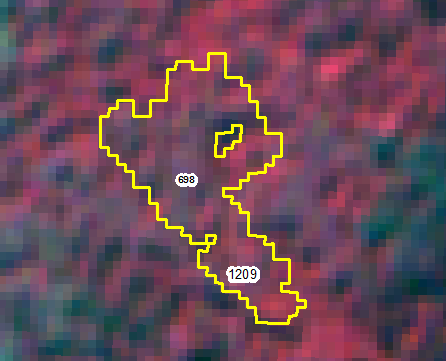 IRS_R2_103-60-d-22-dec-2017
IRS_R2_103-60-d-06-oct-2018
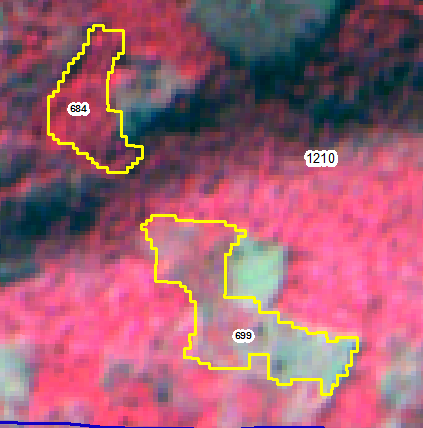 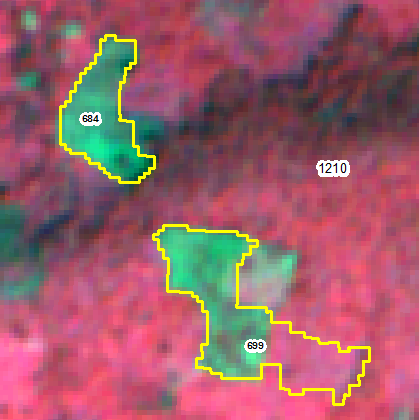 IRS_R2_103-60-d-22-dec-2017
IRS_R2_103-60-d-06-oct-2018
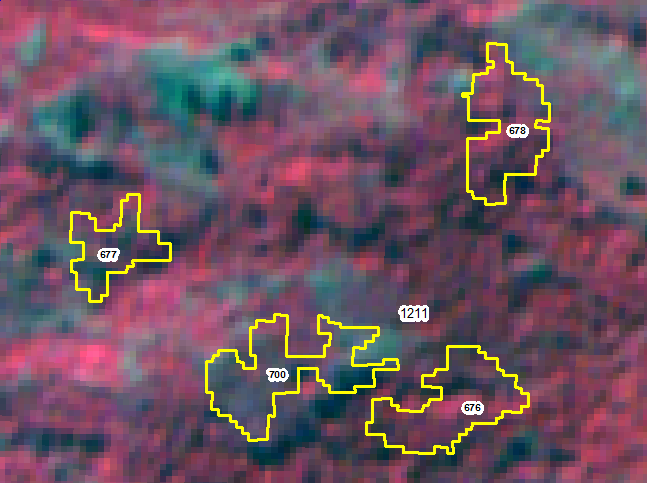 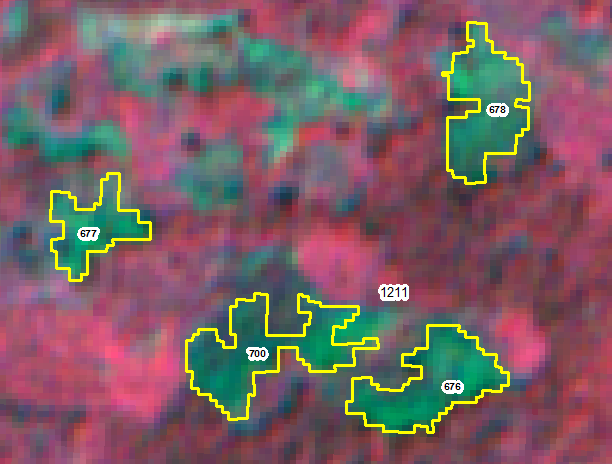 IRS_R2_103-60-d-22-dec-2017
IRS_R2_103-60-d-06-oct-2018
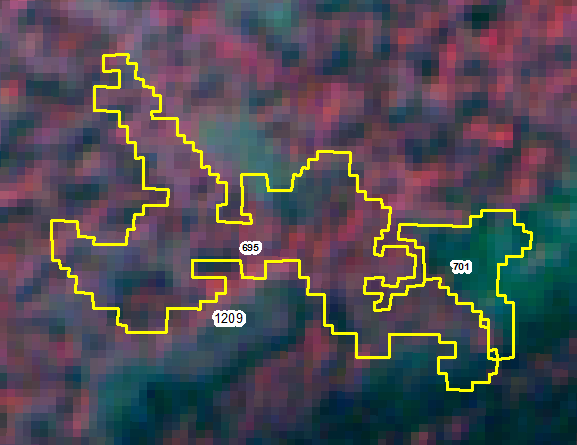 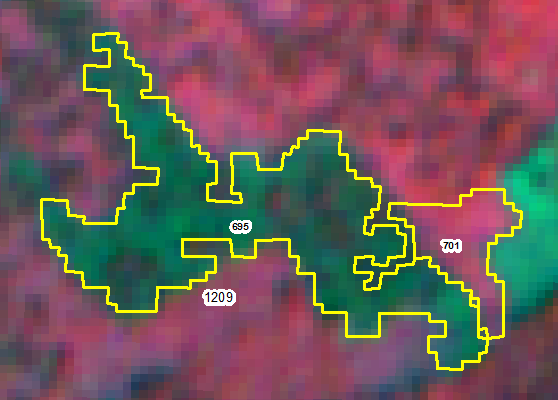 IRS_R2_103-60-d-22-dec-2017
IRS_R2_103-60-d-06-oct-2018
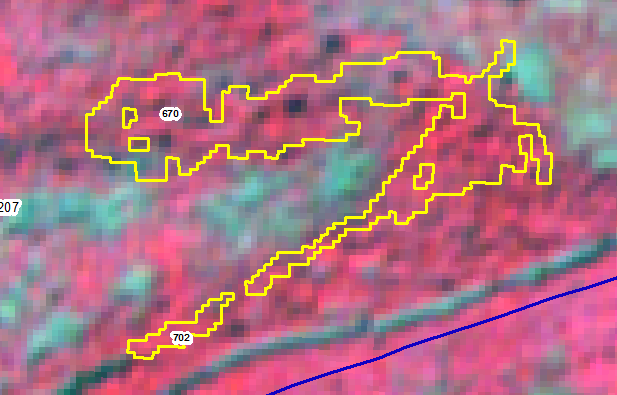 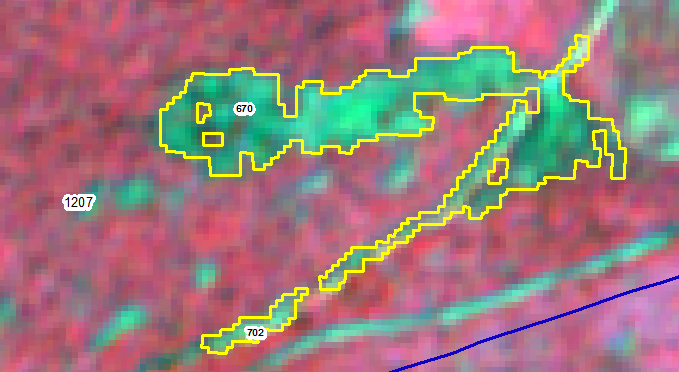 IRS_R2_103-60-d-22-dec-2017
IRS_R2_103-60-d-06-oct-2018
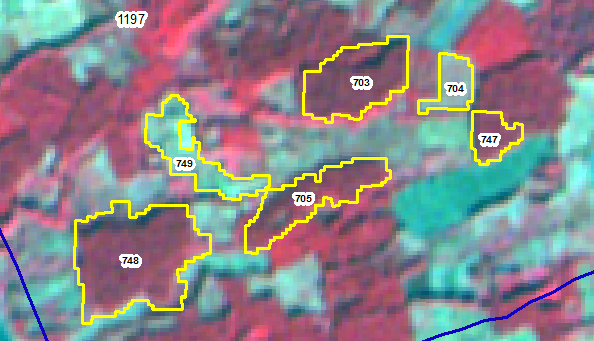 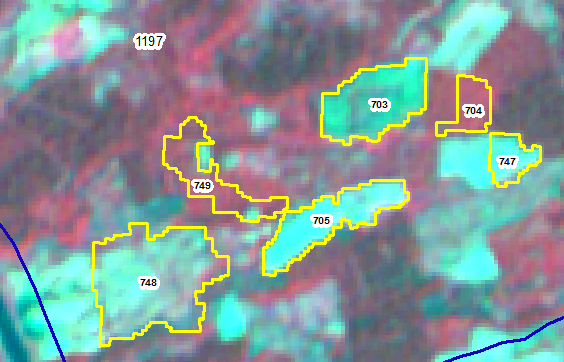 IRS_R2_103-60-d-22-dec-2017
IRS_R2_103-60-d-06-oct-2018
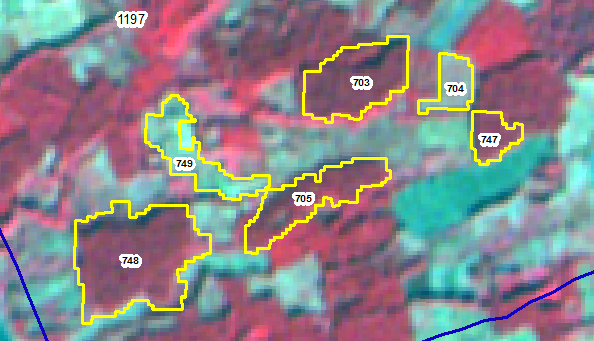 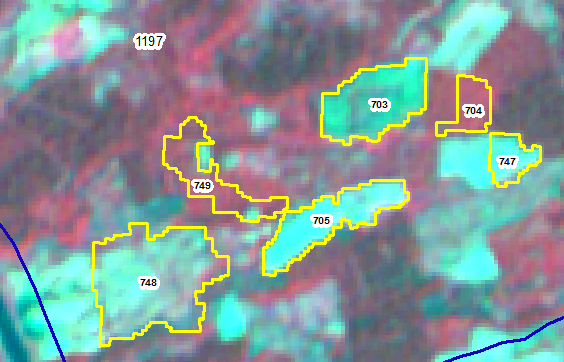 IRS_R2_103-60-d-22-dec-2017
IRS_R2_103-60-d-06-oct-2018
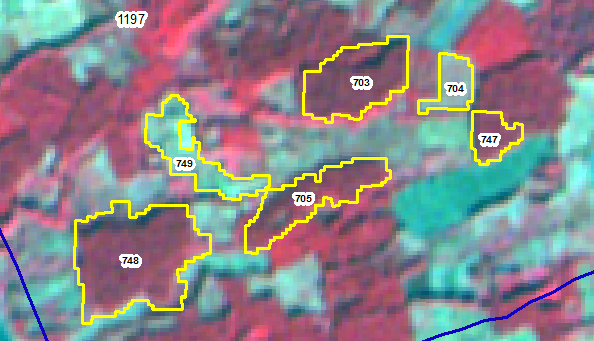 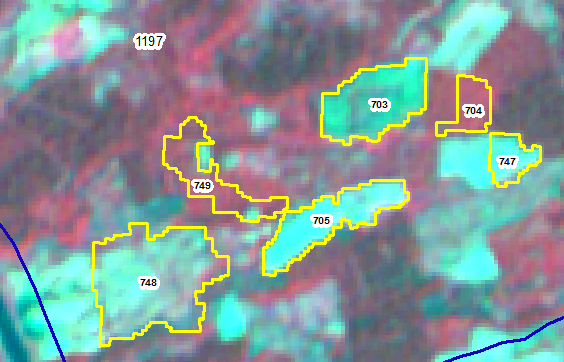 IRS_R2_103-60-d-22-dec-2017
IRS_R2_103-60-d-06-oct-2018
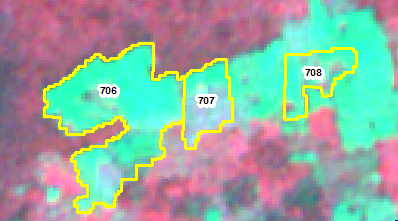 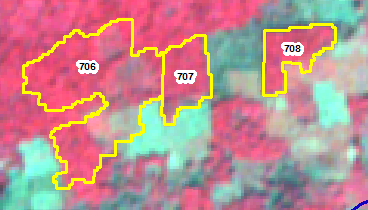 IRS_R2_103-60-d-22-dec-2017
IRS_R2_103-60-d-06-oct-2018
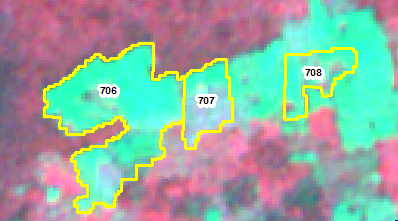 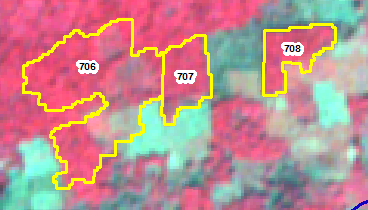 IRS_R2_103-60-d-22-dec-2017
IRS_R2_103-60-d-06-oct-2018
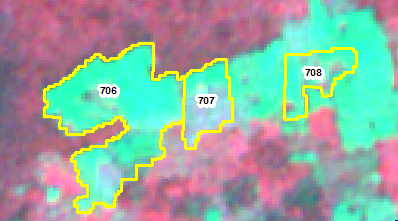 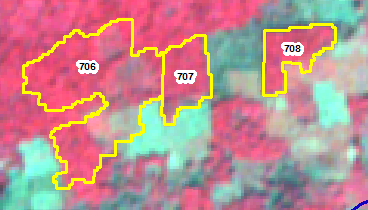 IRS_R2_103-60-d-22-dec-2017
IRS_R2_103-60-d-06-oct-2018
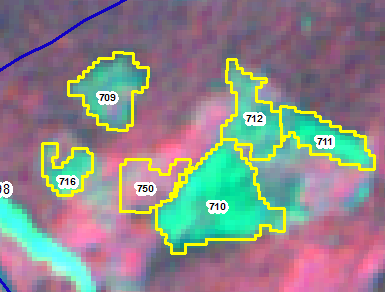 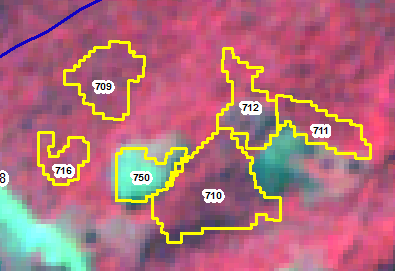 IRS_R2_103-60-d-22-dec-2017
IRS_R2_103-60-d-06-oct-2018
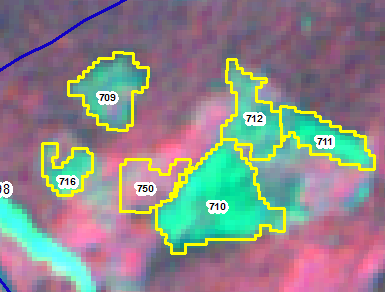 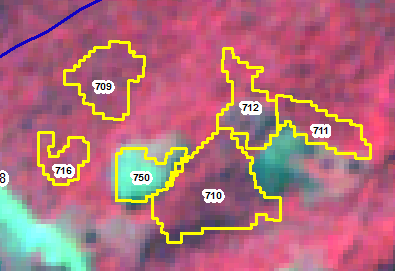 IRS_R2_103-60-d-22-dec-2017
IRS_R2_103-60-d-06-oct-2018
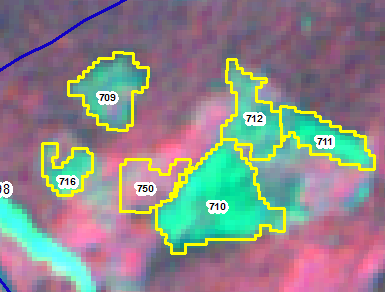 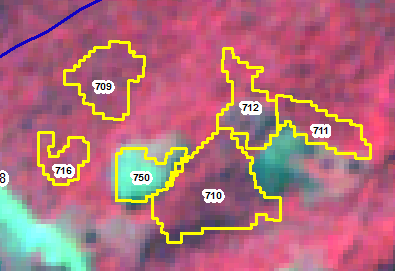 IRS_R2_103-60-d-22-dec-2017
IRS_R2_103-60-d-06-oct-2018
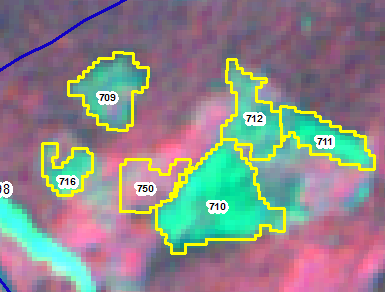 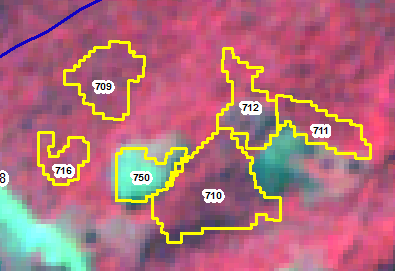 IRS_R2_103-60-d-22-dec-2017
IRS_R2_103-60-d-06-oct-2018
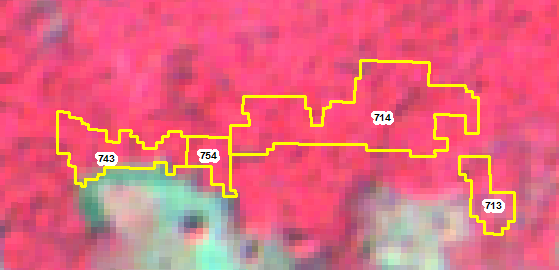 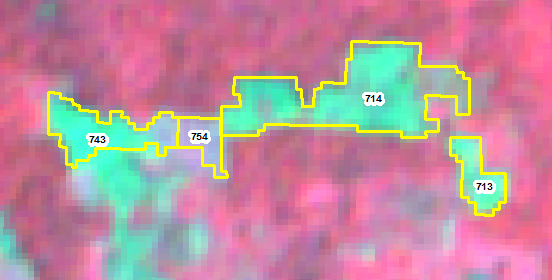 IRS_R2_103-60-d-22-dec-2017
IRS_R2_103-60-d-06-oct-2018
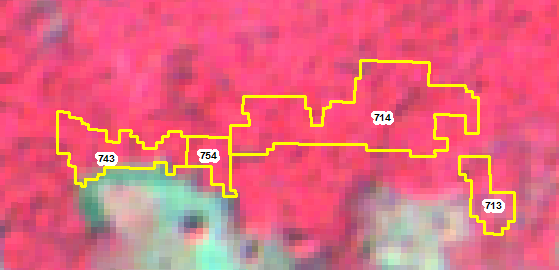 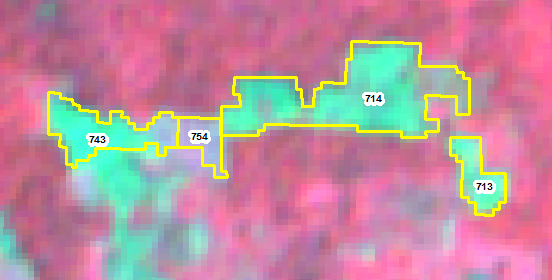 IRS_R2_103-60-d-22-dec-2017
IRS_R2_103-60-d-06-oct-2018
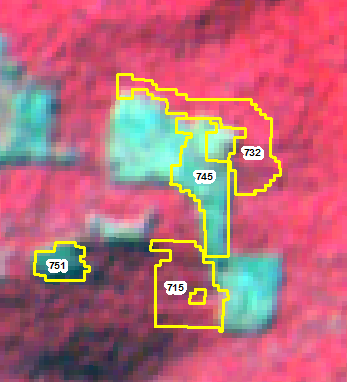 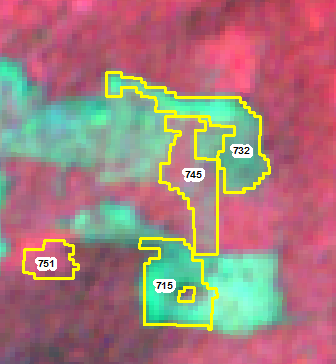 IRS_R2_103-60-d-22-dec-2017
IRS_R2_103-60-d-06-oct-2018
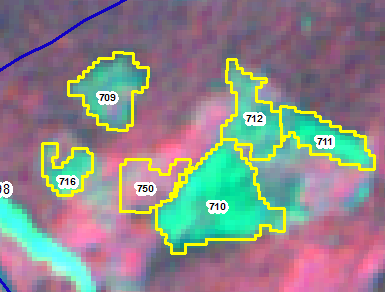 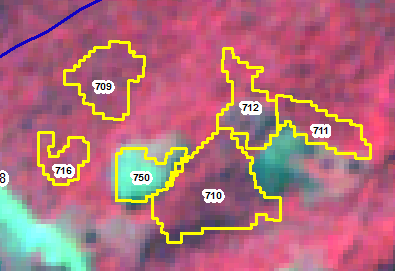 IRS_R2_103-60-d-22-dec-2017
IRS_R2_103-60-d-06-oct-2018
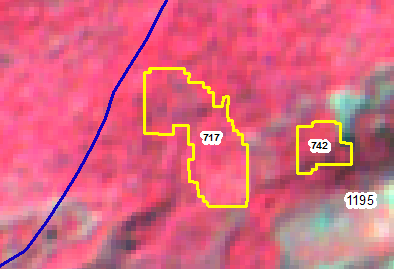 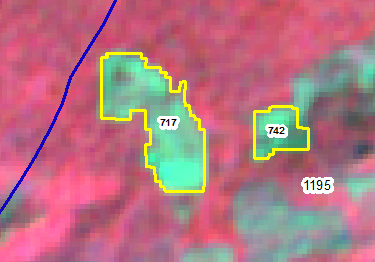 IRS_R2_103-60-d-22-dec-2017
IRS_R2_103-60-d-06-oct-2018
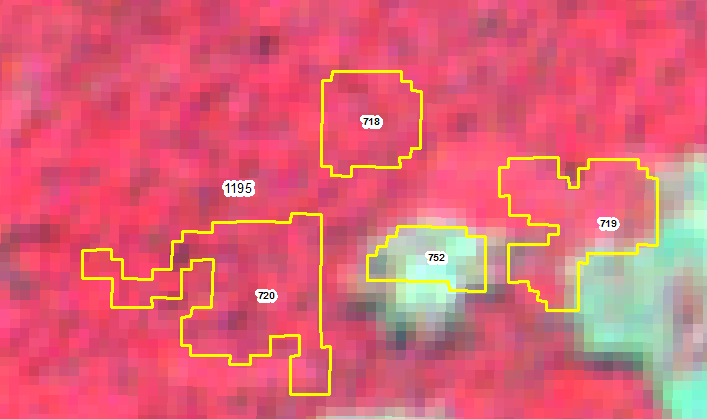 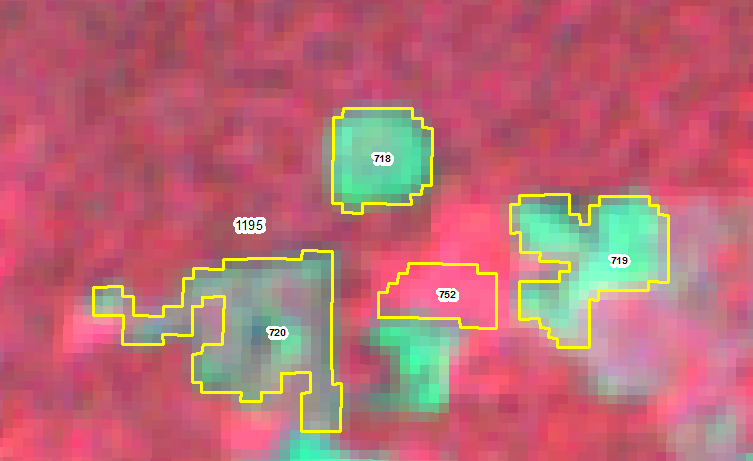 IRS_R2_103-60-d-22-dec-2017
IRS_R2_103-60-d-06-oct-2018
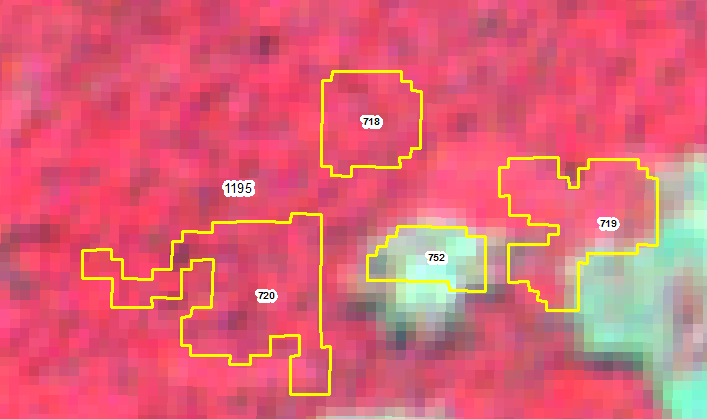 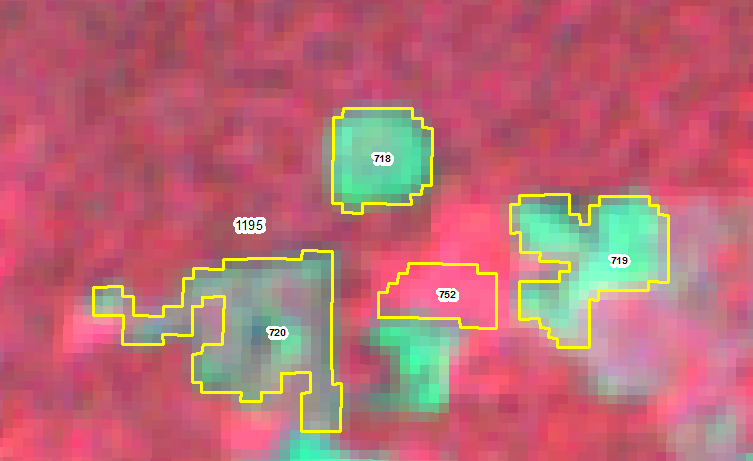 IRS_R2_103-60-d-22-dec-2017
IRS_R2_103-60-d-06-oct-2018
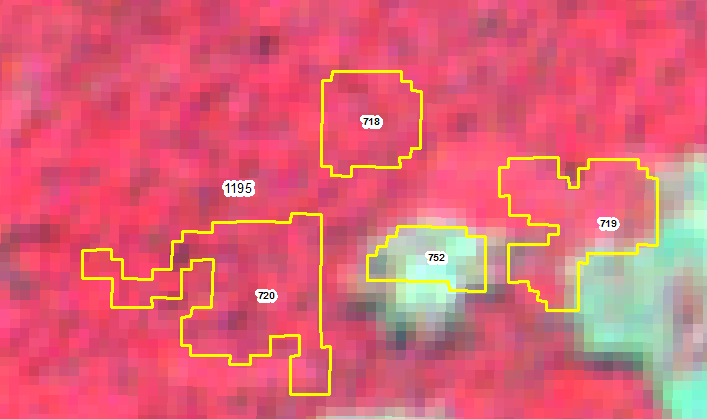 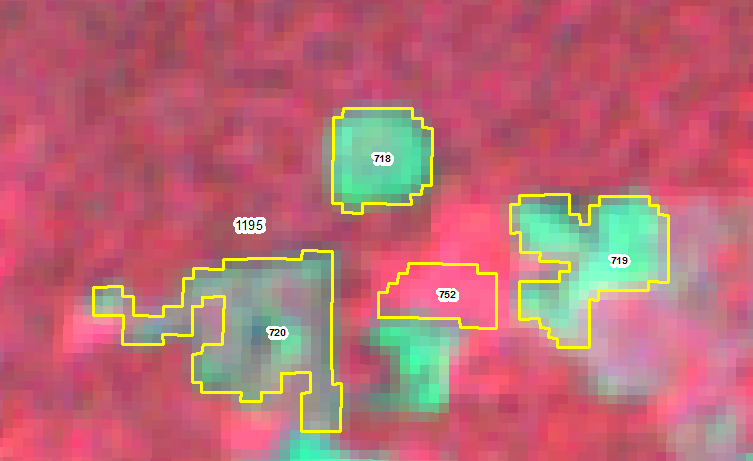 IRS_R2_103-60-d-22-dec-2017
IRS_R2_103-60-d-06-oct-2018
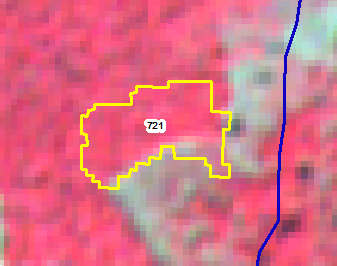 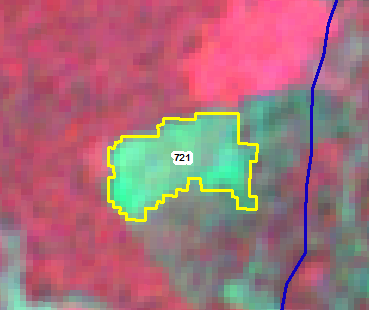 IRS_R2_103-60-d-22-dec-2017
IRS_R2_103-60-d-06-oct-2018
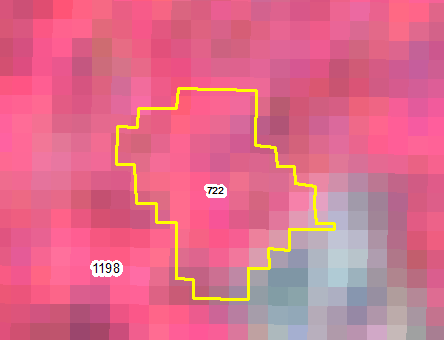 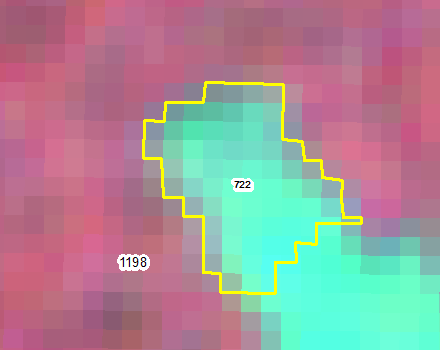 IRS_R2_103-60-d-22-dec-2017
IRS_R2_103-60-d-06-oct-2018
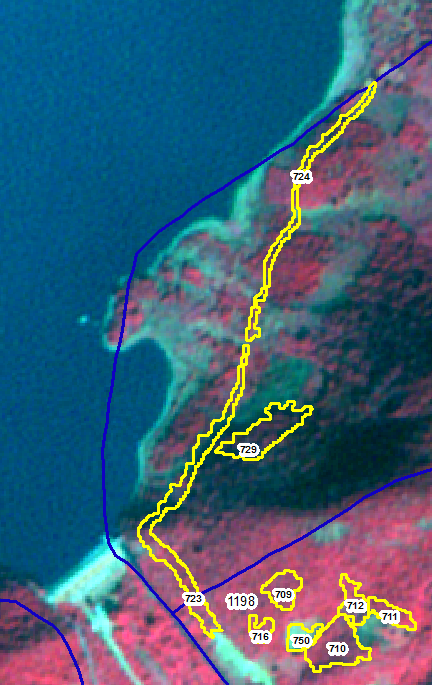 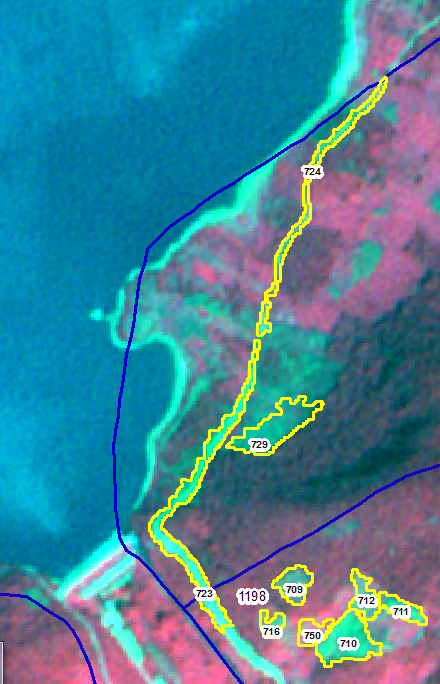 IRS_R2_103-60-d-22-dec-2017
IRS_R2_103-60-d-06-oct-2018
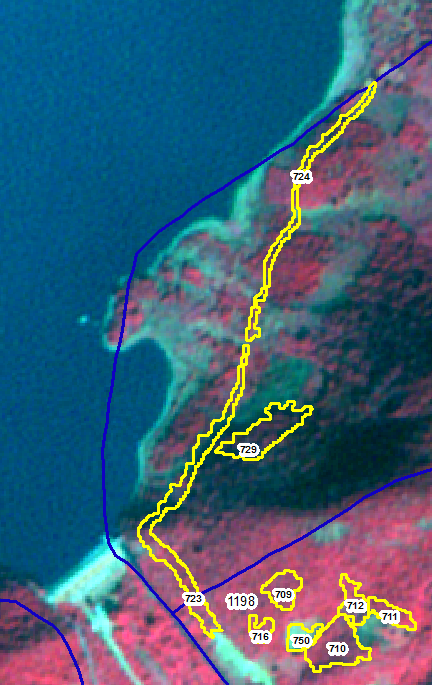 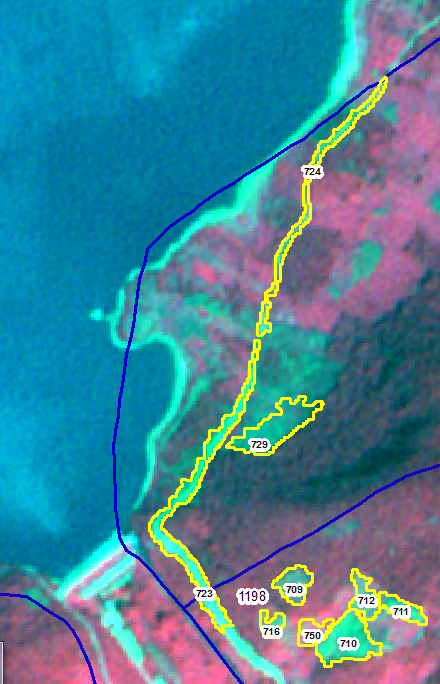 IRS_R2_103-60-d-22-dec-2017
IRS_R2_103-60-d-06-oct-2018
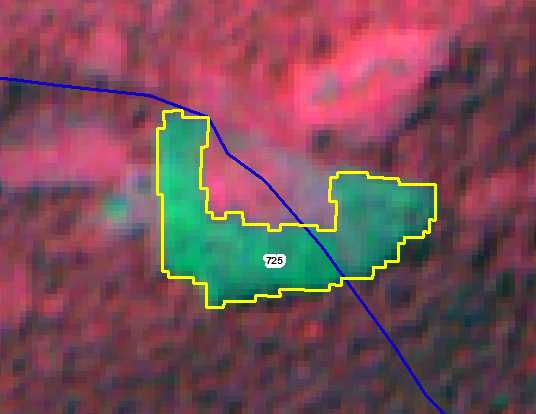 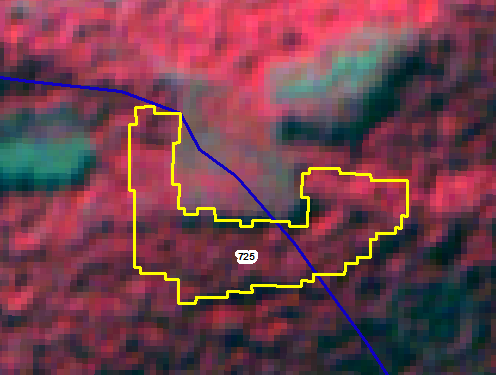 IRS_R2_103-60-d-22-dec-2017
IRS_R2_103-60-d-06-oct-2018
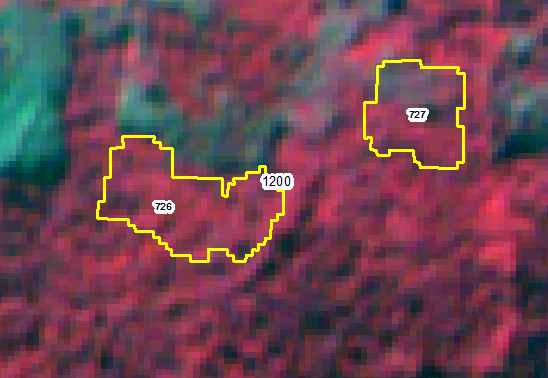 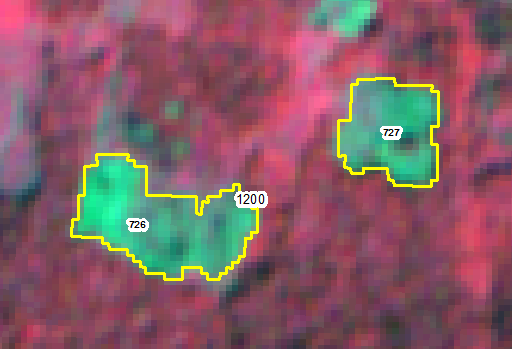 IRS_R2_103-60-d-22-dec-2017
IRS_R2_103-60-d-06-oct-2018
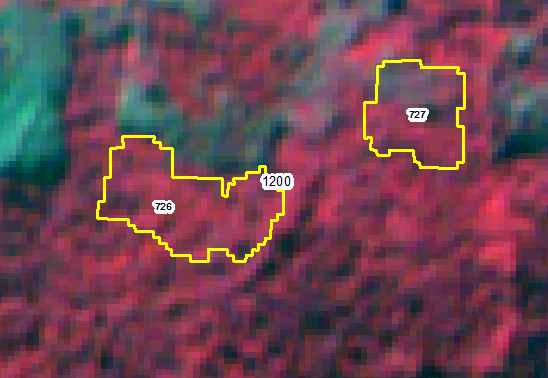 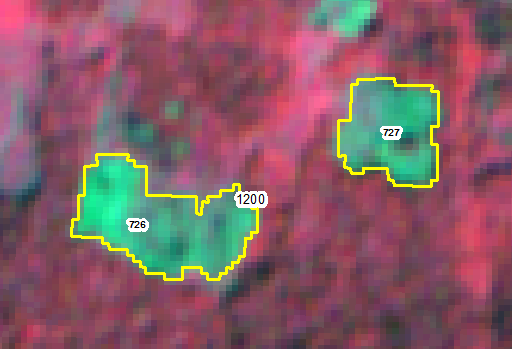 IRS_R2_103-60-d-22-dec-2017
IRS_R2_103-60-d-06-oct-2018
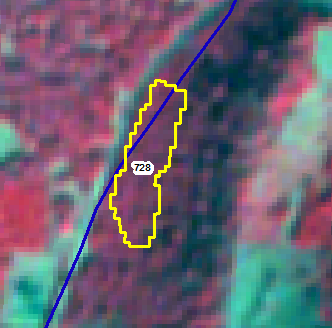 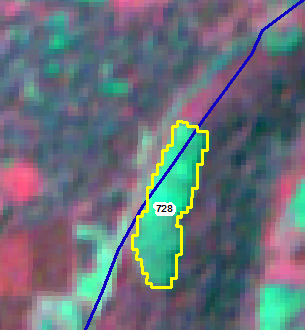 IRS_R2_103-60-d-22-dec-2017
IRS_R2_103-60-d-06-oct-2018
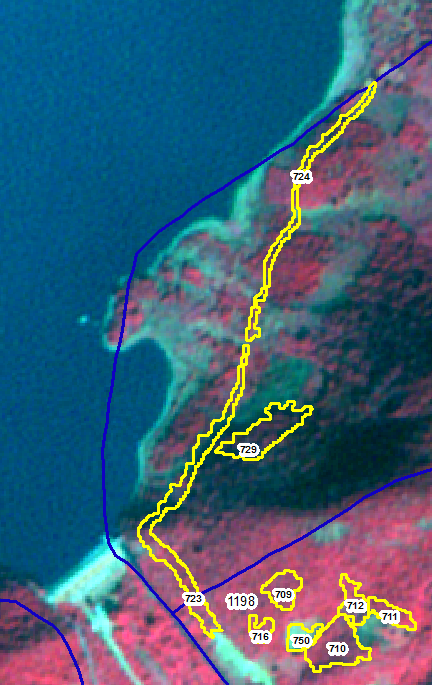 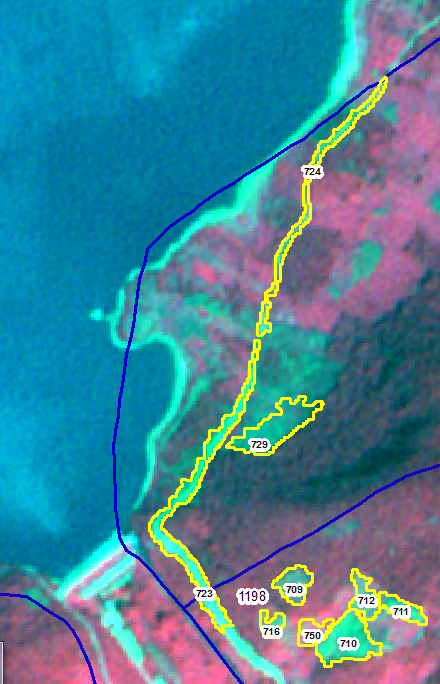 IRS_R2_103-60-d-22-dec-2017
IRS_R2_103-60-d-06-oct-2018
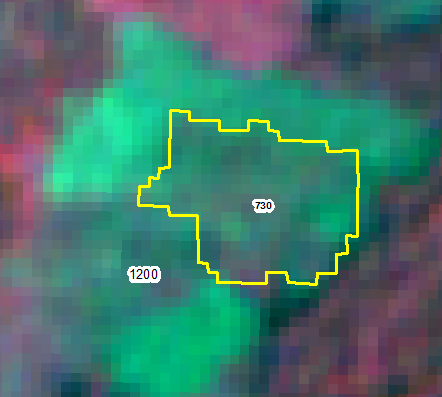 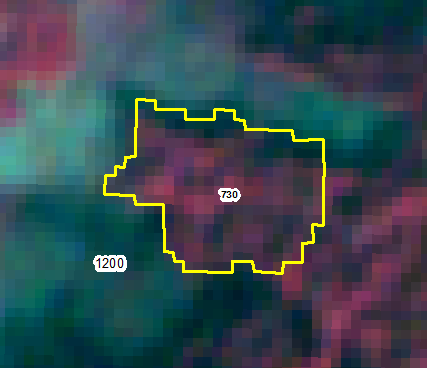 IRS_R2_103-60-d-22-dec-2017
IRS_R2_103-60-d-06-oct-2018
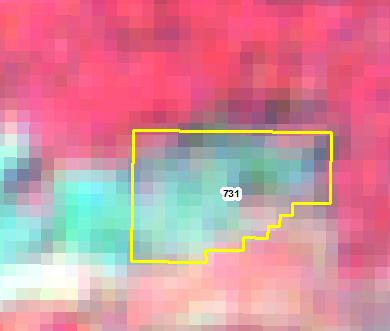 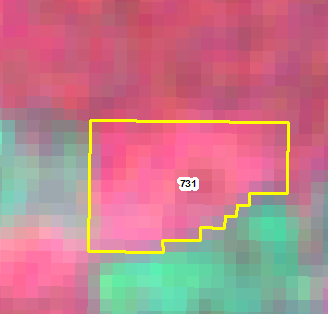 IRS_R2_103-60-d-22-dec-2017
IRS_R2_103-60-d-06-oct-2018
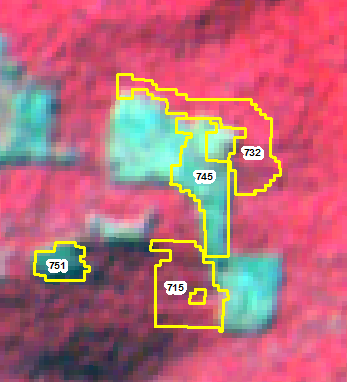 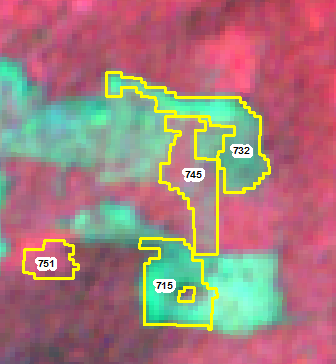 IRS_R2_103-60-d-22-dec-2017
IRS_R2_103-60-d-06-oct-2018
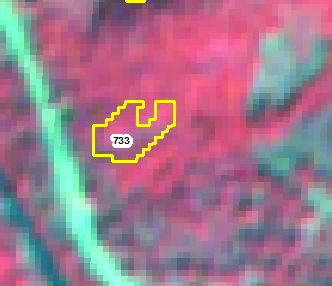 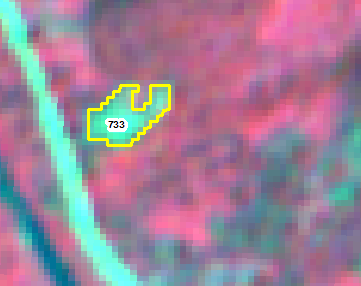 IRS_R2_103-60-d-22-dec-2017
IRS_R2_103-60-d-06-oct-2018
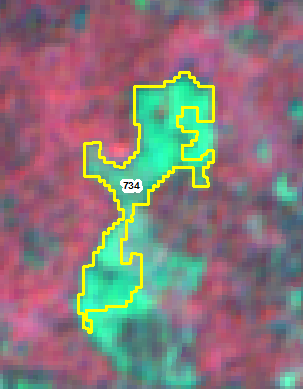 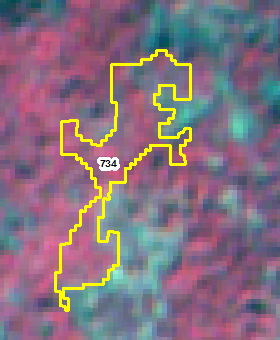 IRS_R2_103-60-d-22-dec-2017
IRS_R2_103-60-d-06-oct-2018
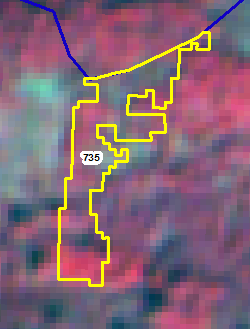 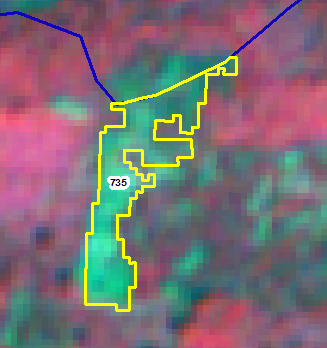 IRS_R2_103-60-d-22-dec-2017
IRS_R2_103-60-d-06-oct-2018
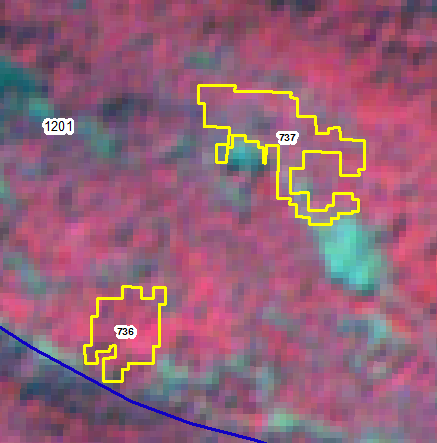 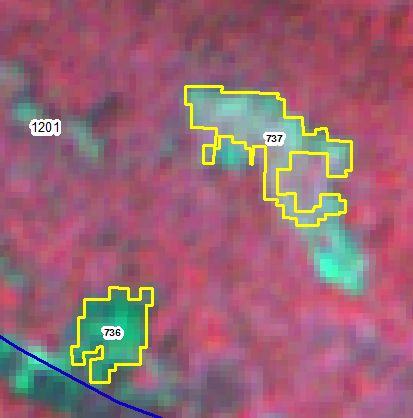 IRS_R2_103-60-d-22-dec-2017
IRS_R2_103-60-d-06-oct-2018
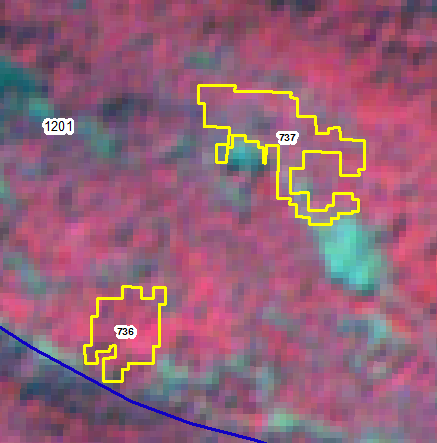 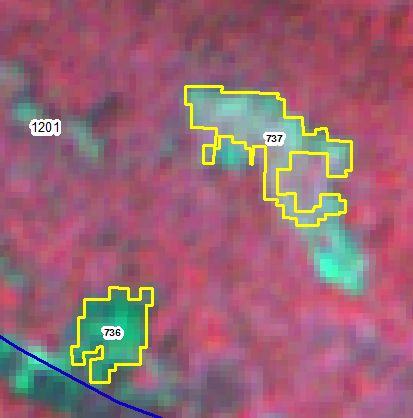 IRS_R2_103-60-d-22-dec-2017
IRS_R2_103-60-d-06-oct-2018
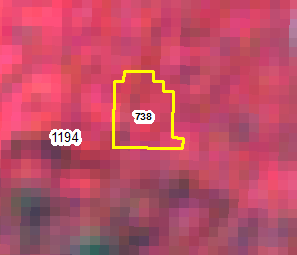 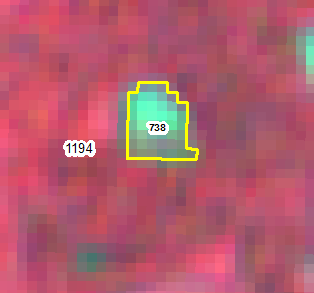 IRS_R2_103-60-d-22-dec-2017
IRS_R2_103-60-d-06-oct-2018
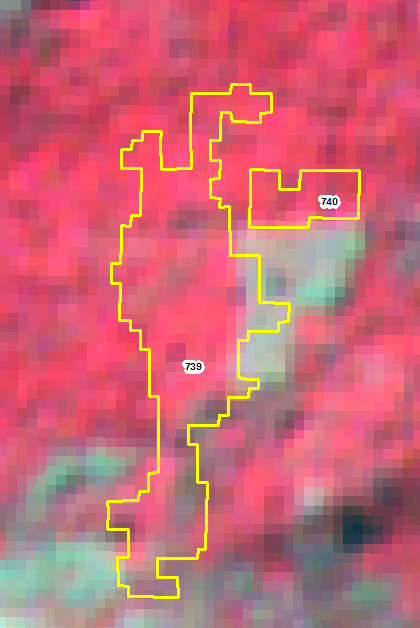 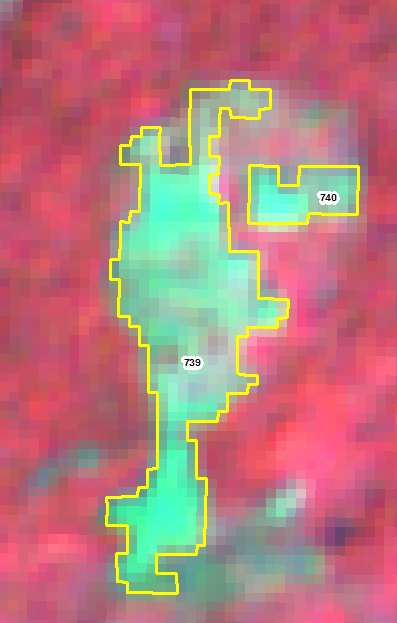 IRS_R2_103-60-d-22-dec-2017
IRS_R2_103-60-d-06-oct-2018
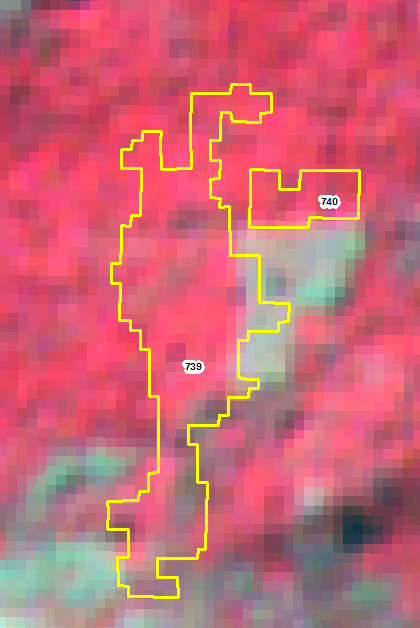 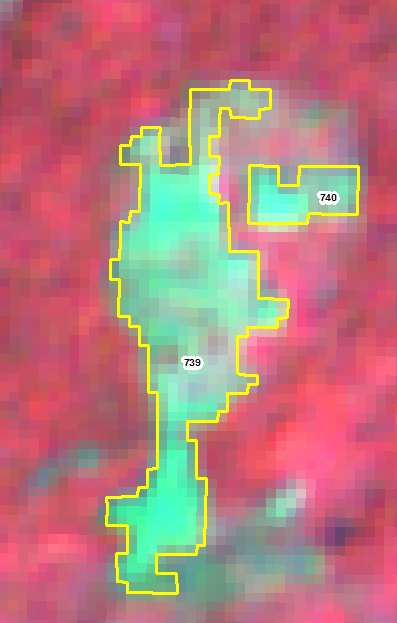 IRS_R2_103-60-d-22-dec-2017
IRS_R2_103-60-d-06-oct-2018
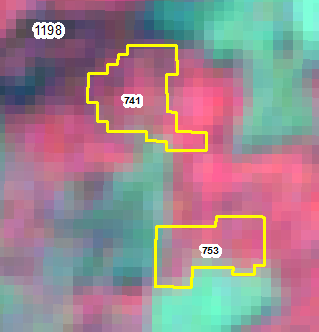 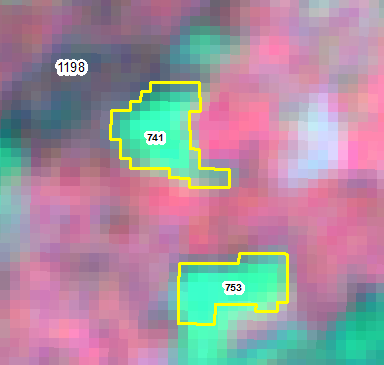 IRS_R2_103-60-d-22-dec-2017
IRS_R2_103-60-d-06-oct-2018
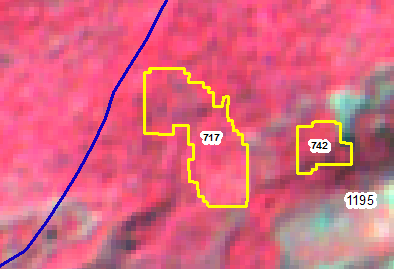 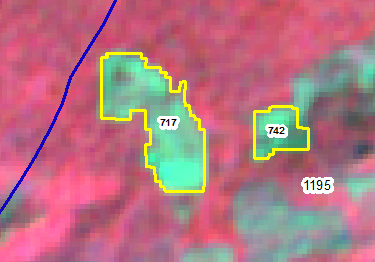 IRS_R2_103-60-d-22-dec-2017
IRS_R2_103-60-d-06-oct-2018
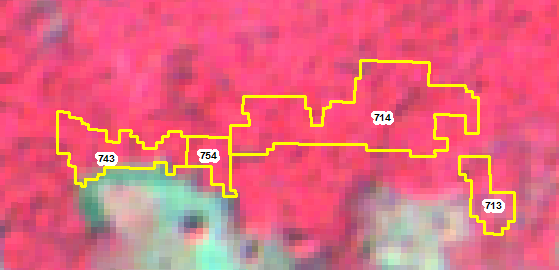 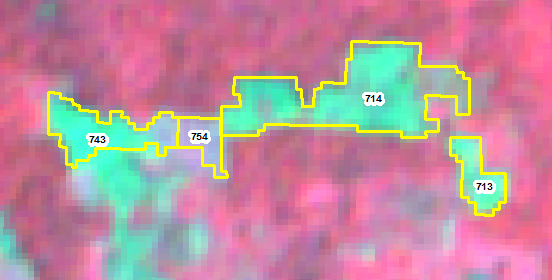 IRS_R2_103-60-d-22-dec-2017
IRS_R2_103-60-d-06-oct-2018
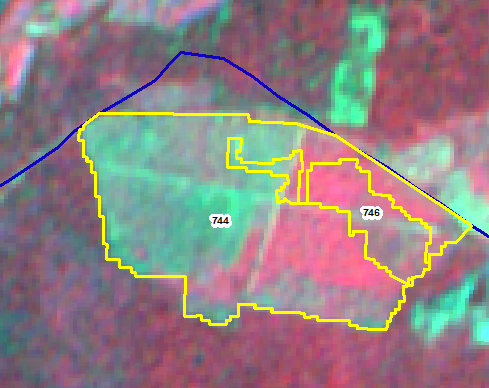 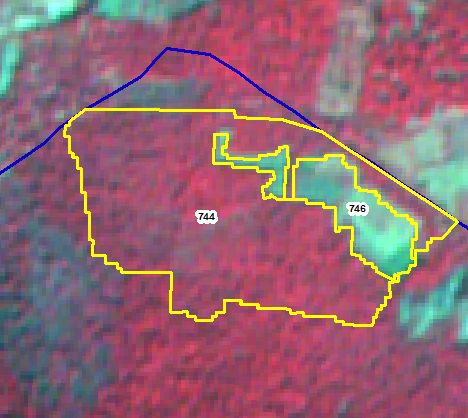 IRS_R2_103-60-d-22-dec-2017
IRS_R2_103-60-d-06-oct-2018
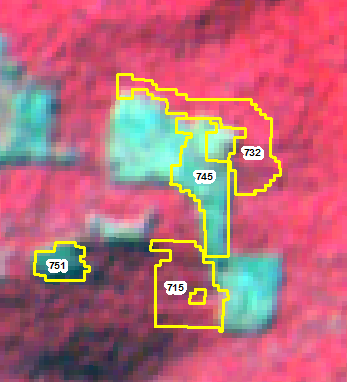 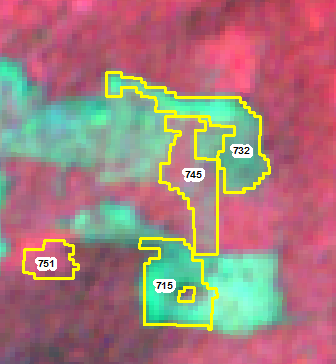 IRS_R2_103-60-d-22-dec-2017
IRS_R2_103-60-d-06-oct-2018
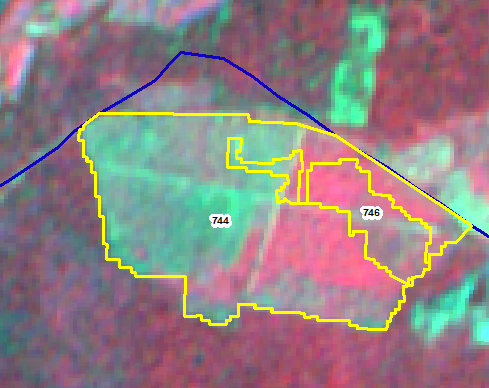 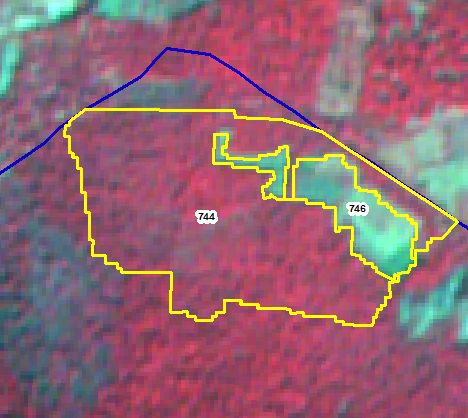 IRS_R2_103-60-d-22-dec-2017
IRS_R2_103-60-d-06-oct-2018
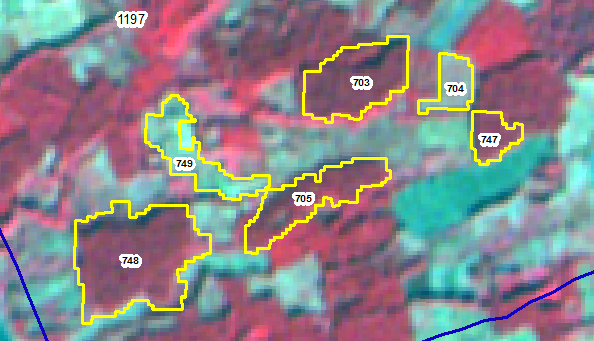 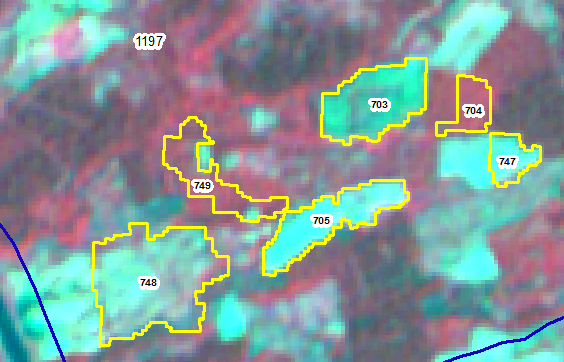 IRS_R2_103-60-d-22-dec-2017
IRS_R2_103-60-d-06-oct-2018
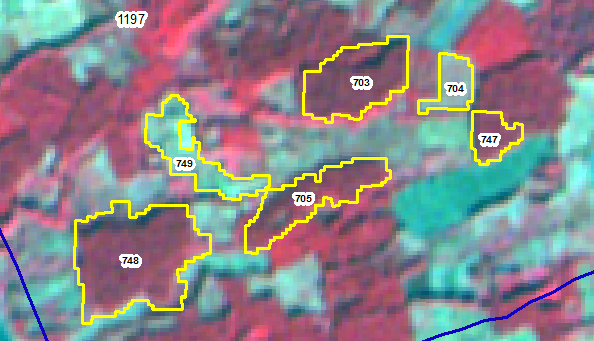 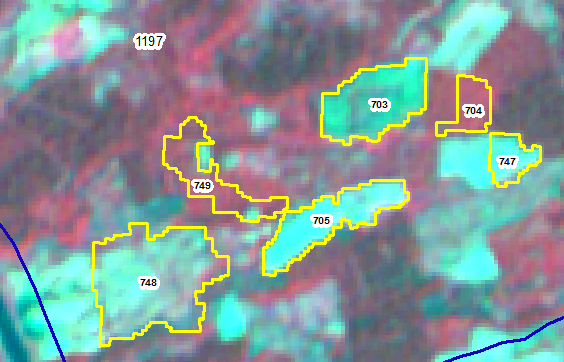 IRS_R2_103-60-d-22-dec-2017
IRS_R2_103-60-d-06-oct-2018
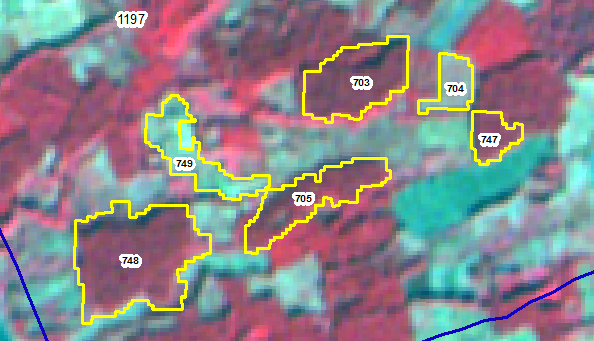 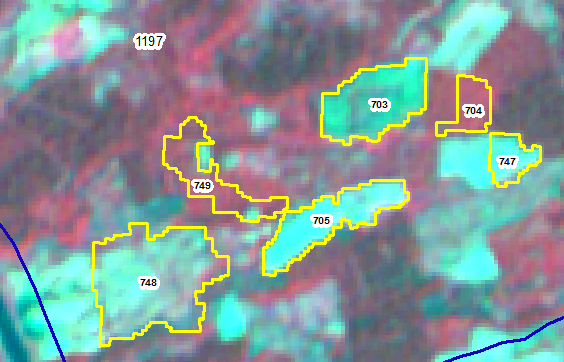 IRS_R2_103-60-d-22-dec-2017
IRS_R2_103-60-d-06-oct-2018
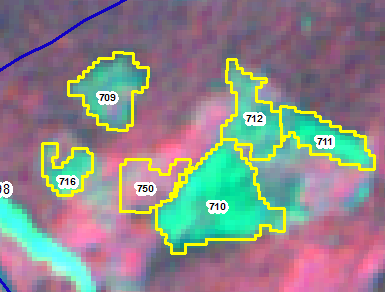 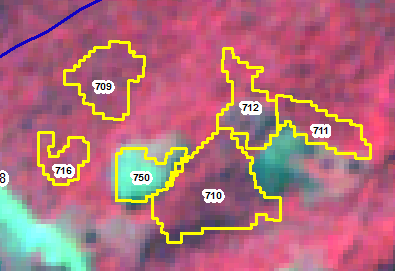 IRS_R2_103-60-d-22-dec-2017
IRS_R2_103-60-d-06-oct-2018
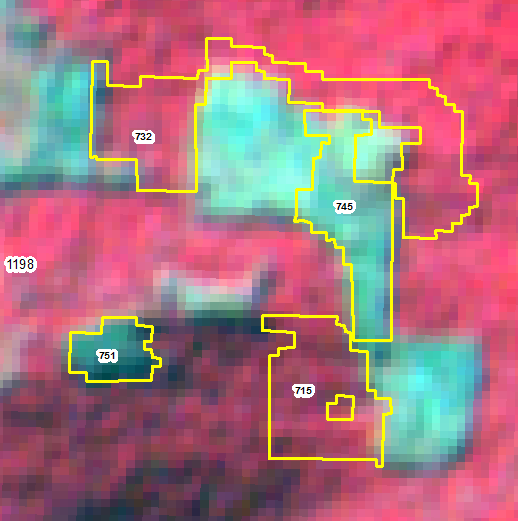 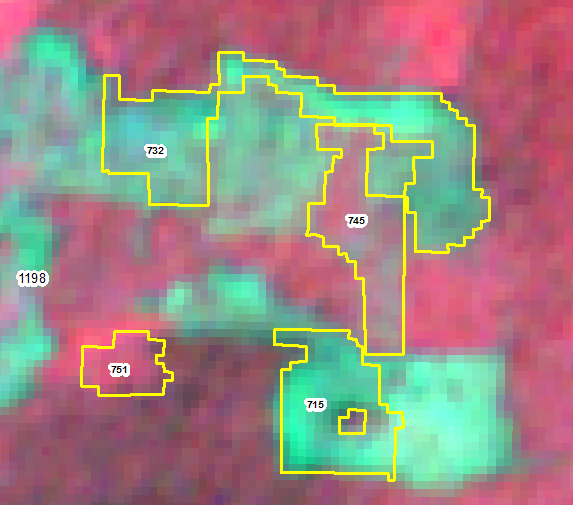 IRS_R2_103-60-d-22-dec-2017
IRS_R2_103-60-d-06-oct-2018
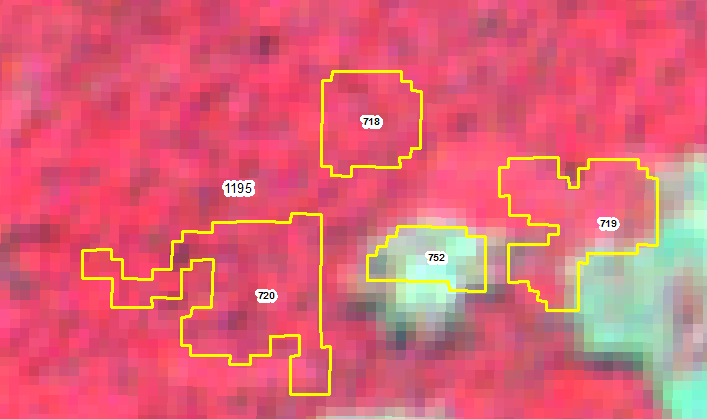 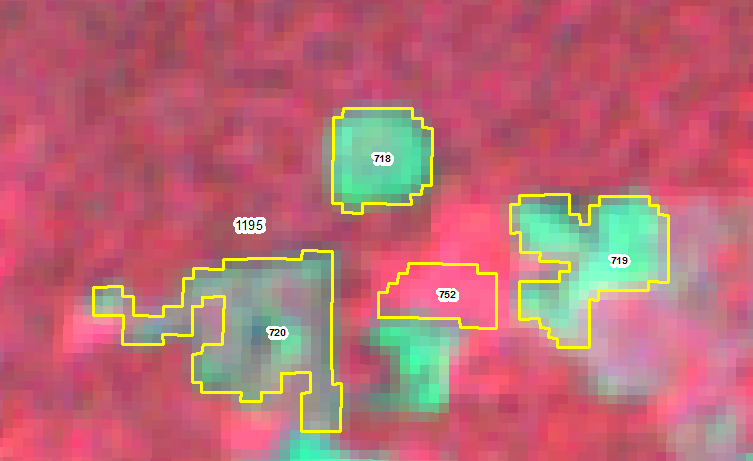 IRS_R2_103-60-d-22-dec-2017
IRS_R2_103-60-d-06-oct-2018
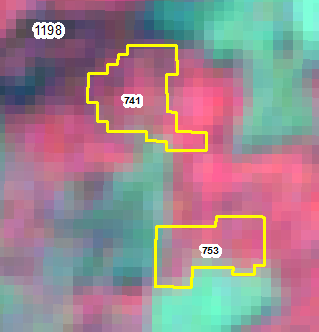 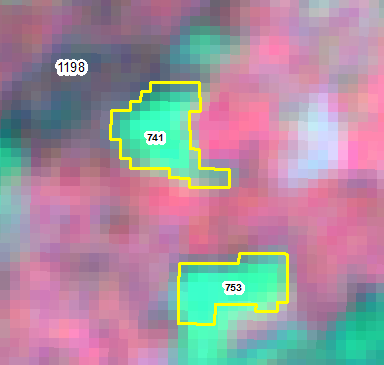 IRS_R2_103-60-d-22-dec-2017
IRS_R2_103-60-d-06-oct-2018
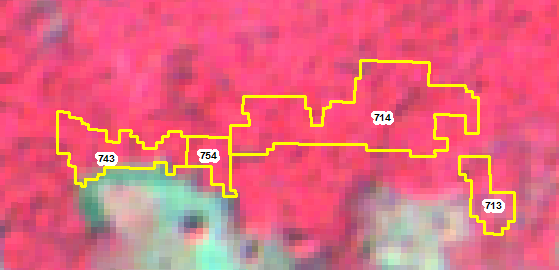 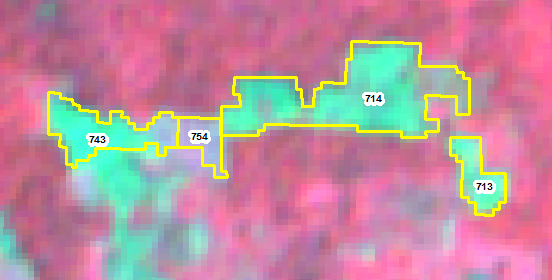 IRS_R2_103-60-d-22-dec-2017
IRS_R2_103-60-d-06-oct-2018
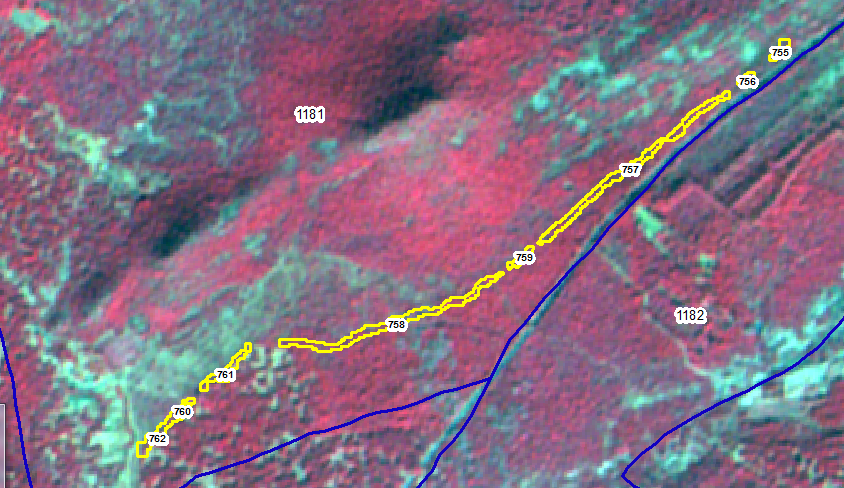 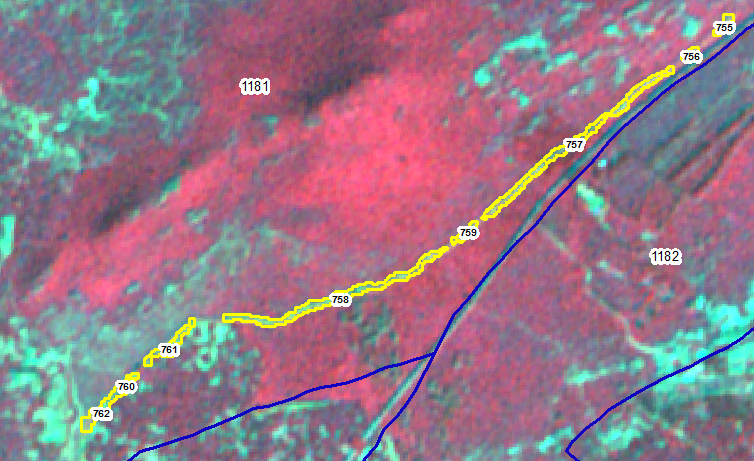 IRS_R2_103-60-d-22-dec-2017
IRS_R2_103-60-d-06-oct-2018
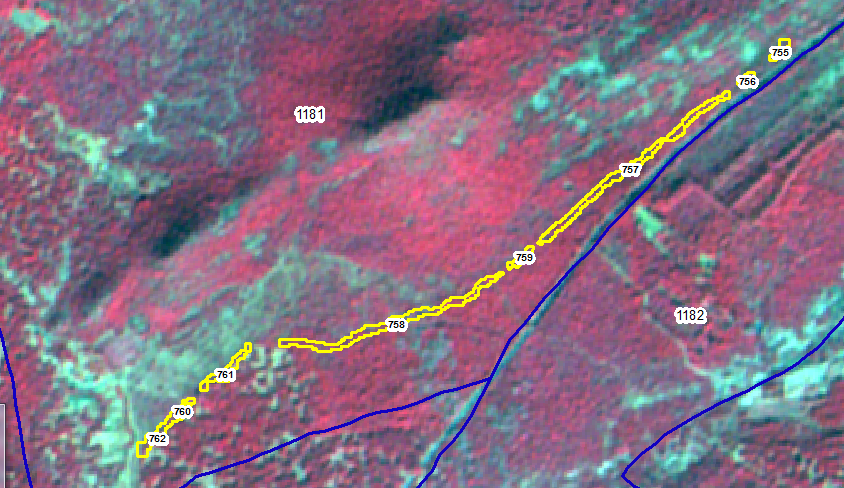 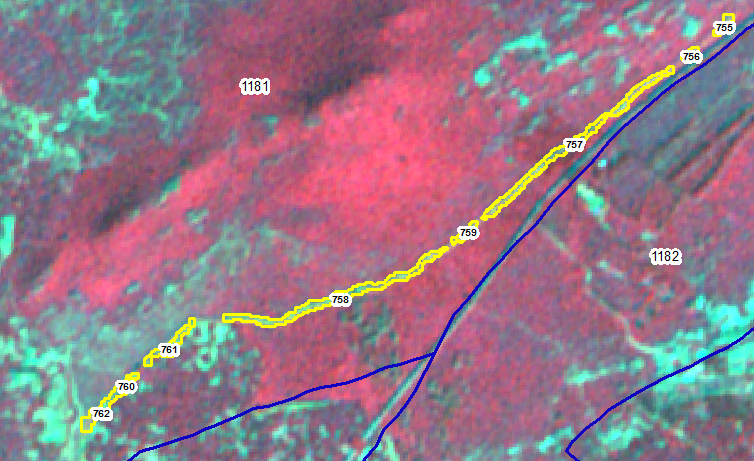 IRS_R2_103-60-d-22-dec-2017
IRS_R2_103-60-d-06-oct-2018
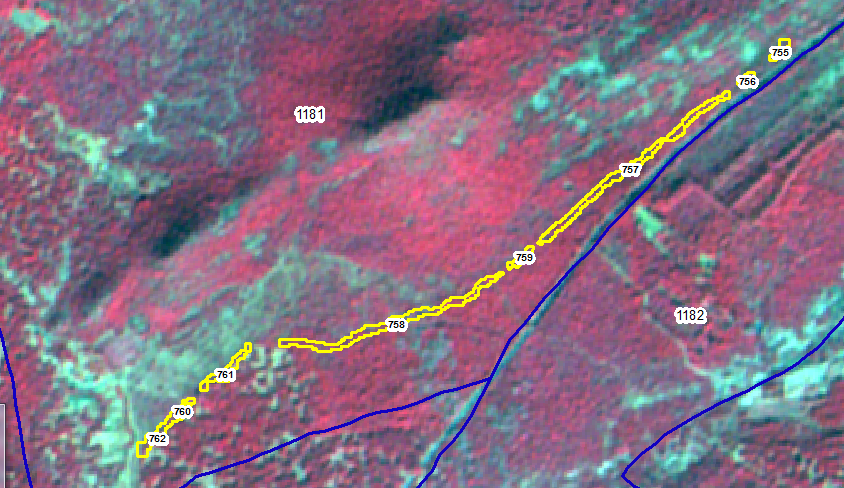 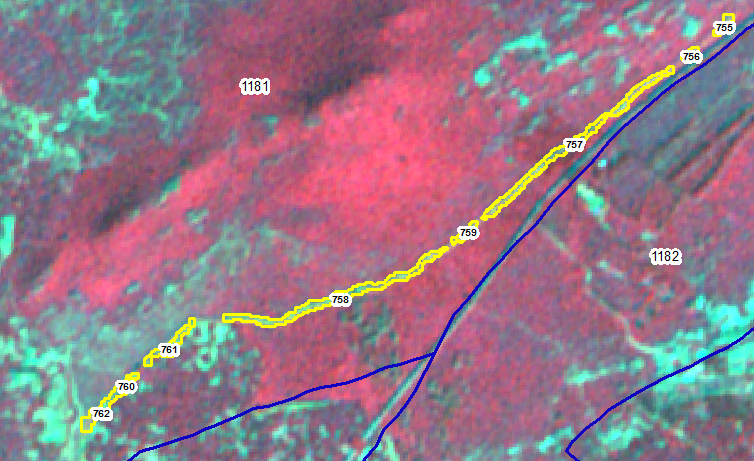 IRS_R2_103-60-d-22-dec-2017
IRS_R2_103-60-d-06-oct-2018
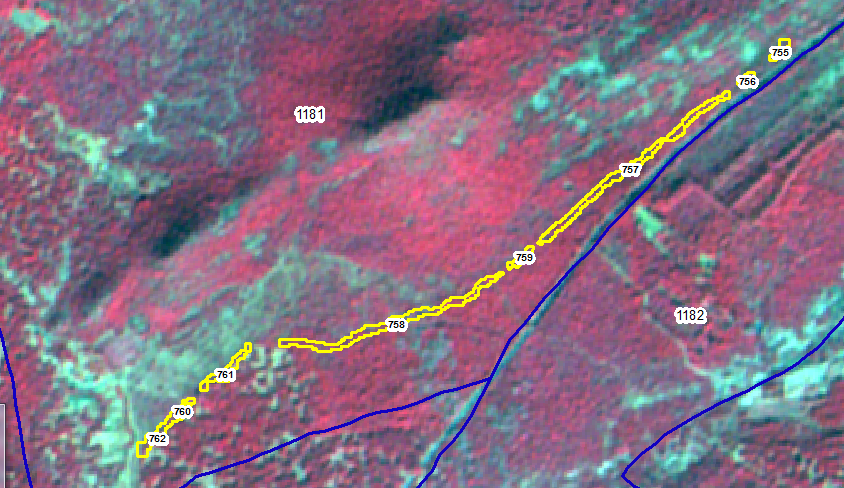 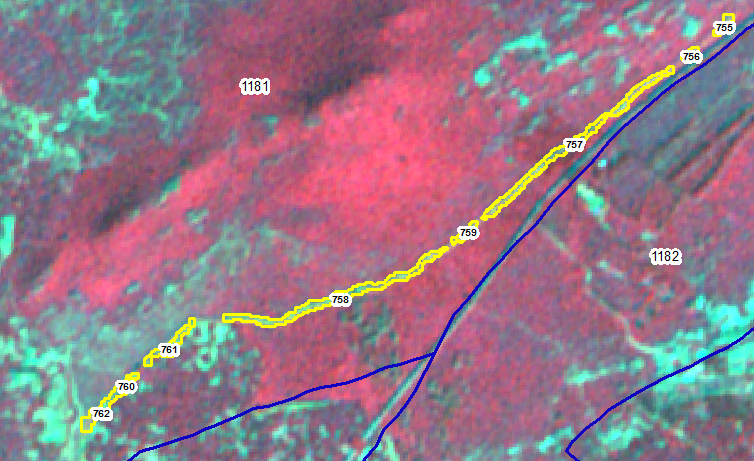 IRS_R2_103-60-d-22-dec-2017
IRS_R2_103-60-d-06-oct-2018
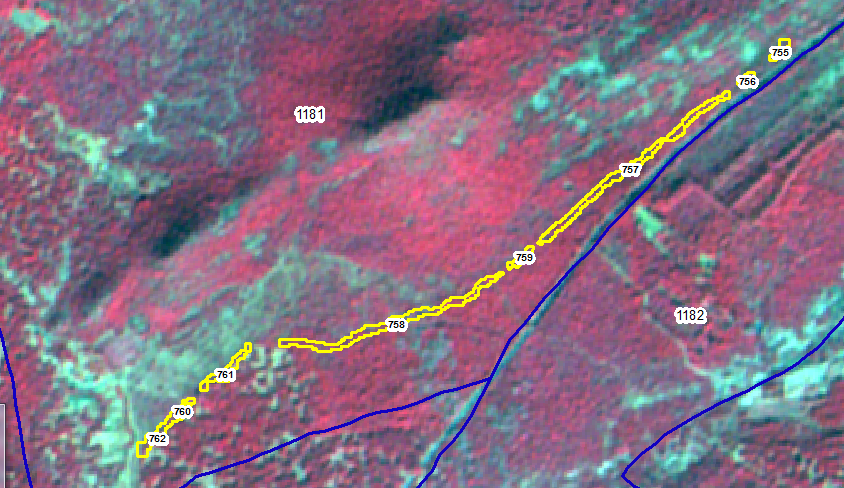 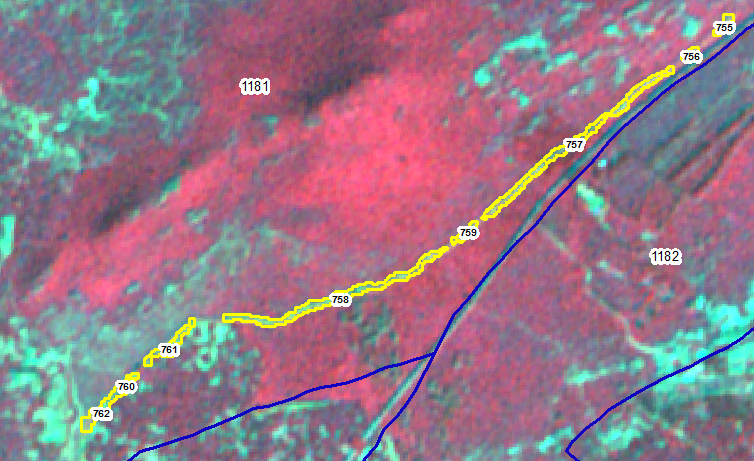 IRS_R2_103-60-d-22-dec-2017
IRS_R2_103-60-d-06-oct-2018
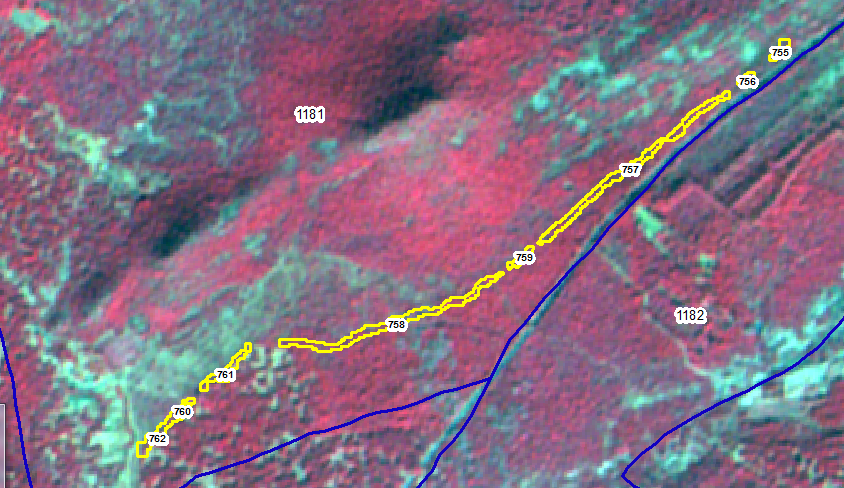 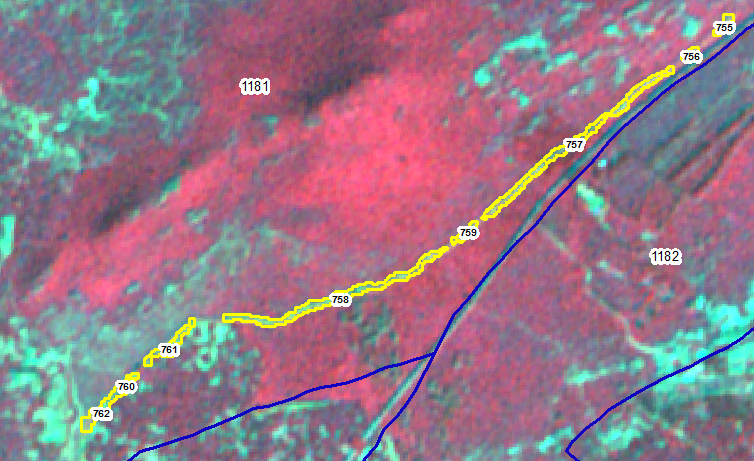 IRS_R2_103-60-d-22-dec-2017
IRS_R2_103-60-d-06-oct-2018
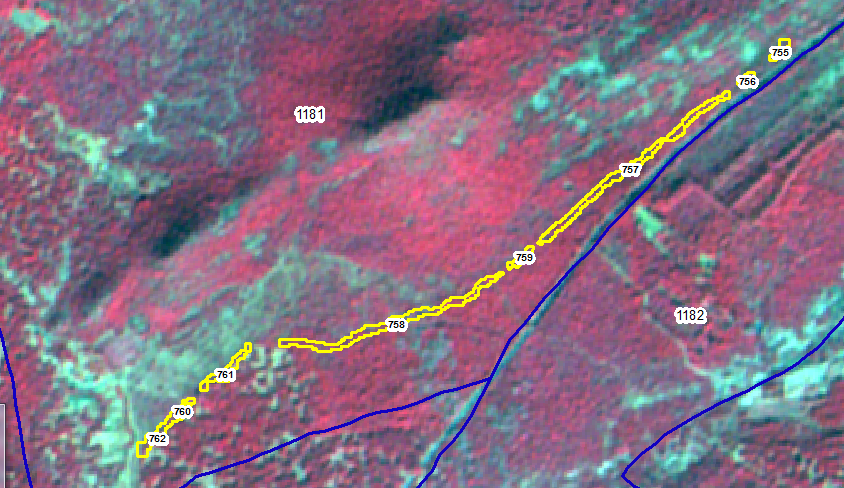 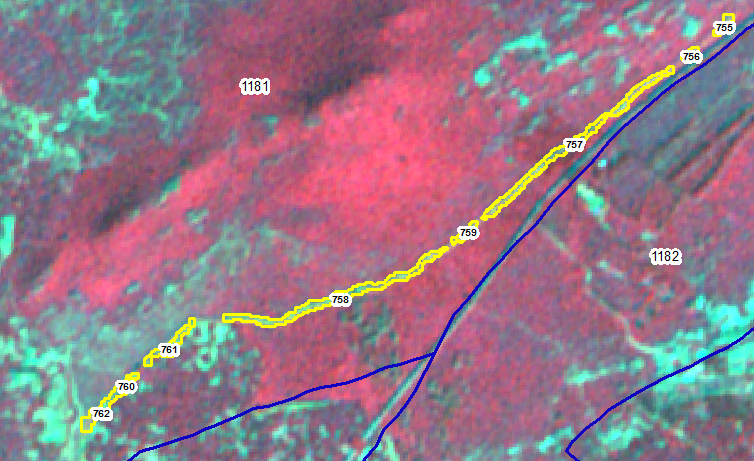 IRS_R2_103-60-d-22-dec-2017
IRS_R2_103-60-d-06-oct-2018
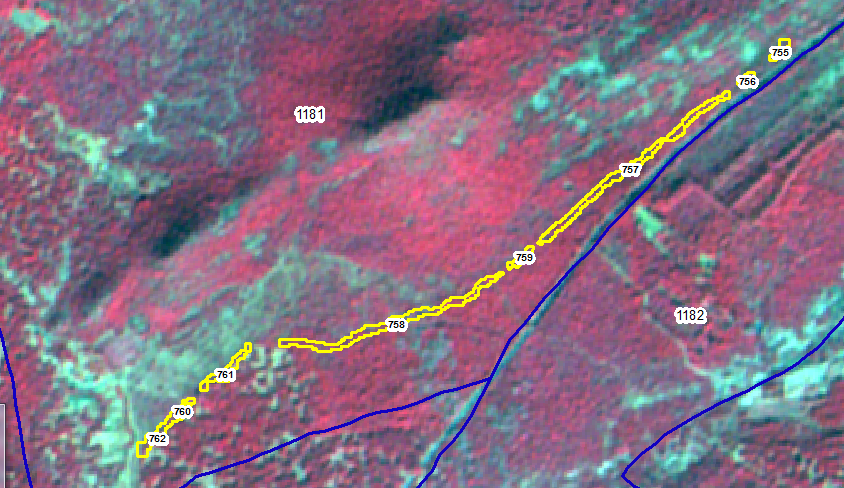 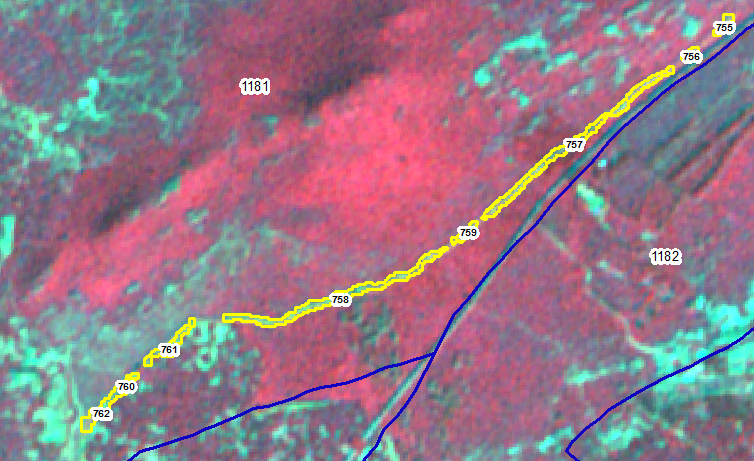 IRS_R2_103-60-d-22-dec-2017
IRS_R2_103-60-d-06-oct-2018
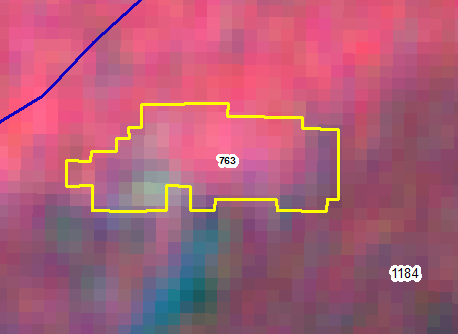 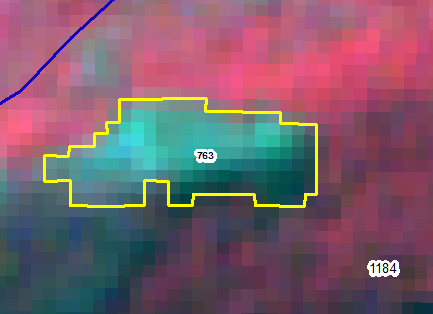 IRS_R2_103-60-d-22-dec-2017
IRS_R2_103-60-d-06-oct-2018
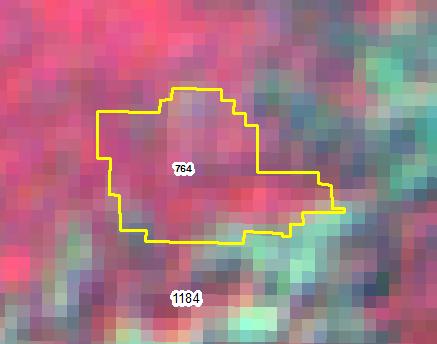 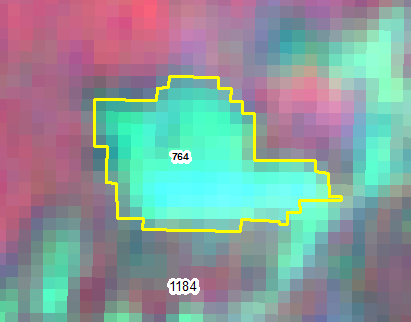 IRS_R2_103-60-d-22-dec-2017
IRS_R2_103-60-d-06-oct-2018
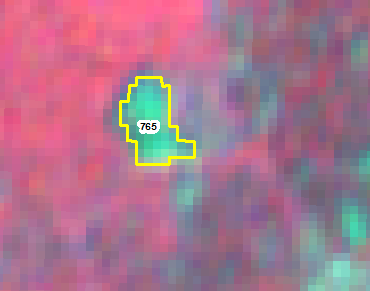 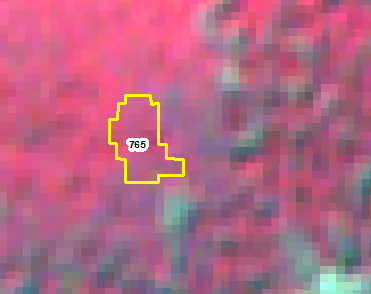 IRS_R2_103-60-d-22-dec-2017
IRS_R2_103-60-d-06-oct-2018
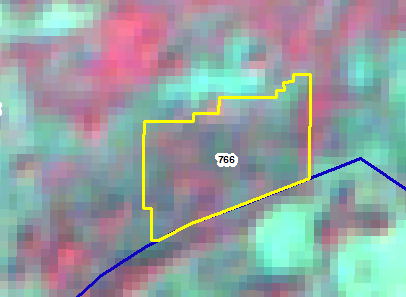 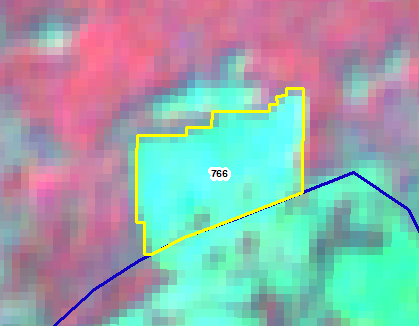 IRS_R2_103-60-d-22-dec-2017
IRS_R2_103-60-d-06-oct-2018
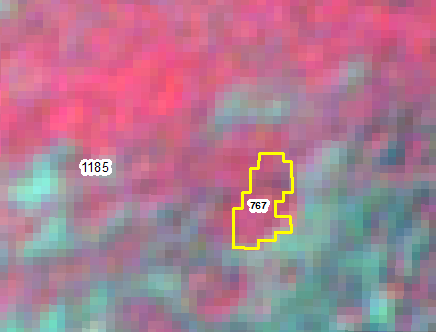 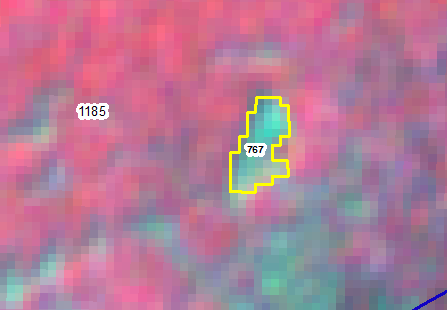 IRS_R2_103-60-d-22-dec-2017
IRS_R2_103-60-d-06-oct-2018
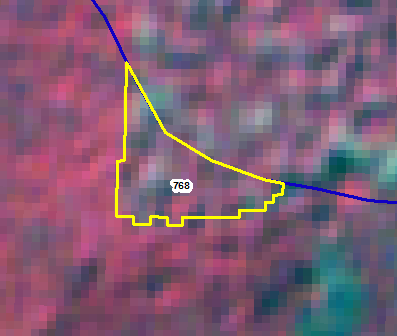 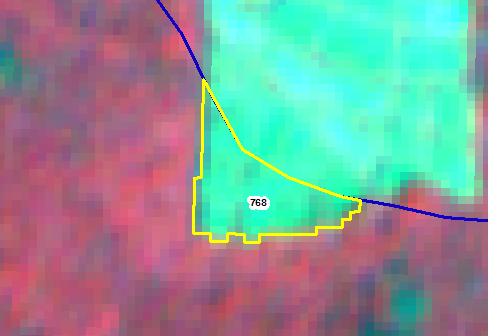 IRS_R2_103-60-d-22-dec-2017
IRS_R2_103-60-d-06-oct-2018
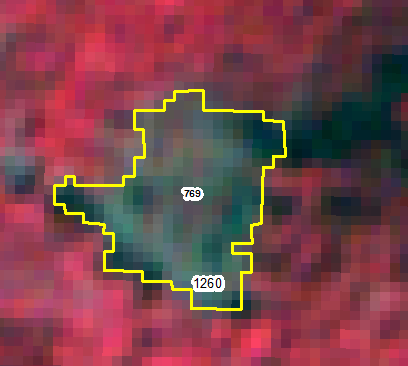 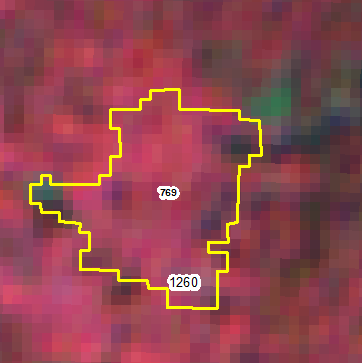 IRS_R2_103-60-d-22-dec-2017
IRS_R2_103-60-d-06-oct-2018
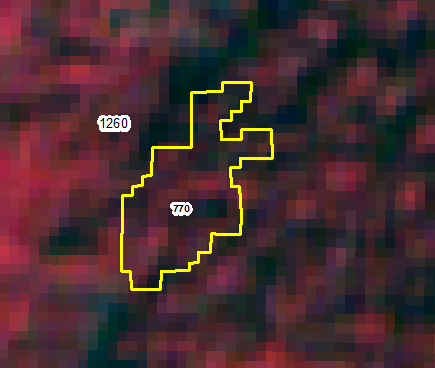 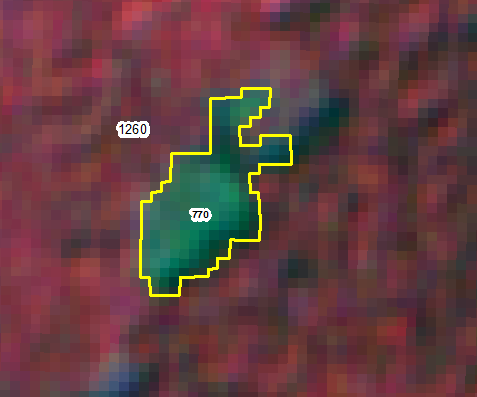 IRS_R2_103-60-d-22-dec-2017
IRS_R2_103-60-d-06-oct-2018
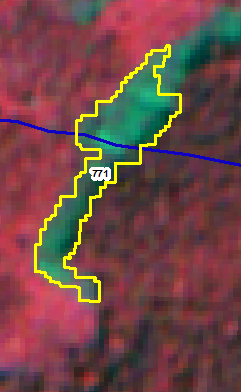 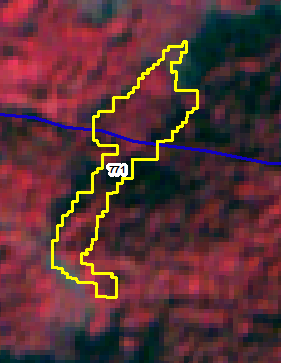 IRS_R2_103-60-d-22-dec-2017
IRS_R2_103-60-d-06-oct-2018
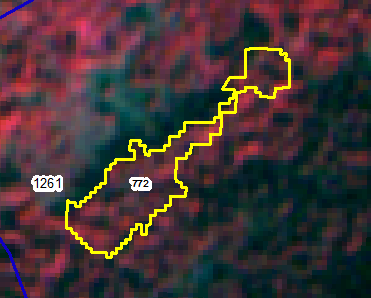 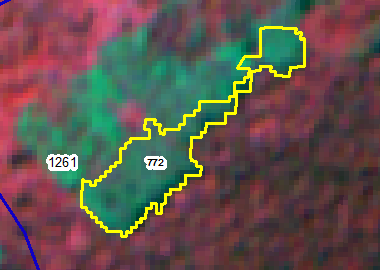 IRS_R2_103-60-d-22-dec-2017
IRS_R2_103-60-d-06-oct-2018
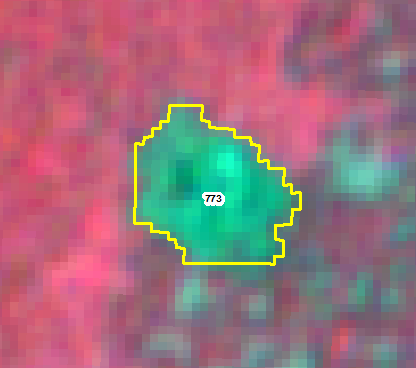 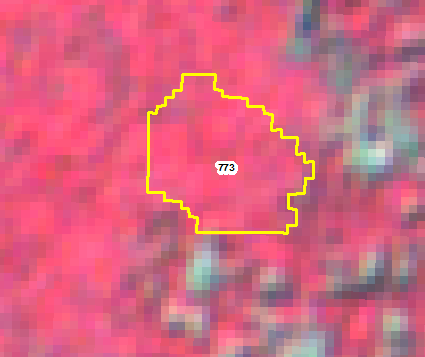 IRS_R2_103-60-d-22-dec-2017
IRS_R2_103-60-d-06-oct-2018
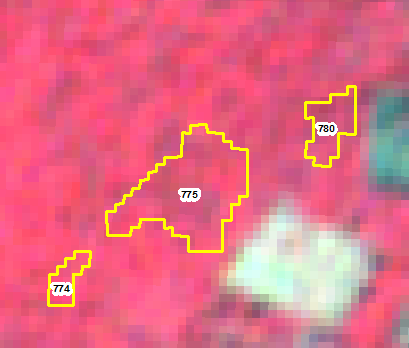 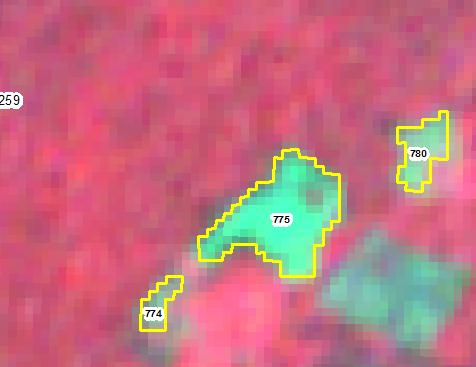 IRS_R2_103-60-d-22-dec-2017
IRS_R2_103-60-d-06-oct-2018
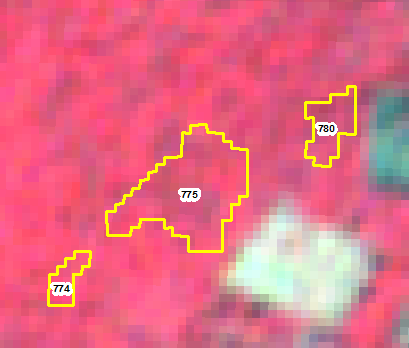 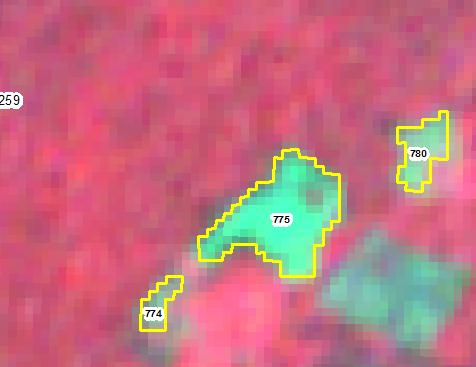 IRS_R2_103-60-d-22-dec-2017
IRS_R2_103-60-d-06-oct-2018
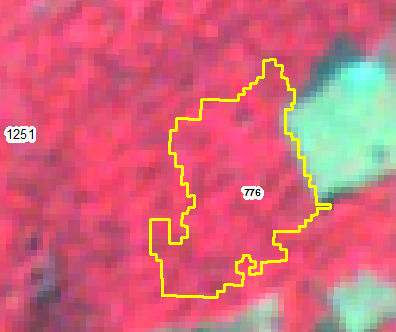 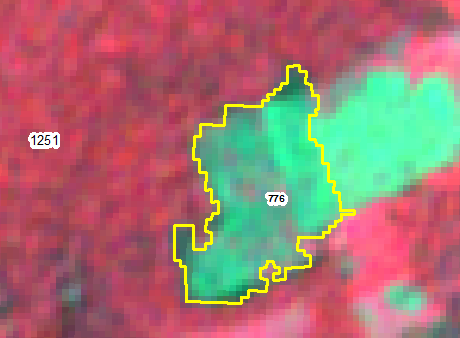 IRS_R2_103-60-d-22-dec-2017
IRS_R2_103-60-d-06-oct-2018
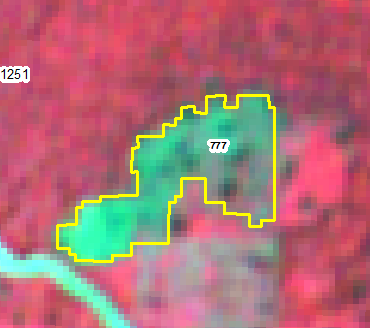 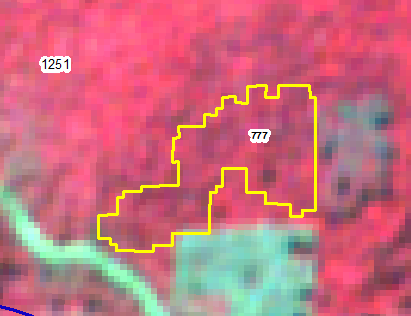 IRS_R2_103-60-d-22-dec-2017
IRS_R2_103-60-d-06-oct-2018
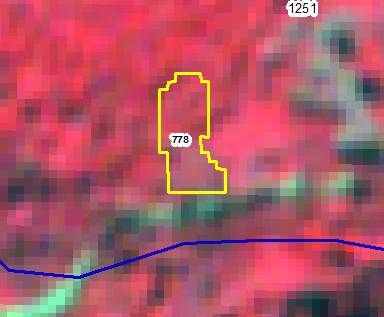 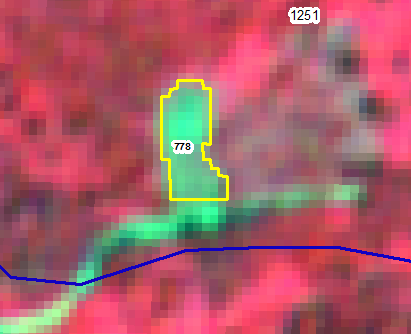 IRS_R2_103-60-d-22-dec-2017
IRS_R2_103-60-d-06-oct-2018
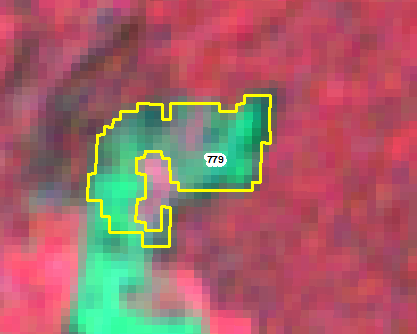 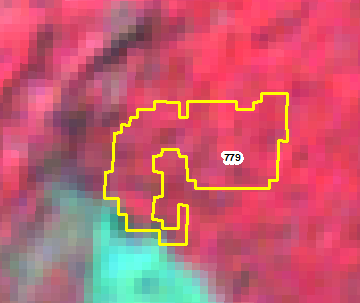 IRS_R2_103-60-d-22-dec-2017
IRS_R2_103-60-d-06-oct-2018
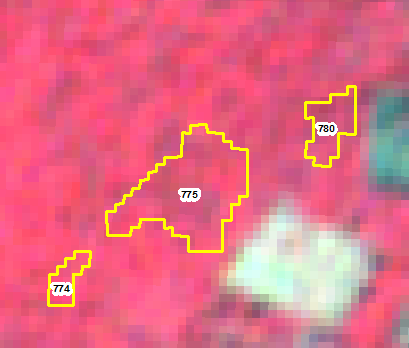 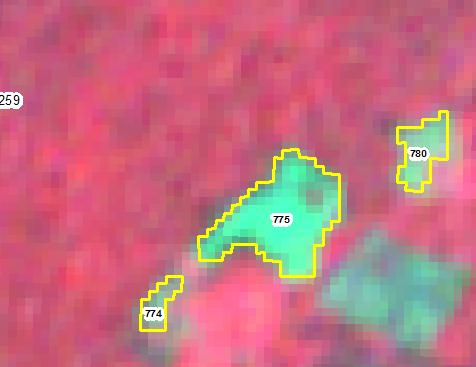 IRS_R2_103_60b_23-12-2017
IRS_R2_103_60b_27-feb-2019
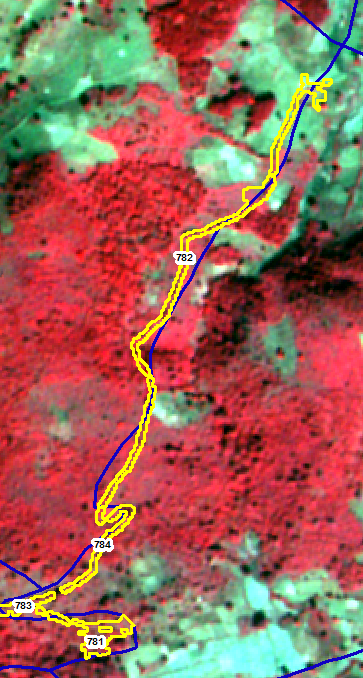 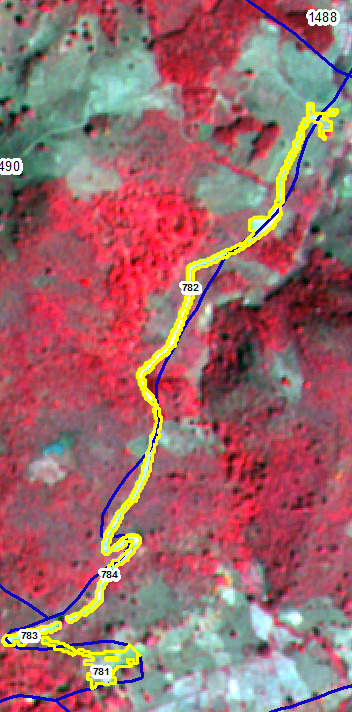 IRS_R2_103_60b_23-12-2017
IRS_R2_103_60b_27-feb-2019
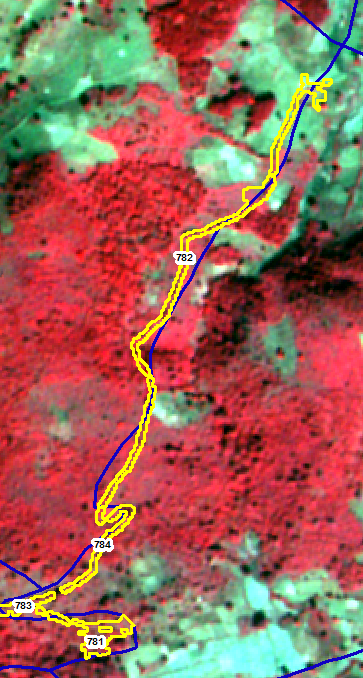 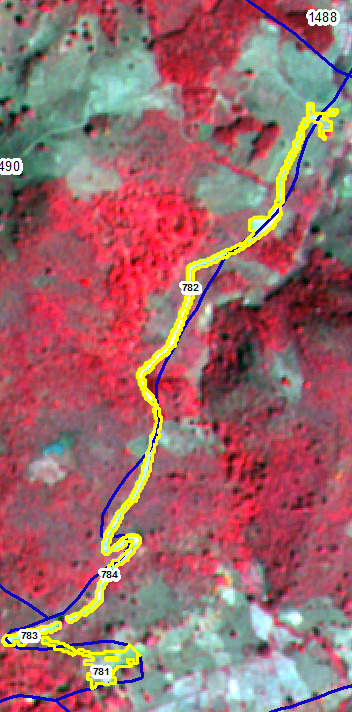 IRS_R2_103_60b_23-12-2017
IRS_R2_103_60b_27-feb-2019
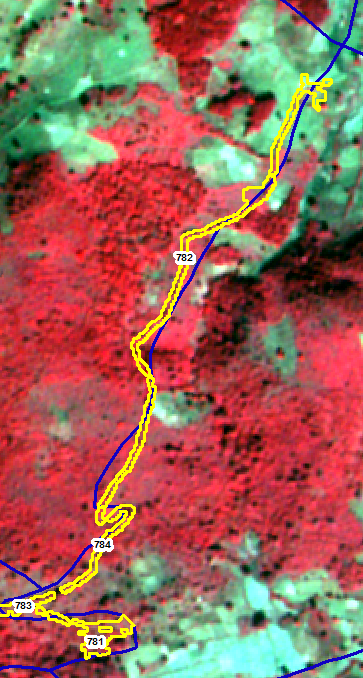 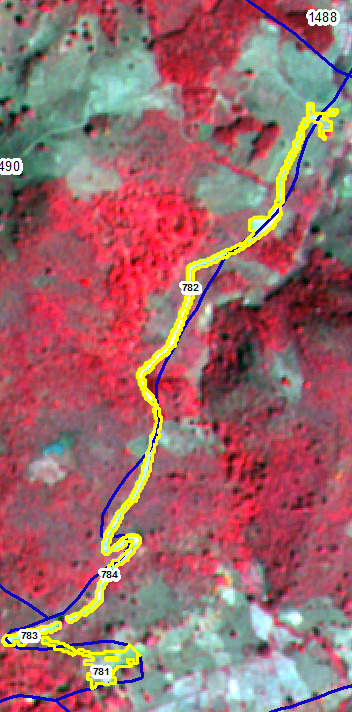 IRS_R2_103_60b_23-12-2017
IRS_R2_103_60b_27-feb-2019
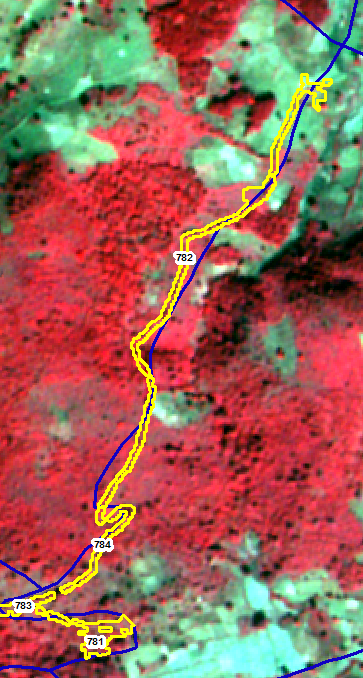 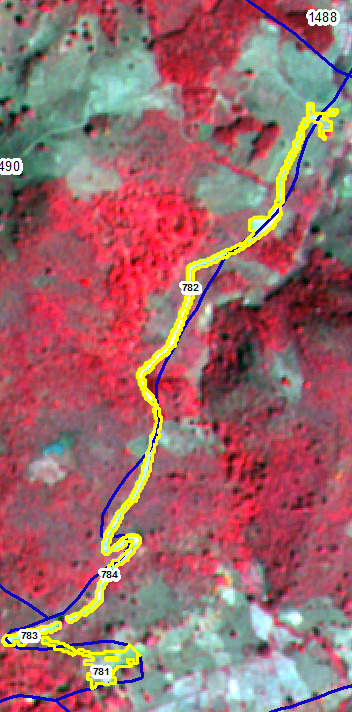 IRS_R2_103_60b_23-12-2017
IRS_R2_103_60b_27-feb-2019
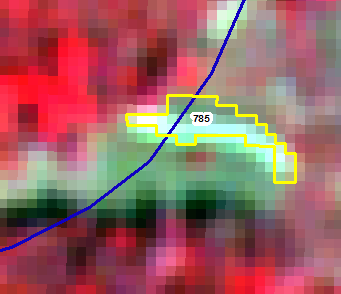 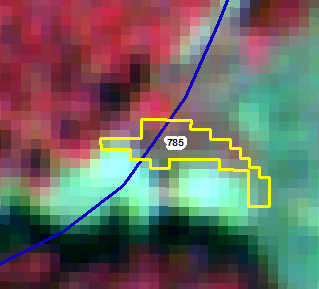 IRS_R2_103_60b_23-12-2017
IRS_R2_103_60b_27-feb-2019
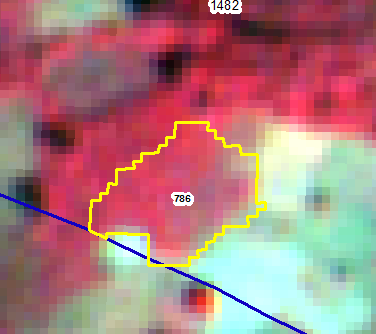 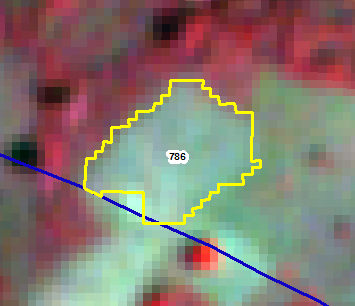 IRS_R2_103_60b_23-12-2017
IRS_R2_103_60b_27-feb-2019
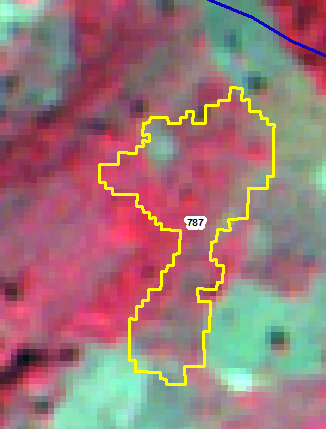 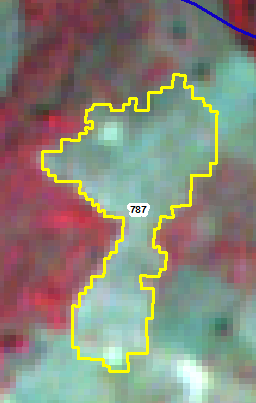 IRS_R2_103_60b_23-12-2017
IRS_R2_103_60b_27-feb-2019
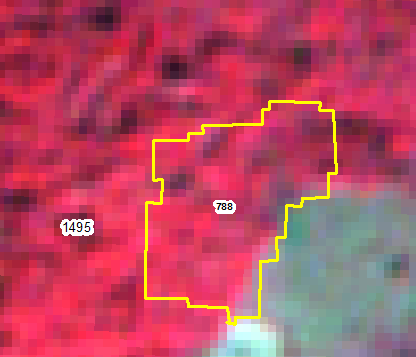 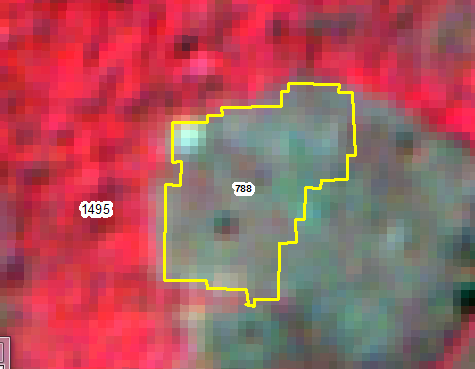 IRS_R2_103_60b_23-12-2017
IRS_R2_103_60b_27-feb-2019
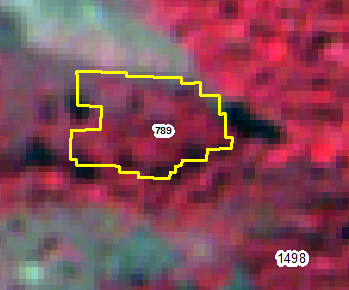 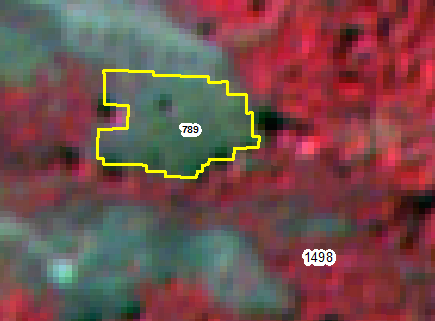 IRS_R2_103_60b_23-12-2017
IRS_R2_103_60b_27-feb-2019
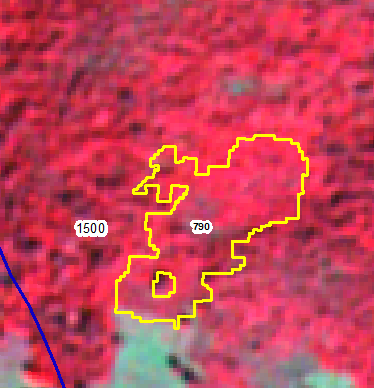 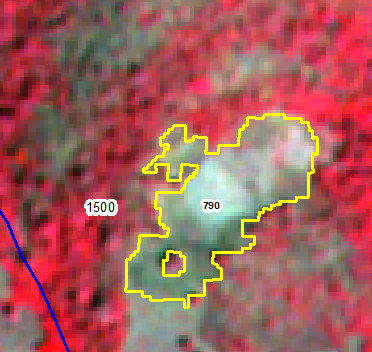 IRS_R2_103_60b_23-12-2017
IRS_R2_103_60b_27-feb-2019
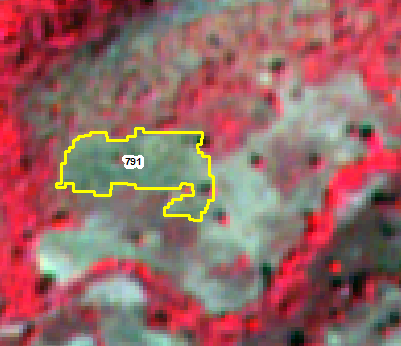 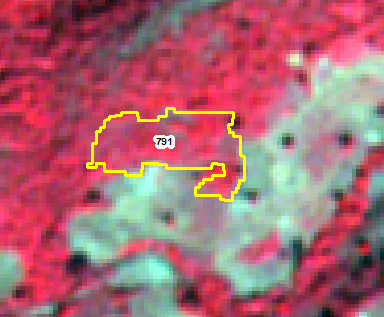 IRS_R2_103_60b_23-12-2017
IRS_R2_103_60b_27-feb-2019
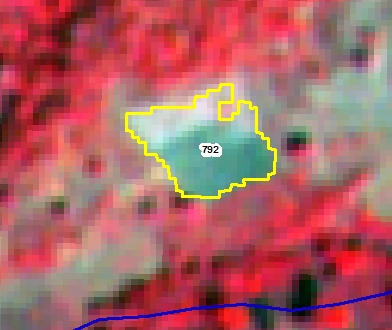 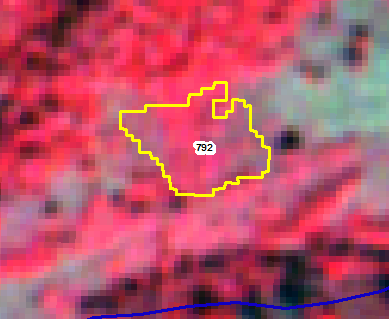 IRS_R2_103_60b_23-12-2017
IRS_R2_103_60b_27-feb-2019
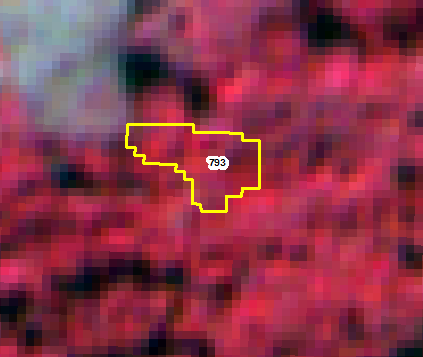 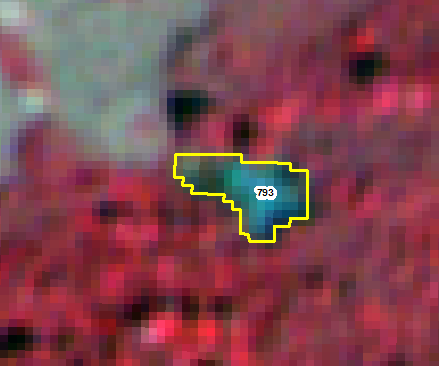 IRS_R2_103_60b_23-12-2017
IRS_R2_103_60b_27-feb-2019
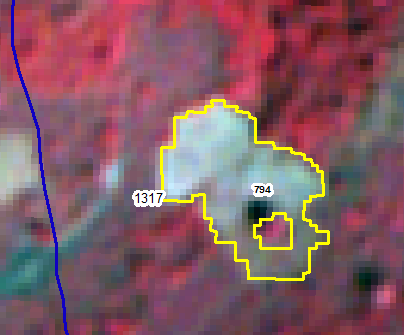 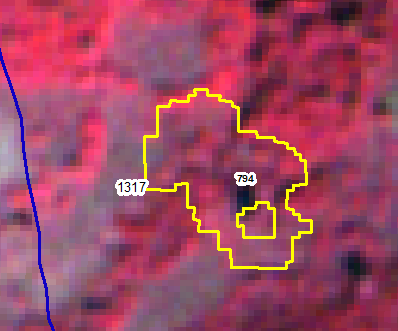 IRS_R2_103_60b_23-12-2017
IRS_R2_103_60b_27-feb-2019
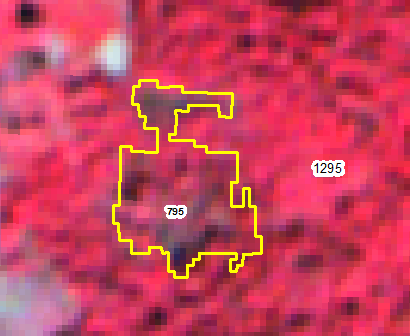 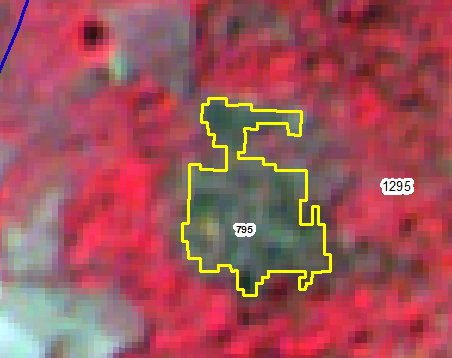 IRS_R2_103_60b_23-12-2017
IRS_R2_103_60b_27-feb-2019
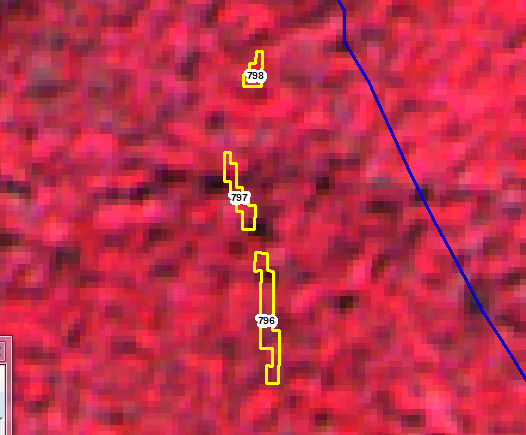 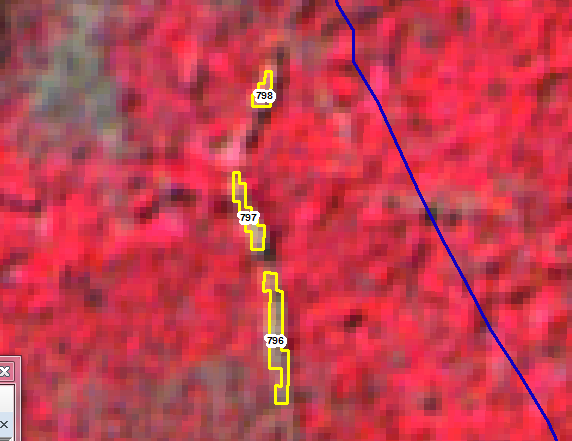 IRS_R2_103_60b_23-12-2017
IRS_R2_103_60b_27-feb-2019
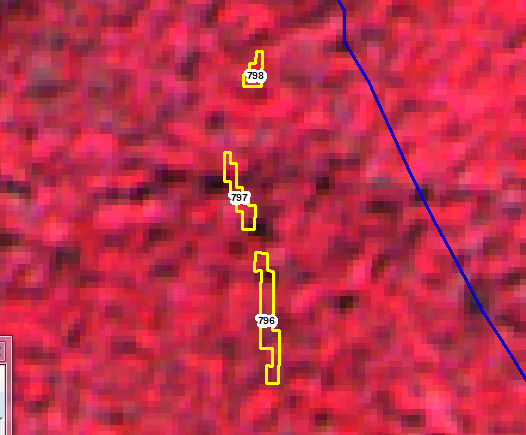 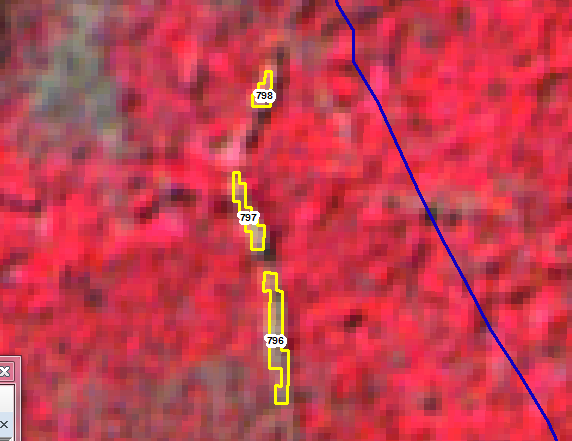 IRS_R2_103_60b_23-12-2017
IRS_R2_103_60b_27-feb-2019
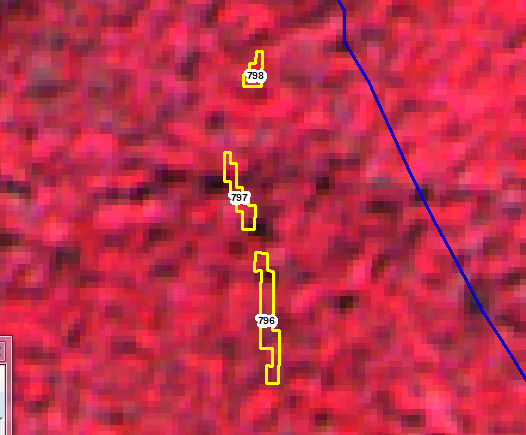 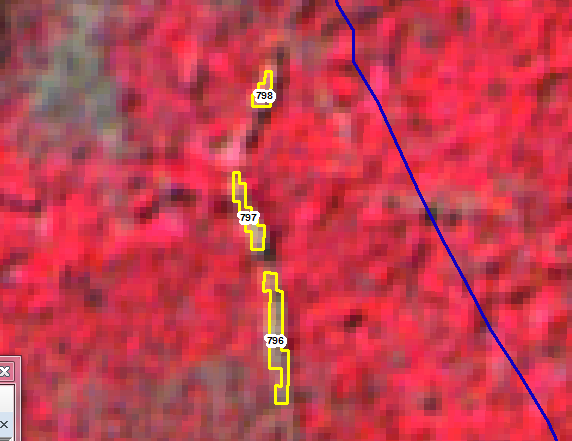 IRS_R2_103_60b_23-12-2017
IRS_R2_103_60b_27-feb-2019
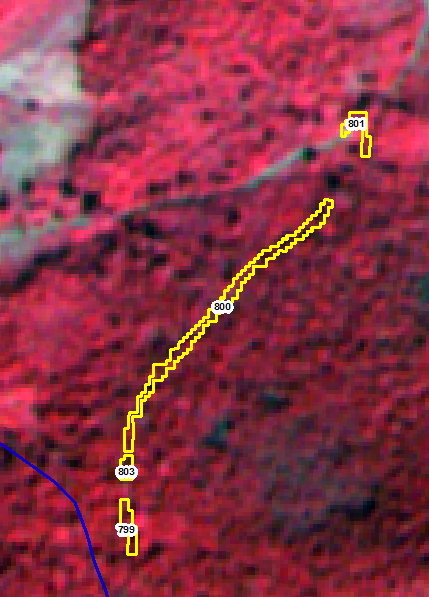 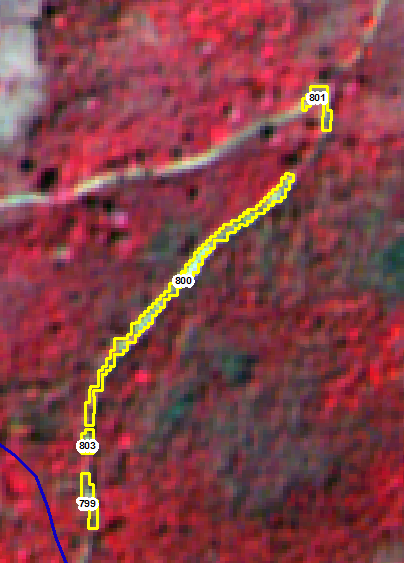 IRS_R2_103_60b_23-12-2017
IRS_R2_103_60b_27-feb-2019
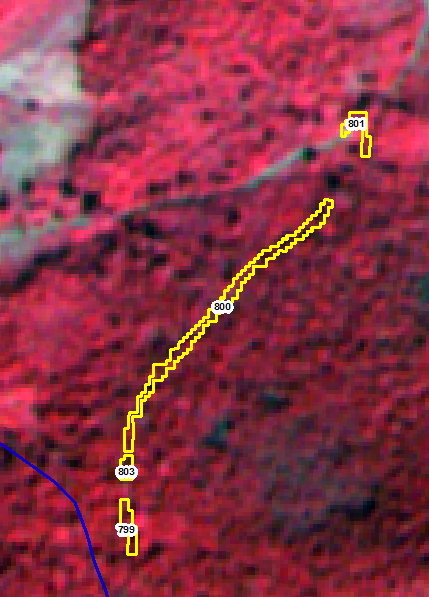 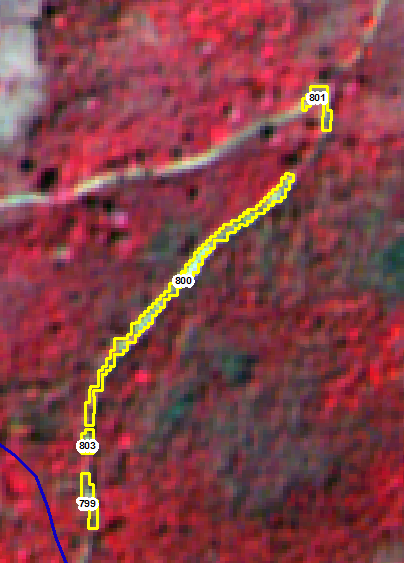 IRS_R2_103_60b_23-12-2017
IRS_R2_103_60b_27-feb-2019
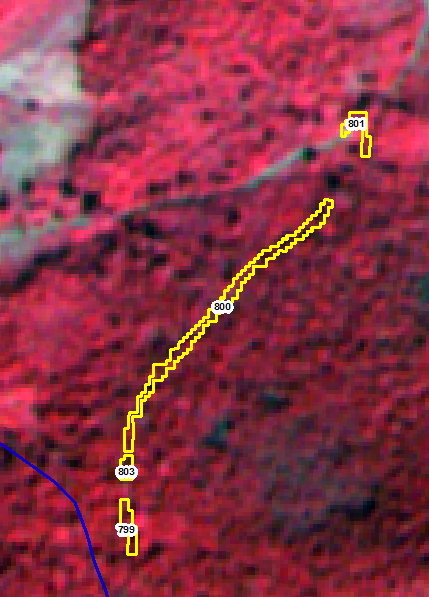 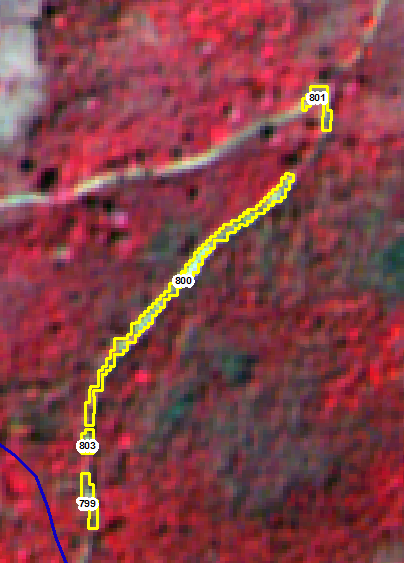 IRS_R2_103_60b_23-12-2017
IRS_R2_103_60b_27-feb-2019
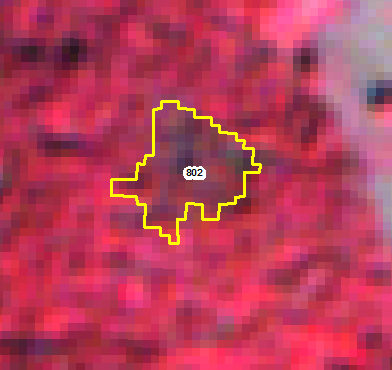 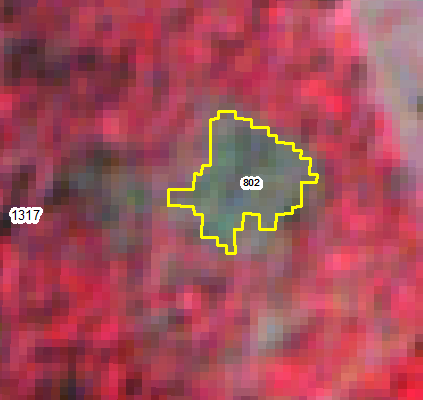 IRS_R2_103_60b_23-12-2017
IRS_R2_103_60b_27-feb-2019
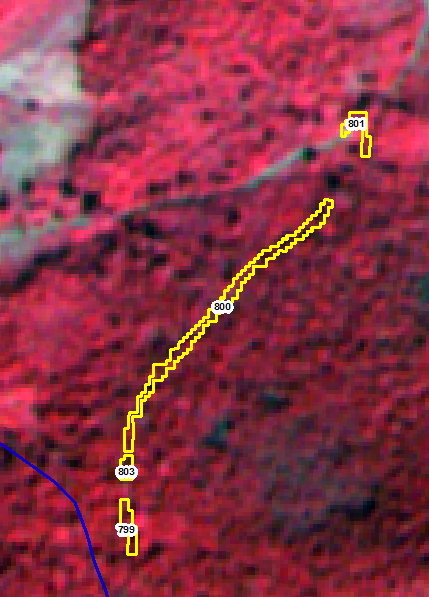 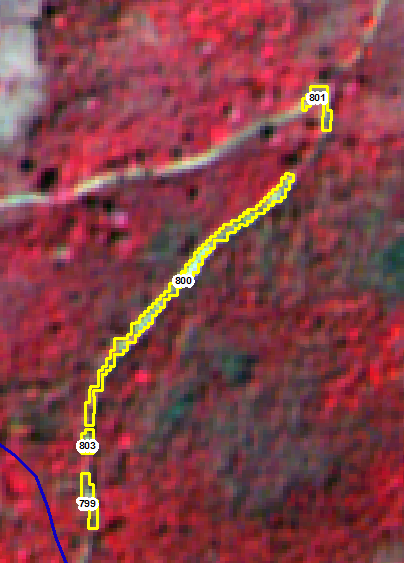 IRS_R2_103_60b_23-12-2017
IRS_R2_103_60b_27-feb-2019
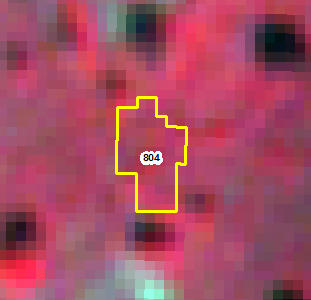 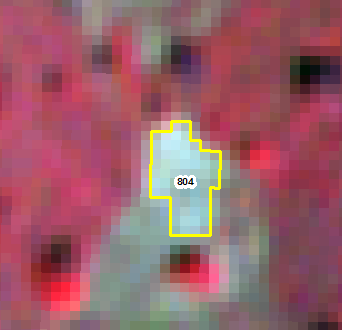 IRS_R2_103-60-d-22-dec-2017
IRS_R2_103-60-d-06-oct-2018
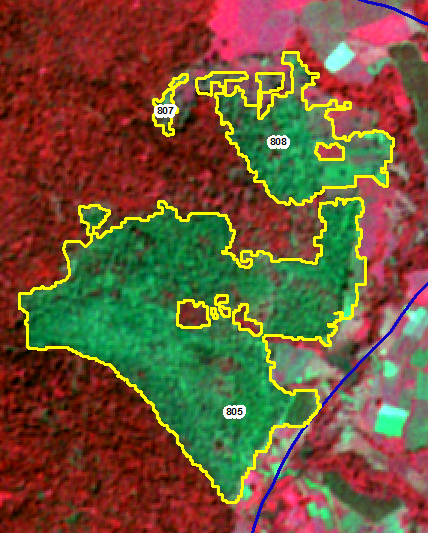 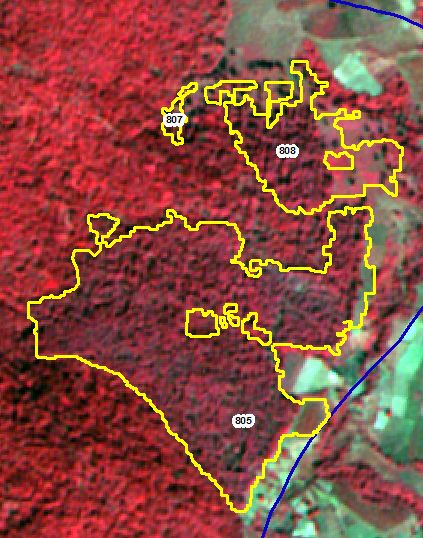 IRS_R2_103-60-d-22-dec-2017
IRS_R2_103-60-d-06-oct-2018
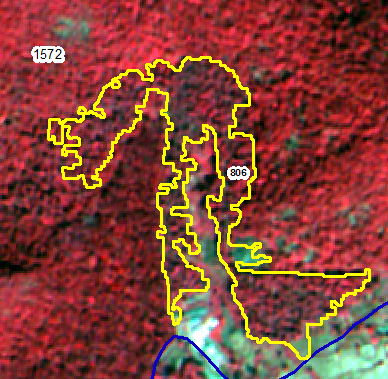 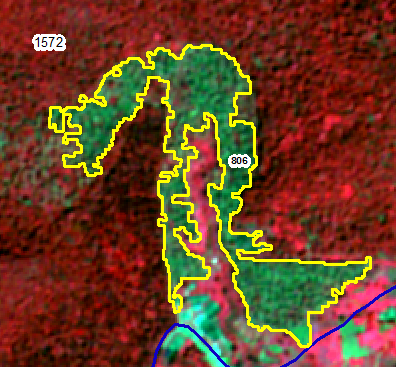 IRS_R2_103-60-d-22-dec-2017
IRS_R2_103-60-d-06-oct-2018
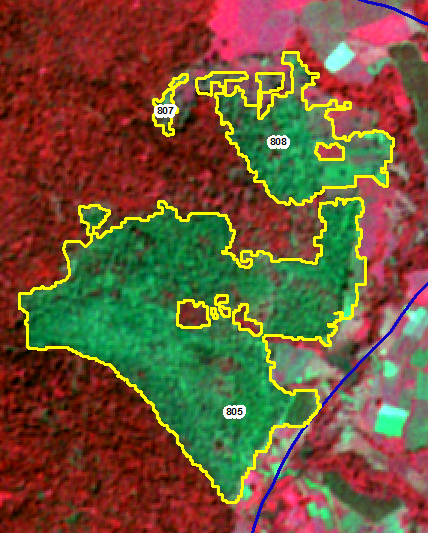 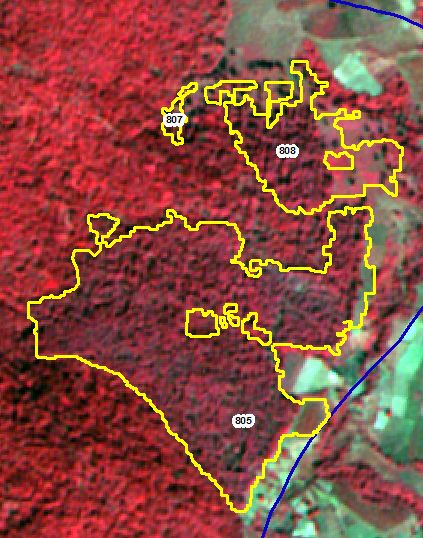 IRS_R2_103-60-d-22-dec-2017
IRS_R2_103-60-d-06-oct-2018
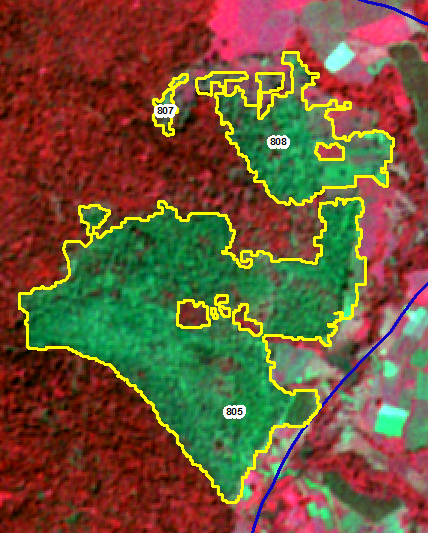 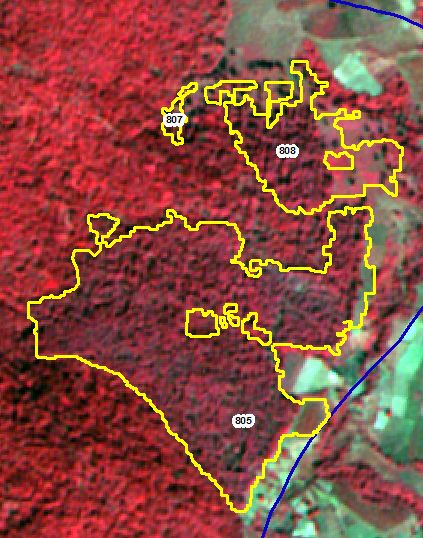 IRS_R2_103-60-d-22-dec-2017
IRS_R2_103-60-d-06-oct-2018
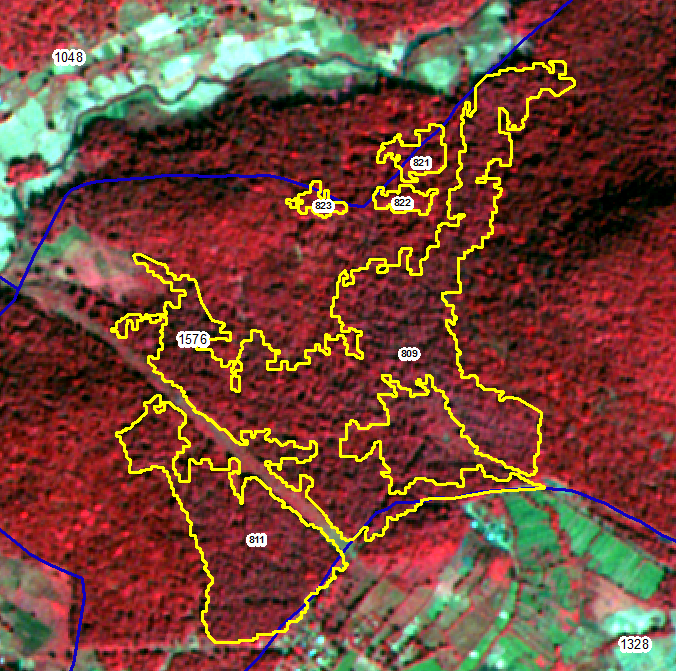 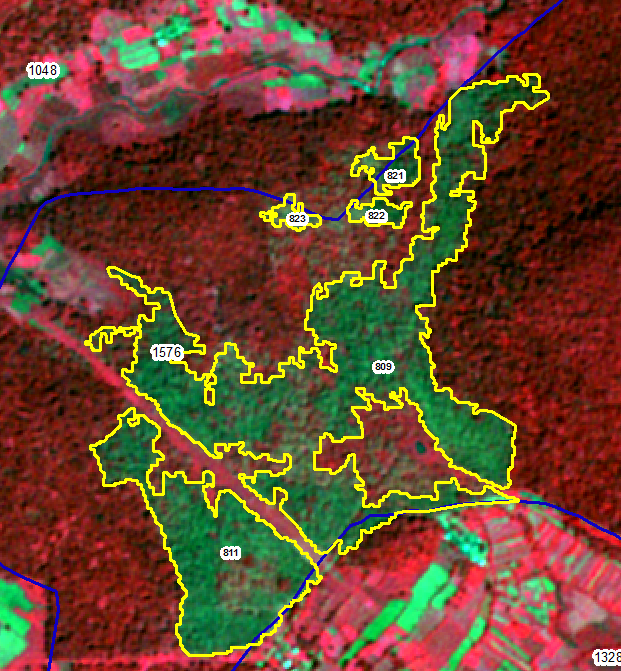 IRS_R2_103-60-d-22-dec-2017
IRS_R2_103-60-d-06-oct-2018
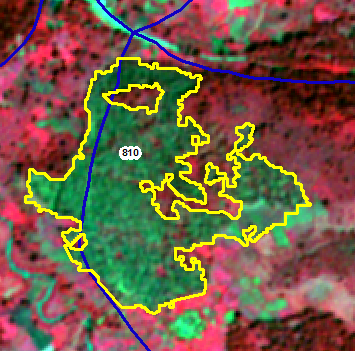 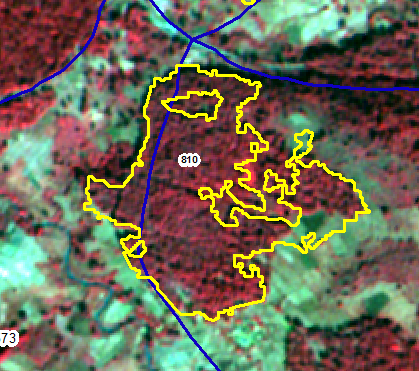 IRS_R2_103-60-d-22-dec-2017
IRS_R2_103-60-d-06-oct-2018
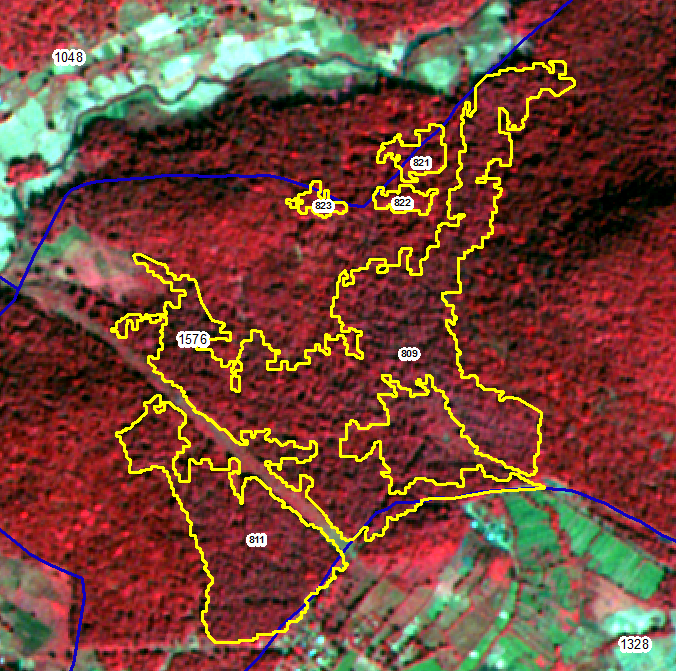 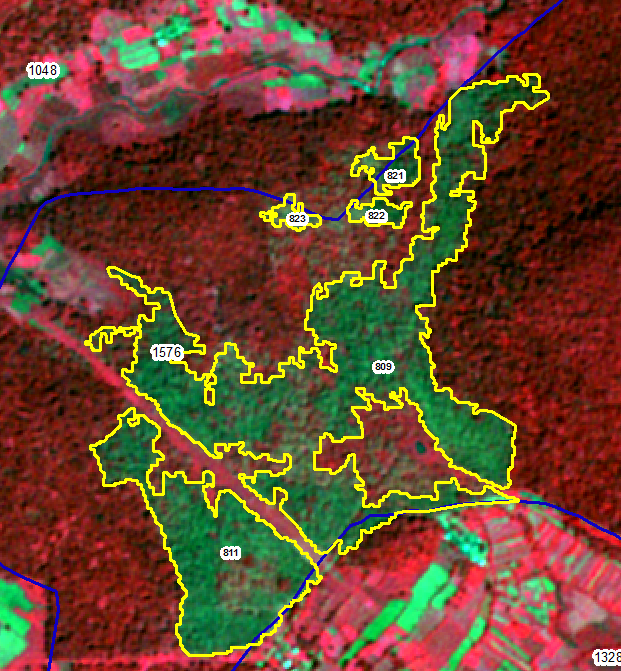 IRS_R2_103_60b_23-12-2017
IRS_R2_103_60b_27-feb-2019
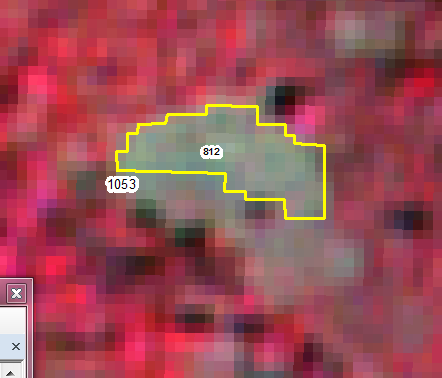 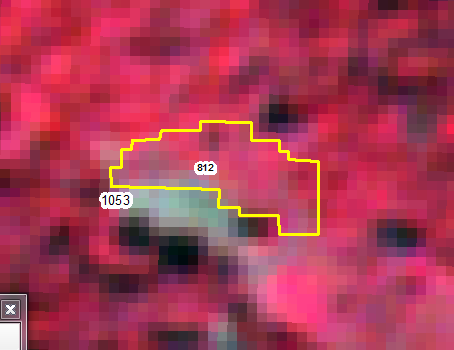 IRS_R2_103_60b_23-12-2017
IRS_R2_103_60b_27-feb-2019
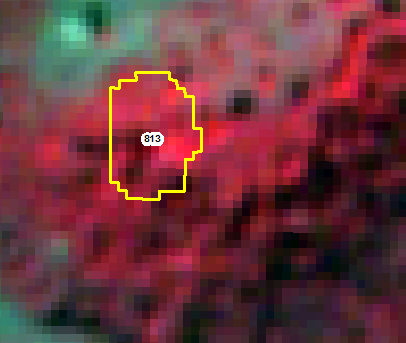 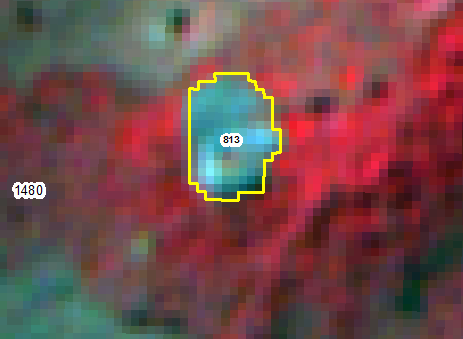 IRS_R2_103_60b_23-12-2017
IRS_R2_103_60b_27-feb-2019
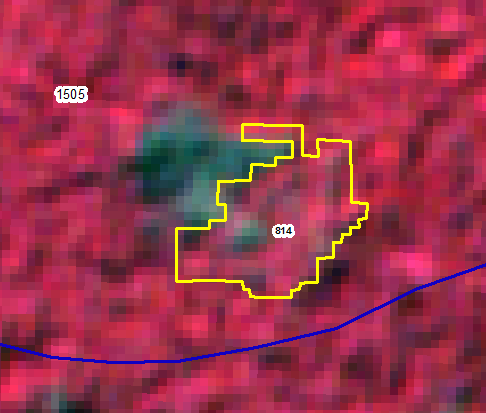 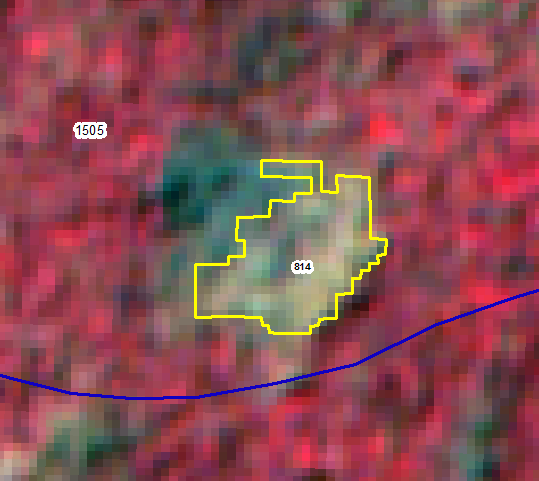 IRS_R2_103_60b_23-12-2017
IRS_R2_103_60b_27-feb-2019
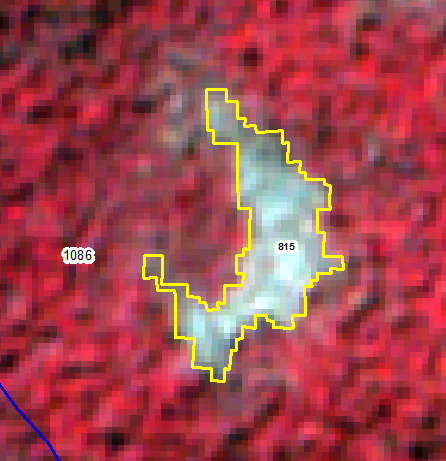 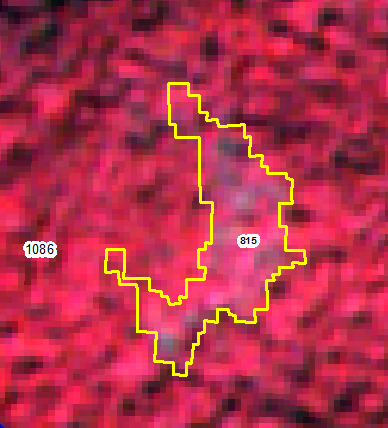 IRS_R2_103_60b_23-12-2017
IRS_R2_103_60b_27-feb-2019
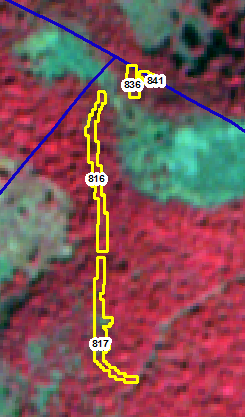 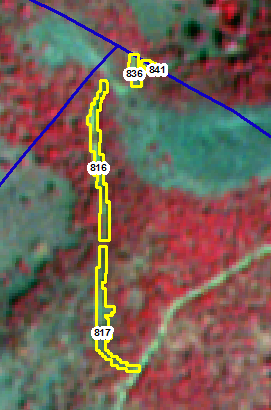 IRS_R2_103_60b_23-12-2017
IRS_R2_103_60b_27-feb-2019
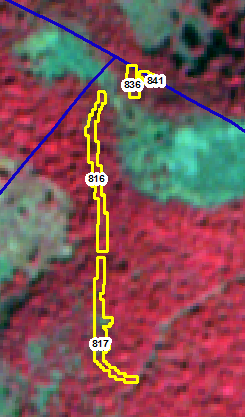 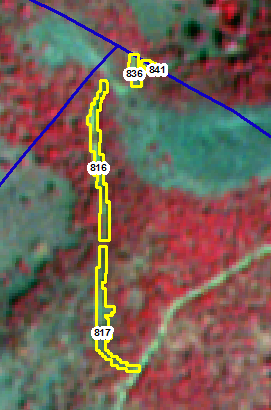 IRS_R2_103_60b_23-12-2017
IRS_R2_103_60b_27-feb-2019
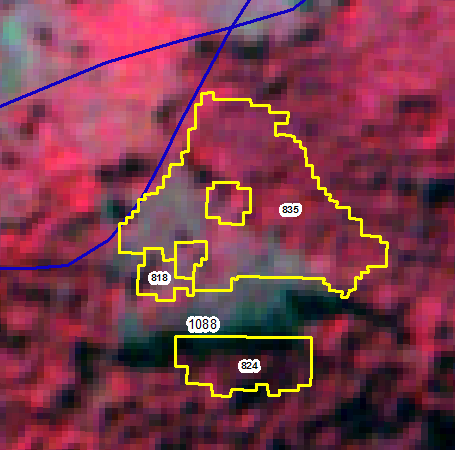 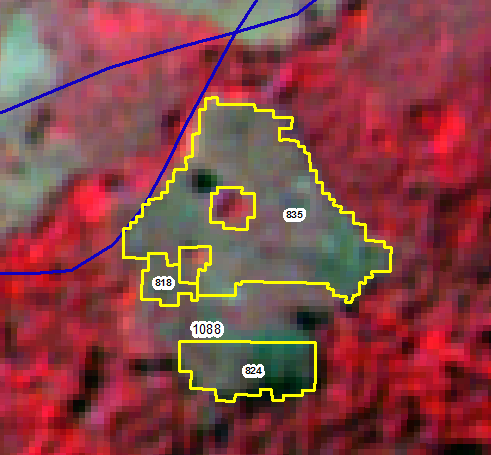 IRS_R2_103_60b_23-12-2017
IRS_R2_103_60b_27-feb-2019
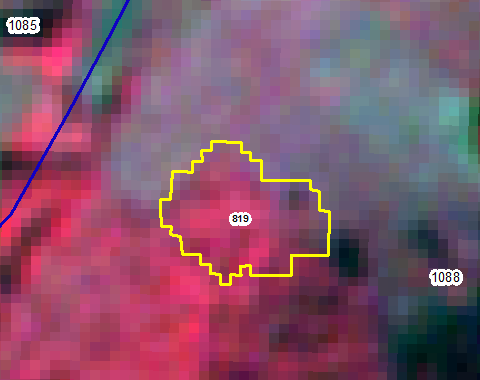 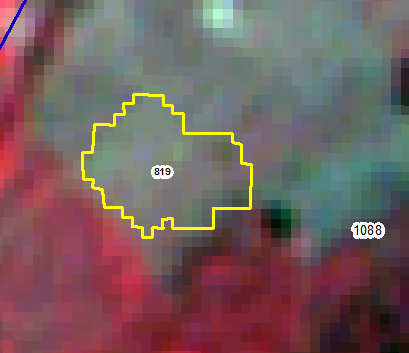 IRS_R2_103_60b_23-12-2017
IRS_R2_103_60b_27-feb-2019
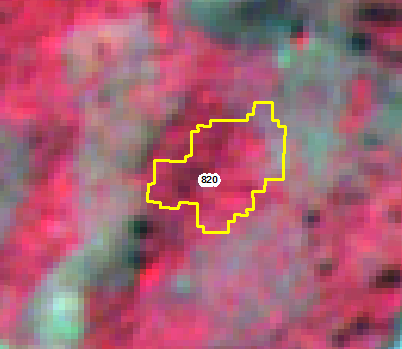 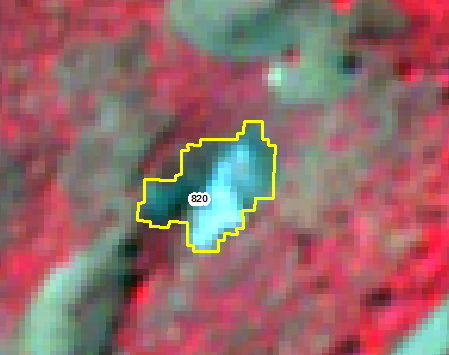 IRS_R2_103-60-d-22-dec-2017
IRS_R2_103-60-d-06-oct-2018
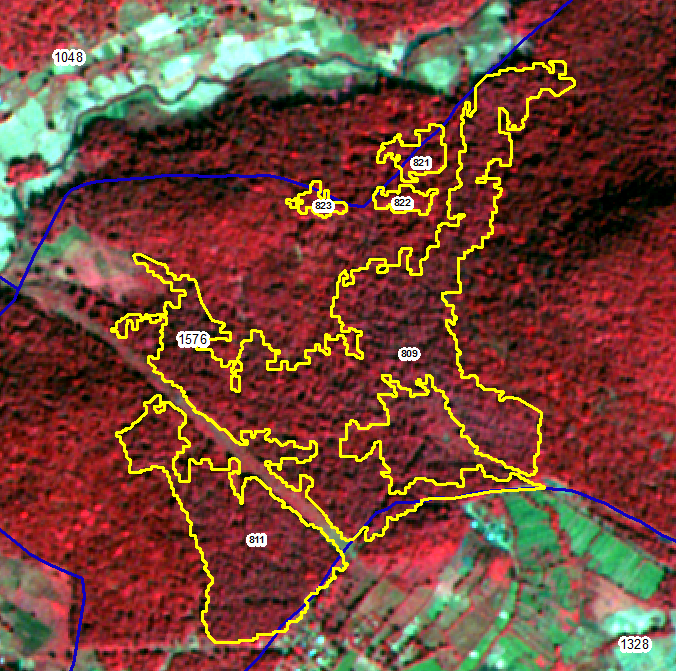 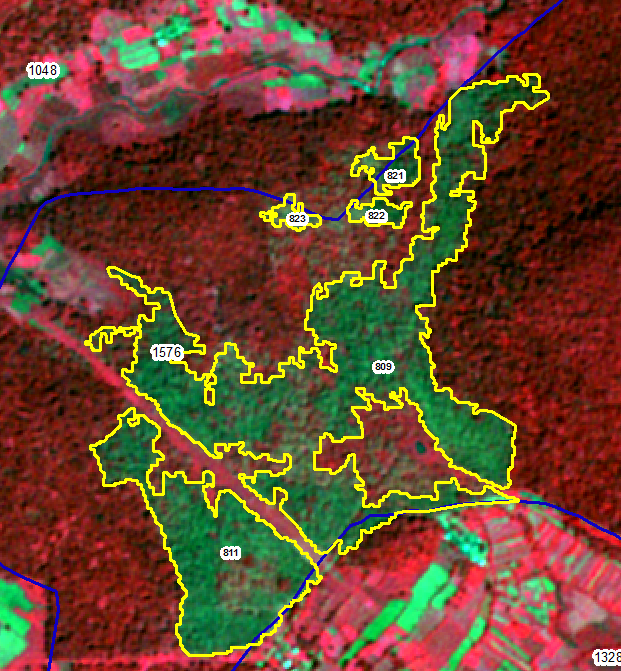 IRS_R2_103-60-d-22-dec-2017
IRS_R2_103-60-d-06-oct-2018
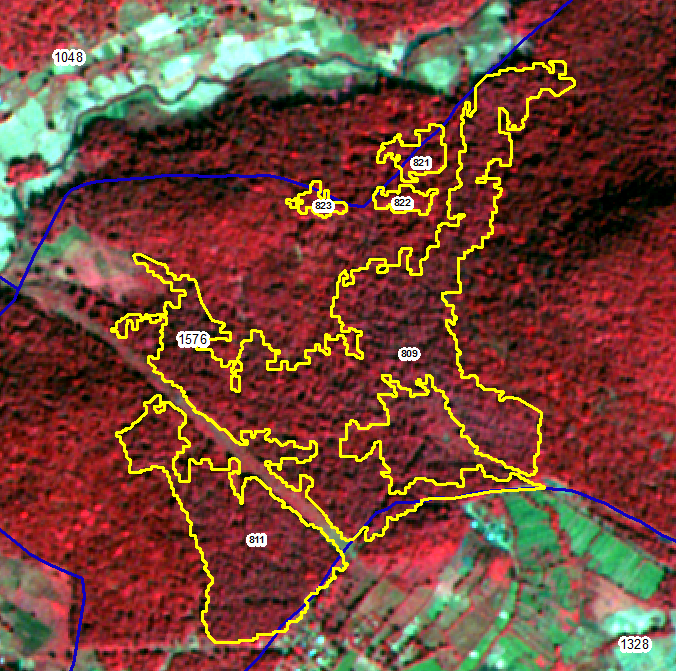 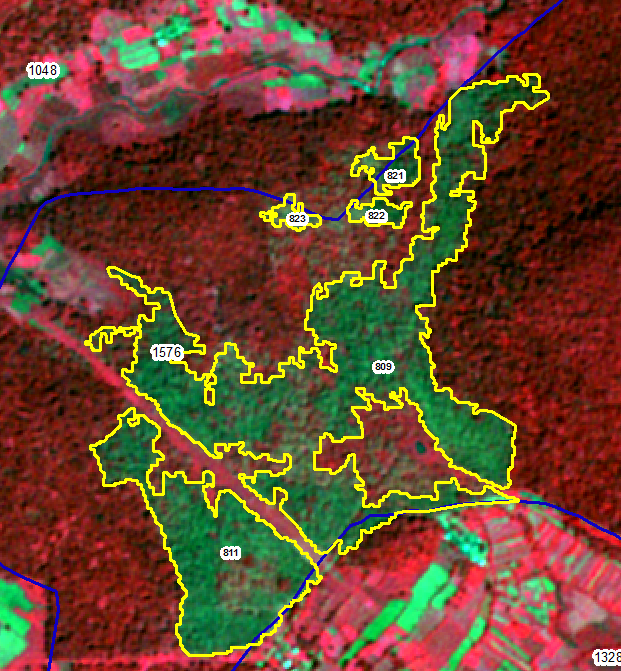 IRS_R2_103-60-d-22-dec-2017
IRS_R2_103-60-d-06-oct-2018
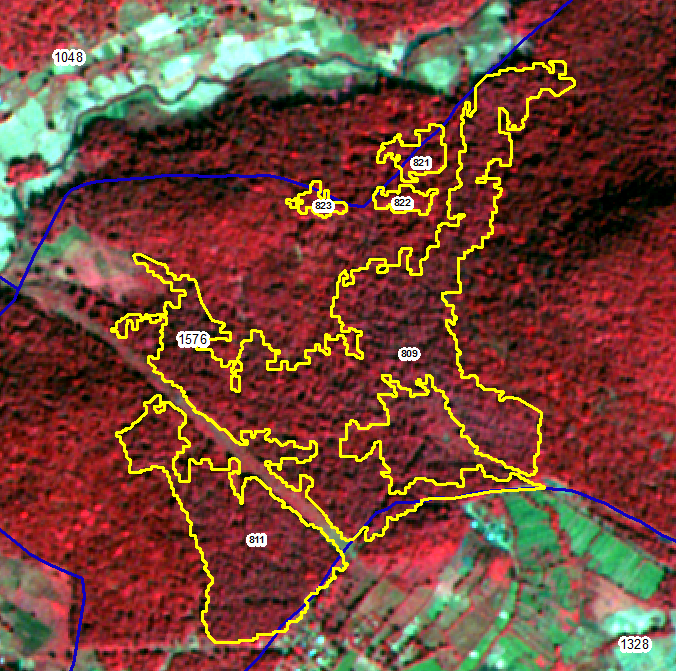 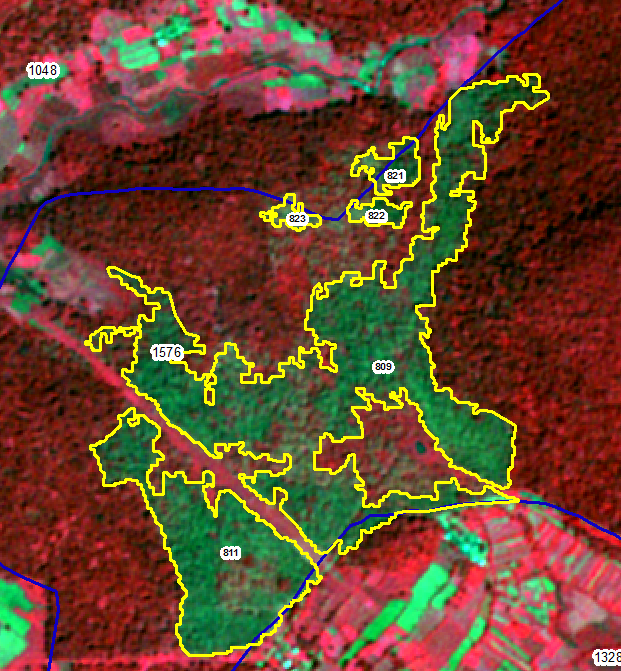 IRS_R2_103_60b_23-12-2017
IRS_R2_103_60b_27-feb-2019
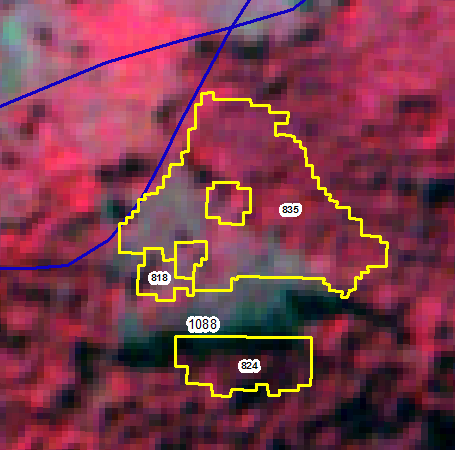 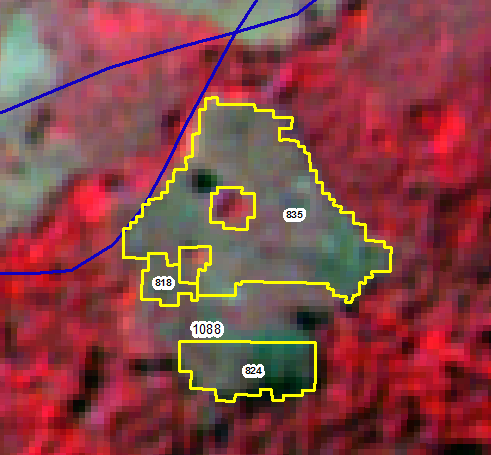 IRS_R2_103_60b_23-12-2017
IRS_R2_103_60b_27-feb-2019
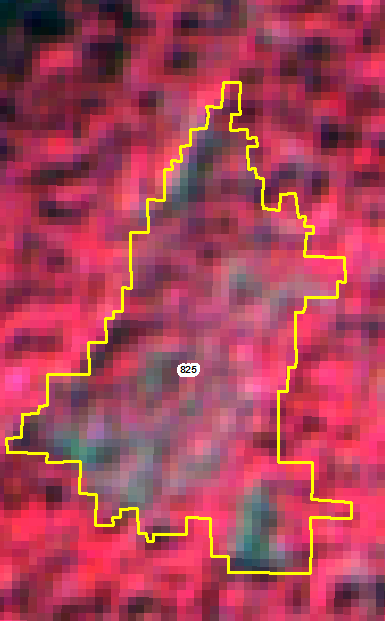 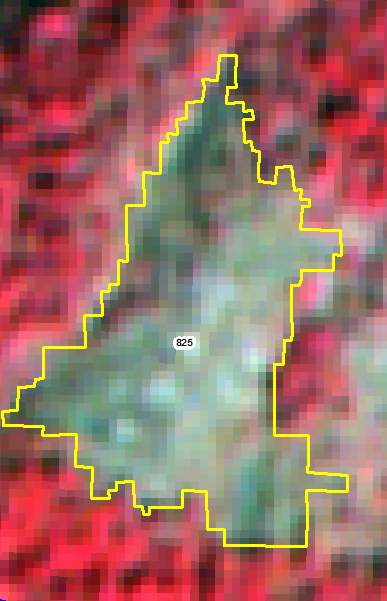 IRS_R2_103_60b_23-12-2017
IRS_R2_103_60b_27-feb-2019
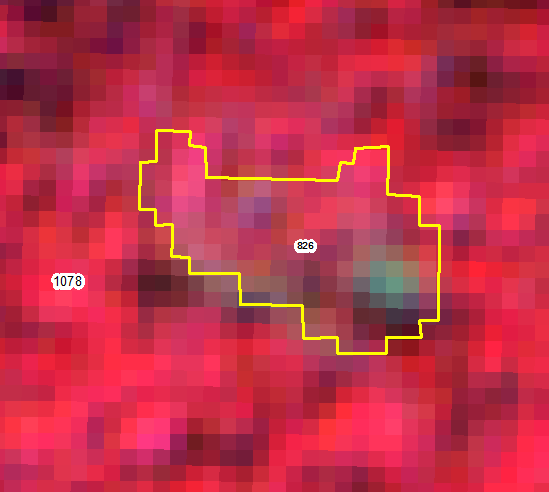 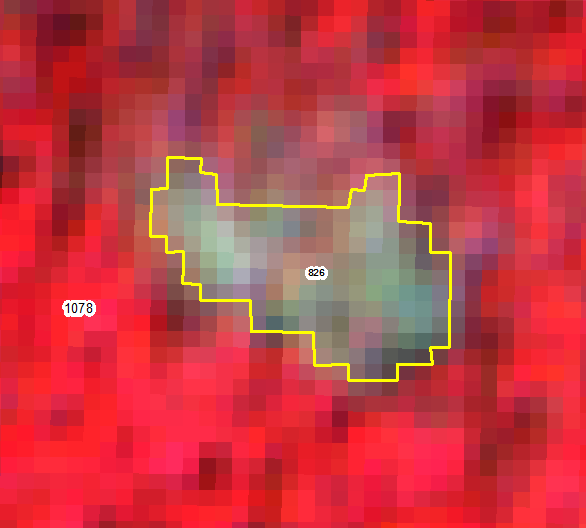 IRS_R2_103_60b_23-12-2017
IRS_R2_103_60b_27-feb-2019
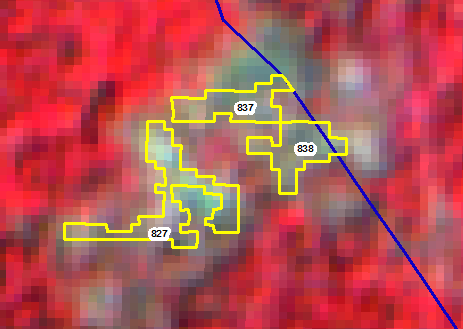 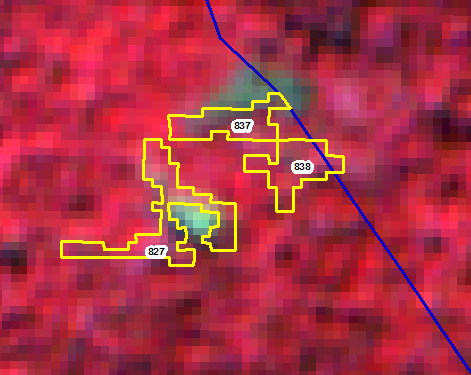 IRS_R2_103_60b_23-12-2017
IRS_R2_103_60b_27-feb-2019
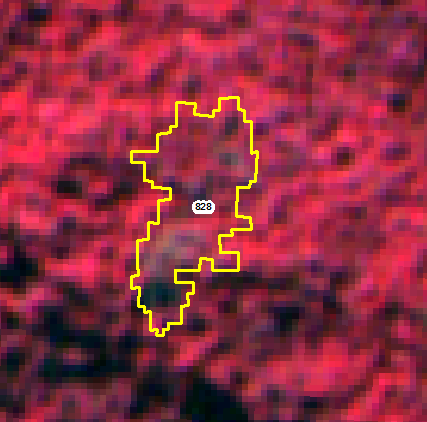 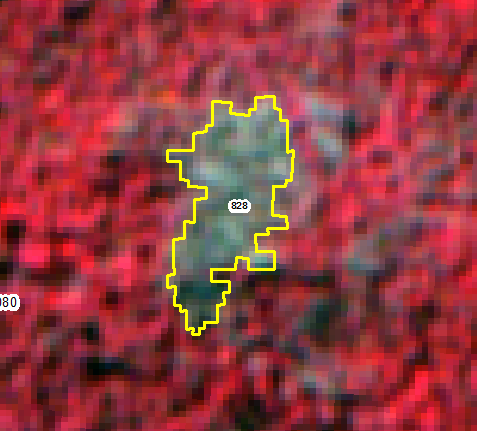 IRS_R2_103_60b_23-12-2017
IRS_R2_103_60b_27-feb-2019
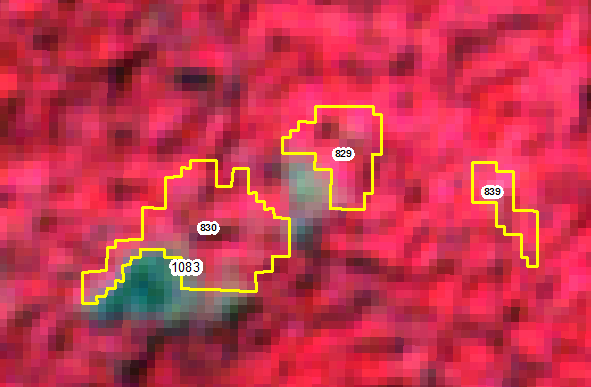 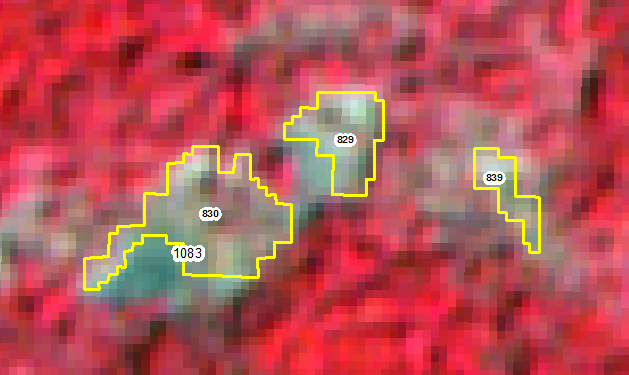 IRS_R2_103_60b_23-12-2017
IRS_R2_103_60b_27-feb-2019
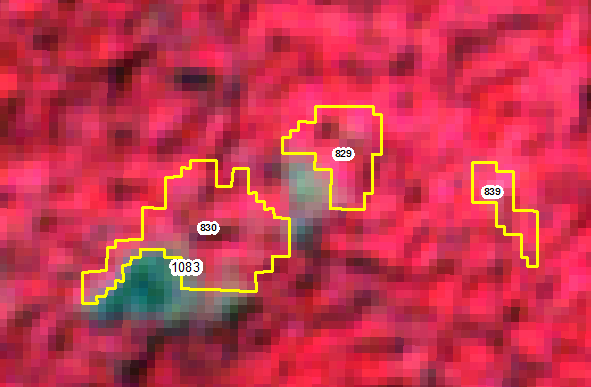 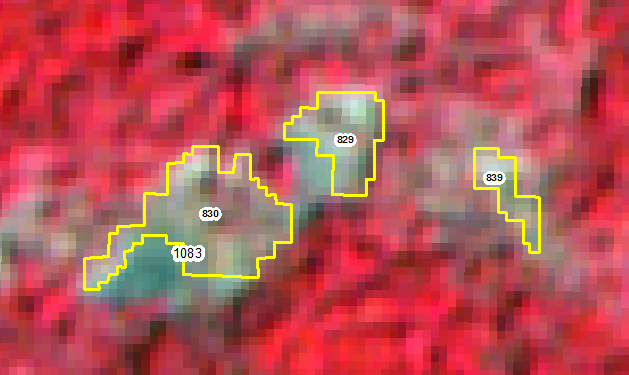 IRS_R2_103_60b_23-12-2017
IRS_R2_103_60b_27-feb-2019
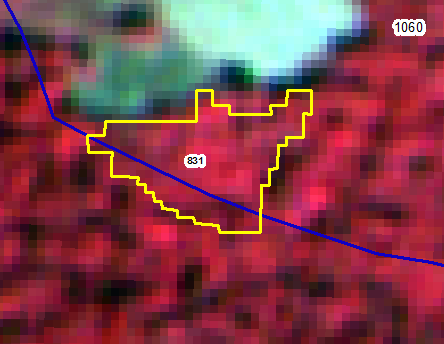 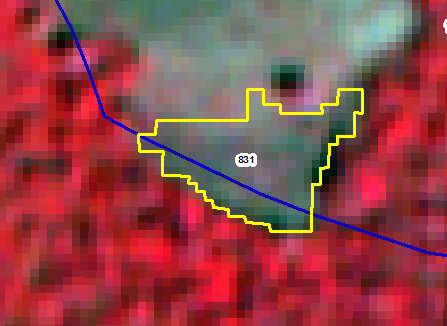 IRS_R2_103_60b_23-12-2017
IRS_R2_103_60b_27-feb-2019
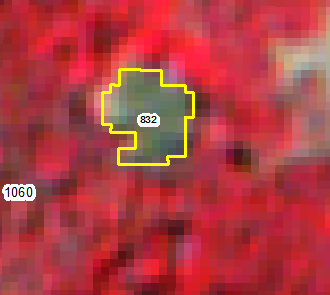 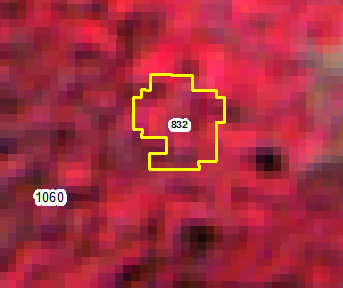 IRS_R2_103_60b_23-12-2017
IRS_R2_103_60b_27-feb-2019
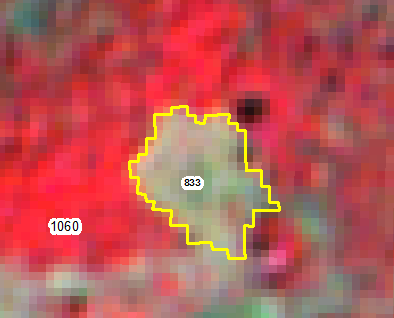 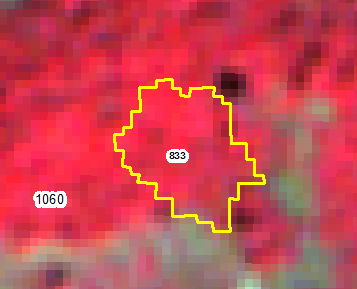 IRS_R2_103_60b_23-12-2017
IRS_R2_103_60b_27-feb-2019
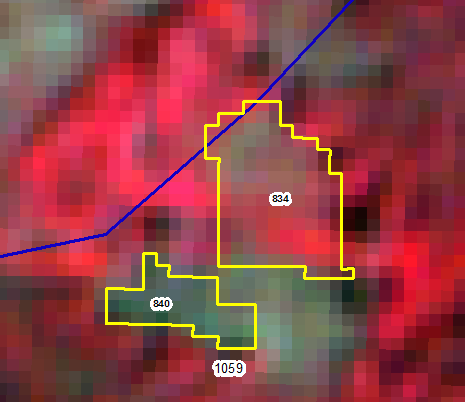 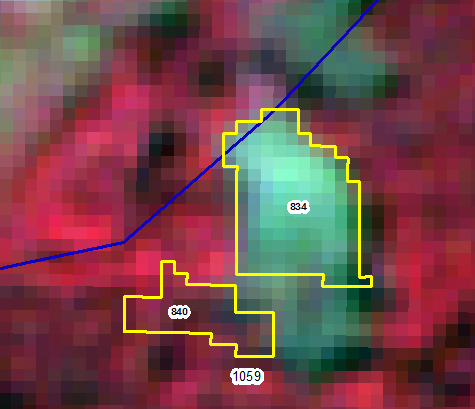 IRS_R2_103_60b_23-12-2017
IRS_R2_103_60b_27-feb-2019
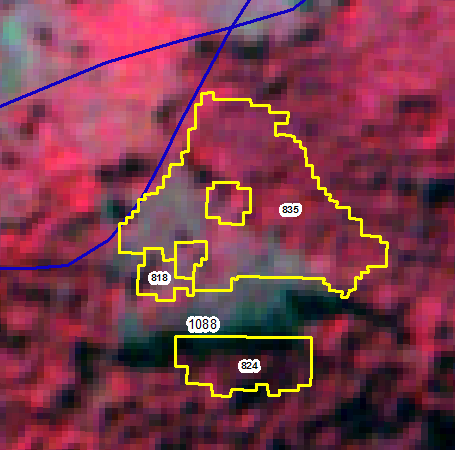 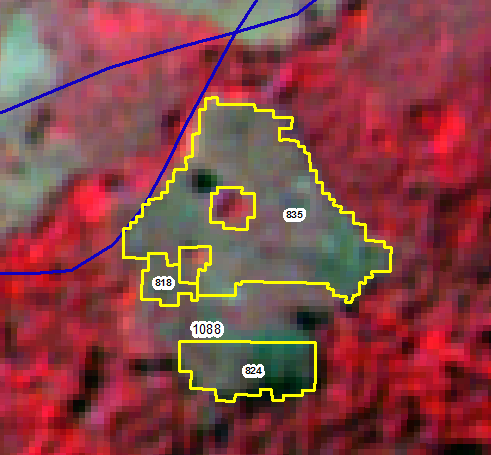 IRS_R2_103_60b_23-12-2017
IRS_R2_103_60b_27-feb-2019
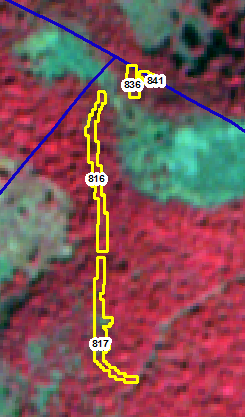 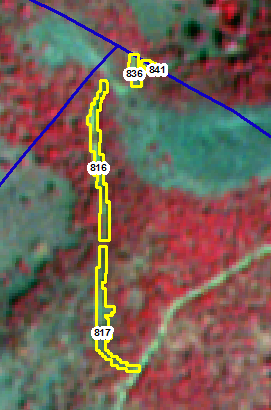 IRS_R2_103_60b_23-12-2017
IRS_R2_103_60b_27-feb-2019
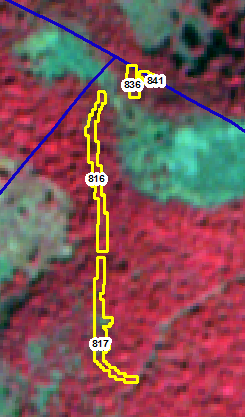 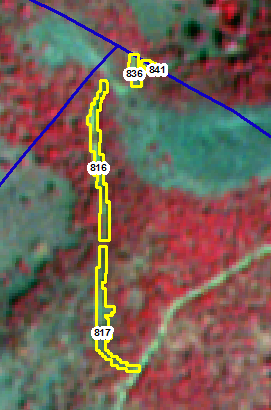 IRS_R2_103_60b_23-12-2017
IRS_R2_103_60b_27-feb-2019
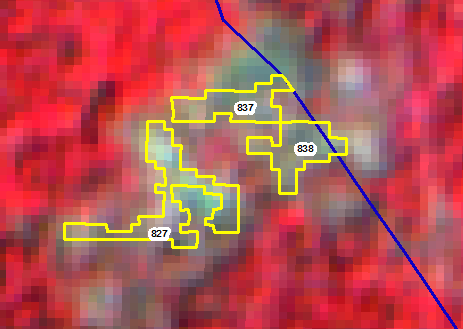 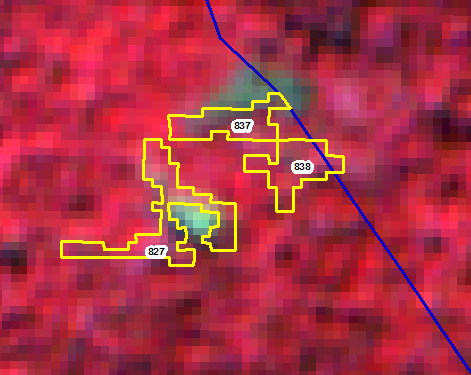 IRS_R2_103_60b_23-12-2017
IRS_R2_103_60b_27-feb-2019
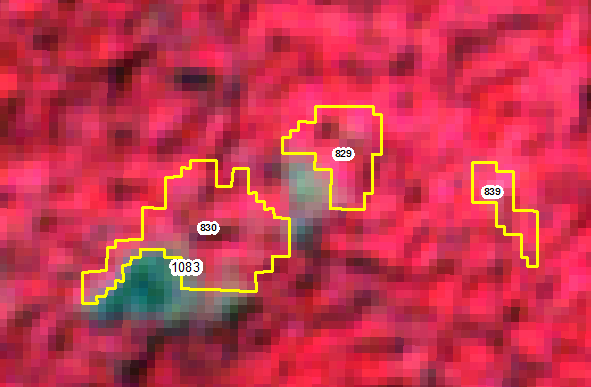 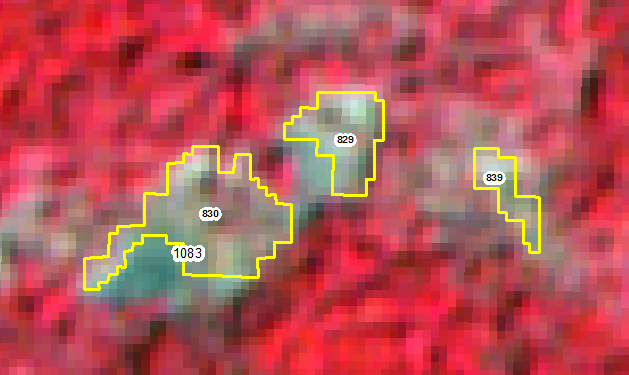 IRS_R2_103_60b_23-12-2017
IRS_R2_103_60b_27-feb-2019
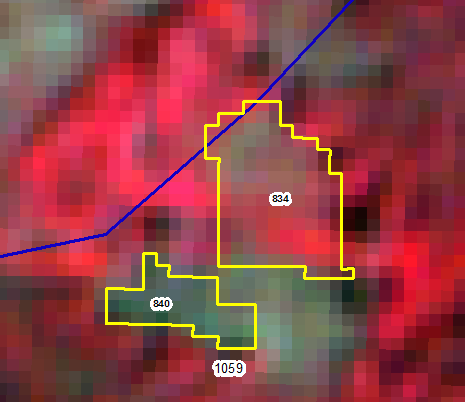 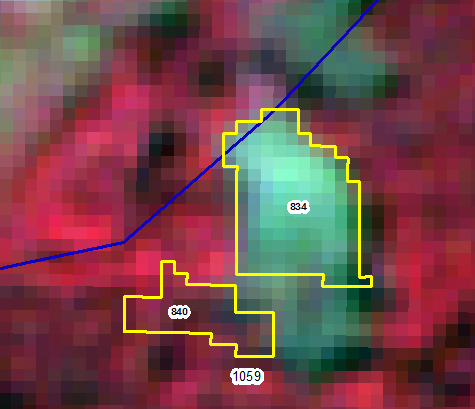 IRS_R2_103_60b_23-12-2017
IRS_R2_103_60b_27-feb-2019
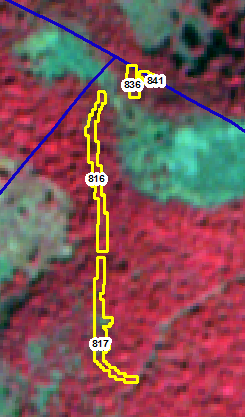 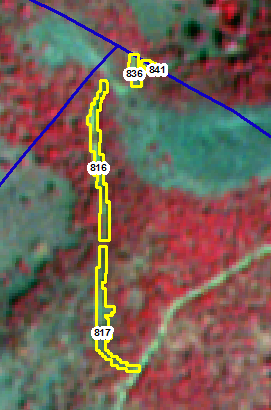 IRS_R2_103_60b_23-12-2017
IRS_R2_103_60b_27-feb-2019
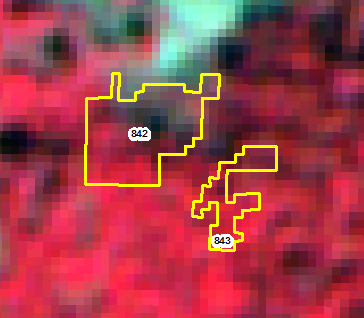 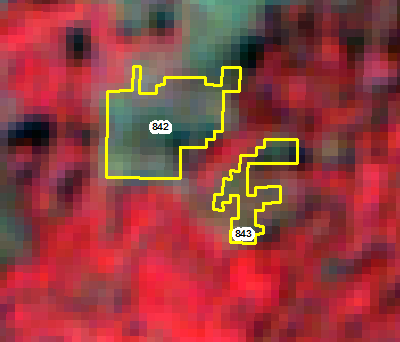 IRS_R2_103_60b_23-12-2017
IRS_R2_103_60b_27-feb-2019
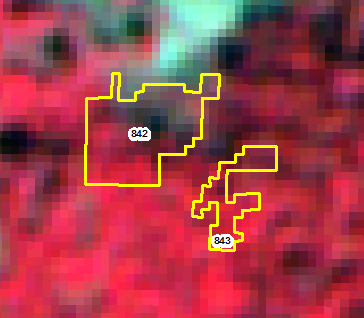 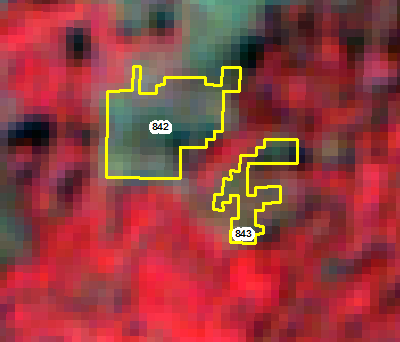 IRS_R2_103_60b_23-12-2017
IRS_R2_103_60b_27-feb-2019
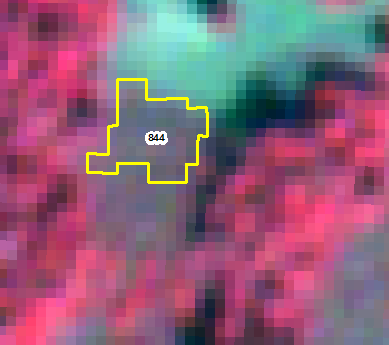 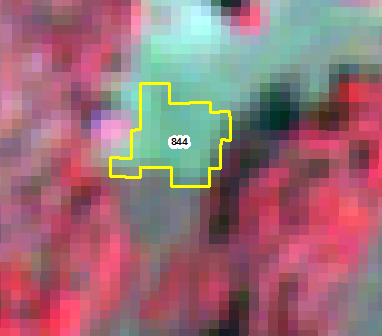 IRS_R2_103_60b_23-12-2017
IRS_R2_103_60b_27-feb-2019
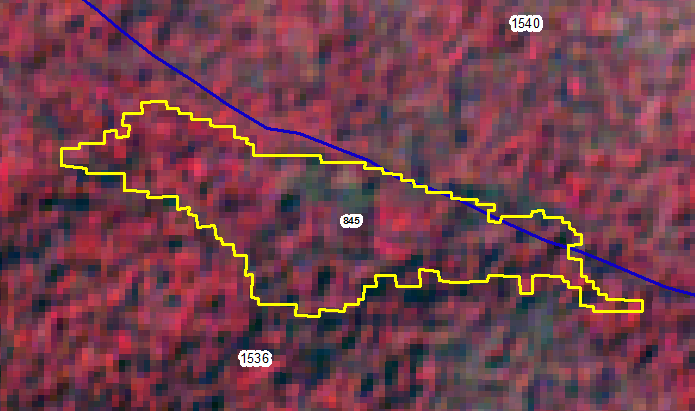 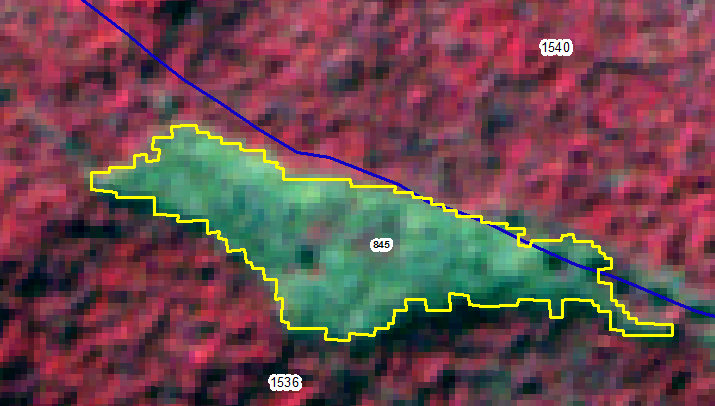 IRS_R2_103_60b_23-12-2017
IRS_R2_103_60b_27-feb-2019
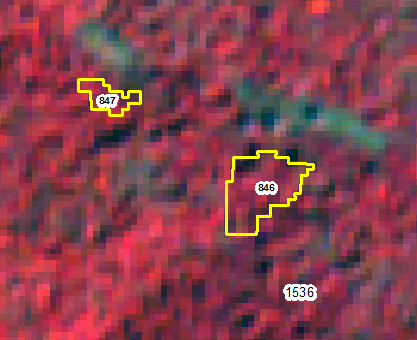 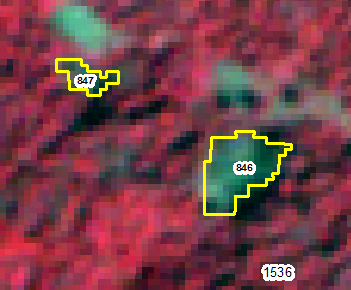 IRS_R2_103_60b_23-12-2017
IRS_R2_103_60b_27-feb-2019
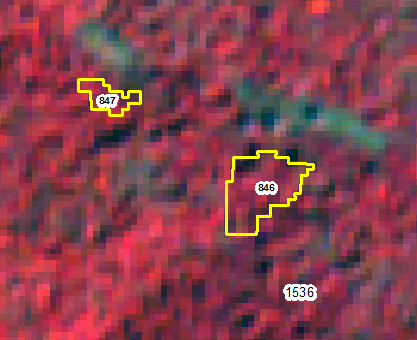 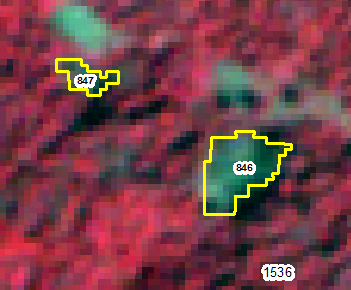 IRS_R2_103_60b_23-12-2017
IRS_R2_103_60b_27-feb-2019
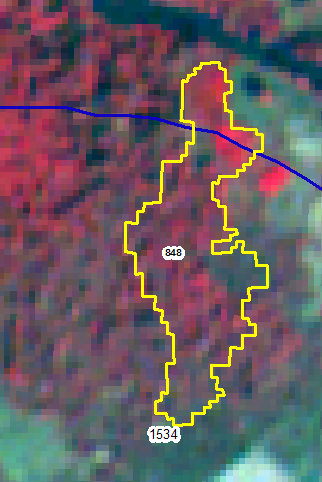 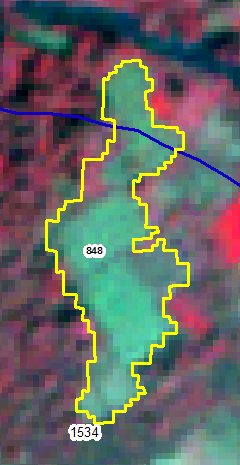 IRS_R2_103_60b_23-12-2017
IRS_R2_103_60b_27-feb-2019
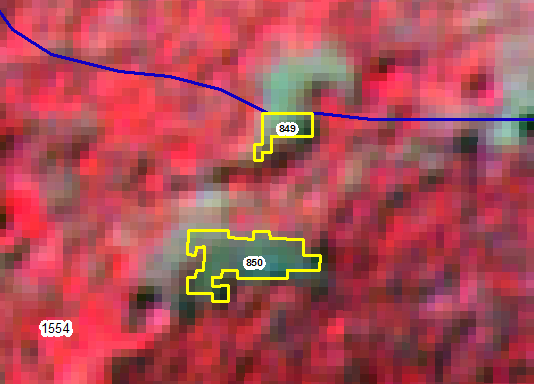 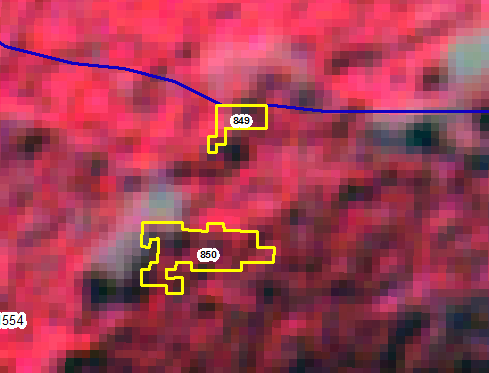 IRS_R2_103_60b_23-12-2017
IRS_R2_103_60b_27-feb-2019
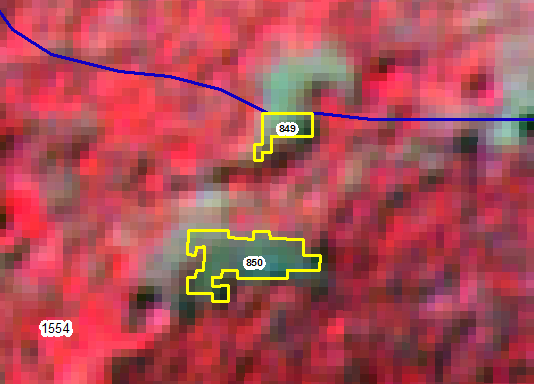 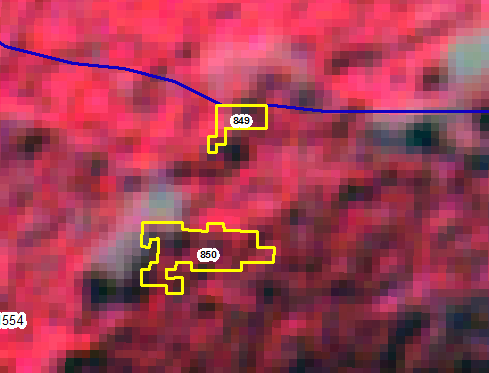 IRS_R2_103_60b_23-12-2017
IRS_R2_103_60b_27-feb-2019
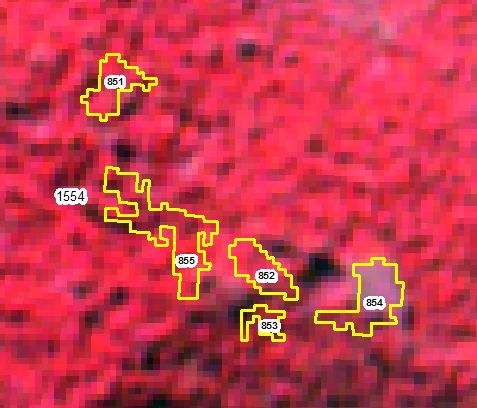 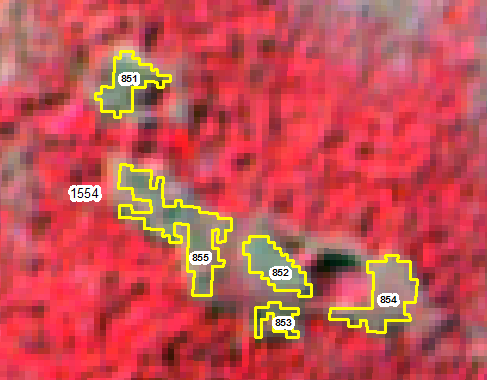 IRS_R2_103_60b_23-12-2017
IRS_R2_103_60b_27-feb-2019
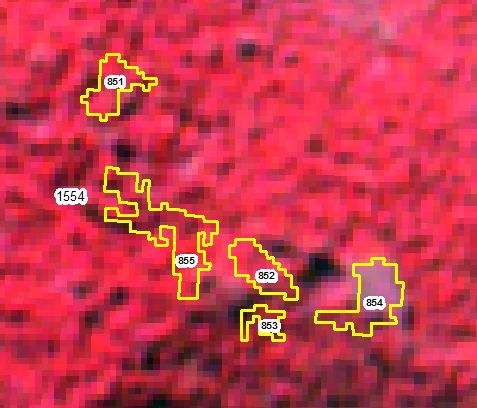 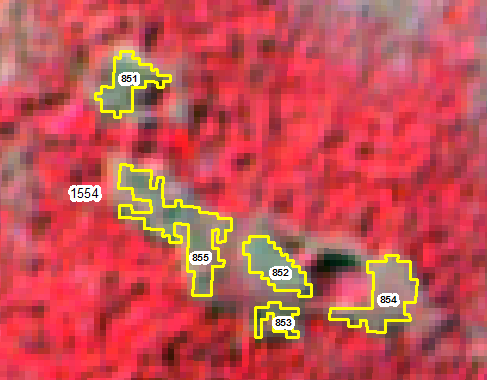 IRS_R2_103_60b_23-12-2017
IRS_R2_103_60b_27-feb-2019
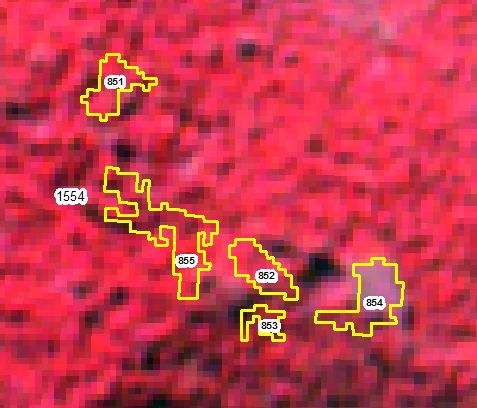 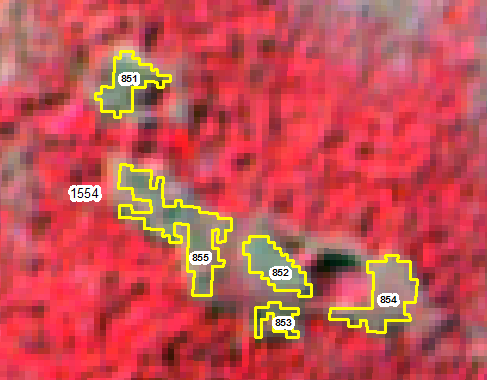 IRS_R2_103_60b_23-12-2017
IRS_R2_103_60b_27-feb-2019
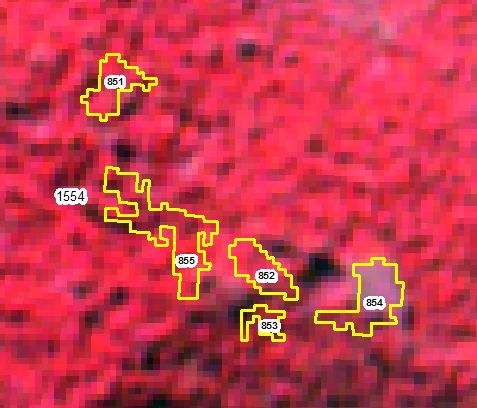 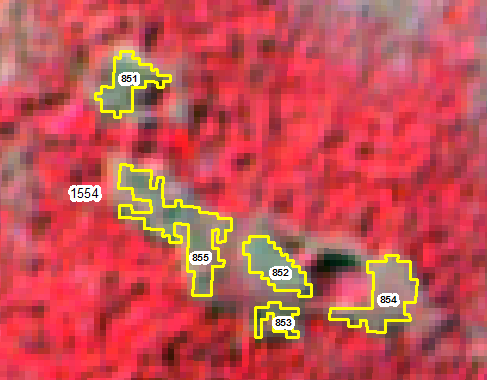 IRS_R2_103_60b_23-12-2017
IRS_R2_103_60b_27-feb-2019
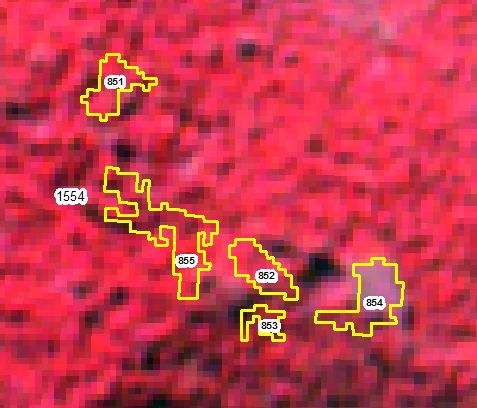 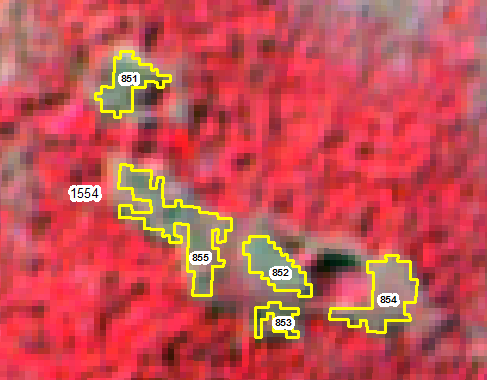 IRS_R2_103_60b_23-12-2017
IRS_R2_103_60b_27-feb-2019
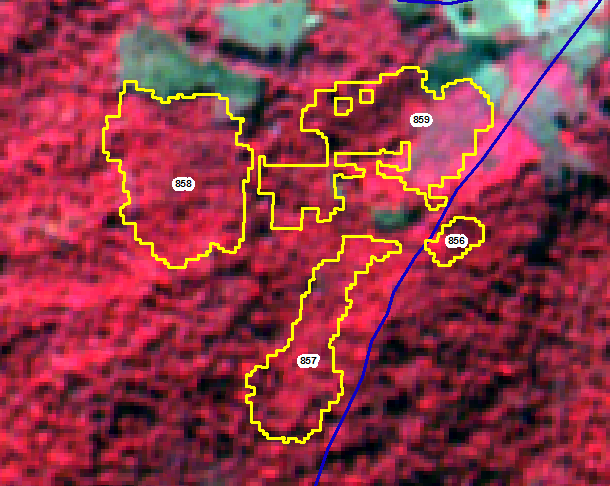 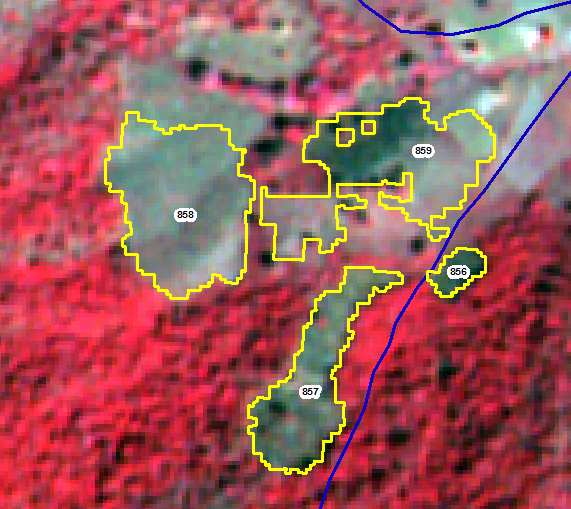 IRS_R2_103_60b_23-12-2017
IRS_R2_103_60b_27-feb-2019
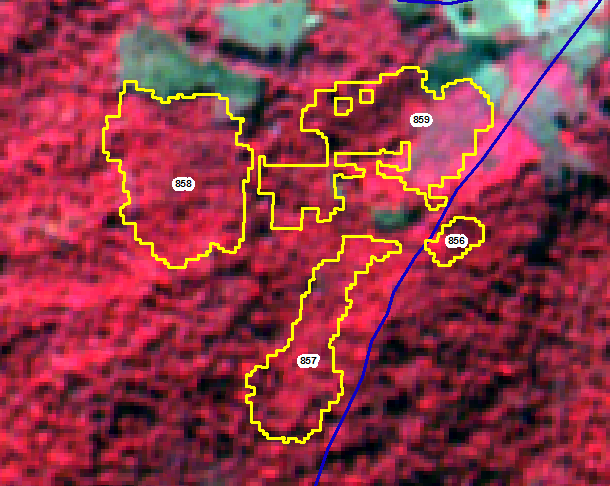 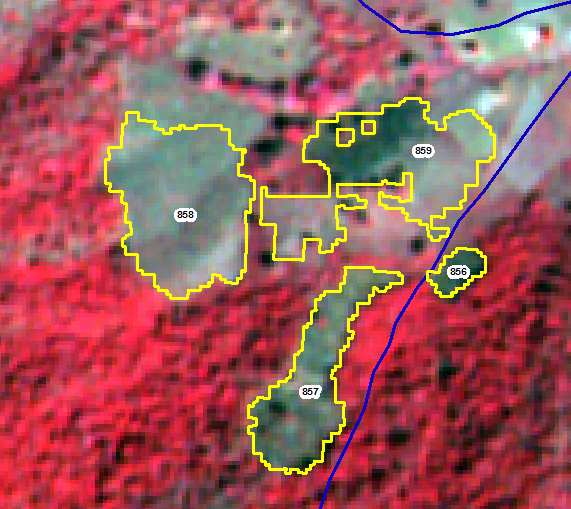 IRS_R2_103_60b_23-12-2017
IRS_R2_103_60b_27-feb-2019
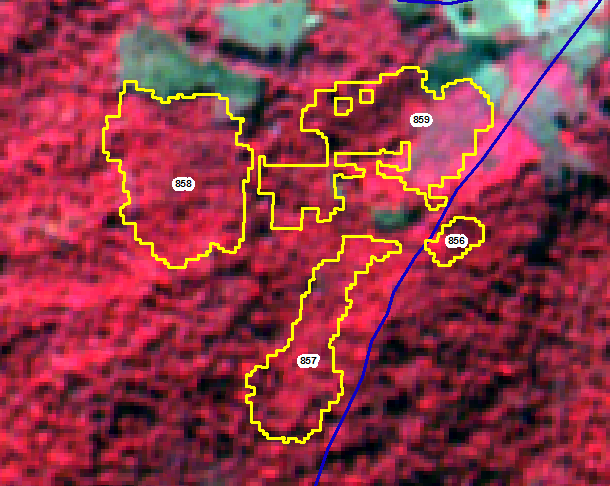 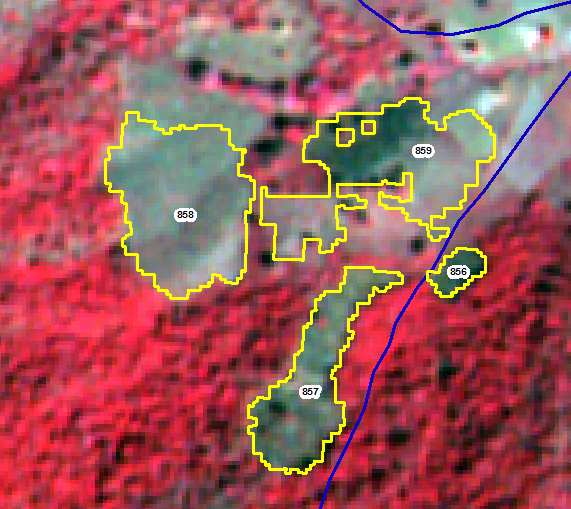 IRS_R2_103_60b_23-12-2017
IRS_R2_103_60b_27-feb-2019
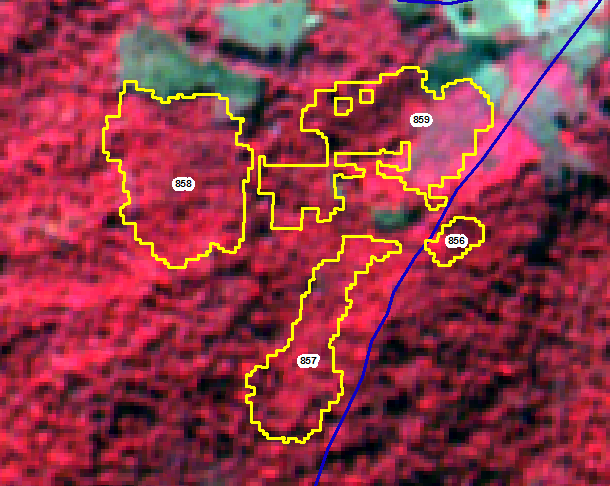 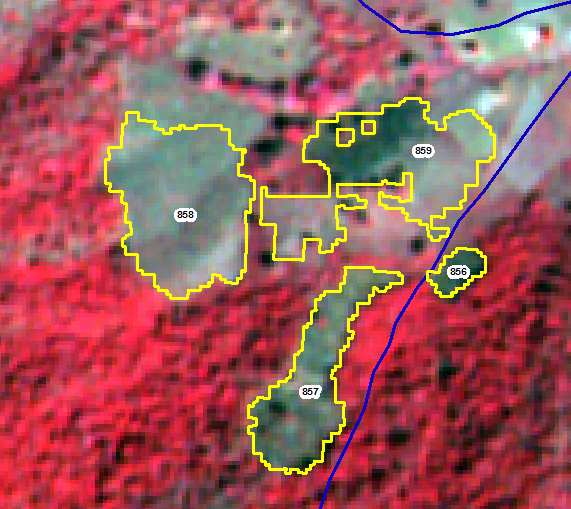 IRS_R2_103_60b_23-12-2017
IRS_R2_103_60b_27-feb-2019
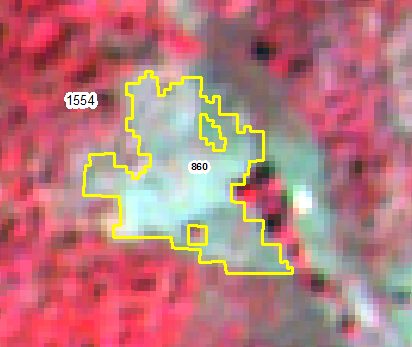 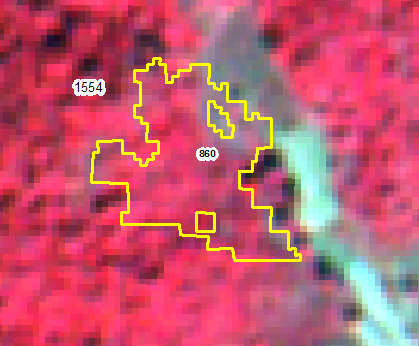 IRS_R2_103_60b_23-12-2017
IRS_R2_103_60b_27-feb-2019
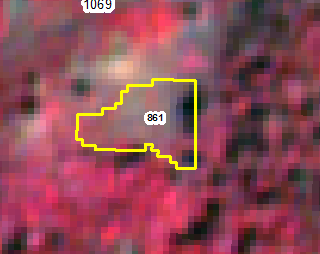 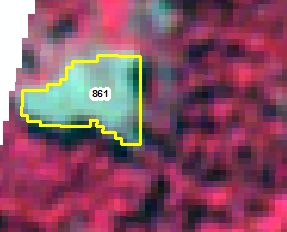 IRS_R2_103_60b_23-12-2017
IRS_R2_103_60b_27-feb-2019
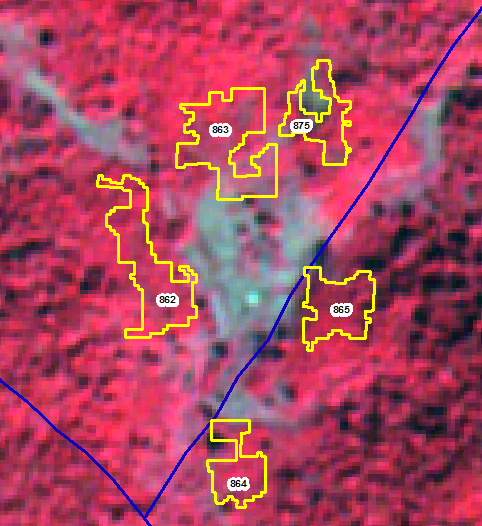 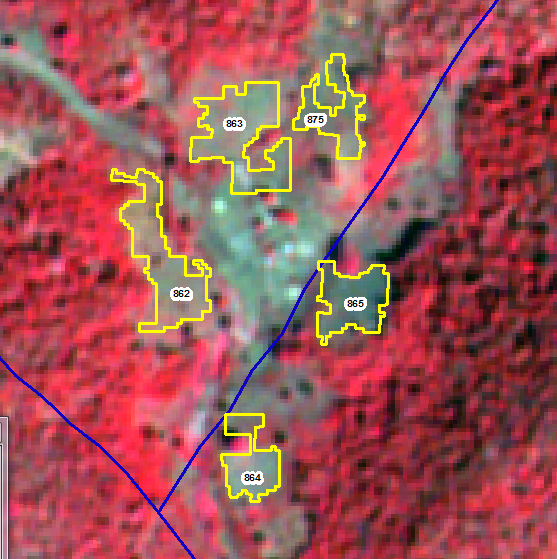 IRS_R2_103_60b_23-12-2017
IRS_R2_103_60b_27-feb-2019
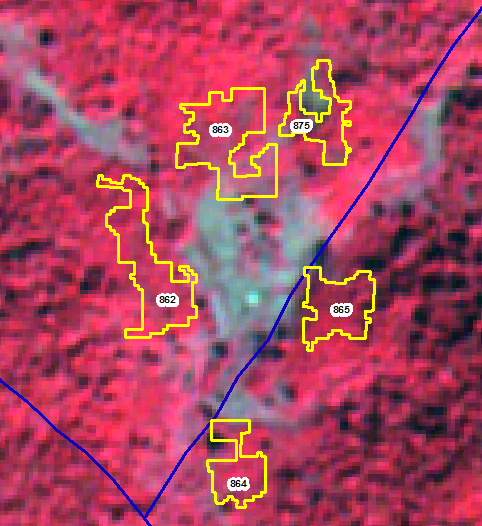 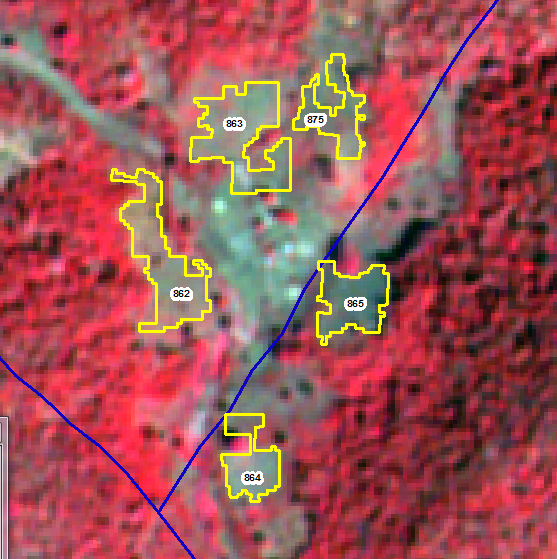 IRS_R2_103_60b_23-12-2017
IRS_R2_103_60b_27-feb-2019
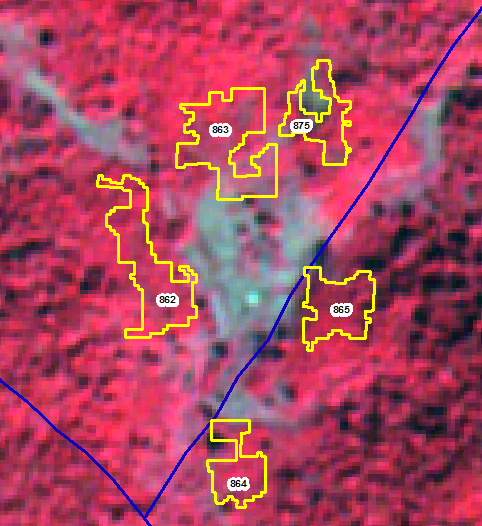 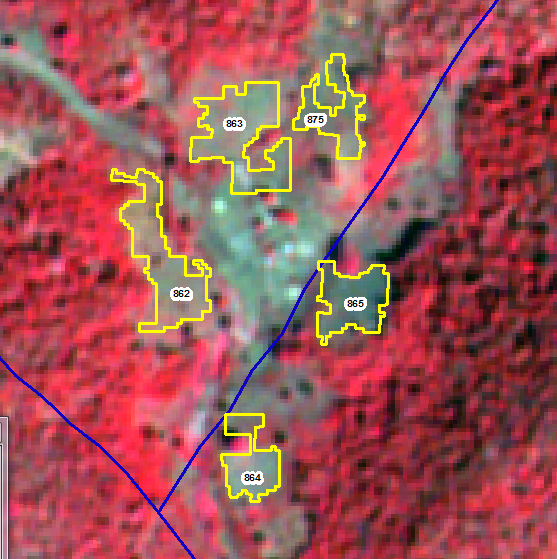 IRS_R2_103_60b_23-12-2017
IRS_R2_103_60b_27-feb-2019
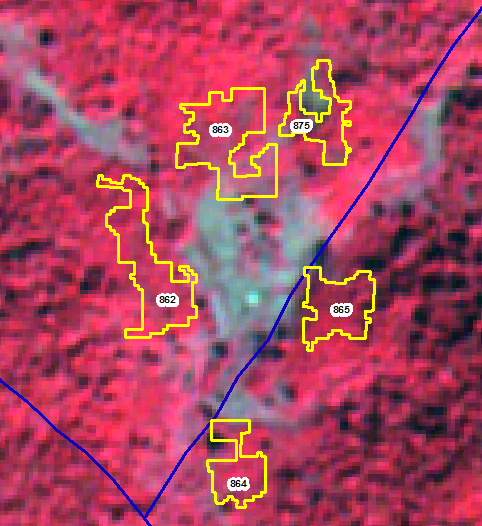 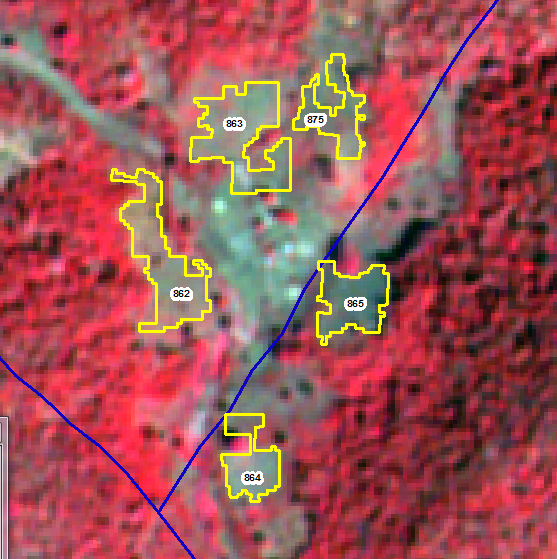 IRS_R2_103-60-c-15-feb-2019
IRS_R2_103-60-c-04-mar-2018
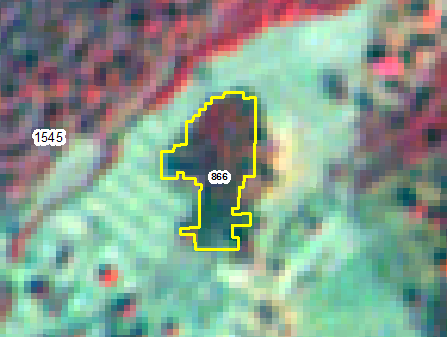 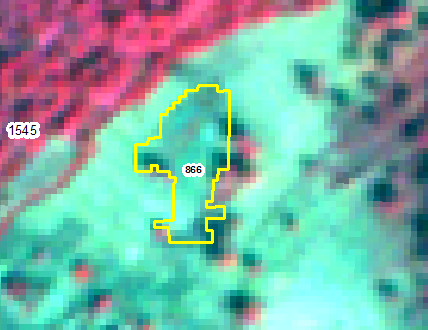 IRS_R2_103-60-c-15-feb-2019
IRS_R2_103-60-c-04-mar-2018
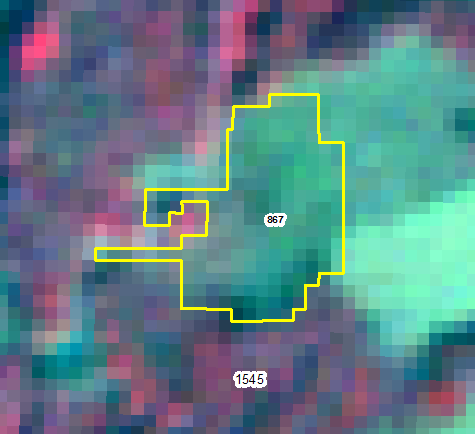 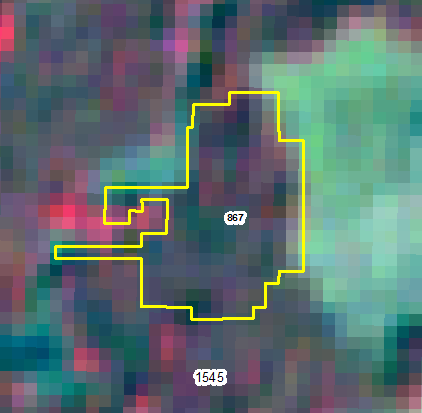 IRS_R2_103-60-c-15-feb-2019
IRS_R2_103-60-c-04-mar-2018
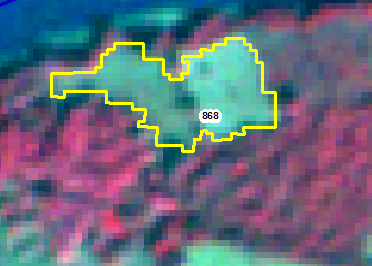 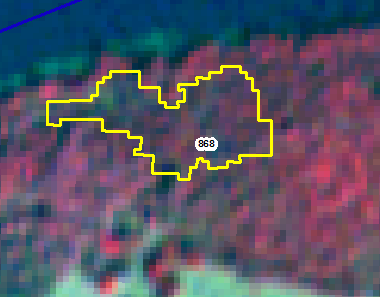 IRS_R2_103-60-c-15-feb-2019
IRS_R2_103-60-c-04-mar-2018
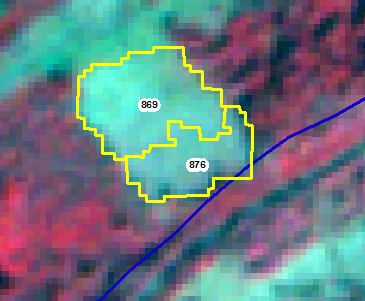 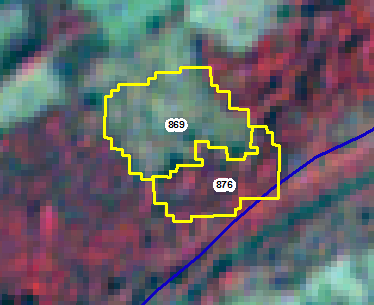 IRS_R2_103-60-c-15-feb-2019
IRS_R2_103-60-c-04-mar-2018
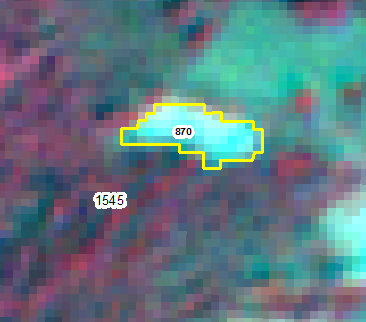 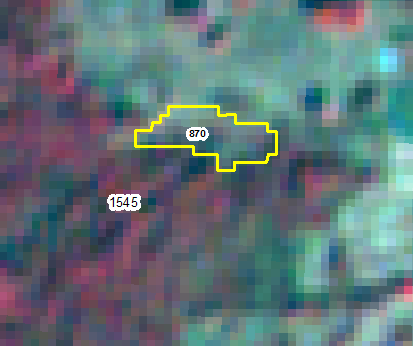 IRS_R2_103-60-c-15-feb-2019
IRS_R2_103-60-c-04-mar-2018
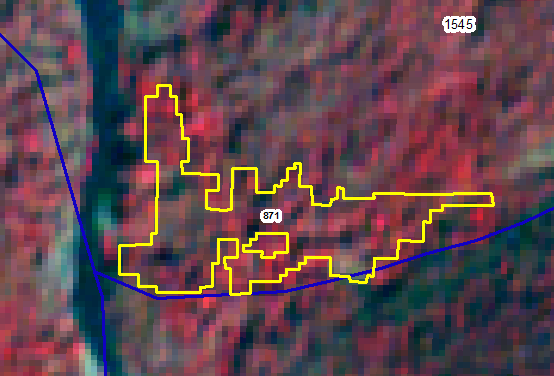 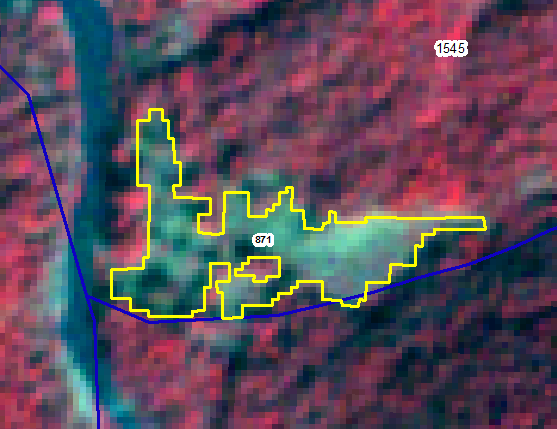 IRS_R2_103-60-c-15-feb-2019
IRS_R2_103-60-c-04-mar-2018
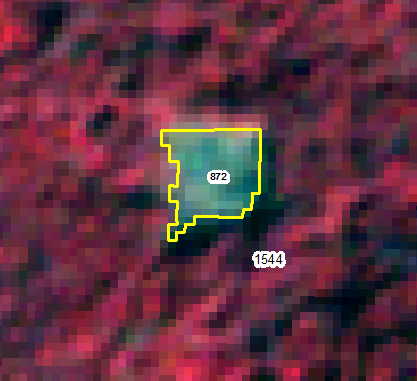 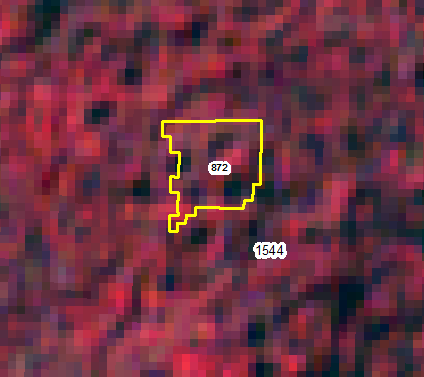 IRS_R2_103-60-c-15-feb-2019
IRS_R2_103-60-c-04-mar-2018
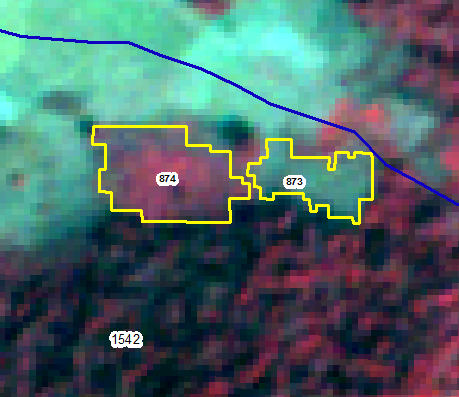 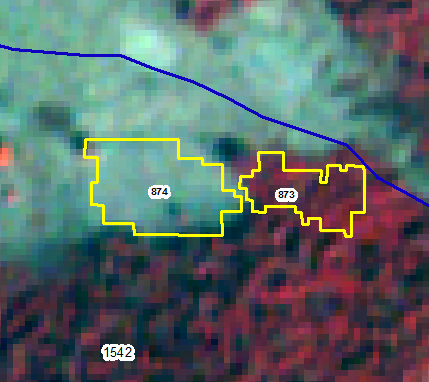 IRS_R2_103-60-c-15-feb-2019
IRS_R2_103-60-c-04-mar-2018
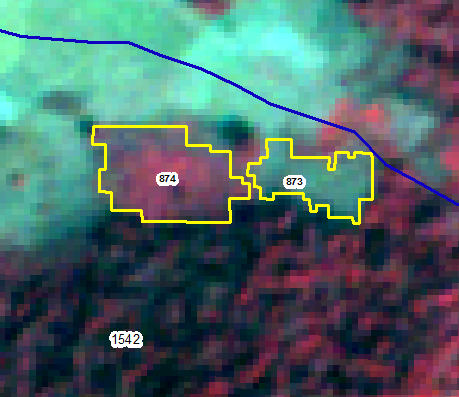 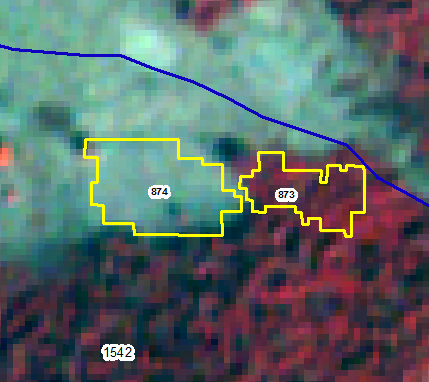 IRS_R2_103_60b_23-12-2017
IRS_R2_103_60b_27-feb-2019
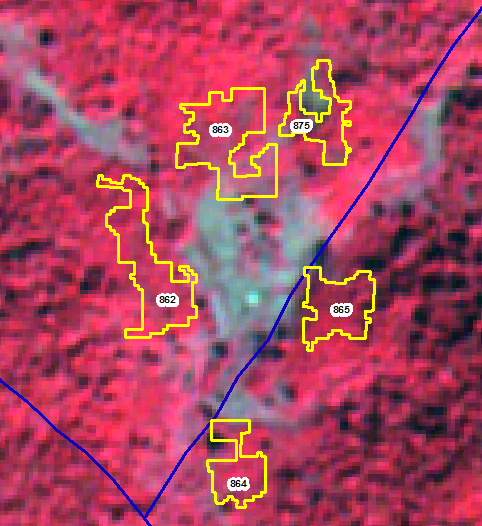 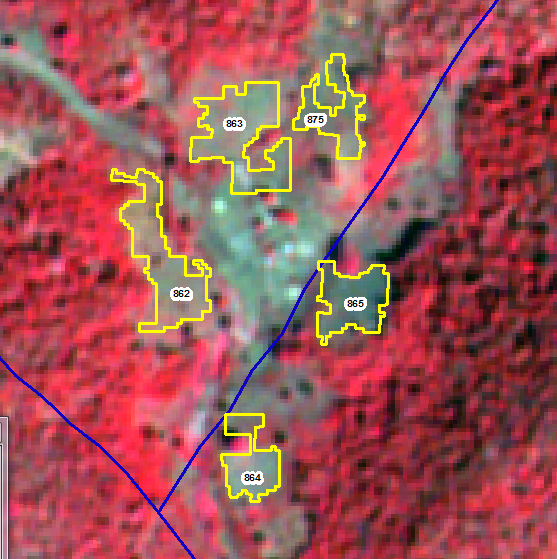 IRS_R2_103-60-c-15-feb-2019
IRS_R2_103-60-c-04-mar-2018
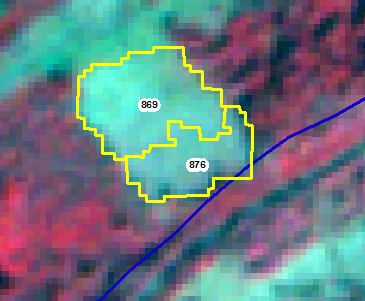 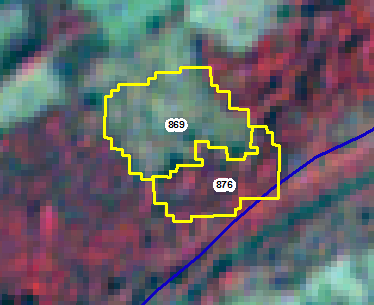 IRS_R2_103_60b_23-12-2017
IRS_R2_103_60b_27-feb-2019
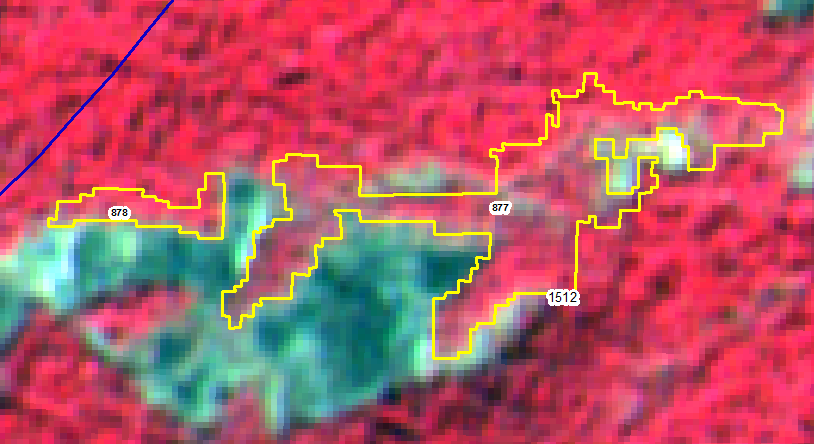 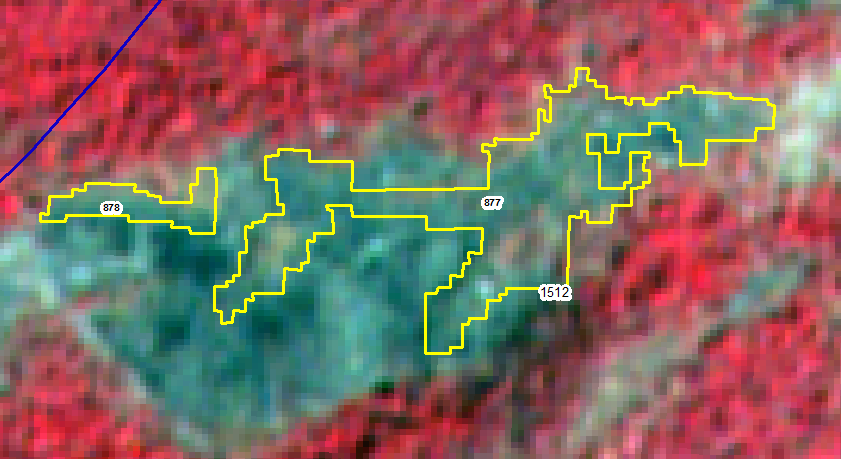 IRS_R2_103_60b_23-12-2017
IRS_R2_103_60b_27-feb-2019
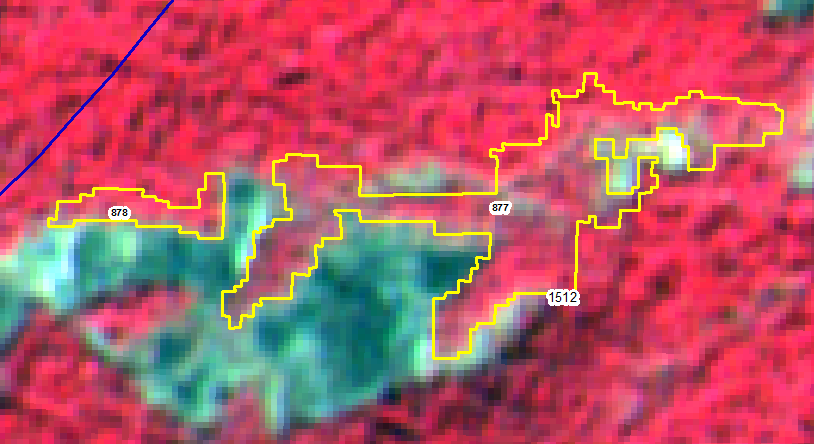 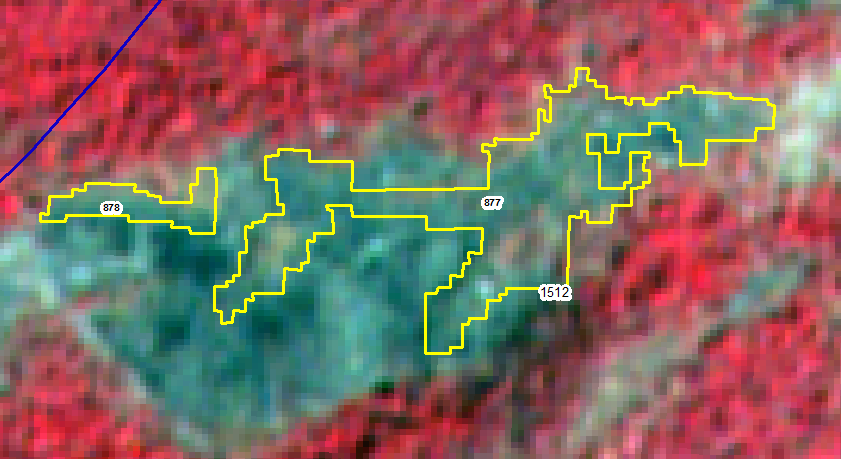